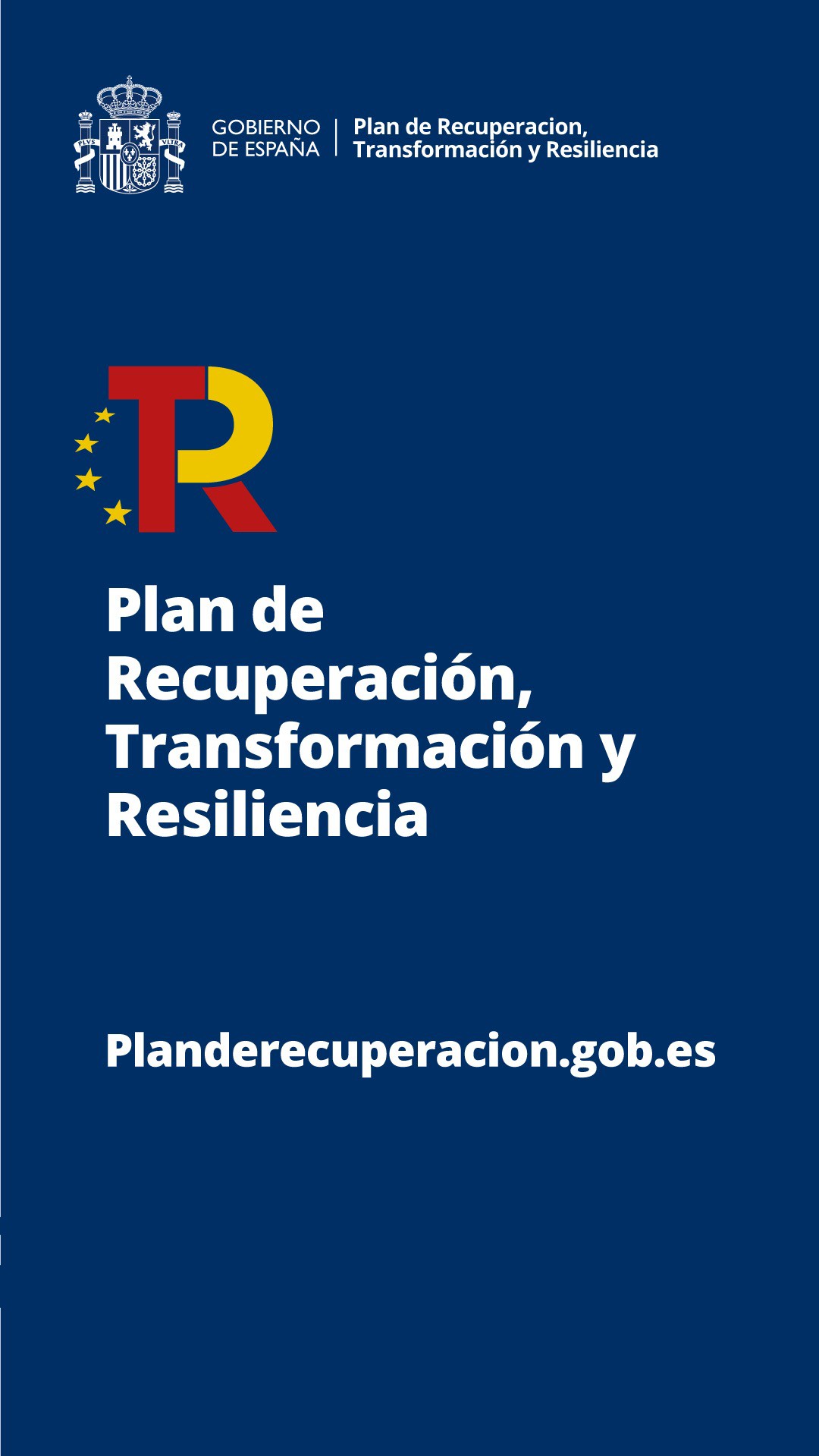 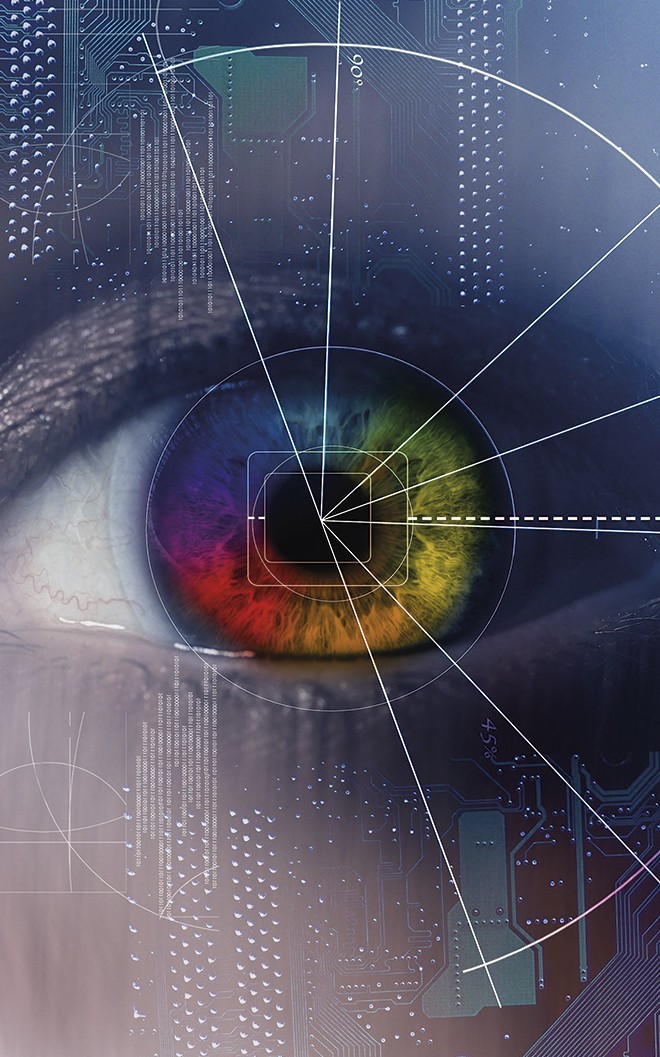 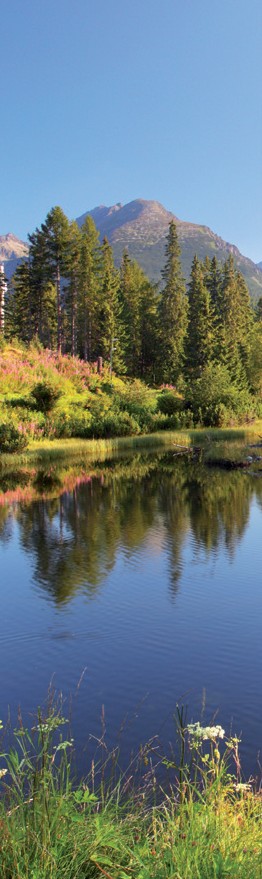 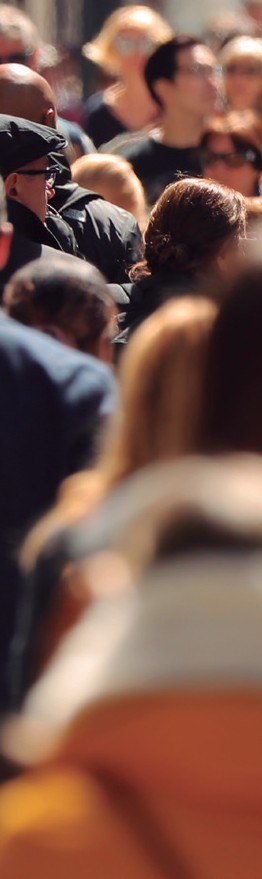 CURSO

La Ley General de Telecomunicaciones y las AAPP

Regulación LGTEL vs AAPP y el Despliegue de redes públicas de comunicaciones electrónicas
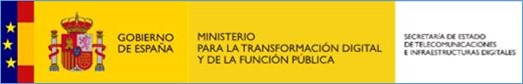 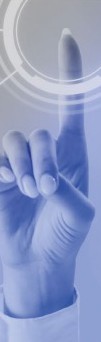 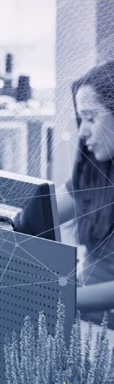 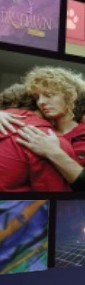 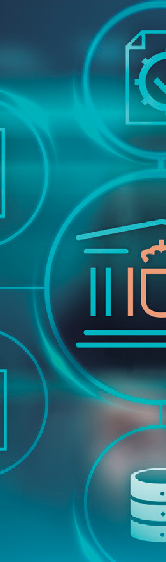 Preparado por: José Manuel Rodríguez González
Puesto: Consejero Técnico del Área de Administraciones Públicas
Unidad: Subdirección General de Operadores de Telecomunicaciones e Infraestructuras Digitales 
Fecha: 25/03/2024
Versión: 1.5
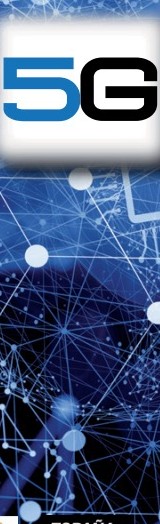 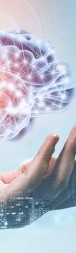 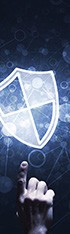 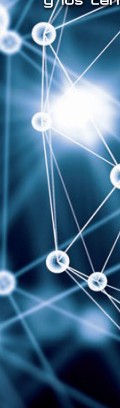 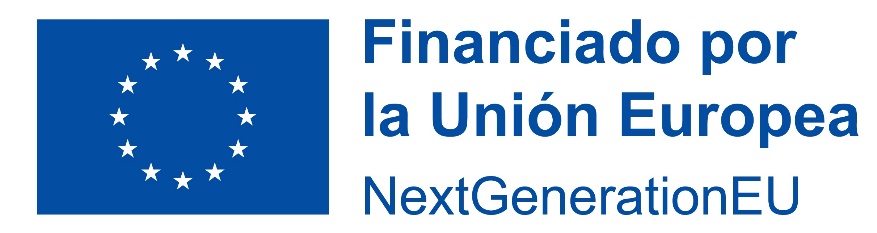 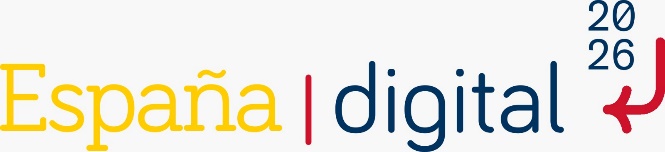 1
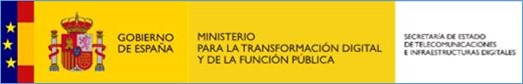 ÍNDICE DEL CURSO
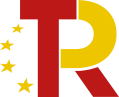 PLAN DE  RECUPERACIÓN
Objetivos del Curso
Nueva Ley General de Telecomunicaciones: Ley 11/2022
Derecho de ocupación de dominio público y privado: ubicación compartida y uso compartido
Régimen de licencias respecto al despliegue de redes de telecomunicaciones
Alineación de instrumentos de planificación territorial o urbanística con LGTEL: informe preceptivo
Otros mecanismos de colaboración entre la Administración Central y resto de AAPP
Acceso a infraestructuras susceptibles de alojar redes de telecomunicaciones. Coordinación de obras civiles
2
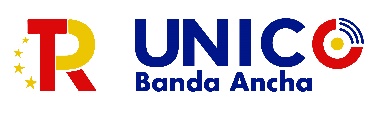 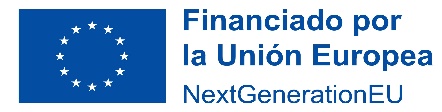 La Ley General de Telecomunicaciones y las AAPP
2
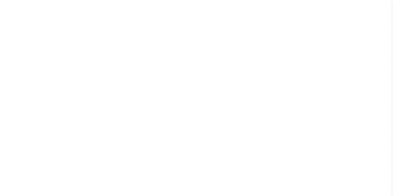 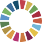 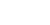 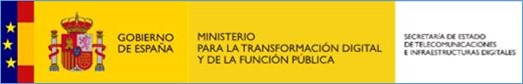 ÍNDICE DEL CURSO
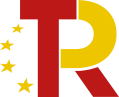 PLAN DE  RECUPERACIÓN
Infraestructuras comunes y redes de comunicaciones electrónicas en los edificios
Emisiones radioeléctricas y Salud Pública
Foro abierto
ANEXOS
Anexo 1: Resumen de puntos más relevantes de la Ley 11/2022
Anexo 2: Acceso a normativa sectorial de telecomunicaciones más relevante
Anexo 3: Equivalencia de artículos entre Ley 9/2014 y Ley 11/2022
Anexo 4: Suministro de redes y servicios de telecomunicaciones por parte de las AAPP
Anexo 5: Servicio Universal
Anexo 6: Ayudas europeas al despliegue UNICO. Oportunidad única
3
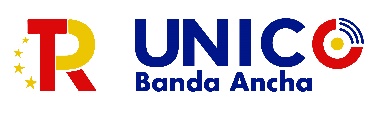 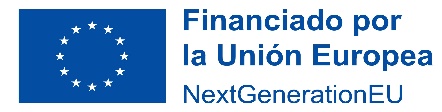 La Ley General de Telecomunicaciones y las AAPP
3
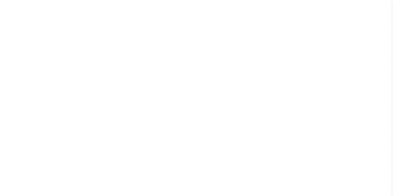 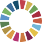 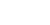 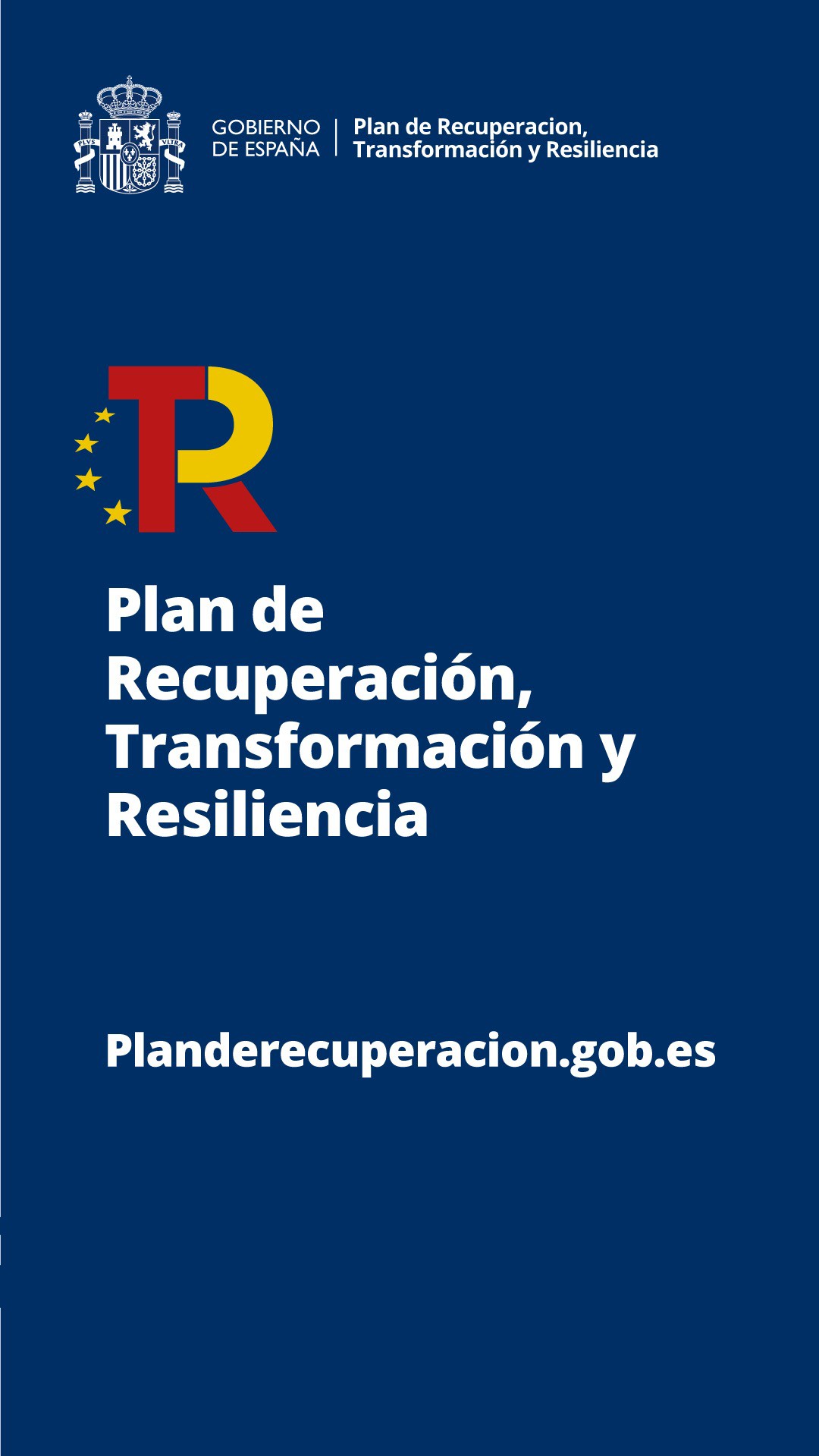 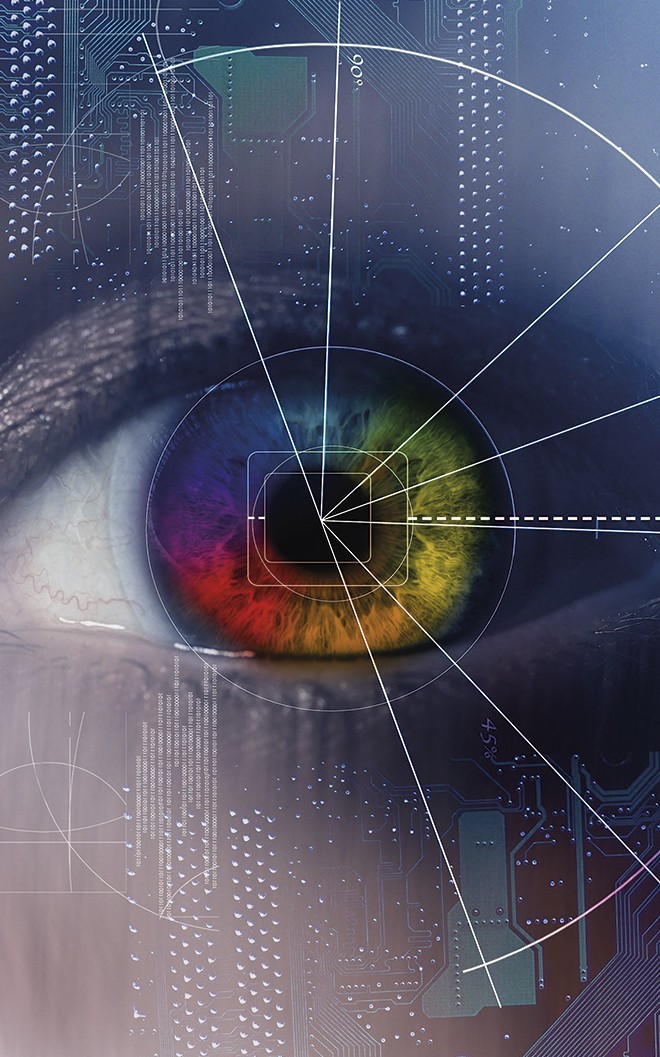 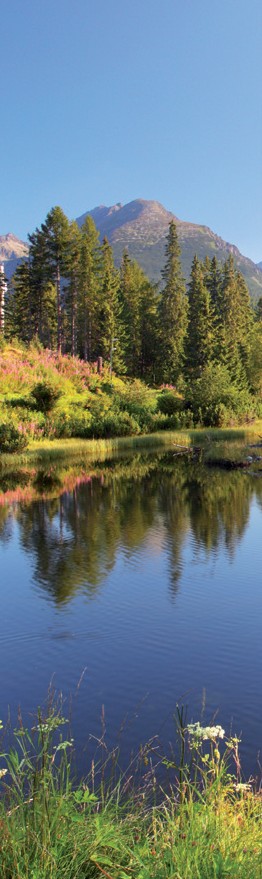 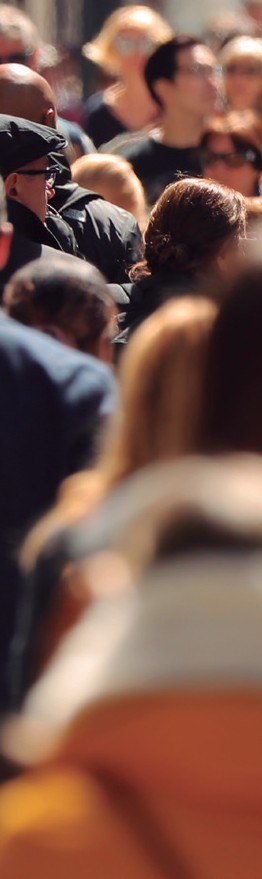 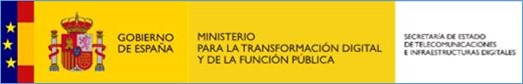 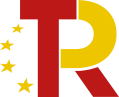 PLAN DE  RECUPERACIÓN
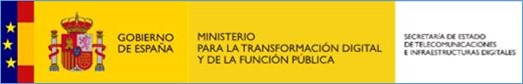 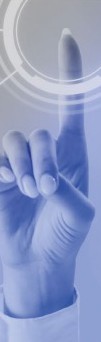 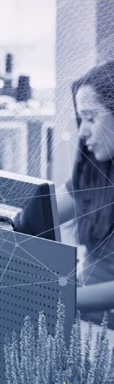 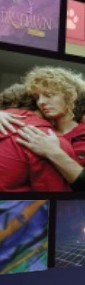 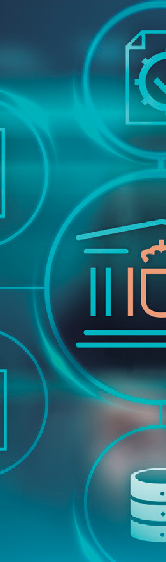 1. Objetivos del Curso
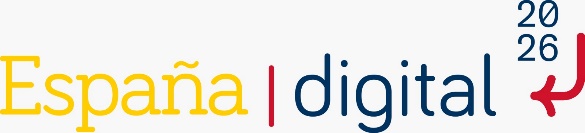 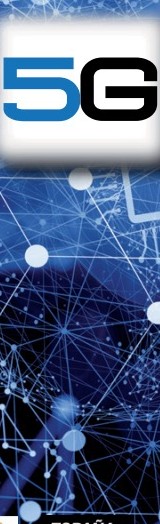 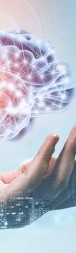 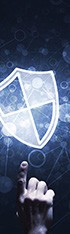 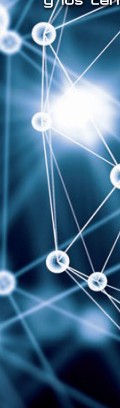 4
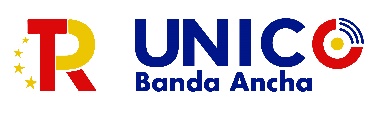 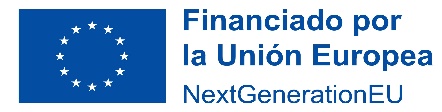 La Ley General de Telecomunicaciones y las AAPP
4
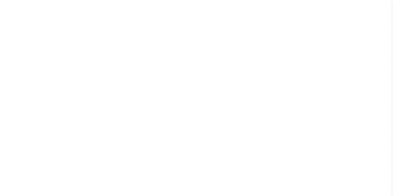 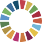 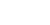 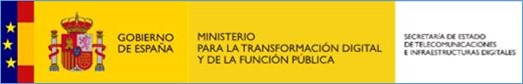 Objetivos del Curso
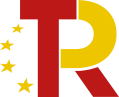 PLAN DE  RECUPERACIÓN
Qué puedes esperar de este Curso:
Conocer las principales disposiciones de la nueva Ley General de Telecomunicaciones (Ley 11/2022, en adelante LGTEL) relacionadas con:
Aspectos relacionados con las AAPP.
Despliegue de redes públicas de comunicaciones electrónicas.
Aplicación de la nueva LGTEL por parte de las AAPP. Consejos / buenas prácticas a seguir para su cumplimiento, basados en el conocimiento y la experiencia.
Qué no debes esperar de este Curso:
Contenidos técnicos del ámbito de las telecomunicaciones.
Contenidos y análisis jurídico – técnicos de la nueva LGTEL.
Lo impartido en ningún caso debe entenderse como una interpretación oficial del Ministerio.
5
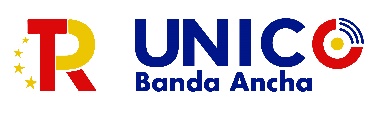 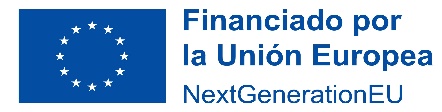 La Ley General de Telecomunicaciones y las AAPP
5
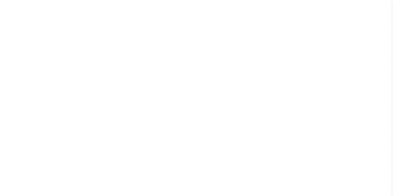 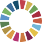 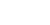 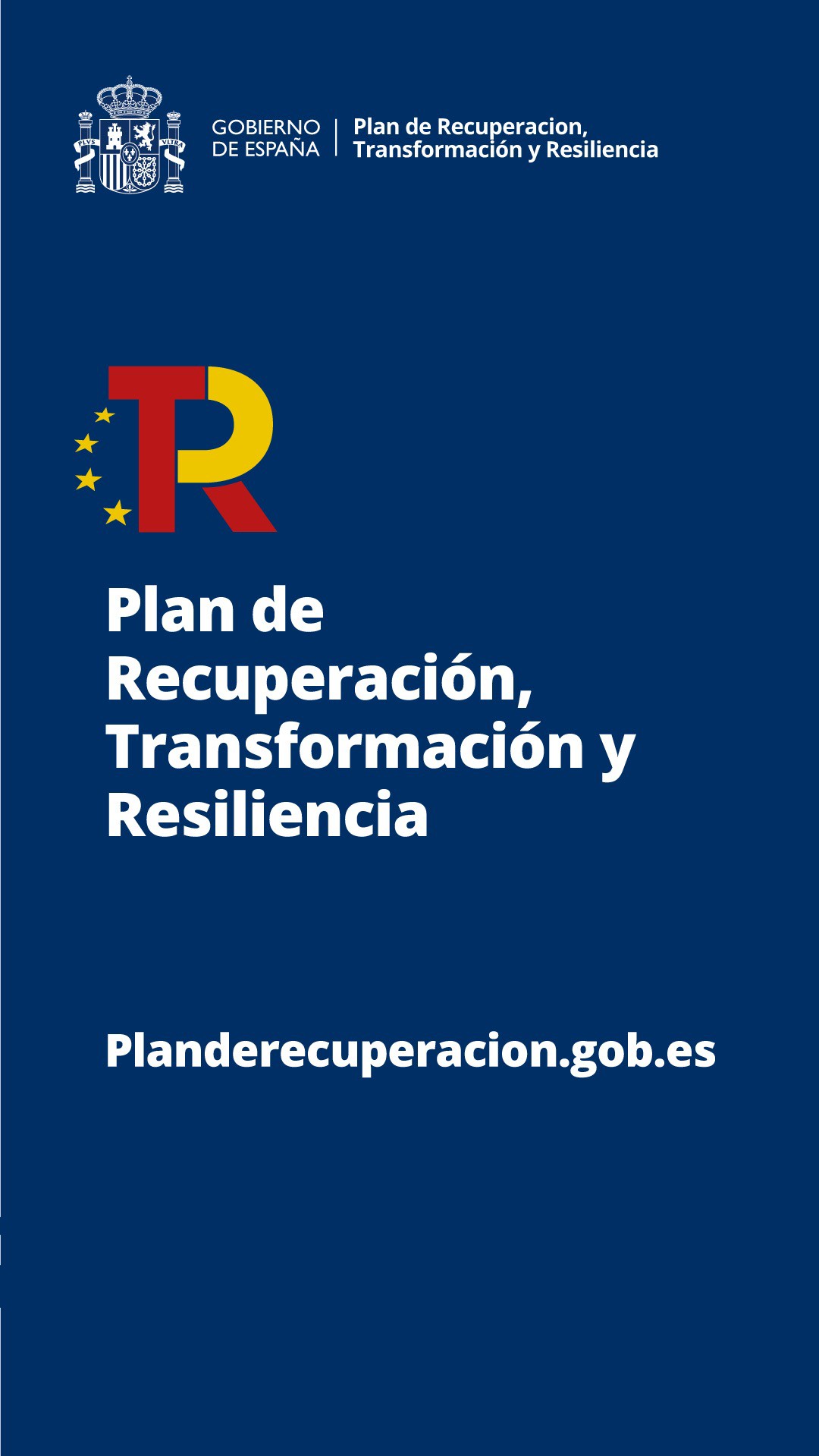 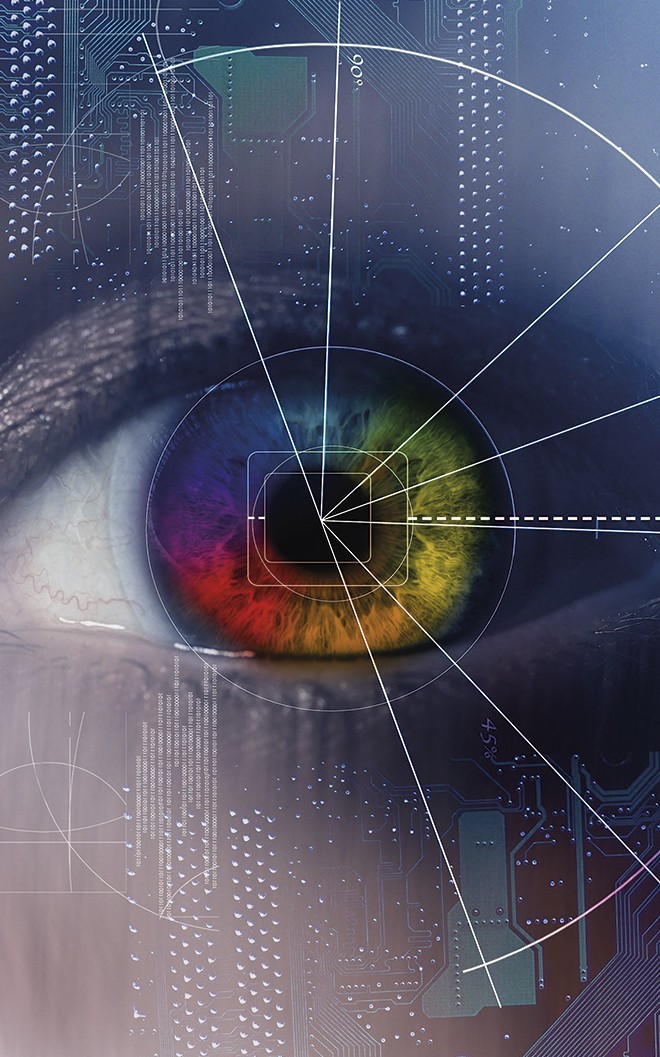 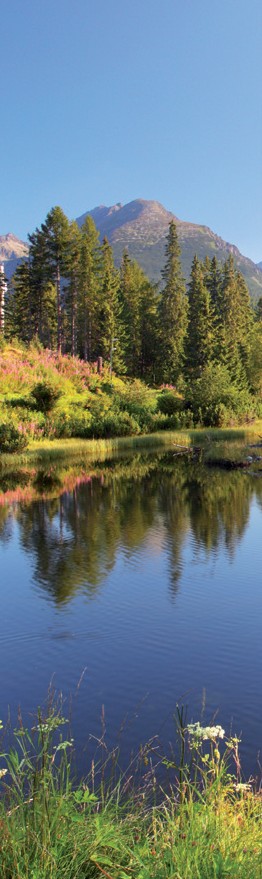 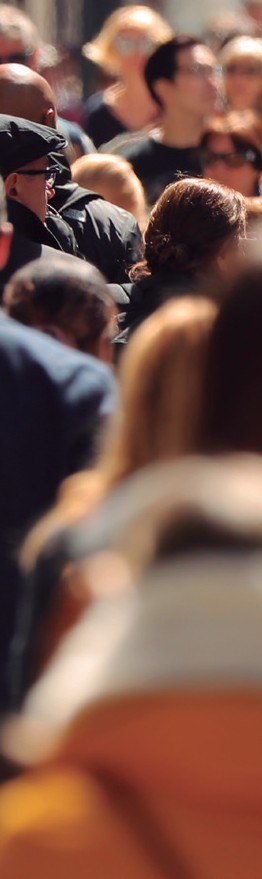 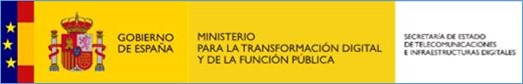 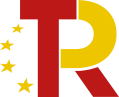 PLAN DE  RECUPERACIÓN
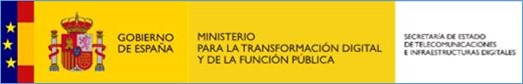 2. Nueva Ley General de Telecomunicaciones: Ley 11/2022
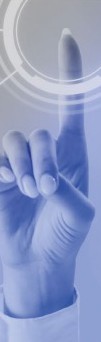 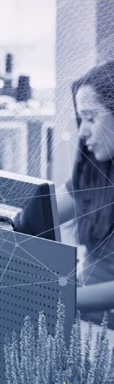 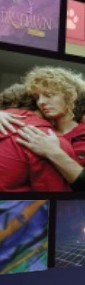 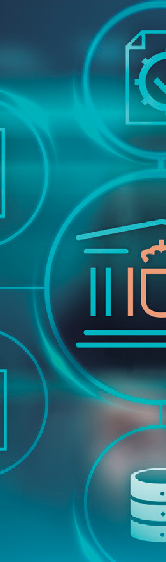 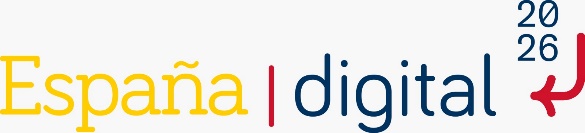 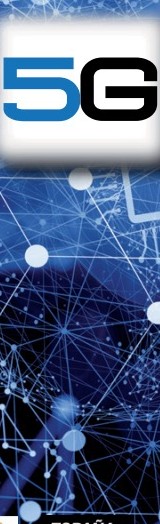 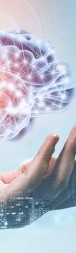 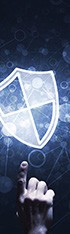 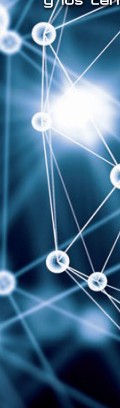 6
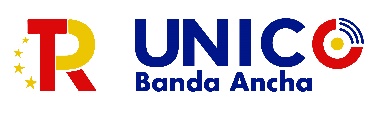 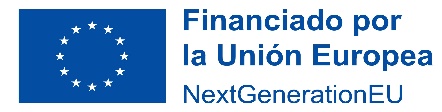 La Ley General de Telecomunicaciones y las AAPP
6
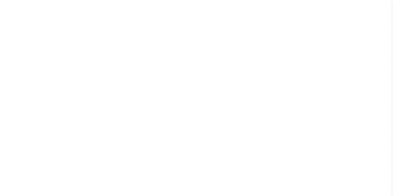 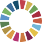 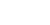 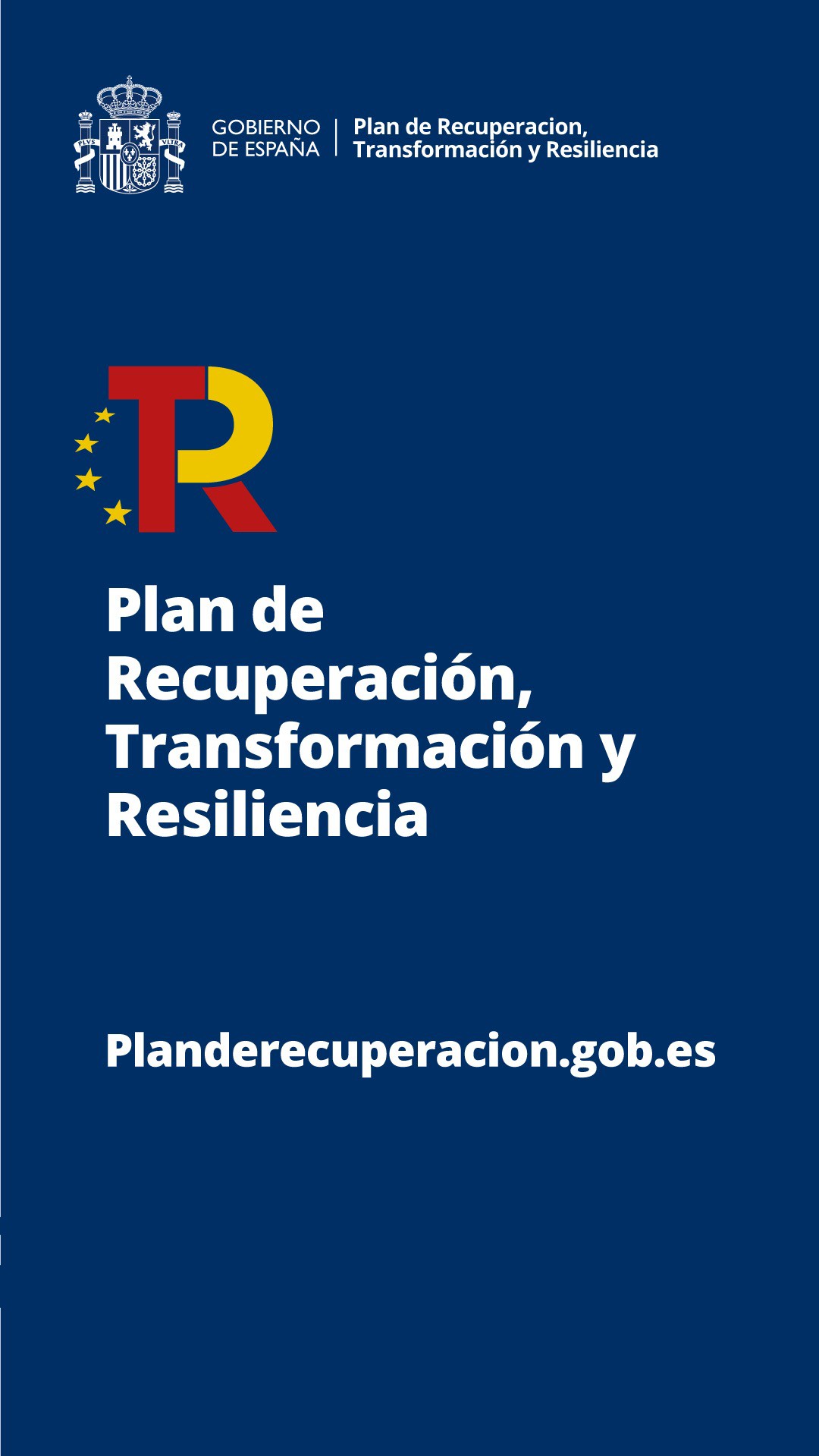 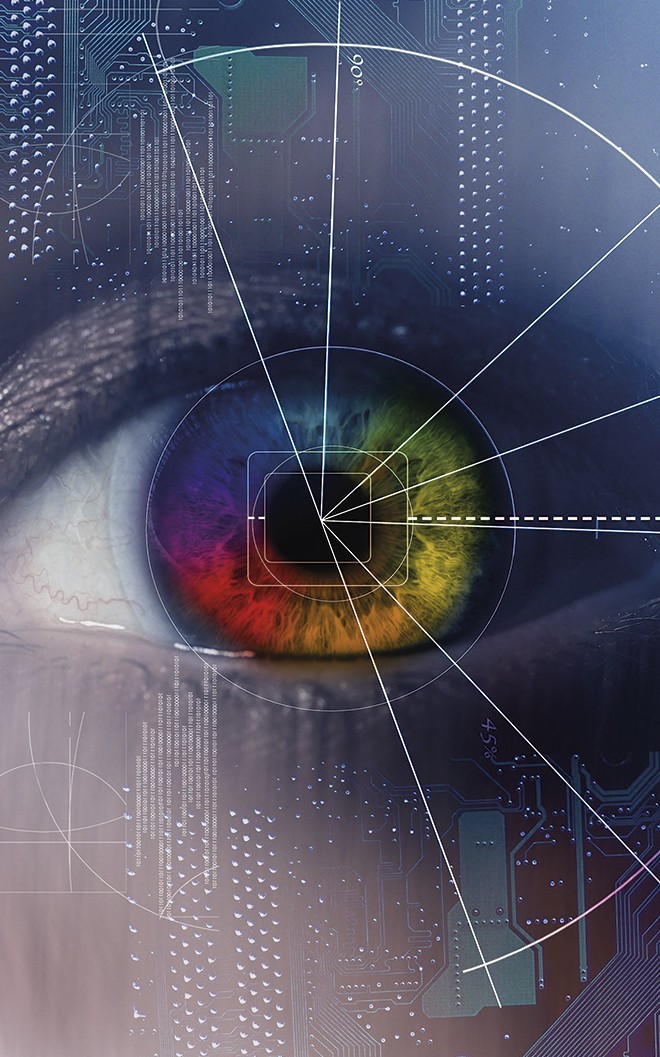 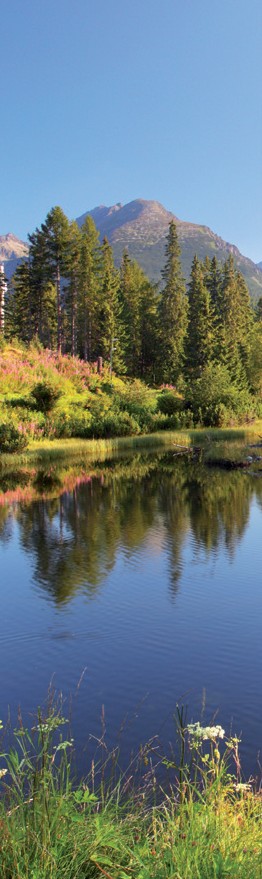 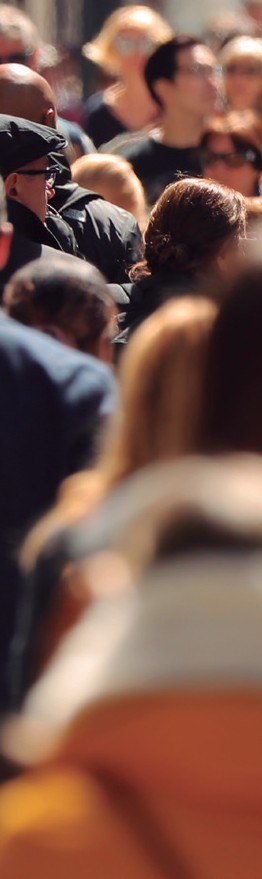 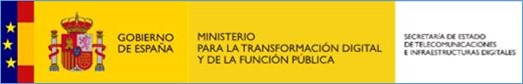 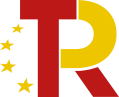 PLAN DE  RECUPERACIÓN
ÍNDICE DE LA SECCIÓN 2
Marco legal: Normativa de aplicación
Objeto y ámbito de aplicación de la nueva LGTEL
Objetivos y principios de la nueva LGTEL
AAPP y Despliegue Redes: principales disposiciones LGTEL
Puntos relevantes a destacar
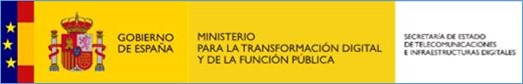 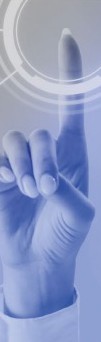 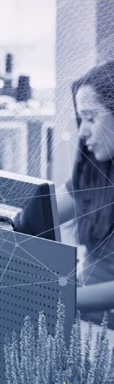 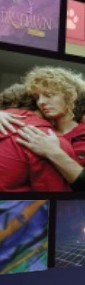 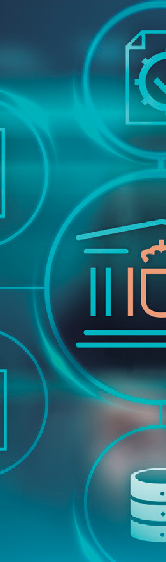 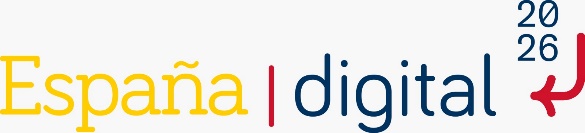 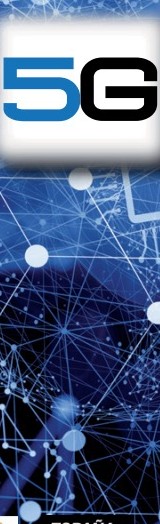 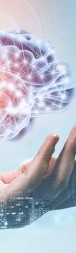 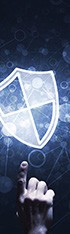 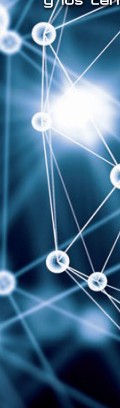 7
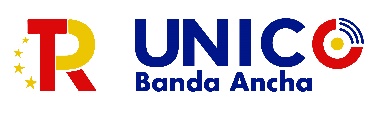 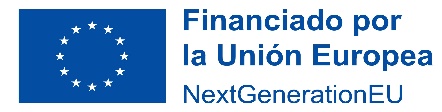 La Ley General de Telecomunicaciones y las AAPP
7
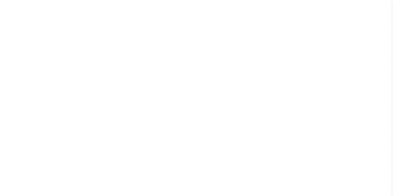 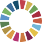 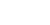 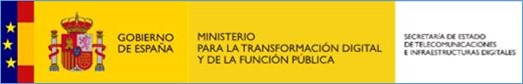 Marco legal: Normativa de aplicación
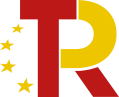 PLAN DE  RECUPERACIÓN
Las telecomunicaciones son competencia exclusiva de la Administración General del Estado, y en concreto del Ministerio de Asuntos Económicos y Transformación Digital, tal y como establece la Constitución en su artículo 149.1.21ª y la Ley 11/2022, de 28 de junio, General de Telecomunicaciones (LGTEL).
Se destaca la legislación más relevante del sector de las telecomunicaciones actualmente en vigor:
La Ley General de Telecomunicaciones actualmente en vigor es la Ley 11/2022, de 28 de junio.
Normativa sobre acceso a los servicios de telecomunicación en el interior de los edificios: constituida por el Real Decreto-Ley 1/1998, de 27 de febrero sobre infraestructuras comunes en los edificios para acceso a los servicios de telecomunicación, su Reglamento, aprobado mediante Real Decreto 346/2011, de 11 de marzo, y la Orden ITC/1644/2011, de 10 de junio.
El Real Decreto 1066/2001, de 28 de septiembre, por el que se aprobó el reglamento que establece las condiciones de protección del dominio público radioeléctrico, restricciones a las emisiones radioeléctricas y medidas de protección sanitaria frente a emisiones radioeléctricas, el cual ha sido modificado por el Real Decreto 123/2017, de 24 de febrero, por el que se aprueba el Reglamento sobre el uso del dominio público radioeléctrico, y la Orden CTE/23/2002, de 11 de enero, por la que se establecen condiciones para la presentación de determinados estudios y certificaciones por operadores de servicios de telecomunicaciones.
8
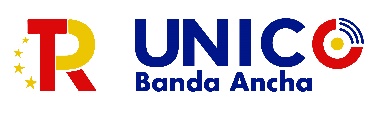 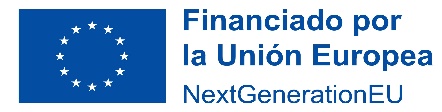 La Ley General de Telecomunicaciones y las AAPP
8
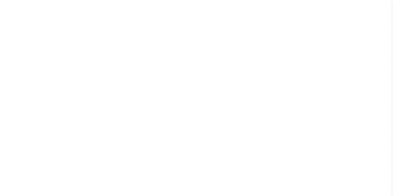 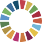 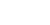 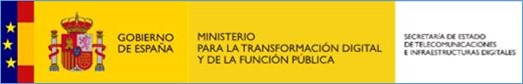 Marco legal: Normativa de aplicación
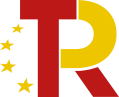 PLAN DE  RECUPERACIÓN
Se destaca la legislación más relevante del sector de telecomunicaciones actualmente en vigor (cont.):
El Real Decreto 330/2016, de 9 de septiembre, relativo a medidas para reducir el coste del despliegue de las redes de comunicaciones electrónicas de alta velocidad. Parte del articulado incorporado en la nueva LGTEL, aunque no se deroga y sigue vigente.
La Disposición transitoria primera de la vigente LGTEL “Normativa anterior a la entrada en vigor de esta ley” dispone lo siguiente:
«Las normas reglamentarias en materia de telecomunicaciones vigentes con anterioridad a la entrada en vigor de la presente ley o dictadas en desarrollo de la Ley 32/2003, de 3 de noviembre, General de Telecomunicaciones o de la Ley 9/2014, de 9 de mayo, General de Telecomunicaciones, continuarán vigentes en lo que no se opongan a esta ley, hasta que se apruebe su normativa de desarrollo.»
9
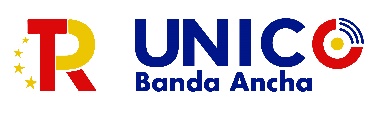 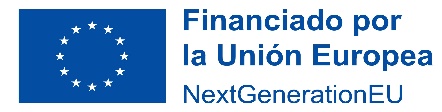 La Ley General de Telecomunicaciones y las AAPP
9
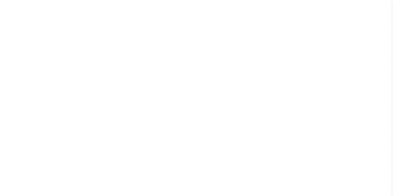 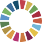 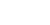 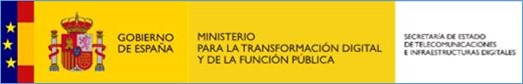 Marco legal: Normativa de aplicación
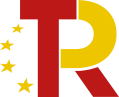 PLAN DE  RECUPERACIÓN
La Disposición derogatoria única de la vigente LGTEL dispone: «sin perjuicio de lo dispuesto en las disposiciones transitorias, quedan derogadas las siguientes disposiciones:
a) la Ley 9/2014, de 9 mayo, General de Telecomunicaciones, a excepción de su disposición adicional decimosexta y las disposiciones transitorias séptima, novena y duodécima. No obstante, la derogación de las disposiciones finales primera, segunda, tercera, cuarta, quinta y séptima de la Ley 9/2014, de 9 de mayo, no afectará a los contenidos de las normas legales modificadas por las mismas, que se mantienen en sus términos actualmente vigentes;
b) la disposición adicional tercera de la Ley 12/2012, de 26 de diciembre, de medidas urgentes de liberalización del comercio y de determinados servicios;
c) igualmente, quedan derogadas cuantas otras disposiciones de igual o inferior rango se opongan a lo dispuesto en esta ley.»
A continuación se destacan sólo las disposiciones que siguen vigentes y tienen mayor relación con las AAPP.
10
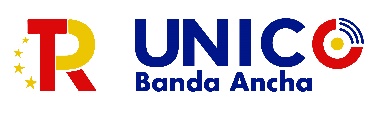 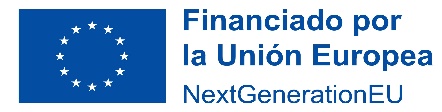 La Ley General de Telecomunicaciones y las AAPP
10
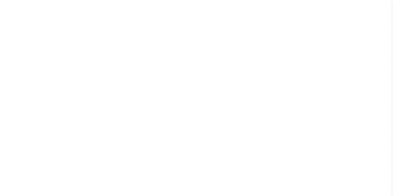 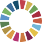 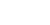 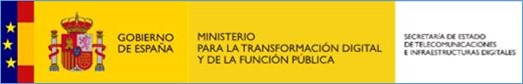 Marco legal: Normativa de aplicación
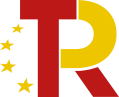 PLAN DE  RECUPERACIÓN
Sigue vigente la Disposición transitoria séptima de la Ley 9/2014 “Solicitudes de autorizaciones o licencias administrativas”:
«1. Los procedimientos iniciados con anterioridad a la entrada en vigor de autorizaciones de obra, instalaciones, de funcionamiento o de actividad, o de carácter medioambiental u otras de clase similar o análogas que fuesen precisas con arreglo a la normativa anterior, se tramitarán y resolverán por la normativa vigente en el momento de la presentación de la solicitud.
2. No obstante lo dispuesto en el apartado anterior, el interesado podrá, con anterioridad a la resolución, desistir de su solicitud y, de este modo optar por la aplicación de la nueva normativa en lo que ésta a su vez resultare de aplicación.»
Sigue vigente la Disposición transitoria duodécima de la Ley 9/2014 “Régimen transitorio de las estaciones o infraestructuras radioeléctricas para la prestación de servicios de comunicaciones electrónicas disponibles para el público para cuya instalación se hubiera presentado solicitud de licencia o autorización”: contenido similar al punto 2 de la anterior DT 7ª en cuanto a que el interesado puede desistir la solicitud.
11
* Se incluye en Notas el contenido completo de la DT 12ª de la Ley 9/2014
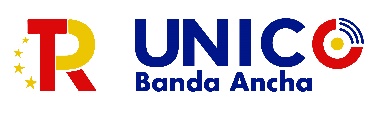 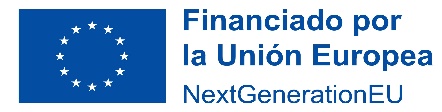 La Ley General de Telecomunicaciones y las AAPP
11
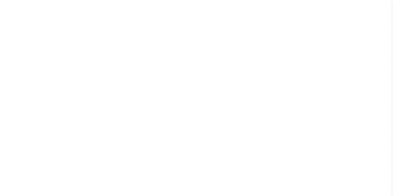 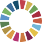 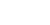 [Speaker Notes: Disposición transitoria duodécima. Régimen transitorio de las estaciones o infraestructuras radioeléctricas para la prestación de servicios de comunicaciones electrónicas disponibles para el público para cuya instalación se hubiera presentado solicitud de licencia o autorización.

Las estaciones o infraestructuras radioeléctricas para la prestación de servicios de comunicaciones electrónicas disponibles para el público para cuya instalación se hubiera solicitado la licencia o autorización previa de instalaciones, de funcionamiento, de actividad, de carácter medioambiental u otras de clase similar o análogas a las que se refiere el artículo 34.6, podrán continuar instaladas y en funcionamiento, sin perjuicio de que las Administraciones Públicas competentes puedan ejercer las potestades administrativas de comprobación, inspección, sanción y, en general, de control, que tengan atribuidas y que están referidas en el citado artículo 34.6 así como en el artículo 5 de la Ley 12/2012, de 26 de diciembre, de Medidas Urgentes de Liberalización del Comercio y Determinados Servicios.

No obstante, y de conformidad con lo prevenido en la disposición transitoria de la mencionada Ley 12/2012, de 26 de diciembre, los prestadores de servicios de comunicaciones electrónicas para el público que hubieren solicitado las licencias o autorizaciones anteriormente mencionadas, sin perjuicio de la continuidad y funcionamiento de las respectivas instalaciones, podrán desistir de dichas solicitudes en curso y optar por presentar declaraciones responsables o, en su caso, comunicaciones previas de cambio de titularidad en los términos previstos en la citada Ley.

El ejercicio de las potestades administrativas de comprobación, inspección, sanción y, en general, de control deberá respetar los parámetros y requerimientos técnicos esenciales necesarios para garantizar el funcionamiento de las distintas redes y servicios de comunicaciones electrónicas mencionados en el artículo 34.4 y en la disposición adicional undécima.]
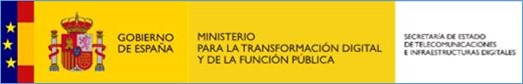 Marco legal: Normativa de aplicación
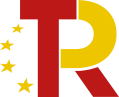 PLAN DE  RECUPERACIÓN
Sigue vigente la Disposición transitoria novena de la Ley 9/2014 “Adaptación de la normativa y los instrumentos de planificación territorial o urbanística elaborados por las Administraciones Públicas competentes que afecten al despliegue de las redes públicas de comunicaciones electrónicas”:
«La normativa y los instrumentos de planificación territorial o urbanística elaborados por las Administraciones Públicas competentes que afecten al despliegue de las redes públicas de comunicaciones electrónicas deberán adaptarse a lo establecido en los artículos 34 y 35 en el plazo máximo de un año desde la entrada en vigor de la presente Ley.»
Por tanto, desde el 11 de mayo de 2015, toda la normativa y todos los instrumentos de planificación territorial o urbanística elaborados por las Administraciones Públicas competentes deben estar alineados con la Ley 9/2014.
A continuación se comparten dos sentencias del Tribunal Supremo que están relacionadas con el cumplimiento de esta DT 9ª.
12
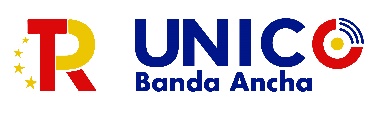 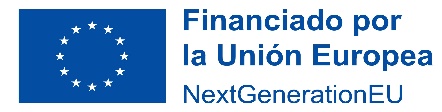 La Ley General de Telecomunicaciones y las AAPP
12
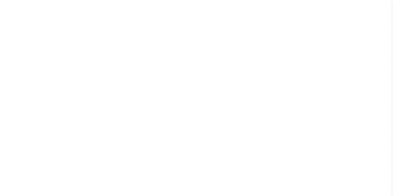 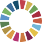 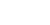 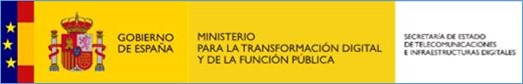 Marco legal: Normativa de aplicación
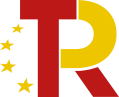 PLAN DE  RECUPERACIÓN
Según Sentencia del Tribunal Supremo 883/2017, de 22 de mayo de 2017, dado que el plazo venció el pasado 11 de mayo de 2015, se advierte que cualquier disposición contenida en la normativa o en instrumentos de planificación territorial o urbanística que no hubieran sido adaptados a los citados artículos 34 y 35 de la Ley 9/2014 (artículos 49 y 50 de la vigente Ley 11/2022), no resulta de aplicación.
Según Sentencia del Tribunal Supremo 318/2020 de 4 de marzo, entre otras, las disposiciones de la normativa o los instrumentos de planificación territorial o urbanística que afecten al despliegue de redes de comunicaciones electrónicas aprobadas sin el preceptivo informe 35.2 (artículo 50.2 de la vigente Ley 11/2022), son nulas de pleno derecho.
Destacar que con la entrada en vigor de la nueva LGTEL, que deroga casi en su totalidad a la Ley 9/2014, las referencias o menciones, en las normativas o en los instrumentos de planificación territorial o urbanística, que se contengan a la citada Ley 9/2014, o a algunos de sus artículos y disposiciones, deberán entenderse efectuadas a la vigente LGTEL, y sus correlativos artículos y disposiciones.
13
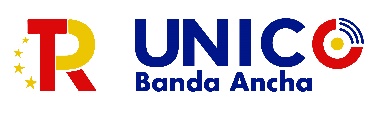 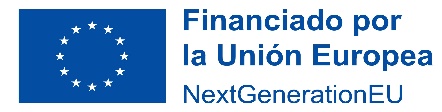 La Ley General de Telecomunicaciones y las AAPP
13
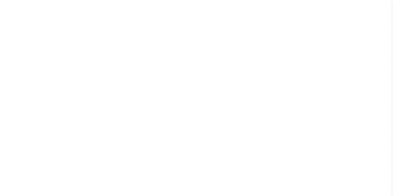 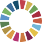 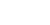 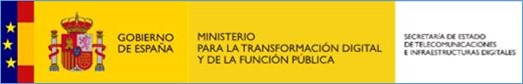 Marco legal: Normativa de aplicación
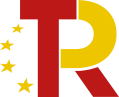 PLAN DE  RECUPERACIÓN
Sigue aplicando la modificación de la Ley 38/1999, de 5 de noviembre, de Ordenación de la Edificación: «se introduce la disposición adicional octava en la Ley 38/1999, de 5 de noviembre, de Ordenación de la Edificación:
Disposición adicional octava. Instalación de infraestructuras de red o estaciones radioeléctricas en edificaciones de dominio privado. Las obras de instalación de infraestructuras de red o estaciones radioeléctricas en edificaciones de dominio privado no requerirán la obtención de licencia de obras o edificación ni otras autorizaciones, si bien, en todo caso el promotor de las mismas habrá de presentar ante la autoridad competente en materia de obras de edificación una declaración responsable donde conste que las obras se llevarán a cabo según un proyecto o una memoria técnica suscritos por técnico competente, según corresponda, justificativa del cumplimiento de los requisitos aplicables del Código Técnico de la Edificación. Una vez ejecutadas y finalizadas las obras de instalación de las infraestructuras de las redes de comunicaciones electrónicas, el promotor deberá presentar ante la autoridad competente una comunicación de la finalización de las obras y de que las mismas se han llevado a cabo según el proyecto técnico o memoria técnica.»
14
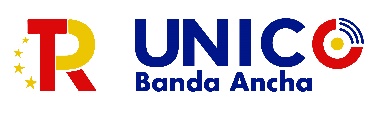 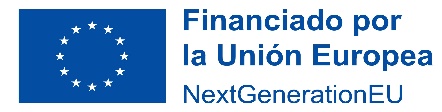 La Ley General de Telecomunicaciones y las AAPP
14
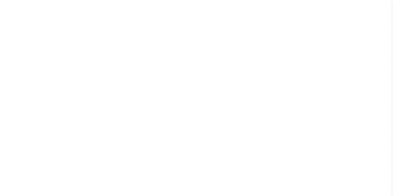 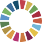 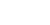 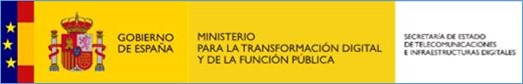 Marco legal: Normativa de aplicación
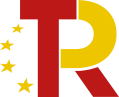 PLAN DE  RECUPERACIÓN
Sigue aplicando la modificación del Real decreto-ley 1/1998, de 27 de febrero, sobre infraestructuras comunes en los edificios para el acceso a los servicios de telecomunicación: «se modifica el apartado 1 del artículo 3 del real decreto-ley 1/1998, de 27 de febrero, sobre infraestructuras comunes en los edificios para el acceso a los servicios de telecomunicación, que queda redactado en los siguientes términos:
1. A partir de la fecha de entrada en vigor del presente real decreto-ley, no se concederá autorización para la construcción o rehabilitación integral de ningún edificio de los referidos en el artículo 2, si al correspondiente proyecto arquitectónico no se une el que prevea la instalación de una infraestructura común propia. Esta infraestructura deberá reunir las condiciones técnicas adecuadas para cumplir, al menos, las funciones indicadas en el artículo 1.2 de este real decreto-ley, sin perjuicio de los que se determine en las normas que, en cada momento, se dicten en su desarrollo.
La instalación de la infraestructura regulada en este real decreto-ley debe contar con el correspondiente proyecto técnico, firmado por quien esté en posesión de un título universitario oficial de ingeniero, ingeniero técnico, máster o grado que tenga competencias sobre la materia en razón del plan de estudios de la respectiva titulación.
Mediante real decreto se determinará el contenido mínimo que debe tener dicho proyecto técnico.»
15
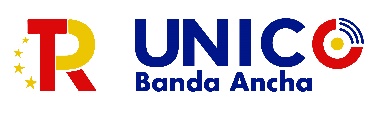 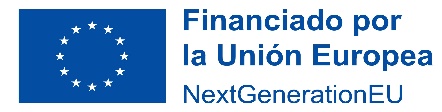 La Ley General de Telecomunicaciones y las AAPP
15
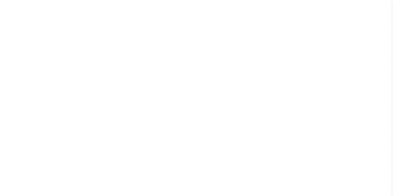 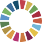 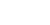 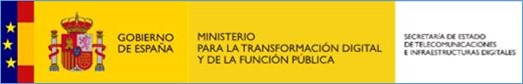 Marco legal: Normativa de aplicación
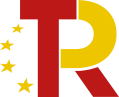 PLAN DE  RECUPERACIÓN
Adicionalmente, a continuación, se destacan dos Disposiciones adicionales de la vigente LGTEL que tienen mayor relación con las AAPP:
Por una parte, la Disposición adicional tercera “Aplicación de la legislación reguladora de las infraestructuras comunes en los edificios”:
«Las infraestructuras comunes de telecomunicaciones en el interior de los edificios se regulan por lo establecido en la presente ley, por el Real Decreto-ley 1/1998, de 27 de febrero, sobre infraestructuras comunes en los edificios para el acceso a los servicios de telecomunicación y sus desarrollos reglamentarios.»
Y por otra parte, la Disposición adicional decimonovena “Estaciones radioeléctricas de radioaficionado”:
«En la instalación de estaciones radioeléctricas de radioaficionado se aplicará lo establecido en el primer párrafo del artículo 49.9, sin perjuicio de la aplicación de la Ley 19/1983, de 16 de noviembre, sobre regulación del derecho a instalar en el exterior de los inmuebles las antenas de las estaciones radioeléctricas de aficionados, y su normativa de desarrollo.»
16
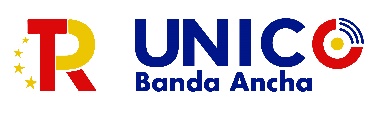 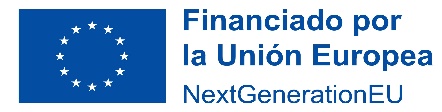 La Ley General de Telecomunicaciones y las AAPP
16
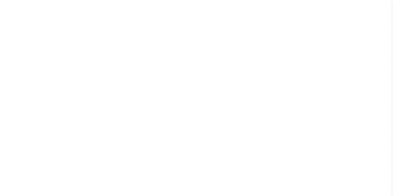 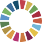 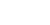 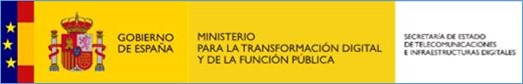 Objeto y ámbito de aplicación de la nueva LGTEL
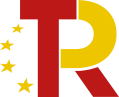 PLAN DE  RECUPERACIÓN
Encuadrado en el Título I de Disposiciones Generales está el Artículo 1. Objeto y ámbito de aplicación:
«1. El objeto de esta ley es la regulación de las telecomunicaciones, que comprende la instalación y explotación de las redes de comunicaciones electrónicas, la prestación de los servicios de comunicaciones electrónicas, sus recursos y servicios asociados, los equipos radioeléctricos y los equipos terminales de telecomunicación, de conformidad con el artículo 149.1.21.ª de la Constitución.
En particular, esta ley es de aplicación al dominio público radioeléctrico utilizado por parte de todas las redes de comunicaciones electrónicas, ya sean públicas o no, y con independencia del servicio que haga uso del mismo.
2. Quedan excluidos del ámbito de esta ley los servicios de comunicación audiovisual, los servicios de intercambio de vídeos a través de plataforma, los contenidos audiovisuales transmitidos a través de las redes, así como el régimen básico de los medios de comunicación social de naturaleza audiovisual a que se refiere el artículo 149.1.27.ª de la Constitución.
Asimismo, se excluyen del ámbito de esta ley los servicios que suministren contenidos transmitidos mediante redes y servicios de comunicaciones electrónicas, las actividades que consistan en el ejercicio del control editorial sobre dichos contenidos y los servicios de la Sociedad de la Información, regulados en la Ley 34/2002, de 11 de julio, de Servicios de la Sociedad de la Información y de Comercio Electrónico, en tanto en cuanto no sean asimismo servicios de comunicaciones electrónicas.»
17
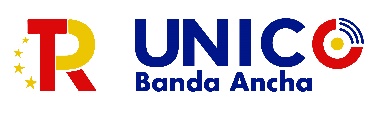 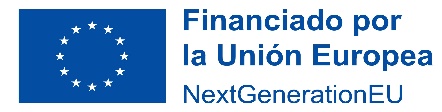 La Ley General de Telecomunicaciones y las AAPP
17
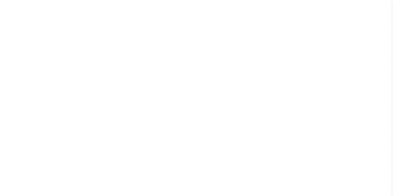 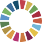 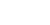 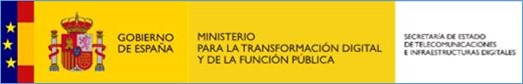 Objeto y ámbito de aplicación de la nueva LGTEL
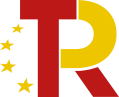 PLAN DE  RECUPERACIÓN
Encuadrado en el Título I de Disposiciones Generales está el Artículo 2. Las telecomunicaciones como servicios de interés general:
«1. Las telecomunicaciones son servicios de interés general que se prestan en régimen de libre competencia.
2. Sólo tienen la consideración de servicio público o están sometidos a obligaciones de servicio público los servicios regulados en el artículo 4 y en el título III, respectivamente.»
Respecto a la calificación de las telecomunicaciones como servicios de interés general:
La Comisión de la Unión Europea (UE) establece la definición de los servicios de interés general como aquellos que las AAPP de los Estados miembros de la UE consideran como tales y que, en consecuencia, están sujetos a obligaciones específicas de servicio público. Los servicios de interés general pueden prestarlos tanto el Estado como el sector privado.
Las telecomunicaciones se encuadran dentro de los servicios de interés general de carácter económico, como servicios básicos que se prestan a cambio de una remuneración, sujetos a las normas europeas y de mercado interior.
18
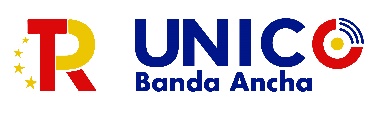 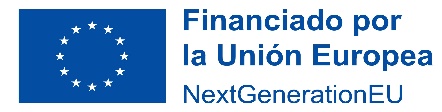 La Ley General de Telecomunicaciones y las AAPP
18
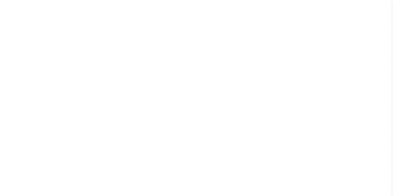 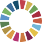 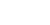 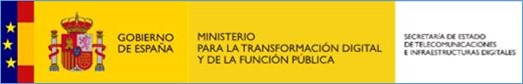 Objeto y ámbito de aplicación de la nueva LGTEL
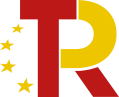 PLAN DE  RECUPERACIÓN
Respecto a que las telecomunicaciones se prestan en régimen de libre competencia:
Se le atribuye a la Comisión Nacional de los Mercados y de la Competencia (CNMC), las competencias de regulación y resolución de conflictos en el mercado de las telecomunicaciones, conforme a lo dispuesto en la propia LGTEL y en la normativa de su creación, establecida en la Ley 3/2013, de 4 de junio.
Es de aplicación el principio de unidad de mercado en el territorio nacional, en relación al establecimiento de los operadores económicos, la libre circulación de bienes y servicios por todo el territorio español y la igualdad de las condiciones básicas de ejercicio de la actividad económica, la Ley 20/2013, de 9 de diciembre, de garantía de unidad de mercado (LGUM), destacando la regulación de los principios de libertad de establecimiento, los principios de necesidad y proporcionalidad de las actuaciones de las autoridades competentes, los principios de simplificación de cargas, transparencia y de garantía de las libertades de los operadores económicos. La Secretaría del Consejo para la Unidad de Mercado (SECUM) es el órgano técnico de coordinación y cooperación continua con las autoridades competentes para la aplicación de la LGUM.
19
* Se incluye en Notas el contenido del artículo 5 “Régimen de libre competencia” de la LGTEL
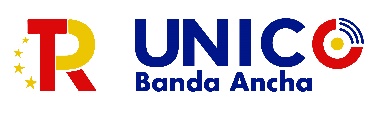 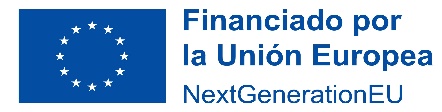 La Ley General de Telecomunicaciones y las AAPP
19
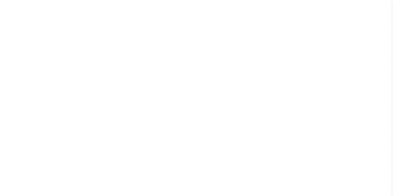 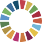 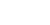 [Speaker Notes: Artículo 5. Régimen de libre competencia.

La instalación y explotación de las redes y la prestación de los servicios de comunicaciones electrónicas se realizará en régimen de libre competencia sin más limitaciones que las establecidas en esta ley y su normativa de desarrollo.]
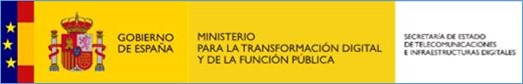 Objeto y ámbito de aplicación de la nueva LGTEL
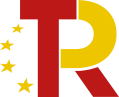 PLAN DE  RECUPERACIÓN
Respecto a que las telecomunicaciones se prestan en régimen de libre competencia (cont.):
Por ello, se tendrán en cuenta los informes y resoluciones que los citados organismos CNMC y SECUM emiten con respecto a reclamaciones en referencia a la aplicación de la normativa sectorial de telecomunicaciones y de garantía de unidad de mercado.
El artículo 49.2 de la LGTEL es muy relevante para la regulación de las AAPP respecto a las telecomunicaciones:
“2. Las redes públicas de comunicaciones electrónicas y recursos asociados coadyuvan a la consecución de un fin de interés general, constituyen equipamiento de carácter básico y su previsión en los instrumentos de planificación urbanística tiene el carácter de determinaciones estructurantes. Su instalación y despliegue constituyen obras de interés general.”
Por tanto, las telecomunicaciones son servicios de interés general como lo pueden ser el agua, el gas y la electricidad, y como tal, deben ser contemplados en la normativa y en los instrumentos de planificación territorial o urbanística de las AAPP, que deben permitir, impulsar y facilitar la instalación o explotación de infraestructuras de redes públicas de comunicaciones electrónicas y recursos asociados en su ámbito territorial.
20
* Novedad en articulado de la nueva LGTEL del concepto “recursos asociados”. Se incluye en Notas la definición dada en el Anexo II de la LGTEL
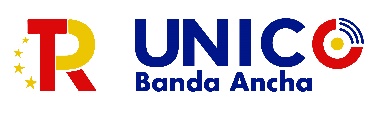 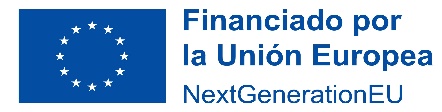 La Ley General de Telecomunicaciones y las AAPP
20
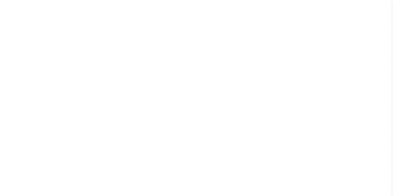 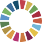 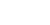 [Speaker Notes: Anexo II LGTEL. Definición de concepto “recursos asociados” 

“…los servicios asociados, las infraestructuras físicas y otros recursos o elementos asociados con una red de comunicaciones electrónicas o con un servicio de comunicaciones electrónicas que permitan o apoyen el suministro de servicios a través de dicha red o servicio o tengan potencial para ello, e incluyan edificios o entradas de edificios, el cableado de edificios, antenas, torres y otras construcciones de soporte, conductos, mástiles, bocas de acceso y distribuidores”]
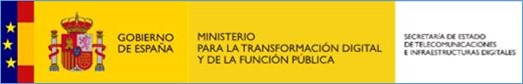 Objeto y ámbito de aplicación de la nueva LGTEL
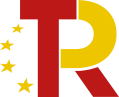 PLAN DE  RECUPERACIÓN
Encuadrado en el Título I de Disposiciones Generales está el Artículo 3. Objetivos y principios de la ley. Se destacan aquellos más relacionados con las AAPP y el despliegue de redes públicas de comunicaciones electrónicas:
Desarrollar la economía y el empleo digital, promover el desarrollo del sector de las telecomunicaciones y de todos los nuevos servicios digitales que las nuevas redes de alta y muy alta capacidad permiten, impulsando la cohesión social y territorial, mediante la mejora y extensión de las redes.
Promover, en aras a la consecución del fin de interés general que supone, el despliegue de redes y la prestación de servicios de comunicaciones electrónicas, fomentando la conectividad, el acceso a las redes de muy alta capacidad, incluidas las redes fijas, móviles e inalámbricas y la interoperabilidad de extremo a extremo, en condiciones de igualdad y no discriminación.
Impulsar la innovación en el despliegue de redes y la prestación de servicios de comunicaciones, en aras a garantizar el servicio universal y la reducción de la desigualdad en el acceso a internet y las Tecnologías de la Información y la Comunicación (TIC), con especial consideración al despliegue de redes y servicios a la ciudadanía vinculados a la mejora del acceso funcional a internet, del teletrabajo, del medioambiente, de la salud y la seguridad públicas y de la protección civil; así como para facilitar la vertebración y cohesión social y territorial o contribuir a la sostenibilidad de la logística urbana.
21
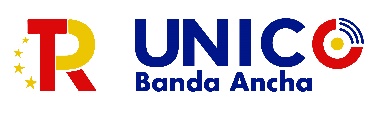 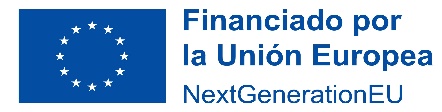 La Ley General de Telecomunicaciones y las AAPP
21
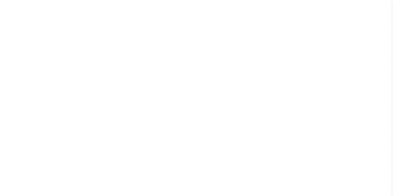 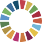 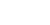 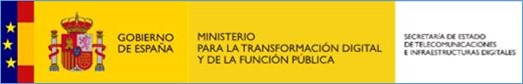 Objetivos y principios de la nueva LGTEL
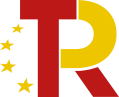 PLAN DE  RECUPERACIÓN
Artículo 3. Objetivos y principios de la ley. (cont.):
Garantizar el cumplimiento de las obligaciones de servicio público en la explotación de redes y la prestación de servicios de comunicaciones electrónicas, en especial las de servicio universal.
Hacer posible el acceso a los derechos de ocupación de la propiedad pública y privada.
Fomentar la neutralidad tecnológica en la regulación.
Impulsar la universalización del acceso a las redes y servicios de comunicaciones electrónicas de banda ancha y contribuir a alcanzar la mayor vertebración territorial y social posible mediante el despliegue de redes y la prestación de servicios de comunicaciones electrónicas en las distintas zonas del territorio español, especialmente en aquellas que necesitan de la instalación de redes de comunicaciones electrónicas y la mejora de las existentes para permitir impulsar distintas actividades económicas y sociales.
22
* Se incluye en Notas el contenido completo del artículo 3 de la LGTEL
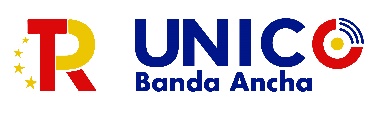 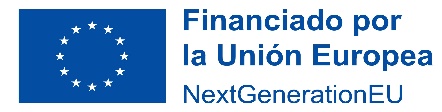 La Ley General de Telecomunicaciones y las AAPP
22
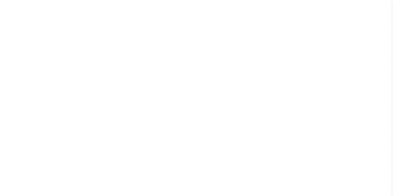 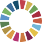 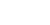 [Speaker Notes: Artículo 3. Objetivos y principios de la ley.

Los objetivos y principios de esta ley son los siguientes:

fomentar la competencia efectiva y sostenible en los mercados de telecomunicaciones para potenciar al máximo los intereses y beneficios para las empresas y los consumidores, principalmente en términos de bajada de los precios, calidad de los servicios, variedad de elección e innovación, teniendo debidamente en cuenta la variedad de condiciones en cuanto a la competencia y los consumidores que existen en las distintas áreas geográficas, y velando por que no exista falseamiento ni restricción de la competencia en la explotación de redes o en la prestación de servicios de comunicaciones electrónicas, incluida la transmisión de contenidos;

desarrollar la economía y el empleo digital, promover el desarrollo del sector de las telecomunicaciones y de todos los nuevos servicios digitales que las nuevas redes de alta y muy alta capacidad permiten, impulsando la cohesión social y territorial, mediante la mejora y extensión de las redes, especialmente las de muy alta capacidad, así como la prestación de los servicios de comunicaciones electrónicas y el suministro de los recursos asociados a ellas;

promover, en aras a la consecución del fin de interés general que supone, el despliegue de redes y la prestación de servicios de comunicaciones electrónicas, fomentando la conectividad, el acceso a las redes de muy alta capacidad, incluidas las redes fijas, móviles e inalámbricas y la interoperabilidad de extremo a extremo, en condiciones de igualdad y no discriminación;

impulsar la innovación en el despliegue de redes y la prestación de servicios de comunicaciones, en aras a garantizar el servicio universal y la reducción de la desigualdad en el acceso a internet y las Tecnologías de la Información y la Comunicación (TIC), con especial consideración al despliegue de redes y servicios a la ciudadanía vinculados a la mejora del acceso funcional a internet, del teletrabajo, del medioambiente, de la salud y la seguridad públicas y de la protección civil; así como cuando faciliten la vertebración y cohesión social y territorial o contribuyan a la sostenibilidad de la logística urbana.

promover el desarrollo de la ingeniería, así como de la industria de productos y equipos de telecomunicaciones;

contribuir al desarrollo del mercado interior de servicios de comunicaciones electrónicas en la Unión Europea, facilitando la convergencia de las condiciones que permitan la inversión en redes de comunicaciones electrónicas y en su suministro, en servicios de comunicaciones electrónicas, en recursos asociados y servicios asociados en toda la Unión;

promover la inversión eficiente en materia de infraestructuras, especialmente en las redes de muy alta capacidad, incluyendo, cuando proceda y con carácter prioritario, la competencia basada en infraestructuras, reduciendo progresivamente la intervención ex ante en los mercados, posibilitando la coinversión y el uso compartido y fomentando la innovación, teniendo debidamente en cuenta los riesgos en que incurren las empresas inversoras;

hacer posible el uso eficaz y eficiente de los recursos limitados de telecomunicaciones, como la numeración y el espectro radioeléctrico, la adecuada protección de este último, y el acceso a los derechos de ocupación de la propiedad pública y privada;

fomentar la neutralidad tecnológica en la regulación;

garantizar el cumplimiento de las obligaciones de servicio público en la explotación de redes y la prestación de servicios de comunicaciones electrónicas a las que se refiere el título III, en especial las de servicio universal;

defender los intereses de los usuarios, asegurando su derecho al acceso a los servicios de comunicaciones electrónicas en condiciones adecuadas de elección, precio y buena calidad, promoviendo la capacidad de los usuarios finales para acceder y distribuir la información o utilizar las aplicaciones y los servicios de su elección, en particular a través de un acceso abierto a internet. En la prestación de estos servicios deben salvaguardarse los imperativos constitucionales de no discriminación, de respeto a los derechos al honor y a la intimidad, la protección a la juventud y a la infancia, la protección a las personas con discapacidad, la protección de los datos personales y el secreto en las comunicaciones;

l) salvaguardar y proteger en los mercados de telecomunicaciones la satisfacción de las necesidades de grupos sociales específicos, las personas con discapacidad, las personas mayores, las personas en situación de dependencia y usuarios con necesidades sociales especiales, atendiendo a los principios de igualdad de oportunidades y no discriminación. En lo relativo al acceso a los servicios de comunicaciones electrónicas de las personas con discapacidad y personas en situación de dependencia, se fomentará el cumplimiento de las normas o las especificaciones pertinentes relativas a normalización técnica publicadas de acuerdo con la normativa comunitaria y se facilitará el acceso de los usuarios con discapacidad a los servicios de comunicaciones electrónicas y al uso de equipos terminales;

m) impulsar la universalización del acceso a las redes y servicios de comunicaciones electrónicas de banda ancha y contribuir a alcanzar la mayor vertebración territorial y social posible mediante el despliegue de redes y la prestación de servicios de comunicaciones electrónicas en las distintas zonas del territorio español, especialmente en aquellas que necesitan de la instalación de redes de comunicaciones electrónicas y la mejora de las existentes para permitir impulsar distintas actividades económicas y sociales.]
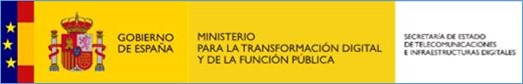 Objetivos y principios de la nueva LGTEL
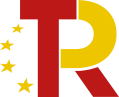 PLAN DE  RECUPERACIÓN
Adicionalmente se destacan otros objetivos fundamentales de la nueva LGTEL:
Transponer la Directiva 2018/1972 del Código Europeo de Comunicaciones Electrónicas. 
Reducir el coste de despliegue de las redes de comunicaciones electrónicas de alta y muy alta capacidad.
Fomentar la utilización compartida del dominio público o la propiedad privada, el uso compartido de las infraestructuras y recursos asociados y la utilización compartida de los tramos finales de las redes de acceso.
Evitar restricciones indebidas a la implantación de puntos de acceso inalámbrico para pequeñas áreas (5G).
Facilitar el despliegue de nuevas redes en el medio rural, en especial en los territorios con gran dispersión poblacional y complicada orografía, resulta imprescindible para posibilitar un adecuado desarrollo económico y fomentar el emprendimiento y la creación de empleo.
23
* Se incluye en Notas el contenido completo Preámbulo de la LGTEL, que describe ampliamente los objetivos de la Ley
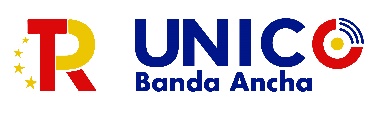 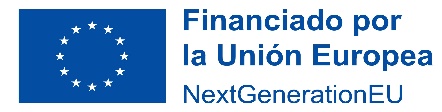 La Ley General de Telecomunicaciones y las AAPP
23
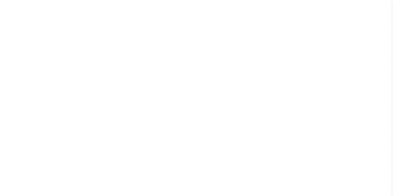 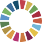 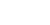 [Speaker Notes: PREÁMBULO

I
La Ley 9/2014, de 9 de mayo, General de Telecomunicaciones, introdujo reformas estructurales en el régimen jurídico de las telecomunicaciones dirigidas a facilitar el despliegue de redes y la prestación de servicios por parte de los operadores. Dicha ley estableció las bases para asegurar que la extensión de las redes de nueva generación se llevase a cabo conforme a los principios de fomento de la inversión e impulso de la competencia, garantizando un marco regulatorio claro y estable, que ha proporcionado seguridad jurídica y eliminado barreras que dificultaban el despliegue de redes. Ello ha permitido a los operadores ofrecer a los usuarios servicios innovadores, de mayor calidad y cobertura, a precios competitivos y con mejores condiciones, contribuyendo de este modo a potenciar la competitividad y la productividad de la economía española en su conjunto.
En la actualidad, las redes alcanzan en nuestro país una cobertura del 95,2 por ciento de la población para una velocidad de acceso de 30 Mbps y del 87,6 por ciento para una velocidad de acceso de 100 Mbps, situando a España en una posición buena en el ámbito europeo en lo que se refiere a infraestructuras de conectividad de banda ancha, tal como reconoce la Comisión Europea en su «Índice de la Sociedad y la Economía Digitales 2020 (DESI)» en el que se indica que el despliegue de redes de fibra óptica (FTTP) sigue siendo una característica importante del mercado digital español, con una cobertura del 95,2 por ciento de los hogares, muy por encima de la media de la UE que se sitúa en el 34 por ciento. De acuerdo con datos del Observatorio Nacional del Sector de las Telecomunicaciones y de la Sociedad de la Información, el volumen de negocio del sector de las telecomunicaciones en España se situó en torno a los 28.337 millones de euros en 2020, suponiendo el sector de las Tecnologías de la Información y el Conocimiento el 3,23 por ciento del PIB nacional y dando empleo a 446.881 personas. Además, según datos de evolución del mercado de la Comisión Nacional de los Mercados y la Competencia, existe un elevado grado de despliegue por parte de diferentes operadores en el mercado español.
En estos momentos de incertidumbre internacional, las telecomunicaciones constituyen uno de los sectores más dinámicos de la economía y uno de los que más pueden contribuir, por su carácter transversal, al crecimiento, la productividad y a la generación de empleo, situándose asimismo como palanca de la transformación digital y ecológica y como motor del desarrollo sostenible y el bienestar social.
Con ocasión de la declaración de la pandemia por COVID-19, se ha demostrado que las telecomunicaciones no solo garantizan la prestación de servicios muy necesarios como son el teletrabajo, la telemedicina o la enseñanza online, sino que también favorecen el crecimiento de otros sectores como la industria de los contenidos, el almacenamiento y procesamiento de datos en la nube, el «Internet de las Cosas» o la automoción conectada.
Las telecomunicaciones son también un elemento de impulso a la transición ecológica hacia un nuevo modelo económico y social basado en la eficiencia energética, la movilidad sostenible y la economía circular, dado que al ser un sector que genera un bajo nivel de emisiones relativo, su papel puede ser fundamental en la lucha frente al cambio climático al facilitar un uso más eficiente de los recursos energéticos en otros sectores.
En este sentido, la computación en centros de datos se ha incrementado en más de un 500 por ciento entre los años 2010 y 2018, mientras que el consumo de energía eléctrica por este sector solo ha aumentado un 6 por ciento y es evidente, por ejemplo, que durante la pandemia la traslación de actividad social a las infraestructuras digitales ha supuesto una sustancial mejora de la calidad del aire y del medio ambiente.
Las redes de muy alta capacidad, y en especial la nueva generación de telefonía móvil 5G, son claves para cumplir con los ambiciosos objetivos de descarbonización y reducción de emisiones de gases de efecto invernadero asumidos en el ámbito europeo para el año 2030, ya que facilitan la aparición de nuevos servicios inteligentes máquina a máquina (redes eléctricas inteligentes, logística inteligente, ciudades inteligentes, sistemas de producción inteligente) y la sustitución de determinadas actividades físicas por otras virtuales, evitando desplazamientos innecesarios y contribuyendo a la implantación de nuevas fuentes de energía limpias y renovables.
Dicho proceso de virtualización de la economía supondría la sustitución de procesos, desplazamientos, reuniones y viajes por alternativas virtuales de bajas emisiones con objeto de apostar por salas de reuniones virtuales a las que conectarse a través de las comunicaciones electrónicas, fomentar el uso de productos de telecomunicaciones para que los empleados puedan trabajar a distancia desde su casa o utilizar las comunicaciones móviles para mejorar los procesos de comercio electrónico y facilitar los sistemas de pedido y entrega de las compras. Estas iniciativas no solo permitirían adaptarnos a eventuales medidas de contención sanitaria ante posibles epidemias, sino que también lograrían reducir las emisiones de CO2 en Europa en más de 22 millones de toneladas, así como un ahorro potencial en consumo energético de 14.100 millones de euros (en España, la reducción alcanzaría los 2 millones de toneladas de emisiones de CO2, y el ahorro hasta 1.330 millones de euros).
Por tanto, el sector de las comunicaciones electrónicas supone una indudable contribución claramente positiva a la descarbonización de la economía.
Por otro lado, el establecimiento de las nuevas redes, al ser palanca de vertebración territorial, puede ayudar a la fijación de la población en el territorio, combatiendo la despoblación rural, lo que, según el Informe sobre el uso de la tierra y el cambio climático, elaborado en 2019, por el Panel Intergubernamental de Expertos en Cambio Climático (IPCC en adelante) de la ONU, constituye uno de los medios más eficaces para luchar contra los efectos del cambio climático.
El despliegue de nuevas redes en el medio rural, en especial en los territorios con gran dispersión poblacional y complicada orografía, resulta imprescindible para posibilitar un adecuado desarrollo económico y fomentar el emprendimiento y la creación de empleo.
En cuanto a los efectos económicos de la tecnología 5G, los análisis de la Comisión Europea sobre los beneficios estimados de su introducción en cuatro sectores productivos (automoción, salud, transporte y utilities) prevén un aumento progresivo hasta alcanzar los 62.500 millones de euros de impacto directo anual dentro de la Unión Europea en 2025, lo que se elevaría a 113.000 millones de euros si se suman los impactos indirectos. El mismo estudio estima que en nuestro país se obtendrían unos beneficios indirectos en los cuatro sectores analizados de 14.600 millones de euros y una importante creación de empleo.

II
La aprobación de esta ley constituye una de las medidas incluidas en el Plan de Recuperación, Transformación y Resiliencia de la economía española (PRTR), aprobado por la Comisión Europea el día 16 de junio de 2021, con el objetivo a corto plazo de apoyar la recuperación de la economía española tras la crisis sanitaria, impulsar a medio plazo un proceso de transformación estructural y lograr a largo plazo un desarrollo más sostenible y resiliente desde el punto de vista económico financiero.
Con esta medida incluida dentro de la Componente 15 del PRTR «Conectividad digital, impulso a la ciberseguridad y despliegue del 5G» se pretende la tramitación y aprobación de una nueva Ley General de Telecomunicaciones, transposición de la Directiva 2018/1972 del Código Europeo de Comunicaciones Electrónicas.
En concreto, la aprobación de esta ley constituye la ejecución de la medida C15.R1 del PRTR consistente en la «Reforma del marco normativo de telecomunicaciones: Ley General, instrumentos regulatorios e Instrumentos de aplicación».
En cumplimiento de lo dispuesto en el Plan de Recuperación, Transformación y Resiliencia, en el Reglamento (UE) 2021/241 del Parlamento Europeo y del Consejo, de 12 de febrero de 2021, por el que se establece el Mecanismo de Recuperación y Resiliencia, y su normativa de desarrollo, en particular la Comunicación de la Comisión Guía técnica (2021/C 58/01) sobre la aplicación del principio de «no causar un perjuicio significativo», así como lo requerido en la Decisión de Ejecución del Consejo relativa a la aprobación de la evaluación del Plan de Recuperación, Transformación y Resiliencia de España (CID) y su documento anexo, todas las actuaciones que se lleven a cabo en cumplimiento de la presente ley deben respetar el principio de no causar un perjuicio significativo al medioambiente (principio DNSH por sus siglas en inglés, «Do No Significant Harm»). Ello incluye el cumplimiento de las condiciones específicas asignadas en la Componente 15, así como en la medida R1 en la que se enmarcan dichas actuaciones en lo referido al principio DNSH y especialmente las recogidas en los apartados 3 y 8 del documento del Componente del Plan y en el anexo a la CID.
Igualmente, la aprobación de esta ley constituye una de las principales medidas del Plan España Digital 2025, presentado por el Gobierno el 24 de julio de 2020, y que tiene por objetivo impulsar el proceso de transformación digital del país, de forma alineada con la estrategia digital de la Unión Europea, mediante la colaboración público-privada y con la participación de todos los agentes económicos y sociales.
En concreto, dicho Plan pretende movilizar 140.000 millones de euros de inversión pública y privada durante los próximos cinco años, a fin de impulsar la digitalización de la economía española.
España Digital 2025 centra sus objetivos en el impulso a la transformación digital del país como una de las palancas fundamentales para relanzar el crecimiento económico, la reducción de la desigualdad, el aumento de la productividad y el aprovechamiento de las oportunidades que brindan las nuevas tecnologías, con respeto a los valores constitucionales y europeos, y la protección de los derechos individuales y colectivos.
El Plan consta de unas 50 medidas que se articulan en torno a diez ejes estratégicos. El primero es el eje de la conectividad digital, encuadrándose como medida número 2 la aprobación de una nueva Ley General de Telecomunicaciones, la cual tiene como objetivo fundamental la transposición al ordenamiento jurídico español de la Directiva (UE) 2018/1972 del Parlamento Europeo y del Consejo, de 11 de diciembre de 2018, por la que se establece el Código Europeo de las Comunicaciones Electrónicas (en adelante, el Código).
El Código sitúa a las comunicaciones electrónicas como pilar de la transformación digital de la economía, la cual es uno de los ejes prioritarios de la política europea para la recuperación sostenible tras la pandemia por COVID-19, tal y como se refleja en el Plan de recuperación y en el marco financiero plurianual 2021-2027, acordado por los líderes de la Unión Europea el 21 de julio de 2020.
El Código refunde y actualiza, conforme a la Estrategia de Mercado Único Digital del año 2015, en un único texto, el paquete de Directivas comunitarias del año 2002 (modificadas en el año 2009), la Directiva 2002/19/CE del Parlamento Europeo y del Consejo, de 7 de marzo de 2002, relativa al acceso a las redes de comunicaciones electrónicas y recursos asociados, y a su interconexión (Directiva acceso),la Directiva 2002/20/CE del Parlamento Europeo y del Consejo, de 7 de marzo de 2002, relativa a la autorización de redes y servicios de comunicaciones electrónicas (Directiva autorización), la Directiva 2002/21/CE del Parlamento Europeo y del Consejo, de 7 de marzo de 2002, relativa a un marco regulador común de las redes y los servicios de comunicaciones electrónicas (Directiva marco), la Directiva 2002/22/CE del Parlamento Europeo y del Consejo, de 7 de marzo de 2002, relativa al servicio universal y los derechos de los usuarios en relación con las redes y los servicios de comunicaciones electrónicas (Directiva servicio universal).
El Código no refunde la Directiva 2002/58/CE, del Parlamento Europeo y del Consejo, de 12 de julio de 2002, relativa al tratamiento de los datos personales y a la protección de la intimidad en el sector de las comunicaciones electrónicas (Directiva sobre la privacidad y las comunicaciones electrónicas) por cuanto se encuentra en tramitación un proyecto de Reglamento sobre esta materia, dirigido a actualizar y sustituir a la Directiva actualmente vigente. No obstante, la presente ley sí recoge lo establecido en dicha Directiva que sigue estando vigente. Esta ley aborda también otros aspectos incluidos dentro del concepto amplio de telecomunicaciones, de forma que incluye las novedades que en materia de equipos radioeléctricos introdujo la Directiva 2014/53/UE, del Parlamento Europeo y del Consejo, de 16 de abril de 2014, relativa a la armonización de las legislaciones de los Estados Miembros sobre la comercialización de equipos radioeléctricos y por la que se deroga la Directiva 1999/5/CE (Directiva RED) transpuesta al ordenamiento jurídico español por Real Decreto 188/2016, de 6 de mayo, por el que se aprueba el Reglamento por el que se establecen los requisitos para la comercialización, puesta en servicio y uso de equipos radioeléctricos, y se regula el procedimiento para la evaluación de conformidad, la vigilancia del mercado y el régimen sancionador de los equipos de telecomunicación, que mantiene su vigencia, en desarrollo de lo establecido en el título IV.
Asimismo, y aunque se trata de normativa directamente aplicable o que ya ha sido transpuesta al ordenamiento jurídico español, a fin de introducir coherencia y seguridad jurídica, se incluyen también en esta ley general del sector, los principales aspectos de la normativa contenida en el Real Decreto 330/2016, de 9 de septiembre, relativo a medidas para reducir el coste de despliegue de las redes de comunicaciones electrónicas de alta velocidad, por el que se transpone la Directiva 2014/61/UE, de 15 de mayo de 2014 (Directiva BBCost, en adelante), que mantiene también su vigencia como norma de desarrollo, las garantías sobre neutralidad de red incorporadas al Reglamento (UE) 2015/2120, del Parlamento Europeo y del Consejo, de 25 de noviembre de 2015, por el que se establecen medidas en relación con el acceso a una internet abierta y tarifas al por menor para comunicaciones intracomunitarias reguladas y se modifican la Directiva 2002/22/CE y el Reglamento (UE) 531/2012 (Reglamento TSM), así como determinados aspectos de la Directiva 2014/30/UE, del Parlamento Europeo y del Consejo, de 26 de febrero de 2014, sobre la armonización de las legislaciones de los Estados miembros en materia de compatibilidad electromagnética y del Reglamento (UE) 531/2012, del Parlamento Europeo y del Consejo, de 13 de junio de 2012, relativo a la itinerancia en las redes públicas de comunicaciones móviles en la Unión.

III
El principal objetivo de la ley es el fomento de la inversión en redes de muy alta capacidad, introduciendo figuras como la de los estudios geográficos o la de la coinversión, lo que podrá tenerse en cuenta en el ámbito de los análisis de mercado. Con este mismo objetivo de incentivar los despliegues se garantiza la utilización compartida del dominio público o la propiedad privada, el uso compartido de las infraestructuras y recursos asociados y la utilización compartida de los tramos finales de las redes de acceso.
También se introducen importantes novedades en materia de dominio público radioeléctrico, incorporando medidas que facilitan el uso compartido del espectro radioeléctrico por operadores y evitando restricciones indebidas a la implantación de puntos de acceso inalámbrico para pequeñas áreas.
Adicionalmente, con el ánimo de promover la previsibilidad regulatoria y la recuperación de las inversiones, se amplían los plazos de duración mínimos y máximos de las concesiones de uso privativo del dominio público radioeléctrico con limitación de número, de manera que estas concesiones tendrán una duración mínima de veinte años y podrán tener una duración máxima, si se otorga el plazo máximo de prórroga, de hasta cuarenta años.
La ley incorpora, asimismo, avances en materia de protección de los derechos de los usuarios finales de los servicios de telecomunicaciones, reforzando, por ejemplo, las obligaciones de transparencia y regulando los contratos empaquetados.
Además, se revisa la normativa sobre acceso y análisis de mercado, se actualiza la normativa sobre servicio universal de telecomunicaciones y se introducen medidas en materia de seguridad destinadas a gestionar los nuevos riesgos a los que se ven sometidos las redes y los servicios.
Recoge, conforme al Código, la posibilidad de que la Comisión Europea establezca tarifas únicas máximas de terminación de llamadas de voz a escala europea, y se refuerza el funcionamiento del número 112 como número de llamada de emergencia en toda Europa, estableciendo la obligación de que dicho número sea accesible a personas con discapacidad. Se introduce, asimismo un sistema de alertas públicas a través de los servicios móviles en caso de grandes catástrofes o emergencias inminentes o en curso.
Por último, se incorpora a la ley la clasificación de los servicios de comunicaciones electrónicas contenida en el Código. De esta forma, se distingue entre servicios de acceso a internet, servicios de comunicaciones interpersonales y servicios consistentes, en su totalidad o principalmente, en el transporte de señales, como son los servicios de transmisión utilizados para la prestación de servicios máquina a máquina y para la radiodifusión. A su vez, dentro de los servicios de comunicaciones interpersonales se diferencian los servicios de comunicaciones interpersonales basados en numeración y los servicios de comunicaciones interpersonales independientes de la numeración, según permitan o no, respectivamente comunicaciones con recursos de numeración pública asignados, es decir, de un número o números de los planes de numeración nacional o internacional.

IV
La ley consta de ciento catorce artículos, agrupados en ocho títulos, treinta disposiciones adicionales, siete disposiciones transitorias, una disposición derogatoria, seis disposiciones finales y tres anexos.
El título I, «Disposiciones generales», establece el objeto de la ley, que aborda, de forma integral, el régimen de las «telecomunicaciones» al amparo de la competencia exclusiva estatal establecida en el artículo 149.1.21.ª de la Constitución Española.
La ley excluye expresamente de su regulación los contenidos difundidos a través de servicios de comunicación audiovisual, que constituyen parte del régimen de los medios de comunicación social, así como los servicios de intercambio de vídeos a través de plataforma. No obstante, las redes utilizadas como soporte de estos servicios y los recursos asociados sí son parte integrante de las comunicaciones electrónicas reguladas en esta ley.
Igualmente, queda excluida de la regulación de esta ley la prestación de servicios sobre las redes de telecomunicaciones que no consistan principalmente en el transporte de señales a través de dichas redes, la cual se regula en la Ley 34/2002, de 11 de julio, de servicios de la sociedad de la información y de comercio electrónico.
En relación con los objetivos y principios, la ley reordena los ya enumerados en la anterior ley, contribuyendo a su mejor comprensión y a una mejor visualización de aquellos que deben ser considerados como prioritarios. Asimismo, añade determinados principios nuevos como el de promover la conectividad y el acceso a las redes de muy alta capacidad, así como su adopción por los ciudadanos y empresas.
Por último, se establecen aquellos servicios de telecomunicaciones que tienen la consideración de servicio público como son los servicios de telecomunicaciones para la seguridad y defensa nacionales, la seguridad pública, la seguridad vial y la protección civil.
El título II regula el régimen general de suministro de redes y de prestación de servicios y establece que la habilitación para instalar y explotar redes o prestar servicios en régimen de libre competencia, viene concedida con carácter general e inmediato por la ley, con el único requisito de notificación al Registro de operadores, dependiente de la Comisión Nacional de los Mercados y la Competencia. No obstante, para evitar distorsiones a la competencia que puedan derivarse de la participación de operadores públicos en el mercado de comunicaciones electrónicas, la ley establece limitaciones concretas para la instalación y explotación de redes y la prestación de servicios por parte de las Administraciones Públicas.
El título II recoge asimismo el derecho de acceso de los operadores a redes y recursos asociados y regula la interconexión y las obligaciones que, de acuerdo con la normativa de la Unión Europea, pudiera llegar a imponer la Comisión Nacional de los Mercados y la Competencia a los operadores con peso significativo en el ámbito de regulación ex ante de los mercados.
Por último, este título regula las competencias de la Comisión Nacional de los Mercados y la Competencia en materia de resolución de conflictos entre operadores y el derecho de acceso de los operadores a la numeración.
El título III, relativo a obligaciones de servicio público y derechos y obligaciones de carácter público en la instalación y explotación de redes y en la prestación de servicios de comunicaciones electrónicas, obliga a las Administraciones Públicas a que el planeamiento urbanístico prevea la necesaria dotación de infraestructuras de telecomunicaciones y garantiza, de acuerdo con la citada Directiva BBCost, el derecho de acceso de los operadores a infraestructuras de Administraciones Públicas y a infraestructuras lineales como electricidad, gas, agua, saneamiento o transporte, estableciendo, con carácter general, un régimen de declaración responsable en relación con los despliegues, reduciendo los tiempos de respuesta y las cargas administrativas relacionadas con los mismos.
Asimismo, se recogen en este título III las obligaciones de servicio universal y las relacionadas con la integridad y seguridad de las redes, así como los derechos de los usuarios de las telecomunicaciones y las garantías de acceso a las comunicaciones de emergencia y al número 112, de emergencias de ámbito europeo.
En relación con los derechos de los usuarios de comunicaciones electrónicas es de significar que su protección viene garantizada además de por las disposiciones específicas establecidas en esta ley, que regulan los derechos específicos de los usuarios de comunicaciones electrónicas, que se refuerzan en esta ley, por la normativa general de protección de los derechos de consumidores y usuarios. Las disposiciones que esta ley y su desarrollo reglamentario contiene en materia de derechos específicos de los usuarios finales y consumidores de servicios de comunicaciones electrónicas serán de aplicación preferente a las disposiciones que regulen con carácter general los derechos de los consumidores y usuarios. Esta complementariedad de normativas convierte a las telecomunicaciones en uno de los sectores cuyos usuarios gozan de un mayor nivel de protección, tal como ha destacado de manera expresa la jurisprudencia del Tribunal Constitucional (STC 72/2014).
En este ámbito de reconocimiento y protección de los derechos de los usuarios de comunicaciones electrónicas ha de afirmarse que esta ley está en línea con la Carta de Derechos Digitales presentada por el Gobierno el 14 de julio de 2021, como marco para la producción normativa y las políticas públicas que garantice la protección de los derechos individuales y colectivos ante las nuevas situaciones y circunstancias generadas en el entorno digital.
En la presente ley se incluyen mecanismos de colaboración entre el Ministerio de Asuntos Económicos y Transformación Digital y las Administraciones Públicas, dirigidos a facilitar y fomentar la instalación y explotación de las redes públicas de comunicaciones electrónicas. Así, el conjunto de Administraciones Públicas debe facilitar el despliegue de infraestructuras de redes de comunicaciones electrónicas en su ámbito territorial, para lo que deben dar debido cumplimiento a los deberes de información recíproca y de colaboración y cooperación mutua en el ejercicio de sus actuaciones y competencias. Pese a ello, en ocasiones el acuerdo puede no resultar posible, por lo que la propia ley prevé mecanismos para solucionar los desacuerdos, como que finalmente el Gobierno pueda autorizar la ubicación o el itinerario concreto de una infraestructura de red de comunicaciones electrónicas, si bien en este caso, habida cuenta de las especialidades que rodean la instalación de una red de comunicaciones electrónicas, y en aras de respetar las competencias de otras Administraciones Públicas, se establece la necesidad de tener en cuenta ciertos aspectos que condicionan el ejercicio de dicha potestad, siempre y cuando se garantice el despliegue efectivo de la red.
En el título IV, relativo a los equipos de telecomunicación, se regulan los requisitos esenciales que han de cumplir estos equipos, la evaluación de su conformidad con dichos requisitos y la vigilancia del mercado, estableciéndose, además, las condiciones que deben cumplir las instalaciones y los instaladores.
En relación con la administración del dominio público radioeléctrico, el título V introduce como objetivo del uso del espectro lograr la cobertura del territorio nacional y de la población y de los corredores nacionales y europeos así como la previsibilidad para favorecer inversiones a largo plazo. Para ello, racionaliza la adjudicación y gestión del dominio público radioeléctrico, establece medidas que faciliten el uso compartido del espectro por operadores móviles y eviten restricciones indebidas a la implantación de puntos de acceso inalámbrico para pequeñas áreas y prevé una duración mínima de las concesiones para banda ancha inalámbrica de veinte años.
El título VI, bajo la rúbrica «La administración de las telecomunicaciones» determina las competencias que tiene atribuidas la Comisión Nacional de los Mercados y la Competencia como Autoridad Nacional de Reglamentación independiente y las que corresponden al Ministerio de Asuntos Económicos y Transformación Digital como Autoridad Competente.
En el título VII, «Tasas en materia de telecomunicaciones» se mantiene la regulación anterior con algunas mejoras derivadas de la experiencia adquirida en su aplicación.
El título VIII, relativo a inspección y régimen sancionador, mantiene y refuerza las potestades inspectoras, recoge la tipificación de infracciones y la clasificación y cuantía de las sanciones, proporcionando criterios para la determinación de la cuantía de la sanción, y facilitando la adopción de medidas cautelares que podrán acordarse incluso antes de iniciar el expediente sancionador.
Las disposiciones adicionales se refieren entre otras cuestiones a la interoperabilidad de receptores de servicios de comunicación audiovisual radiofónicos para automóviles, de receptores de servicios de radio de consumo y equipos de consumo utilizados para la televisión digital, la seguridad de las redes y servicios de comunicaciones electrónicas de quinta generación o la coordinación de las ayudas públicas a la banda ancha y al desarrollo de la economía y empleo digitales y nuevos servicios digitales.
Por su parte, las disposiciones transitorias regulan diferentes aspectos que facilitarán la transición hacia la aplicación de esta nueva ley, como los planes de precios del servicio universal o el régimen transitorio para la fijación de las tasas.
En las disposiciones finales se modifica la Ley 39/2015, de 1 de octubre, del Procedimiento Administrativo Común de las Administraciones Públicas y se hace referencia a los títulos competenciales, a la habilitación para el desarrollo reglamentario, a la incorporación de derecho europeo y la entrada en vigor.
Finalmente, los anexos se refieren a las tasas en materia de Telecomunicaciones, a las definiciones de términos recogidos en la ley y al conjunto mínimo de los servicios que deberá soportar el servicio de acceso adecuado a internet de banda ancha.]
AAPP y Despliegue Redes: principales 
disposiciones LGTEL
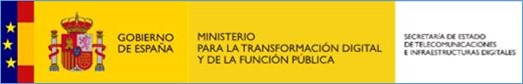 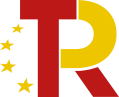 PLAN DE  RECUPERACIÓN
Las secciones del resto del curso van a describir en detalle aspectos relevantes relacionados con la LGTEL, y su relación con las AAPP y el despliegue de las redes públicas de comunicaciones electrónicas. A continuación se listan dichas secciones y se resume la normativa relevante que se cubrirá en cada sección:
Sección 3: Derecho de ocupación de dominio público y privado: ubicación compartida y uso compartido (Arts. 44, 45, 46, 47 LGTEL).
Sección 4: Régimen de licencias respecto al despliegue de redes de telecomunicaciones (Arts. 49.9, 49.10, 49.11 LGTEL, DA 8ª Ley 38/1999).
Sección 5: Alineación de instrumentos de planificación territorial o urbanística con LGTEL: informe preceptivo (Art. 50.2 LGTEL). NOTA: en apartado “No alineamientos más habituales con LGTEL. Disposiciones relevantes a cumplir” se describen otros artículos relevantes a cumplir de la LGTEL.
24
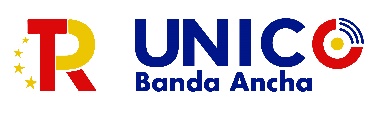 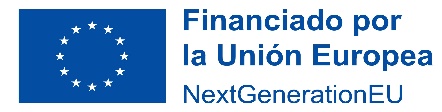 La Ley General de Telecomunicaciones y las AAPP
24
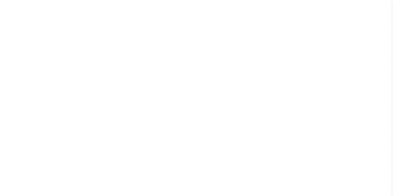 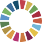 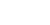 AAPP y Despliegue Redes: principales 
disposiciones LGTEL
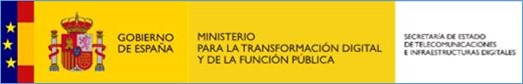 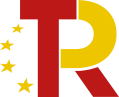 PLAN DE  RECUPERACIÓN
A continuación se listan dichas secciones y normativa relevante que se cubrirá (cont.):
Sección 6: Otros mecanismos de colaboración entre Administración Central y resto de AAPP (Art. 50 LGTEL).
Sección 7: Acceso a infraestructuras susceptibles de alojar redes de telecomunicaciones. Coordinación de obras civiles (Arts. 52, 53, 54 LGTEL).
Sección 8: Infraestructuras comunes y redes de comunicaciones electrónicas en los edificios (Art. 55 LGTEL).
Sección 9: Emisiones Electromagnéticas y Salud Pública (RD 1066/2001, RD 123/2017, Orden CTE/23/2002, DA 12ª LGTEL).
25
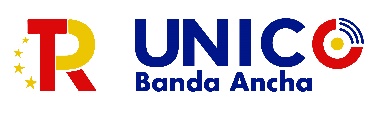 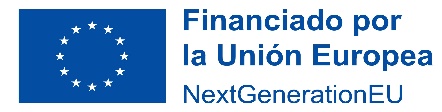 La Ley General de Telecomunicaciones y las AAPP
25
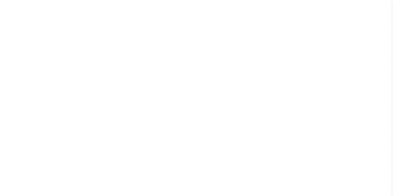 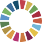 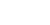 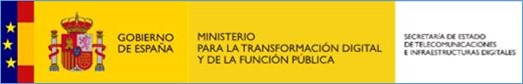 Ámbito, objetivos y principios de la nueva LGTEL
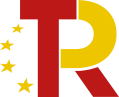 PLAN DE  RECUPERACIÓN
Art. 3 LGTEL
Objetivos y principios de la ley
Se destacan sólo 3 de todos ellos:
Desarrollar la economía y el empleo digital, e impulsar la cohesión social y territorial, fomentando los nuevos servicios digitales que el despliegue de nuevas redes de alta y muy alta capacidad proporcionan.
Reducir el coste de despliegue de las redes de alta y muy alta capacidad.
Facilitar el despliegue de nuevas redes en el medio rural.
Art. 49.2 LGTEL
Y siendo servicios básicos…
Las redes públicas de comunicaciones electrónicas y recursos asociados coadyuvan a la consecución de un fin de interés general, constituyen equipamiento de carácter básico y su previsión en los instrumentos de planificación urbanística tiene el carácter de determinaciones estructurantes. Su instalación y despliegue constituyen obras de interés general.
Por tanto, las telecomunicaciones son servicios de interés general como lo pueden ser el agua, el gas y la electricidad, y como tal, deben ser contemplados en la normativa y en los instrumentos de planificación territorial o urbanística de las AAPP, que deben permitir, impulsar y facilitar el despliegue de redes en su ámbito territorial
Puntos relevantes a destacar
Objeto y ámbito de aplicación
El objeto es la regulación de las telecomunicaciones, que comprende la instalación y explotación de las redes y servicios de comunicaciones electrónicas, sus recursos y servicios asociados, los equipos radioeléctricos y los equipos terminales de telecomunicación, de conformidad con el artículo 149.1.21.ª de la Constitución.
En particular, es de aplicación al dominio público radioeléctrico utilizado por parte de todas las redes de comunicaciones electrónicas, ya sean públicas o no, y con independencia del servicio que haga uso del mismo
Art. 1 LGTEL
LGTEL
Art. 2 LGTEL
Las telecomunicaciones como servicios de interés general
 Las telecomunicaciones son servicios de interés general que se prestan en régimen de libre competencia.
Se entiende por servicios de interés general, según definición de la Comisión Europea, los sujetos a obligaciones específicas de servicio público que pueden prestar tanto el Estado como el sector privado.
Las telecomunicaciones se encuadran dentro de los servicios de interés general de carácter económico, como servicios básicos que se prestan a cambio de una remuneración, sujetos a las normas europeas y de mercado interior
26
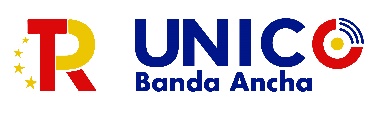 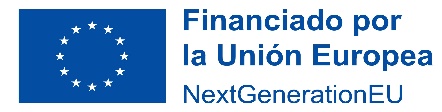 La Ley General de Telecomunicaciones y las AAPP
26
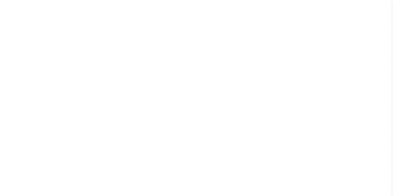 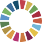 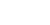 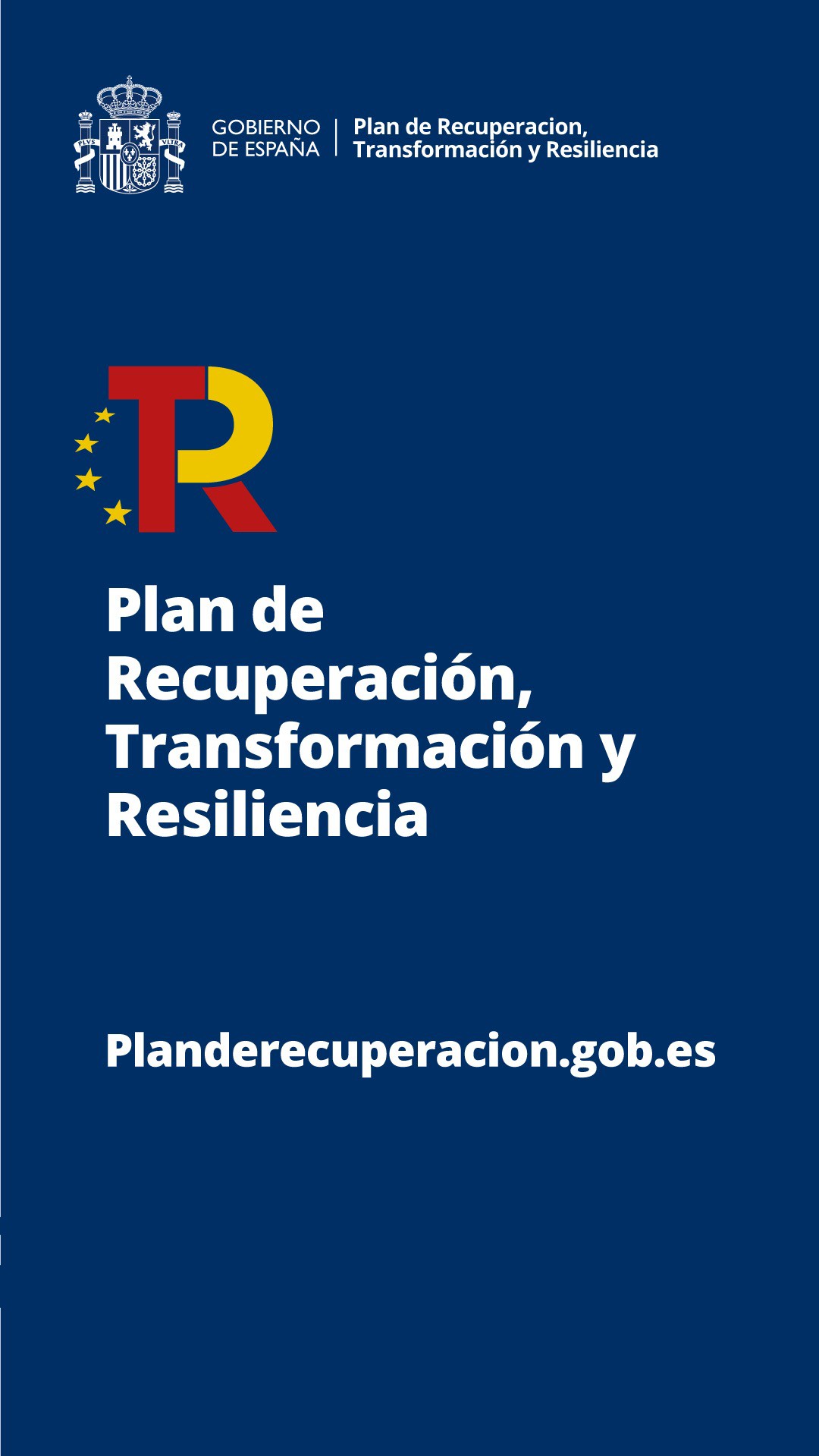 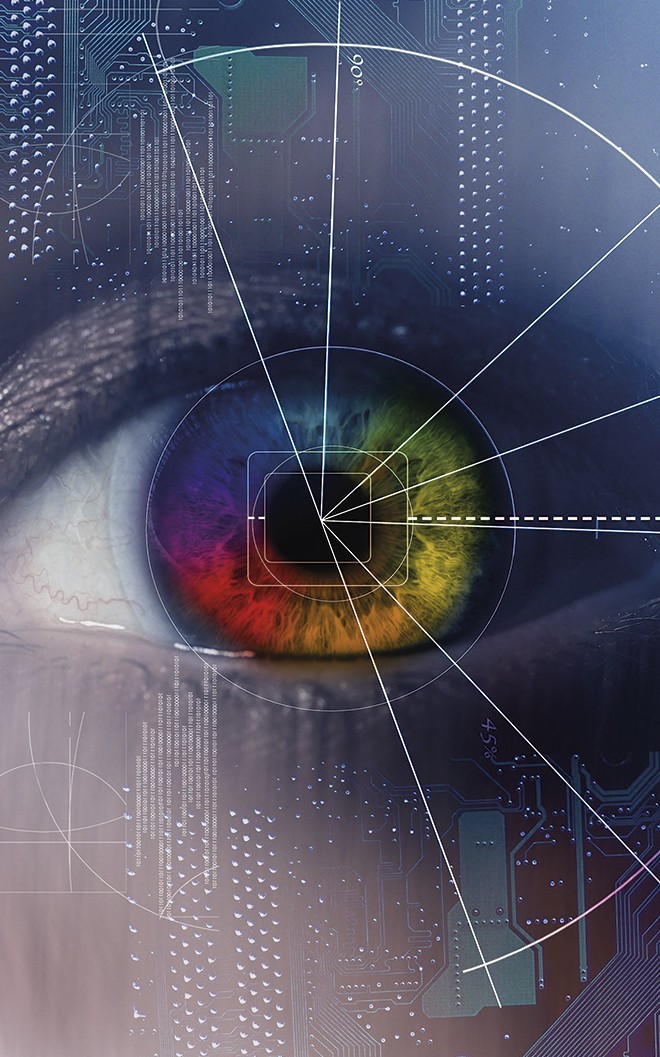 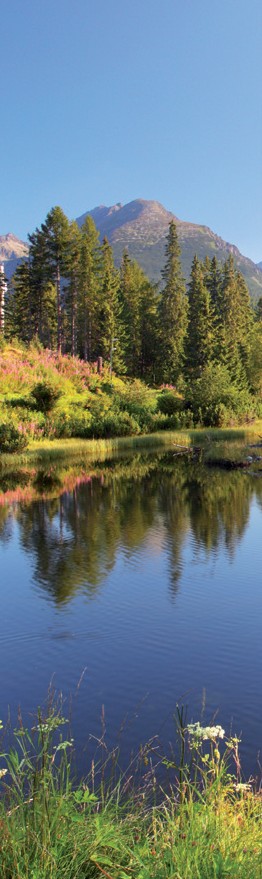 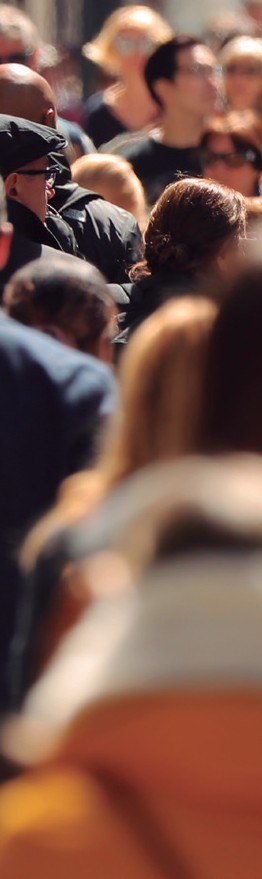 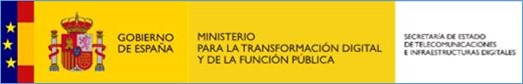 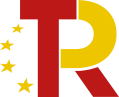 PLAN DE  RECUPERACIÓN
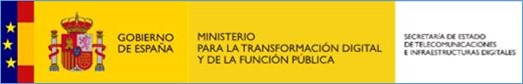 3. Derecho de ocupación de dominio público y privado: ubicación compartida y uso compartido
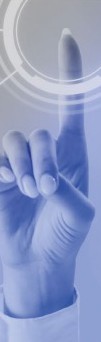 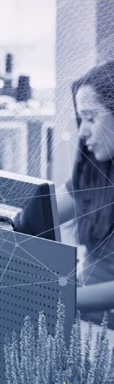 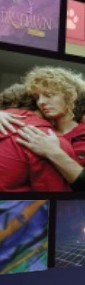 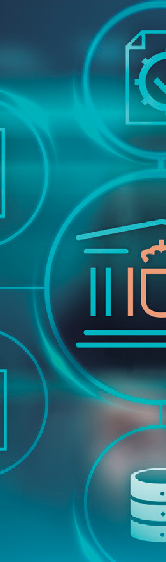 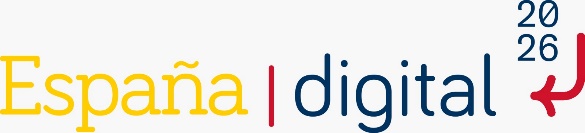 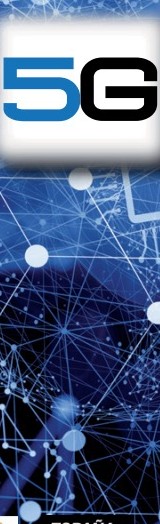 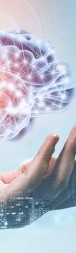 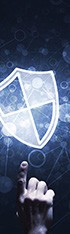 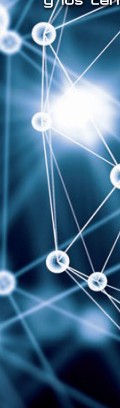 27
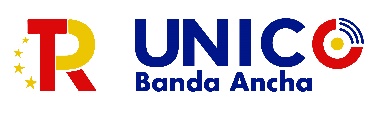 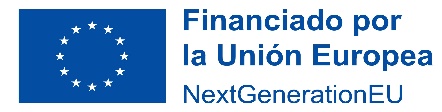 La Ley General de Telecomunicaciones y las AAPP
27
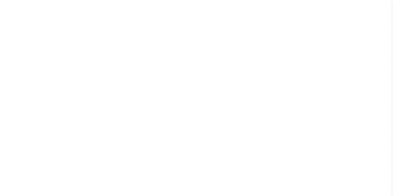 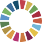 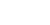 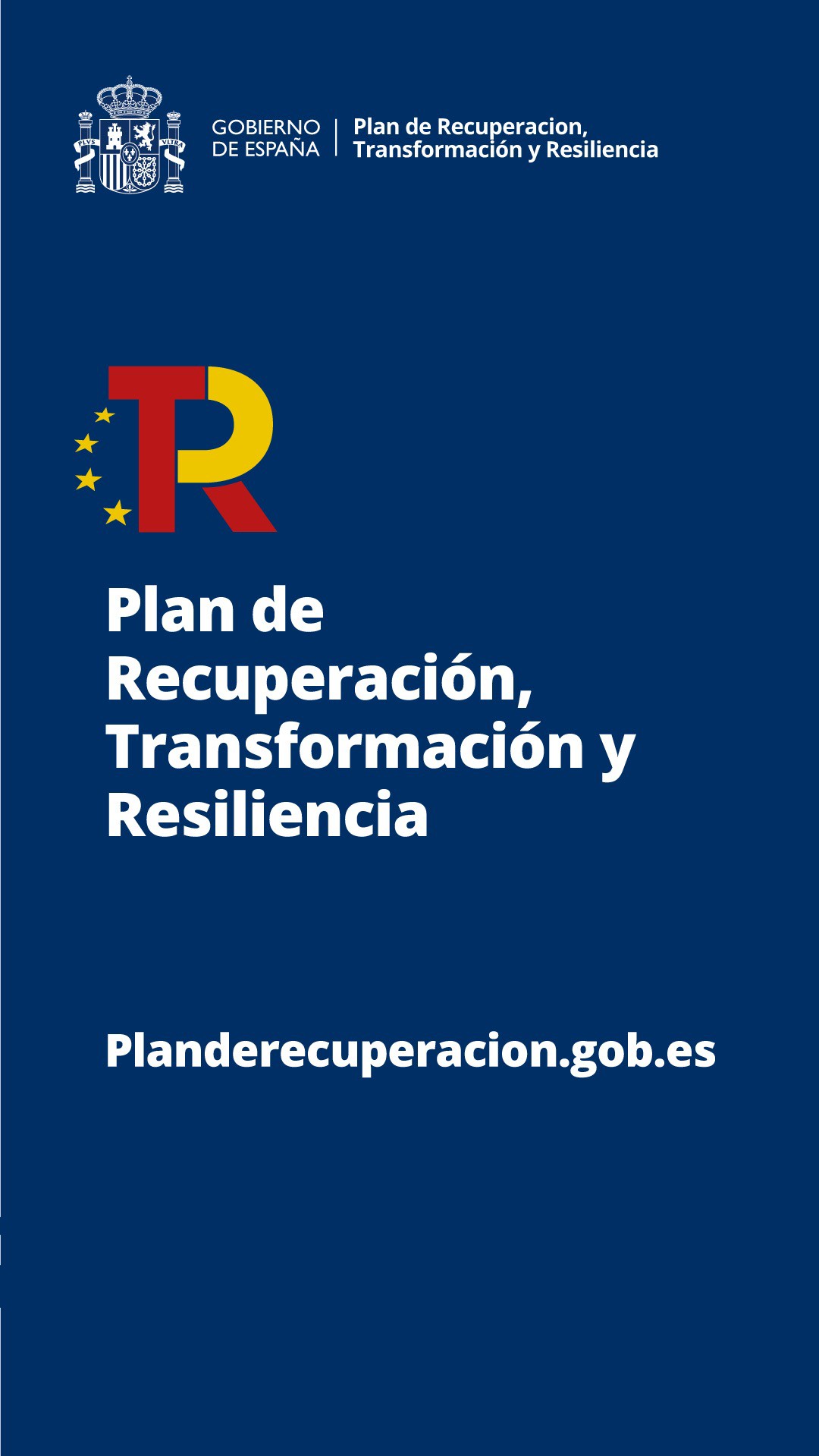 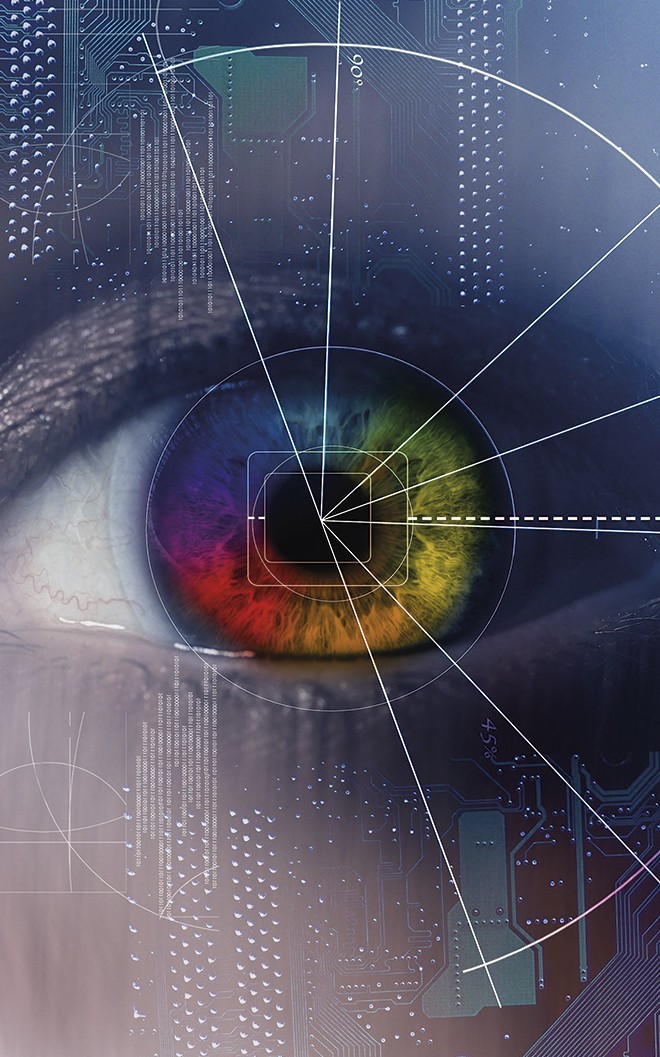 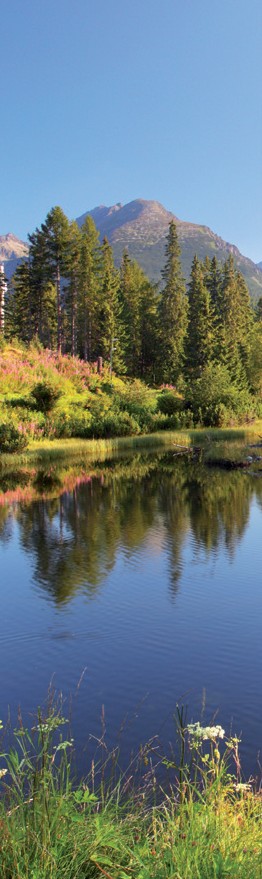 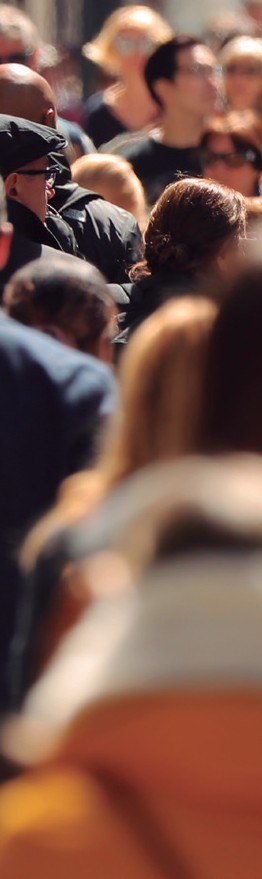 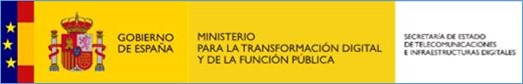 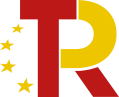 PLAN DE  RECUPERACIÓN
ÍNDICE DE LA SECCIÓN 3
Derecho de ocupación de la propiedad privada
Derecho de ocupación del dominio público
Ubicación compartida y uso compartido de la propiedad pública o privada
Otras servidumbres y limitaciones a la propiedad
Puntos relevantes a destacar
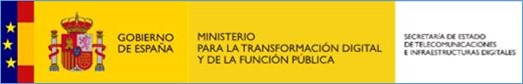 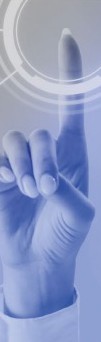 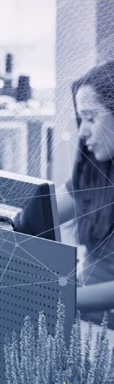 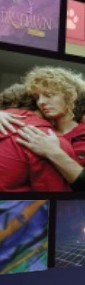 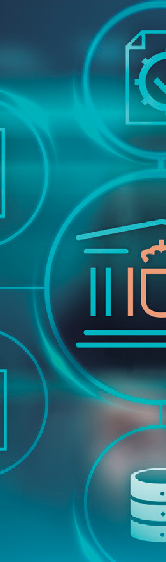 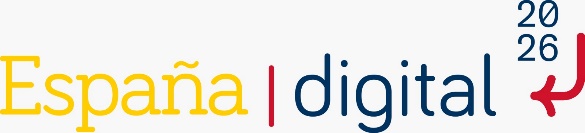 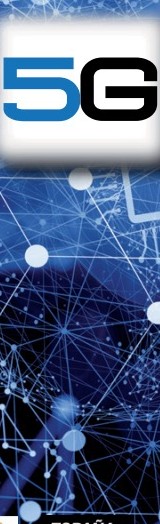 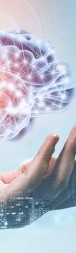 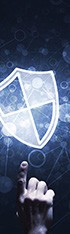 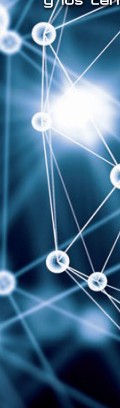 28
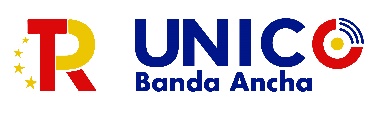 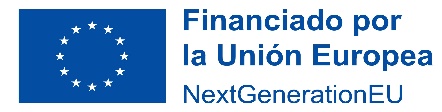 La Ley General de Telecomunicaciones y las AAPP
28
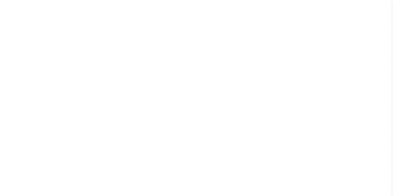 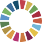 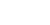 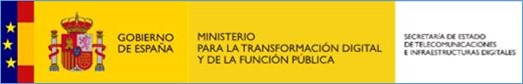 Derecho de ocupación de la propiedad privada
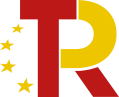 PLAN DE  RECUPERACIÓN
Se regula en el Artículo 44. Derecho de ocupación de la propiedad privada de la LGTEL. A destacar:
Los operadores tendrán derecho a la ocupación de la propiedad privada cuando resulte estrictamente necesario para la instalación, despliegue y explotación de la red según se motive en el proyecto técnico presentado y siempre que no existan otras alternativas técnica o económicamente viables.
¿Cómo? Mediante expropiación forzosa o la declaración de servidumbre forzosa de paso. En ambos casos, conforme a lo dispuesto en la legislación vigente sobre expropiación forzosa. La ocupación de la propiedad privada se llevará a cabo tras la instrucción y resolución por el Ministerio del oportuno procedimiento.
Los operadores asumirán los costes a los que hubiera lugar por esta ocupación.
Con carácter previo a la aprobación del proyecto técnico, se recabará informe del órgano de la Comunidad Autónoma competente en materia de ordenación del territorio. Asimismo, se recabará informe de los Ayuntamientos afectados sobre compatibilidad del proyecto técnico con la ordenación urbanística vigente.
29
* Se incluye en Notas el contenido completo del Artículo 44 de la LGTEL
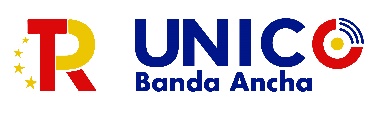 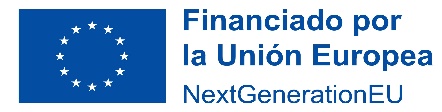 La Ley General de Telecomunicaciones y las AAPP
29
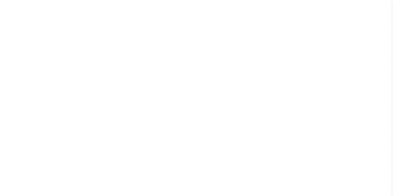 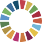 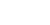 [Speaker Notes: Artículo 44. Derecho de ocupación de la propiedad privada.

1. Los operadores tendrán derecho, en los términos de este capítulo, a la ocupación de la propiedad privada cuando resulte estrictamente necesario para la instalación, despliegue y explotación de la red en la medida prevista en el proyecto técnico presentado y siempre que no existan otras alternativas técnica o económicamente viables, ya sea a través de su expropiación forzosa o mediante la declaración de servidumbre forzosa de paso para la instalación, despliegue y explotación de infraestructura de redes públicas de comunicaciones electrónicas. En ambos casos tendrán la condición de beneficiarios en los expedientes que se tramiten, conforme a lo dispuesto en la legislación sobre expropiación forzosa.
Los operadores asumirán los costes a los que hubiera lugar por esta ocupación.
La ocupación de la propiedad privada se llevará a cabo tras la instrucción y resolución por el Ministerio de Asuntos Económicos y Transformación Digital del oportuno procedimiento, en que deberán cumplirse todos los trámites y respetarse todas las garantías establecidas a favor de los titulares afectados en la legislación de expropiación forzosa.
2. La aprobación por el órgano competente del Ministerio de Asuntos Económicos y Transformación Digital del proyecto técnico para la ocupación de propiedad privada llevará implícita, en cada caso concreto, la declaración de utilidad pública y la necesidad de ocupación para la instalación de redes públicas de comunicaciones electrónicas, a efectos de lo previsto en la legislación de expropiación forzosa.
3. Con carácter previo a la aprobación del proyecto técnico, se recabará informe del órgano de la Comunidad Autónoma competente en materia de ordenación del territorio, que habrá de ser emitido en el plazo máximo de treinta días hábiles desde su solicitud. Si el proyecto afecta a un área geográfica relevante o pudiera tener afecciones ambientales, este plazo será ampliado hasta tres meses. Asimismo, se recabará informe de los Ayuntamientos afectados sobre compatibilidad del proyecto técnico con la ordenación urbanística vigente, que deberá ser emitido en el plazo de treinta días hábiles desde la recepción de la solicitud.
4. En las expropiaciones que se lleven a cabo para la instalación de redes públicas de comunicaciones electrónicas ligadas de manera específica al cumplimiento de obligaciones de servicio público se seguirá el procedimiento especial de urgencia establecido en la Ley de Expropiación Forzosa, cuando así se haga constar en la resolución del órgano competente del Ministerio de Asuntos Económicos y Transformación Digital que apruebe el oportuno proyecto técnico.]
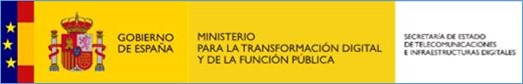 Derecho de ocupación del dominio público
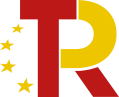 PLAN DE  RECUPERACIÓN
Se regula en el Artículo 45. Derecho de ocupación del dominio público de la LGTEL. A destacar:
Los operadores tendrán derecho a la ocupación del dominio público.
Los titulares del dominio público garantizarán el acceso de todos los operadores a dicho dominio en condiciones neutrales, objetivas, transparentes, equitativas y no discriminatorias, sin que en ningún caso pueda establecerse derecho preferente o exclusivo alguno de acceso u ocupación de dicho dominio público en beneficio de un operador determinado o de una red concreta de comunicaciones electrónicas. En particular, la ocupación o el derecho de uso de dominio público para la instalación o explotación de una red no podrá ser otorgado o asignado mediante procedimientos de licitación.
Se podrán celebrar acuerdos o convenios entre los operadores y los titulares o gestores del dominio público para facilitar el despliegue simultáneo de otros servicios, que deberán ser gratuitos para las Administraciones y los ciudadanos. La propuesta de acuerdo o convenio deberá incluir un plan de despliegue e instalación con el contenido previsto en el artículo 49.9 de la LGTEL. Silencio positivo a los 3 meses de su presentación.
30
* Se incluye en Notas el contenido completo del Artículo 45 de la LGTEL
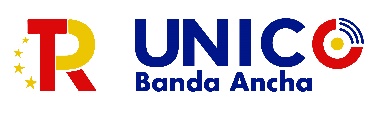 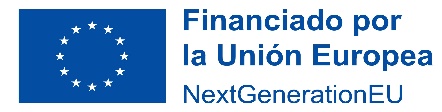 La Ley General de Telecomunicaciones y las AAPP
30
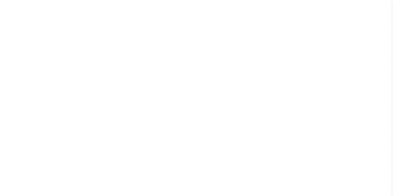 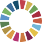 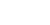 [Speaker Notes: Artículo 45. Derecho de ocupación del dominio público.

Los operadores tendrán derecho, en los términos de este capítulo, a la ocupación del dominio público necesario para el establecimiento de la red pública de comunicaciones electrónicas de que se trate.
Los titulares del dominio público garantizarán el acceso de todos los operadores a dicho dominio en condiciones neutrales, objetivas, transparentes, equitativas y no discriminatorias, sin que en ningún caso pueda establecerse derecho preferente o exclusivo alguno de acceso u ocupación de dicho dominio público en beneficio de un operador determinado o de una red concreta de comunicaciones electrónicas. En particular, la ocupación o el derecho de uso de dominio público para la instalación o explotación de una red no podrá ser otorgado o asignado mediante procedimientos de licitación.
Se podrán celebrar acuerdos o convenios entre los operadores y los titulares o gestores del dominio público para facilitar el despliegue simultáneo de otros servicios, que deberán ser gratuitos para las Administraciones y los ciudadanos, vinculados a la mejora del medio ambiente, de la salud pública, de la seguridad pública y de la protección civil ante catástrofes naturales o para mejorar o facilitar la vertebración y cohesión territorial y urbana o contribuir a la sostenibilidad de la logística urbana.
La propuesta de acuerdo o convenio para la ocupación del dominio público deberá incluir un plan de despliegue e instalación con el contenido previsto en el artículo 49.9 de esta ley. Transcurrido el plazo máximo de tres meses desde su presentación, el acuerdo o convenio se entenderá aprobado si no hubiera pronunciamiento expreso en contra justificado adecuadamente.]
Ubicación compartida y uso compartido de la propiedad pública o privada
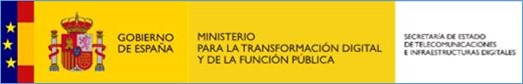 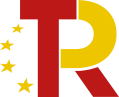 PLAN DE  RECUPERACIÓN
Se regula en el Artículo 46. Ubicación compartida y uso compartido de la propiedad pública o privada de la LGTEL. A destacar:
Los operadores podrán celebrar de manera voluntaria acuerdos entre sí para determinar las condiciones para la ubicación o el uso compartido de sus elementos de red y recursos asociados, así como la utilización compartida del dominio público o la propiedad privada.
Las AAPP fomentarán la celebración de acuerdos voluntarios entre operadores para la ubicación compartida y el uso compartido, así como la utilización compartida del dominio público o la propiedad privada.
La ubicación compartida de elementos de red y recursos asociados y la utilización compartida del dominio público o la propiedad privada también podrá ser impuesta de manera obligatoria a los operadores mediante procedimiento instruido por parte del Ministerio.
Las AAPP podrán instar de manera motivada al Ministerio el inicio del procedimiento de imposición.
31
* Se incluye en Notas el contenido completo del Artículo 46 de la LGTEL
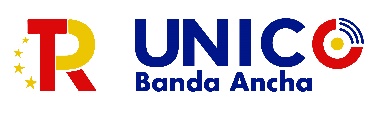 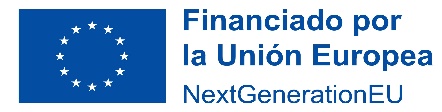 La Ley General de Telecomunicaciones y las AAPP
31
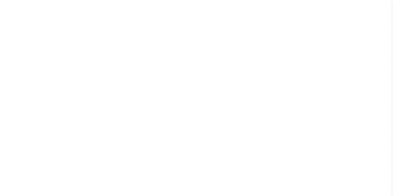 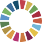 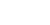 [Speaker Notes: Artículo 46. Ubicación compartida y uso compartido de la propiedad pública o privada.

1. Los operadores de redes públicas de comunicaciones electrónicas podrán celebrar de manera voluntaria acuerdos entre sí para determinar las condiciones para la ubicación o el uso compartido de sus elementos de red y recursos asociados, así como la utilización compartida del dominio público o la propiedad privada, con plena sujeción a la normativa de defensa de la competencia.
Las Administraciones Públicas fomentarán la celebración de acuerdos voluntarios entre operadores para la ubicación compartida y el uso compartido de elementos de red y recursos asociados, así como la utilización compartida del dominio público o la propiedad privada, en particular con vistas al despliegue de elementos de las redes de comunicaciones electrónicas de alta y muy alta capacidad.
2. La ubicación compartida de elementos de red y recursos asociados y la utilización compartida del dominio público o la propiedad privada también podrá ser impuesta de manera obligatoria a los operadores que hayan ejercido el derecho a la ocupación de la propiedad pública o privada. A tal efecto, en los términos en que mediante real decreto se determine, el Ministerio de Asuntos Económicos y Transformación Digital, previo trámite de audiencia a los operadores afectados y de manera motivada, podrá imponer, con carácter general o para casos concretos, la utilización compartida del dominio público o la propiedad privada en que se van a establecer las redes públicas de comunicaciones electrónicas o el uso compartido de los elementos de red y recursos asociados, determinando, en su caso, los criterios para compartir los gastos que produzca la ubicación o el uso compartido.
Cuando una Administración Pública competente considere que por razones de medio ambiente, salud pública, seguridad pública u ordenación urbana y territorial se justifica la imposición de la utilización compartida del dominio público o la propiedad privada, podrá instar de manera motivada al Ministerio de Asuntos Económicos y Transformación Digital el inicio del procedimiento establecido en el párrafo anterior. En estos casos, antes de que el Ministerio de Asuntos Económicos y Transformación Digital imponga la utilización compartida del dominio público o la propiedad privada, el citado departamento ministerial deberá realizar un trámite para que la Administración Pública competente que ha instado el procedimiento pueda efectuar alegaciones por un plazo de quince días hábiles.
3. Las medidas adoptadas de conformidad con el presente artículo deberán ser objetivas, transparentes, no discriminatorias y proporcionadas. Cuando proceda, estas medidas se aplicarán de forma coordinada con las Administraciones competentes correspondientes y con la Comisión Nacional de los Mercados y la Competencia.]
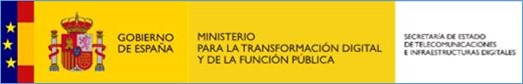 Otras servidumbres y limitaciones a la propiedad
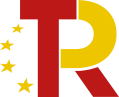 PLAN DE  RECUPERACIÓN
Se regula en el Artículo 47. Otras servidumbres y limitaciones a la propiedad de la LGTEL. A destacar:
El Ministerio podrá establecer las limitaciones a la propiedad y a la intensidad de campo eléctrico y las servidumbres que resulten necesarias para la protección radioeléctrica de determinadas instalaciones o para asegurar el adecuado funcionamiento de estaciones o instalaciones radioeléctricas utilizadas para la prestación de servicios públicos, por motivos de seguridad pública o cuando así sea necesario en virtud de acuerdos internacionales, en los términos de la disposición adicional segunda y las normativa de desarrollo.
Disposición adicional segunda. Limitaciones y servidumbres. A destacar: «Las limitaciones a la propiedad y las servidumbres a las que hace referencia el artículo 47.1 podrán afectar:
a) a la altura máxima de los edificios;
b) a la distancia mínima a la que podrán ubicarse industrias que produzcan emisiones radioeléctricas e instalaciones eléctricas de alta tensión y líneas férreas electrificadas no soterradas;
c) a la distancia mínima a la que podrán instalarse transmisores radioeléctricos.»
32
* Se incluye en Notas el contenido completo del Artículo 47 de la LGTEL
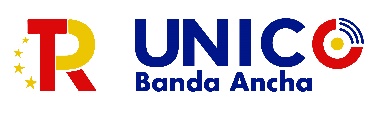 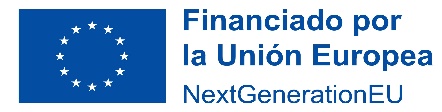 La Ley General de Telecomunicaciones y las AAPP
32
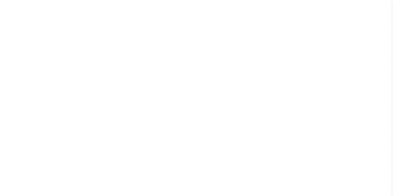 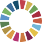 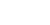 [Speaker Notes: Artículo 47. Otras servidumbres y limitaciones a la propiedad.

1. La protección del dominio público radioeléctrico tiene como finalidades su aprovechamiento óptimo, evitar su degradación y el mantenimiento de un adecuado nivel de calidad en el funcionamiento de los distintos servicios de radiocomunicaciones y aquellos otros que hacen uso del dominio público radioeléctrico.
El Ministerio de Asuntos Económicos y Transformación Digital podrá establecer las limitaciones a la propiedad y a la intensidad de campo eléctrico y las servidumbres que resulten necesarias para la protección radioeléctrica de determinadas instalaciones o para asegurar el adecuado funcionamiento de estaciones o instalaciones radioeléctricas utilizadas para la prestación de servicios públicos, por motivos de seguridad pública o cuando así sea necesario en virtud de acuerdos internacionales, en los términos de la disposición adicional segunda y las normas de desarrollo de esta ley.
2. Asimismo, el Ministerio de Asuntos Económicos y Transformación Digital podrá imponer límites a los derechos de uso del dominio público radioeléctrico para la protección de otros servicios o bienes jurídicamente protegidos prevalentes o de servicios públicos que puedan verse afectados por la utilización de dicho dominio público, en los términos que mediante real decreto se determinen. En la imposición de estos límites se debe efectuar un previo trámite de audiencia a los titulares de los derechos de uso del dominio público radioeléctrico que pueden verse afectados y se deberán respetar los principios de transparencia y publicidad.]
Derecho de ocupación de dominio público y privado: ubicación compartida y uso compartido
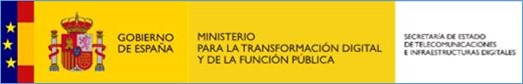 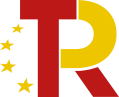 PLAN DE  RECUPERACIÓN
Otras servidumbres y limitaciones a la propiedad
El Ministerio podrá establecer las limitaciones a la propiedad y a la intensidad de campo eléctrico y las servidumbres que resulten necesarias para la protección radioeléctrica de determinadas instalaciones utilizadas para la prestación de servicios públicos
Puntos relevantes a destacar
Art. 45 LGTEL
Derecho de ocupación del dominio público
Los operadores tienen derecho a la ocupación del dominio público.
Los titulares del dominio público garantizarán el acceso de todos los operadores sin que en ningún caso pueda establecerse derecho preferente o exclusivo alguno y no podrá ser otorgado o asignado mediante procedimientos de licitación.
Se podrán celebrar acuerdos o convenios entre los operadores y los titulares o gestores del dominio público.
Transcurrido el plazo máximo de tres meses desde su presentación, el acuerdo o convenio se entenderá aprobado si no hubiera pronunciamiento expreso en contra justificado adecuadamente
Art. 47 LGTEL
Art. 44 LGTEL
Derecho de ocupación de la propiedad privada
Los operadores tienen derecho a la ocupación de la propiedad privada cuando resulte estrictamente necesario y siempre que no existan otras alternativas técnica o económicamente viables.
La ocupación de la propiedad privada se llevará a cabo tras la instrucción y resolución por el Ministerio del oportuno procedimiento de expropiación forzosa.
LGTEL
Art. 46 LGTEL
Ubicación compartida y uso compartido de la propiedad pública o privada
Los operadores podrán celebrar de manera voluntaria acuerdos entre sí para determinar las condiciones para la ubicación o el uso compartido, así como la utilización compartida del dominio público o la propiedad privada.
Las AAPP fomentarán la celebración de acuerdos voluntarios entre operadores.
La compartición sólo podrá ser impuesta de manera obligatoria a los operadores mediante procedimiento instruido por parte del Ministerio, tras petición de la Administración pública competente de manera motivada.
33
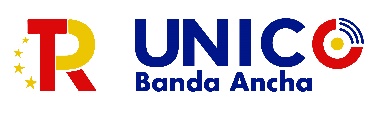 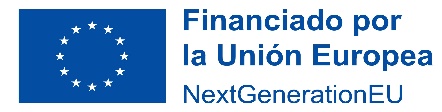 La Ley General de Telecomunicaciones y las AAPP
33
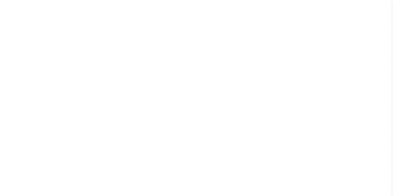 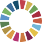 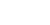 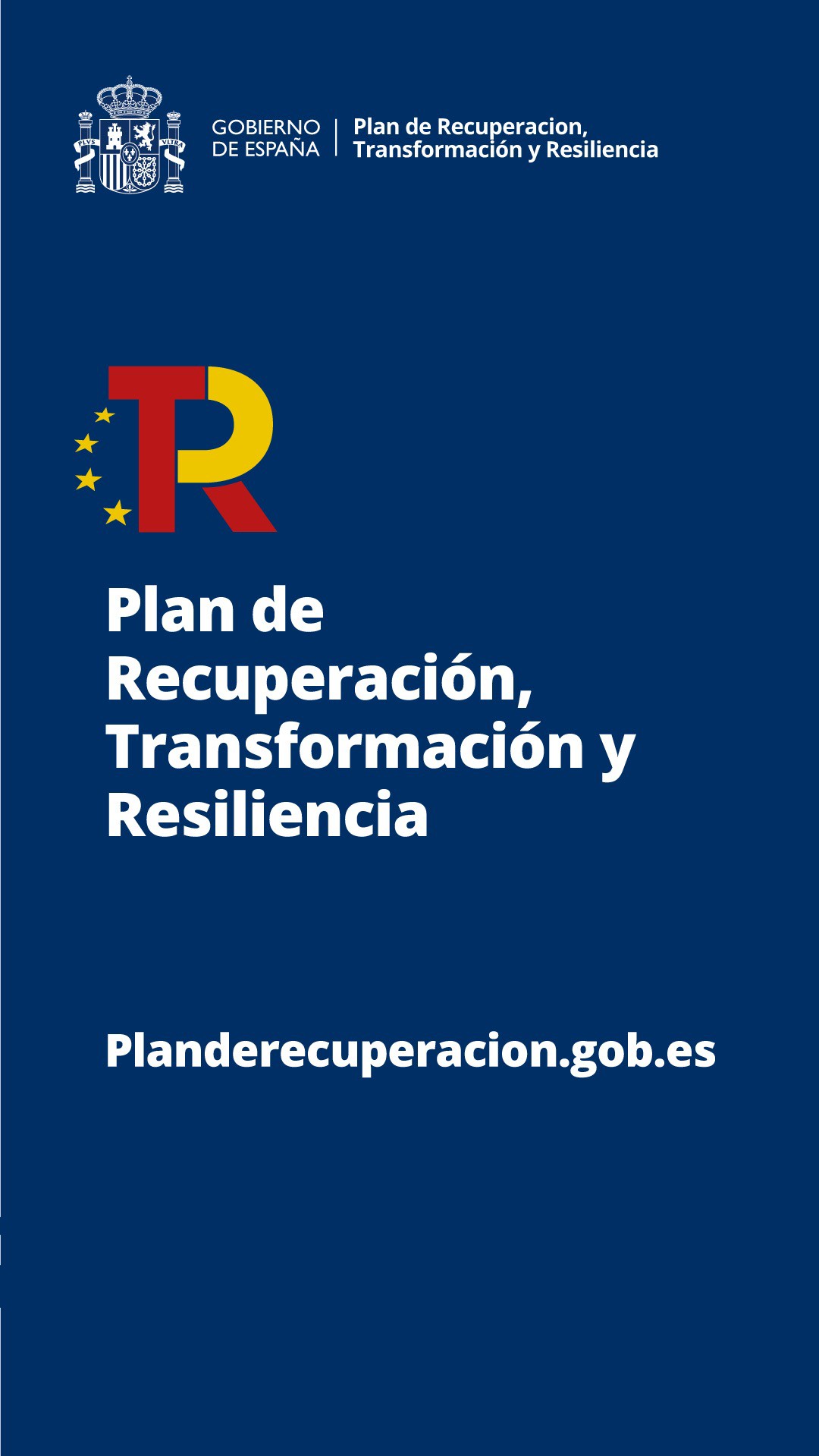 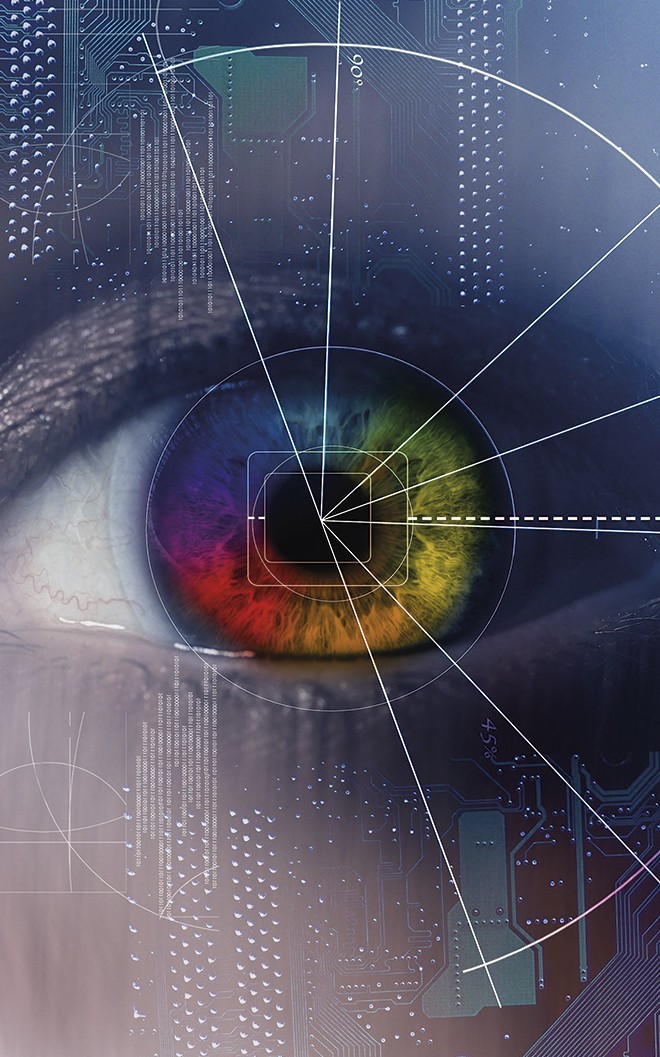 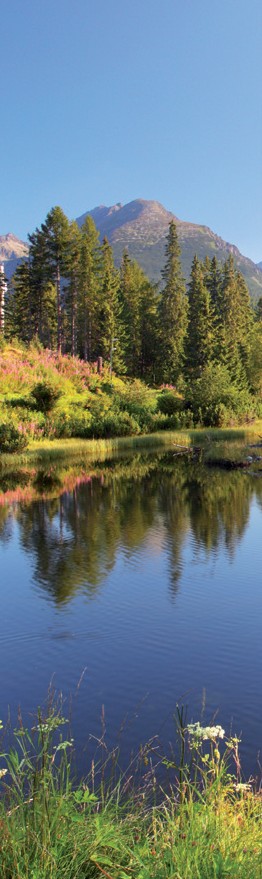 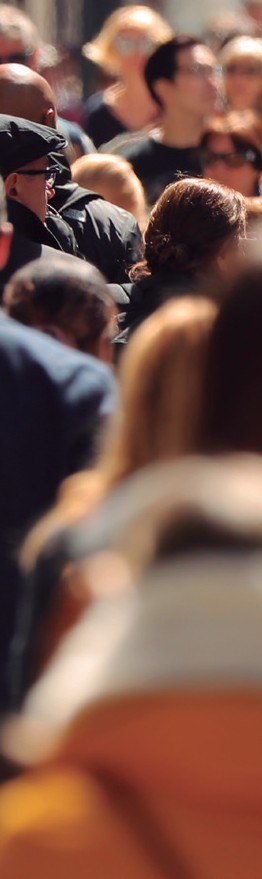 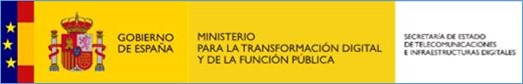 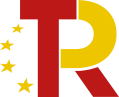 PLAN DE  RECUPERACIÓN
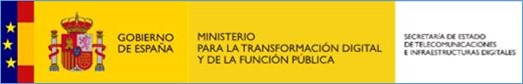 4. Régimen de licencias respecto al despliegue de redes 
de telecomunicaciones
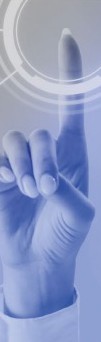 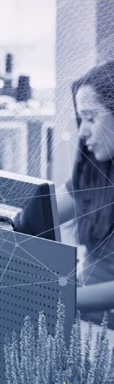 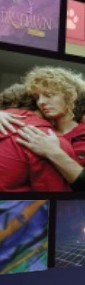 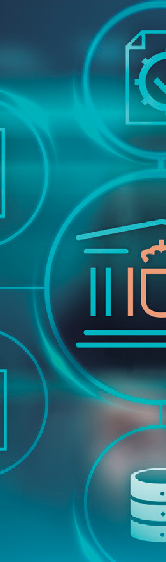 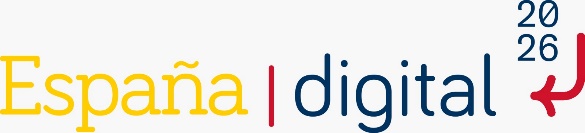 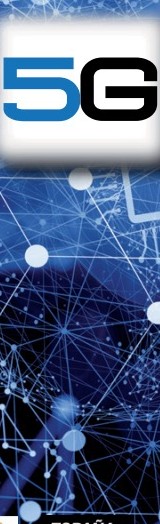 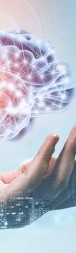 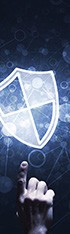 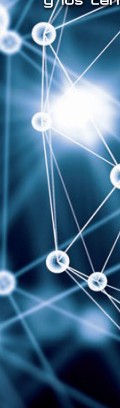 34
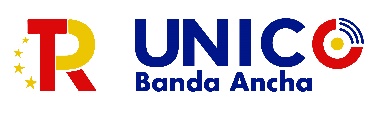 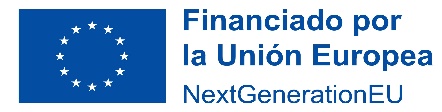 La Ley General de Telecomunicaciones y las AAPP
34
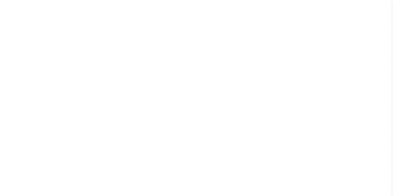 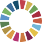 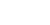 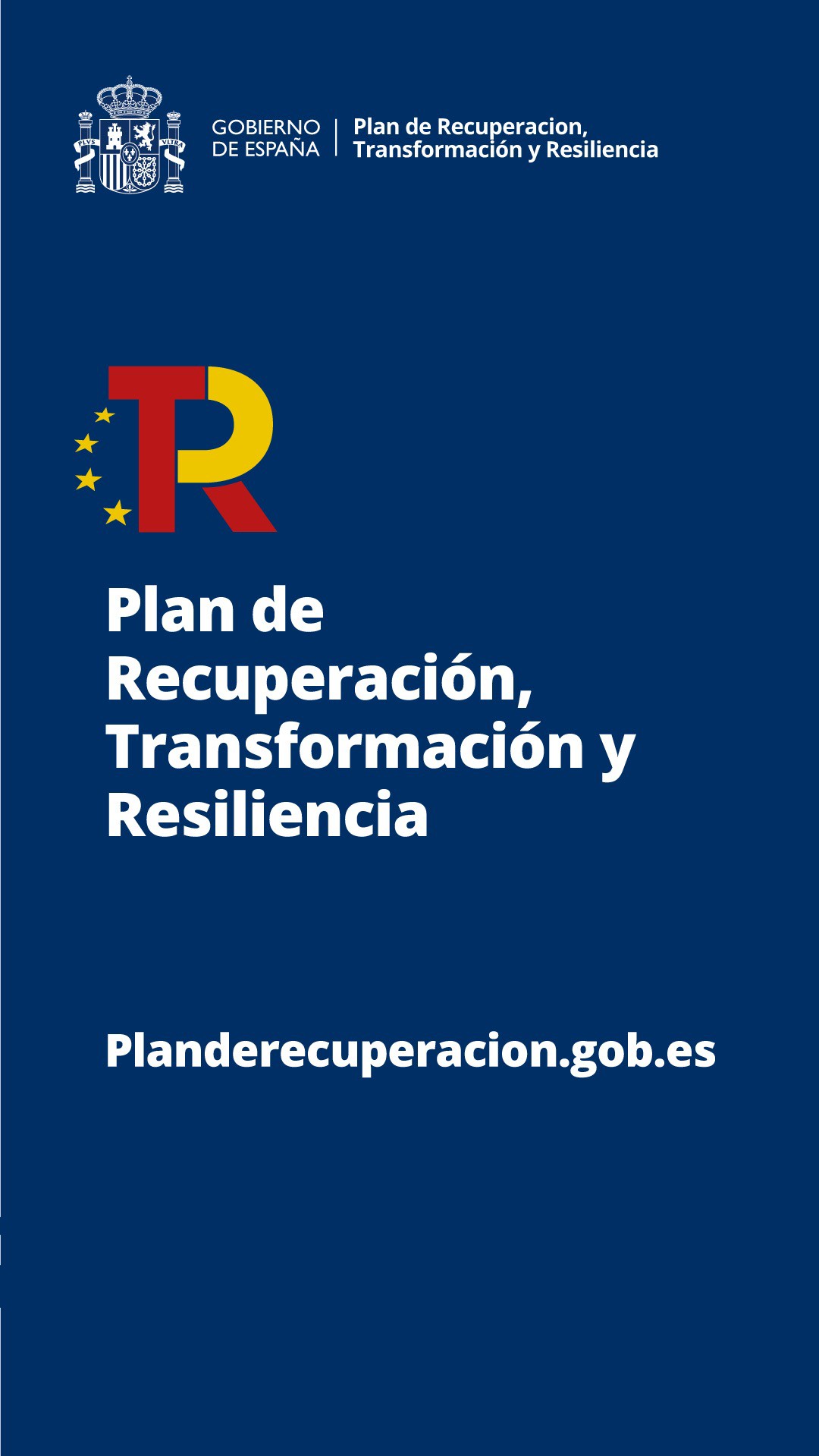 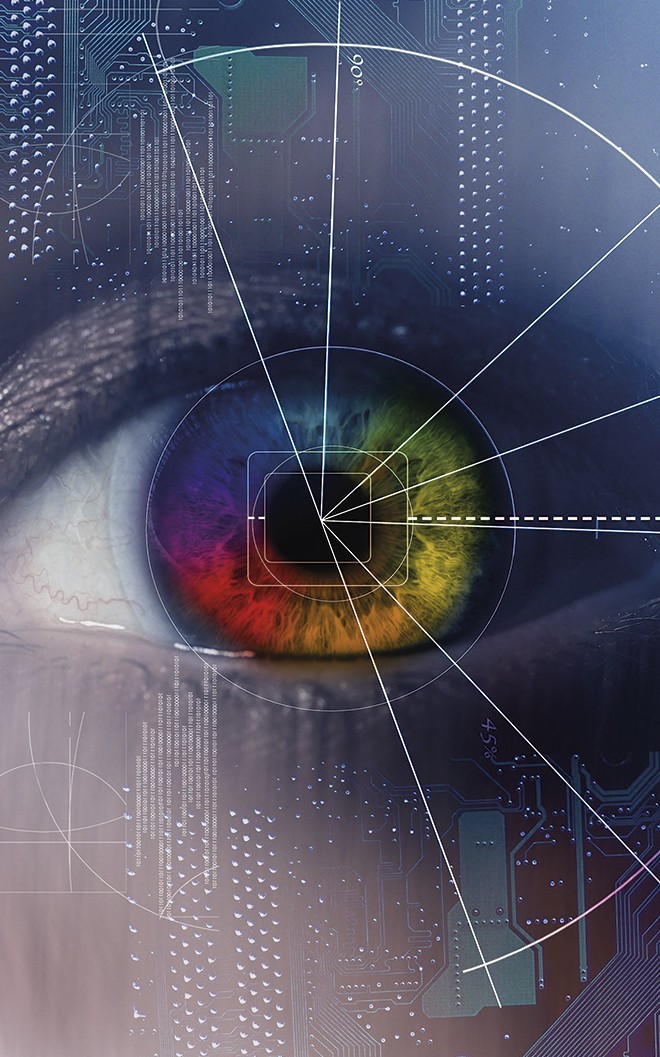 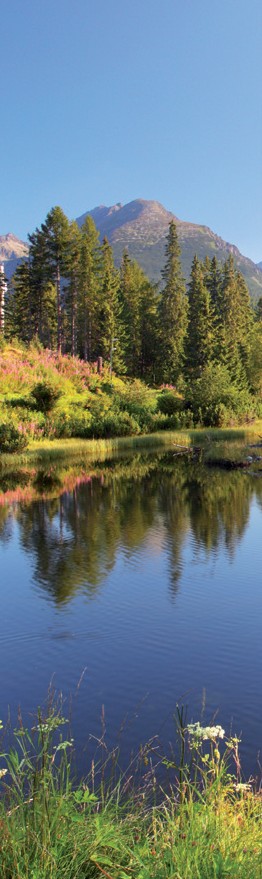 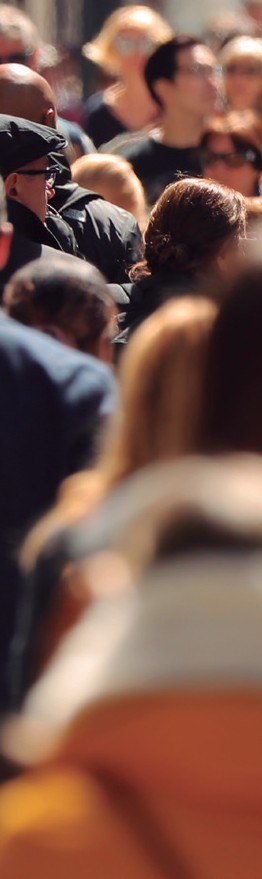 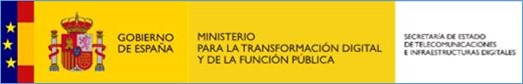 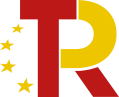 PLAN DE  RECUPERACIÓN
ÍNDICE DE LA SECCIÓN 4
Régimen normativo en dominio privado
Régimen normativo en dominio público
Régimen normativo: caso de puntos de acceso inalámbrico para pequeñas áreas
Régimen normativo: caso de actuaciones de innovación tecnológica o adaptación técnica
Régimen normativo: plazo de resolución de las solicitudes de ocupación
Puntos relevantes a destacar
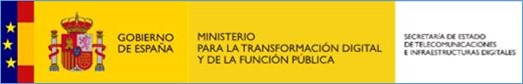 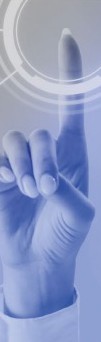 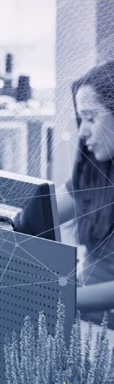 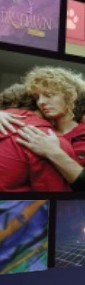 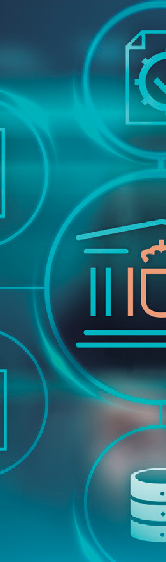 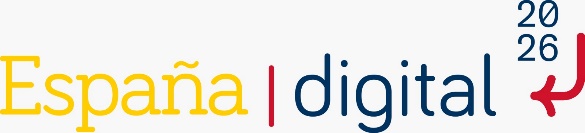 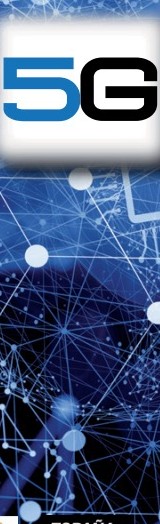 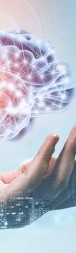 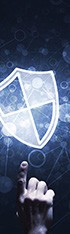 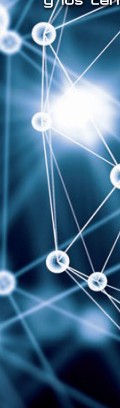 35
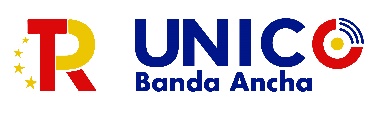 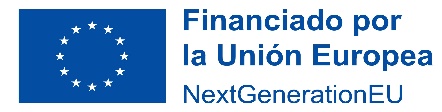 La Ley General de Telecomunicaciones y las AAPP
35
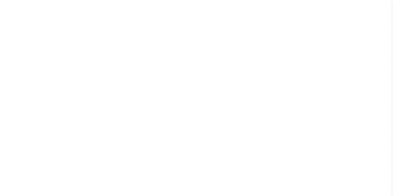 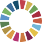 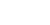 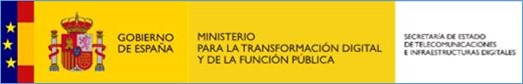 Régimen normativo en dominio privado
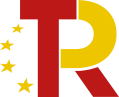 PLAN DE  RECUPERACIÓN
El régimen normativo de licencias y/o cuando aplican declaraciones responsables en dominio privado se regula en el Artículo 49. Colaboración entre Administraciones Públicas en la instalación o explotación de las redes públicas de comunicaciones electrónicas de la LGTEL, apartado 9. A destacar:
Para la instalación o explotación de las estaciones o infraestructuras radioeléctricas y recursos asociados en dominio privado no podrá exigirse la obtención de licencia o autorización previa de obras, instalaciones, de funcionamiento o de actividad, de carácter medioambiental ni otras de clase similar o análogas, excepto en edificaciones del patrimonio histórico-artístico con la categoría de bien de interés cultural declarada por las autoridades competentes o cuando ocupen una superficie superior a 300 metros cuadrados, computándose a tal efecto toda la superficie incluida dentro del vallado de la estación o instalación o, tratándose de instalaciones de nueva construcción, tengan impacto en espacios naturales protegidos.
36
Se incluye en Notas el contenido completo del Artículo 49.9 de la LGTEL
Información adicional en el siguiente enlace: NOTA INFORMATIVA SOBRE EL RÉGIMEN DE INTERVENCIÓN ADMINISTRATIVA SOBRE DESPLIEGUES DE REDES EN DOMINIO PÚBLICO Y PRIVADO
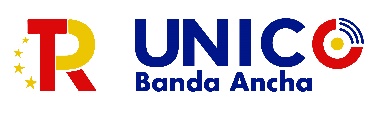 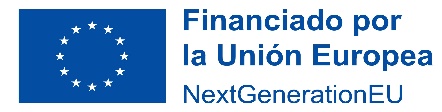 La Ley General de Telecomunicaciones y las AAPP
36
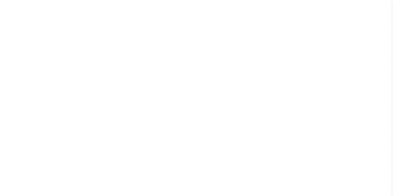 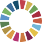 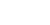 [Speaker Notes: Artículo 49. Colaboración entre Administraciones Públicas en la instalación o explotación de las redes públicas de comunicaciones electrónicas. Apartado 9

9. Para la instalación o explotación de las estaciones o infraestructuras radioeléctricas y recursos asociados en dominio privado no podrá exigirse por parte de las Administraciones Públicas competentes la obtención de licencia o autorización previa de obras, instalaciones, de funcionamiento o de actividad, de carácter medioambiental ni otras de clase similar o análogas, excepto en edificaciones del patrimonio histórico-artístico con la categoría de bien de interés cultural declarada por las autoridades competentes o cuando ocupen una superficie superior a 300 metros cuadrados, computándose a tal efecto toda la superficie incluida dentro del vallado de la estación o instalación o, tratándose de instalaciones de nueva construcción, tengan impacto en espacios naturales protegidos.
Para la instalación o explotación de redes públicas de comunicaciones electrónicas fijas o de estaciones o infraestructuras radioeléctricas y sus recursos asociados en dominio privado distintas de las señaladas en el párrafo anterior, no podrá exigirse por parte de las Administraciones Públicas competentes la obtención de licencia o autorización previa de obras, instalaciones, de funcionamiento o de actividad, o de carácter medioambiental, ni otras licencias o aprobaciones de clase similar o análogas que sujeten a previa autorización dicha instalación, en el caso de que el operador haya presentado voluntariamente a la Administración Pública competente para el otorgamiento de la licencia o autorización un plan de despliegue o instalación de red de comunicaciones electrónicas, en el que se contemplen dichas infraestructuras o estaciones, y siempre que el citado plan haya sido aprobado por dicha administración.
Para la instalación y despliegue de redes públicas de comunicaciones electrónicas y sus recursos asociados que deban realizarse en dominio público, las Administraciones Públicas podrán establecer, cada una en el ámbito exclusivo de sus competencias y para todos o algunos de los casos, que la tramitación se realice mediante declaración responsable o comunicación previa.
Los planes de despliegue o instalación son documentos de carácter descriptivo e informativo, no debiendo tener un grado de detalle propio de un proyecto técnico y su presentación es potestativa para los operadores. Su contenido se considera confidencial.
En el plan de despliegue o instalación, el operador efectuará una mera previsión de los supuestos en los que se pueden efectuar despliegues aéreos o por fachadas de cables y equipos en los términos indicados en el apartado anterior.
Este plan de despliegue o instalación a presentar por el operador se sujetará al contenido y deberá respetar las condiciones técnicas exigidas mediante real decreto acordado en Consejo de Ministros.
El plan de despliegue o instalación de red pública de comunicaciones electrónicas se entenderá aprobado si, transcurrido el plazo máximo de tres meses desde su presentación, la Administración Pública competente no ha dictado resolución expresa. La Administración Pública competente podrá fijar un plazo de resolución inferior.
Tanto para la aprobación de un plan de despliegue o instalación como para el otorgamiento, en su caso, de una autorización o licencia, la Administración competente sólo podrá exigir al operador documentación asociada a su ámbito competencial, que sea razonable y proporcional al fin perseguido y que no se encuentre ya en poder de la propia administración.
Las licencias o autorizaciones previas que, de acuerdo con los párrafos anteriores, no puedan ser exigidas, serán sustituidas por declaraciones responsables, de conformidad con lo establecido en el artículo 69 de la Ley 39/2015, de 1 de octubre, del Procedimiento Administrativo Común de las Administraciones Públicas, relativas al cumplimiento de las previsiones legales establecidas en la normativa vigente. En todo caso, el declarante deberá estar en posesión del justificante de pago del tributo correspondiente cuando sea preceptivo.
La declaración responsable deberá contener una manifestación explícita del cumplimiento de aquellos requisitos que resulten exigibles de acuerdo con la normativa vigente, incluido, en su caso, estar en posesión de la documentación que así lo acredite.
Cuando deban realizarse diversas actuaciones relacionadas con la infraestructura o estación radioeléctrica, las declaraciones responsables se tramitarán conjuntamente siempre que ello resulte posible.
La presentación de la declaración responsable, con el consiguiente efecto de habilitación a partir de ese momento para ejecutar la instalación, no prejuzgará en modo alguno la situación y efectivo acomodo de las condiciones de la infraestructura o estación radioeléctrica a la normativa aplicable, ni limitará el ejercicio de las potestades administrativas de comprobación, inspección, sanción, y, en general, de control que a la Administración en cualquier orden, estatal, autonómico o local, le estén atribuidas por el ordenamiento sectorial aplicable en cada caso.
La inexactitud, falsedad u omisión, de carácter esencial, en cualquier dato, manifestación o documento que se acompañe o incorpore a una declaración responsable, o la no presentación de la declaración responsable determinará la imposibilidad de explotar la instalación y, en su caso, la obligación de retirarla desde el momento en que se tenga constancia de tales hechos, sin perjuicio de las responsabilidades penales, civiles o administrativas a que hubiera lugar.
Reglamentariamente se establecerán los elementos de la declaración responsable que tendrán dicho carácter esencial.]
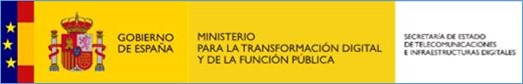 Régimen normativo en dominio privado
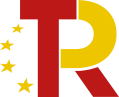 PLAN DE  RECUPERACIÓN
El régimen normativo de licencias y/o cuando aplican declaraciones responsables en dominio privado se regula en el Artículo 49.9. A destacar (cont.):
Para la instalación o explotación de redes públicas de comunicaciones electrónicas fijas o de estaciones o infraestructuras radioeléctricas y sus recursos asociados en dominio privado distintas de las señaladas en el punto anterior, no podrá exigirse la obtención de licencia o autorización previa de obras, instalaciones, de funcionamiento o de actividad, o de carácter medioambiental, ni otras licencias o aprobaciones de clase similar o análogas que sujeten a previa autorización dicha instalación, en el caso de que el operador haya presentado voluntariamente a la Administración Pública competente para el otorgamiento de la licencia o autorización un plan de despliegue o instalación de red de comunicaciones electrónicas, en el que se contemplen dichas infraestructuras o estaciones, y siempre que el citado plan haya sido aprobado por dicha administración.
37
* Novedad en este artículo de la nueva LGTEL al incluir el concepto de “obras civiles”. Se incluye en Notas la definición dada en el Anexo II de la LGTEL
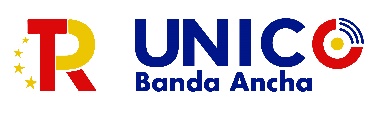 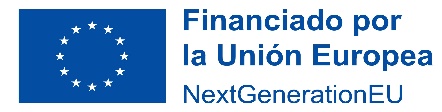 La Ley General de Telecomunicaciones y las AAPP
37
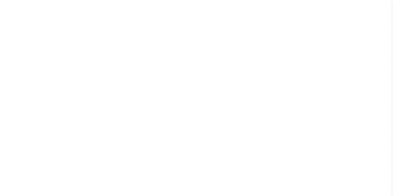 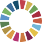 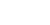 [Speaker Notes: Anexo II LGTEL. Definición de concepto “obras civiles” 

43. Obras civiles: cada uno de los resultados de las obras de construcción o de ingeniería civil tomadas en conjunto que se basta para desempeñar una función económica o técnica e implica uno o más elementos de una infraestructura física.]
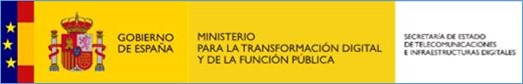 Régimen normativo en dominio privado
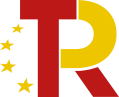 PLAN DE  RECUPERACIÓN
El régimen normativo de licencias y/o cuando aplican declaraciones responsables en dominio privado se regula en el Artículo 49.9. A destacar (cont.):
La eliminación de licencias incluye todos los procedimientos de control ambiental que obligan a los interesados a obtener una autorización (con la denominación que en cada Comunidad Autónoma se le dé: licencia ambiental, licencia de actividad clasificada, informe de impacto ambiental, informe de evaluación ambiental, etc.).
Las licencias o autorizaciones previas que no puedan ser exigidas, serán sustituidas por declaraciones responsables, de conformidad con lo establecido en el Art. 69 de la Ley 39/2015, de 1 de octubre, del Procedimiento Administrativo Común de las Administraciones Públicas, relativas al cumplimiento de las previsiones legales establecidas en la normativa vigente. En todo caso, el declarante deberá estar en posesión del justificante de pago del tributo correspondiente cuando sea preceptivo.
38
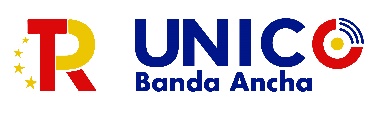 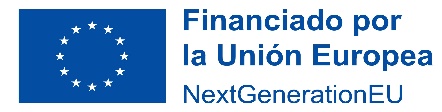 La Ley General de Telecomunicaciones y las AAPP
38
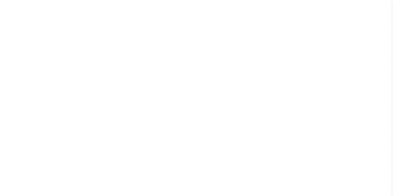 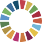 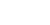 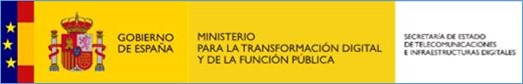 Régimen normativo en dominio privado
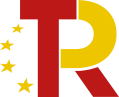 PLAN DE  RECUPERACIÓN
El régimen normativo de licencias y/o cuando aplican declaraciones responsables en dominio privado se regula en el Artículo 49.9. A destacar (cont.):
Tanto para la aprobación de un plan de despliegue o instalación como para el otorgamiento, en su caso, de una autorización o licencia, la Administración competente sólo podrá exigir al operador documentación asociada a su ámbito competencial, que sea razonable y proporcional al fin perseguido y que no se encuentre ya en poder de la propia Administración.
En lo que se refiere concretamente a las licencias de obras, adicionalmente a lo señalado, deberá tenerse en cuenta lo establecido en la DA 8ª de la Ley 38/1999, de 5 de noviembre, de Ordenación de la Edificación. A este respecto, las obras de instalación de infraestructuras de red o estaciones radioeléctricas en edificaciones de dominio privado no requerirán la obtención de licencia de obras o edificación ni otras autorizaciones, si bien, en todo caso el promotor de las mismas habrá de presentar ante la autoridad competente en materia de obras de edificación una declaración responsable donde conste que las obras se llevarán a cabo según un proyecto o una memoria técnica suscritos por técnico competente, según corresponda, justificativa del cumplimiento de los requisitos aplicables del Código Técnico de la Edificación. Una vez ejecutadas y finalizadas las obras de instalación de las infraestructuras de las redes de comunicaciones electrónicas, el promotor deberá presentar ante la autoridad competente una comunicación de la finalización de las obras y de que las mismas se han llevado a cabo según el proyecto técnico o memoria técnica.
39
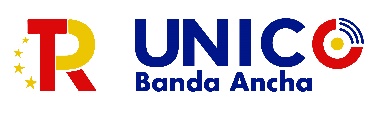 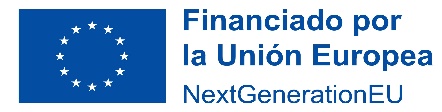 La Ley General de Telecomunicaciones y las AAPP
39
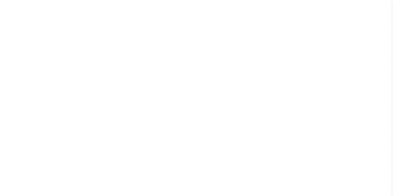 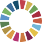 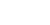 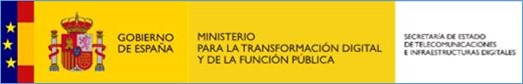 Régimen normativo en dominio privado
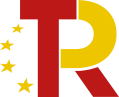 PLAN DE  RECUPERACIÓN
Respecto a los planes de despliegue o instalación de red en el Artículo 49.9 se indica que:
Los planes de despliegue o instalación son documentos de carácter descriptivo e informativo, no debiendo tener un grado de detalle propio de un proyecto técnico y su presentación es potestativa para los operadores. Su contenido se considera confidencial.
En el plan de despliegue o instalación, el operador efectuará una mera previsión de los supuestos en los que se pueden efectuar despliegues aéreos o por fachadas de cables y equipos en los términos del Art. 49.8.
El plan de despliegue o instalación de red pública de comunicaciones electrónicas se entenderá aprobado si, transcurrido el plazo máximo de tres meses desde su presentación, la Administración Pública competente no ha dictado resolución expresa. La Administración Pública competente podrá fijar un plazo de resolución inferior.
40
* Se incluye en Notas el contenido completo del Artículo 49.8 de la LGTEL, que regula los despliegues aéreos o por fachadas
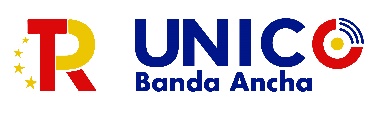 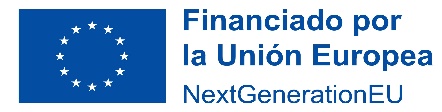 La Ley General de Telecomunicaciones y las AAPP
40
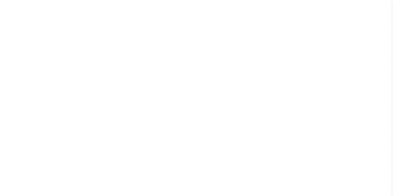 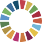 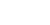 [Speaker Notes: Artículo 49. Colaboración entre Administraciones Públicas en la instalación o explotación de las redes públicas de comunicaciones electrónicas. Apartado 8

8. Los operadores deberán hacer uso de las canalizaciones subterráneas o en el interior de las edificaciones que permitan la instalación y explotación de redes públicas de comunicaciones electrónicas.
En los casos en los que no existan dichas canalizaciones o no sea posible o razonable su uso por razones técnicas los operadores podrán efectuar despliegues aéreos siguiendo los previamente existentes.
Igualmente, en los mismos casos, los operadores podrán efectuar por fachadas despliegue de cables y equipos que constituyan redes públicas de comunicaciones electrónicas y sus recursos asociados, si bien para ello deberán utilizar, en la medida de lo posible, los despliegues, canalizaciones, instalaciones y equipos previamente instalados, debiendo adoptar las medidas oportunas para minimizar el impacto visual.
Los despliegues aéreos y por fachadas no podrán realizarse en casos justificados de edificaciones del patrimonio histórico-artístico con la categoría de bien de interés cultural declarada por las Administraciones competentes o que puedan afectar a la seguridad pública.]
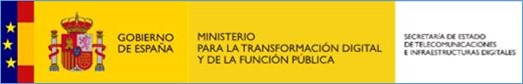 Régimen normativo en dominio privado
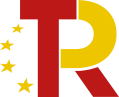 PLAN DE  RECUPERACIÓN
Respecto a las declaraciones responsables en el Artículo 49.9 se indica que:
La declaración responsable deberá contener una manifestación explícita del cumplimiento de aquellos requisitos que resulten exigibles de acuerdo con la normativa vigente, incluido, en su caso, estar en posesión de la documentación que así lo acredite.
Cuando deban realizarse diversas actuaciones relacionadas con la infraestructura o estación radioeléctrica, las declaraciones responsables se tramitarán conjuntamente siempre que ello resulte posible.
La presentación de la declaración responsable, con el consiguiente efecto de habilitación a partir de ese momento para ejecutar la instalación, no prejuzgará en modo alguno la situación y efectivo acomodo de las condiciones de la infraestructura o estación radioeléctrica a la normativa aplicable, ni limitará el ejercicio de las potestades administrativas de comprobación, inspección, sanción, y, en general, de control que a la Administración en cualquier orden le estén atribuidas por el ordenamiento sectorial aplicable en cada caso.
41
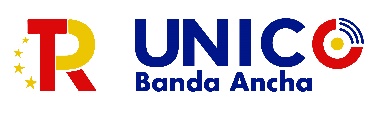 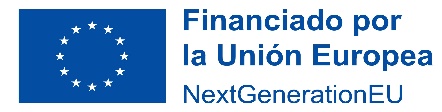 La Ley General de Telecomunicaciones y las AAPP
41
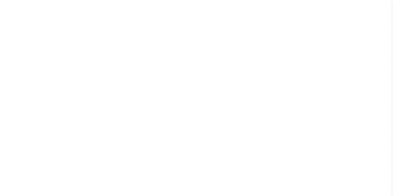 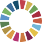 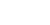 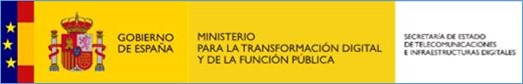 Régimen normativo en dominio privado
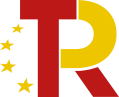 PLAN DE  RECUPERACIÓN
Respecto a las declaraciones responsables en el Artículo 49.9 se indica que (cont.):
La inexactitud, falsedad u omisión, de carácter esencial, en cualquier dato, manifestación o documento que se acompañe o incorpore a una declaración responsable, o la no presentación de la declaración responsable determinará la imposibilidad de explotar la instalación y, en su caso, la obligación de retirarla desde el momento en que se tenga constancia de tales hechos, sin perjuicio de las responsabilidades penales, civiles o administrativas a que hubiera lugar.

Recordar que el principio de simplificación igualmente se recoge en la normativa de la Administración Local: Artículo 84bis de la Ley 7/1985, de 2 de abril, de Bases de Régimen Local (LBRL), según la redacción dada por la Ley 27/2013, 27 diciembre, de racionalización y sostenibilidad de la Administración Local, que dispone, entre otros, que las instalaciones o infraestructuras físicas para el ejercicio de actividades económicas solo se someterán a un régimen de autorización cuando lo establezca una Ley que defina sus requisitos esenciales y las mismas sean susceptibles de generar daños sobre el medioambiente y el entorno urbano, la seguridad o la salud públicas y el patrimonio histórico y resulte proporcionado.
42
* Se incluye en Notas razonamiento de por qué la instalación de redes y la prestación de servicios de comunicaciones electrónicas es una actividad económica
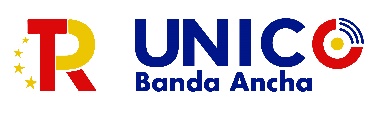 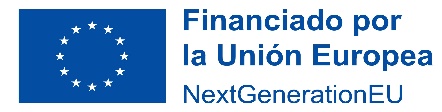 La Ley General de Telecomunicaciones y las AAPP
42
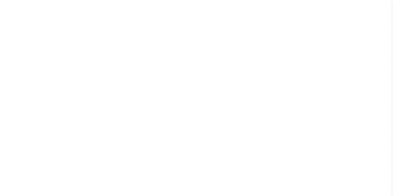 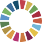 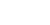 [Speaker Notes: La actividad de instalación de redes y la prestación de servicios de comunicaciones electrónicas se incluyen dentro de las Actividades Económicas definidas en el Anexo, Apartado B de la Ley 20/2013, de 9 de
diciembre, de Garantía de Mercado (LGUM):

“b) Actividad económica: cualquier actividad de carácter empresarial o profesional que suponga la ordenación por cuenta propia de los medios de producción, de los recursos humanos, o ambos, con la finalidad de
intervenir en la producción o distribución de bienes o en la prestación de servicios.”

Es por ello que la actividad de telecomunicaciones constituye una actividad económica que, además se presta en régimen de libre competencia, de conformidad con lo establecido en el Artículos 2.1 y 5 de la LGTEL y, por tanto, está incluida dentro del ámbito de aplicación de la Ley 20/2013, de 9 de diciembre (LGUM), cuyo Artículo 2 establece:

“Esta Ley será de aplicación al acceso a actividades económicas en condiciones de mercado y su ejercicio por parte de operadores legalmente establecidos en cualquier lugar del territorio nacional.”]
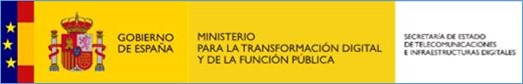 Régimen normativo en dominio público
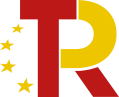 PLAN DE  RECUPERACIÓN
Respecto al régimen normativo en dominio público en el Artículo 49.9 se indica que:
«Para la instalación y despliegue de redes públicas de comunicaciones electrónicas y sus recursos asociados que deban realizarse en dominio público, las Administraciones públicas podrán establecer, cada una en el ámbito exclusivo de sus competencias y para todos o algunos de los casos, que la tramitación se realice mediante declaración responsable o comunicación previa.»
La nueva LGTEL deja abierta la posibilidad que las AAPP, para todos o algunos de los casos, faciliten la instalación y despliegue de redes públicas de comunicaciones electrónicas y sus recursos asociados, permitiendo realizar la tramitación mediante declaración responsable o comunicación previa.
Es recomendable el uso de esta disposición por parte de las AAPP para agilizar los permisos pendientes relacionados con Ayudas europeas UNICO y hacer posible la llegada de la banda ancha ultrarrápida a todos los ciudadanos y empresas, especialmente en zonas rurales, y así evitar la pérdida de fondos europeos por retrasos en la ejecución de los proyectos de despliegue al haber límites estrictos en los plazos de ejecución.
43
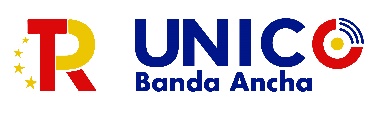 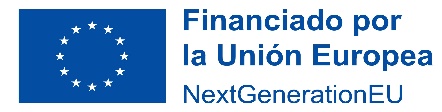 La Ley General de Telecomunicaciones y las AAPP
43
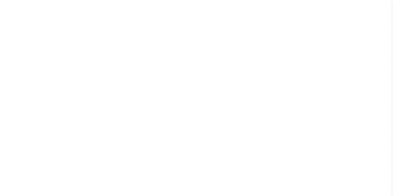 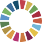 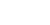 Régimen normativo: caso de puntos de 
acceso inalámbrico para pequeñas áreas
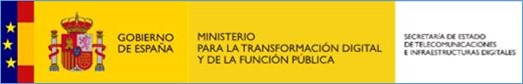 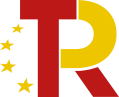 PLAN DE  RECUPERACIÓN
Respecto al régimen normativo relacionado con los puntos de acceso inalámbrico para pequeñas áreas en el Artículo 49.10 se indica que:
«Para la instalación o explotación de los puntos de acceso inalámbrico para pequeñas áreas y sus recursos asociados, en los términos definidos por la normativa europea, no se requerirá ningún tipo de concesión, autorización o licencia nueva o modificación de la existente o declaración responsable o comunicación previa a las Administraciones públicas competentes por razones de ordenación del territorio o urbanismo, salvo en los supuestos de edificios o lugares de valor arquitectónico, histórico o natural que estén protegidos de acuerdo con la legislación nacional o, en su caso, por motivos de seguridad pública o seguridad nacional.
La instalación de los puntos de acceso inalámbrico para pequeñas áreas y sus recursos asociados no está sujeta a la exigencia de tributos por ninguna Administración Pública, excepto la tasa general de operadores y sin perjuicio de lo dispuesto en el artículo 52.»
44
* Se incluye en Notas por qué se hace referencia al artículo 52 de la LGTEL en el artículo 49.10. También normativa europea que se transpone en art. 49.10
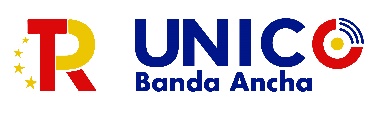 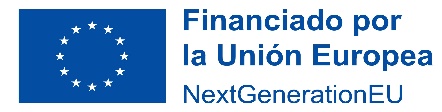 La Ley General de Telecomunicaciones y las AAPP
44
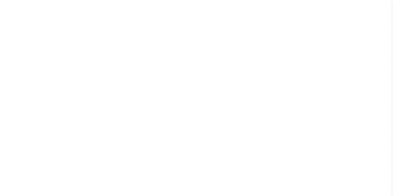 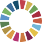 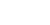 [Speaker Notes: Dicho artículo 52 de la LGTEL hace referencia al derecho a establecer las compensaciones económicas que correspondan por parte de las AAPP por el uso del acceso a infraestructuras susceptibles de alojar redes públicas de comunicaciones electrónicas de su titularidad.

Puntos de acceso inalámbrico para pequeñas áreas, en lengua inglesa es conocido como SAWAPs (Small Area Wireless Access Points)

NORMATIVA EUROPEA

Artículo 57 “Implantación y explotación de puntos de acceso inalámbrico para pequeñas áreas” de la Directiva 2018/1972/UE Código Europeo de las Comunicaciones Electrónicas

1.Las autoridades competentes no restringirán indebidamente la implantación de puntos de acceso inalámbrico para pequeñas áreas. Los Estados miembros tratarán de garantizar que las normas que rijan la implantación de puntos de acceso inalámbrico para pequeñas áreas guarden coherencia a nivel nacional. Dichas normas se publicarán con anterioridad a su aplicación.
En particular, las autoridades competentes no supeditarán la implantación de puntos de acceso inalámbrico para pequeñas áreas que reúnan las características establecidas de conformidad con lo dispuesto en el artículo 2 a ningún permiso de urbanismo individual u otras autorizaciones individuales anteriores.
No obstante lo dispuesto en el párrafo segundo del presente apartado, las autoridades competentes podrán exigir autorizaciones para la implantación de puntos de acceso inalámbrico para pequeñas áreas en edificios o lugares de valor arquitectónico, histórico o natural que estén protegidos de acuerdo con la legislación nacional o, en su caso, por motivos de seguridad pública. El artículo 7 de la Directiva 2014/61/UE será de aplicación a la concesión de esas autorizaciones.

2.La Comisión, mediante actos de ejecución, especificará las características físicas y técnicas, tales como el tamaño máximo, el peso y, en su caso, la potencia de emisión de puntos de acceso inalámbrico para pequeñas áreas.
Dichos actos de ejecución se adoptarán de conformidad con el procedimiento de examen a que se refiere el artículo 118, apartado 4.
El primero de dichos actos de ejecución se adoptará a más tardar el 30 de junio de 2020.

3.El presente artículo se entiende sin perjuicio de los requisitos esenciales establecidos en la Directiva 2014/53/UE y del régimen de autorizaciones aplicable al uso del espectro radioeléctrico correspondiente.

4.Los Estados miembros, aplicando cuando sea pertinente los procedimientos adoptados de conformidad con lo dispuesto en la Directiva 2014/61/UE, garantizarán que los operadores tengan derecho a acceder a cualquier infraestructura física controlada por autoridades nacionales, regionales o locales que sea técnicamente apta para acoger puntos de acceso inalámbrico para pequeñas áreas o que sea necesaria para conectar dichos puntos de acceso a una red troncal, en particular mobiliario urbano, como postes de luz, señales viales, semáforos, vallas publicitarias, paradas de autobús y de tranvía y estaciones de metro. Las autoridades públicas satisfarán todas las solicitudes razonables de acceso en el marco de unas condiciones justas, razonables, transparentes y no discriminatorias, que serán hechas públicas en un punto de información único.

5.Sin perjuicio de cualesquiera acuerdos comerciales, la implantación de puntos de acceso inalámbrico para pequeñas áreas no estará sujeta a tasas ni cargas aparte de las cargas administrativas conforme al artículo 16.

REGLAMENTO DE EJECUCIÓN (UE) 2020/1070 DE LA COMISIÓN de 20 de julio de 2020 por el que se especifican las características de los puntos de acceso inalámbrico para pequeñas áreas
con arreglo al artículo 57, apartado 2, de la Directiva (UE) 2018/1972 del Parlamento Europeo y del Consejo, por la que se establece el Código Europeo de las Comunicaciones Electrónicas 

Artículo 1 

El presente Reglamento establece las características físicas y técnicas de los puntos de acceso inalámbrico para pequeñas áreas a que se refiere el artículo 57, apartado 1, párrafo segundo, de la Directiva (UE) 2018/1972. El presente Reglamento no se aplicará a los puntos de acceso inalámbrico para pequeñas áreas que incorporen un sistema de antenas activas.

Artículo 2 

A los efectos del presente Reglamento, se entenderá por: 

«potencia isótropa radiada equivalente (p.i.r.e.)»: el producto de la potencia suministrada a la antena y la ganancia de esta en una dirección dada respecto a una antena isotrópica (ganancia absoluta o isotrópica); 

2) «sistema de antena»: soporte físico de un punto de acceso inalámbrico para pequeñas áreas que irradia energía de radiofrecuencia para ofrecer conectividad inalámbrica a los usuarios finales; 

3) «sistema de antenas activas (SAA)»: sistema de antenas en que la amplitud o la fase, o ambas, entre los elementos de antena se ajusta continuamente, lo que da lugar a un diagrama de antena que varía en función de cambios a corto plazo en el entorno radioeléctrico; esto excluye la configuración del haz a largo plazo, por ejemplo, una inclinación eléctrica descendente fija; en un punto de acceso inalámbrico para pequeñas áreas equipado con un SAA, este último es parte integrante del punto de acceso inalámbrico para pequeñas áreas; 

4) «en interiores»: cualquier espacio, incluidos los vehículos de transporte, que tenga un techo o tejado o cualquier estructura o dispositivo fijo o móvil que pueda cubrir todo ese espacio, excepto puertas, ventanas y vías de paso, esté completamente cerrado por muros o paredes, de forma permanente o temporal, con independencia del tipo de material utilizado para el techo, los muros o las paredes, y con independencia de si la estructura es permanente o temporal; 5) «en el exterior»: todo espacio que no esté a cubierto. 

Artículo 3 

1. Los puntos de acceso inalámbrico para pequeñas áreas a que se refiere el artículo 57, apartado 1, párrafo segundo, de la Directiva (UE) 2018/1972 deberán cumplir los requisitos de la norma europea establecidos en el punto B del anexo del presente Reglamento y deberán: 

bien integrarse plenamente y de forma segura en su estructura de sustentación y, por lo tanto, ser invisibles para el público en general; o bien 

b) cumplir las condiciones establecidas en el punto A del anexo del presente Reglamento. 

2. El apartado 1 se entiende sin perjuicio de las competencias de los Estados miembros para determinar los niveles acumulados de campos electromagnéticos resultantes de la agrupación o la acumulación en un área local de puntos de acceso inalámbrico para pequeñas áreas, y para garantizar el cumplimiento de los límites de exposición acumulados aplicables a los campos electromagnéticos de conformidad con el Derecho de la Unión por medios distintos de las autorizaciones individuales vinculadas a la implantación de puntos de acceso inalámbrico para pequeñas áreas. 

3. Los operadores que hayan implantado puntos de acceso inalámbrico para pequeñas áreas de las clases E2 o E10 que cumplan las condiciones establecidas en el apartado 1 informarán a la autoridad nacional competente, en un plazo de dos semanas a partir de la implantación de cada uno de ellos, de la instalación y la ubicación de dichos puntos de acceso, así como los requisitos que cumplen con arreglo a dicho apartado. 

Artículo 4 

Los Estados miembros controlarán periódicamente la aplicación del presente Reglamento, en particular la del artículo 3, apartado 1, incluidas las tecnologías utilizadas en los puntos de acceso inalámbrico para pequeñas áreas implantados, e informarán de ello a la Comisión, por primera vez a más tardar el 31 de diciembre de 2021, y cada año a partir de entonces. 

Artículo 5 

El presente Reglamento entrará en vigor a los veinte días de su publicación en el Diario Oficial de la Unión Europea.

ANEXO 

A. Condiciones contempladas en el artículo 3, apartado 1, letra b) 

1. El volumen total de la parte visible al público en general de un punto de acceso inalámbrico para pequeñas áreas que dé servicio a uno o más usuarios del espectro radioeléctrico no será superior a 30 litros. 

2. El volumen total de las partes visibles al público en general de varios puntos separados de acceso inalámbrico para pequeñas áreas que compartan un mismo emplazamiento de superficie individual delimitada, como un poste de luz, un semáforo, una valla publicitaria o una parada de autobús, no será superior a 30 litros. 

3. En los casos en que el sistema de antenas y otros elementos del punto de acceso inalámbrico para pequeñas áreas, como una unidad de radiofrecuencia, un procesador digital, una unidad de almacenamiento, un sistema de refrigeración, una fuente de alimentación, conexiones de cableado, elementos de red de retorno o elementos para la toma de tierra y la fijación, se instalen por separado, cualquier parte de estos que exceda de 30 litros deberá ser invisible al público en general. 

4. El punto de acceso inalámbrico para pequeñas áreas deberá tener coherencia visual con la estructura de sustentación y un tamaño proporcionado en relación con el tamaño global de dicha estructura, una forma coherente, colores neutros que concuerden o se armonicen con la estructura de sustentación, y cables ocultos, y no deberá crear una contaminación visual suplementaria, junto con otros puntos de acceso inalámbrico para pequeñas áreas ya instalados en el mismo emplazamiento o en emplazamientos adyacentes. 

5. El peso y la forma de un punto de acceso inalámbrico para pequeñas áreas no exigirán un refuerzo estructural de la estructura de sustentación. 

6. Los puntos de acceso inalámbrico para pequeñas áreas de clase de instalación E10 únicamente se instalarán en espacios en el exterior o en zonas amplias en interiores que cuenten con una altura de techo mínima de 4 m.

B. Requisitos de la norma europea contemplados en el artículo 3, apartado 1 

1. La implantación de puntos de acceso inalámbrico para pequeñas áreas se efectuará con arreglo a las clases de instalación E0, E2 y E10 del cuadro 2 del artículo 6.2.4 de la norma europea EN 62232: 2017 «Determinación de la intensidad del campo de RF, densidad de potencia y SAR en la proximidad de las estaciones base de radiocomunicaciones con el fin de evaluar la exposición humana». 

2. En los casos de varios sistemas de antenas (o partes de los mismos) que compartan el mismo emplazamiento pertenecientes a uno o más puntos de acceso inalámbrico para pequeñas áreas sujetos a lo dispuesto en el presente Reglamento, los criterios de la p.i.r.e. que figuran en la norma a que se hace referencia en el punto 1 se aplicarán a la suma de la p.i.r.e. de todos los sistemas de antenas que compartan el mismo emplazamiento (o partes de los mismos).]
Régimen normativo: caso de puntos de 
acceso inalámbrico para pequeñas áreas
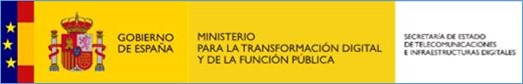 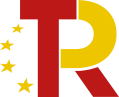 PLAN DE  RECUPERACIÓN
El Anexo II Definiciones LGTEL contiene la definición de “Punto de acceso inalámbrico para pequeñas áreas”:
«Punto de acceso inalámbrico para pequeñas áreas: un equipo de acceso a una red inalámbrica de baja potencia con un tamaño reducido y corto alcance, utilizando un espectro bajo licencia o una combinación de espectro bajo licencia y exento de licencia que puede formar parte de una red pública de comunicaciones electrónicas, que puede estar dotado de una o más antenas de bajo impacto visual, y que permite el acceso inalámbrico de los usuarios a redes de comunicaciones electrónicas con independencia de la topología de la red subyacente, sea móvil o fija.»
Como ejemplo, cabe citar instalaciones como Micro-celdas o SMALL CELLS, puntos de acceso a redes inalámbricas que se ubican en fachadas de edificios o en mobiliario urbano, en el interior de centros comerciales o en edificios de pública concurrencia, estaciones de tren, metro, aeropuertos, etc., las cuales dotan de cobertura y acceso inalámbrico de los usuarios a redes de comunicaciones electrónicas en una zona concreta de una ciudad o, el interior de edificaciones, estaciones de tren, etc.
45
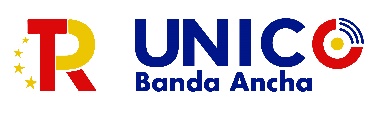 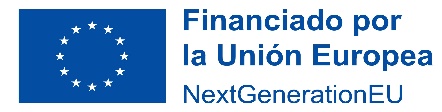 La Ley General de Telecomunicaciones y las AAPP
45
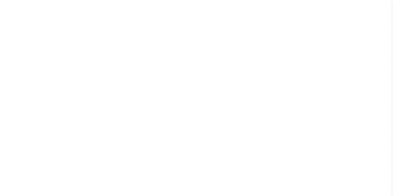 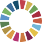 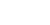 Régimen normativo: caso de puntos de 
acceso inalámbrico para pequeñas áreas
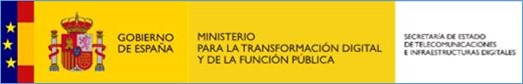 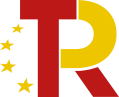 PLAN DE  RECUPERACIÓN
Ejemplos de puntos de acceso inalámbrico para pequeñas áreas:
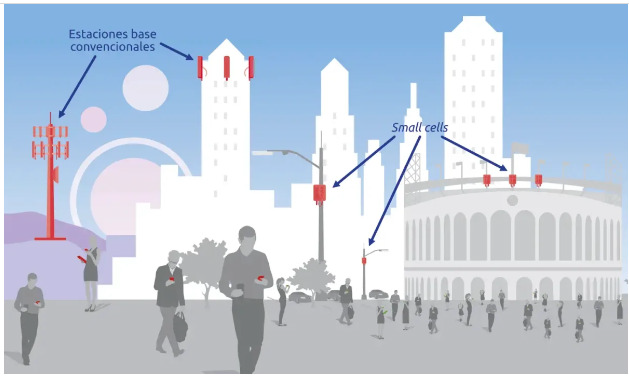 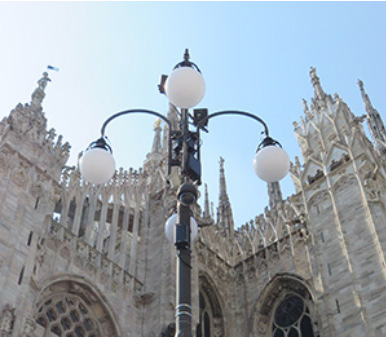 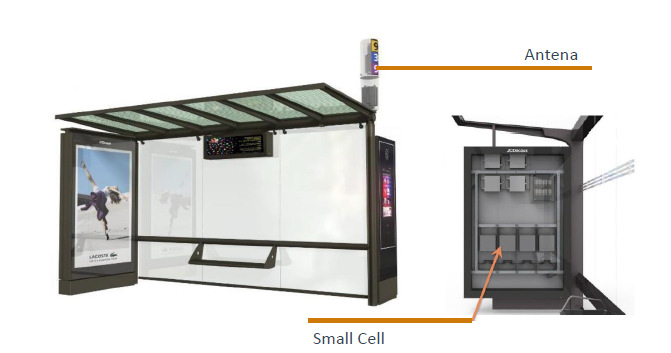 El volumen total de la parte visible al público en general de un punto de acceso inalámbrico para pequeñas áreas que dé servicio a uno o más usuarios del espectro radioeléctrico no será superior a 30 litros.
El punto de acceso inalámbrico para pequeñas áreas deberá tener coherencia visual con la estructura de sustentación y un tamaño proporcionado en relación con el tamaño global de dicha estructura, una forma coherente, colores neutros… etc…
(más detalle en REGLAMENTO DE EJECUCIÓN (UE) 2020/1070 DE LA COMISIÓN)
46
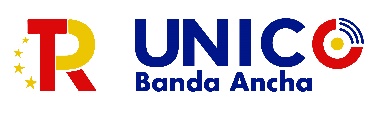 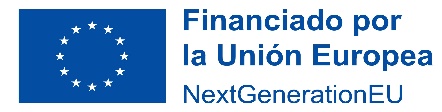 La Ley General de Telecomunicaciones y las AAPP
46
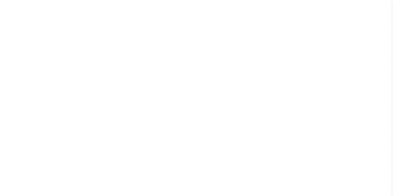 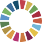 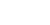 Régimen normativo: caso de actuaciones de innovación tecnológica o adaptación técnica
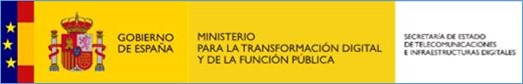 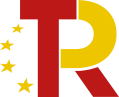 PLAN DE  RECUPERACIÓN
Respecto al régimen normativo relacionado con el caso de actuaciones de innovación tecnológica o adaptación técnica en el Artículo 49.11 se indica que:
«En el caso de que sobre una infraestructura de red pública de comunicaciones electrónicas, fija o móvil, incluidas las estaciones radioeléctricas de comunicaciones electrónicas y sus recursos asociados, ya esté ubicada en dominio público o privado, se realicen actuaciones de innovación tecnológica o adaptación técnica que supongan la incorporación de nuevo equipamiento o la realización de emisiones radioeléctricas en nuevas bandas de frecuencias o con otras tecnologías, sin cambiar la ubicación de los elementos de soporte ni variar los elementos de obra civil y mástil, no se requerirá ningún tipo de concesión, autorización o licencia nueva o modificación de la existente o declaración responsable o comunicación previa a las Administraciones públicas competentes por razones de ordenación del territorio, urbanismo, dominio público hidráulico, de carreteras o medioambientales, siempre y cuando no suponga un riesgo estructural para la infraestructura sobre la que se asienta la red.»
47
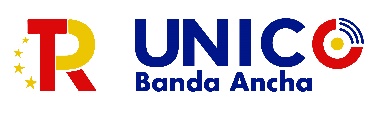 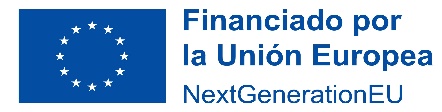 La Ley General de Telecomunicaciones y las AAPP
47
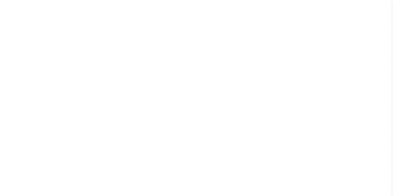 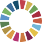 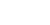 Régimen normativo: plazo de resolución de
las solicitudes de ocupación
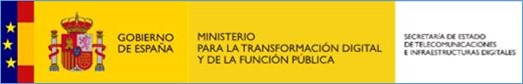 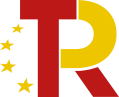 PLAN DE  RECUPERACIÓN
Respecto a la normativa elaborada por las AAPP en el ejercicio de sus competencias que afecte a la instalación y explotación de las redes públicas de comunicaciones electrónicas y recursos asociados y los instrumentos de planificación territorial o urbanística deberán cumplir con el siguiente requisito descrito en el artículo 49.6.b:
«b) prever un procedimiento rápido, sencillo, eficiente y no discriminatorio de resolución de las solicitudes de ocupación, que no podrá exceder de cuatro meses contados a partir de la presentación de la solicitud, salvo en caso de expropiación. No obstante lo anterior, la obtención de permisos, autorizaciones o licencias relativos a las obras civiles necesarias para desplegar elementos de las redes públicas de comunicaciones electrónicas de alta o muy alta capacidad, las Administraciones públicas concederán o denegarán los mismos dentro de los tres meses siguientes a la fecha de recepción de la solicitud completa. Excepcionalmente, y mediante resolución motivada comunicada al solicitante tras expirar el plazo inicial, este plazo podrá extenderse un mes más, no pudiendo superar el total de cuatro meses desde la fecha de recepción de la solicitud completa. La Administración pública competente podrá fijar unos plazos de resolución inferiores;»
48
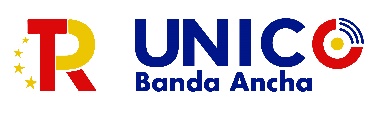 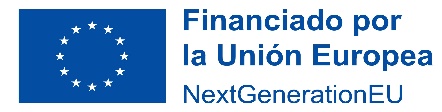 La Ley General de Telecomunicaciones y las AAPP
48
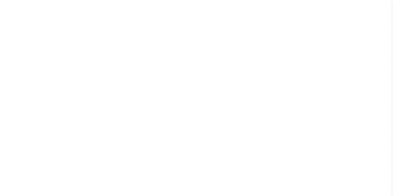 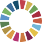 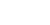 Régimen de licencias respecto al despliegue de redes 
de telecomunicaciones
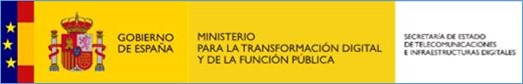 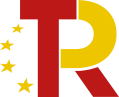 PLAN DE  RECUPERACIÓN
Art. 49.6.b LGTEL
Plazo de resolución de
las solicitudes de ocupación
La resolución de las solicitudes de ocupación no podrán exceder de cuatro meses contados a partir de la presentación (3 meses en caso de redes de alta o muy alta capacidad)
Art. 49.9 LGTEL
Dominio público
Las AAPP podrán establecer, para todos o algunos de los casos, que la tramitación se realice mediante declaración responsable o comunicación previa
Puntos relevantes a destacar
Puntos de acceso inalámbrico para pequeñas áreas (SAWAPs)
Las AAPP no requerirán ningún tipo de concesión, autorización o licencia nueva o modificación de la existente o declaración responsable o comunicación previa (excepciones: patrimonio histórico, natural, …)
Art. 49.10 LGTEL
Art. 49.9 LGTEL
Dominio privado
Aplica declaración 
responsable si….
Estaciones o infraestructuras radioeléctricas SIN licencia, excepto edificios BIC, superficie>300m2 o nueva construcción con impacto en medio ambiente
LGTEL
Art. 49.11 LGTEL
Actuaciones de innovación tecnológica o adaptación técnica en redes fijas o móviles
Las AAPP no requerirán ningún tipo de concesión, autorización o licencia nueva o modificación de la existente o declaración responsable o comunicación previa, si no hay obra civil, y no supone un riesgo estructural para la infraestructura sobre la que se asienta la red. Aplica a dominio público y privado.
DA 8ª Ley 38/1999
Redes fijas y estaciones o infraestructuras radioeléctricas exceptuadas en caso anterior SIN licencia si el operador presenta un plan de despliegue y es aprobado (silencio positivo a los 3 meses)
Dominio privado
Obras de instalación de redes o estaciones radiocomunicaciones en edificaciones de dominio privado
El promotor debe presentar declaración responsable ante Administración competente antes de la obra. Una vez finalizada, debe comunicar la finalización de las obras
49
Información adicional en el siguiente enlace: 
NOTA INFORMATIVA SOBRE EL RÉGIMEN DE INTERVENCIÓN ADMINISTRATIVA SOBRE DESPLIEGUES DE REDES
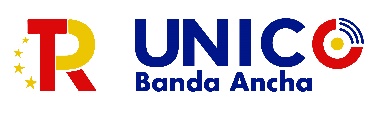 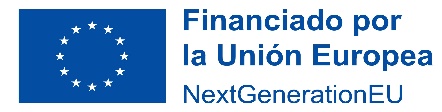 La Ley General de Telecomunicaciones y las AAPP
49
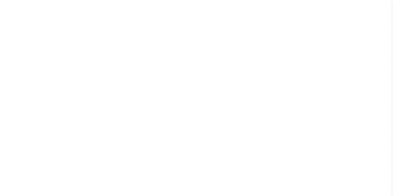 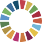 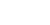 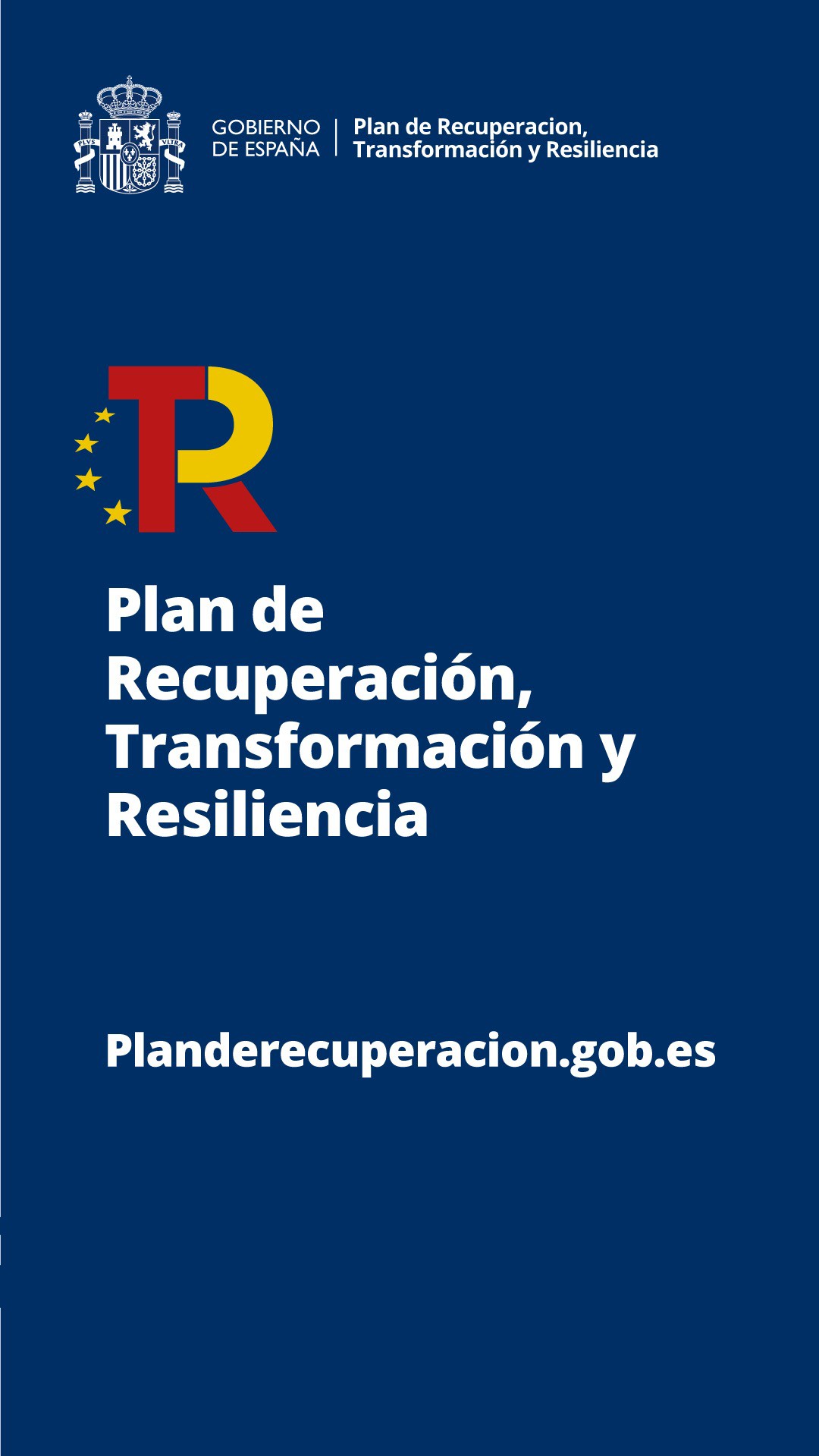 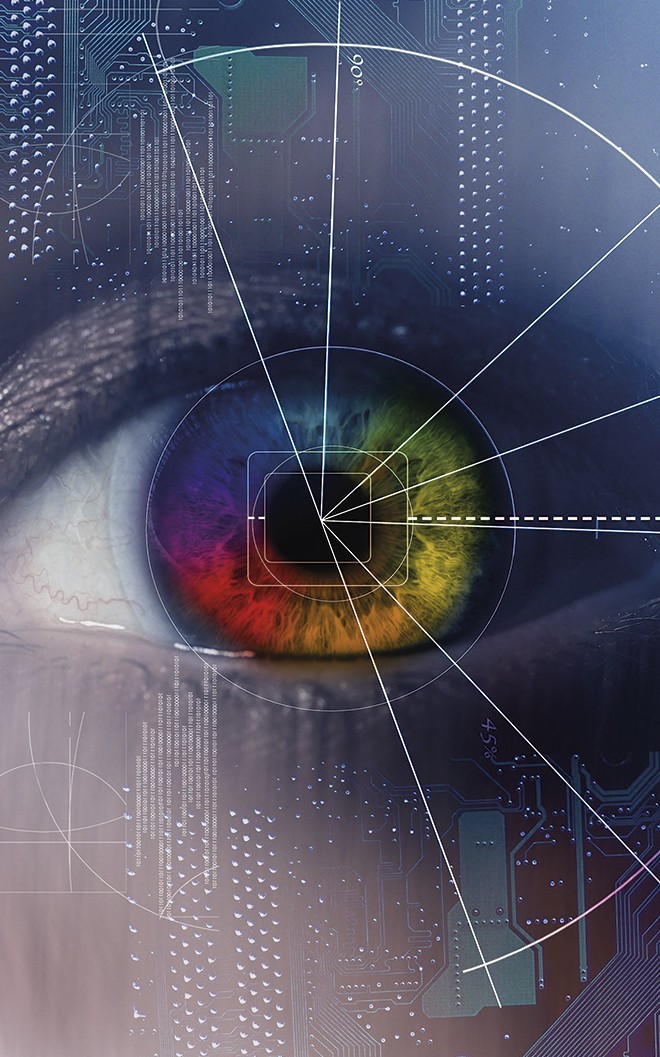 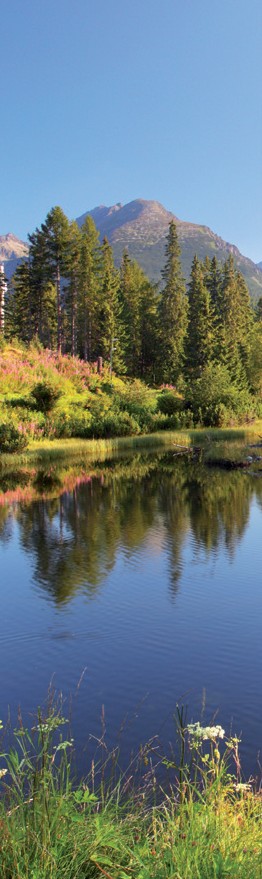 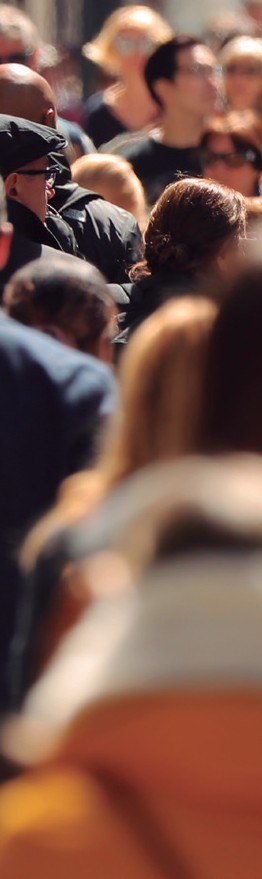 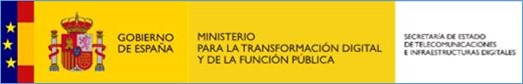 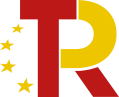 PLAN DE  RECUPERACIÓN
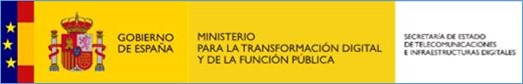 5. Alineación de instrumentos de planificación territorial o urbanística con LGTEL: informe preceptivo
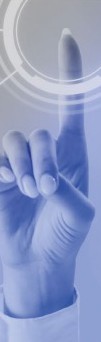 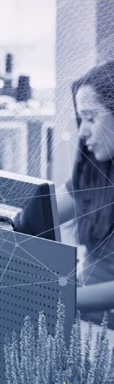 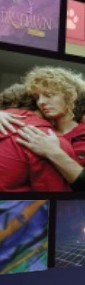 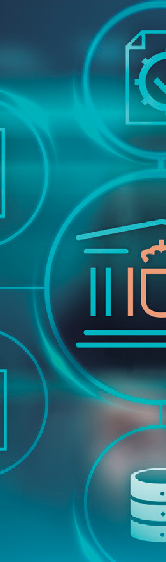 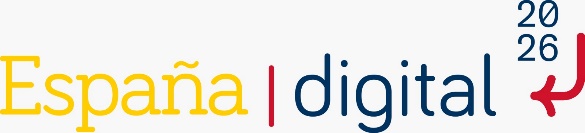 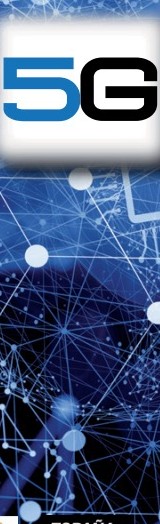 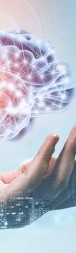 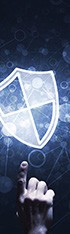 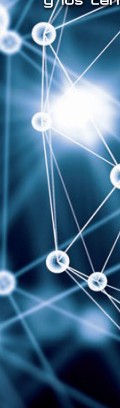 50
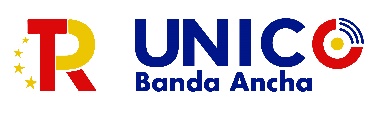 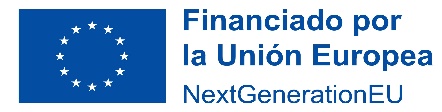 La Ley General de Telecomunicaciones y las AAPP
50
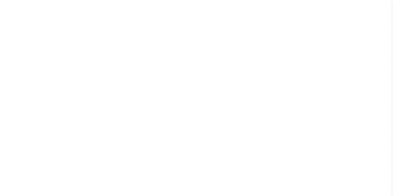 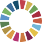 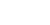 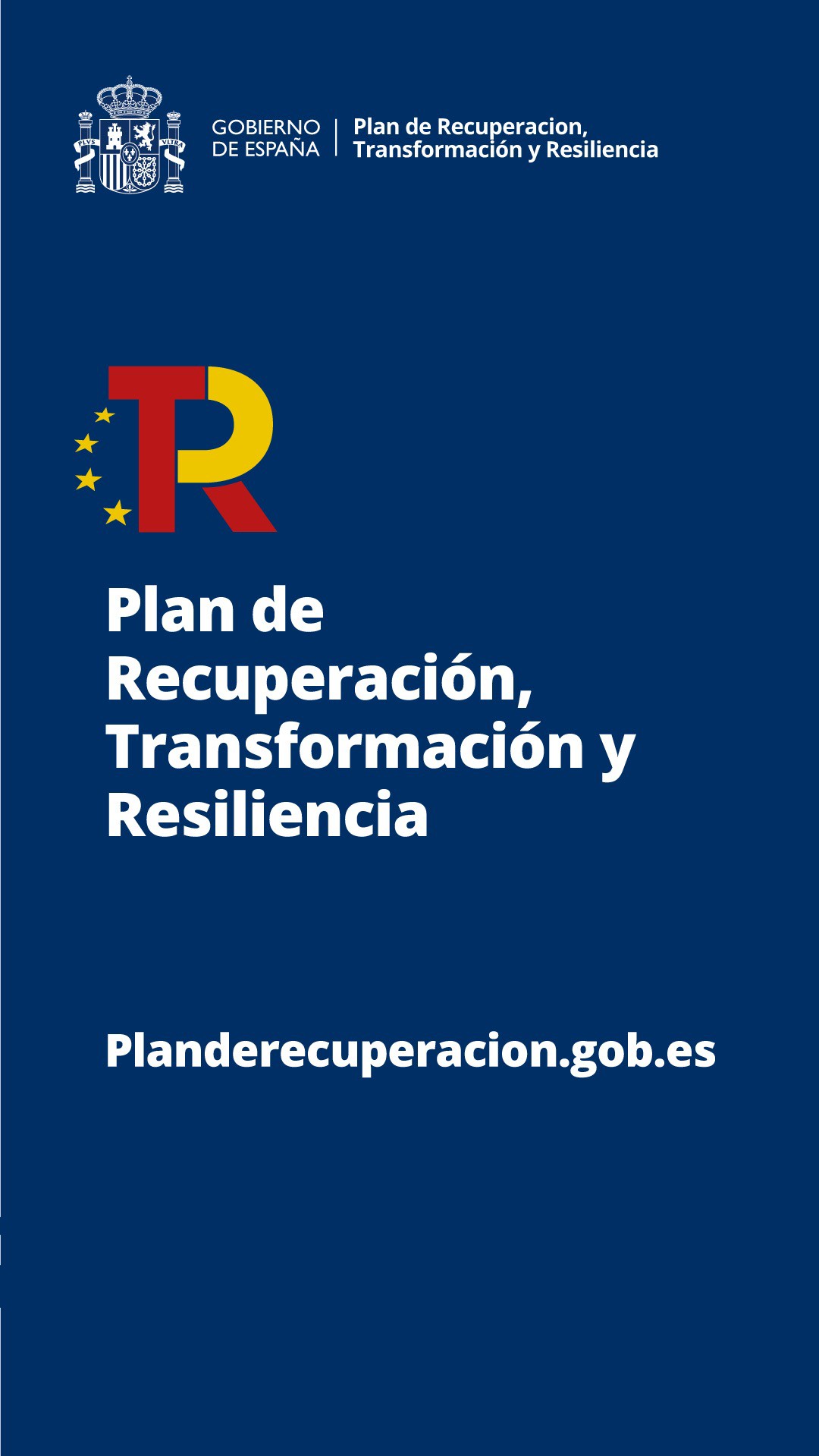 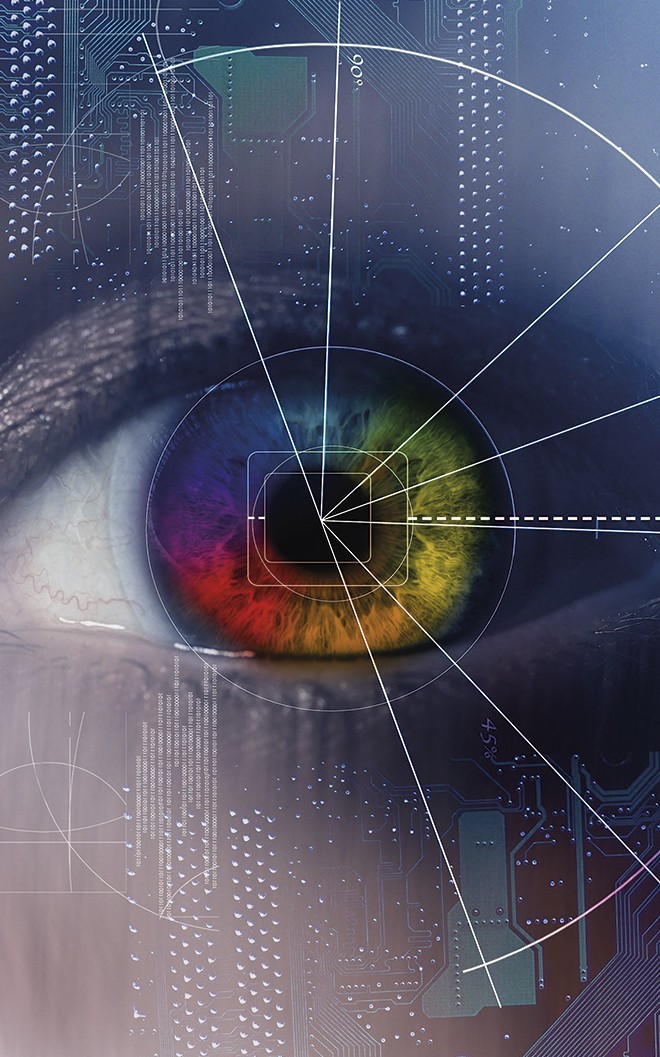 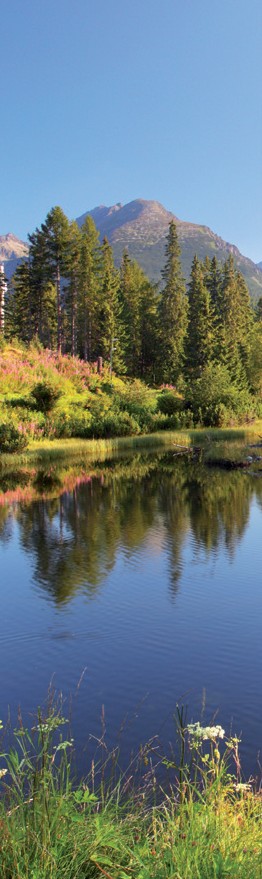 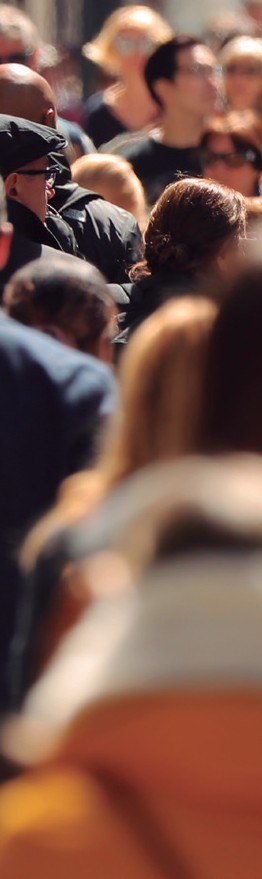 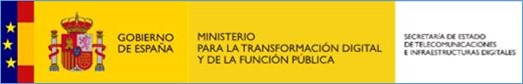 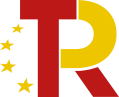 PLAN DE  RECUPERACIÓN
ÍNDICE DE LA SECCIÓN 5
Informes de instrumentos de planificación urbanística y territorial
Tramitación del informe. Por qué se solicita el informe
Tramitación del informe. Quién puede solicitar el informe
Tramitación del informe. A quién y cómo solicitar el informe
Tramitación del informe: Tipos de informe. Plazos de emisión
Faltas de alineamiento más habituales con LGTEL: Disposiciones relevantes a cumplir
Otras disposiciones de la LGTEL a cumplir por las AAPP
Puntos relevantes a destacar
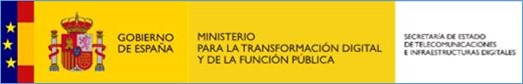 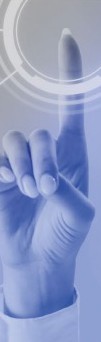 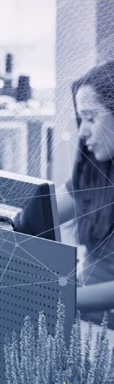 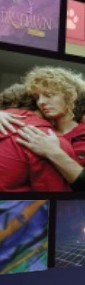 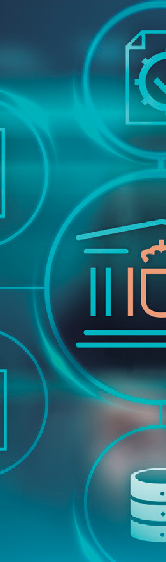 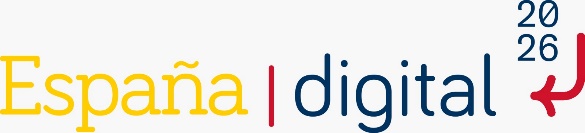 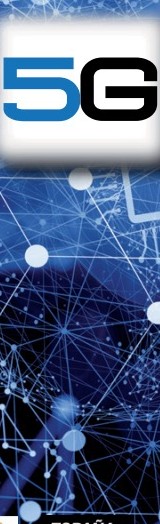 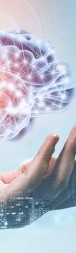 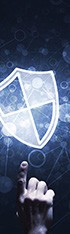 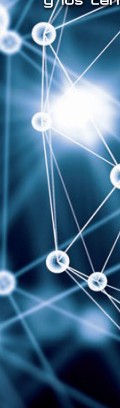 51
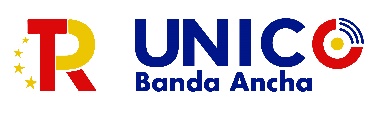 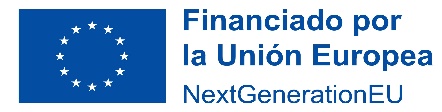 La Ley General de Telecomunicaciones y las AAPP
51
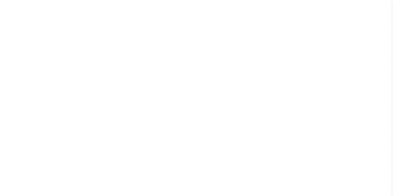 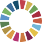 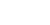 Informes de instrumentos de 
planificación urbanística y territorial
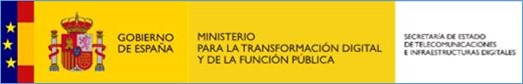 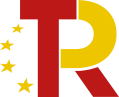 PLAN DE  RECUPERACIÓN
Cualquier instrumento de planificación territorial o urbanística que afecte al despliegue de las redes públicas de comunicaciones electrónicas, incluyendo en este sentido las normativas urbanísticas municipales que afecten a dichas redes en sus disposiciones, antes de su aprobación final la Administración competente debe solicitar el informe preceptivo y vinculante para cumplir con lo establecido en el artículo 50.2 de la LGTEL.

No cabe emitir el informe requerido en otros casos. A modo de ejemplo, no aplica informar planes de despliegue o instalación de infraestructuras de telecomunicaciones de ningún operador. En todo caso, estos proyectos y su tramitación deben de respetar lo estipulado en la LGTEL, en particular el artículo 49.9 de la misma.
52
* Se incluye en Notas el contenido completo del Artículo 50.2 de la LGTEL
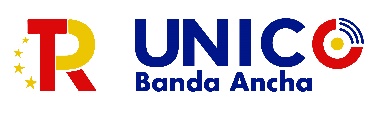 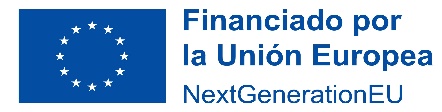 La Ley General de Telecomunicaciones y las AAPP
52
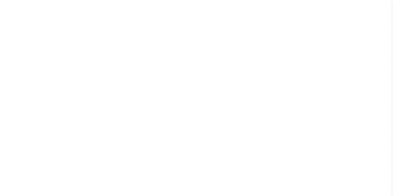 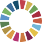 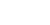 [Speaker Notes: Artículo 50. Mecanismos de colaboración entre el Ministerio de Asuntos Económicos y Transformación Digital y las Administraciones Públicas para la instalación y explotación de las redes públicas de comunicaciones electrónicas. Apartado 2

2. Los órganos encargados de los procedimientos de aprobación, modificación o revisión de los instrumentos de planificación territorial o urbanística que afecten a la instalación o explotación de las redes públicas de comunicaciones electrónicas y recursos asociados deberán recabar el oportuno informe del Ministerio de Asuntos Económicos y Transformación Digital. Dicho informe versará sobre la adecuación de dichos instrumentos de planificación con la presente ley y con la normativa sectorial de telecomunicaciones y sobre las necesidades de redes públicas de comunicaciones electrónicas en el ámbito territorial a que se refieran.
El referido informe preceptivo será previo a la aprobación del instrumento de planificación de que se trate y tendrá carácter vinculante en lo que se refiere a su adecuación a la normativa sectorial de telecomunicaciones, en particular, al régimen jurídico de las telecomunicaciones establecido por la presente ley y su normativa de desarrollo, y a las necesidades de redes públicas de comunicaciones electrónicas, debiendo señalar expresamente los puntos y aspectos respecto de los cuales se emite con ese carácter vinculante.

El Ministerio de Asuntos Económicos y Transformación Digital emitirá el informe en un plazo máximo de tres meses. Sin perjuicio de lo dispuesto en el artículo 80.4 de la Ley 39/2015, de 1 de octubre, del Procedimiento Administrativo Común de las Administraciones Públicas, transcurrido dicho plazo, el informe se entenderá emitido con carácter favorable y podrá continuarse con la tramitación del instrumento de planificación.
A falta de solicitud del preceptivo informe, no podrá aprobarse el correspondiente instrumento de planificación territorial o urbanística en lo que se refiere al ejercicio de las competencias estatales en materia de telecomunicaciones.
En el caso de que el informe no sea favorable, los órganos encargados de la tramitación de los procedimientos de aprobación, modificación o revisión de los instrumentos de planificación territorial o urbanística dispondrán de un plazo máximo de un mes, a contar desde la recepción del informe, para remitir al Ministerio de Asuntos Económicos y Transformación Digital sus alegaciones al informe, motivadas por razones de medio ambiente, salud pública, seguridad pública u ordenación urbana y territorial.

El Ministerio de Asuntos Económicos y Transformación Digital, a la vista de las alegaciones presentadas, emitirá un nuevo informe en el plazo máximo de un mes a contar desde la recepción de las alegaciones. Sin perjuicio de lo dispuesto en el artículo 80.4 de la Ley 39/2015, de 1 de octubre, del Procedimiento Administrativo Común de las Administraciones Públicas, transcurrido dicho plazo, el informe se entenderá emitido con carácter favorable y podrá continuarse con la tramitación del instrumento de planificación. El informe tiene carácter vinculante, de forma que si el informe vuelve a ser no favorable, no podrá aprobarse el correspondiente instrumento de planificación territorial o urbanística en lo que se refiere al ejercicio de las competencias estatales en materia de telecomunicaciones.]
Informes de instrumentos de 
planificación urbanística y territorial
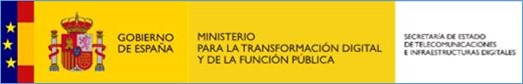 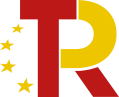 PLAN DE  RECUPERACIÓN
No cabe emitir el informe requerido también en otros casos. Se nombran otros ejemplos:
Proyectos de Urbanización.
Proyectos de Edificación.
Solicitudes de informe de instrumentos en fase de trámites de evaluación ambiental.
Planes de despliegue de estaciones base de red móvil.
Infraestructuras existentes en un determinado ámbito.
Planes de redes de riego/gestión de riesgos/gestión de residuos/hidrológicos etc.
Planes Directores de Aeropuertos.
Solicitudes de informe por parte de entidades privadas.
53
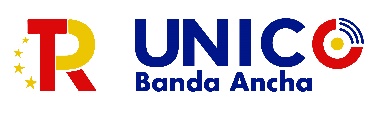 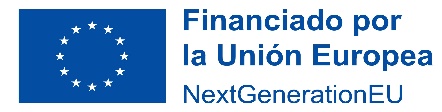 La Ley General de Telecomunicaciones y las AAPP
53
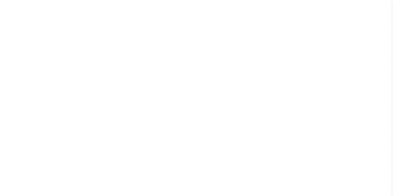 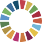 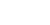 Tramitación del informe
Por qué se solicita el informe
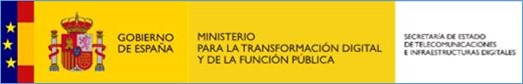 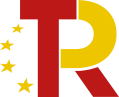 PLAN DE  RECUPERACIÓN
Los órganos encargados de los procedimientos de aprobación, modificación o revisión de los instrumentos de planificación territorial o urbanística que afecten a la instalación o explotación de las redes públicas de comunicaciones electrónicas y recursos asociados deberán recabar el oportuno informe del Ministerio. Dicho informe versará sobre la adecuación de dichos instrumentos de planificación con la LGTEL y con la normativa sectorial de telecomunicaciones y sobre las necesidades de las redes públicas de comunicaciones electrónicas en el ámbito territorial a que se refieran.
Este informe del Ministerio debe ser considerado como un instrumento de coordinación interadministrativa, que persigue el objetivo de alinear las determinaciones que afecten a medio ambiente, salud pública, patrimonio histórico-artístico y ordenación territorial y urbanística que incidan en el despliegue de las redes públicas de comunicaciones electrónicas, desarrolladas por las Administraciones públicas, con la legislación sectorial de telecomunicaciones, proporcionando así una garantía para el cumplimiento de ambas legislaciones.
54
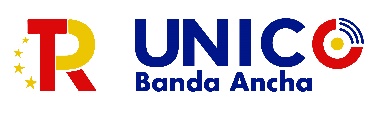 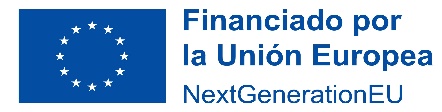 La Ley General de Telecomunicaciones y las AAPP
54
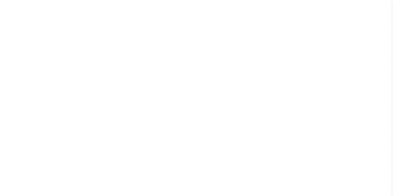 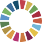 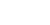 Tramitación del informe
Quién puede solicitar el informe
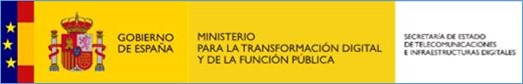 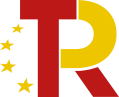 PLAN DE  RECUPERACIÓN
De acuerdo con lo dispuesto en la  LGTEL, únicamente pueden solicitar el informe los órganos encargados de la Administración pública competente de los procedimientos de aprobación, modificación o revisión de los instrumentos de planificación territorial o urbanística que afecten al despliegue de las redes públicas de comunicaciones electrónicas.

En consecuencia, cuando un instrumento de planificación territorial o urbanística se elabore por iniciativa privada, debe ser la Administración pública competente para su aprobación (Ayuntamiento, Diputación o Comunidad Autónoma) quien solicite el informe.
55
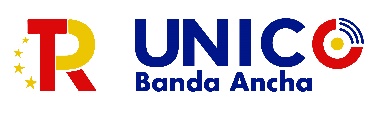 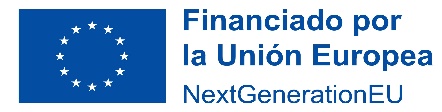 La Ley General de Telecomunicaciones y las AAPP
55
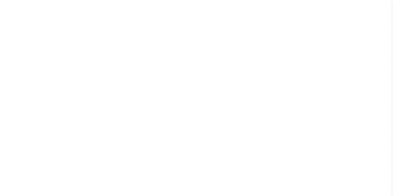 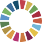 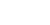 Tramitación del informe
A quién y cómo solicitar el informe
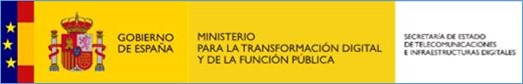 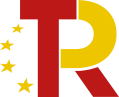 PLAN DE  RECUPERACIÓN
La solicitud de informe, o en su caso, la respuesta a un escrito de subsanación, se puede realizar a través de los canales oficiales habilitados para ello y que son los que se indican a continuación:
Mediante el formulario electrónico en la sede de la Secretaría de Estado de Telecomunicaciones e Infraestructuras Digitales: Enlace a Formulario Electrónico (código SIA: 206227)
Mediante “Comunicación Electrónica” a la oficina de la Subdirección General de Operadores de Telecomunicaciones e Infraestructuras Digitales, oficina SIR con código EA0042733
Para adjuntar la documentación, en caso que no se pueda adjuntar directamente a la solicitud por cuestiones de tamaño u otra, puede incluir en la solicitud un enlace a un sistema de almacenamiento como el "Almacén para Administraciones Públicas” (https://ssweb.seap.minhap.es/almacen/) u otro similar (p.e. WeTransfer), o un enlace directo y único para la descarga de la misma en su web municipal, de la Diputación Provincial o de la Comunidad Autónoma.
56
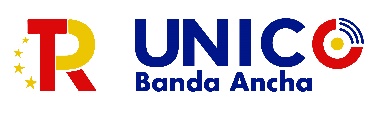 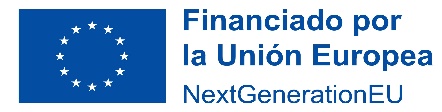 La Ley General de Telecomunicaciones y las AAPP
56
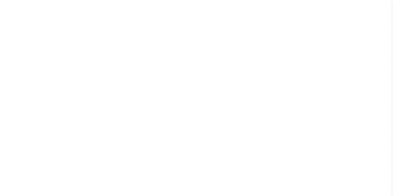 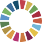 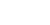 Tramitación del informe
Tipos de informe. Plazos de emisión
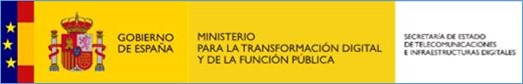 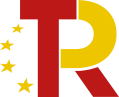 PLAN DE  RECUPERACIÓN
Una vez la Administración pública envía su solicitud de informe, la Secretaría General de Telecomunicaciones y Ordenación de los Servicios de Comunicación Audiovisuales deberá emitirlo en el plazo de 3 meses desde su recepción completa. Esto quiere decir que el plazo para el Ministerio empieza a contar cuando se ha recibido la documentación completa y sin errores. En caso de que el Ministerio no emita el informe en el plazo de 3 meses, se entenderá que el mismo es favorable. Una vez emitido el primer informe, éste puede ser:
Informe favorable:
Si el informe es favorable, la Administración pública puede continuar con la tramitación en el proceso de aprobación del instrumento urbanístico, sin que deba realizar más trámites en materia de telecomunicaciones.
57
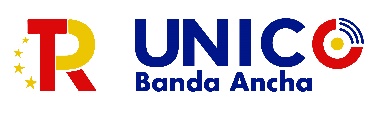 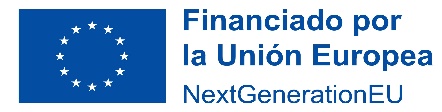 La Ley General de Telecomunicaciones y las AAPP
57
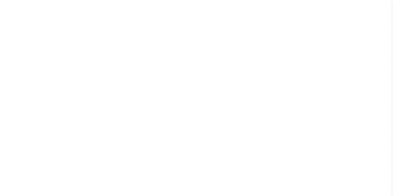 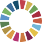 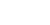 Tramitación del informe
Tipos de informe. Plazos de emisión
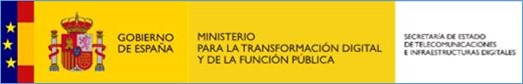 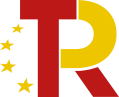 PLAN DE  RECUPERACIÓN
Una vez emitido el primer informe, éste puede ser (cont.):
Informe desfavorable: 
La Administración pública tiene un mes para subsanar su instrumento urbanístico, recogiendo las observaciones reflejadas en el informe, o para presentar alegaciones a dichas observaciones. En caso de no hacerlo, no podrá continuar el proceso de aprobación del instrumento urbanístico en aquellas disposiciones que fueron objeto de informe desfavorable.
Cuando el Ministerio reciba la documentación completa con la subsanación y/o alegaciones, dispondrá de un mes para emitir el nuevo informe (2º informe). 
En caso de que este 2º informe sea favorable: se puede continuar con el proceso de aprobación del instrumento urbanístico en cuestión. 
En caso de que este 2º informe sea desfavorable: no se podrá continuar con el proceso de aprobación del instrumento urbanístico en aquellas disposiciones que fueron objeto de informe desfavorable.
58
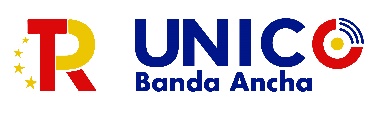 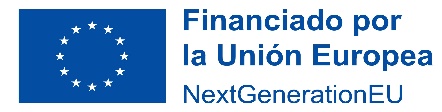 La Ley General de Telecomunicaciones y las AAPP
58
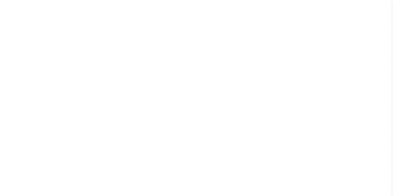 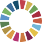 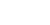 Faltas de alineamiento más habituales con LGTEL 
Disposiciones relevantes a cumplir
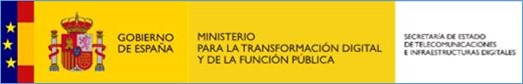 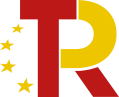 PLAN DE  RECUPERACIÓN
En las siguientes transparencias se describen las faltas de alineamiento más habituales en las normas e instrumentos urbanísticos o territoriales respecto a la LGTEL. Son las siguientes:
Referencias, directas o indirectas, a un operador de telecomunicaciones concreto
Exigencia de documentación excesiva en la tramitación de licencias o permisos
Imposición de obligaciones de ubicación compartida de infraestructuras y recursos asociados o de utilización compartida del dominio público o la propiedad privada
Restricciones desproporcionadas al despliegue de infraestructuras que conforman las redes públicas de comunicaciones electrónicas
Oferta insuficiente de lugares y espacios para la ubicación de las infraestructuras de las redes públicas de comunicaciones electrónicas
Exigencia de requisitos técnicos para el despliegue de las infraestructuras que componen las redes públicas de comunicaciones electrónicas, que exceden de los previstos en la legislación sectorial de telecomunicaciones
59
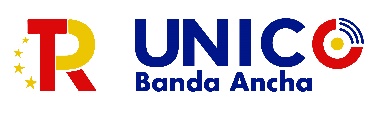 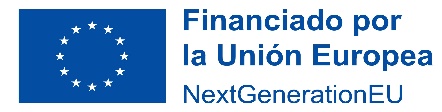 La Ley General de Telecomunicaciones y las AAPP
59
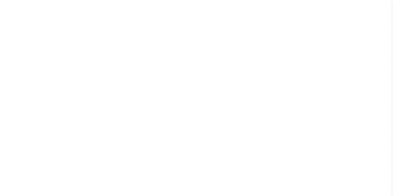 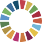 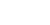 Faltas de alineamiento más habituales con LGTEL 
Disposiciones relevantes a cumplir
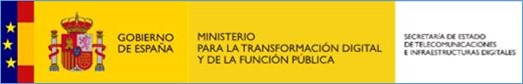 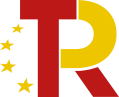 PLAN DE  RECUPERACIÓN
En las siguientes transparencias se describen las faltas de alineamiento más habituales en las normas e instrumentos urbanísticos o territoriales respecto a la LGTEL. Son las siguientes (cont.):
Limitaciones para efectuar despliegues aéreos o apoyándose en las fachadas de las edificaciones
Obligación de la obtención de licencia municipal para la instalación, puesta en servicio o funcionamiento de infraestructuras de telecomunicación
Referencias a la legislación sectorial de telecomunicaciones
Regulación especial para infraestructuras de telecomunicaciones con un único instrumento urbanístico
Ubicación de las antenas de radiocomunicación
Restricciones al despliegue de las redes públicas de comunicaciones electrónicas basadas en su impacto visual
60
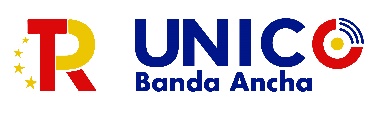 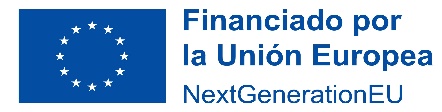 La Ley General de Telecomunicaciones y las AAPP
60
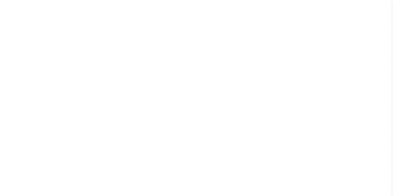 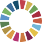 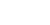 Faltas de alineamiento más habituales con LGTEL 
Disposiciones relevantes a cumplir
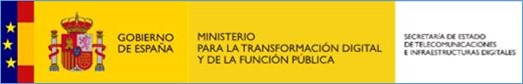 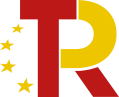 PLAN DE  RECUPERACIÓN
En las siguientes transparencias se describen las faltas de alineamiento más habituales en las normas e instrumentos urbanísticos o territoriales respecto a la LGTEL. Son las siguientes (cont.):
Referencias en el instrumento de planificación urbanística a las redes de telefonía
Normativa aplicable a las obras de urbanización
Normativa aplicable a las obras de edificación
Adopción de medidas cautelares restrictivas de la instalación de una red pública de comunicaciones electrónicas
Regulación incorrecta de los usos del suelo / Infraestructuras de telecomunicaciones como determinación estructurante y equipamiento de carácter básico
IMPORTANTE: en la Guía para mejorar la adecuación de normativa e instrumentos urbanísticos y territoriales de las AAPP a la Ley General de Telecomunicaciones se describen orientaciones para alinear correctamente las normas e instrumentos urbanísticos o territoriales con la LGTEL.
61
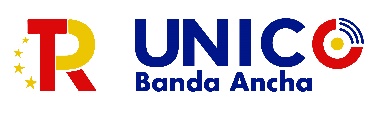 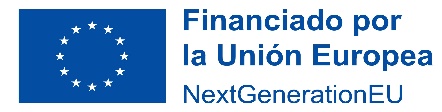 La Ley General de Telecomunicaciones y las AAPP
61
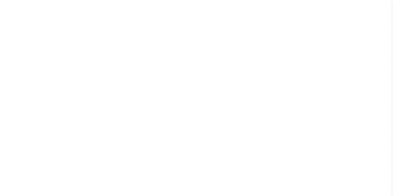 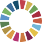 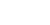 Faltas de alineamiento más habituales con LGTEL 
Disposiciones relevantes a cumplir
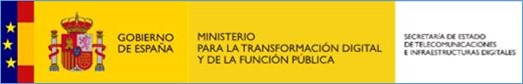 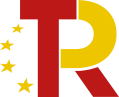 PLAN DE  RECUPERACIÓN
Referencias, directas o indirectas, a un operador de telecomunicaciones concreto
Las telecomunicaciones son un mercado liberalizado que se rige por normas y procedimientos que fomentan la competencia leal y efectiva entre los distintos operadores que prestan unos mismos servicios. En consecuencia y de acuerdo con lo dispuesto en los artículos 45 y 49.4 de la LGTEL, las normativas elaboradas por las Administraciones públicas no pueden establecer un trato diferenciado para ningún operador, por lo que no resulta admisible que, en dichas normativas, se efectúen referencias a operadores concretos o a sus normativas y procedimientos internos.
62
* Se incluye en Notas el contenido completo de los artículos 45 y 49.4 de la LGTEL. Adicionalmente se incluye información adicional y ejemplos.
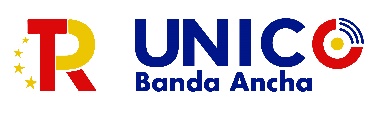 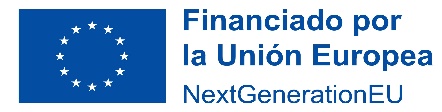 La Ley General de Telecomunicaciones y las AAPP
62
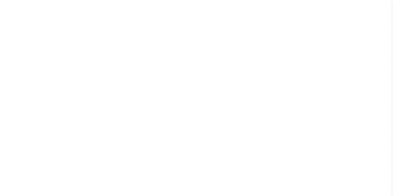 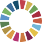 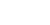 [Speaker Notes: Artículo 45. Derecho de ocupación del dominio público.

Los operadores tendrán derecho, en los términos de este capítulo, a la ocupación del dominio público necesario para el establecimiento de la red pública de comunicaciones electrónicas de que se trate.
Los titulares del dominio público garantizarán el acceso de todos los operadores a dicho dominio en condiciones neutrales, objetivas, transparentes, equitativas y no discriminatorias, sin que en ningún caso pueda establecerse derecho preferente o exclusivo alguno de acceso u ocupación de dicho dominio público en beneficio de un operador determinado o de una red concreta de comunicaciones electrónicas. En particular, la ocupación o el derecho de uso de dominio público para la instalación o explotación de una red no podrá ser otorgado o asignado mediante procedimientos de licitación.
Se podrán celebrar acuerdos o convenios entre los operadores y los titulares o gestores del dominio público para facilitar el despliegue simultáneo de otros servicios, que deberán ser gratuitos para las Administraciones y los ciudadanos, vinculados a la mejora del medio ambiente, de la salud pública, de la seguridad pública y de la protección civil ante catástrofes naturales o para mejorar o facilitar la vertebración y cohesión territorial y urbana o contribuir a la sostenibilidad de la logística urbana.
La propuesta de acuerdo o convenio para la ocupación del dominio público deberá incluir un plan de despliegue e instalación con el contenido previsto en el artículo 49.9 de esta ley. Transcurrido el plazo máximo de tres meses desde su presentación, el acuerdo o convenio se entenderá aprobado si no hubiera pronunciamiento expreso en contra justificado adecuadamente.

Artículo 49. Colaboración entre Administraciones Públicas en la instalación o explotación de las redes públicas de comunicaciones electrónicas. Apartado 4

4. La normativa elaborada por las Administraciones Públicas que afecte a la instalación o explotación de las redes públicas de comunicaciones electrónicas y recursos asociados y los instrumentos de planificación territorial o urbanística deberán recoger las disposiciones necesarias para permitir, impulsar o facilitar la instalación o explotación de infraestructuras de redes de comunicaciones electrónicas y recursos asociados en su ámbito territorial, en particular, para garantizar la libre competencia en la instalación o explotación de redes y recursos asociados y en la prestación de servicios de comunicaciones electrónicas y la disponibilidad de una oferta suficiente de lugares y espacios físicos en los que los operadores decidan ubicar sus infraestructuras.
De esta manera, dicha normativa o instrumentos de planificación territorial o urbanística no podrán establecer restricciones absolutas o desproporcionadas al derecho de ocupación del dominio público y privado de los operadores ni imponer soluciones tecnológicas concretas, itinerarios o ubicaciones concretas en los que instalar infraestructuras de red de comunicaciones electrónicas. En este sentido, cuando una condición pudiera implicar la imposibilidad de llevar a cabo la ocupación del dominio público o la propiedad privada, el establecimiento de dicha condición deberá estar plenamente justificado por razones de medio ambiente, seguridad pública u ordenación urbana y territorial e ir acompañado de las alternativas necesarias para garantizar el derecho de ocupación de los operadores y su ejercicio en igualdad de condiciones.
Las Administraciones Públicas contribuirán a garantizar y hacer real una oferta suficiente de lugares y espacios físicos en los que los operadores decidan ubicar sus infraestructuras identificando dichos lugares y espacios físicos en los que poder cumplir el doble objetivo de que los operadores puedan ubicar sus infraestructuras de redes de comunicaciones electrónicas, así como la obtención de un despliegue de las redes ordenado desde el punto de vista territorial.

Información adicional y ejemplos acerca de “Referencias, directas o indirectas, a un operador de telecomunicaciones concreto”

Descripción del problema
Este es un problema que suele aparecer con cierta frecuencia en los instrumentos urbanísticos. Se sustancia en la inclusión de referencias a operadores concretos y a sus normativas internas. Probablemente se deriva de que los redactores del instrumento no han tenido en cuenta que las telecomunicaciones son un mercado liberalizado y que no se puede dar un trato especial a ningún operador, y menos aún citar sus normas técnicas, especialmente si ello puede repercutir en la dificultad de competir con él por parte de otro operador.
En consecuencia, se recomienda que, a la hora de redactar el instrumento urbanístico, en vez de hacer referencia a un operador de manera concreta, dando su nombre o mencionando su normativa, se realice una referencia a los operadores de manera general, y si es preciso referenciar normas técnicas, utilizar las aprobadas legalmente o, en ausencia de estas, las aprobadas por organismos de normalización españoles (UNE) o europeos (ETSI, CEN/CENELEC, etc.).
 
Criterios de alineamiento a vigilar
Los criterios a vigilar, entre otros, respecto a la redacción de la normativa o el instrumento urbanístico o territorial son los siguientes:

Referencias directas a los operadores.
Referencias a la normativa de los operadores, nombrándoles explícitamente.
Referencias a la normativa de los operadores aún sin nombrarlos.

Casuísticas y ejemplos
Adicionalmente a lo indicado en el punto anterior se añaden detalles, ejemplos y excepciones:

Las referencias directas a los operadores, pueden ser referencias mediante el término operador, cualquier sinónimo de éste, o a cualquiera de los operadores existentes. No obstante, está excluido de esta casuística cuando sea una simple descripción del estado de los despliegues en el municipio, p.e.: “En este municipio el único operador que tiene despliegue propio es Telefónica SAU”.

Ejemplo (-): Los despliegues que se realicen deberán ser a través de Telefónica.
 
Aunque es un caso particular del anterior, se ha diferenciado porque es tan habitual como el anterior. El problema suele venir heredado de antiguas normativas cuando Telefónica era el monopolio estatal, algo que ya no ocurre y por tanto no se puede tomar como el referente único. Sí está permitido nombrar normativa técnica aprobada por los diferentes organismos oficiales.

Ejemplo (-): Los despliegues que se realicen deberán cumplir con la normativa técnica elaborada por Telefónica.
Ejemplo (+): Los despliegues que se realicen deberán cumplir con la normativa técnica UNE 133100.
 
A veces no se hace referencia a ningún operador, pero sí se hace referencia al operador dominante o histórico, o cualquier otro concepto similar, lo que también es un defecto en el instrumento.

Ejemplo (-): Los despliegues que se realicen deberán cumplir con la normativa técnica elaborada por el operador dominante en el municipio.]
Faltas de alineamiento más habituales con LGTEL 
Disposiciones relevantes a cumplir
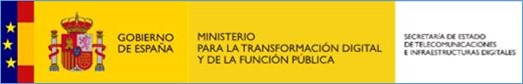 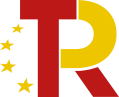 PLAN DE  RECUPERACIÓN
Exigencia de documentación excesiva en la tramitación de licencias o permisos
De acuerdo con lo dispuesto en el artículo 49.6 de la LGTEL, las AAPP deben garantizar el respeto de los límites impuestos a la intervención administrativa en protección de los derechos de los operadores y, en particular, la exigencia de documentación que los operadores deban aportar para la tramitación de licencias o permisos deberá ser motivada, tener una justificación objetiva, ser proporcionada al fin perseguido y limitarse a lo estrictamente necesario. Por ello, la exigencia de documentación relativa a aspectos de impacto visual con carácter general, así como a otras no tienen que ver con el desarrollo de las competencias que tienen encomendadas (tales como tecnologías empleadas, frecuencias y niveles de señal planificados, etc.), podrían resultar desproporcionadas.
Por otra parte, y de acuerdo con lo dispuesto en el artículo 49.7, los operadores no tendrán obligación de aportar la documentación o información de cualquier naturaleza que ya obre en poder de la Administración.
63
* Se incluye en Notas el contenido completo de los apartados 6 y 7 del artículo 49 de la LGTEL. Adicionalmente se incluye información adicional y ejemplos.
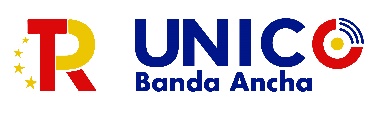 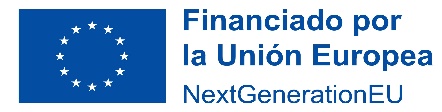 La Ley General de Telecomunicaciones y las AAPP
63
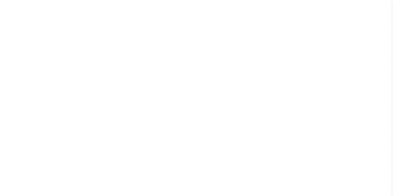 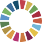 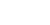 [Speaker Notes: Artículo 49. Colaboración entre Administraciones Públicas en la instalación o explotación de las redes públicas de comunicaciones electrónicas. Apartados 6 y 7

6. La normativa elaborada por las Administraciones Públicas en el ejercicio de sus competencias que afecte a la instalación y explotación de las redes públicas de comunicaciones electrónicas y recursos asociados y los instrumentos de planificación territorial o urbanística deberán cumplir, al menos, los siguientes requisitos:
a) ser publicadas en un diario oficial del ámbito correspondiente a la Administración competente, así como en la página web de dicha Administración Pública y, en todo caso, ser accesibles por medios electrónicos;
b) prever un procedimiento rápido, sencillo, eficiente y no discriminatorio de resolución de las solicitudes de ocupación, que no podrá exceder de cuatro meses contados a partir de la presentación de la solicitud, salvo en caso de expropiación. No obstante lo anterior, la obtención de permisos, autorizaciones o licencias relativos a las obras civiles necesarias para desplegar elementos de las redes públicas de comunicaciones electrónicas de alta o muy alta capacidad, las Administraciones públicas concederán o denegarán los mismos dentro de los tres meses siguientes a la fecha de recepción de la solicitud completa. Excepcionalmente, y mediante resolución motivada comunicada al solicitante tras expirar el plazo inicial, este plazo podrá extenderse un mes más, no pudiendo superar el total de cuatro meses desde la fecha de recepción de la solicitud completa. La Administración Pública competente podrá fijar unos plazos de resolución inferiores;
c) garantizar la transparencia de los procedimientos y que las normas aplicables fomenten una competencia leal y efectiva entre los operadores;
d) garantizar el respeto de los límites impuestos a la intervención administrativa en esta ley en protección de los derechos de los operadores. En particular, la exigencia de documentación que los operadores deban aportar deberá ser motivada, tener una justificación objetiva, ser proporcionada al fin perseguido y limitarse a lo estrictamente necesario y al principio de reducción de cargas administrativas.

7. Los operadores no tendrán obligación de aportar la documentación o información de cualquier naturaleza que ya obre en poder de la Administración. El Ministerio de Asuntos Económicos y Transformación Digital establecerá, mediante real decreto, la forma en que se facilitará a las Administraciones Públicas la información que precisen para el ejercicio de sus propias competencias.


Información adicional y ejemplos acerca de “Exigencia de documentación excesiva en la tramitación de licencias o permisos”

Descripción del problema
De acuerdo con lo dispuesto en la LGTEL, las Administraciones Públicas deben garantizar el respeto de los límites impuestos a la intervención administrativa para la protección de los derechos de los operadores y, en particular, la exigencia de documentación que los operadores deban aportar para tramitación de licencias o permisos debe ser motivada, tener una justificación objetiva, ser proporcionada al fin perseguido y limitarse a lo estrictamente necesario.
En consecuencia, la exigencia de documentación relativa a aspectos que poco, o nada, tienen que ver con el desarrollo de las competencias que tienen encomendadas las Administraciones Públicas encargadas de la aprobación de los instrumentos de planificación territorial o urbanística (tales como tecnologías empleadas, frecuencias y niveles de señal planificados, etc.), resultan desproporcionadas y deben ser eliminadas de los citados instrumentos.
Por otra parte, y de acuerdo con lo dispuesto en la LGTEL, los operadores no tienen obligación de aportar la documentación o información de cualquier naturaleza que ya obre en poder de la Administración. En caso de necesidad, dicha información aportada previamente, debe ser solicitada a la Administración depositaria de la misma, y no a los operadores.
 
Criterios de alineamiento a vigilar
Los criterios a vigilar, entre otros, respecto a la redacción de la normativa o el instrumento urbanístico o territorial son los siguientes:

Obligación de aportar documentación de cualquier tipo que se considere desproporcionada.
Obligación de aportar documentación técnica de telecomunicaciones.
Obligación de aportar documentación, aunque esta esté en poder de la administración.
Priorización de los expedientes de los que se entregue la documentación.
Obligación de presentar documentación o estudios de impacto ambiental o similares.
 
Casuísticas y ejemplos
Adicionalmente a los indicado en el punto anterior se añaden detalles, ejemplos y excepciones:

Hay casos en que el volumen de documentación para la puesta en servicio de una infraestructura de comunicaciones es realmente elevado, y esto contradice el espíritu de la LGTEL que trata precisamente que las cargas administrativas no sean un obstáculo. Así, la Administración Pública podrá pedir la documentación de su ámbito que crea apropiada, pero ésta deberá ser proporcionada al tipo de licencia o permiso de que se trate. Así, por ejemplo, en general no debería ser excesiva, como casos en los que es necesario presentar más de 50 documentos para el despliegue de una infraestructura concreta.

Ejemplo (-):	Para la puesta en marcha de una estación base de telefonía móvil será necesario presentar las siguientes licencias y su documentación asociada (entre paréntesis): Licencia de obra mayor (doc11, …doc16); licencia de actividades económicas (doc21, …, doc25), …, licencia N (docN1, …, docN7)
 
La Administración Pública podrá exigir documentación técnica relativa únicamente a aspectos que le competen, pero no sobre aspectos técnicos de la instalación, como tecnologías a utilizar, frecuencias a usar, niveles de señal planificados, tipo, modelo o número de antenas, consumo eléctrico, o cualquier otra de este tipo.

Ejemplo (-):	El operador deberá aportar documentación sobre las frecuencias a utilizar en cada una de las estaciones base y la potencia máxima a la que emitirán dichas estaciones.

En ningún caso se puede obligar al operador a entregar documentación que ya ha entregado a las AAPP, pero sí se puede indicar que puede entregar voluntariamente la documentación que estime oportuna.

Ejemplo (-):	El operador deberá entregar toda la documentación solicitada, independientemente de si esta ya ha sido entregada para cualquier otro trámite u a otra AAPP.
Ejemplo (+):	El operador deberá entregar la documentación solicitada que no haya entregado con anterioridad a las AAPP, pero puede volver a entregarla de forma voluntaria si así lo estima conveniente.
 
Tampoco se puede “coaccionar” con beneficios en la tramitación si la vuelve a entregar, pero sí se puede indicar que puede entregar voluntariamente la documentación que estime oportuna, aunque esta entrega no supondrá ningún beneficio en la tramitación.

Ejemplo (-):	El operador que entregue la documentación completa, aunque parte ya la hubiera entregado a otra AAPP. tendrá preferencia en la tramitación del expediente correspondiente.
Ejemplo (+):	Con el ánimo de facilitar la recopilación de la documentación del expediente, sería beneficioso para esta Administración. la entrega de toda la documentación solicitada. Esta entrega voluntaria no supone ninguna preferencia de ningún tipo en la tramitación del expediente correspondiente.

No se debe imponer de forma general la necesidad de realizar un estudio de impacto ambiental o similar (por ejemplo, informe de actividad clasificada, informe de idoneidad ambiental, certificado ambiental, etc.) para la obtención de la autorización para las instalaciones de radiocomunicaciones..

Ejemplo (-):	Para la instalación de cualquier tipo de antenas de telecomunicaciones en cualquier tipo de suelo rural se deberá presentar y aprobar por la Administración Pública un estudio de impacto ambiental y/o visual.]
Faltas de alineamiento más habituales con LGTEL 
Disposiciones relevantes a cumplir
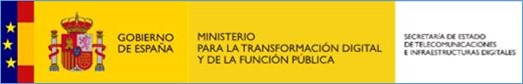 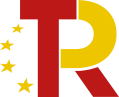 PLAN DE  RECUPERACIÓN
Imposición de obligaciones de ubicación compartida de infraestructuras 
y recursos asociados o de utilización compartida del dominio público o la propiedad privada
De acuerdo con lo dispuesto en el artículo 46 de la LGTEL, la imposición de estas obligaciones corresponde, en exclusiva, al Ministerio, por lo que el instrumento de planificación territorial o urbanística que afecte al despliegue de las redes públicas de comunicaciones electrónicas, incluyendo en este sentido las normativas urbanísticas municipales que afecten a dichas redes, en sus disposiciones sólo podrá imponer este tipo de obligaciones en aquellas zonas para las que cuente con la oportuna resolución del Ministerio.
Los operadores de redes públicas de comunicaciones electrónicas podrán celebrar de manera voluntaria acuerdos entre sí para determinar las condiciones para la ubicación o el uso compartido de sus elementos de red y recursos asociados, así como la utilización compartida del dominio público o la propiedad privada.
64
* Se incluye en Notas el contenido completo del artículo 46 de la LGTEL. Adicionalmente se incluye información adicional y ejemplos.
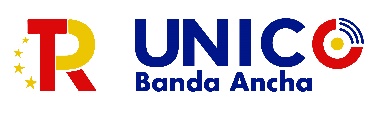 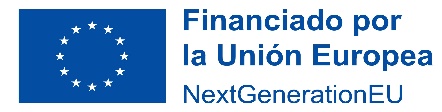 La Ley General de Telecomunicaciones y las AAPP
64
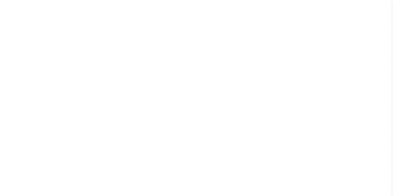 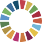 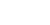 [Speaker Notes: Artículo 46. Ubicación compartida y uso compartido de la propiedad pública o privada.

1. Los operadores de redes públicas de comunicaciones electrónicas podrán celebrar de manera voluntaria acuerdos entre sí para determinar las condiciones para la ubicación o el uso compartido de sus elementos de red y recursos asociados, así como la utilización compartida del dominio público o la propiedad privada, con plena sujeción a la normativa de defensa de la competencia.
Las Administraciones Públicas fomentarán la celebración de acuerdos voluntarios entre operadores para la ubicación compartida y el uso compartido de elementos de red y recursos asociados, así como la utilización compartida del dominio público o la propiedad privada, en particular con vistas al despliegue de elementos de las redes de comunicaciones electrónicas de alta y muy alta capacidad.
2. La ubicación compartida de elementos de red y recursos asociados y la utilización compartida del dominio público o la propiedad privada también podrá ser impuesta de manera obligatoria a los operadores que hayan ejercido el derecho a la ocupación de la propiedad pública o privada. A tal efecto, en los términos en que mediante real decreto se determine, el Ministerio de Asuntos Económicos y Transformación Digital, previo trámite de audiencia a los operadores afectados y de manera motivada, podrá imponer, con carácter general o para casos concretos, la utilización compartida del dominio público o la propiedad privada en que se van a establecer las redes públicas de comunicaciones electrónicas o el uso compartido de los elementos de red y recursos asociados, determinando, en su caso, los criterios para compartir los gastos que produzca la ubicación o el uso compartido.
Cuando una Administración Pública competente considere que por razones de medio ambiente, salud pública, seguridad pública u ordenación urbana y territorial se justifica la imposición de la utilización compartida del dominio público o la propiedad privada, podrá instar de manera motivada al Ministerio de Asuntos Económicos y Transformación Digital el inicio del procedimiento establecido en el párrafo anterior. En estos casos, antes de que el Ministerio de Asuntos Económicos y Transformación Digital imponga la utilización compartida del dominio público o la propiedad privada, el citado departamento ministerial deberá realizar un trámite para que la Administración Pública competente que ha instado el procedimiento pueda efectuar alegaciones por un plazo de quince días hábiles.
3. Las medidas adoptadas de conformidad con el presente artículo deberán ser objetivas, transparentes, no discriminatorias y proporcionadas. Cuando proceda, estas medidas se aplicarán de forma coordinada con las Administraciones competentes correspondientes y con la Comisión Nacional de los Mercados y la Competencia.

Información adicional y ejemplos acerca de “Imposición de obligaciones de ubicación compartida de infraestructuras y recursos asociados o de utilización compartida del dominio público o la propiedad privada”

Descripción del problema
Es habitual encontrar en algunos instrumentos de planificación urbanística disposiciones que obligan a que las infraestructuras de telecomunicación (estaciones de telefonía, canalizaciones, etc.) de diferentes operadores estén compartidas.
El hecho de que los operadores compartan su infraestructura puede ser, en determinadas ocasiones, muy útil para que el despliegue de las redes de comunicaciones electrónicas se produzca de manera más eficiente y para que, en ciertos casos, suponga un menor impacto visual o ambiental. Por esta razón el fomento y promoción de acuerdos voluntarios de compartición entre los operadores por parte de las Administraciones Públicas, puede resultar de gran utilidad. Sin embargo, este fomento no puede ni debe transformarse en una obligación de forma sistemática, ya que existen ocasiones en las que concurren circunstancias específicas que impiden o desaconsejan que tal compartición se lleve a término. Por ello, la obligación de compartición no puede ser impuesta de manera poco meditada, sino que debe seguir un procedimiento concreto.
De acuerdo con lo dispuesto en el artículo 46 de la LGTEL, la imposición de estas obligaciones corresponde, en exclusiva, al Ministerio, por lo que los instrumentos de planificación urbanística solo podrán imponer este tipo de obligaciones en aquellas zonas para las que cuente con la oportuna resolución del citado departamento ministerial.
En caso de que una Administración Pública competente considere que por razones de medio ambiente, salud pública, seguridad pública u ordenación urbana y territorial procede la imposición de la utilización compartida del dominio público o la propiedad privada, podrá instar de manera motivada al Ministerio el inicio del oportuno procedimiento para la imposición de dichas obligaciones.
 
Criterios de alineamiento a vigilar
El criterio a vigilar, entre otros, respecto a la redacción de la normativa o el instrumento urbanístico o territorial son los siguientes:

Obligación de compartición de las infraestructuras existentes por parte de los operadores.
Obligación de preparar para compartición las nuevas infraestructuras que se desplieguen por parte de los operadores.
 
Casuísticas y ejemplos
Adicionalmente a los indicado en el punto anterior se añaden detalles, ejemplos y excepciones:

En este caso se refiere a que las canalizaciones existentes no pueden obligarse a compartir, sino que deben promocionar los acuerdos entre los operadores en las condiciones que marca la Ley. Excepciones a esta imposibilidad de obligación son los casos en los que la Administración Pública en cuestión haya solicitado al Ministerio la correspondiente resolución en positivo para dicha compartición, pero no debe ser una obligación genérica.

Ejemplo (-):	En el casco urbano los operadores deberán compartir las canalizaciones subterráneas que existan, y en caso de nuevas canalizaciones estas deberán realizarse de tal forma que permitan la compartición de las mismas.
Ejemplo (-):	En caso que un operador no pueda compartir las canalizaciones subterráneas que existan por falta de capacidad, estará obligado a desplegar canalización excedentaria para facilitar la compartición.
Ejemplo (+):	Será recomendable que los operadores con canalizaciones desplegadas en el casco urbano compartan dichas canalizaciones, acuerdos que la Administración Pública facilitará en la medida de lo posible.

En las nuevas infraestructuras que se desplieguen o vayan a desplegar, independientemente de si son obras de canalización o estaciones base, tampoco se puede imponer la obligación de que el ejecutor de la obra prepare la misma para futuras comparticiones, pero sí puede y debe fomentar que las operadoras lleguen a acuerdos para compartir al menos los costes y por tanto la infraestructura tenga suficiente espacio para dicha compartición. Excepciones a esta imposibilidad de obligación son los casos en los que el ayuntamiento en cuestión haya solicitado al MINECO la correspondiente resolución en positivo para dicha compartición, pero no debe ser una obligación genérica.

Ejemplo (-):	Las nuevas canalizaciones de redes de comunicaciones que se desplieguen en el casco urbano deberán realizarse de tal forma que permitan la compartición de las mismas con otros operadores.
Ejemplo (+):	En caso de nuevas canalizaciones compartidas entre varios operadores o canalizaciones preparadas para futuras comparticiones, el ayuntamiento simplificará los trámites para dicho despliegue o compartición.]
Faltas de alineamiento más habituales con LGTEL 
Disposiciones relevantes a cumplir
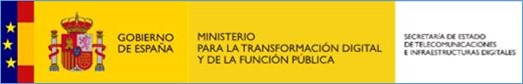 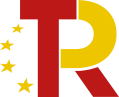 PLAN DE  RECUPERACIÓN
Restricciones desproporcionadas al despliegue de infraestructuras que 
conforman las redes públicas de comunicaciones electrónicas
De acuerdo con lo dispuesto en el artículo 49.4 de la LGTEL, la  normativa o instrumentos de planificación territorial o urbanística no podrán:
Establecer restricciones absolutas o desproporcionadas al derecho de ocupación del dominio público y privado de los operadores.
Imponer soluciones tecnológicas concretas.
Imponer itinerarios o ubicaciones concretas para instalar infraestructuras de red.
Cuando una condición pudiera implicar la imposibilidad de llevar a cabo la ocupación del dominio público o la propiedad privada, el establecimiento de dicha condición deberá estar plenamente justificado por razones de medio ambiente, seguridad pública u ordenación urbana y territorial e ir acompañado de las alternativas necesarias para garantizar el derecho de ocupación y su ejercicio en igualdad de condiciones.
65
* Se incluye en Notas el contenido completo del apartado 4 del artículo 49 de la LGTEL. Adicionalmente se incluye información adicional y ejemplos.
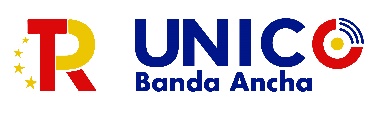 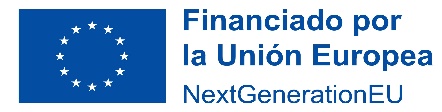 La Ley General de Telecomunicaciones y las AAPP
65
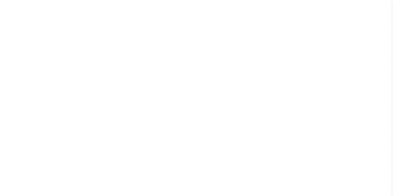 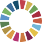 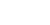 [Speaker Notes: Artículo 49. Colaboración entre Administraciones Públicas en la instalación o explotación de las redes públicas de comunicaciones electrónicas. Apartado 4

4. La normativa elaborada por las Administraciones públicas que afecte a la instalación o explotación de las redes públicas de comunicaciones electrónicas y recursos asociados y los instrumentos de planificación territorial o urbanística deberán recoger las disposiciones necesarias para permitir, impulsar o facilitar la instalación o explotación de infraestructuras de redes de comunicaciones electrónicas y recursos asociados en su ámbito territorial, en particular, para garantizar la libre competencia en la instalación o explotación de redes y recursos asociados y en la prestación de servicios de comunicaciones electrónicas y la disponibilidad de una oferta suficiente de lugares y espacios físicos en los que los operadores decidan ubicar sus infraestructuras.
De esta manera, dicha normativa o instrumentos de planificación territorial o urbanística no podrán establecer restricciones absolutas o desproporcionadas al derecho de ocupación del dominio público y privado de los operadores ni imponer soluciones tecnológicas concretas, itinerarios o ubicaciones concretas en los que instalar infraestructuras de red de comunicaciones electrónicas. En este sentido, cuando una condición pudiera implicar la imposibilidad de llevar a cabo la ocupación del dominio público o la propiedad privada, el establecimiento de dicha condición deberá estar plenamente justificado por razones de medio ambiente, seguridad pública u ordenación urbana y territorial e ir acompañado de las alternativas necesarias para garantizar el derecho de ocupación de los operadores y su ejercicio en igualdad de condiciones.
Las Administraciones públicas contribuirán a garantizar y hacer real una oferta suficiente de lugares y espacios físicos en los que los operadores decidan ubicar sus infraestructuras identificando dichos lugares y espacios físicos en los que poder cumplir el doble objetivo de que los operadores puedan ubicar sus infraestructuras de redes de comunicaciones electrónicas, así como la obtención de un despliegue de las redes ordenado desde el punto de vista territorial.

Información adicional y ejemplos acerca de “Restricciones desproporcionadas al despliegue de infraestructuras que conforman las redes públicas de comunicaciones electrónicas”

Descripción del problema
La LGTEL, en su artículo 49.4, establece que la normativa elaborada por las administraciones públicas que afecte al despliegue de las redes públicas de comunicaciones electrónicas deberá recoger las disposiciones necesarias para impulsar o facilitar el despliegue de infraestructuras de redes de comunicaciones electrónicas en su ámbito territorial, en particular, para garantizar la libre competencia en la instalación de redes y en la prestación de servicios de comunicaciones electrónicas, así como, la disponibilidad de una oferta suficiente de lugares y espacios físicos en los que los operadores decidan ubicar sus infraestructuras.
Con cierta frecuencia, los instrumentos de planificación urbanística pretenden establecer una serie de restricciones al despliegue de infraestructuras con la pretendida finalidad de proteger la salud pública o disminuir el impacto de las infraestructuras en el conjunto del paisaje. Algunas de estas restricciones, sin embargo, pueden producir el efecto contrario al que se espera de ellas, ya que pueden provocar que la exposición a las emisiones radioeléctricas a que se ven sometidas las personas sea mayor que no habiendo establecido dichas restricciones, o pueden aportar muy poco a la estética del conjunto que se pretende proteger y suponer, en cambio, la inviabilidad técnica o económica de los despliegues de las redes de comunicaciones electrónicas y la consiguiente imposibilidad para los usuarios de acceder a los esenciales servicios de telecomunicación que demandan.

Habitualmente, dichas restricciones tienen que ver con:

I. La prohibición de instalar infraestructuras de telefonía móvil en el casco urbano de la ciudad

Si se prohíben las estaciones de telefonía móvil en el casco urbano de la ciudad, éstas deben alejarse de su zona de servicio, por lo que aumentan mucho las posibilidades de que se presenten las siguientes circunstancias:
Al estar la estación alejada del casco urbano, para mantener su zona de cobertura debe emitir con más potencia y, consiguientemente, los niveles de exposición a las emisiones radioeléctricas aumentan en las zonas aledañas a la estación.
Aunque la estación emita con mayor potencia, al ser la distancia mayor, se cubre el casco urbano con una señal radioeléctrica más débil, lo que obliga a los teléfonos móviles que se conecten a la estación a emitir con más potencia para posibilitar la conexión, por lo que, inevitablemente, el usuario recibirá unos niveles de exposición a emisiones radioeléctricas mucho mayores que los que hubiera recibido estando la estación en el casco urbano.
Por último, y no por ello menos importante, los servicios de telecomunicaciones ofrecidos desde la estación tendrán una peor calidad.

II. La prohibición de instalar antenas en las fachadas de los edificios 

El problema de esta restricción es la utilización del término “antena”, puesto que es muy abierto y genérico. Prohibir la instalación de antenas parabólicas en las fachadas de los edificios puede resultar razonable ya que tienen un impacto importante sobre la imagen urbana, y suelen existir alternativas viables para su ubicación. Sin embargo, existen otro tipo de antenas, como las de reducidas dimensiones que son absolutamente necesarias para dar cobertura a determinados servicios (por ejemplo, telefonía móvil, wifi, etc.) en ciertas zonas urbanas y que apenas tienen impacto sobre la imagen del conjunto. Se trata, por tanto, de matizar en el instrumento urbanístico dicha prohibición, para evitar una merma en los servicios de telecomunicación.

III. La imposición de ciertas soluciones tecnológicas

Este tipo de imposiciones puede atentar contra el principio de neutralidad tecnológica que obligatoriamente han de respetar las Administraciones Públicas en el proceso de elaboración de su normativa, especialmente cuando se dirigen a mercados que se desarrollan en un régimen de libre competencia.

IV. La imposición de ubicaciones o itinerarios concretos

La LGTEL reserva la facultad de imponer ubicaciones o itinerarios concretos para el despliegue de las redes de comunicaciones electrónicas al Consejo de Ministros (artículo 50.4), ya que este tipo de imposiciones puede condicionar de manera determinante dichos despliegues.

V. La restricción absoluta de permitir sólo infraestructuras que provean servicio exclusivo a los edificios

Los operadores pueden desplegar redes públicas de comunicaciones electrónicas en los edificios, sin que dichas redes tengan que restringirse a dar sólo servicio de manera exclusiva a esos edificios, sino que también pueden dar servicio a usuarios que no residan en esos edificios (por ejemplo, una antena o torre de telefonía móvil instalada en la azotea del edificio, o se trate de un tramo de un despliegue para dar continuidad a una instalación que sea necesaria para proporcionar acceso a redes en edificios o fincas colindantes o cercanas).

En consecuencia, con lo expuesto, la normativa o instrumentos de planificación urbanística:
no podrán establecer restricciones absolutas o desproporcionadas al derecho de ocupación del dominio público y privado de los operadores,
ni imponer soluciones tecnológicas concretas,
ni imponer itinerarios o ubicaciones concretas en los que instalar infraestructuras de red de comunicaciones electrónicas.
Cuando una condición pudiera implicar la imposibilidad de llevar a cabo la ocupación del dominio público o la propiedad privada, el establecimiento de dicha condición deberá estar plenamente justificado e ir acompañado de las alternativas necesarias para garantizar el derecho de ocupación de los operadores y su ejercicio en igualdad de condiciones.
 
Criterios de alineamiento a vigilar
Los criterios a vigilar, entre otros, respecto a la redacción de la normativa o el instrumento urbanístico o territorial son los siguientes:

Prohibición de instalación de antenas en el casco urbano.
Prohibición de visibilidad de antenas e instalaciones sobre cubierta.
Prohibición genérica de instalar antenas en las fachadas.
Obligación de implantar una solución tecnológica concreta.
Obligación de utilizar localizaciones o itinerarios concretos en los despliegues.
Limitación en la distancia entre estaciones.
Otras restricciones a los despliegues: Servicios adicionales necesarios para el funcionamiento de las instalaciones (caminos, etc.).
 
Casuísticas y ejemplos
Adicionalmente a lo indicado en el punto anterior se ofrecen los siguientes ejemplos y excepciones:

Aunque no se puede limitar la instalación de antenas en el casco urbano, sí se puede limitar su ubicación en determinados elementos urbanísticos por razones de protección de patrimonio histórico, medioambiente o seguridad, siempre que vaya acompañada de la justificación correspondiente (ejemplo: catalogación del inmueble como BIC declarado por las administraciones competentes).

Ejemplo (-):	Las estaciones base de telefonía deberán estar a más de X metros del casco urbano.
Ejemplo (-):	Las estaciones base no podrán estar en zona residencial, suelo urbano.
Ejemplo (+):	Las estaciones base no podrán instalarse en edificios declarados como BIC, a no ser que sean autorizadas por el organismo competente una vez que el operador justifique una integración satisfactoria en el entorno y que no se causa afección estructural en el edificio. La catalogación BIC deberá estar otorgada o concedida por los organismos de carácter estatal o autonómico con competencias en esa materia.

Es cierto que hay que limitar el impacto visual de antenas y otras infraestructuras que se instalan en las cubiertas de los edificios por razones, pero esta prohibición no puede ser absoluta, ya que habrá casos en los que será imposible cumplir. Así, se podrá limitar este tipo de infraestructuras y su impacto visual, mediante la mimetización, siempre que sea posible, tanto técnica como económicamente.

Ejemplo (-):	Se permite la instalación de antenas de TV, parabólicas y convencionales, y radio, siempre que queden ocultos desde viario o espacio público.
Ejemplo (+): 	Las antenas deberán quedar ocultas desde la vía pública, en la medida de lo posible, y siempre que sea técnica y económicamente viable mediante medidas y soluciones de mimetización.

Tal como dice la descripción del problema, es lógica la prohibición de ciertos tipos de antena de alto impacto visual como parabólicas, pero no debe ocurrir así con otras que no suponen impacto visual ya sea por su reducido tamaño o pequeñas dimensiones, o que por su mimetización con la propia fachada o elementos de ella mitigan en gran medida dicho impacto visual.

Ejemplo (-):	No está permitida la instalación de cualquier tipo de antenas en las fachadas de los edificios del casco urbano.
Ejemplo (-):	Todas las antenas deberán estar en la cubierta de los edificios.
Ejemplo (-):	No está permitida la instalación de cualquier tipo de antenas en las fachadas de los edificios del casco urbano.
Ejemplo (+): Las antenas preferentemente se deben colocar en la cubierta de los edificios / no se deben colocar en las fachadas.

Cuando se indica que no es posible la imposición de ciertas tecnologías, incluye la imposición de niveles de calidad del servicio (velocidad, número de usuarios, etc.), ya que estos parámetros son técnicos y, por tanto, no son de la competencia de las AAPP.

Ejemplo (-):	Los nuevos tramos de la red de acceso a las viviendas deberán realizarse en fibra óptica.
Ejemplo (+):	Es recomendable que los nuevos tramos desplegados de la red se realicen en fibra óptica.
 
De igual forma tampoco se pueden poner expresiones que obliguen a instalar “la mejor tecnología” o “la más eficiente” ya sea en general o para paliar aspectos que sí pueden regular como el impacto visual, ya que esto también supone una restricción en las tecnologías a utilizar. Esto no quiere decir que en el caso del impacto visual no se pueda exigir que se minimice en ciertas zonas, pero no puede hacerse restringiendo la tecnología a utilizar. En algunos casos se indica que los despliegues deberán utilizar los elementos o materiales que los técnicos municipales consideren oportunos, algo que también es considerado como una restricción excesiva.

Ejemplo (-):	Los nuevos despliegues deberán utilizar la mejor tecnología para minimizar el impacto visual.
Ejemplo (-):	Los nuevos despliegues deberán utilizar la tecnología que los técnicos municipales indiquen.
Ejemplo (+):	Independientemente de la tecnología a utilizar, en los nuevos despliegues se utilizarán técnicas de mimetización, siempre desde su viabilidad técnica y económica, que disminuyan el impacto visual, según se indica en el Código de buenas prácticas para la instalación de infraestructuras de telefonía móvil firmado entre FEMP y AETIC.

No se pueden imponer los lugares fijos para la ubicación de antenas o los itinerarios específicos para el despliegue de las redes fijas, pero sí se pueden proponer sitios en los que la instalación conllevará facilidades para el despliegue. Tal como ocurría con las fachadas, sí se podría prohibir determinados sitios por razones de protección histórica, medioambiental (espacios naturales como parques nacionales, áreas de protección de fauna y flora, vías pecuarias, Camino de Santiago, vías cicloturistas, áreas de protección paisajística, etc., que cuenten con una catalogación oficial otorgada por organismos públicos competentes en la materia) o de seguridad pública, siempre que esta prohibición esté justificada. En cualquier caso, la imposición de este tipo de limitaciones en los instrumentos de planificación y ordenación urbanística promovidos por las Administraciones Públicas o entidades privadas debería ir acompañada de soluciones alternativas que, desde su viabilidad técnica y económica, puedan ser implantadas por los operadores de telecomunicaciones.

Ejemplo (-):	Los nuevos despliegues de red se deberán realizar por lo trazados definidos por esta Administración Pública, y las arquetas deberán situarse en los puntos asignados para las mismas.
Ejemplo (+):	Siempre que sea técnica y económicamente viable, los nuevos trazados de red y sus recursos asociados se ubicarán preferentemente por fuera de las zonas y áreas urbanas o naturales con algún tipo de protección paisajística frente a su impacto visual. En caso de inviabilidad, los nuevos trazados podrán discurrir por estas zonas siempre que los operadores adopten las medidas necesarias, que sean técnica y económicamente viables, de mimetización para mitigar su impacto visual.

Adicionalmente, también son excepciones cuando se prohíben localizaciones por estar en zonas de riesgo como son las zonas inundables en cauces de ríos o arroyos, zonas con servidumbre aeronáutica, etc.

Ejemplo (+):	No está permitido el despliegue de red en los cauces de ríos o arroyos, aunque estos se encuentren secos.
Ejemplo (+):	No está permitido el despliegue de red en zonas afectadas por servidumbres aeronáuticas, salvo que previamente se cumpla lo establecido por su normativa sectorial correspondiente.

De igual forma tampoco se pueden imponer obligaciones extras a las que marca la Ley si no se utilizan los lugares indicados por la Administración Pública. La presentación de un Plan de Despliegue es potestativo para el operador, ya que éste puede decidir solicitar el procedimiento ordinario, es decir, el de obtención de cualquier tipo de licencia urbanística o similar.

Ejemplo (-):	Los despliegues de antenas que se hagan en localizaciones distintas de las indicadas deberán presentar un plan de despliegue, no siendo necesario éste si las localizaciones son las indicadas.

No se puede imponer una distancia entre estaciones de comunicación más allá de lo que marque la normativa pertinente (RD 1066/2001 y modificaciones realizadas al mismo por el RD 123/2017), ya que la regulación en la normativa se basa en criterios técnicos, como son la cobertura y la calidad del servicio, cuestión que es competencia exclusiva de la Administración central.

Ejemplo (-):	Las estaciones deberán estar separadas unas de otras al menos 500 metros.
Ejemplo (+):	Se recomienda que las estaciones estén separadas lo máximo posible, respetando en todo caso la normativa sectorial de telecomunicaciones vigente.

Este tipo de restricciones son las relativas a los servicios adicionales necesarios para el funcionamiento de la estación como caminos de servidumbre o acometidas eléctricas, los relativos a la altura, de establecimiento de retranqueos o cumplimiento de baricentros, o bien de las hipotenusas de las antenas en los despliegues en cubiertas.

Ejemplo (-):	En parajes naturales no se podrán realizar caminos de ningún tipo.
Ejemplo (-):	Las antenas instaladas en la cubierta de edificios no podrán tener una altura superior a 10 metros.]
Faltas de alineamiento más habituales con LGTEL 
Disposiciones relevantes a cumplir
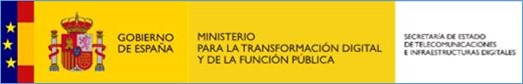 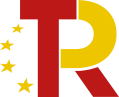 PLAN DE  RECUPERACIÓN
Oferta insuficiente de lugares y espacios para la ubicación de las infraestructuras 
de las redes públicas de comunicaciones electrónicas
La  normativa o instrumentos de planificación territorial o urbanística no deben contemplar una oferta insuficiente de lugares y espacios físicos en los que los operadores puedan decidir ubicar sus infraestructuras identificando dichos lugares y espacios físicos, para cumplir el doble objetivo de que los operadores puedan desplegar las redes públicas de comunicaciones electrónicas y de que dicho despliegue se efectúe de forma ordenada desde el punto de vista territorial. Una oferta insuficiente de lugares y espacios físicos para poder desplegar redes, constituye un incumplimiento de lo dispuesto en el artículo 49.4 de la LGTEL.
Además, la imposición de este tipo de restricciones podría tener como consecuencia la inadecuación de los despliegues a las necesidades de redes públicas de comunicaciones electrónicas, para atender las demandas de los usuarios en esta materia.
66
* Se incluye en Notas el contenido completo del apartado 4 del artículo 49 de la LGTEL. Adicionalmente se incluye información adicional y ejemplos.
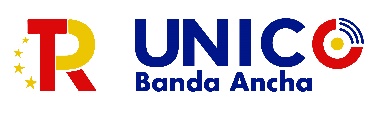 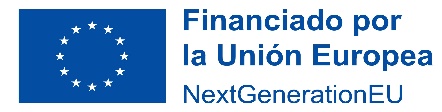 La Ley General de Telecomunicaciones y las AAPP
66
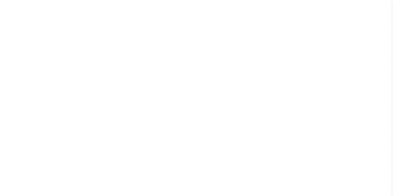 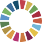 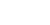 [Speaker Notes: Artículo 49. Colaboración entre Administraciones Públicas en la instalación o explotación de las redes públicas de comunicaciones electrónicas. Apartado 4

4. La normativa elaborada por las Administraciones públicas que afecte a la instalación o explotación de las redes públicas de comunicaciones electrónicas y recursos asociados y los instrumentos de planificación territorial o urbanística deberán recoger las disposiciones necesarias para permitir, impulsar o facilitar la instalación o explotación de infraestructuras de redes de comunicaciones electrónicas y recursos asociados en su ámbito territorial, en particular, para garantizar la libre competencia en la instalación o explotación de redes y recursos asociados y en la prestación de servicios de comunicaciones electrónicas y la disponibilidad de una oferta suficiente de lugares y espacios físicos en los que los operadores decidan ubicar sus infraestructuras.
De esta manera, dicha normativa o instrumentos de planificación territorial o urbanística no podrán establecer restricciones absolutas o desproporcionadas al derecho de ocupación del dominio público y privado de los operadores ni imponer soluciones tecnológicas concretas, itinerarios o ubicaciones concretas en los que instalar infraestructuras de red de comunicaciones electrónicas. En este sentido, cuando una condición pudiera implicar la imposibilidad de llevar a cabo la ocupación del dominio público o la propiedad privada, el establecimiento de dicha condición deberá estar plenamente justificado por razones de medio ambiente, seguridad pública u ordenación urbana y territorial e ir acompañado de las alternativas necesarias para garantizar el derecho de ocupación de los operadores y su ejercicio en igualdad de condiciones.
Las Administraciones públicas contribuirán a garantizar y hacer real una oferta suficiente de lugares y espacios físicos en los que los operadores decidan ubicar sus infraestructuras identificando dichos lugares y espacios físicos en los que poder cumplir el doble objetivo de que los operadores puedan ubicar sus infraestructuras de redes de comunicaciones electrónicas, así como la obtención de un despliegue de las redes ordenado desde el punto de vista territorial.

Información adicional y ejemplos acerca de “Oferta insuficiente de lugares y espacios para la ubicación de las infraestructuras de las redes públicas de comunicaciones electrónicas”

Descripción del problema
La LGTEL establece que la normativa elaborada por las Administraciones Públicas que afecte al despliegue de las redes públicas de comunicaciones electrónicas y los instrumentos de planificación territorial o urbanística deberán recoger las disposiciones necesarias para:

Impulsar o facilitar el despliegue de infraestructuras de redes de comunicaciones electrónicas en su ámbito territorial.
Garantizar la libre competencia en la instalación de redes y en la prestación de servicios de comunicaciones electrónicas.
Garantizar la disponibilidad de una oferta suficiente de lugares y espacios físicos en los que los operadores decidan ubicar sus infraestructuras.

En ocasiones los instrumentos urbanísticos contemplan una oferta de lugares y espacios para ubicar las infraestructuras de comunicaciones electrónicas insuficiente o inadecuada, y acompañada de restricciones para la utilización de otros lugares y zonas en las que realizar los despliegues. Este tipo de defectos pueden constituir dificultades insalvables para llevar a cabo los despliegues y, en consecuencia, para que los usuarios puedan acceder a los servicios de telecomunicación que demandan.
 
Criterios de alineamiento a vigilar
El criterio a vigilar, entre otros, respecto a la redacción de la normativa o el instrumento urbanístico o territorial es el siguiente:

Ofrecer una serie de localizaciones concretas que sean insuficientes para un despliegue de red adecuado.
 
Casuísticas y ejemplos
Adicionalmente a lo indicado en el punto anterior se comparten detalles, ejemplos y excepciones:

Hay ejemplos, entre otros, como puede ser la limitación a muy pocos puntos de establecimiento de redes o estaciones de telecomunicación para municipios con mucha población o muy extensos.

Ejemplo (-):	Las estaciones base sólo podrán ubicarse en los puntos elegidos para ello, sin poder usarse sitios adicionales.
Ejemplo (+):	Las estaciones base se ubicarán preferentemente en los puntos elegidos para ello, pero podrán usarse los sitios adicionales que el operador estime oportuno para dar el servicio con la calidad y cobertura suficiente.]
Faltas de alineamiento más habituales con LGTEL 
Disposiciones relevantes a cumplir
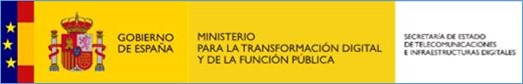 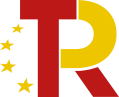 PLAN DE  RECUPERACIÓN
Exigencia de requisitos técnicos para el despliegue de las infraestructuras que componen las redes públicas 
de comunicaciones electrónicas, que exceden de los previstos en la legislación sectorial de telecomunicaciones
De acuerdo con lo dispuesto en el artículo 49.5 de la LGTEL, la normativa elaborada por las Administraciones públicas en el ejercicio de sus competencias que afecte al despliegue de las redes públicas de comunicaciones electrónicas y los instrumentos de planificación territorial o urbanística deberá cumplir con lo dispuesto en la normativa sectorial de telecomunicaciones. 
En particular, deberán respetar los parámetros y requerimientos técnicos esenciales necesarios para garantizar el funcionamiento de las distintas redes y servicios de comunicaciones electrónicas, establecidos en la Disposición Adicional decimotercera de la citada Ley y en las normas reglamentarias aprobadas en materia de telecomunicaciones, y los límites en los niveles de emisión radioeléctrica tolerable fijados por el Estado.
Hacer notar que la utilización de las Normas UNE 133100 sobre infraestructuras para redes de telecomunicaciones es una referencia recomendable.
67
Se incluye en Notas el contenido completo del apartado 5 del artículo 49 y la DA 13ª de la LGTEL. Adicionalmente se incluye información adicional y ejemplos, y resumen de Normas UNE 133100.
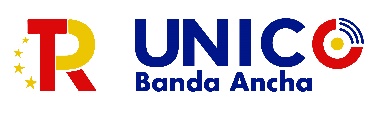 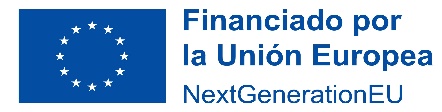 La Ley General de Telecomunicaciones y las AAPP
67
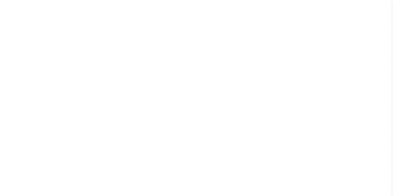 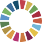 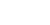 [Speaker Notes: Artículo 49. Colaboración entre Administraciones Públicas en la instalación o explotación de las redes públicas de comunicaciones electrónicas. Apartado 5

5. La normativa elaborada por las Administraciones Públicas en el ejercicio de sus competencias que afecte a la instalación o explotación de las redes públicas de comunicaciones electrónicas y recursos asociados y los instrumentos de planificación territorial o urbanística deberán cumplir con lo dispuesto en la normativa sectorial de telecomunicaciones. En particular, deberán respetar los parámetros y requerimientos técnicos esenciales necesarios para garantizar el funcionamiento de las distintas redes y servicios de comunicaciones electrónicas, establecidos en la disposición adicional decimotercera y en las normas reglamentarias aprobadas en materia de telecomunicaciones, y los límites en los niveles de emisión radioeléctrica tolerable fijados por el Estado.
En el ejercicio de su iniciativa normativa, cuando esta afecte a la instalación o explotación de redes públicas de comunicaciones electrónicas, las Administraciones Públicas actuarán de acuerdo con los principios de necesidad, proporcionalidad, seguridad jurídica, transparencia, accesibilidad, simplicidad y eficacia.

Disposición adicional decimotercera. Parámetros y requerimientos técnicos esenciales para garantizar el funcionamiento de las distintas redes y servicios de comunicaciones electrónicas

Los parámetros y requerimientos técnicos esenciales que son indispensables para garantizar el funcionamiento de las redes y servicios de comunicaciones electrónicas se establecerán mediante real decreto aprobado en Consejo de Ministros.

Información adicional y ejemplos acerca de “Exigencia de requisitos técnicos para el despliegue de las infraestructuras que componen las redes públicas de comunicaciones electrónicas, que exceden de los previstos en la legislación sectorial de telecomunicaciones”

Descripción del problema
De acuerdo con lo establecido en la LGTEL, la normativa elaborada por las Administraciones Públicas en el ejercicio de sus competencias que afecte al despliegue de las redes públicas de comunicaciones electrónicas y los instrumentos de planificación territorial o urbanística deberán cumplir con lo dispuesto en la normativa sectorial de telecomunicaciones.
En particular, deberán respetar los parámetros y requerimientos técnicos esenciales necesarios para garantizar el funcionamiento de las distintas redes y servicios de comunicaciones electrónicas, y los límites en los niveles de emisión radioeléctrica tolerable fijados por el Estado en el Real Decreto 1066/2001, de 28 de septiembre, por el que se aprobó el reglamento que establece las condiciones de protección del dominio público radioeléctrico, restricciones a las emisiones radioeléctricas y medidas de protección sanitaria frente a emisiones radioeléctricas, modificado por el Real Decreto 123/2017, de 24 de febrero, por el que se aprueba el Reglamento sobre el uso del dominio público radioeléctrico.
La imposición de requisitos diferentes constituye una restricción desproporcionada al despliegue de redes de telecomunicación.
 
Criterios de alineamiento a vigilar
Los criterios a vigilar, entre otros, respecto a la redacción de la normativa o el instrumento urbanístico o territorial son los siguientes:

Limitación de las zonas sensibles y los niveles de radiación más allá de lo indicado en el RD 1066/2001, junto a las modificaciones realizadas al mismo por el RD 123/2017.
Limitar parámetros que inciden en los despliegues.
 
Casuísticas y ejemplos
Adicionalmente a los indicado en el punto anterior se comparten los siguientes ejemplos y excepciones:

Al no ser de su competencia, las AAPP no pueden siquiera determinar, parámetros de este tipo. Por el contrario, sí pueden indicar que se deben respetar las zonas sensibles y sus parámetros, siempre de acuerdo con lo regulado en la legislación sectorial de telecomunicaciones vigente (RD 1066/2001, junto a las modificaciones realizadas al mismo por el RD 123/2017).

Ejemplo (-):	Las estaciones de telefonía podrán tener un SAR localizado máximo de 1,5 W/Kg.
Ejemplo (+):	Las estaciones de telefonía deberán respetar las zonas sensibles y los niveles de radiación acorde con la legislación sectorial de telecomunicaciones vigente.
 
No se pueden incluir restricciones a la distancia entre estaciones, o bien desde estaciones a determinados tipos de suelo como por ejemplo el urbano o determinados tipos de espacio como los denominados sensibles, aludiendo a los niveles de emisión. Las distancias vendrán determinadas de acuerdo con lo regulado en la legislación sectorial de telecomunicaciones vigente.

Ejemplo (-):	Las estaciones de telefonía deberán estar separadas más de 300 metros para evitar niveles de emisión por encima de lo permitido.

De la misma forma, tampoco se podrán exigir mediciones de los niveles de emisión de forma periódica por parte de los operadores, o la remisión de la documentación sobre los mismos si ya se ha hecho con prioridad (normalmente en la documentación de puesta en marcha de la estación).

Ejemplo (-):	Los operadores deberán realizar mediciones de los niveles de radiación cada 6 meses y entregar dicha documentación a los responsables de medioambiente de la Administración Pública.
Ejemplo (+):	Los operadores deberán entregar la documentación sobre emisiones de sus estaciones siempre que no lo hayan hecho con anterioridad a otra Administración Pública.

No se deben definir parámetros técnicos concretos en la normativa como altura, distancias de retranqueo, materiales a utilizar, etc.

Ejemplo (-):	Las torres de telefonía no podrán tener una altura superior a 20 metros.
Ejemplo (-):	Las torres de telefonía no podrán estar a menos de 10 metros de la linde de la parcela.
Ejemplo (-):	Las torres de telefonía de más de 5 metros en las que se ubiquen las antenas de telefonía deberán ser de acero.

Resumen de Normas UNE 133100

Pueden usarse como referencia las 5 normas UNE aprobadas por el Comité Técnico de Normalización 133 (Telecomunicaciones) de la Asociación Española de Normalización (UNE), que pueden obtenerse en la sede de la Asociación: c/ Génova, nº6 – 28004 Madrid o en su página web: http://www.une.org

Las referencias y contenido de dichas normas son:

UNE 133100-1:2021 Infraestructuras para redes de telecomunicaciones.
Parte 1: Canalizaciones subterráneas 
Esta norma técnica define las características generales de los sistemas de construcción de canalizaciones subterráneas para la instalación de redes de telecomunicaciones, contemplando las precauciones, condiciones constructivas y modos de instalación de dichos sistemas, así como los materiales y comprobaciones de obra ejecutada precisos. 

UNE 133100-2:2021 Infraestructuras para redes de telecomunicaciones. 
Parte 2: Arquetas y cámaras de registro
Esta norma técnica define las características generales de las arquetas y cámaras de registro de las canalizaciones subterráneas para la instalación de redes de telecomunicaciones, estableciendo los tipos y denominación de dichas arquetas y cámaras de registro en función de las clases dimensionales y resistentes que se fijan, y las características mínimas de los materiales constitutivos, componentes y accesorios necesarios, así como los procesos constructivos correspondientes.

UNE 133100-3:2021 Infraestructuras para redes de telecomunicaciones. 
Parte 3: Tramos interurbanos.
Esta norma técnica define las características generales de la obra civil de los tramos interurbanos para tendidos subterráneos de redes de telecomunicaciones, contemplando los modos de instalación, así como sus accesorios, procesos constructivos, comprobaciones de obra ejecutada y directrices de proyecto para la realización de obras singulares que salven accidentes del terreno o vías de comunicación existentes. La norma es aplicable a los tramos de los tendidos subterráneos de redes de telecomunicaciones que transcurren, en la mayor parte de su trazado, entre poblaciones o por zonas escasamente pobladas.

UNE 133100-4:2021 Infraestructuras para redes de telecomunicaciones. 
Parte 4: Líneas aéreas
Esta norma técnica define las características generales de las líneas de postes para tendidos aéreos de redes de telecomunicaciones, estableciendo los elementos constitutivos de las líneas, tipificando las acciones mecánicas de carácter meteorológico y el proceso de cálculo resistente para los postes, su consolidación y la elección del cable soporte, e indicando las precauciones y directrices de los procesos constructivos correspondientes. La norma es aplicable a los tendidos aéreos de redes de telecomunicaciones sobre postes de madera, de hormigón o de poliéster reforzado con fibra de vidrio (PRFV).

UNE 133100-5:2021 Infraestructuras para redes de telecomunicaciones. 
Parte 5: Instalación en fachada
Esta norma técnica define las características generales de las instalaciones de redes de telecomunicaciones por las fachadas, estableciendo las condiciones y elementos constitutivos de los modos de instalación contemplados: fijación directa de los cables, protección canalizada de los mismos, tendidos verticales mediante cable soporte y tendidos de acometidas por anillas, así como de los cruces aéreos y de las precauciones y procesos constructivos correspondientes.
Hay que tener en cuenta que estas normas son aplicables a la infraestructura que sirve de soporte a las redes de telecomunicaciones y, por tanto, no incluye los portadores, equipos o sus elementos asociados, que componen dichas redes.
Asimismo, hay que tener en cuenta que las infraestructuras comunes de telecomunicaciones, con las que deben dotarse los edificios de acuerdo con la normativa que se describe en el apartado siguiente, tendrán que conectarse con las infraestructuras que se desarrollen para facilitar el despliegue de las redes de telecomunicaciones que se contemplen en los proyectos de urbanización. En consecuencia, este aspecto debe ser tenido en cuenta cuando se acometan dichos proyectos de actuación urbanística.]
Faltas de alineamiento más habituales con LGTEL 
Disposiciones relevantes a cumplir
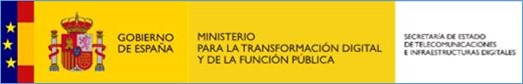 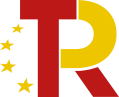 PLAN DE  RECUPERACIÓN
Limitaciones para efectuar despliegues aéreos o apoyándose en las fachadas de las edificaciones
De acuerdo con lo dispuesto en el artículo 49.8 de la LGTEL, la  normativa o instrumentos de planificación territorial o urbanística deberán cumplir con lo siguiente:
Los operadores deberán hacer uso de las canalizaciones subterráneas o en el interior de las edificaciones que permitan la instalación y explotación de redes públicas de comunicaciones electrónicas, salvo que no existan dichas canalizaciones o no sea posible o razonable su uso por razones técnicas, en cuyo caso los operadores podrán efectuar despliegues aéreos o por fachada respetando las disposiciones establecidas en dicho artículo.
Los despliegues aéreos y por fachadas no podrán realizarse en casos justificados de edificaciones del patrimonio histórico-artístico con la categoría de bien de interés cultural declarada por las administraciones competentes o que puedan afectar a la seguridad pública.
68
* Se incluye en Notas el contenido completo del apartado 8 del artículo 49. Adicionalmente se incluye información adicional y ejemplos.
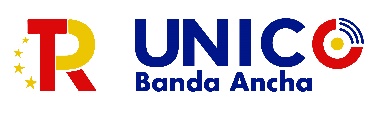 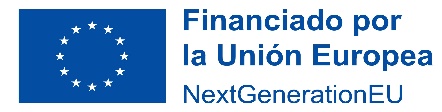 La Ley General de Telecomunicaciones y las AAPP
68
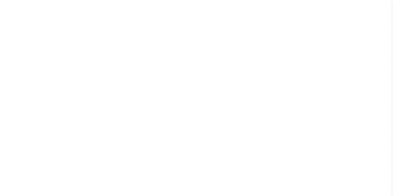 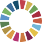 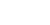 [Speaker Notes: Artículo 49. Colaboración entre Administraciones Públicas en la instalación o explotación de las redes públicas de comunicaciones electrónicas. Apartado 8

8. Los operadores deberán hacer uso de las canalizaciones subterráneas o en el interior de las edificaciones que permitan la instalación y explotación de redes públicas de comunicaciones electrónicas.
En los casos en los que no existan dichas canalizaciones o no sea posible o razonable su uso por razones técnicas los operadores podrán efectuar despliegues aéreos siguiendo los previamente existentes.
Igualmente, en los mismos casos, los operadores podrán efectuar por fachadas despliegue de cables y equipos que constituyan redes públicas de comunicaciones electrónicas y sus recursos asociados, si bien para ello deberán utilizar, en la medida de lo posible, los despliegues, canalizaciones, instalaciones y equipos previamente instalados, debiendo adoptar las medidas oportunas para minimizar el impacto visual.
Los despliegues aéreos y por fachadas no podrán realizarse en casos justificados de edificaciones del patrimonio histórico-artístico con la categoría de bien de interés cultural declarada por las administraciones competentes o que puedan afectar a la seguridad pública.

Información adicional y ejemplos acerca de “Limitaciones para efectuar despliegues aéreos o apoyándose en las fachadas de las edificaciones”

Descripción del problema
El cableado por fachadas o los despliegues aéreos pueden constituir elementos que distorsionan la imagen del conjunto urbano o rural. Es por ello que el artículo 49.8 de la LGTEL establece que los operadores deberán hacer uso de las canalizaciones subterráneas o en el interior de las edificaciones que permitan el despliegue y explotación de redes públicas de comunicaciones electrónicas.
Sin embargo, dicha afirmación está sujeta a una serie de excepciones que la Ley también contempla. Así, en los casos en los que no existan dichas canalizaciones o no sea posible su uso por razones técnicas, los operadores podrán efectuar despliegues aéreos siguiendo los previamente existentes.
Igualmente establece que, en los mismos casos, los operadores podrán efectuar por fachadas despliegue de cables y equipos que constituyan redes públicas de comunicaciones electrónicas y sus recursos asociados, si bien para ello deberán utilizar, en la medida de lo posible, los despliegues, canalizaciones, instalaciones y equipos previamente instalados, debiendo adoptar las medidas oportunas para minimizar el impacto visual.
También establece que los despliegues aéreos y por fachadas no podrán realizarse en casos justificados de edificaciones del patrimonio histórico-artístico con la categoría de bien de interés cultural declarada por las administraciones competentes o que puedan afectar a la seguridad pública
La regulación vigente responde al tratamiento de dos aspectos diferentes que influyen en este tipo de despliegues:
Por un lado, la imposición de la sustitución de los despliegues aéreos o apoyados en las fachadas de las edificaciones, o la de realizar los nuevos despliegues, por canalizaciones subterráneas a través del dominio público, podría hacer inviable el despliegue de las redes de acceso de nueva generación en las zonas afectadas. Las medidas tendentes a promover la utilización de canalizaciones subterráneas o en el interior de los edificios, deberían de adoptarse solamente en aquellos casos en que se garantice la existencia de soluciones técnicas efectivas, tales como la puesta a disposición de los operadores de canalizaciones ya existentes u otros recursos que permitan que dichos despliegues puedan efectuarse en condiciones equiparables a los despliegues utilizando fachadas o haciendo uso de despliegues aéreos previamente existentes. En relación con esta cuestión se estima más adecuado articular estas iniciativas mediante acuerdos con dichos operadores, y siempre y cuando se encuentre una solución satisfactoria al problema que se reseña en el siguiente párrafo.
En segundo lugar, ha de considerarse la problemática asociada a la acometida de las líneas de telecomunicación a los edificios y a las viviendas afectadas. Se ha de tener presente que actualmente, en muchos casos, estas acometidas se realizan a través de las fachadas con el objeto de disponer de acceso directo a las estancias de las viviendas donde se requiere el punto de acceso de usuario (típicamente el salón, despacho, etc.). La eventual sustitución de esta clase de despliegues por alternativas a través del interior de los edificios necesariamente comporta la realización de obras tanto en los edificios (de titularidad privada comunitaria en la mayoría de los casos), como en las propias viviendas de los usuarios (de titularidad privada) obligando a un cableado en el interior de las propias viviendas para ubicar el punto de acceso en la estancia adecuada. Por ello, para la adopción de este tipo de medidas debe hacerse un riguroso análisis que tenga en cuenta la disponibilidad de los vecinos para asumir las molestias y, en su caso, los gastos económicos que conllevan.
La solución parcial o insatisfactoria de ambos problemas, podría llevar aparejada, entre otras cosas, una falta de continuidad en los servicios de comunicaciones electrónicas que reciben en el presente, o que puedan recibir en el futuro, los usuarios.
De igual forma, se recuerda que la imposición de obligaciones que tengan un carácter retroactivo sobre los despliegues aéreos o por fachadas (por ejemplo, obligar a transformar estos despliegues en subterráneos) no puede ser exigido salvo acuerdo previo con el operador de telecomunicaciones propietario de la infraestructura. 
Siempre que un instrumento de planificación urbanística contemple una restricción a los despliegues aéreos y/o por fachada, deberá sujetarse a lo establecido en la legislación sectorial de telecomunicaciones. Por supuesto, las excepciones relativas a despliegues aéreos o por fachadas no son incompatibles con el fomento de técnicas que minimicen el impacto del despliegue de dichos tendidos.
Hay que respetar los casos concretos y justificados para no realizar despliegues aéreos o por fachada, contemplados en el artículo 49.8, como son las edificaciones del patrimonio histórico-artístico con la categoría de bien de interés cultural o que puedan afectar a la seguridad pública, pero sin perjuicio de que la Administración encargada de la aprobación del instrumento proporcione una solución alternativa (lugares cercanos alternativos, etc.) que garantice la disponibilidad de canalizaciones u otros recursos necesarios para desplegar las redes en condiciones viables desde el punto de vista técnico, y tal que se asegure que los usuarios puedan tener acceso a un servicio esencial como el de las telecomunicaciones. 
 
Criterios de alineamiento a vigilar
Los criterios a vigilar, entre otros, respecto a la redacción de la normativa o el instrumento urbanístico o territorial son los siguientes:

Prohibición explícita al despliegue por fachada o aéreo.
Obligación de despliegues mediante canalizaciones subterráneas.
Aplicación con carácter retroactivo de prohibiciones o imposiciones de modificación de los despliegues por fachada o aéreos ya existentes.
 
Casuísticas y ejemplos
Adicionalmente a los indicado en el punto anterior se comparten detalles, ejemplos y excepciones:

Otras excepciones a esta prohibición son las edificaciones protegidas por patrimonio con la categoría de bien de interés cultural declarada por las administraciones competentes, o bien por cuestiones de seguridad pública. Además, hay que tener en cuenta que siempre está la excepción de la imposibilidad de despliegue subterráneo por inviabilidad técnica. A estas excepciones hay que añadir la de las zonas de nueva urbanización, que se trata en el siguiente punto.

Ejemplo (-): No se podrán realizar en ningún caso despliegues aéreos o por las fachadas de las edificaciones.
Ejemplo (-):	Se prohíben los despliegues por fachadas en edificios incluidos en el catálogo de bienes protegidos municipal con cualquier nivel de protección.
Ejemplo (+): Si las edificaciones están protegidas como parte del patrimonio histórico con la categoría de bien de interés cultural declarada por las administraciones competentes no se podrán realizar despliegues por fachada, debiéndose realizar dicho despliegue analizándose otras posibles alternativas. No obstante, sí se podrán realizar despliegues por fachada en el caso que sean autorizados por el organismo competente una vez que el operador justifique una integración satisfactoria en el entorno y que no se causa afección estructural en el edificio.

Un problema habitual y que hacen ineficaces los despliegues por canalización subterránea en zonas históricas es la imposibilidad de ocultar las acometidas a las fincas o edificios debido al material de las fachadas (normalmente piedra).

Aunque la obligación de desplegar por conductos subterráneos no se puede imponer con carácter general, hay que tener en cuenta que hay casos donde no solo se puede, sino que se debe realizar esta obligación, como es el caso de zonas de nueva urbanización donde al ser un servicio básico en el proyecto de urbanización se habrán incorporado las canalizaciones para dar el servicio.

Ejemplo (-): Los nuevos despliegues deberán realizarse mediante canalizaciones subterráneas.
Ejemplo (+): En las zonas de nueva urbanización los despliegues se deberán realizar por los conductos subterráneos habilitados para ello, siempre que sea viable su uso desde un punto de vista técnico (exista suficiente capacidad excedentaria, etc).

Aunque es lógico que se quieran eliminar este tipo de despliegue, normalmente aduciendo razones estéticas, no es posible realizar prohibiciones o imposiciones con carácter retroactivo, siempre que no sea mediante acuerdos con los operadores pertinentes.

Ejemplo (-):	Debido a su impacto estético, todos los despliegues por fachada existentes deberán ser soterrados antes del plazo de X meses.
Ejemplo (+):	Mediante acuerdos con los operadores que dispongan de red desplegada por fachada, esta red se soterrará en el plazo marcado por el acuerdo firmado entre las partes.]
Faltas de alineamiento más habituales con LGTEL 
Disposiciones relevantes a cumplir
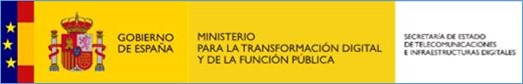 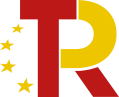 PLAN DE  RECUPERACIÓN
Obligación de la obtención de licencia para la instalación, puesta en servicio o 
funcionamiento de infraestructuras de telecomunicación
La imposición de obligaciones genéricas en materia de obtención de licencia para la instalación, puesta en servicio o funcionamiento de infraestructuras de telecomunicación puede vulnerar el ordenamiento legal vigente. La LGTEL, en los apartados 9, 10 y 11 del artículo 49, contempla excepciones en función de las circunstancias que concurren en cada caso, que eximen a los operadores de redes públicas de comunicaciones electrónicas de la obtención de las citadas licencias, y las sustituye por el uso de declaración responsable o exime de su presentación, según el caso que se contemple en la regulación de dichos artículos. También hay que tener en cuenta la excepción establecida en la DA 8ª de la Ley 38/1999, de 5 de noviembre, de Ordenación de la Edificación.
La normativa relacionada con las licencias y el despliegue de redes públicas de comunicaciones electrónicas se trata en detalle en la sección Régimen de licencias respecto al despliegue de redes de telecomunicaciones de este Curso.
69
* Se incluye en Notas el contenido completo de los apartados 9, 10 y 11 del artículo 49. Adicionalmente se incluye información adicional y ejemplos.
Información adicional en el siguiente enlace: NOTA INFORMATIVA SOBRE EL RÉGIMEN DE INTERVENCIÓN ADMINISTRATIVA SOBRE DESPLIEGUES DE REDES EN DOMINIO PÚBLICO Y PRIVADO
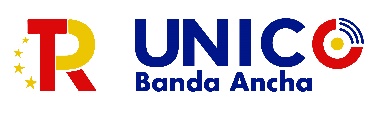 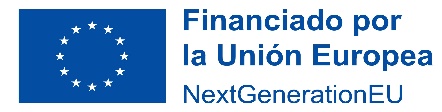 La Ley General de Telecomunicaciones y las AAPP
69
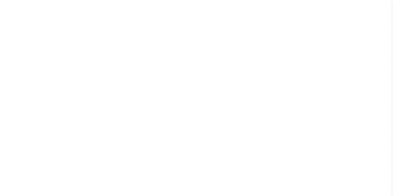 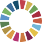 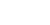 [Speaker Notes: Artículo 49. Colaboración entre Administraciones Públicas en la instalación o explotación de las redes públicas de comunicaciones electrónicas. Apartados 9 y 10

9. Para la instalación o explotación de las estaciones o infraestructuras radioeléctricas y recursos asociados en dominio privado no podrá exigirse por parte de las Administraciones públicas competentes la obtención de licencia o autorización previa de obras, instalaciones, de funcionamiento o de actividad, de carácter medioambiental ni otras de clase similar o análogas, excepto en edificaciones del patrimonio histórico-artístico con la categoría de bien de interés cultural declarada por las autoridades competentes o cuando ocupen una superficie superior a 300 metros cuadrados, computándose a tal efecto toda la superficie incluida dentro del vallado de la estación o instalación o, tratándose de instalaciones de nueva construcción, tengan impacto en espacios naturales protegidos. 
Para la instalación o explotación de redes públicas de comunicaciones electrónicas fijas o de estaciones o infraestructuras radioeléctricas y sus recursos asociados en dominio privado distintas de las señaladas en el párrafo anterior, no podrá exigirse por parte de las Administraciones públicas competentes la obtención de licencia o autorización previa de obras, instalaciones, de funcionamiento o de actividad, o de carácter medioambiental, ni otras licencias o aprobaciones de clase similar o análogas que sujeten a previa autorización dicha instalación, en el caso de que el operador haya presentado voluntariamente a la Administración Pública competente para el otorgamiento de la licencia o autorización un plan de despliegue o instalación de red de comunicaciones electrónicas, en el que se contemplen dichas infraestructuras o estaciones, y siempre que el citado plan haya sido aprobado por dicha administración.
Para la instalación y despliegue de redes públicas de comunicaciones electrónicas y sus recursos asociados que deban realizarse en dominio público, las Administraciones públicas podrán establecer, cada una en el ámbito exclusivo de sus competencias y para todos o algunos de los casos, que la tramitación se realice mediante declaración responsable o comunicación previa.
Los planes de despliegue o instalación son documentos de carácter descriptivo e informativo, no debiendo tener un grado de detalle propio de un proyecto técnico y su presentación es potestativa para los operadores. Su contenido se considera confidencial.
En el plan de despliegue o instalación, el operador efectuará una mera previsión de los supuestos en los que se pueden efectuar despliegues aéreos o por fachadas de cables y equipos en los términos indicados en el apartado anterior.
Este plan de despliegue o instalación a presentar por el operador se sujetará al contenido y deberá respetar las condiciones técnicas exigidas mediante real decreto acordado en Consejo de Ministros.
El plan de despliegue o instalación de red pública de comunicaciones electrónicas se entenderá aprobado si, transcurrido el plazo máximo de tres meses desde su presentación, la Administración Pública competente no ha dictado resolución expresa. La Administración Pública competente podrá fijar un plazo de resolución inferior.
Tanto para la aprobación de un plan de despliegue o instalación como para el otorgamiento, en su caso, de una autorización o licencia, la Administración competente sólo podrá exigir al operador documentación asociada a su ámbito competencial, que sea razonable y proporcional al fin perseguido y que no se encuentre ya en poder de la propia administración.
Las licencias o autorizaciones previas que, de acuerdo con los párrafos anteriores, no puedan ser exigidas, serán sustituidas por declaraciones responsables, de conformidad con lo establecido en el artículo 69 de la Ley 39/2015, de 1 de octubre, del Procedimiento Administrativo Común de las Administraciones Públicas, relativas al cumplimiento de las previsiones legales establecidas en la normativa vigente. En todo caso, el declarante deberá estar en posesión del justificante de pago del tributo correspondiente cuando sea preceptivo.
La declaración responsable deberá contener una manifestación explícita del cumplimiento de aquellos requisitos que resulten exigibles de acuerdo con la normativa vigente, incluido, en su caso, estar en posesión de la documentación que así lo acredite.
Cuando deban realizarse diversas actuaciones relacionadas con la infraestructura o estación radioeléctrica, las declaraciones responsables se tramitarán conjuntamente siempre que ello resulte posible.
La presentación de la declaración responsable, con el consiguiente efecto de habilitación a partir de ese momento para ejecutar la instalación, no prejuzgará en modo alguno la situación y efectivo acomodo de las condiciones de la infraestructura o estación radioeléctrica a la normativa aplicable, ni limitará el ejercicio de las potestades administrativas de comprobación, inspección, sanción, y, en general, de control que a la Administración en cualquier orden, estatal, autonómico o local, le estén atribuidas por el ordenamiento sectorial aplicable en cada caso.
La inexactitud, falsedad u omisión, de carácter esencial, en cualquier dato, manifestación o documento que se acompañe o incorpore a una declaración responsable, o la no presentación de la declaración responsable determinará la imposibilidad de explotar la instalación y, en su caso, la obligación de retirarla desde el momento en que se tenga constancia de tales hechos, sin perjuicio de las responsabilidades penales, civiles o administrativas a que hubiera lugar.
Reglamentariamente se establecerán los elementos de la declaración responsable que tendrán dicho carácter esencial.

10. Para la instalación o explotación de los puntos de acceso inalámbrico para pequeñas áreas y sus recursos asociados, en los términos definidos por la normativa europea, no se requerirá ningún tipo de concesión, autorización o licencia nueva o modificación de la existente o declaración responsable o comunicación previa a las Administraciones públicas competentes por razones de ordenación del territorio o urbanismo, salvo en los supuestos de edificios o lugares de valor arquitectónico, histórico o natural que estén protegidos de acuerdo con la legislación nacional o, en su caso, por motivos de seguridad pública o seguridad nacional.

11. En el caso de que sobre una infraestructura de red pública de comunicaciones electrónicas, fija o móvil, incluidas las estaciones radioeléctricas de comunicaciones electrónicas y sus recursos asociados, ya esté ubicada en dominio público o privado, se realicen actuaciones de innovación tecnológica o adaptación técnica que supongan la incorporación de nuevo equipamiento o la realización de emisiones radioeléctricas en nuevas bandas de frecuencias o con otras tecnologías, sin cambiar la ubicación de los elementos de soporte ni variar los elementos de obra civil y mástil, no se requerirá ningún tipo de concesión, autorización o licencia nueva o modificación de la existente o declaración responsable o comunicación previa a las Administraciones públicas competentes por razones de ordenación del territorio, urbanismo, dominio público hidráulico, de carreteras o medioambientales, siempre y cuando no suponga un riesgo estructural para la infraestructura sobre la que se asienta la red.


Información adicional y ejemplos acerca de “Obligación de la obtención de licencia para la instalación, puesta en servicio o funcionamiento de infraestructuras de telecomunicación”

Descripción del problema
La imposición de obligaciones genéricas en materia de obtención de licencia municipal para la instalación, puesta en servicio o funcionamiento de infraestructuras de telecomunicación puede vulnerar el ordenamiento legal vigente. La LGTEL, en sus artículos 49.9, 49.10 y 49.11 , se contemplan excepciones en función de las circunstancias que concurren en cada caso, que eximen a los operadores de redes públicas de comunicaciones electrónicas de la obtención de las citadas licencias.
Hay que señalar que la eliminación de licencias municipales, en los casos que aplique, incluye todos los procedimientos de control ambiental que obligan a los interesados a obtener una autorización (con la denominación que en cada Comunidad Autónoma se le dé: licencia ambiental, licencia de actividad clasificada, informe de impacto ambiental, informe de evaluación ambiental…etc.).
Además, es preciso destacar que existe una gran variedad de tipos de instalaciones de telecomunicación utilizadas para ofrecer diferentes servicios (telefonía, radiodifusión sonora, televisión, comunicaciones de la policía local, radioaficionados, emergencias, etc.). Con disposiciones tan genéricas como la imposición de la obligación de obtener licencia para cualquier instalación de telecomunicación se estaría requiriendo licencia municipal para la instalación de una antena receptora de televisión, para la instalación y conexión a una red pública de comunicaciones electrónicas, para la instalación en un domicilio de una red de acceso de banda ancha inalámbrica (WIFI), para la interconexión inalámbrica de periféricos de un ordenador, etc.
Para la instalación o explotación de redes públicas de comunicaciones electrónicas fijas o de estaciones o infraestructuras radioeléctricas y sus recursos asociados en dominio privado, las licencias o autorizaciones previas que, de acuerdo a los requisitos y casos descritos para cada caso en el artículo 49.9 de la Ley 11/2022, de 28 de junio, General de Telecomunicaciones, no puedan ser exigidas, serán sustituidas por declaraciones responsables.
Para la instalación o explotación de los puntos de acceso inalámbrico para pequeñas áreas y sus recursos asociados, en los términos definidos por la normativa europea, no se requerirá ningún tipo de concesión, autorización o licencia nueva o modificación de la existente o declaración responsable o comunicación previa a las Administraciones públicas competentes por razones de ordenación del territorio o urbanismo, salvo en los supuestos de edificios o lugares de valor arquitectónico, histórico o natural que estén protegidos de acuerdo con la legislación nacional o, en su caso, por motivos de seguridad pública o seguridad nacional (art. 49.10 de la LGTEL). Adicionalmente, estas instalaciones de los puntos de acceso inalámbrico para pequeñas áreas y sus recursos asociados no está sujeta a la exigencia de tributos por ninguna Administración Pública, excepto la tasa general de operadores y sin perjuicio de lo dispuesto en el artículo 52 de la LGTEL.
También la LGTEL, en su artículo 49.11 de la LGTEL, establece que cuando se realicen actuaciones de actualización tecnológica o adaptación técnica sobre una infraestructura de red pública de comunicaciones electrónicas, fija o móvil, incluidas las estaciones radioeléctricas de comunicaciones electrónicas, que ya esté ubicada en dominio público o privado, que supongan la incorporación de nuevo equipamiento o la realización de emisiones radioeléctricas en nuevas bandas de frecuencias o con otras tecnologías, sin variar los elementos de obra civil y mástil, dichas actuaciones no requerirán ningún tipo de concesión, autorización o licencia nueva o modificación de la existente o declaración responsable o comunicación previa a las administraciones públicas competentes por razones de ordenación del territorio, urbanismo o medioambientales.
En lo que se refiere concretamente a las licencias de obras, adicionalmente a lo señalado en párrafos anteriores, deberá tenerse en cuenta lo establecido en la Disposición adicional octava: “Instalación de infraestructuras de red o estaciones radioeléctricas en edificaciones de dominio privado” de la Ley 38/1999, de 5 de noviembre, de Ordenación de la Edificación. A este respecto, las obras de instalación de infraestructuras de red o estaciones radioeléctricas en edificaciones de dominio privado no requerirán la obtención de licencia de obras o edificación ni otras autorizaciones, si bien, en todo caso el promotor de las mismas habrá de presentar ante la autoridad competente en materia de obras de edificación una declaración responsable donde conste que las obras se llevarán a cabo según un proyecto o una memoria técnica suscritos por técnico competente, según corresponda, justificativa del cumplimiento de los requisitos aplicables del Código Técnico de la Edificación. Una vez ejecutadas y finalizadas las obras de instalación de las infraestructuras de las redes de comunicaciones electrónicas, el promotor deberá presentar ante la autoridad competente una comunicación de la finalización de las obras y de que las mismas se han llevado a cabo según el proyecto técnico o memoria técnica.
Por otra parte, en algunas ocasiones en los instrumentos se impone la obligación de tener que realizar un trámite previo de obtención de la calificación urbanística para obtener la autorización al despliegue. Este requerimiento de trámite de calificación urbanística podría ser contrario al régimen de licencias que se establece en el artículo 49.9 de la LGTEL puesto que, aunque no se obligue a la obtención de estás, sí que se somete la instalación de infraestructuras de telecomunicación a un trámite de efectos similares en los correspondientes despliegues.

Criterios de alineamiento a vigilar
Los criterios a vigilar, entre otros, respecto a la redacción de la normativa o el instrumento urbanístico o territorial son los siguientes:

Referencias a la normativa autonómica.
Exigencia de evaluación de impacto ambiental.
Exigencia de licencia cuando según LGTEL (artículo 49) aplicaría presentar Declaración Responsable
Exigencia de obtención de licencia cuando se trate de actuaciones de actualización tecnológica o adaptación técnica (por ejemplo, modificación de los elementos instalados sobre los soportes o mástiles o equipos de telecomunicaciones, instalación de nuevo cableado sobre tendidos existentes, etc.) que no afecte a los elementos de obra civil o mástil.

Casuísticas y ejemplos
Adicionalmente a los indicado en el punto anterior se comparten los siguientes ejemplos y excepciones:

En algunos casos, para regular en el instrumento de planificación urbanístico todo lo relativo a las licencias, se hace referencia a la ley autonómica correspondiente, que a veces no está actualizada o no está alineada con lo dispuesto en la LGTEL. Además, la LGTEL como ley especial tiene la competencia en materia de telecomunicaciones, que incluye la regulación acerca del régimen actualmente vigente de intervención administrativa sobre despliegues de redes de públicas de comunicaciones electrónicas en dominio público y privado.

Ejemplo (-):	Las estaciones que se instalen en dominio privado deberán cumplir con el régimen de licencias indicado en la Ley autonómica (u Ordenanza, Plan General, etc.) ….
Ejemplo (+): Las estaciones que se instalen en dominio privado deberán cumplir con el régimen de licencias indicado en la Ley autonómica, en todo aquello que no se oponga a la legislación sectorial vigente de telecomunicaciones.

Tal como se indica en la LGTEL no se puede exigir por defecto la evaluación de impacto ambiental o cualquiera de las formas de evaluación ambiental que haya, salvo en los casos que la Ley lo contemple.

Ejemplo (-): Para la puesta en marcha de las estaciones radioeléctricas será necesario la elaboración y presentación del correspondiente informe de impacto ambiental.

Como se ha comentado anteriormente, la LGTEL regula en su artículo 49 el régimen actualmente vigente de intervención administrativa sobre despliegues de redes de públicas de comunicaciones electrónicas en dominio público y privado. En dicho artículo se describen supuestos en los que el operador de telecomunicaciones está eximido de solicitar licencia la cual se sustituye por la presentación de una Declaración Responsable, y otros supuestos en los que no deben presentar ni licencia, ni declaración responsable ni comunicación previa.
 
Ejemplo (-): Para el despliegue de estaciones radioeléctricas en cualquier tipo de dominio se requerirá la solicitud y aprobación de la correspondiente licencia.

En este caso cuando se habla obtención de licencia se refiere a la necesidad de obtener algún tipo de concesión, autorización o licencia, ya sea nueva o modificación de la existente, así como otro tipo de tramite como declaración responsable o comunicación previa. Es decir, este tipo de actuaciones no necesitan de ningún trámite adicional a los que ya se llevaron a cabo en la instalación de la infraestructura.

Ejemplo (-):	Cualquier actualización que se realice en las estaciones radioeléctricas deberá realizarse previa petición de la correspondiente licencia (o declaración responsable o comunicación previa).
Ejemplo (+):	 Las actuaciones realizadas en las estaciones radioeléctricas necesitarán la correspondiente licencia o declaración responsable salvo que se trate de actuaciones de innovación tecnológica o adaptación técnica de las mismas, y siempre que no se refiera a elementos de obra civil o mástiles, en cuyo caso no se requiere de ningún trámite adicional a los que ya se llevaron a cabo en la instalación de la infraestructura.
Ejemplo (+):	Las actuaciones de innovación tecnológica o adaptación técnica de las estaciones radioeléctricas no necesitarán de ningún tipo de concesión, licencia, autorización, declaración responsable o comunicación previa, salvo que se trate elementos de obra civil o mástiles de dichas infraestructuras.]
Faltas de alineamiento más habituales con LGTEL 
Disposiciones relevantes a cumplir
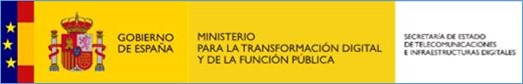 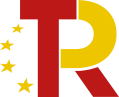 PLAN DE  RECUPERACIÓN
Referencias a la legislación sectorial de telecomunicaciones
Esta falta de alineamiento se refiere a que se hagan referencias en la  normativa o instrumentos de planificación territorial o urbanística a legislación sectorial de telecomunicaciones que esté obsoleta.
Es importante hacer referencia en la  normativa o instrumentos de planificación territorial o urbanística a la legislación sectorial de telecomunicaciones que esté vigente en cada momento.
70
* Se incluye en Notas información adicional y ejemplos.
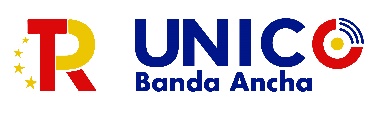 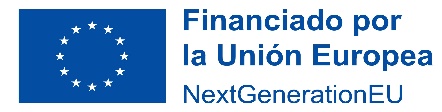 La Ley General de Telecomunicaciones y las AAPP
70
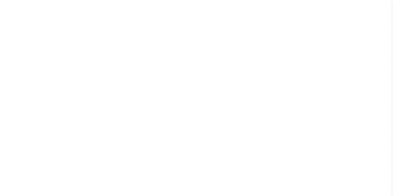 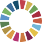 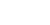 [Speaker Notes: Información adicional y ejemplos acerca de “Referencias a la legislación sectorial de telecomunicaciones”

Descripción del problema
La normativa o instrumentos de planificación territorial o urbanística deben incluir, cuando proceda, referencias correctas a la legislación sectorial de telecomunicaciones. Por esta razón, se recuerda que la legislación de telecomunicaciones actualmente en vigor es:

Normativa general
Ley 11/2022, de 28 de junio, General de Telecomunicaciones (BOE 29/06/2022).

Normativa específica
Real Decreto 346/2011, de 11 de marzo, por el que se aprueba el Reglamento regulador de las infraestructuras comunes de telecomunicaciones para el acceso a los servicios de telecomunicación en el interior de las edificaciones (BOE 01/04/2011).
Orden ITC/1644/2011, de 10 de junio, por la que se desarrolla el Reglamento regulador de las infraestructuras comunes de telecomunicaciones para el acceso a los servicios de telecomunicación en el interior de las edificaciones, aprobado por el Real Decreto 346/2011, de 11 de marzo (BOE 16/06/2011).
El Real Decreto 1066/2001, de 28 de septiembre, por el que se aprobó el reglamento que establece las condiciones de protección del dominio público radioeléctrico, restricciones a las emisiones radioeléctricas y medidas de protección sanitaria frente a emisiones radioeléctricas, el cual ha sido modificado por el Real Decreto 123/2017, de 24 de febrero, por el que se aprueba el Reglamento sobre el uso del dominio público radioeléctrico, y la Orden CTE/23/2002, de 11 de enero, por la que se establecen condiciones para la presentación de determinados estudios y certificaciones por operadores de servicios de telecomunicaciones.
El Real Decreto 330/2016, de 9 de septiembre, relativo a medidas para reducir el coste del despliegue de las redes de comunicaciones electrónicas de alta velocidad.
 
Criterios de alineamiento a vigilar
Los criterios a vigilar, entre otros, respecto a la redacción de la normativa o el instrumento urbanístico o territorial son los siguientes:

Referencias incorrectas a la LGTEL.
Referencias incorrectas a la normativa sobre ICTs (RD 346/2011 e ITC/1644/2011).
Referencias a otras normativas o estudios distintos del RD 1066/2001.

Casuísticas y ejemplos
Adicionalmente a los indicado en el punto anterior se comparten los siguientes detalles, ejemplos y excepciones:

En este caso suelen ser referencias a la anterior LGTEL, la Ley 9/2014 o incluso la que se promulgó en 2003 (Ley 32/2003) o también se han dado casos promulgada en 1998 (Ley 11/1998).

Ejemplo (-):	Se deberá cumplir con la Ley 9/2014, de 9 de mayo, General de Telecomunicaciones.
Ejemplo (+):	Se deberá cumplir con la Ley 11/2022, de 28 de junio, General de Telecomunicaciones.
 
Al igual que en el caso anterior las deficiencias suelen ser referencias a normativa anticuada. Hay que tener en cuenta que el Real Decreto Ley 1/1998, de 27 de febrero, sobre infraestructuras comunes en los edificios para el acceso a los servicios de telecomunicación, a pesar de ser más antiguo sí está en vigor.

Ejemplo (-):	Se deberá cumplir con el REAL DECRETO 401/2003.
Ejemplo (+):	Se cumplirán las condiciones establecidas en el Real Decreto-Ley 1/1998, de 27 de febrero, sobre infraestructuras comunes en los edificios para el acceso a los servicios de telecomunicación.

En algunas ocasiones, las AAPP hacen referencia en sus instrumentos referencias a estudios de organismos nacionales o internacionales como el consejo de Europa que no elaboran normativa oficial, por lo que no debería indicarse como tal, y por tanto no puede ser de obligado cumplimiento.

Ejemplo (-):	En relación con las emisiones electromagnéticas se deberán cumplir las recomendaciones elaboradas por el Consejo de Europa al respecto en su estudio XXXXXX
Ejemplo (+):	Se cumplirán las condiciones establecidas en el Real Decreto 1066/2001, de 28 de septiembre, por el que se aprobó el reglamento que establece las condiciones de protección del dominio público radioeléctrico, restricciones a las emisiones radioeléctricas y medidas de protección sanitaria frente a emisiones radioeléctricas, y sus modificaciones posteriores (RD123/2017).]
Faltas de alineamiento más habituales con LGTEL 
Disposiciones relevantes a cumplir
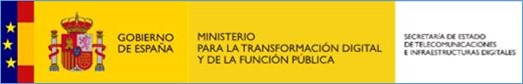 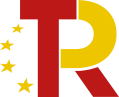 PLAN DE  RECUPERACIÓN
Regulación especial para infraestructuras de telecomunicaciones con un único instrumento urbanístico
En el caso de elaborar un Plan Especial en materia de telecomunicaciones, dicho Plan deberá tener en cuenta el dinamismo de los servicios de telecomunicación y, por tanto, la continua adaptación en sus infraestructuras para satisfacer la demanda de las necesidades de los consumidores. Además, en la elaboración del citado Plan, ha de tenerse en cuenta lo dispuesto en el artículo 49.4 de la LGTEL.
Por ello, no es compatible con la legislación establecer a priori aspectos como las ubicaciones (en concreto las relativas a las estaciones base de telefonía móvil resulta prácticamente imposible predefinir su ubicación) o cualquier otro parámetro o restricción de las infraestructuras de telecomunicación mediante un plan especial, ordenanza o similar.
En todo caso, cualquier plan especial, ordenanza o similar para infraestructuras de telecomunicaciones debe cumplir con toda la legislación sectorial de telecomunicaciones vigente.
71
* Se incluye en Notas el contenido completo del apartado 4 del artículo 49 de la LGTEL.
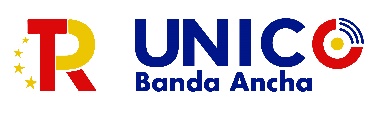 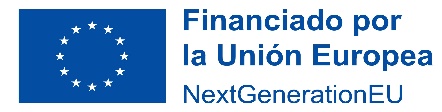 La Ley General de Telecomunicaciones y las AAPP
71
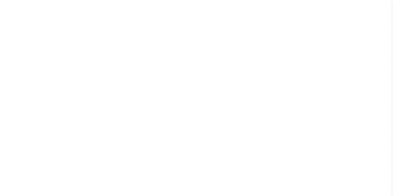 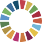 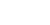 [Speaker Notes: Artículo 49. Colaboración entre Administraciones Públicas en la instalación o explotación de las redes públicas de comunicaciones electrónicas. Apartado 4

4. La normativa elaborada por las Administraciones públicas que afecte a la instalación o explotación de las redes públicas de comunicaciones electrónicas y recursos asociados y los instrumentos de planificación territorial o urbanística deberán recoger las disposiciones necesarias para permitir, impulsar o facilitar la instalación o explotación de infraestructuras de redes de comunicaciones electrónicas y recursos asociados en su ámbito territorial, en particular, para garantizar la libre competencia en la instalación o explotación de redes y recursos asociados y en la prestación de servicios de comunicaciones electrónicas y la disponibilidad de una oferta suficiente de lugares y espacios físicos en los que los operadores decidan ubicar sus infraestructuras.
De esta manera, dicha normativa o instrumentos de planificación territorial o urbanística no podrán establecer restricciones absolutas o desproporcionadas al derecho de ocupación del dominio público y privado de los operadores ni imponer soluciones tecnológicas concretas, itinerarios o ubicaciones concretas en los que instalar infraestructuras de red de comunicaciones electrónicas. En este sentido, cuando una condición pudiera implicar la imposibilidad de llevar a cabo la ocupación del dominio público o la propiedad privada, el establecimiento de dicha condición deberá estar plenamente justificado por razones de medio ambiente, seguridad pública u ordenación urbana y territorial e ir acompañado de las alternativas necesarias para garantizar el derecho de ocupación de los operadores y su ejercicio en igualdad de condiciones.
Las Administraciones públicas contribuirán a garantizar y hacer real una oferta suficiente de lugares y espacios físicos en los que los operadores decidan ubicar sus infraestructuras identificando dichos lugares y espacios físicos en los que poder cumplir el doble objetivo de que los operadores puedan ubicar sus infraestructuras de redes de comunicaciones electrónicas, así como la obtención de un despliegue de las redes ordenado desde el punto de vista territorial.

Información adicional y ejemplos acerca de “Regulación especial para infraestructuras de telecomunicaciones con un único instrumento urbanístico”

Descripción del problema
En el caso de elaborar un Plan Especial en materia de telecomunicaciones, dicho Plan deberá tener en cuenta el dinamismo de los servicios de telecomunicación y, por tanto, la continua adaptación en sus infraestructuras para satisfacer la demanda de las necesidades de los consumidores.
Por ello, no es compatible con la legislación establecer a priori aspectos como las ubicaciones (en concreto las relativas a las estaciones base de telefonía móvil resulta prácticamente imposible predefinir su ubicación) o cualquier otro parámetro o restricción de las infraestructuras de telecomunicación mediante un plan especial, ordenanza o similar, y, en consecuencia, debería eliminarse esta previsión del instrumento de planificación urbanística informado.
 
Criterios de alineamiento a vigilar
El criterio a vigilar, entre otros, respecto a la redacción de la normativa o el instrumento urbanístico o territorial es el siguiente:

Indicar que se realizará un plan específico de telecomunicaciones.

Casuísticas y ejemplos
Adicionalmente a los indicado en el punto anterior se comparten los siguientes detalles, ejemplos y excepciones:

Aunque no haya restricciones directas o explícitas, el hecho de que se indique que se desarrollará un “Plan de Telecomunicaciones” supone un incumplimiento que, al no ser vinculante, es meramente informativo, y que pretende indicar a la Administración Pública en cuestión que, si desarrolla dicho plan, debe cumplir con la legislación sectorial de telecomunicaciones.

Ejemplo (-):	Los requisitos relativos a los despliegues de redes públicas de comunicaciones electrónicas se definirán en la correspondiente ordenanza de telecomunicaciones que desarrollará este ayuntamiento.
Ejemplo (+):	Los requisitos relativos a los despliegues de redes públicas de comunicaciones electrónicas deberán cumplir con la legislación sectorial de telecomunicaciones.]
Faltas de alineamiento más habituales con LGTEL 
Disposiciones relevantes a cumplir
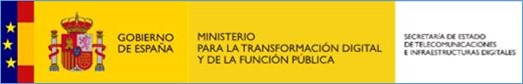 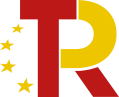 PLAN DE  RECUPERACIÓN
Ubicación de las antenas de radiocomunicación
El artículo 49.4 de la LGTEL, establece que la normativa e instrumentos de planificación territorial o urbanística elaborada por las AAPP no podrán imponer ubicaciones concretas en los que instalar infraestructuras de red de comunicaciones electrónicas, además de no poder establecer restricciones absolutas o desproporcionadas.
La ubicación y características de las antenas de radiocomunicación dependen intrínsecamente de las características del servicio que prestan y de las condiciones del entorno que las rodea, sin que sea posible imponer, a priori y con carácter general, para cualquier tipo de antena y ubicación requisitos que incidan sobre su situación, altura, volumen de ocupación, etc., sin poner en riesgo la cobertura y calidad de los servicios de telecomunicación. Estos factores deberían estar en todo caso condicionados a la viabilidad técnica del servicio a ofrecer a los usuarios.
Asimismo, se debería tener en cuenta, para los casos en que esté prevista la construcción de edificaciones con varias alturas, las posibles zonas de sombra que se pudieran generar, impidiendo la correcta recepción del servicio en inmuebles ya existentes con anterioridad, por lo que se debería contemplar la posible imposición de servidumbres, en los casos que proceda, sobre las nuevas edificaciones.
72
* Se incluye en Notas el contenido completo del apartado 4 del artículo 49 de la LGTEL. Adicionalmente se incluye información adicional y ejemplos.
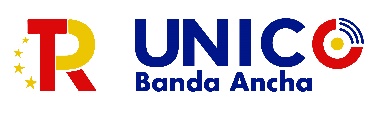 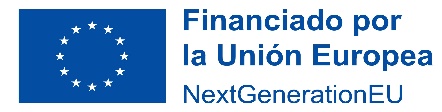 La Ley General de Telecomunicaciones y las AAPP
72
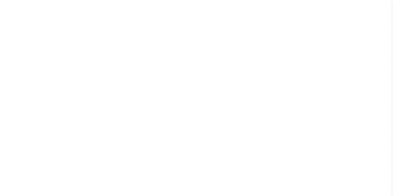 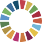 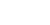 [Speaker Notes: Artículo 49. Colaboración entre Administraciones Públicas en la instalación o explotación de las redes públicas de comunicaciones electrónicas. Apartado 4

4. La normativa elaborada por las Administraciones públicas que afecte a la instalación o explotación de las redes públicas de comunicaciones electrónicas y recursos asociados y los instrumentos de planificación territorial o urbanística deberán recoger las disposiciones necesarias para permitir, impulsar o facilitar la instalación o explotación de infraestructuras de redes de comunicaciones electrónicas y recursos asociados en su ámbito territorial, en particular, para garantizar la libre competencia en la instalación o explotación de redes y recursos asociados y en la prestación de servicios de comunicaciones electrónicas y la disponibilidad de una oferta suficiente de lugares y espacios físicos en los que los operadores decidan ubicar sus infraestructuras.
De esta manera, dicha normativa o instrumentos de planificación territorial o urbanística no podrán establecer restricciones absolutas o desproporcionadas al derecho de ocupación del dominio público y privado de los operadores ni imponer soluciones tecnológicas concretas, itinerarios o ubicaciones concretas en los que instalar infraestructuras de red de comunicaciones electrónicas. En este sentido, cuando una condición pudiera implicar la imposibilidad de llevar a cabo la ocupación del dominio público o la propiedad privada, el establecimiento de dicha condición deberá estar plenamente justificado por razones de medio ambiente, seguridad pública u ordenación urbana y territorial e ir acompañado de las alternativas necesarias para garantizar el derecho de ocupación de los operadores y su ejercicio en igualdad de condiciones.
Las Administraciones públicas contribuirán a garantizar y hacer real una oferta suficiente de lugares y espacios físicos en los que los operadores decidan ubicar sus infraestructuras identificando dichos lugares y espacios físicos en los que poder cumplir el doble objetivo de que los operadores puedan ubicar sus infraestructuras de redes de comunicaciones electrónicas, así como la obtención de un despliegue de las redes ordenado desde el punto de vista territorial.

Información adicional y ejemplos acerca de “Ubicación de las antenas de radiocomunicación”

Descripción del Problema
La calidad de los servicios de radiocomunicación apreciada por los usuarios finales, depende en gran medida del nivel de cobertura con que aquellos lleguen, para lo que es necesario que tanto las antenas emisoras como receptoras estén en el sitio adecuado y tengan el tamaño apropiado para cumplir su fin.
Para facilitar estos objetivos, las AAPP no pueden imponer a priori, y de forma general, limitaciones de localización y tamaño. Para determinar la ubicación, altura y otros elementos, se tendrán que tener en cuenta las características del entorno y de la zona de cobertura en que se encuentran. Así, como por ejemplo con las antenas de televisión, éstas deberán tener un mástil de la altura adecuada para poder tener cobertura del centro emisor, por lo que limitar su altura de manera general para todos los casos puede resultar en un deterioro o imposibilidad del servicio.
Por tanto, las AAPP deberán cumplir dos premisas en sus instrumentos:
Las limitaciones de este tipo que se quieran incluir, deberán ser relativas y siempre supeditadas a la cobertura y calidad del servicio al que atiende.
Se deberán tener en cuenta los elementos de las redes de radiocomunicación ya existentes, y las medidas de servidumbre necesarias para evitar zonas de sombra, y por tanto fallos de cobertura y calidad de los servicios que antes no se producían (por ejemplo, la construcción de un nuevo edificio de mayor altura que uno previo y que acabe impidiendo a las antenas receptoras del más bajo recibir la señal adecuadamente).

Criterios de alineamiento a vigilar
Los criterios a vigilar, entre otros, respecto a la redacción de la normativa o el instrumento urbanístico o territorial son los siguientes:

Limitación absoluta de la altura de los mástiles de antenas receptoras (de estaciones radioeléctricas o antenas de telefonía, de TV, etc.), especialmente las de TV.
No imposición de servidumbres para los edificios de nueva construcción respecto a las antenas ya existentes.

Casuísticas y ejemplos
Adicionalmente a los indicado en el punto anterior se comparten los siguientes detalles, ejemplos y excepciones:

Las limitaciones absolutas como norma general suelen ser desproporcionadas, por lo que en este caso limitaciones absolutas a la altura de las antenas no son admisibles, aunque sí son admisibles limitaciones relativas, ya sea en función del edificio donde se encuentra ubicada o sea por la cobertura disponible. Así, se podrá limitar la altura de mástiles de antenas de televisión, pero haciendo la excepción de que haya un punto con el que con esa altura la señal sea lo suficiente buena para no estar obligado a un mástil o torre mayor.

Ejemplo (-):	Las antenas de recepción de televisión no pondrán estar situadas sobre mástiles o torres de más de 5 metros.
Ejemplo (+):	Las antenas de recepción de televisión no pondrán estar situadas sobre mástiles o torres de más de 5 metros, salvo que sea necesario por razones de mala cobertura de recepción de la señal.
 
De igual forma con las torres de telefonía móvil, tampoco se puede restringir la altura de forma absoluta, sino que la altura máxima dependerá del tipo de zona donde se encuentre (residencial, industrial, etc.), de los edificios colindantes, y de la ubicación de la misma (en suelo o sobre cubierta). Así, no es lo mismo una antena de 15 metros apoyada en el suelo al lado de una nave industrial de 12 metros de altura, que una antena de esos mismos 15 metros de altura situada sobre cubierta en un edificio residencial de 2 plantas. Como siempre, la necesidad de garantizar la calidad del servicio será un eximente.

Ejemplo (-):	Las torres o postes de las estaciones de telefonía no pondrán superar 15 metros de altura.
Ejemplo (+):	Las torres o postes de las estaciones de telefonía no pondrán superar 5 metros de altura sobre la cubierta de los edificios sobre el que se asiente o colindantes, salvo que se justifique por razones de calidad del servicio.

Este punto implica que debe aparecer en el instrumento medidas que garanticen que las antenas ya instaladas seguirán teniendo la cobertura garantizada en el caso de la construcción de nuevos edificios en sus proximidades.

Ejemplo (+): Los nuevos edificios deberán respetar la cobertura de las radiocomunicaciones existentes, y en caso de modificarlas, realizar las actuaciones necesarias para asegurar la continuidad de dicha cobertura.]
Faltas de alineamiento más habituales con LGTEL 
Disposiciones relevantes a cumplir
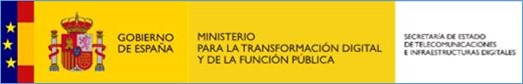 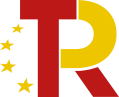 PLAN DE  RECUPERACIÓN
Restricciones al despliegue de las redes públicas de comunicaciones electrónicas basadas en su impacto visual
Respecto al posible impacto visual de las instalaciones de radiocomunicación se recuerda que existen métodos para mimetizar dichas instalaciones. Concretamente en lo que se refiere a la protección paisajística, para la minimización del impacto visual que pudieran producir dichas instalaciones, el Código de Buenas Prácticas adoptado por acuerdo entre la Federación Española de Municipios y Provincias (FEMP) y los operadores de telefonía móvil, incluye algunas medidas para minimizar el impacto visual de las infraestructuras, pudiéndose fomentar las técnicas de mimetismo, que integren las antenas y los equipos en el entorno paisajístico de que se trate ayudando positivamente a la percepción del ciudadano.
En cualquier caso, la  normativa o los instrumentos de planificación territorial o urbanística deben evitar la imposición de restricciones desproporcionadas que impidan o dificulten excesivamente el despliegue de las redes públicas de comunicaciones electrónicas, con el consiguiente perjuicio para los ciudadanos.
73
* Se incluye en Notas información adicional y ejemplos.
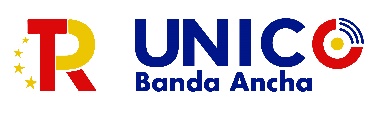 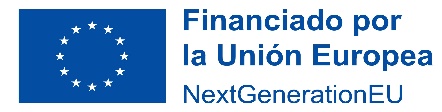 La Ley General de Telecomunicaciones y las AAPP
73
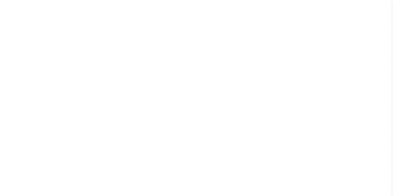 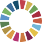 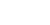 [Speaker Notes: Información adicional y ejemplos acerca de “Restricciones al despliegue de las redes públicas de comunicaciones electrónicas basadas en su impacto visual”

Descripción del Problema
Respecto al posible impacto visual de las instalaciones de radiocomunicación se recuerda que existen métodos para mimetizar dichas instalaciones. Concretamente en lo que se refiere a la protección paisajística, para la minimización del impacto visual que pudieran producir dichas instalaciones, el Código de Buenas Prácticas adoptado por acuerdo entre la Federación Española de Municipios y Provincias (FEMP) y los operadores de telefonía móvil, incluye algunas medidas para minimizar el impacto visual de las infraestructuras, pudiéndose fomentar las técnicas de mimetismo, que integren las antenas y los equipos en el entorno paisajístico de que se trate ayudando positivamente a la percepción del ciudadano.
En cualquier caso, los instrumentos de planificación urbanística deben evitar la imposición de restricciones desproporcionadas que impidan o dificulten excesivamente el despliegue de las redes públicas de comunicaciones electrónicas, con el consiguiente perjuicio para los ciudadanos.
 
Criterios de alineamiento a vigilar
Los criterios a vigilar, entre otros, respecto a la redacción de la normativa o el instrumento urbanístico o territorial son los siguientes:

Imponer sistemas de mimetización genéricos para todo el municipio.
Imponer sistemas de mimetización concretos “a priori”.
Prohibir antenas que tengan visibilidad desde la vía pública o tengan impacto visual.
 
Casuísticas y ejemplos
Adicionalmente a lo indicado en el punto anterior se comparten los siguientes detalles, ejemplos y excepciones:

Los sistemas de mimetización son diferentes dependiendo de la zona y tipo donde se desplieguen las infraestructuras de comunicaciones, teniendo que ser claramente diferenciadas las técnicas que se usen en entorno rural y urbano, e incluso diferenciadas según el entorno particular de que se trate, y en muchos casos no será necesario su mimetización como por ejemplo en el entorno de un polígono industrial o en parajes sin protección alguna.

Ejemplo (-): Las antenas de telefonía móvil deberán estar mimetizadas en todo el municipio.
 
Sí pueden las AAPP pedir que se mimeticen las infraestructuras por razones de protección medioambiental o de protección del patrimonio histórico-artístico, pero en ningún caso pueden hacer referencia a métodos de mimetización concretos, ya que estos podrían no ser los más idóneos para una situación concreta, casi imposible de prever con antelación en un determinado instrumento o normativa, y porque pueden haberse quedado obsoletos rápidamente.

Ejemplo (-): Las antenas de telefonía móvil deberán estar mimetizadas de la siguiente forma: …
 
Es habitual que determinada normativa o instrumentos incluyan la prohibición de que las antenas (de cualquier tipo) sean visibles desde la vía pública. Esta restricción es desproporcionada en cuanto puede haber circunstancias que impidan que sea así, por ejemplo, por motivos técnicos (p.e. cobertura).

Ejemplo (-):	Las antenas de telefonía móvil deberán estar colocadas de tal forma que no sean visibles desde la vía pública.
Ejemplo (+):	Las antenas de telefonía móvil deberán estar colocadas de tal forma que preferiblemente no sean visibles desde la vía pública.

En cualquier caso y para todos los criterios comentados, siempre se debe tener en cuenta la viabilidad técnica del despliegue. Por otra parte, recordar que los parámetros técnicos a cumplir por las infraestructuras radioeléctricas de telecomunicaciones deben cumplir con lo regulado en la LGTEL y normativa sectorial de telecomunicaciones vigente que la desarrolla (Real Decreto 1066/2001 y resto de normativa).]
Faltas de alineamiento más habituales con LGTEL 
Disposiciones relevantes a cumplir
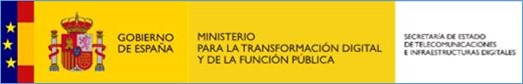 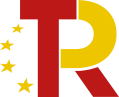 PLAN DE  RECUPERACIÓN
Referencias en el instrumento de planificación urbanística a las redes de telefonía
Con cierta frecuencia, la  normativa o los instrumentos de planificación territorial o urbanística contemplan sólo el desarrollo de redes de telefonía. Cabe resaltar en este sentido, que se trata de referencias incorrectas, ya que hoy en día no se diseñan redes exclusivamente para telefonía, sino que las modernas redes públicas de comunicaciones electrónicas se establecen para prestar una multiplicidad de servicios de telecomunicación que trascienden del ámbito de la telefonía.
74
* Se incluye en Notas información adicional y ejemplos.
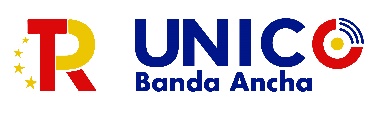 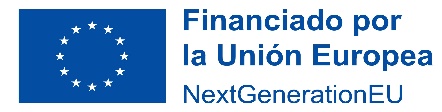 La Ley General de Telecomunicaciones y las AAPP
74
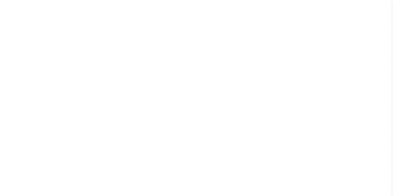 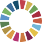 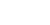 [Speaker Notes: Información adicional y ejemplos acerca de “Referencias en el instrumento de planificación urbanística a las redes de telefonía”

Descripción del Problema
Con cierta frecuencia, los instrumentos de planificación urbanística contemplan sólo el desarrollo de redes de telefonía en los instrumentos de planificación urbanística. Cabe resaltar en este sentido, que se trata de referencias incorrectas, ya que hoy en día no se diseñan redes exclusivamente para telefonía, sino que las modernas redes de comunicaciones electrónicas se establecen para prestar una multiplicidad de servicios de telecomunicación que trascienden el ámbito de la telefonía.
 
Criterios de alineamiento a vigilar
El criterio a vigilar, entre otros, en la redacción de la normativa o el instrumento urbanístico o territorial es el siguiente:

Referencias a redes exclusivas de telefonía.
 
Casuísticas y ejemplos
Adicionalmente a lo indicado en el punto anterior se comparten los siguientes detalles, ejemplos y excepciones:

Las modernas redes de comunicaciones electrónicas se establecen para prestar multiplicidad de servicios de telecomunicación, y no sólo la telefonía, por lo que las referencias a las redes deben ser a redes de comunicaciones, no pudiendo restringir a un tipo de comunicación electrónica como es la telefonía o cualquier otra, siendo la telefonía en este caso la más habitual cuando no casi única referencia errónea, por herencia de instrumentos urbanísticos anticuados.

Ejemplo (-): Los operadores podrán desplegar su red de telefonía ….
Ejemplo (+):	Los operadores podrán desplegar su red pública de comunicaciones electrónicas ….]
Faltas de alineamiento más habituales con LGTEL 
Disposiciones relevantes a cumplir
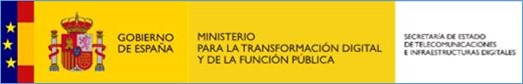 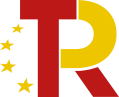 PLAN DE  RECUPERACIÓN
Normativa aplicable a las obras de urbanización
La LGTEL considera que las redes públicas de comunicaciones electrónicas constituyen equipamiento de carácter básico, tienen carácter de determinaciones estructurantes y su instalación y despliegue constituyen obras de interés general (artículo 49.2 LGTEL).
Es por ello por lo que cuando se redacten instrumentos de planificación urbanística y en particular, proyectos de urbanización, se debe prever la instalación de infraestructura de obra civil para facilitar el despliegue de las redes públicas de comunicaciones electrónicas, pudiendo incluir adicionalmente elementos y equipos de red pasivos en los términos que determine la normativa técnica de telecomunicaciones (artículo 51 LGTEL).
En los proyectos de urbanización que se desarrollen con arreglo a lo dispuesto en el instrumento de planificación urbanística, se debería prever no solo infraestructuras para el despliegue de redes de telecomunicaciones, sino las infraestructuras necesarias para la instalación de redes de telecomunicaciones que permitan su conexión con las redes interiores de los edificios de nueva construcción incluidos en el ámbito de aplicación del RD-Ley 1/1998, sobre infraestructuras comunes en los edificios para el acceso a los servicios de telecomunicación.
75
* Se incluye en Notas el contenido completo de los artículos 49.2 y 51 de la LGTEL. Adicionalmente se incluye información adicional y ejemplos.
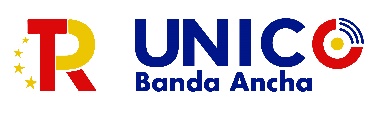 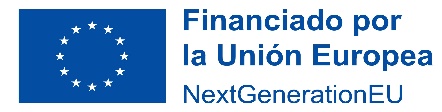 La Ley General de Telecomunicaciones y las AAPP
75
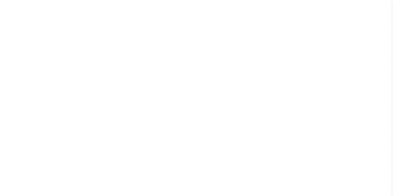 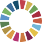 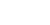 [Speaker Notes: Artículo 49. Colaboración entre Administraciones públicas en la instalación o explotación de las redes públicas de comunicaciones electrónicas. Apartado 2

2. Las redes públicas de comunicaciones electrónicas y recursos asociados coadyuvan a la consecución de un fin de interés general, constituyen equipamiento de carácter básico y su previsión en los instrumentos de planificación urbanística tiene el carácter de determinaciones estructurantes. Su instalación y despliegue constituyen obras de interés general.

Artículo 51. Previsión de infraestructuras de comunicaciones electrónicas en proyectos de urbanización y en obras civiles financiadas con recursos públicos

1. Cuando se acometan proyectos de urbanización, el proyecto técnico de urbanización deberá ir acompañado de un proyecto específico de telecomunicaciones que deberá prever la instalación de infraestructura de obra civil para facilitar la instalación y explotación de las redes públicas de comunicaciones electrónicas, pudiendo incluir adicionalmente elementos y equipos de red pasivos en los términos que determine la normativa técnica de telecomunicaciones que se dicte en desarrollo de este artículo.
Las infraestructuras que se instalen para facilitar la instalación y explotación de las redes públicas de comunicaciones electrónicas conforme al párrafo anterior formarán parte del conjunto resultante de las obras de urbanización y pasarán a integrarse en el dominio público municipal. La Administración Pública titular de dicho dominio público pondrá tales infraestructuras a disposición de los operadores interesados en condiciones de igualdad, transparencia y no discriminación.
Mediante real decreto se establecerá el dimensionamiento y características técnicas mínimas que habrán de reunir estas infraestructuras.
2. En las obras civiles financiadas total o parcialmente con recursos públicos se preverá, en los supuestos y condiciones que se determinen mediante real decreto, la instalación de recursos asociados y otras infraestructuras de obra civil para facilitar el despliegue de las redes públicas de comunicaciones electrónicas, que se pondrán a disposición de los operadores interesados en condiciones de igualdad, transparencia y no discriminación.

Información adicional y ejemplos acerca de “Normativa aplicable a las obras de urbanización”

Descripción del Problema
La LGTEL considera que las redes públicas de comunicaciones electrónicas constituyen un equipamiento de carácter básico y su instalación y despliegue constituyen obras de interés general.
Es por ello por lo que cuando se redacten instrumentos de planificación urbanística y en particular, proyectos de urbanización, se debe prever la instalación de infraestructura de obra civil para facilitar el despliegue de las redes públicas de comunicaciones electrónicas, pudiendo incluir adicionalmente elementos y equipos de red pasivos en los términos que determine la normativa técnica de telecomunicaciones.
Las infraestructuras que se instalen en estos proyectos de urbanización, una vez finalizado dicho proyecto, formarán parte del conjunto resultante de las obras de urbanización y pasarán a integrarse en el dominio público municipal, poniéndose tales infraestructuras a disposición de los operadores de redes públicas de comunicaciones electrónicas interesados en desplegar sus redes en la zona, en condiciones de igualdad, transparencia y no discriminación.
Además, en la redacción de los mencionados instrumentos urbanísticos, se debe hacer referencias a la legislación de telecomunicaciones en vigor que afecte a los proyectos de urbanización. Actualmente, esto lo constituye únicamente la LGTEL. En el futuro, se desarrollará reglamentariamente este caso particular, debiéndose hacer, llegado el momento, referencia a dicho desarrollo. Hasta el momento de su publicación, se sugiere hacer referencia a la serie de las 5 normas UNE 133100:2021, sobre infraestructuras para redes de telecomunicaciones, aprobadas por el Comité Técnico de Normalización 133 (Telecomunicaciones) de la Asociación Española de Normalización (UNE).

Criterios de alineamiento a vigilar
Los criterios a vigilar, entre otros, respecto a la redacción de la normativa o el instrumento urbanístico o territorial son los siguientes:

No incluir las redes de comunicación electrónicas en los instrumentos de planificación.
No garantizar el uso de estas infraestructuras a los distintos operadores en condiciones de igualdad, transparencia y no discriminación, o incluso dar prioridad a una operadora.
No incluir referencias a las normas UNE 133100:2021 o en el futuro al reglamento que desarrollo las normas de urbanización en un futuro.
 
Casuísticas y ejemplos
Adicionalmente a los indicado en el punto anterior se comparten las siguientes detalles, ejemplos y excepciones:

No incluir las redes de comunicación electrónicas en los instrumentos de planificación.

Ejemplo (-):	Los proyectos de urbanización deberán incluir las infraestructuras para garantizar los servicios básicos como agua, gas y electricidad.
 
Aunque este punto está recogido en la LGTEL de forma muy clara, y si se hace referencia a la misma estaría más que cubierto, no está de más que en los planes se incluya alguna referencia a este tema, al menos en lo que a las infraestructuras de comunicación se refiere.

Ejemplo (-):	Las infraestructuras resultantes de las obras de urbanización de cualquier terreno del municipio serán gestionadas por el operador dominante.

Se debe incluir como normativa de referencia las normas UNE 133100:2021, aunque siempre se puede hacer referencia para tener en cuenta las necesidades de los distintos operadores que puedan estar interesados.

Ejemplo (-):	La instalación de las infraestructuras de telecomunicaciones en las obras de nueva urbanización se realizarán acorde a los criterios de las operadoras.]
Faltas de alineamiento más habituales con LGTEL 
Disposiciones relevantes a cumplir
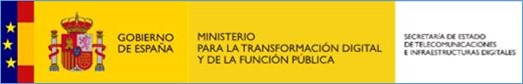 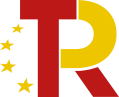 PLAN DE  RECUPERACIÓN
Normativa aplicable a las obras de edificación
En las obras de edificación será de aplicación lo dispuesto en el artículo 55 de la LGTEL, en relación con las infraestructuras comunes y redes de comunicaciones electrónicas en los edificios y la normativa que lo desarrolla dotando a las edificaciones incluidas en su ámbito de aplicación con las infraestructuras necesarias para facilitar el acceso a los servicios de telecomunicación a los habitantes y usuarios de dichas edificaciones.
En relación con la concesión de licencias de primera ocupación para edificaciones sujetas al cumplimiento de la legislación vigente en materia de infraestructuras comunes de telecomunicaciones (ICT) en el interior de los edificios, la Administración competente deberá exigir, como requisito imprescindible para dicha concesión, la evidencia de haberse presentado en la sede electrónica del Ministerio el  Boletín de la Instalación y el Protocolo de Pruebas asociado de la ICT, además de la Certificación de Fin de Obra en los casos en que sea exigible.
La inobservancia de la citada legislación, podría tener como consecuencia la inadecuación de los despliegues a las necesidades de redes públicas de comunicaciones electrónicas, para atender las demandas de los usuarios.
76
* Se incluye en Notas el contenido completo del artículo 55 de la LGTEL. Adicionalmente se incluye información adicional y ejemplos.
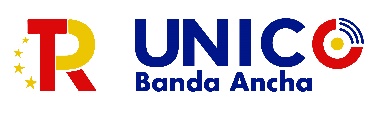 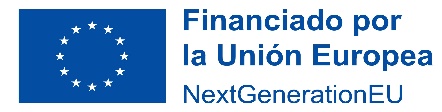 La Ley General de Telecomunicaciones y las AAPP
76
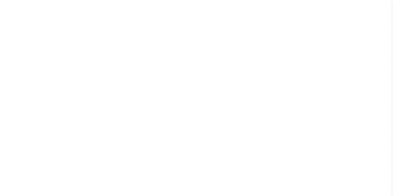 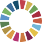 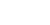 [Speaker Notes: Artículo 55. Infraestructuras comunes y redes de comunicaciones electrónicas en los edificios

1. Mediante real decreto se desarrollará la normativa legal en materia de infraestructuras comunes de comunicaciones electrónicas en el interior de edificios y conjuntos inmobiliarios. Dicho real decreto determinará, tanto el punto de interconexión de la red interior con las redes públicas, como las condiciones aplicables a la propia red interior. Asimismo, regulará las garantías aplicables al acceso a los servicios de comunicaciones electrónicas a través de sistemas individuales en defecto de infraestructuras comunes de comunicaciones electrónicas, y el régimen de instalación de éstas en todos aquellos aspectos no previstos en las disposiciones con rango legal reguladoras de la materia.
2. La normativa técnica básica de edificación que regule la infraestructura de obra civil en el interior de los edificios y conjuntos inmobiliarios deberá tomar en consideración las necesidades de soporte de los sistemas y redes de comunicaciones electrónicas fijadas de conformidad con la normativa a que se refiere el apartado 1, previendo que la infraestructura de obra civil disponga de capacidad suficiente para permitir el paso de las redes de los distintos operadores, de forma que se facilite la posibilidad de uso compartido de estas infraestructuras por aquéllos.
3. La normativa reguladora de las infraestructuras comunes de comunicaciones electrónicas promoverá la sostenibilidad de las edificaciones y conjuntos inmobiliarios, de uso residencial, industrial, terciario y dotacional, facilitando la introducción de aquellas tecnologías de la información y las comunicaciones y el «Internet de las Cosas» que favorezcan su eficiencia energética, accesibilidad y seguridad, tendiendo hacia la implantación progresiva en España del edificio sostenible y conectado con unidades de convivencia superiores y del concepto de hogar digital.
4. El Ministerio de Asuntos Económicos y Transformación Digital creará y mantendrá un inventario centralizado y actualizado de todos aquellos edificios o conjuntos inmobiliarios que disponen de infraestructuras comunes de telecomunicaciones instaladas. Dicho inventario será puesto a disposición de los operadores y de las empresas instaladoras de telecomunicación.
5. Los operadores podrán instalar los tramos finales de las redes fijas de comunicaciones electrónicas de alta y muy alta capacidad así como sus recursos asociados en los edificios, fincas y conjuntos inmobiliarios que estén acogidos, o deban acogerse, al régimen de propiedad horizontal o a los edificios que, en todo o en parte, hayan sido o sean objeto de arrendamiento por plazo superior a un año, salvo los que alberguen una sola vivienda, al objeto de que cualquier copropietario o, en su caso, arrendatario del inmueble pueda hacer uso de dichas redes.
En el caso de edificios en los que no exista una infraestructura común de comunicaciones electrónicas en el interior del edificio o conjunto inmobiliario, o la existente no permita instalar el correspondiente acceso a las redes fijas de comunicaciones electrónicas de alta y muy alta capacidad, dicha instalación podrá realizarse haciendo uso de los elementos comunes de la edificación. En los casos en los que no sea posible realizar la instalación en el interior de la edificación o finca por razones técnicas o económicas, la instalación podrá realizarse utilizando las fachadas de las edificaciones.
El operador que se proponga instalar los tramos finales de red y sus recursos asociados a que se refiere el presente apartado, deberá comunicarlo por escrito a la comunidad de propietarios o, en su caso, al propietario del edificio, junto con una descripción de la actuación que pretende realizar, antes de iniciar cualquier instalación. El formato, contenido, y plazos formales de presentación tanto de la comunicación escrita como de la descripción de actuación referidos en el presente párrafo serán determinados reglamentariamente. En todo caso, corresponderá al operador acreditar que la comunicación escrita ha sido entregada.
La instalación no podrá realizarse si en el plazo de un mes desde que la comunicación se produzca, la comunidad de propietarios o el propietario acredita ante el operador que ninguno de los copropietarios o arrendatarios del edificio está interesado en disponer de las infraestructuras propuestas, o afirma que va a realizar, dentro de los tres meses siguientes a la contestación, la instalación de una infraestructura común de comunicaciones electrónicas en el interior del edificio o la adaptación de la previamente existente que permita dicho acceso de alta o muy alta capacidad. Transcurrido el plazo de un mes antes señalado desde que la comunicación se produzca sin que el operador hubiera obtenido respuesta, o el plazo de tres meses siguientes a la contestación sin que se haya realizado la instalación de la infraestructura común de comunicaciones electrónicas, el operador estará habilitado para iniciar la instalación de los tramos finales de red y sus recursos asociados, si bien será necesario que el operador indique a la comunidad de propietarios o al propietario el día de inicio de la instalación.
El procedimiento del párrafo anterior no será aplicable al operador que se proponga instalar los tramos finales de redes fijas de comunicaciones electrónicas de alta y muy alta capacidad y sus recursos asociados en un edificio o conjunto inmobiliario en el que otro operador haya iniciado o instalado tramos finales de dichas redes; o en aquellos casos, sean edificaciones o fincas sujetas al régimen de propiedad horizontal o no, en los que se trate de un tramo para dar continuidad a una instalación que sea necesaria para proporcionar acceso a dichas redes en edificios o fincas colindantes o cercanas y no exista otra alternativa económicamente eficiente y técnicamente viable que quede justificada, en cuyo caso la comunidad de propietarios o el propietario no podrá denegar al operador la instalación de los tramos finales en el edificio, ni podrá denegar la instalación del tramo de red necesario para dar continuidad de la red hacia los edificios o fincas colindantes. En ambos supuestos deberá existir, en todo caso, una comunicación previa mínima de un mes de antelación del operador a la comunidad de propietarios o al propietario junto con una descripción de la actuación que pretende realizar, antes de iniciar cualquier instalación.
En todo caso, será necesario que el operador indique a la comunidad de propietarios o al propietario el día de inicio de la instalación.
6. Los operadores serán responsables de cualquier daño que inflijan en las edificaciones o fincas como consecuencia de las actividades de instalación de las redes y recursos asociados a que se refiere el apartado anterior.
7. Por orden del Ministerio de Asuntos Económicos y Transformación Digital se determinarán los aspectos técnicos que deben cumplir los operadores en la instalación de los recursos asociados a las redes fijas de comunicaciones electrónicas de alta y muy alta capacidad así como la obra civil asociada en los supuestos contemplados en el apartado 5 de este artículo, con el objetivo de reducir molestias y cargas a los ciudadanos, optimizar la instalación de las redes y facilitar el despliegue de las redes por los distintos operadores.
8. La Comisión Nacional de los Mercados y la Competencia podrá imponer, previa solicitud razonable o de oficio, a los operadores y a los propietarios de los correspondientes cables o recursos asociados cuando estos propietarios no sean operadores, previo trámite de información pública, obligaciones objetivas, transparentes, proporcionadas y no discriminatorias relativas al acceso o utilización compartida de los tramos finales de las redes de acceso, incluyendo los que discurran por el interior de las edificaciones y conjuntos inmobiliarios, o hasta el primer punto de concentración o distribución ubicado en su exterior, cuando la duplicación de esta infraestructura sea económicamente ineficiente o físicamente inviable. Las condiciones impuestas podrán incluir normas específicas sobre el acceso a dichos elementos de redes y a los recursos y servicios asociados, transparencia y no discriminación, así como de prorrateo de los costes de acceso, los cuales, en su caso, se ajustarán para tener en cuenta los factores de riesgo.
Cuando la Comisión Nacional de los Mercados y la Competencia concluya, habida cuenta en su caso de las obligaciones resultantes de cualquier análisis de mercado pertinente, que las obligaciones impuestas en virtud de lo dispuesto en el párrafo anterior no resuelven de modo suficiente barreras físicas o económicas importantes y no transitorias a la replicación subyacente a una situación existente o incipiente en el mercado que limitan significativamente los resultados de competitividad para los usuarios finales, podrá ampliar la imposición de dichas obligaciones de acceso, en condiciones justas y razonables, más allá del primer punto de concentración o distribución hasta un punto que considere es el más próximo a los usuarios finales que pueda acoger un número de conexiones de usuarios finales suficiente como para ser viable comercialmente para los solicitantes de acceso eficientes. Al determinar la extensión de la ampliación más allá del primer punto de concentración o de distribución, la Comisión Nacional de los Mercados y la Competencia tendrá en cuenta en la mayor medida posible las correspondientes directrices del ORECE. Si ello se justifica por motivos técnicos o económicos, la Comisión Nacional de los Mercados y la Competencia podrá imponer unas obligaciones de acceso activas o virtuales.
La Comisión Nacional de los Mercados y la Competencia no impondrá las obligaciones mencionadas en el párrafo anterior en cualquiera de los siguientes supuestos:
a) el operador sea exclusivamente mayorista y pone a disposición de cualquier operador unos medios de acceso a los usuarios finales alternativos, viables y similares en condiciones justas, no discriminatorias y razonables a una red de muy alta capacidad. La Comisión Nacional de los Mercados y la Competencia podrá hacer extensiva esta exención a otros operadores que ofrezcan, en condiciones justas, no discriminatorias y razonables, acceso a una red de muy alta capacidad. Esta exención no podrá aplicarse cuando las redes públicas de comunicaciones electrónicas sean o hayan sido financiadas públicamente;
b) se ponga en peligro la viabilidad económica o financiera de un nuevo despliegue de redes, en particular mediante proyectos locales de menor dimensión.


Información adicional y ejemplos acerca de “Normativa aplicable a las obras de edificación”

Descripción del Problema
En los instrumentos de planificación urbanística, es preciso tener en cuenta normativa que afecte a las condiciones aplicables de edificación. Igualmente, las medidas que se fijen en lo relativo a edificación en dicho instrumento, deben respetar un abanico legislativo variado.
En el caso de la LGTEL es importante recordar que se fija como requisito indispensable el incluir en las obras de edificación las infraestructuras necesarias para facilitar el acceso a los servicios de telecomunicación a los habitantes y usuarios de dichas edificaciones. Dicho elemento debe ser reflejado en el instrumento de planificación urbana, acompañado de las oportunas referencias a la normativa sectorial de aplicación sobre infraestructuras de telecomunicaciones en edificios. Además, de no ser así, podría producirse una disociación entre los despliegues que las operadoras realicen y las necesidades reales según la demanda de servicios de los usuarios.
Por otra parte, y en línea con lo que establece la LGTEL, el instrumento de planificación urbanística debe contemplar el hecho de que no se puede conceder autorización para la construcción o rehabilitación integral de ningún edificio de los incluidos en su ámbito de aplicación, si al correspondiente proyecto arquitectónico no se acompaña el que prevé la instalación de una infraestructura común de telecomunicación propia. La ejecución de esta infraestructura se garantiza mediante la obligación de presentar el correspondiente certificado de fin de obra y/o boletín de la instalación, acompañados del preceptivo protocolo de pruebas de la instalación y todo ello sellado por la correspondiente Jefatura Provincial de Inspección de Telecomunicaciones, requisito sin el cual no se puede conceder la correspondiente licencia de primera ocupación. Además, todo daño causado en la actividad de instalación deberá ser subsanado por el instalador. Asimismo, en la citada normativa se incluyen las disposiciones relativas a la instalación de esta infraestructura en edificios ya construidos.
 
Criterios de alineamiento a vigilar
Los criterios a vigilar, entre otros, respecto a la redacción de la normativa o el instrumento urbanístico o territorial son los siguientes:

No incluir las ICTs como una obligación.
Incluir en la normativa de edificación las referencias incorrectas a la normativa sobre ICTs.
No incluir en la normativa de edificación la documentación necesaria para la concesión de la licencia de primera ocupación.
 
Casuísticas y ejemplos
Adicionalmente a lo indicado en el punto anterior se comparten los siguientes detalles, ejemplos y excepciones:

En las obras de nueva urbanización es obligatorio según la LGTEL incluir la ICTs, por lo que la referencia es obligatoria, y ésta se puede hacer mediante referencias a los términos usados para este tipo de servicios, es decir, ICT, servicios de telecomunicaciones, etc, o mediante referencia directa a la LGTEL o la propia normativa sobre ICTs.

Ejemplo (-):	En toda nueva edificación o rehabilitación integral de la misma, es conveniente incluir las infraestructuras comunes necesarias para dar el servicio de telecomunicación.
Ejemplo (+):	En toda nueva edificación o rehabilitación integral de la misma, es obligatorio incluir las infraestructuras comunes necesarias para dar el servicio de telecomunicación o ICTs.

La referencia puede ser a la propia normativa sobre ICTs o a su contenido.

Ejemplo (+):	Se deberá tener en cuenta la normativa sobre ICTs vigente en el momento.
 
Actualmente la normativa sobre ICTs vigente es la desarrollada en el RD 346/2011, estando ya derogado el RD 401/2003. Hay que tener en cuenta que el Real Decreto Ley 1/1998, de 27 de febrero, sobre infraestructuras comunes en los edificios para el acceso a los servicios de telecomunicación, a pesar de ser más antiguo sí está en vigor.

Ejemplo (-):	Toda nueva edificación deberá incluir entre los servicios comunes la correspondiente ICT, según se indica en el RD 401/2003.
Ejemplo (+):	Toda nueva edificación deberá incluir entre los servicios comunes la correspondiente ICT, según se indica en el RD 346/2011.
Ejemplo (+):	Se cumplirán las condiciones establecidas en el Real Decreto-Ley 1/1998, de 27 de febrero, sobre infraestructuras comunes en los edificios para el acceso a los servicios de telecomunicación.
 
Para la concesión de la licencia de primera ocupación se debe exigir la presentación del Boletín de la Instalación y el Protocolo de Pruebas asociado, además de la Certificación de Fin de Obra en los casos en que sea exigible.

Ejemplo (+):	Para la obtención de la licencia de primera ocupación el promotor deberá presentar; …, boletín de instalación de las ICTs y protocolo de pruebas asociado, … .]
Faltas de alineamiento más habituales con LGTEL 
Disposiciones relevantes a cumplir
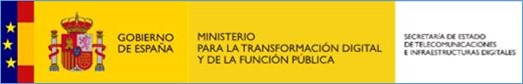 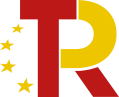 PLAN DE  RECUPERACIÓN
Adopción de medidas cautelares restrictivas de la instalación de una red pública de comunicaciones electrónicas
De acuerdo con lo dispuesto en el artículo 50.5 de la LGTEL, la tramitación por la Administración pública competente de una medida cautelar que impida o paralice, o de una resolución que deniegue o imposibilite la instalación de la infraestructura de red o recursos asociados que cumpla los parámetros y requerimientos técnicos esenciales para garantizar el funcionamiento de las distintas redes y servicios de comunicaciones electrónicas establecidos en el apartado 5 del artículo 49, excepto en edificaciones del patrimonio histórico-artístico con la categoría de bien de interés cultural, debe ser objeto de previo informe preceptivo del Ministerio que dispone del plazo máximo de un mes para su emisión y que será evacuado, tras, en su caso, los intentos que procedan de encontrar una solución negociada con los órganos encargados de la tramitación de la citada medida o resolución. 
A falta de solicitud del preceptivo informe, así como en el supuesto de que el informe no sea favorable, no se podrá aprobar la medida o resolución.
77
* Se incluye en Notas el contenido completo del apartado 5 del artículo 50 de la LGTEL. Adicionalmente se incluye información adicional y ejemplos.
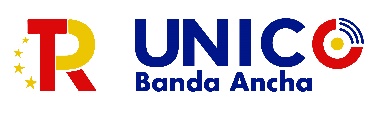 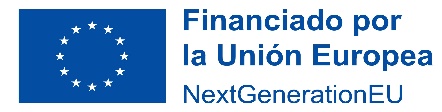 La Ley General de Telecomunicaciones y las AAPP
77
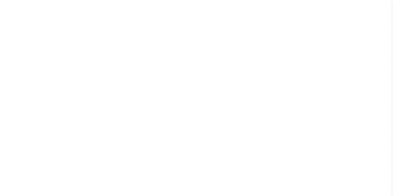 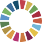 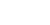 [Speaker Notes: Artículo 50. Mecanismos de colaboración entre el Ministerio de Asuntos Económicos y Transformación Digital y las Administraciones públicas para la instalación y explotación de las redes públicas de comunicaciones electrónicas. Apartado 5

5. La tramitación por la Administración Pública competente de una medida cautelar que impida o paralice o de una resolución que deniegue o imposibilite la instalación de la infraestructura de red o recursos asociados que cumpla los parámetros y requerimientos técnicos esenciales para garantizar el funcionamiento de las distintas redes y servicios de comunicaciones electrónicas establecidos en el apartado 5 del artículo 49, excepto en edificaciones del patrimonio histórico-artístico con la categoría de bien de interés cultural, será objeto de previo informe preceptivo del Ministerio de Asuntos Económicos y Transformación Digital, que dispone del plazo máximo de un mes para su emisión y que será evacuado tras, en su caso, los intentos que procedan de encontrar una solución negociada con los órganos encargados de la tramitación de la citada medida o resolución.
Sin perjuicio de lo dispuesto en el artículo 80.4 de la Ley 39/2015, de 1 de octubre, del Procedimiento Administrativo Común de las Administraciones Públicas, transcurrido dicho plazo, el informe se entenderá emitido con carácter favorable y podrá continuarse con la tramitación de la medida o resolución.
A falta de solicitud del preceptivo informe, así como en el supuesto de que el informe no sea favorable, no se podrá aprobar la medida o resolución.

Información adicional y ejemplos acerca de “Adopción de medidas cautelares restrictivas de la instalación de una red pública de comunicaciones electrónicas”

Descripción del Problema
De acuerdo con lo dispuesto en el artículo 50.5 de la LGTEL, la tramitación por la Administración Pública competente de una medida cautelar que impida o paralice, o de una resolución que deniegue o imposibilite la instalación de la infraestructura de red o recursos asociados que cumpla los parámetros y requerimientos técnicos esenciales para garantizar el funcionamiento de las distintas redes y servicios de comunicaciones electrónicas establecidos en el apartado 5 del artículo 49 de la Ley, excepto en edificaciones del patrimonio histórico-artístico con la categoría de bien de interés cultural, será objeto de previo informe preceptivo del Ministerio de Asuntos Económicos y Transformación Digital, que dispone del plazo máximo de un mes para su emisión y que será evacuado, tras, en su caso, los intentos que procedan de encontrar una solución negociada con los órganos encargados de la tramitación de la citada medida o resolución.
A falta de solicitud del preceptivo informe, así como en el supuesto de que el informe no sea favorable, no se podrá aprobar la medida o resolución.
 
Criterios de alineamiento a vigilar
El criterio a vigilar, entre otros, en la redacción de la normativa o el instrumento urbanístico o territorial es el siguiente:

Permita paralizar/impedir o denegar/imposibilitar la instalación de una infraestructura de red de forma cautelar sin el correspondiente informe del Ministerio.

Casuísticas y ejemplos
Adicionalmente a los indicado en el punto anterior se comparten los siguientes ejemplos y excepciones a los puntos ya indicados:

El instrumento de planificación urbanístico en su reglamento sancionador debe indicar que para paralizar/impedir o denegar/imposibilitar una instalación debe solicitar informe previo preceptivo al Ministerio el correspondiente informe, excepto en edificaciones del patrimonio histórico-artístico con la categoría de bien de interés cultural.

Ejemplo (-):	Se podrá paralizar una instalación de forma cautelar si no cumple con los requerimientos impuestos por este ayuntamiento
Ejemplo (+):	Si una instalación de infraestructuras de comunicaciones electrónicas no cumple con los requerimientos impuestos por este ayuntamiento, antes de la paralización de la instalación de forma cautelar, se requerirá del Ministerio el informe previo preceptivo, según se indica en el artículo 50.5 de la LGTEL, y dependiendo de su veredicto se procederá a la suspensión o no.]
Faltas de alineamiento más habituales con LGTEL 
Disposiciones relevantes a cumplir
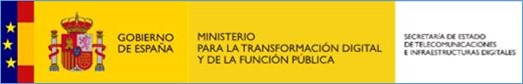 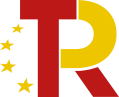 PLAN DE  RECUPERACIÓN
Regulación incorrecta de los usos del suelo
Infraestructuras de telecomunicaciones como determinación estructurante y equipamiento de carácter básico
La LGTEL, en su artículo 49.2, establece que las redes de telecomunicaciones “coadyuvan a la consecución de un fin de interés general, constituyen equipamiento de carácter básico y su previsión en los instrumentos de planificación urbanística tiene el carácter de determinaciones estructurantes. Su instalación y despliegue constituyen obras de interés general.”, por lo que las redes y servicios de telecomunicaciones deben ser considerados servicios básicos al igual que lo son los servicios de agua potable, saneamientos y energías (electricidad y/o gas) y, por tanto, la normativa elaborada por las AAPP debe dar el mismo trato a los servicios de telecomunicaciones que al resto de servicios. 
Por ello, las redes y servicios de telecomunicaciones no deben ser considerados de uso prohibido y su uso debe ser permitido o compatible o, si aplicara, autorizable, en aras a respetar el derecho de ocupación del dominio público o privado por parte de los operadores.
En el artículo 51 de la LGTEL se establece que cuando se acometan proyectos de urbanización, el proyecto técnico de urbanización deberá ir acompañado de un proyecto específico de telecomunicaciones.
78
* Se incluye en Notas el contenido completo del apartado 2 del artículo 49 y 51 de la LGTEL. Adicionalmente se incluye información adicional y ejemplos.
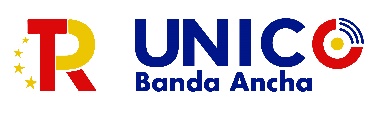 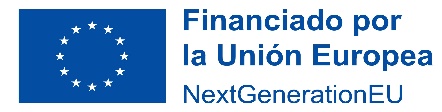 La Ley General de Telecomunicaciones y las AAPP
78
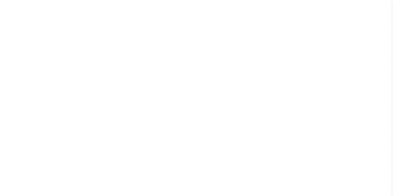 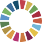 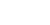 [Speaker Notes: Artículo 49. Colaboración entre Administraciones públicas en la instalación o explotación de las redes públicas de comunicaciones electrónicas. Apartado 2

2. Las redes públicas de comunicaciones electrónicas y recursos asociados coadyuvan a la consecución de un fin de interés general, constituyen equipamiento de carácter básico y su previsión en los instrumentos de planificación urbanística tiene el carácter de determinaciones estructurantes. Su instalación y despliegue constituyen obras de interés general.

Artículo 51. Previsión de infraestructuras de comunicaciones electrónicas en proyectos de urbanización y en obras civiles financiadas con recursos públicos

1. Cuando se acometan proyectos de urbanización, el proyecto técnico de urbanización deberá ir acompañado de un proyecto específico de telecomunicaciones que deberá prever la instalación de infraestructura de obra civil para facilitar la instalación y explotación de las redes públicas de comunicaciones electrónicas, pudiendo incluir adicionalmente elementos y equipos de red pasivos en los términos que determine la normativa técnica de telecomunicaciones que se dicte en desarrollo de este artículo.
Las infraestructuras que se instalen para facilitar la instalación y explotación de las redes públicas de comunicaciones electrónicas conforme al párrafo anterior formarán parte del conjunto resultante de las obras de urbanización y pasarán a integrarse en el dominio público municipal. La Administración Pública titular de dicho dominio público pondrá tales infraestructuras a disposición de los operadores interesados en condiciones de igualdad, transparencia y no discriminación.
Mediante real decreto se establecerá el dimensionamiento y características técnicas mínimas que habrán de reunir estas infraestructuras.
2. En las obras civiles financiadas total o parcialmente con recursos públicos se preverá, en los supuestos y condiciones que se determinen mediante real decreto, la instalación de recursos asociados y otras infraestructuras de obra civil para facilitar el despliegue de las redes públicas de comunicaciones electrónicas, que se pondrán a disposición de los operadores interesados en condiciones de igualdad, transparencia y no discriminación.

Información adicional y ejemplos acerca de “Regulación incorrecta de los usos del suelo”

Descripción del Problema
La LGTEL, en su artículo 49.2, establece que la  normativa o los instrumentos de planificación territorial o urbanística deben incluir obligatoriamente una previsión de las redes de telecomunicaciones con el carácter de determinaciones estructurantes, por lo que los servicios de telecomunicaciones deben ser considerados servicios básicos al igual que lo son los servicios de agua potable, saneamientos y energías (electricidad y/o gas) y, por tanto, la normativa elaborada por las AAPP debe dar el mismo trato a los servicios de telecomunicaciones que al resto de servicios. 
Así, la restricción en los usos a este servicio puede llevar a que se produzca una inviabilidad técnica o económica de los despliegues de este tipo de redes, afectando finalmente al servicio que se pretende dar al usuario final, privándole del mismo o dándole una prestación de mala calidad.
 
Criterios de alineamiento a vigilar
Los criterios a vigilar, entre otros, en la redacción de la normativa o el instrumento urbanístico o territorial son los siguientes:

No incluir las redes de comunicaciones dentro de los usos permitidos junto con el resto de servicios básicos.
Poner como incompatibles, prohibidos o autorizables los usos de infraestructuras de telecomunicaciones en cualquier tipo de suelo, distintos de los protegidos por ser BIC, zonas arqueológicas o de protección natural de “alto nivel” de protección (parques nacionales/naturales, red natura, etc.).
Prohibir el resto de usos sin haber incluido las redes públicas de comunicaciones electrónicas como usos permitidos o autorizados.
 
Casuísticas y ejemplos
Adicionalmente a lo indicado en el punto anterior se comparten los siguientes ejemplos y excepciones:

Como la LGTEL indica, las telecomunicaciones son un servicio básico de interés público, por lo que es imprescindible que se le dé el mismo trato que al resto de servicios básicos, es decir, agua potable y energías (electricidad y/o gas). Por tanto, no sólo no se debe prohibir, sino que debe incluirse en los usos del suelo al igual que el resto de servicios básicos.

Ejemplo (-):	Los usos permitidos para la zona X serán los servicios de agua potable, electricidad, … (no incluye telecomunicaciones).
Ejemplo (+):	Los usos permitidos para la zona X serán los servicios básicos (agua, electricidad y telecomunicaciones) y …

Al ser un servicio básico tampoco debería incluirse en los usos autorizables, excepto para algunas excepciones que por razones justificadas de patrimonio histórico (BICs, zonas arqueológicas, etc.) o medioambiental (parques nacionales/naturales, Red Natura, etc.) en los que podrían ponerse este tipo de restricciones a los usos.

Ejemplo (-):	Los usos autorizables para la zona X serán: telecomunicaciones, …
 
Hay que tener en cuenta que en muchas ocasiones en los usos prohibidos se incluyen el “resto de usos”, algo que puede ser muy restrictivo ya que obligaría a que los usos relacionados con las telecomunicaciones se incluyan explícitamente en los usos permitidos o compatibles.

Ejemplo (-): Usos prohibidos: El resto de los usos.
Ejemplo (+): 
Usos permitidos: …. […] Redes públicas de comunicaciones electrónicas… […]
Usos prohibidos: El resto de los usos.

Información adicional y ejemplos acerca de “Infraestructuras de redes públicas de telecomunicaciones como determinación estructurante y equipamiento de carácter básico”

Descripción del Problema
La LGTEL, en su artículo 49.2, establece que las redes públicas de comunicaciones electrónicas y recursos asociados, constituyen equipamiento de carácter básico y su previsión en los instrumentos de planificación urbanística tiene el carácter de determinaciones estructurantes.
Por tanto, es necesario que los instrumentos de planificación u ordenación urbanística elaborados por las diferentes Administraciones Públicas los consideren de esa manera y los incluyan en sus instrumentos dándoles el mismo trato que al resto de infraestructuras básicas como agua potable, saneamientos y energías (electricidad, alumbrado público y/o gas).
La no Inclusión o consideración en los instrumentos de planificación u ordenación urbanística de estas infraestructuras como tales equipamientos de carácter básico, puede conllevar en los futuros desarrollos de planes más detallados o pormenorizados, o incluso los proyectos de urbanización y similares, no se tengan en cuenta adecuadamente. Para la ejecución de los despliegues, además, deberá tenerse en cuenta su viabilidad técnica y económica, para en cuyo caso, las Administraciones Públicas promotoras de los instrumentos de planificación urbanística u ordenación territorial deberán prever soluciones alternativas que garanticen la implantación de los despliegues tanto en calidad como en cobertura.
 
Criterios de alineamiento a vigilar
Los criterios a vigilar, entre otros, en la redacción de la normativa o el instrumento urbanístico o territorial son los siguientes:

No incluir a las redes de telecomunicaciones en las previsiones de futuro que, al igual que el resto de infraestructuras o servicios básicos, pudieran aparecer en los instrumentos de planificación u ordenación urbanística.
Incluir las redes de telecomunicaciones, pero con un nivel de tratamiento claramente inferior al del resto de infraestructuras o servicios básicos.
 
Casuísticas y ejemplos
Adicionalmente a lo indicado en el punto anterior se comparten los siguientes ejemplos y excepciones:

Como la LGTEL indica, las telecomunicaciones son un servicio básico de interés público, por lo que es imprescindible que para las previsiones que se realicen, se les incluya en los instrumentos al igual que se incluyen el resto de servicios básicos, como son los de agua potable y energías (electricidad y/o gas). Por tanto, no sólo no se debe prohibir, sino que debe incluirse al igual que el resto de servicios básicos. Si la no inclusión se realiza en la descripción de los servicios existentes, no sería observable, ya que, por ejemplo, podría darse el caso que realmente no existiera.

Ejemplo (-):	Los servicios que se desarrollarán en el ámbito de actuación serán los que siguen: agua potable, electricidad, alumbrado, gas, … (no incluye telecomunicaciones).
Ejemplo (+):	Los servicios que se desarrollarán en el ámbito de actuación serán los que siguen: agua potable, electricidad, alumbrado, gas, telecomunicaciones …
Ejemplo (+):	Actualmente, los servicios existentes en el ámbito de aplicación definido son los que siguen: agua potable, electricidad, alumbrado y gas.

Por la misma razón, es imprescindible que se les dé el mismo trato que al resto de servicios básicos, como son los de agua potable y energías (electricidad y/o gas).

Ejemplo (-):	Los servicios que se desarrollarán en el ámbito de actuación serán los que siguen:
Agua potable: (explicación completa)
Red de electricidad: (explicación completa)
Red de alumbrado: (explicación completa)
Red de gas: (explicación completa)
Red de Telecomunicaciones: No dice casi nada 
Ejemplo (+):	Los servicios que se desarrollarán en el ámbito de actuación serán los que siguen:
Agua potable: (explicación completa)
Red de electricidad: (explicación completa)
Red de alumbrado: (explicación completa)
Red de gas: (explicación completa)
Red de Telecomunicaciones: (explicación completa)]
Otras disposiciones de la LGTEL
a cumplir por las AAPP
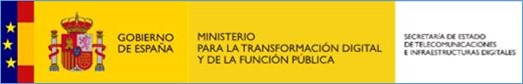 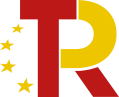 PLAN DE  RECUPERACIÓN
En el artículo 49 de la LGTEL hay otras disposiciones que deben cumplir las AAPP y que son las siguientes:
La Administración General del Estado y las demás AAPP deberán colaborar para hacer efectivo el derecho de ocupación del dominio público y privado para realizar despliegues por parte de los operadores de telecomunicaciones (artículo 49.1). 
En aras de dicha colaboración, en las Notas de esta transparencia se recogen consideraciones de carácter general respecto a la LGTEL a fin de promover la adecuación de la normativa y los instrumentos de planificación territorial o urbanística que afecten al despliegue de las redes públicas de comunicaciones electrónicas.
La normativa y los instrumentos de planificación territorial o urbanística deberán contemplar la necesidad de instalar y explotar redes públicas de comunicaciones electrónicas, así como reconocer el derecho de ocupación del dominio público o la propiedad privada para la instalación, despliegue o explotación de dichas redes y recursos asociados (artículo 49.3).
79
* Se incluye en Notas el contenido completo de los apartados 1 y 3 del artículo 49 de la LGTEL. Adicionalmente se incluyen consideraciones 
de carácter general respecto a la LGTEL.
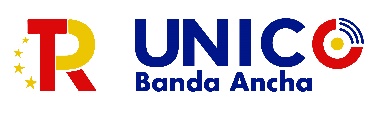 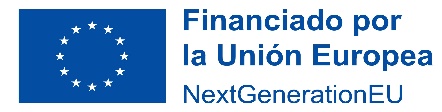 La Ley General de Telecomunicaciones y las AAPP
79
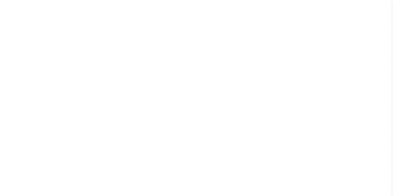 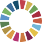 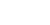 [Speaker Notes: Artículo 49. Colaboración entre Administraciones públicas en la instalación o explotación de las redes públicas de comunicaciones electrónicas. Apartados 1 y 3

1. La Administración General del Estado y las demás Administraciones públicas deberán colaborar a través de los mecanismos previstos en la presente ley y en el resto del ordenamiento jurídico, a fin de hacer efectivo el derecho de los operadores de comunicaciones electrónicas de ocupar la propiedad pública y privada para realizar el despliegue de redes públicas de comunicaciones electrónicas.

3. La normativa elaborada por las Administraciones públicas que afecte a la instalación o explotación de las redes públicas de comunicaciones electrónicas y los instrumentos de planificación territorial o urbanística deberán, en todo caso, contemplar la necesidad de instalar y explotar redes públicas de comunicaciones electrónicas y recursos asociados y reconocer el derecho de ocupación del dominio público o la propiedad privada para la instalación, despliegue o explotación de dichas redes y recursos asociados de conformidad con lo dispuesto en este título.

CONSIDERACIONES DE CARÁCTER GENERAL RESPECTO A LA LGTEL

De conformidad con los principios de colaboración y cooperación a los que se refiere el artículo 50.1 de la Ley 11/2022, de 28 de junio, General de Telecomunicaciones, y a fin de promover la adecuación de los instrumentos de planificación territorial o urbanística que afecten al despliegue de las redes públicas de comunicaciones electrónicas a la normativa sectorial de telecomunicaciones, se recogen, a continuación, a título informativo, las principales consideraciones de carácter general contenidas en dicha normativa: 
 
Marco Legislativo y competencias en materia de Telecomunicaciones
Las telecomunicaciones son competencia exclusiva de la Administración General del Estado, y en concreto de este Ministerio, tal y como establece la Constitución en su artículo 149.1.21ª y la Ley 11/2022, de 28 de junio, General de Telecomunicaciones.

Además, y a efectos del artículo 50.2 de la Ley 11/2022, hay que indicar que actualmente la legislación vigente en materia de telecomunicaciones es la que sigue:

La Ley General de Telecomunicaciones actualmente en vigor es la Ley 11/2022, de 28 de junio.
Normativa específica vigente sobre acceso a los servicios de telecomunicación en el interior de los edificios está constituida por el Real Decreto-Ley 1/1998, de 27 de febrero sobre infraestructuras comunes en los edificios para el acceso a los servicios de telecomunicación, su Reglamento, aprobado mediante Real Decreto 346/2011, de 11 de marzo, y la Orden ITC/1644/2011, de 10 de junio.
El Real Decreto 1066/2001, de 28 de septiembre, por el que se aprobó el reglamento que establece las condiciones de protección del dominio público radioeléctrico, restricciones a las emisiones radioeléctricas y medidas de protección sanitaria frente a emisiones radioeléctricas, el cual ha sido modificado por el Real Decreto 123/2017, de 24 de febrero, por el que se aprueba el Reglamento sobre el uso del dominio público radioeléctrico, y la Orden CTE/23/2002, de 11 de enero, por la que se establecen condiciones para la presentación de determinados estudios y certificaciones por operadores de servicios de telecomunicaciones.
El Real Decreto 330/2016, de 9 de septiembre, relativo a medidas para reducir el coste del despliegue de las redes de comunicaciones electrónicas de alta velocidad.
 
Derecho de los operadores a la ocupación del dominio público o de la propiedad privada y normativa aplicable.
De acuerdo con lo dispuesto en el artículo 44 de la Ley 11/2022, de 28 de junio, General de Telecomunicaciones, los operadores tendrán derecho a la ocupación de la propiedad privada cuando resulte estrictamente necesario para la instalación, despliegue y explotación de la red en la medida prevista en el proyecto técnico presentado y siempre que no existan otras alternativas técnica o económicamente viables, ya sea a través de su expropiación forzosa o mediante la declaración de servidumbre forzosa de paso para la instalación, despliegue y explotación de infraestructura de redes públicas de comunicaciones electrónicas. En ambos casos tendrán la condición de beneficiarios en los expedientes que se tramiten, conforme a lo dispuesto en la legislación sobre expropiación forzosa. Los operadores asumirán los costes a los que hubiera lugar por esta ocupación.

La ocupación de la propiedad privada se llevará a cabo tras la instrucción y resolución por el Ministerio, del oportuno procedimiento, en que deberán cumplirse todos los trámites y respetarse todas las garantías establecidas a favor de los titulares afectados en la legislación de expropiación forzosa.

De acuerdo con lo dispuesto en el artículo 45 de la Ley 11/2022, de 28 de junio, General de Telecomunicaciones, los operadores tendrán derecho a la ocupación del dominio público, en la medida en que ello sea necesario para el establecimiento de la red pública de comunicaciones electrónicas de que se trate. Los titulares del dominio público garantizarán el acceso de todos los operadores a dicho dominio en condiciones neutrales, objetivas, transparentes, equitativas y no discriminatorias, sin que en ningún caso pueda establecerse derecho preferente o exclusivo alguno de acceso u ocupación de dicho dominio público en beneficio de un operador determinado o de una red concreta de comunicaciones electrónicas. En particular, la ocupación o el derecho de uso de dominio público para la instalación o explotación de una red no podrá ser otorgado o asignado mediante procedimientos de licitación.

Se podrán celebrar acuerdos o convenios entre los operadores y los titulares o gestores del dominio público para facilitar el despliegue simultáneo de otros servicios, que deberán ser gratuitos para las Administraciones y los ciudadanos, vinculados a la mejora del medio ambiente, de la salud pública, de la seguridad pública y de la protección civil ante catástrofes naturales o para mejorar o facilitar la vertebración y cohesión territorial y urbana o contribuir a la sostenibilidad de la logística urbana.

La propuesta de acuerdo o convenio para la ocupación del dominio público deberá incluir un plan de despliegue e instalación con el contenido previsto en el artículo 49.9 de esta ley. Transcurrido el plazo máximo de tres meses desde su presentación, el acuerdo o convenio se entenderá aprobado si no hubiera pronunciamiento expreso en contra justificado adecuadamente.

Así pues, en primer lugar y de acuerdo con lo establecido en el artículo 49.3 de la mencionada Ley, la normativa elaborada por cualquier Administración Pública que afecte a la instalación o explotación de las redes públicas de comunicaciones electrónicas y los instrumentos de planificación territorial o urbanística deberá, en todo caso, contemplar la necesidad de instalar y explotar redes públicas de comunicaciones electrónicas y recursos asociados y reconocer el derecho de ocupación del dominio público o la propiedad privada para la instalación, despliegue o explotación de dichas redes y recursos asociados.

Además, las normas que al respecto se dicten por las correspondientes Administraciones deberán cumplir, al menos, los siguientes requisitos: 
Ser publicadas en un diario oficial del ámbito correspondiente a la Administración competente, así como en la página web de dicha Administración Pública y, en todo caso, ser accesibles por medios electrónicos.
Prever un procedimiento rápido, sencillo, eficiente y no discriminatorio de resolución de las solicitudes de ocupación, que no podrá exceder de cuatro meses contados a partir de la presentación de la solicitud. No obstante lo anterior, la obtención de permisos, autorizaciones o licencias relativos a las obras civiles necesarias para desplegar elementos de las redes públicas de comunicaciones electrónicas de alta o muy alta capacidad, las Administraciones públicas concederán o denegarán los mismos dentro de los tres meses siguientes a la fecha de recepción de la solicitud completa. Excepcionalmente, y mediante resolución motivada comunicada al solicitante tras expirar el plazo inicial, este plazo podrá extenderse un mes más, no pudiendo superar el total de cuatro meses desde la fecha de recepción de la solicitud completa. La Administración Pública competente podrá fijar unos plazos de resolución inferiores.
Garantizar la transparencia de los procedimientos y que las normas aplicables fomenten una competencia leal y efectiva entre los operadores.
Garantizar el respeto de los límites impuestos a la intervención administrativa en esta Ley en protección de los derechos de los operadores. En particular, la exigencia de documentación que los operadores deban aportar deberá ser motivada, tener una justificación objetiva, ser proporcionada al fin perseguido y limitarse a lo estrictamente necesario y al principio de reducción de cargas administrativas. 
 
Ubicación compartida y uso compartido de la propiedad pública o privada.
De acuerdo con lo dispuesto en el artículo 46.1 de la Ley 11/2022, de 28 de junio, General de Telecomunicaciones, los operadores de comunicaciones electrónicas podrán celebrar de manera voluntaria acuerdos entre sí para determinar las condiciones para la ubicación o el uso compartido de sus infraestructuras, con plena sujeción a la normativa de defensa de la competencia.

Las Administraciones públicas fomentarán la celebración de acuerdos voluntarios entre operadores para la ubicación compartida y el uso compartido de elementos de red y recursos asociados, así como la utilización compartida del dominio público o la propiedad privada, en particular con vistas al despliegue de elementos de las redes de comunicaciones electrónicas de alta y muy alta capacidad.

De acuerdo con lo dispuesto en el artículo 46.2 de dicha Ley también podrá imponerse de manera obligatoria la ubicación compartida de elementos de red y recursos asociados y la utilización compartida del dominio público o la propiedad privada, a los operadores que tengan derecho a la ocupación de la propiedad pública o privada.

Cuando una Administración pública competente considere que por razones de medio ambiente, salud pública, seguridad pública u ordenación urbana y territorial se justifica la imposición de la utilización compartida del dominio público o la propiedad privada, podrá instar de manera motivada a este Ministerio el inicio del oportuno procedimiento. En estos casos, antes de imponer la utilización compartida del dominio público o la propiedad privada, el citado departamento ministerial abrirá un trámite para que la Administración pública competente que ha instado el procedimiento pueda efectuar alegaciones durante un plazo de 15 días hábiles.

En cualquier caso, estas medidas deberán ser objetivas, transparentes, no discriminatorias y proporcionadas y, cuando proceda, se aplicarán de forma coordinada con las Administraciones competentes correspondientes y con la Comisión Nacional de los Mercados y la Competencia.
 
Normativa elaborada por las administraciones públicas que afecte al despliegue de las redes públicas de comunicaciones electrónicas.
El artículo 49.2 de la Ley 11/2022, de 28 de junio, General de Telecomunicaciones, establece que las redes públicas de comunicaciones electrónicas constituyen equipamiento de carácter básico y que su previsión en los instrumentos de planificación urbanística tiene el carácter de determinaciones estructurantes, así como, que su instalación y despliegue constituyen obras de interés general.

Asimismo, en su artículo 49.4, dicha Ley establece que la normativa elaborada por las administraciones públicas que afecte al despliegue de las redes públicas de comunicaciones electrónicas y los instrumentos de planificación territorial o urbanística deberán recoger las disposiciones necesarias para:
Permitir, impulsar o facilitar la instalación o explotación de infraestructuras de redes de comunicaciones electrónicas en su ámbito territorial
Para garantizar la libre competencia en la instalación o explotación de redes y recursos asociados y en la prestación de servicios de comunicaciones electrónicas
Para garantizar la disponibilidad de una oferta suficiente de lugares y espacios físicos en los que los operadores decidan ubicar sus infraestructuras.

En consecuencia, dicha normativa o instrumentos de planificación:
No podrán establecer restricciones absolutas o desproporcionadas al derecho de ocupación del dominio público y privado de los operadores
Ni imponer soluciones tecnológicas concretas,
Ni imponer itinerarios o ubicaciones concretas en los que instalar infraestructuras de red de comunicaciones electrónicas.

Cuando una condición pudiera implicar la imposibilidad de llevar a cabo la ocupación del dominio público o la propiedad privada, el establecimiento de dicha condición deberá estar plenamente justificado por razones de medio ambiente, seguridad pública u ordenación urbana y territorial e ir acompañado de las alternativas necesarias para garantizar el derecho de ocupación de los operadores y su ejercicio en igualdad de condiciones.

Las administraciones públicas deben contribuir a garantizar y hacer real una oferta suficiente de lugares y espacios físicos en los que los operadores decidan ubicar sus infraestructuras identificando dichos lugares y espacios físicos en los que poder cumplir el doble objetivo de que los operadores puedan ubicar sus infraestructuras de redes de comunicaciones electrónicas como que se obtenga un despliegue de las redes ordenado desde el punto de vista territorial.

En cualquier caso y de acuerdo con lo establecido en el artículo 49.5 de la citada Ley General de Telecomunicaciones, la normativa elaborada por las administraciones públicas en el ejercicio de sus competencias que afecte al despliegue de las redes públicas de comunicaciones electrónicas y los instrumentos de planificación territorial o urbanística deberán cumplir con lo dispuesto en la normativa sectorial de telecomunicaciones. En particular, deberán respetar los parámetros y requerimientos técnicos esenciales  necesarios para garantizar el funcionamiento de las distintas redes y servicios de comunicaciones electrónicas, establecidos en la disposición adicional decimotercera de la Ley General de Telecomunicaciones y en las normas reglamentarias aprobadas en materia de telecomunicaciones, y los límites en los niveles de emisión radioeléctrica tolerable fijados por el Estado en el Real Decreto 1066/2001, de 28 de septiembre, por el que se aprobó el reglamento que establece las condiciones de protección del dominio público radioeléctrico, restricciones a las emisiones radioeléctricas y medidas de protección sanitaria frente a emisiones radioeléctricas, el cual ha sido modificado por el Real Decreto 123/2017, de 24 de febrero, por el que se aprueba el Reglamento sobre el uso del dominio público radioeléctrico.
 
Obligación de la obtención de licencia municipal para la instalación, puesta en servicio o funcionamiento de infraestructuras de telecomunicación.
El artículo 49.9 de la Ley 11/2022, de 28 de junio, General de Telecomunicaciones (Información adicional en el siguiente enlace: NOTA INFORMATIVA SOBRE EL RÉGIMEN DE INTERVENCIÓN ADMINISTRATIVA SOBRE DESPLIEGUES DE REDES EN DOMINIO PÚBLICO Y PRIVADO), establece distintos regímenes de autorización por parte de las Administraciones Públicas competentes:

Para la instalación o explotación de las estaciones o infraestructuras radioeléctricas y recursos asociados en dominio privado no podrá exigirse la obtención de licencia o autorización previa de obras, instalaciones, de funcionamiento o de actividad, de carácter medioambiental ni otras de clase similar o análogas, excepto en edificaciones del patrimonio histórico-artístico con la categoría de bien de interés cultural declarada por las autoridades competentes o cuando ocupen una superficie superior a 300 metros cuadrados, computándose a tal efecto toda la superficie incluida dentro del vallado de la estación o instalación o, tratándose de instalaciones de nueva construcción, tengan impacto en espacios naturales protegidos.
Para la instalación o explotación de redes públicas de comunicaciones electrónicas fijas o de estaciones o infraestructuras radioeléctricas y sus recursos asociados en dominio privado distintas de las señaladas en el párrafo anterior, no podrá exigirse la obtención de licencia o autorización previa de obras, instalaciones, de funcionamiento o de actividad, o de carácter medioambiental, ni otras licencias o aprobaciones de clase similar o análogas que sujeten a previa autorización dicha instalación, en el caso de que el operador haya presentado voluntariamente a la Administración Pública competente para el otorgamiento de la licencia o autorización un plan de despliegue o instalación de red de comunicaciones electrónicas, en el que se contemplen dichas infraestructuras o estaciones, y siempre que el citado plan haya sido aprobado por dicha administración.
Para la instalación y despliegue de redes públicas de comunicaciones electrónicas y sus recursos asociados que deban realizarse en dominio público, las Administraciones públicas podrán establecer, cada una en el ámbito exclusivo de sus competencias y para todos o algunos de los casos, que la tramitación se realice mediante declaración responsable o comunicación previa.

Asimismo, hay que señalar que la eliminación de licencias incluye todos los procedimientos de control ambiental que obligan a los interesados a obtener una autorización (con la denominación que en cada Comunidad Autónoma se le dé: licencia ambiental, licencia de actividad clasificada, informe de impacto ambiental, informe de evaluación ambiental, etc.).

Las licencias o autorizaciones previas que, de acuerdo con los párrafos anteriores, no puedan ser exigidas, serán sustituidas por declaraciones responsables, de conformidad con lo establecido en el artículo 69 de la Ley 39/2015, de 1 de octubre, del Procedimiento Administrativo Común de las Administraciones Públicas, relativas al cumplimiento de las previsiones legales establecidas en la normativa vigente. En todo caso, el declarante deberá estar en posesión del justificante de pago del tributo correspondiente cuando sea preceptivo.

Siempre que resulte posible, se recomienda que cuando deban realizarse diversas actuaciones relacionadas con una infraestructura de red o una estación radioeléctrica, exista la posibilidad de tramitar conjuntamente las declaraciones responsables que resulten de aplicación.

En lo que se refiere concretamente a las licencias de obras, adicionalmente a lo señalado en párrafos anteriores, deberá tenerse en cuenta lo establecido en la Ley 38/1999, de 5 de noviembre, de Ordenación de la Edificación. A este respecto, las obras de instalación de infraestructuras de red o estaciones radioeléctricas en edificaciones de dominio privado no requerirán la obtención de licencia de obras o edificación ni otras autorizaciones, si bien, en todo caso el promotor de las mismas habrá de presentar ante la autoridad competente en materia de obras de edificación una declaración responsable donde conste que las obras se llevarán a cabo según un proyecto o una memoria técnica suscritos por técnico competente, según corresponda, justificativa del cumplimiento de los requisitos aplicables del Código Técnico de la Edificación. Una vez ejecutadas y finalizadas las obras de instalación de las infraestructuras de las redes de comunicaciones electrónicas, el promotor deberá presentar ante la autoridad competente una comunicación de la finalización de las obras y de que las mismas se han llevado a cabo según el proyecto técnico o memoria técnica.

Respecto a la instalación o explotación de los puntos de acceso inalámbrico para pequeñas áreas y sus recursos asociados, de acuerdo con lo dispuesto en el artículo 49.10, no se requerirá ningún tipo de concesión, autorización o licencia nueva o modificación de la existente o declaración responsable o comunicación previa a las Administraciones públicas competentes por razones de ordenación del territorio o urbanismo, salvo en los supuestos de edificios o lugares de valor arquitectónico, histórico o natural que estén protegidos de acuerdo con la legislación nacional o, en su caso, por motivos de seguridad pública o seguridad nacional. Por otra parte, La instalación de los puntos de acceso inalámbrico para pequeñas áreas y sus recursos asociados no está sujeta a la exigencia de tributos por ninguna Administración Pública, excepto la tasa general de operadores y sin perjuicio de lo dispuesto en el artículo 52.

Por último, de acuerdo con lo dispuesto en el artículo 49.11, en el caso de que sobre una infraestructura de red pública de comunicaciones electrónicas, fija o móvil, incluidas las estaciones radioeléctricas de comunicaciones electrónicas y sus recursos asociados, ya esté ubicada en dominio público o privado, se realicen actuaciones de innovación tecnológica o adaptación técnica que supongan la incorporación de nuevo equipamiento o la realización de emisiones radioeléctricas en nuevas bandas de frecuencias o con otras tecnologías, sin cambiar la ubicación de los elementos de soporte ni variar los elementos de obra civil y mástil, no se requerirá ningún tipo de concesión, autorización o licencia nueva o modificación de la existente o declaración responsable o comunicación previa a las Administraciones públicas competentes por razones de ordenación del territorio, urbanismo, dominio público hidráulico, de carreteras o medioambientales, siempre y cuando no suponga un riesgo estructural para la infraestructura sobre la que se asienta la red.
 
Características de las infraestructuras que conforman las redes públicas de comunicaciones electrónicas en los instrumentos de planificación urbanística.
La planificación urbanística implica la previsión de todas las infraestructuras necesarias para la prestación de los servicios necesarios en los núcleos de población y, por tanto, también de las absolutamente imprescindibles infraestructuras de telecomunicaciones que facilitan el acceso de los ciudadanos a las nuevas tecnologías y a la sociedad de la información.

Las diversas legislaciones urbanísticas de las Comunidades Autónomas han ido introduciendo la necesidad de establecer, como uno de los elementos integrantes de los planes de desarrollo territoriales, las grandes redes de telecomunicaciones; asimismo, los planes de ordenación municipal deben facilitar el desarrollo de las infraestructuras necesarias para el despliegue de las redes de comunicaciones electrónicas que permiten el acceso de los ciudadanos, a los diferentes servicios proporcionados por estas.

Las infraestructuras de redes públicas de comunicaciones electrónicas que se contemplen en los instrumentos de planificación urbanística, deberán garantizar la no discriminación entre los operadores y el mantenimiento de condiciones de competencia efectiva en el sector, para lo cual, tendrán que preverse las necesidades de los diferentes operadores que puedan estar interesados en establecer sus redes y ofrecer sus servicios en el ámbito territorial de que se trate.

Las características de las infraestructuras que conforman las redes públicas de comunicaciones electrónicas se ajustarán a lo dispuesto en la Ley 11/2022, de 28 de junio, General de Telecomunicaciones, en las normas reglamentarias aprobadas en materia de telecomunicaciones, y a los límites en los niveles de emisión radioeléctrica tolerable fijados por el Estado mediante Real Decreto 1066/2001, de 28 de septiembre, por el que se aprueba el reglamento que establece las condiciones de protección del dominio público radioeléctrico, restricciones a las emisiones radioeléctricas y medidas de protección sanitaria frente a emisiones radioeléctricas, el cual ha sido modificado por el Real Decreto 123/2017, de 24 de febrero, por el que se aprueba el Reglamento sobre el uso del dominio público radioeléctrico.

En particular, de conformidad con lo dispuesto en el artículo 49.5 de la Ley General de Telecomunicaciones, deberán respetar los parámetros y requerimientos técnicos esenciales necesarios para garantizar el funcionamiento de las distintas redes y servicios de comunicaciones electrónicas, a los que se refiere la disposición adicional decimotercera de la citada Ley.

Hasta la aprobación del Real Decreto al que se refiere dicha disposición adicional decimotercera, pueden usarse como referencia las 5 normas UNE aprobadas por el Comité Técnico de Normalización 133 (Telecomunicaciones) de la Asociación Española de Normalización (UNE), que pueden obtenerse en la sede de la Asociación: c/ Génova, nº6 – 28004 Madrid o en su página web: http://www.une.org

Las referencias y contenido de dichas normas son:

UNE 133100-1:2021 Infraestructuras para redes de telecomunicaciones.
Parte 1: Canalizaciones subterráneas 
Esta norma técnica define las características generales de los sistemas de construcción de canalizaciones subterráneas para la instalación de redes de telecomunicaciones, contemplando las precauciones, condiciones constructivas y modos de instalación de dichos sistemas, así como los materiales y comprobaciones de obra ejecutada precisos. 

UNE 133100-2:2021 Infraestructuras para redes de telecomunicaciones. 
Parte 2: Arquetas y cámaras de registro
Esta norma técnica define las características generales de las arquetas y cámaras de registro de las canalizaciones subterráneas para la instalación de redes de telecomunicaciones, estableciendo los tipos y denominación de dichas arquetas y cámaras de registro en función de las clases dimensionales y resistentes que se fijan, y las características mínimas de los materiales constitutivos, componentes y accesorios necesarios, así como los procesos constructivos correspondientes.

UNE 133100-3:2021 Infraestructuras para redes de telecomunicaciones. 
Parte 3: Tramos interurbanos.
Esta norma técnica define las características generales de la obra civil de los tramos interurbanos para tendidos subterráneos de redes de telecomunicaciones, contemplando los modos de instalación, así como sus accesorios, procesos constructivos, comprobaciones de obra ejecutada y directrices de proyecto para la realización de obras singulares que salven accidentes del terreno o vías de comunicación existentes. La norma es aplicable a los tramos de los tendidos subterráneos de redes de telecomunicaciones que transcurren, en la mayor parte de su trazado, entre poblaciones o por zonas escasamente pobladas.

UNE 133100-4:2021 Infraestructuras para redes de telecomunicaciones. 
Parte 4: Líneas aéreas
Esta norma técnica define las características generales de las líneas de postes para tendidos aéreos de redes de telecomunicaciones, estableciendo los elementos constitutivos de las líneas, tipificando las acciones mecánicas de carácter meteorológico y el proceso de cálculo resistente para los postes, su consolidación y la elección del cable soporte, e indicando las precauciones y directrices de los procesos constructivos correspondientes. La norma es aplicable a los tendidos aéreos de redes de telecomunicaciones sobre postes de madera, de hormigón o de poliéster reforzado con fibra de vidrio (PRFV).

UNE 133100-5:2021 Infraestructuras para redes de telecomunicaciones. 
Parte 5: Instalación en fachada
Esta norma técnica define las características generales de las instalaciones de redes de telecomunicaciones por las fachadas, estableciendo las condiciones y elementos constitutivos de los modos de instalación contemplados: fijación directa de los cables, protección canalizada de los mismos, tendidos verticales mediante cable soporte y tendidos de acometidas por anillas, así como de los cruces aéreos y de las precauciones y procesos constructivos correspondientes.

UNE 133100-6:2024 Infraestructuras para redes de telecomunicaciones. 
Parte 6: Criterios de diseño de infraestructuras de telecomunicación multioperador para nuevas urbanizaciones y reurbanizaciones.
Esta norma tiene por objeto dar respuesta a la necesidad sectorial de unos criterios que permitan diseñar las infraestructuras de telecomunicaciones en urbanizaciones, estableciendo: topologías adecuadas para las canalizaciones y las condiciones de acceso a las redes de distintos operadores; criterios de dimensionamiento para las canalizaciones, arquetas y espacios necesarios para albergar redes de telecomunicación, de acuerdo con la disponibilidad de espacios para este fin y en coordinación con el resto de servicios; y características de recintos de telecomunicaciones, armarios o registros, portadores, equipos, cableados compartidos y recursos asociados.

UNE 133100-7:2024 Infraestructuras para redes de telecomunicaciones. 
Parte 7: Sistemas para la instalación de puntos de acceso inalámbricos para pequeñas áreas en mobiliario urbano público existente en el exterior
Esta norma tiene por objeto definir las condiciones generales para la instalación de puntos de acceso inalámbricos para pequeñas áreas, conocidos por las siglas en inglés SAWAP (Small Area Wireless Access Point) en mobiliario público urbano existente y exterior. Estos puntos de acceso tienen como principal objetivo permitir la densificación de las redes de comunicaciones electrónicas de operadores o de servicios municipales para dotarlas de mayor capacidad. Por eso, su diseño está concebido para la colocación en un entorno urbano sobre elementos existentes del mobiliario público urbano como pueden ser los báculos y columnas de alumbrado exterior o de señalización, marquesinas de autobús, semáforos, señalética y cualquier otro elemento de mobiliario público susceptible de alojar este tipo de equipamiento.

 
Infraestructuras de telecomunicaciones en los edificios.
El artículo 55 de la Ley 11/2022, de 28 de junio, General de Telecomunicaciones, constituye la normativa general sobre infraestructuras comunes y redes de comunicaciones electrónicas en los edificios.

La normativa específica sobre acceso a los servicios de telecomunicación en el interior de los edificios está constituida por el Real Decreto-Ley 1/1998, de 27 de febrero sobre infraestructuras comunes en los edificios para el acceso a los servicios de telecomunicación (en redacción dada por la disposición adicional sexta de la Ley 38/1999, de 5 de noviembre, de Ordenación de la edificación), por el Real Decreto 346/2011, de 11 de marzo, por el que se aprueba el Reglamento regulador de las infraestructuras comunes de telecomunicaciones para el acceso a los servicios de telecomunicación en el interior de las edificaciones y por la Orden ITC/1644/2011, de 10 de junio, por la que se desarrolla dicho Reglamento.

De acuerdo con lo establecido en esta normativa, no se puede conceder autorización para la construcción o rehabilitación integral de ningún edificio de los incluidos en su ámbito de aplicación, si al correspondiente proyecto arquitectónico no se acompaña el que prevé la instalación de una infraestructura común de telecomunicación propia. La ejecución de esta infraestructura se garantiza mediante la obligación de presentar el correspondiente certificado de fin de obra y/o boletín de la instalación, acompañados del preceptivo protocolo de pruebas de la instalación y todo acompañado del correspondiente justificante de haberlo presentado ante la Jefatura Provincial de Inspección de Telecomunicaciones, requisito sin el cual no se puede conceder la correspondiente licencia de primera ocupación. Asimismo, en la citada normativa se incluyen las disposiciones relativas a la instalación de esta infraestructura en edificios ya construidos.

Asimismo, conviene reseñar el Real Decreto 244/2010, de 5 de marzo, y la Orden ITC/1142/2010, de 29 de abril, que establecen los requisitos que han de cumplir las empresas instaladoras de telecomunicación habilitadas para realizar estas instalaciones, y cualesquiera otras instalaciones de telecomunicación.
 
Publicación de la normativa dictada por cualquier Administración Pública que afecte al despliegue de redes públicas de comunicaciones electrónicas.
De acuerdo con lo dispuesto en el artículo 49.6 de Ley 11/2022, de 28 de junio, General de Telecomunicaciones, las normas que se dicten por las correspondientes administraciones deberán ser publicadas en un diario oficial del ámbito correspondiente a la administración competente, así como en la página web de dicha administración pública y, en todo caso, ser accesibles por medios electrónicos.
 
Adaptación de normativa y los instrumentos de planificación territorial o urbanística elaborados por las administraciones públicas competentes que afecten al despliegue de las redes públicas de comunicaciones electrónicas.
La disposición transitoria novena de la Ley 9/2014, de 9 de mayo, General de Telecomunicaciones, declarada vigente por la disposición derogatoria única de la Ley 11/2022, de 28 de junio, General de Telecomunicaciones, establece que la normativa y los instrumentos de planificación territorial o urbanística elaborados por las administraciones públicas competentes que afecten al despliegue de las redes públicas de comunicaciones electrónicas deberán adaptarse a lo establecido en los artículos 34 y 35 de la citada Ley 9/2014 en el plazo máximo de un año desde su entrada en vigor.

Se advierte, al respecto, que dicho plazo venció en el año 2015 y que, por tanto, cualquier normativa o instrumento de planificación territorial o urbanística adoptado por esa administración que no esté adaptado a las disposiciones de la Ley General de Telecomunicaciones (artículos 49 y 50 de la vigente Ley 11/2022), no resulta de aplicación, tal y como se establece en la sentencia del Tribunal Supremo 883/2017 del 22 de mayo de 2017.
 
Medidas para reducir el coste del despliegue de las redes de comunicaciones electrónicas de alta velocidad.
El Real Decreto 330/2016, de 9 de septiembre, relativo a medidas para reducir el coste del despliegue de las redes de comunicaciones electrónicas de alta velocidad, introduce medidas para reducir los costes de los trabajos de obra civil relacionados con el despliegue de redes de comunicaciones electrónicas, mediante:

El establecimiento de derechos de acceso a infraestructuras físicas existentes susceptibles de alojar redes de comunicaciones electrónicas de alta velocidad.
La coordinación de obras civiles y acceso a la información sobre infraestructuras existentes y obras civiles previstas para facilitar el despliegue de redes de comunicaciones electrónicas.
La publicación de información sobre procedimientos para la concesión de permisos o licencias relacionados con las obras civiles necesarias para desplegar elementos de las redes de comunicaciones.

Estas medidas van dirigidas a favorecer el despliegue de redes de comunicaciones electrónicas y poder ofrecer a los usuarios servicios más innovadores, de mayor calidad y cobertura, a precios competitivos y con mejores condiciones, facilitando a los operadores la instalación y explotación de las mismas.

En el caso particular de Ayuntamientos u otras Administraciones Públicas que, en el ámbito de sus competencias, sean responsables de la concesión de licencias u otros permisos para el despliegue de redes de comunicaciones electrónicas de alta velocidad, deberán publicar en una página web toda la información pertinente relativa a la mencionada concesión de permisos o licencias relacionados con el despliegue de elementos de redes de comunicaciones electrónicas. Además, deben comunicar la dirección concreta de dicha página web al Punto de Información Único de esta Secretaría de Estado, a través del siguiente enlace:

https://sedeaplicaciones.minetur.gob.es/piu/UI/Acceso/Permisos.aspx

Las medidas se entenderán sin perjuicio de las obligaciones que puedan imponerse en virtud de lo dispuesto en el artículo 18 de la Ley 11/2022, de 28 de junio, General de Telecomunicaciones, a operadores con peso significativo en mercados de referencia y en el artículo 46 de dicha ley en relación con la ubicación y el uso compartido de la propiedad pública y privada.]
Otras disposiciones de la LGTEL
a cumplir por las AAPP
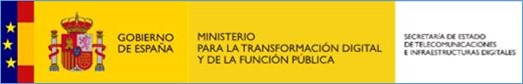 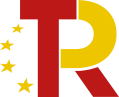 PLAN DE  RECUPERACIÓN
En el artículo 49 de la LGTEL hay otras disposiciones que deben cumplir las AAPP y que son las siguientes (cont.):
La normativa y los instrumentos de planificación territorial o urbanística elaborados por las AAPP en el ejercicio de sus competencias deberán cumplir, al menos, los siguientes requisitos (artículo 49.6):
Ser publicadas en un diario oficial, así como en la página web de dicha Administración pública y, en todo caso, ser accesibles por medios electrónicos.
Prever un procedimiento rápido, sencillo, eficiente y no discriminatorio de resolución de las solicitudes de ocupación, que no podrá exceder de cuatro meses contados a partir de la presentación de la solicitud (tres meses en el caso de redes públicas de comunicaciones electrónicas de alta o muy alta capacidad).
Garantizar la transparencia de los procedimientos y que las normas aplicables fomenten una competencia leal y efectiva entre los operadores.
Garantizar el respeto de los límites impuestos a la intervención administrativa: la exigencia de documentación que los operadores deban aportar deberá ser motivada, tener una justificación objetiva, ser proporcionada al fin perseguido y limitarse a lo estrictamente necesario y al principio de reducción de cargas administrativas.
80
* Se incluye en Notas el contenido completo del apartado 6 del artículo 49 de la LGTEL.
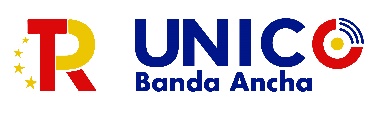 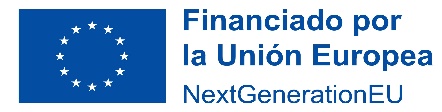 La Ley General de Telecomunicaciones y las AAPP
80
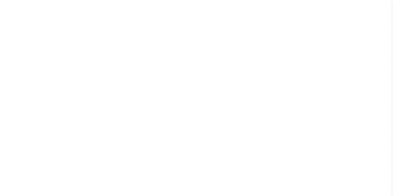 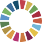 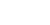 [Speaker Notes: Artículo 49. Colaboración entre Administraciones públicas en la instalación o explotación de las redes públicas de comunicaciones electrónicas. Apartado 6

6. La normativa elaborada por las Administraciones públicas en el ejercicio de sus competencias que afecte a la instalación y explotación de las redes públicas de comunicaciones electrónicas y recursos asociados y los instrumentos de planificación territorial o urbanística deberán cumplir, al menos, los siguientes requisitos:
a) ser publicadas en un diario oficial del ámbito correspondiente a la Administración competente, así como en la página web de dicha Administración Pública y, en todo caso, ser accesibles por medios electrónicos;
b) prever un procedimiento rápido, sencillo, eficiente y no discriminatorio de resolución de las solicitudes de ocupación, que no podrá exceder de cuatro meses contados a partir de la presentación de la solicitud, salvo en caso de expropiación. No obstante lo anterior, la obtención de permisos, autorizaciones o licencias relativos a las obras civiles necesarias para desplegar elementos de las redes públicas de comunicaciones electrónicas de alta o muy alta capacidad, las Administraciones públicas concederán o denegarán los mismos dentro de los tres meses siguientes a la fecha de recepción de la solicitud completa. Excepcionalmente, y mediante resolución motivada comunicada al solicitante tras expirar el plazo inicial, este plazo podrá extenderse un mes más, no pudiendo superar el total de cuatro meses desde la fecha de recepción de la solicitud completa. La Administración Pública competente podrá fijar unos plazos de resolución inferiores;
c) garantizar la transparencia de los procedimientos y que las normas aplicables fomenten una competencia leal y efectiva entre los operadores;
d) garantizar el respeto de los límites impuestos a la intervención administrativa en esta ley en protección de los derechos de los operadores. En particular, la exigencia de documentación que los operadores deban aportar deberá ser motivada, tener una justificación objetiva, ser proporcionada al fin perseguido y limitarse a lo estrictamente necesario y al principio de reducción de cargas administrativas.]
Otras disposiciones de la LGTEL
a cumplir por las AAPP
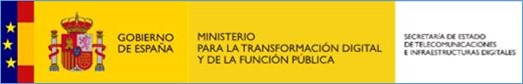 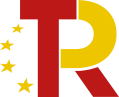 PLAN DE  RECUPERACIÓN
En el artículo 49 de la LGTEL hay otras disposiciones que deben cumplir las AAPP y que son las siguientes (cont.):
Los operadores no tendrán obligación de aportar la documentación o información de cualquier naturaleza que ya obre en poder de la Administración (artículo 49.7).
Cuando las AAPP elaboren proyectos que impliquen la variación en la ubicación de una infraestructura o un elemento de la red de transmisión de comunicaciones electrónicas, deberán dar audiencia previa al operador titular de la infraestructura afectada, a fin de que realice las alegaciones pertinentes sobre los aspectos técnicos, económicos y de cualquier otra índole respecto a la variación proyectada (artículo 49.12).
Si las AAPP reguladoras o titulares del dominio público ostentan la propiedad, total o parcial, o ejercen el control directo o indirecto de operadores que explotan redes públicas de comunicaciones electrónicas o servicios de comunicaciones electrónicas disponibles para el público, deberán mantener una separación estructural entre dichos operadores y los órganos encargados de la regulación y gestión de los derechos de utilización del dominio público correspondiente (artículo 49.13).
81
* Se incluye en Notas el contenido completo de los apartados 7, 12 y 13 del artículo 49 de la LGTEL.
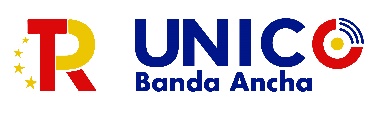 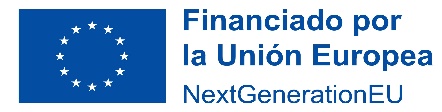 La Ley General de Telecomunicaciones y las AAPP
81
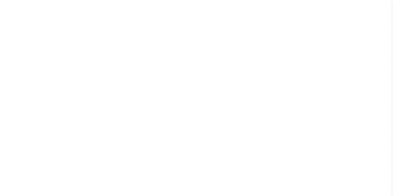 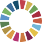 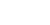 [Speaker Notes: Artículo 49. Colaboración entre Administraciones públicas en la instalación o explotación de las redes públicas de comunicaciones electrónicas. Apartados 7, 12 y 13

7. Los operadores no tendrán obligación de aportar la documentación o información de cualquier naturaleza que ya obre en poder de la Administración. El Ministerio de Asuntos Económicos y Transformación Digital establecerá, mediante real decreto, la forma en que se facilitará a las Administraciones públicas la información que precisen para el ejercicio de sus propias competencias.
12. Cuando las Administraciones públicas elaboren proyectos que impliquen la variación en la ubicación de una infraestructura o un elemento de la red de transmisión de comunicaciones electrónicas, deberán dar audiencia previa al operador titular de la infraestructura afectada, a fin de que realice las alegaciones pertinentes sobre los aspectos técnicos, económicos y de cualquier otra índole respecto a la variación proyectada.
13. Si las Administraciones públicas reguladoras o titulares del dominio público ostentan la propiedad, total o parcial, o ejercen el control directo o indirecto de operadores que explotan redes públicas de comunicaciones electrónicas o servicios de comunicaciones electrónicas disponibles para el público, deberán mantener una separación estructural entre dichos operadores y los órganos encargados de la regulación y gestión de los derechos de utilización del dominio público correspondiente.]
Alineación de instrumentos de planificación territorial o urbanística con LGTEL: informe preceptivo
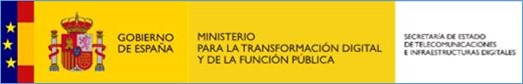 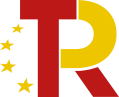 PLAN DE  RECUPERACIÓN
Art. 49.6.b LGTEL
Se debe cumplir que… 
... la normativa y los instrumentos de planificación territorial o urbanística deben prever un procedimiento rápido, sencillo, eficiente y no discriminatorio de resolución de las solicitudes de ocupación, que no podrá exceder de cuatro meses contados a partir de la presentación de la solicitud (3 meses en caso de redes de alta o muy alta capacidad)
Puntos relevantes a destacar
A quién y cómo solicitar el informe
La solicitud de informe, o en su caso, la respuesta a un escrito de subsanación, se puede realizar a través de:
Formulario electrónico en sede: Enlace a Formulario Electrónico (código SIA: 206227)
“Comunicación Electrónica” a la oficina SIR con código EA0042733
Art. 50.2 LGTEL
Obligación de solicitud de informe 
Cualquier instrumento o normativa de planificación territorial o urbanística que afecte al despliegue de las redes públicas de comunicaciones electrónicas antes de su aprobación final la Administración competente debe solicitar el informe preceptivo y vinculante
LGTEL
Es muy importante evitar faltas de alineamiento con la LGTEL…
... en la elaboración de los instrumentos o normativas  de planificación territorial o urbanística. Seguir pautas de la Guía para mejorar la adecuación de normativa e instrumentos urbanísticos y territoriales de las AAPP a la Ley General de Telecomunicaciones
Capítulo II LGTEL
Quién puede solicitar el informe
Únicamente los órganos responsables de los procedimientos de aprobación, modificación o revisión de los instrumentos o normativas  de planificación territorial o urbanística que afecten al despliegue de las redes públicas de comunicaciones electrónicas
Art. 50.2 LGTEL
Art. 49.6.d y 49.7 LGTEL
Y destacar que se debe cumplir que… 
... la normativa y los instrumentos de planificación territorial o urbanística deben garantizar el respeto de los límites impuestos a la intervención administrativa (exigencia de documentación, justificación objetiva, proporcionada al fin perseguido, limitarse a lo estrictamente necesario). Los operadores no tienen que aportar documentación que ya obre en poder de la Administración.
82
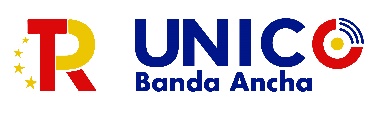 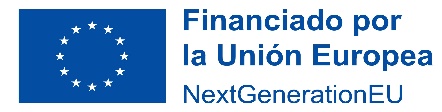 La Ley General de Telecomunicaciones y las AAPP
82
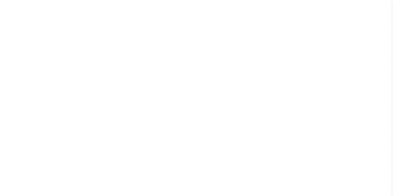 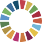 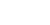 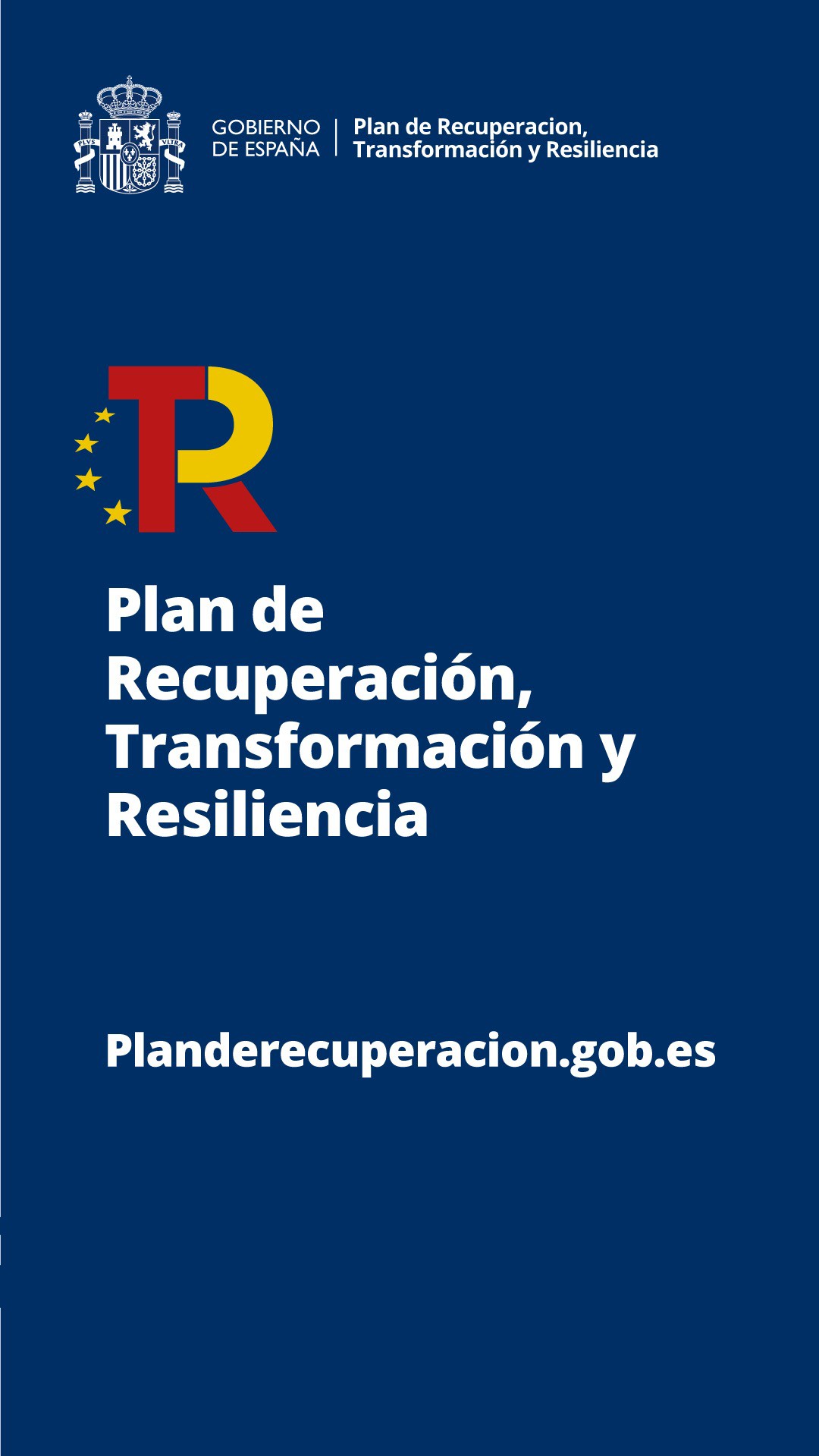 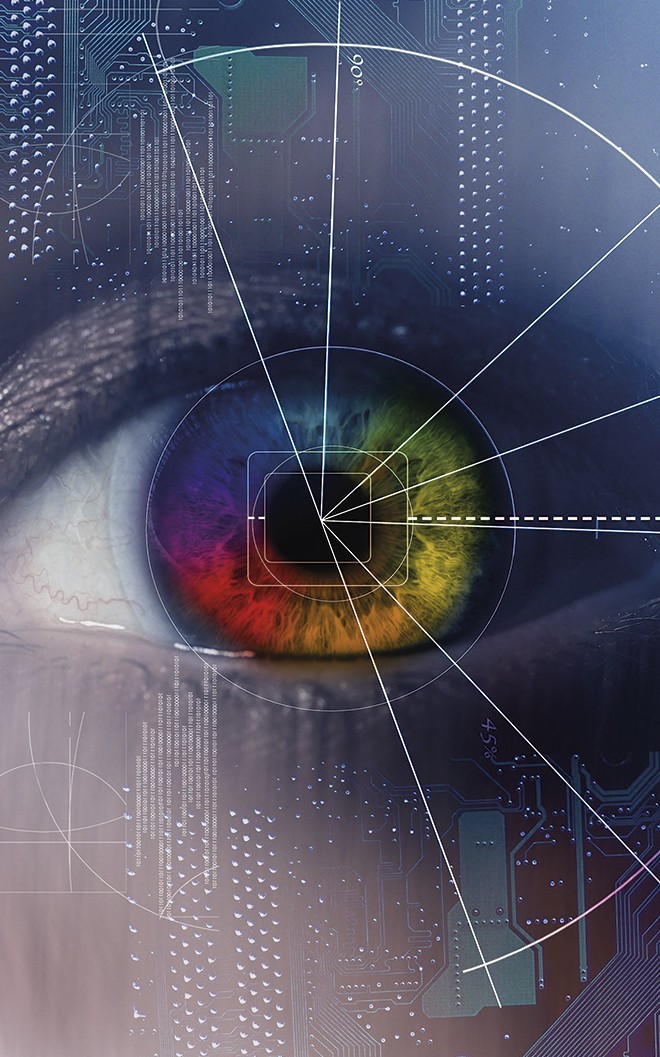 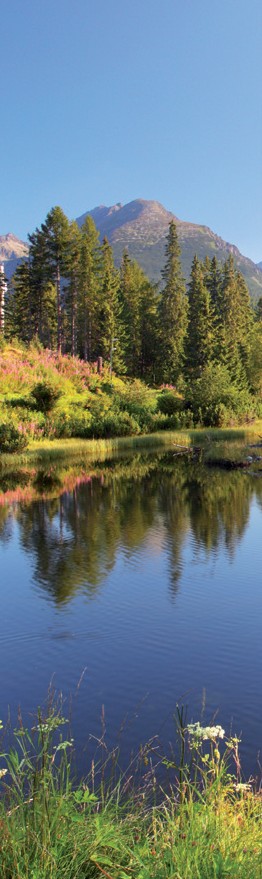 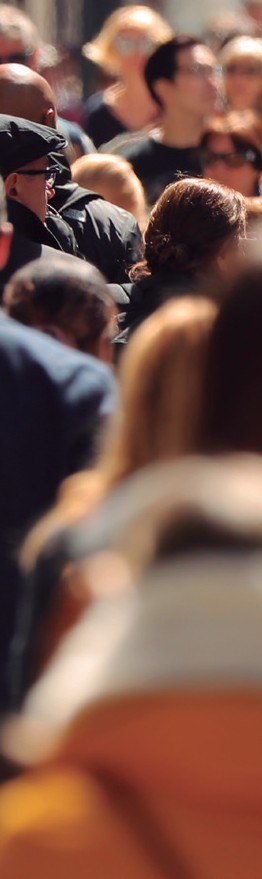 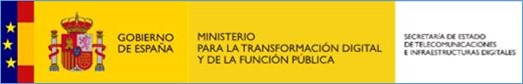 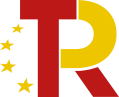 PLAN DE  RECUPERACIÓN
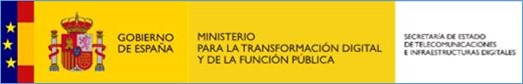 6. Otros mecanismos de colaboración entre la Administración Central y resto de AAPP
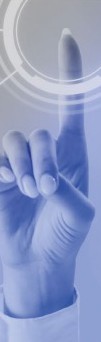 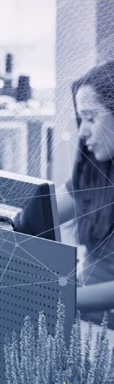 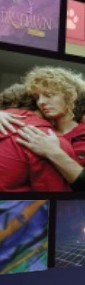 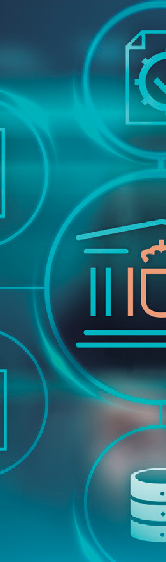 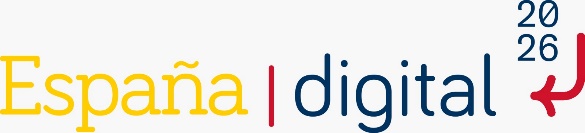 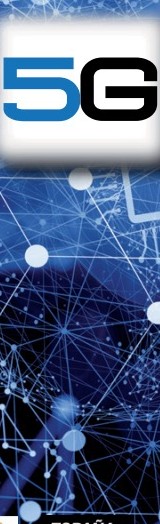 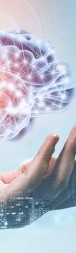 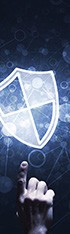 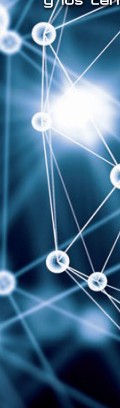 83
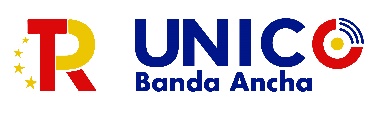 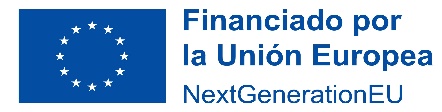 La Ley General de Telecomunicaciones y las AAPP
83
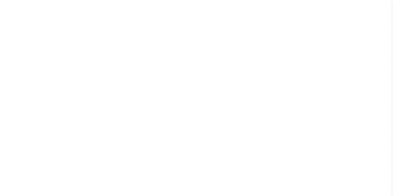 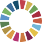 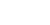 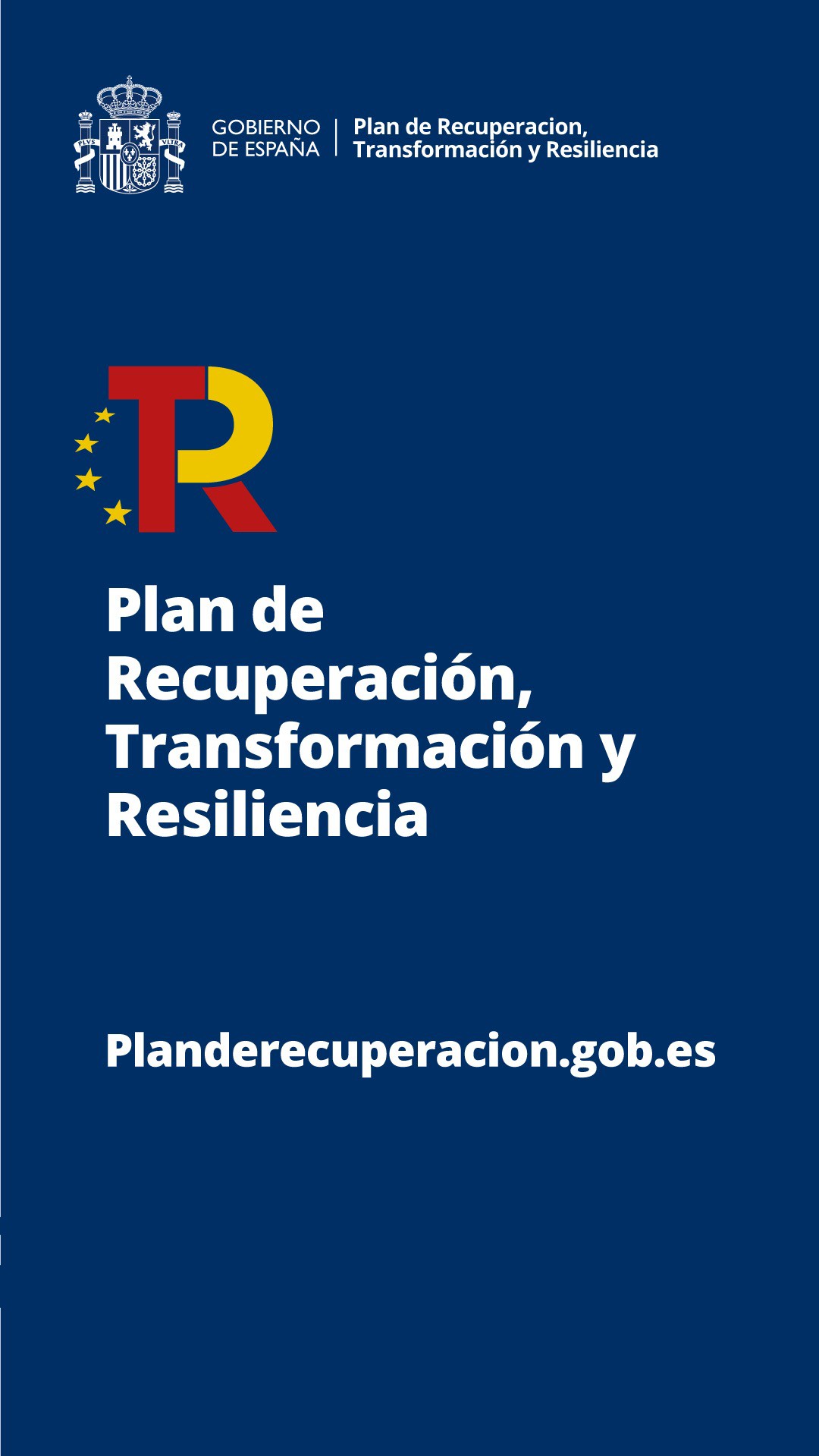 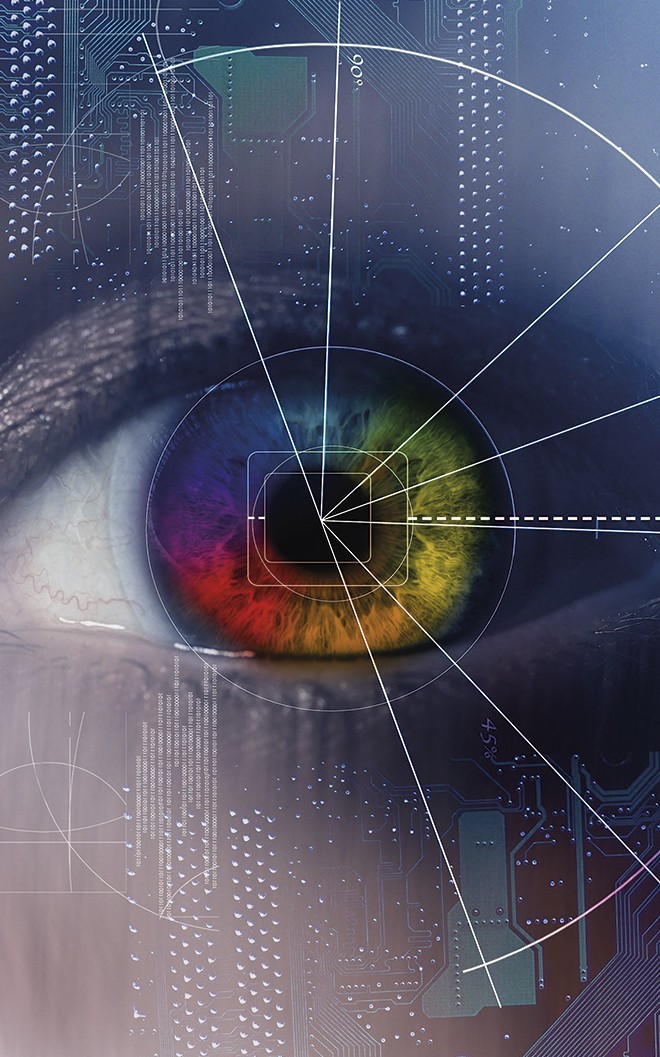 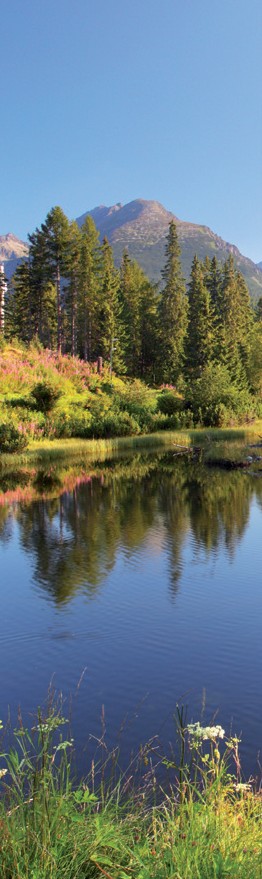 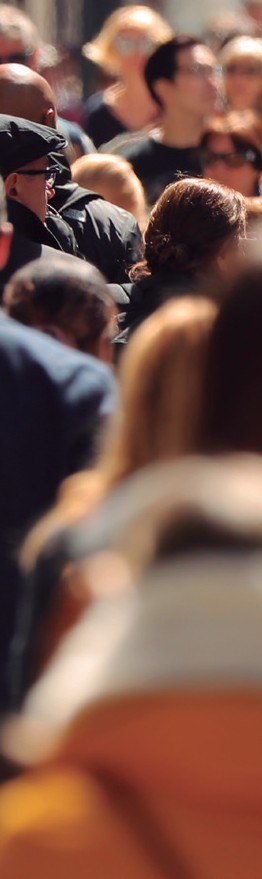 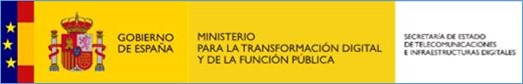 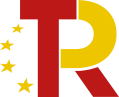 PLAN DE  RECUPERACIÓN
ÍNDICE DE LA SECCIÓN 6
Mecanismos de colaboración: Administración Central vs AAPP
Deber de recíproca información y colaboración. Obligación de facilitar despliegues
Modelos tipo de declaración responsable, recomendaciones y modelos de ordenanzas municipales
Punto de Gestión Único
Creación de la Comisión Interministerial para la agilización de los mecanismos de colaboración
Puntos relevantes a destacar
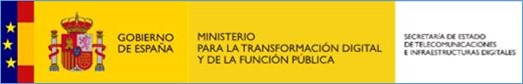 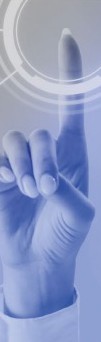 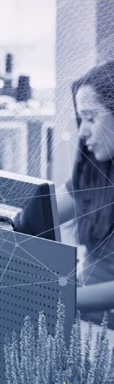 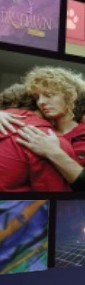 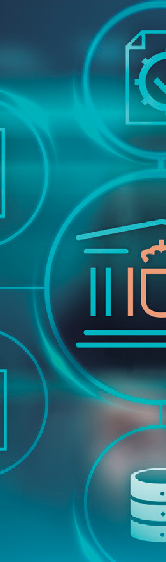 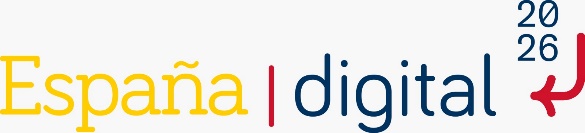 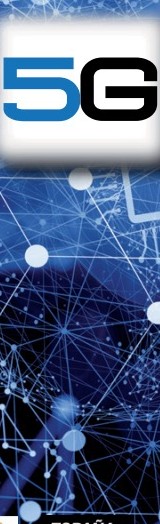 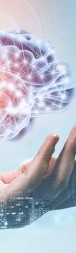 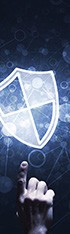 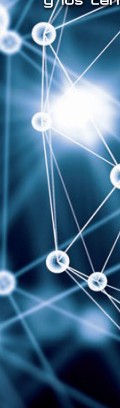 84
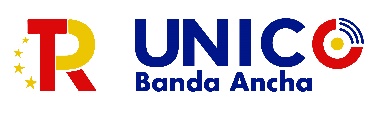 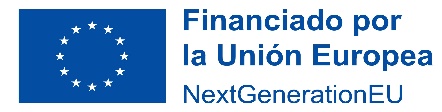 La Ley General de Telecomunicaciones y las AAPP
84
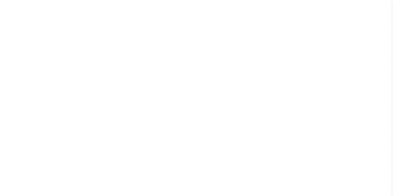 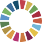 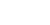 Mecanismos de colaboración: 
Administración Central vs AAPP
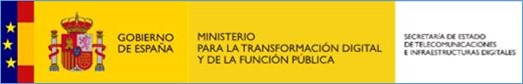 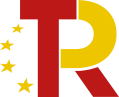 PLAN DE  RECUPERACIÓN
Los Mecanismos de colaboración entre el Ministerio de Asuntos Económicos y Transformación Digital y las Administraciones Públicas para la instalación y explotación de las redes públicas de comunicaciones electrónicas se regulan en el artículo 50 de la LGTEL.
En esta sección se describen los mecanismos de colaboración que no se han explicado en anteriores secciones del curso.
Los mecanismos de colaboración que ya se han explicado en anteriores secciones son los siguientes:
Informe preceptivo del  Ministerio de adecuación a la LGTEL de la normativa y/o instrumentos de planificación territorial o urbanística  dependiente de las AAPP que afecten a la instalación o explotación de las redes públicas de comunicaciones electrónicas y recursos asociados (artículo 50.2): tratado en detalle en la sección Alineación instrumentos de planificación territorial o urbanística con LGTEL: informe preceptivo
Informe preceptivo del Ministerio para la tramitación por la Administración pública competente de una medida cautelar que impida o paralice o de una resolución que deniegue o imposibilite la instalación de la infraestructura de red o recursos asociados que cumpla los parámetros y requerimientos técnicos esenciales (artículo 50.5): tratado en detalle en la transparencia Adopción de medidas cautelares restrictivas de la instalación de una red pública de comunicaciones electrónicas
85
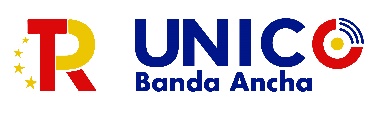 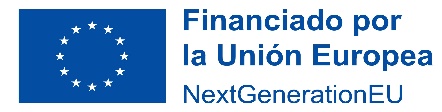 La Ley General de Telecomunicaciones y las AAPP
85
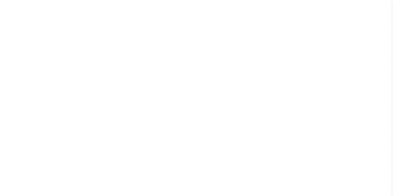 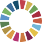 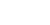 Deber de recíproca información y colaboración.
Obligación de facilitar despliegues
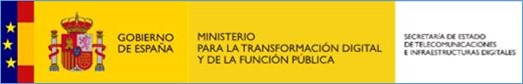 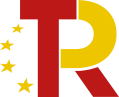 PLAN DE  RECUPERACIÓN
El Ministerio y las AAPP tienen los deberes de recíproca información y de colaboración y cooperación mutuas en el ejercicio de sus actuaciones de regulación y que puedan afectar a las telecomunicaciones. Esta colaboración se articulará, entre otros, a través de los mecanismos establecidos en el artículo 50, que podrán ser complementados mediante acuerdos de coordinación y cooperación (artículo 50.1).
La instalación y despliegue de las redes de comunicaciones electrónicas y recursos asociados constituyen obras de interés general, por ello, el conjunto de AAPP tienen la obligación de facilitar el despliegue de infraestructuras de redes en su ámbito territorial, para lo cual deben dar debido cumplimiento a los deberes de recíproca información y de colaboración y cooperación mutuas en el ejercicio de sus actuaciones y de sus competencias (artículo 50.4).
Sólo si no hay acuerdo entre las AAPP, cuando quede plenamente justificada la necesidad de redes públicas de comunicaciones electrónicas, y siempre y cuando se cumplan los parámetros y requerimientos técnicos esenciales para garantizar el funcionamiento de las redes y servicios establecidos en el artículo 49.5, el Consejo de Ministros podrá autorizar la ubicación o el itinerario concreto de una infraestructura de red (artículo 50.4).
86
* Se incluye en Notas el contenido completo de los apartados 1 y 4 del artículo 50 de la LGTEL.
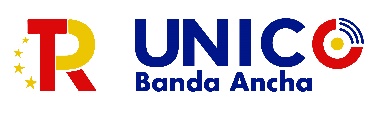 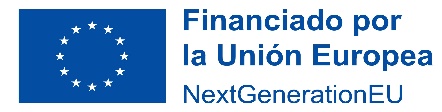 La Ley General de Telecomunicaciones y las AAPP
86
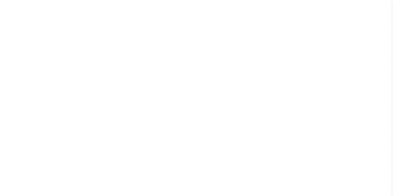 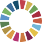 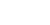 [Speaker Notes: Artículo 50. Mecanismos de colaboración entre el Ministerio de Asuntos Económicos y Transformación Digital y las Administraciones públicas para la instalación y explotación de las redes públicas de comunicaciones electrónicas. Apartados 1 y 4

1. El Ministerio de Asuntos Económicos y Transformación Digital y las Administraciones públicas tienen los deberes de recíproca información y de colaboración y cooperación mutuas en el ejercicio de sus actuaciones de regulación y que puedan afectar a las telecomunicaciones, según lo establecido por el ordenamiento vigente.
Esta colaboración se articulará, entre otros, a través de los mecanismos establecidos en los siguientes apartados, que podrán ser complementados mediante acuerdos de coordinación y cooperación entre el Ministerio de Asuntos Económicos y Transformación Digital y las Administraciones públicas competentes, garantizando en todo caso un trámite de audiencia para los interesados.

4. En la medida en que la instalación y despliegue de las redes de comunicaciones electrónicas y recursos asociados constituyen obras de interés general, el conjunto de Administraciones públicas tiene la obligación de facilitar el despliegue de infraestructuras de redes de comunicaciones electrónicas en su ámbito territorial, para lo cual deben dar debido cumplimiento a los deberes de recíproca información y de colaboración y cooperación mutuas en el ejercicio de sus actuaciones y de sus competencias.
En defecto de acuerdo entre las Administraciones públicas, cuando quede plenamente justificada la necesidad de redes públicas de comunicaciones electrónicas, y siempre y cuando se cumplan los parámetros y requerimientos técnicos esenciales para garantizar el funcionamiento de las redes y servicios de comunicaciones electrónicas establecidos en el apartado 5 del artículo 49, el Consejo de Ministros podrá autorizar la ubicación o el itinerario concreto de una infraestructura de red de comunicaciones electrónicas, en cuyo caso la Administración Pública competente deberá incorporar necesariamente en sus respectivos instrumentos de ordenación las rectificaciones imprescindibles para acomodar sus determinaciones a aquéllas, salvo que esté plenamente justificada su imposibilidad por razones de medio ambiente u ordenación urbana y territorial, o por su ubicación en edificaciones afectas a las Fuerzas y Cuerpos de Seguridad, en cuyo caso deberá ir acompañado de las alternativas oportunas, factibles y viables que permitan el despliegue efectivo de la red y garantizar en la práctica el derecho de ocupación de los operadores y su ejercicio en igualdad de condiciones.]
Modelos tipo de declaración responsable,
recomendaciones y modelos de ordenanzas municipales
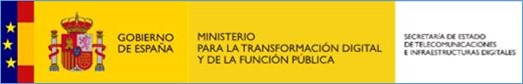 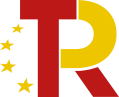 PLAN DE  RECUPERACIÓN
El Ministerio promoverá con la asociación de entidades locales de ámbito estatal con mayor implantación la elaboración de un modelo tipo de declaración responsable al que se refiere el artículo 49.9 (artículo 50.6).
El Ministerio aprobará recomendaciones para la elaboración por parte de las AAPP competentes de las normas o instrumentos contemplados en la presente sección, que podrán contener modelos de ordenanzas municipales elaborados conjuntamente con la asociación de entidades locales de ámbito estatal con mayor implantación (artículo 50.7).
En el caso de municipios se podrá reemplazar la solicitud de informe a que se refiere el apartado 2 de este artículo por la presentación al Ministerio del proyecto de instrumento acompañado de la declaración del Alcalde del municipio acreditando el cumplimiento de dichas recomendaciones (artículo 50.7).
87
* Se incluye en Notas el contenido completo de los apartados 6 y 7 del artículo 50 de la LGTEL.
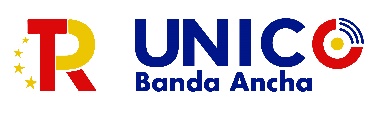 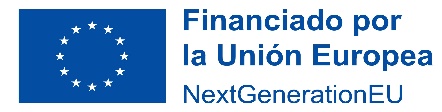 La Ley General de Telecomunicaciones y las AAPP
87
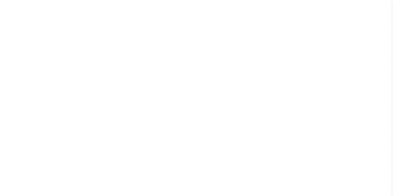 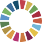 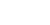 [Speaker Notes: Artículo 50. Mecanismos de colaboración entre el Ministerio de Asuntos Económicos y Transformación Digital y las Administraciones públicas para la instalación y explotación de las redes públicas de comunicaciones electrónicas. Apartados 6 y 7

6. El Ministerio de Asuntos Económicos y Transformación Digital promoverá con la asociación de entidades locales de ámbito estatal con mayor implantación la elaboración de un modelo tipo de declaración responsable a que se refiere el apartado 9 del artículo 49.

7. Igualmente, el Ministerio de Asuntos Económicos y Transformación Digital aprobará recomendaciones para la elaboración por parte de las Administraciones públicas competentes de las normas o instrumentos contemplados en la presente sección, que podrán contener modelos de ordenanzas municipales elaborados conjuntamente con la asociación de entidades locales de ámbito estatal con mayor implantación. En el caso de municipios se podrá reemplazar la solicitud de informe a que se refiere el apartado 2 de este artículo por la presentación al Ministerio de Asuntos Económicos y Transformación Digital del proyecto de instrumento acompañado de la declaración del Alcalde del municipio acreditando el cumplimiento de dichas recomendaciones.]
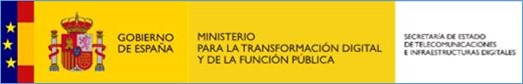 Punto de Gestión Único
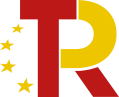 PLAN DE  RECUPERACIÓN
El punto de gestión único se regula en el artículo 50.8. Se destaca lo siguiente:
El Ministerio creará un punto de gestión único a través del cual los operadores de telecomunicaciones accederán por vía electrónica a toda la información relativa sobre las condiciones y procedimientos aplicables para la instalación y despliegue de redes de comunicaciones electrónicas y sus recursos asociados, así como a la información para el cumplimiento de las obligaciones tributarias específicas de ámbito autonómico y local, a través de los enlaces de las Administraciones públicas correspondientes.
Las CCAA y EELL podrán, mediante la suscripción del oportuno convenio de colaboración con el Ministerio, adherirse al punto de gestión único, en cuyo caso, los operadores de telecomunicaciones deberán presentar en formato electrónico a través de dicho punto las declaraciones responsables a que se refiere el artículo 49.9 y permisos de toda índole para el despliegue de dichas redes que vayan dirigidas a esas AAPP. En el ámbito tributario, el punto de gestión único permitirá la conexión con la sede electrónica de dichas Administraciones, al objeto de que se pueda disponer de información de manera centralizada.
88
* Se incluye en Notas el contenido completo del apartado 8 del artículo 50 de la LGTEL.
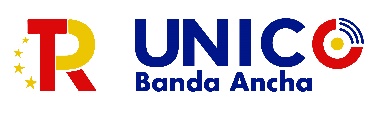 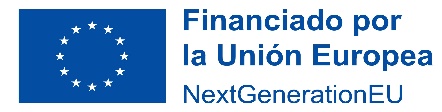 La Ley General de Telecomunicaciones y las AAPP
88
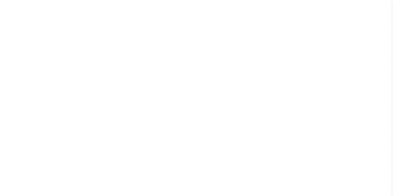 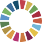 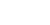 [Speaker Notes: Artículo 50. Mecanismos de colaboración entre el Ministerio de Asuntos Económicos y Transformación Digital y las Administraciones públicas para la instalación y explotación de las redes públicas de comunicaciones electrónicas. Apartado 8

8. El Ministerio de Asuntos Económicos y Transformación Digital creará un punto de gestión único a través del cual los operadores de redes públicas de comunicaciones electrónicas y de servicios de comunicaciones electrónicas disponibles al público accederán por vía electrónica a toda la información relativa sobre las condiciones y procedimientos aplicables para la instalación y despliegue de redes de comunicaciones electrónicas y sus recursos asociados, así como a la información para el cumplimiento de las obligaciones tributarias específicas de ámbito autonómico y local, a través de los enlaces de las administraciones correspondientes.
Las Comunidades Autónomas y las Corporaciones Locales podrán, mediante la suscripción del oportuno convenio de colaboración con el Ministerio de Asuntos Económicos y Transformación Digital, adherirse al punto de gestión único, en cuyo caso, los operadores de comunicaciones electrónicas deberán presentar en formato electrónico a través de dicho punto las declaraciones responsables a que se refiere el apartado 5 del artículo 49 y permisos de toda índole para el despliegue de dichas redes que vayan dirigidas a la respectiva Comunidad Autónoma o Corporación Local. En el ámbito tributario, el punto de gestión único permitirá la conexión con la sede electrónica de dichas Administraciones, al objeto de que se pueda disponer de información de manera centralizada, más simplificada, accesible y eficiente, por parte de los operadores de redes públicas de comunicaciones electrónicas y de servicios de comunicaciones electrónicas disponibles al público, facilitando el cumplimiento de las obligaciones tributarias específicas en los ámbitos autonómico y local, sin perjuicio de las competencias que, en el ámbito de aplicación de los tributos, corresponden a las citadas administraciones.
El punto de gestión único será gestionado por el Ministerio de Asuntos Económicos y Transformación Digital y será el encargado de remitir a la Comunidad Autónoma o Corporación Local que se haya adherido a dicho punto todas las declaraciones responsables y solicitudes para la instalación y despliegue de redes de comunicaciones electrónicas y sus recursos asociados que les hayan presentado los operadores de redes públicas de comunicaciones electrónicas.
El Ministerio de Asuntos Económicos y Transformación Digital, las Comunidades Autónomas y la asociación de entidades locales de ámbito estatal con mayor implantación fomentarán el uso de este punto de gestión único por el conjunto de las Administraciones públicas con vistas a reducir cargas y costes administrativos, facilitar la interlocución de los operadores con la Administración y simplificar el cumplimiento de los trámites administrativos.]
Creación de la Comisión Interministerial para 
la agilización de los mecanismos de colaboración
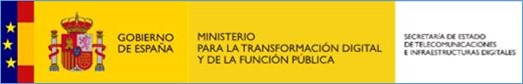 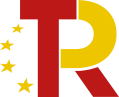 PLAN DE  RECUPERACIÓN
En la Disposición adicional vigésima octava de la LGTEL, “Creación de la Comisión Interministerial para la agilización de los mecanismos de colaboración entre Administraciones públicas para la instalación y explotación de las redes públicas de comunicaciones electrónicas, dispone lo siguiente:
«Mediante real decreto se regulará la composición, organización y funciones de la Comisión Interministerial para la agilización de los mecanismos de colaboración entre Administraciones públicas para la instalación y explotación de las redes públicas de comunicaciones electrónicas, cuya misión es el impulso de la resolución ágil y eficiente de las solicitudes de ocupación del dominio público y la propiedad privada presentadas por los operadores ante las diferentes Administraciones públicas al amparo del artículo 49 de la presente ley, garantizando el cumplimiento de los plazos legalmente establecidos y minimizando los retrasos y las incidencias asociadas a la tramitación y resolución de dichas solicitudes de ocupación. De la Comisión Interministerial formarán parte en todo caso el Ministerio de Asuntos Económicos y Transformación Digital, el Ministerio de Transportes, Movilidad y Agenda Urbana y el Ministerio para la Transición Ecológica y el Reto Demográfico.»
89
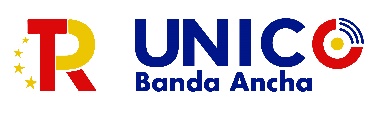 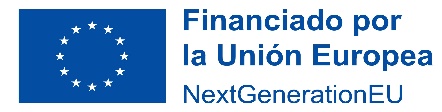 La Ley General de Telecomunicaciones y las AAPP
89
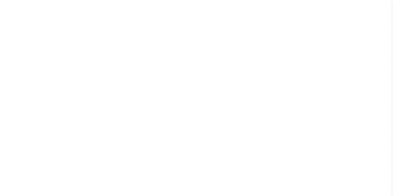 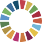 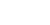 Otros mecanismos de colaboración entre la 
Administración Central y resto de AAPP
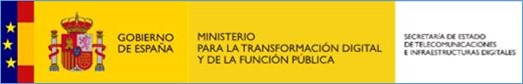 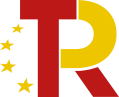 PLAN DE  RECUPERACIÓN
Art. 50.4 LGTEL
Puntos relevantes a destacar
Art. 50.6 y 50.7 LGTEL
El Ministerio en colaboración con la FEMP…
Promoverá:
La elaboración de un modelo tipo de declaración responsable.
La aprobación recomendaciones que podrán contener modelos de ordenanzas municipales.
En el caso de municipios se podrá reemplazar la solicitud de informe preceptivo 50.2, por la presentación al Ministerio del proyecto de instrumento acompañado de la declaración del Alcalde del municipio acreditando el cumplimiento de dichas recomendaciones.
Si no hay acuerdo entre las AAPP… 
... cuando quede plenamente justificada la necesidad de redes públicas de comunicaciones electrónicas, y siempre y cuando se cumplan los parámetros y requerimientos técnicos esenciales para su funcionamiento, el Consejo de Ministros podrá autorizar la ubicación o el itinerario concreto de una infraestructura de red
Art. 50.5 LGTEL
Para la adopción de medidas cautelares restrictivas a la instalación de una red de telecomunicaciones…
... que impida o paralice o de una resolución que deniegue o imposibilite la instalación de la infraestructura de red o recursos asociados que cumpla los parámetros y requerimientos técnicos esenciales se requiere solicitar informe preceptivo al Ministerio
LGTEL
Art. 50.1 y 50.4 LGTEL
AAPP y Ministerio tienen el deber de…
… recíproca información y de colaboración y cooperación mutuas, que podrán ser complementados mediante acuerdos de coordinación y cooperación. El conjunto de AAPP tienen la obligación de facilitar el despliegue de infraestructuras de redes en su ámbito territorial
Art. 50.8 LGTEL
Punto Gestión Único
El Ministerio creará este Punto, con acceso a los enlaces de las AAPP correspondientes, para facilitar el acceso a información relativa de condiciones y procedimientos aplicables para la instalación y despliegue de redes de comunicaciones electrónicas y sus recursos asociados, así como información para el cumplimiento de las obligaciones tributarias
DA 28 LGTEL Creación de Comisión Interministerial… 
... para la agilización de los mecanismos de colaboración entre Administraciones públicas para la instalación y explotación de las redes públicas de comunicaciones electrónicas. Su misión es el impulso de la resolución ágil y eficiente de las solicitudes de ocupación del dominio público y la propiedad privada presentadas por los operadores ante las diferentes AAPP
90
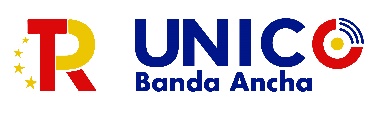 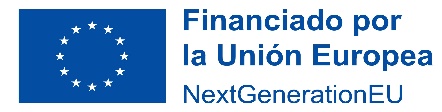 La Ley General de Telecomunicaciones y las AAPP
90
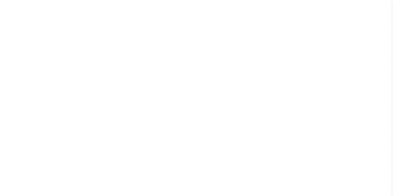 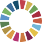 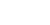 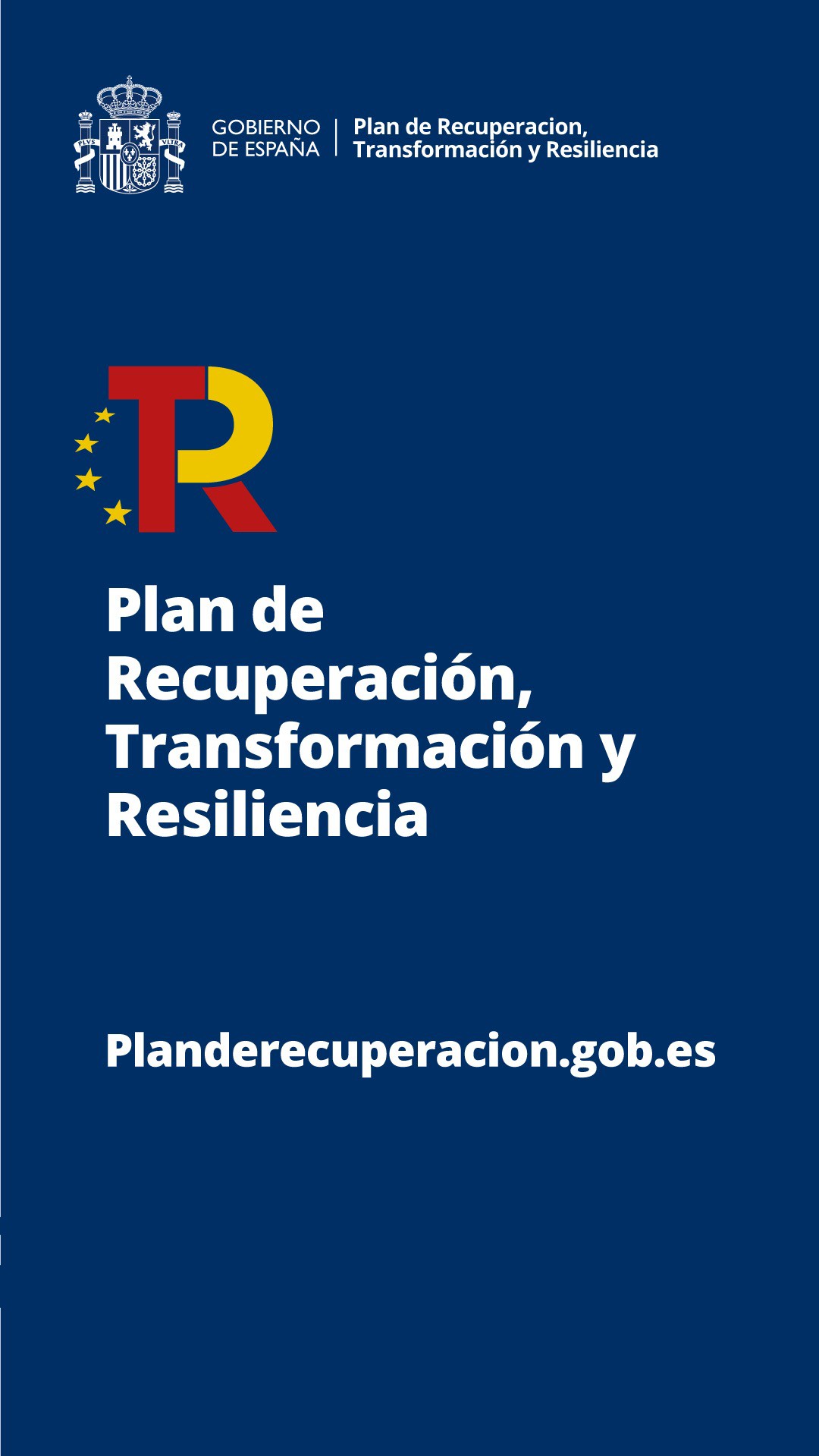 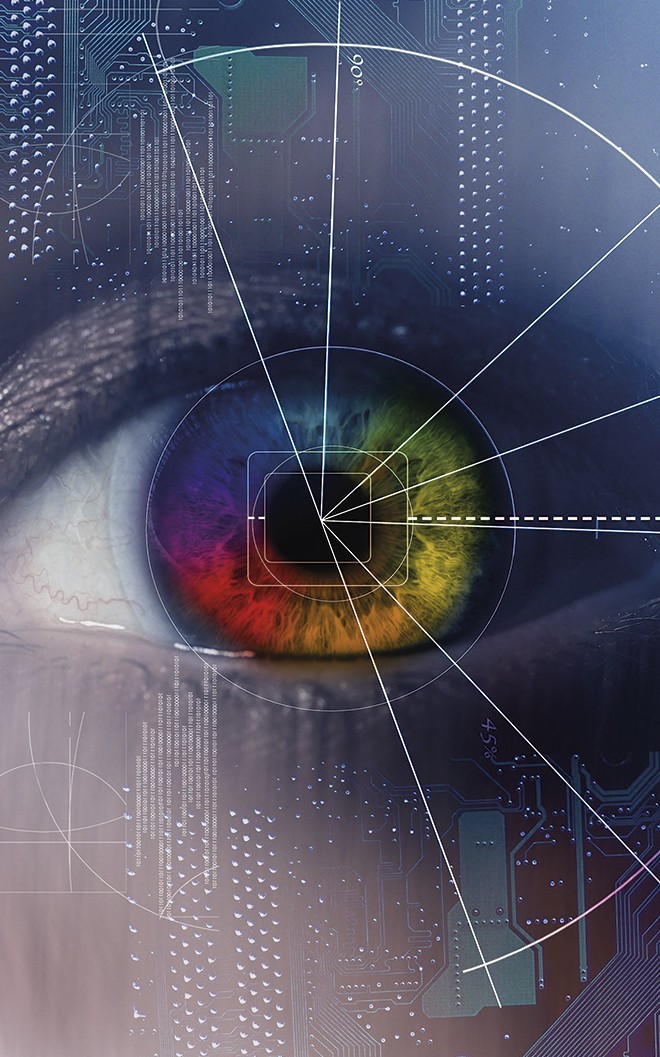 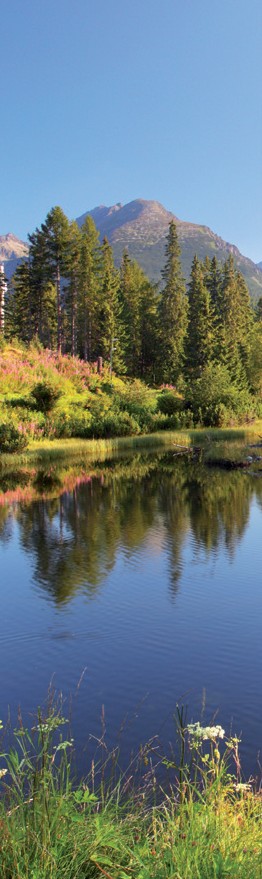 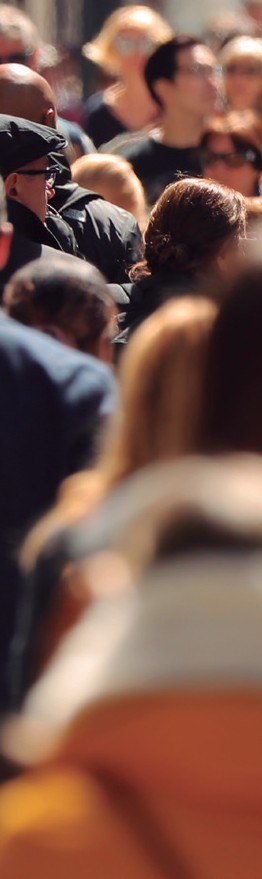 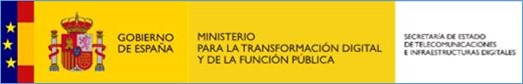 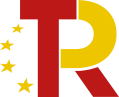 PLAN DE  RECUPERACIÓN
7. Acceso a infraestructuras susceptibles de alojar redes de telecomunicaciones. Coordinación de obras civiles
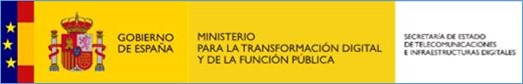 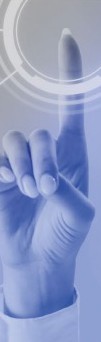 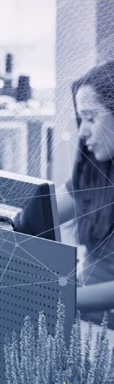 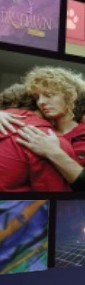 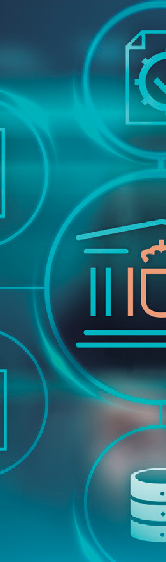 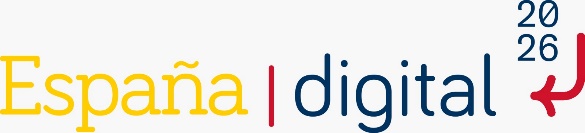 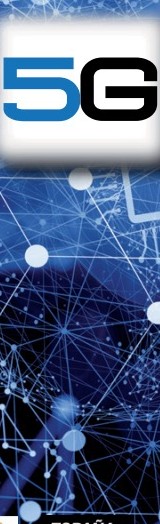 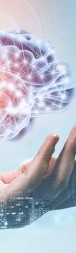 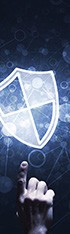 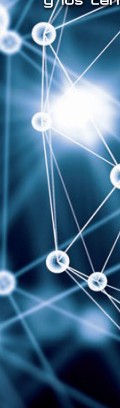 91
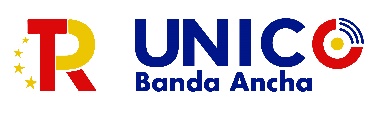 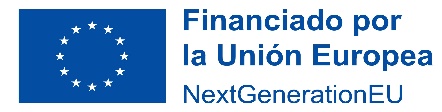 La Ley General de Telecomunicaciones y las AAPP
91
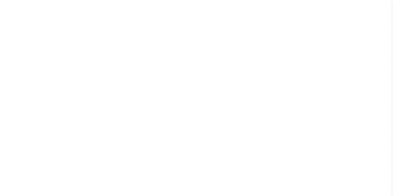 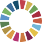 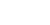 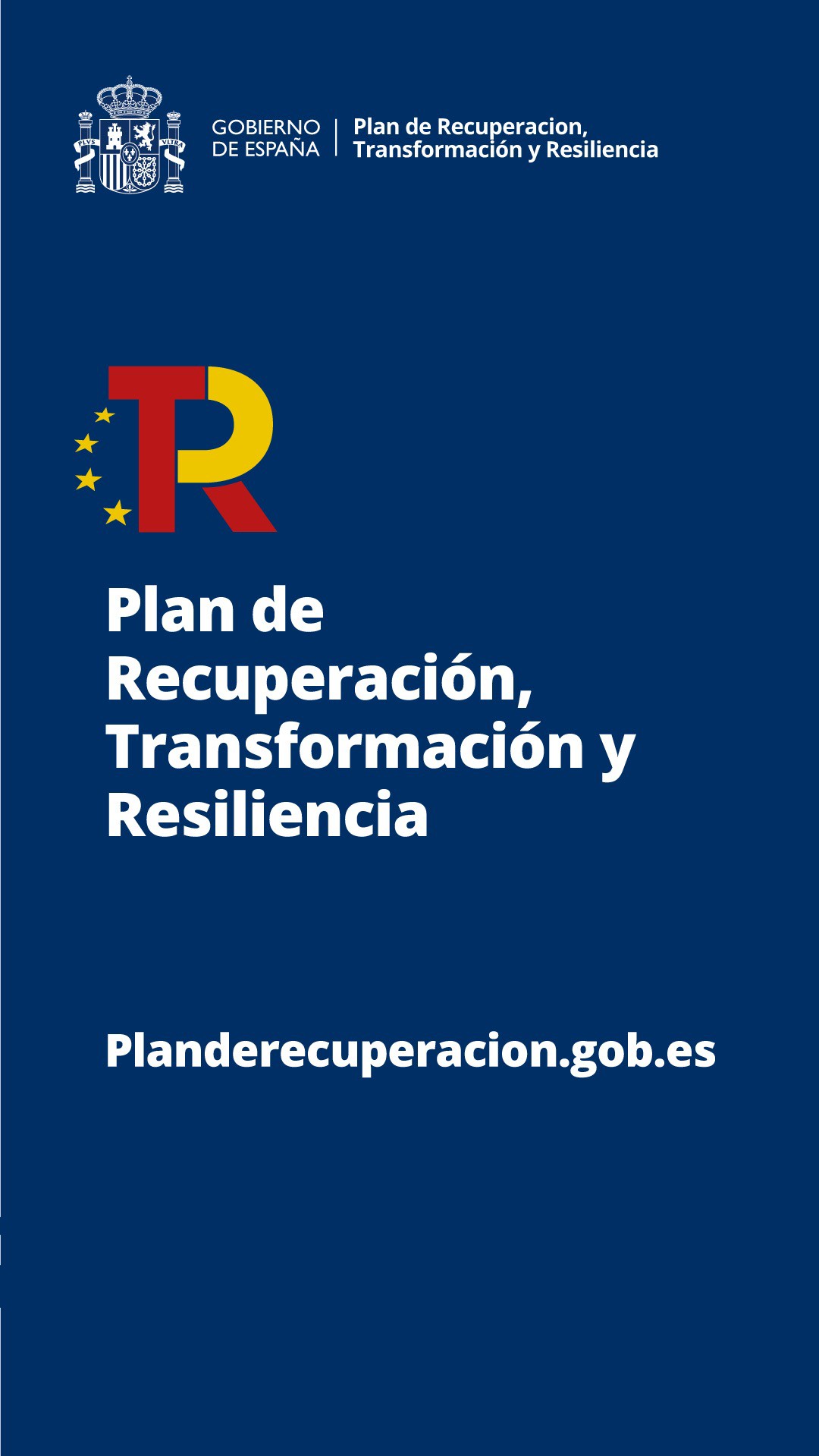 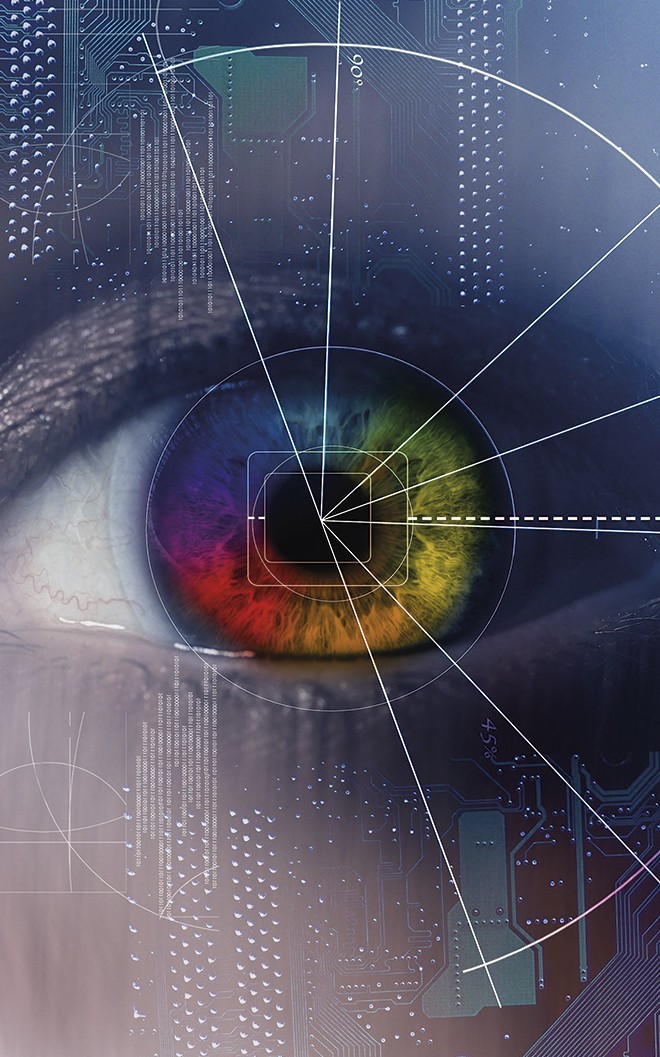 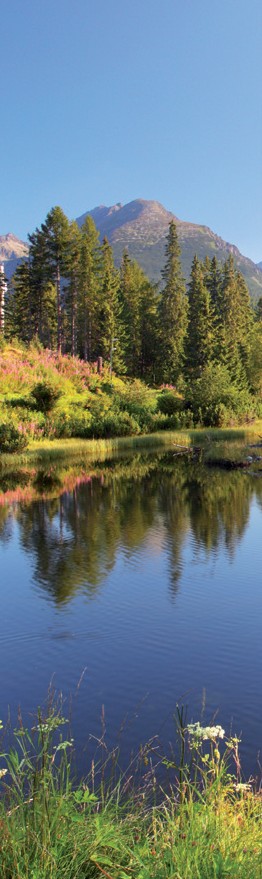 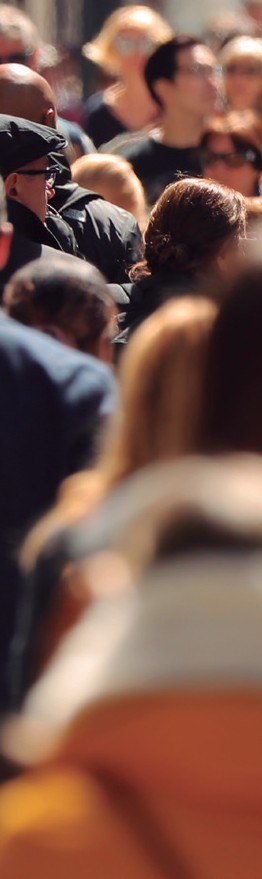 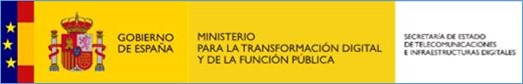 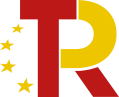 PLAN DE  RECUPERACIÓN
ÍNDICE DE LA SECCIÓN 7
Antecedentes normativos
Acceso a infraestructuras susceptibles  de alojar redes de telecomunicaciones
Coordinación de obras civiles
Acceso o uso de las redes de telecomunicaciones de titularidad de órganos o entes gestores de infraestructuras de transporte estatales
Puntos relevantes a destacar
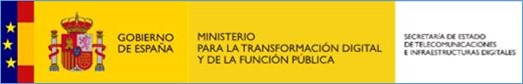 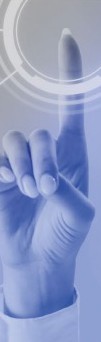 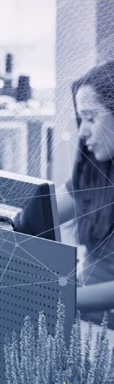 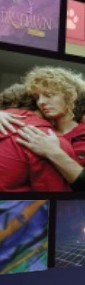 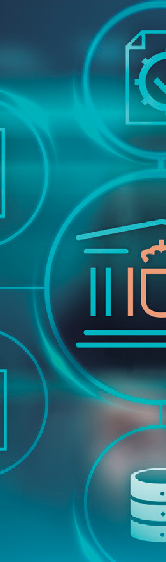 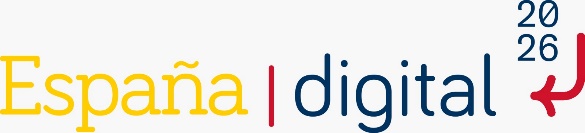 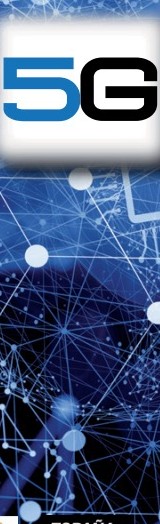 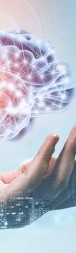 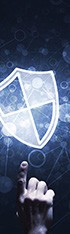 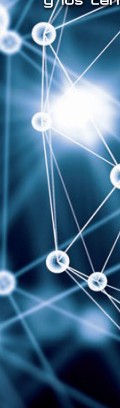 92
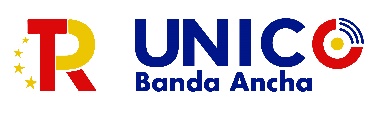 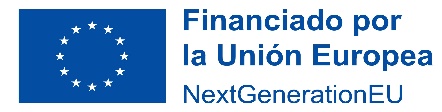 La Ley General de Telecomunicaciones y las AAPP
92
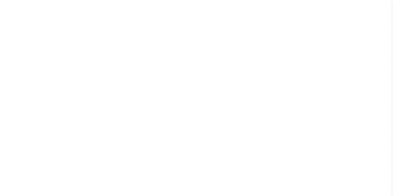 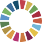 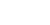 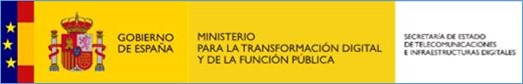 Antecedentes normativos
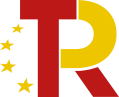 PLAN DE  RECUPERACIÓN
Directiva 2014/61/UE del Parlamento Europeo y del Consejo de 15 de mayo de 2014 relativa a medidas para reducir el coste del despliegue de las redes de comunicaciones electrónicas de alta velocidad.
Real Decreto 330/2016, de 9 de septiembre, relativo a medidas para reducir el coste del despliegue de las redes de comunicaciones electrónicas de alta velocidad.
Ley 11/2022, de 28 de junio, General de Telecomunicaciones: Sección 3.ª Acceso a infraestructuras susceptibles de alojar redes públicas de comunicaciones electrónicas y coordinación de obras civiles:
Artículo 52. Acceso a las infraestructuras susceptibles de alojar redes públicas de comunicaciones electrónicas
Artículo 53. Coordinación de obras civiles
93
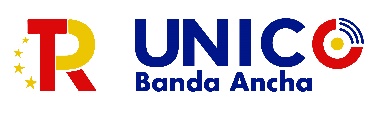 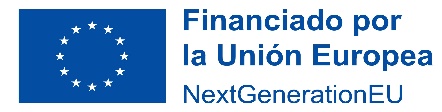 La Ley General de Telecomunicaciones y las AAPP
93
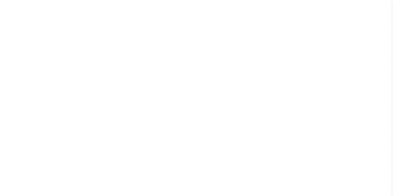 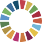 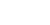 Acceso a infraestructuras susceptibles 
de alojar redes de telecomunicaciones
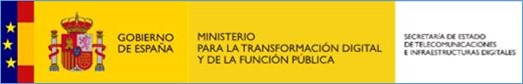 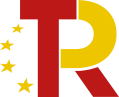 PLAN DE  RECUPERACIÓN
El acceso a infraestructuras susceptibles de alojar redes de telecomunicaciones se regula en el artículo 52 de la LGTEL. Se destacan a continuación los puntos más relevantes de dicho artículo.
Los operadores de telecomunicaciones podrán acceder a las infraestructuras susceptibles de alojar redes de telecomunicaciones para la instalación o explotación de redes de alta y muy alta capacidad.
Cuando un operador realice una solicitud razonable de acceso a una infraestructura física a alguno de los sujetos obligados, éste estará obligado a atender y negociar dicha solicitud de acceso, en condiciones equitativas y razonables, en particular, en cuanto al precio.
Son sujetos obligados: a) operadores de redes de gas, de electricidad, incluida la iluminación pública, de calefacción, de agua, incluidos los sistemas de saneamiento (excepto redes de transporte de agua para consumo humano), b) operadores que instalen o exploten redes de telecomunicaciones disponibles para el público, c) empresas que proporcionen infraestructuras físicas destinadas a prestar servicios de transporte (ferrocarriles, carreteras, puertos y aeropuertos, entidades o sociedades encargadas de la gestión de infraestructuras de transporte de competencia estatal), d) las AAPP titulares de infraestructuras físicas susceptibles de alojar redes de telecomunicaciones.
94
* Se incluye en Notas el contenido completo del artículo 52 de la LGTEL.
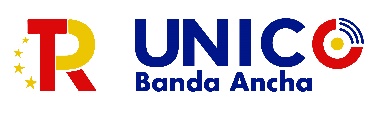 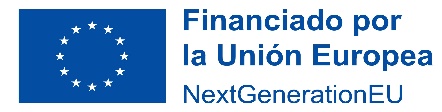 La Ley General de Telecomunicaciones y las AAPP
94
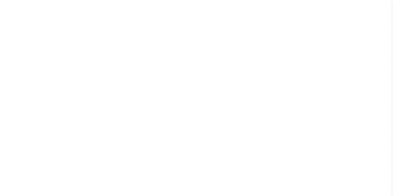 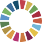 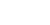 [Speaker Notes: Artículo 52. Acceso a las infraestructuras susceptibles de alojar redes públicas de comunicaciones electrónicas

1. Los operadores de redes públicas de comunicaciones electrónicas podrán acceder a las infraestructuras susceptibles de alojar redes públicas de comunicaciones electrónicas para la instalación o explotación de redes de alta y muy alta capacidad, en los términos indicados en el presente artículo.
2. Cuando un operador que instale o explote redes públicas de comunicaciones electrónicas realice una solicitud razonable de acceso a una infraestructura física a alguno de los sujetos obligados, éste estará obligado a atender y negociar dicha solicitud de acceso, en condiciones equitativas y razonables, en particular, en cuanto al precio, con vistas al despliegue de elementos de las redes de comunicaciones electrónicas de alta y muy alta capacidad.
No se estará obligado a negociar el acceso en relación con aquellas infraestructuras vinculadas con la seguridad nacional, la defensa nacional o la seguridad pública, o cuando tengan la consideración de críticas en virtud de la Ley 8/2011, de 28 de abril, por la que se establecen medidas para la protección de las infraestructuras críticas. En este último caso, para la negociación del acceso a dichas infraestructuras será preceptivo el informe de la Secretaría de Estado de Seguridad del Ministerio del Interior.
3. Son sujetos obligados los siguientes propietarios, gestores o titulares de derechos de utilización de infraestructuras físicas susceptibles de alojar redes públicas de comunicaciones electrónicas de alta o muy alta capacidad:
a) operadores de redes que proporcionen una infraestructura física destinada a prestar un servicio de producción, transporte o distribución de:
1.º gas;
2.º electricidad, incluida la iluminación pública;
3.º calefacción;
4.º agua, incluidos los sistemas de saneamiento: evacuación o tratamiento de aguas residuales y el alcantarillado y los sistemas de drenaje. No se incluye dentro de esta definición a los elementos de redes utilizados para el transporte de agua destinada al consumo humano, definida esta última según lo establecido en el Real Decreto 140/2003, de 7 de febrero, por el que se establecen los criterios sanitarios de la calidad del agua de consumo humano;
b) operadores que instalen o exploten redes públicas de comunicaciones electrónicas disponibles para el público;
c) empresas que proporcionen infraestructuras físicas destinadas a prestar servicios de transporte, incluidos los ferrocarriles, las carreteras, los puertos y los aeropuertos, incluyendo a las entidades o sociedades encargadas de la gestión de infraestructuras de transporte de competencia estatal;
d) las Administraciones públicas titulares de infraestructuras físicas susceptibles de alojar redes públicas de comunicaciones electrónicas.
Los sujetos obligados deberán atender y negociar las solicitudes de acceso a su infraestructura física al objeto de facilitar el despliegue de redes de comunicaciones electrónicas de alta o muy alta capacidad. En los casos en que la solicitud de acceso se produzca sobre una infraestructura gestionada o cuya titularidad o derecho de uso corresponda a un operador de comunicaciones electrónicas sujeto a obligaciones motivadas por los artículos 17 y 18, el acceso a dichas infraestructuras físicas será coherente con tales obligaciones y la introducción de procedimientos y tareas nuevas se basará en las ya existentes.
4. Por infraestructuras susceptibles de ser utilizadas para el despliegue de redes públicas de comunicaciones electrónicas de alta o muy alta capacidad se entiende cualquier elemento de una red pensado para albergar otros elementos de una red sin llegar a ser un elemento activo de ella, como tuberías, mástiles, conductos, cámaras de acceso, bocas de inspección, distribuidores, edificios o entradas a edificios, instalaciones de antenas, torres y postes. Los cables, incluida la fibra oscura, así como los elementos de redes utilizados para el transporte de agua destinada al consumo humano, no son infraestructura física en el sentido de este artículo.
5. En particular, se garantiza que los operadores de redes públicas de comunicaciones electrónicas tengan derecho a acceder, en los términos establecidos en la normativa europea, a cualquier infraestructura física controlada por las Administraciones públicas que sea técnicamente apta para acoger puntos de acceso inalámbrico para pequeñas áreas o que sea necesaria para conectar dichos puntos de acceso a una red troncal, en particular mobiliario urbano, como postes de luz, señales viales, semáforos, vallas publicitarias, paradas de autobús y de tranvía y estaciones de metro. Las autoridades públicas satisfarán todas las solicitudes razonables de acceso en el marco de unas condiciones justas, razonables, transparentes y no discriminatorias, que serán hechas públicas en el punto de información único a que se refiere el apartado 13 de este artículo.
6. El acceso a dichas infraestructuras para la instalación o explotación de una red no podrá ser otorgado o reconocido mediante procedimientos de licitación.
Las Administraciones públicas titulares de las infraestructuras a las que se hace referencia en este artículo tendrán derecho a establecer las compensaciones económicas que correspondan por el uso que de ellas se haga por parte de los operadores.
7. Cualquier denegación de acceso deberá justificarse de manera clara al solicitante, en el plazo máximo de dos meses a partir de la fecha de recepción de la solicitud de acceso completa, exponiendo los motivos en los que se fundamenta. La denegación deberá basarse en criterios objetivos, transparentes y proporcionados, tales como:
a) la falta de idoneidad técnica de la infraestructura física a la que se ha solicitado acceso para albergar cualquiera de los elementos de las redes de comunicaciones electrónicas de alta y muy alta capacidad. Los motivos de denegación basados en la falta de adecuación técnica de la infraestructura serán determinadas por el Ministerio de Asuntos Económicos y Transformación Digital mediante orden, previo informe del departamento ministerial con competencia sectorial sobre dicha infraestructura;
b) la falta de disponibilidad de espacio para acoger los elementos de las redes de comunicaciones electrónicas de alta y muy alta capacidad, incluidas las futuras necesidades de espacio del sujeto obligado, siempre y cuando esto quede suficientemente demostrado;
c) los riesgos para la seguridad nacional, la defensa nacional, la seguridad pública, la salud pública, la seguridad vial o la protección civil;
d) los riesgos para la integridad y la seguridad de una red, en particular de las infraestructuras nacionales críticas, sin perjuicio de lo dispuesto en el apartado 2 de este artículo;
e) los riesgos de interferencias graves de los servicios de comunicaciones electrónicas previstos con la prestación de otros servicios a través de la misma infraestructura física;
f) la disponibilidad de medios alternativos viables de acceso a la infraestructura de red física al por mayor facilitados por el sujeto obligado y que sean adecuados para el suministro de redes de comunicaciones electrónicas de alta y muy alta capacidad, siempre que dicho acceso se ofrezca en condiciones justas y razonables;
g) garantizar que no se comprometa la continuidad y seguridad de la prestación de los servicios públicos o de carácter público que en dichas infraestructuras realiza su Administración Pública titular.
8. Cualquiera de las partes podrá plantear un conflicto ante la Comisión Nacional de los Mercados y la Competencia cuando se deniegue el acceso o cuando transcurrido el plazo de dos meses mencionado en el apartado anterior, no se llegue a un acuerdo sobre las condiciones en las que debe producirse el mismo, incluidos los precios. La Comisión Nacional de los Mercados y la Competencia, teniendo plenamente en cuenta el principio de proporcionalidad, adoptará, en el plazo máximo de cuatro meses desde la recepción de toda la información, una decisión para resolverlo, incluida la fijación de condiciones y precios equitativos y no discriminatorios cuando proceda. 
9. A fin de solicitar el acceso a una infraestructura física de conformidad con lo dispuesto en este artículo, los operadores que instalen o exploten redes públicas de comunicaciones electrónicas tienen derecho a acceder, previa solicitud por escrito en la que se especifique la zona en la que tienen intención de desplegar elementos de las redes de comunicaciones electrónicas de alta y muy alta capacidad a la siguiente información mínima relativa a las infraestructuras físicas existentes de cualquiera de los sujetos obligados:
a) localización y trazado de la infraestructura;
b) tipo y utilización de la misma, describiendo su grado de ocupación actual;
c) punto de contacto al que dirigirse.
10. Los sujetos obligados tienen la obligación de atender las solicitudes de información mínima relativa a las infraestructuras físicas susceptibles de alojar redes de comunicaciones electrónicas, otorgando el acceso a dicha información en condiciones proporcionadas, no discriminatorias y transparentes, en el plazo de dos meses a partir de la fecha de recepción de la solicitud.
Asimismo, los sujetos obligados tienen la obligación de atender las solicitudes razonables de realización de estudios sobre el terreno de elementos específicos de sus infraestructuras físicas susceptibles de alojar redes de comunicaciones electrónicas.
El acceso a la información mínima podrá estar limitado si es necesario por motivos de seguridad e integridad de las redes, de seguridad y defensa nacional, de salud o seguridad pública, en el caso de infraestructuras críticas o por motivos de confidencialidad o de secreto comercial u operativo.
11. Las solicitudes de información mínima y las solicitudes de estudios sobre el terreno podrán ser denegadas de manera justificada, en el caso de infraestructuras nacionales críticas o de infraestructuras que no se consideren técnicamente adecuadas para el despliegue de redes de comunicaciones electrónicas de alta y muy alta capacidad, así como por motivos de seguridad nacional, defensa nacional, seguridad y salud pública.
12. Cualquiera de las partes podrá plantear los conflictos que pudieran surgir en relación con las solicitudes de información mínima y las solicitudes de estudios sobre el terreno, ante la Comisión Nacional de los Mercados y la Competencia quien, teniendo plenamente en cuenta el principio de proporcionalidad, resolverá la diferencia en un plazo máximo de dos meses desde la recepción de toda la información.
13. El Ministerio de Asuntos Económicos y Transformación Digital gestionará a través del punto de información único la información en materia de infraestructuras existentes. Mediante el punto de información único los sujetos obligados podrán poner a disposición de los operadores que instalen o exploten redes públicas de comunicaciones electrónicas, información relativa a sus infraestructuras susceptibles de alojar redes de comunicaciones electrónicas de alta y muy alta capacidad en particular, su ubicación detallada.
14. Mediante real decreto se desarrollará lo establecido en este artículo, atendiendo a lo dispuesto en la Directiva 2014/61/UE, del Parlamento Europeo y del Consejo, de 15 de mayo de 2014, relativa a medidas para reducir el coste del despliegue de las redes de comunicaciones electrónicas de alta velocidad.
15. Lo previsto en este artículo se entenderá sin perjuicio de lo dispuesto en la normativa de defensa de la competencia. Los operadores que suministren redes de comunicaciones electrónicas que obtengan acceso a información en virtud del presente artículo adoptarán las medidas adecuadas para garantizar el respeto de la confidencialidad y el secreto comercial u operativo.]
Acceso a infraestructuras susceptibles 
de alojar redes de telecomunicaciones
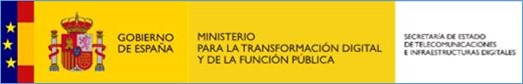 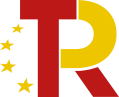 PLAN DE  RECUPERACIÓN
Por infraestructuras susceptibles de ser utilizadas para el despliegue de redes públicas de comunicaciones electrónicas de alta o muy alta capacidad se entiende cualquier elemento de una red pensado para albergar otros elementos de una red sin llegar a ser un elemento activo de ella, como tuberías, mástiles, conductos, cámaras de acceso, bocas de inspección, distribuidores, edificios o entradas a edificios, instalaciones de antenas, torres y postes. Los cables, incluida la fibra oscura, así como los elementos de redes utilizados para el transporte de agua destinada al consumo humano, no son infraestructura física en el sentido de este artículo.
Se garantiza que los operadores de telecomunicaciones tengan derecho a acceder a cualquier infraestructura física controlada por las AAPP que sea técnicamente apta para acoger puntos de acceso inalámbrico para pequeñas áreas o que sea necesaria para conectar dichos puntos de acceso a una red troncal, en particular mobiliario urbano, como postes de luz, señales viales, semáforos, vallas publicitarias, paradas de autobús y de tranvía y estaciones de metro. Las autoridades públicas satisfarán todas las solicitudes razonables de acceso en el marco de unas condiciones justas, razonables, transparentes y no discriminatorias.
95
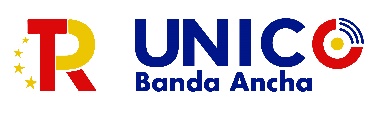 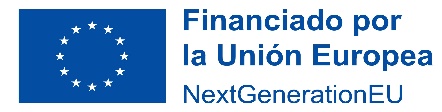 La Ley General de Telecomunicaciones y las AAPP
95
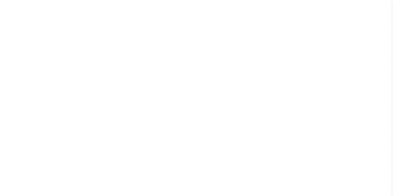 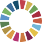 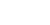 Acceso a infraestructuras susceptibles 
de alojar redes de telecomunicaciones
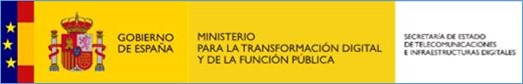 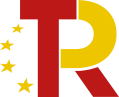 PLAN DE  RECUPERACIÓN
El acceso a dichas infraestructuras para la instalación o explotación de una red no podrá ser otorgado o reconocido mediante procedimientos de licitación por parte de las AAPP.
Cualquier denegación de acceso deberá justificarse de manera clara al solicitante, en el plazo máximo de dos meses a partir de la fecha de recepción de la solicitud de acceso completa, exponiendo los motivos en los que se fundamenta. La denegación deberá basarse en criterios objetivos, transparentes y proporcionados, tales como: falta de idoneidad técnica de la infraestructura física, falta de disponibilidad de espacio, riesgos para la integridad y la seguridad de una red, etc., …
Cualquiera de las partes podrá plantear un conflicto ante la Comisión Nacional de los Mercados y la Competencia cuando se deniegue el acceso o cuando transcurrido el plazo de dos meses mencionado en el punto anterior, no se llegue a un acuerdo sobre las condiciones en las que debe producirse el mismo, incluidos los precios. Resolución en el plazo máximo de cuatro meses desde la recepción de toda la información.
96
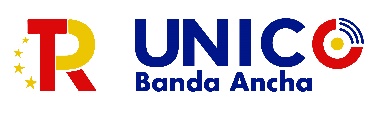 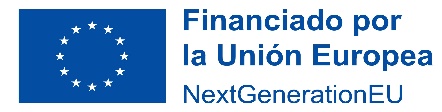 La Ley General de Telecomunicaciones y las AAPP
96
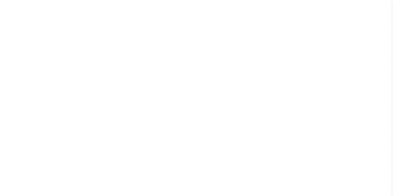 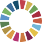 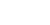 Acceso a infraestructuras susceptibles 
de alojar redes de telecomunicaciones
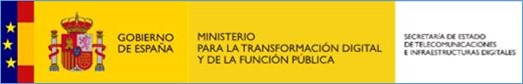 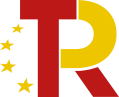 PLAN DE  RECUPERACIÓN
Los operadores de telecomunicaciones tienen derecho a acceder, previa solicitud por escrito en la que se especifique la zona en la que tienen intención de desplegar elementos de las redes de comunicaciones electrónicas de alta y muy alta capacidad a la siguiente información mínima relativa a las infraestructuras físicas existentes de cualquiera de los sujetos obligados: a) localización y trazado de la infraestructura; b) tipo y utilización de la misma, describiendo su grado de ocupación actual; c) punto de contacto al que dirigirse.
Los sujetos obligados tienen la obligación de atender las solicitudes de información mínima, en el plazo de dos meses a partir de la fecha de recepción de la solicitud. Asimismo, tienen la obligación de atender las solicitudes razonables de realización de estudios sobre el terreno.
Las solicitudes de información mínima y de estudios sobre el terreno podrán ser denegadas de manera justificada, en el caso de infraestructuras nacionales críticas o de infraestructuras que no se consideren técnicamente adecuadas.
Cualquiera de las partes podrá plantear los conflictos que pudieran surgir en relación con las solicitudes de información mínima y las solicitudes de estudios sobre el terreno, ante la Comisión Nacional de los Mercados y la Competencia. Plazo máximo de resolución de dos meses desde la recepción de toda la información.
97
NOTA: Es muy interesante el contenido, se ofrece enlace web, de la Comunicación 1-2021 de la CNMC sobre conflictos de acceso a infraestructuras de sujetos obligados.
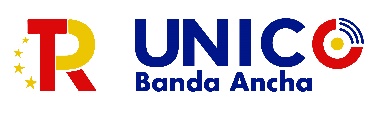 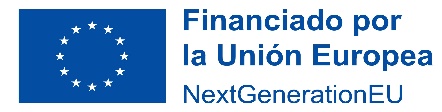 La Ley General de Telecomunicaciones y las AAPP
97
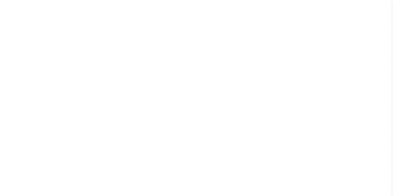 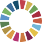 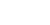 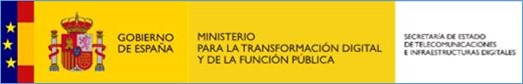 Coordinación de obras civiles
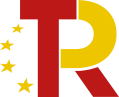 PLAN DE  RECUPERACIÓN
Todo sujeto obligado tendrá derecho a negociar acuerdos relativos a la coordinación de obras civiles con operadores de telecomunicaciones, con vistas al despliegue de elementos de las redes de comunicaciones electrónicas de alta y muy alta capacidad.
Los sujetos obligados que realicen directa o indirectamente obras civiles, total o parcialmente financiadas con recursos públicos deberán atender y negociar las solicitudes de coordinación de dichas obras civiles.
Cuando un operador de telecomunicaciones realice una solicitud razonable de coordinación de las obras, a las que se refiere el punto anterior, los sujetos obligados atenderán dicha solicitud en condiciones transparentes y no discriminatorias. No aplica a infraestructuras críticas ni obras civiles insignificantes.
Cuando en el plazo de un mes a partir de la fecha de recepción de la solicitud formal de coordinación de obras civiles no se haya conseguido un acuerdo, cualquiera de las partes, sin perjuicio del sometimiento de la cuestión a los tribunales, podrá plantear el conflicto ante la Comisión Nacional de los Mercados y la Competencia. Plazo máximo de resolución de dos meses desde la recepción de toda la información.
98
* Se incluye en Notas el contenido completo del artículo 53 de la LGTEL.
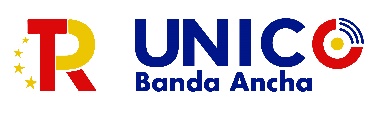 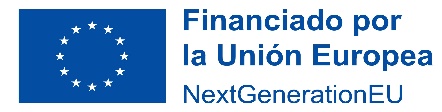 La Ley General de Telecomunicaciones y las AAPP
98
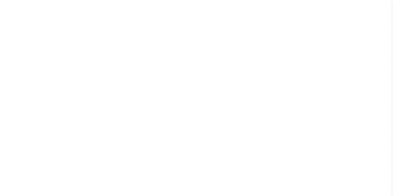 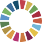 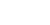 [Speaker Notes: Artículo 53. Coordinación de obras civiles

1. Todo sujeto obligado, en los términos indicados en el artículo 52, tendrá derecho a negociar acuerdos relativos a la coordinación de obras civiles con operadores que instalen o  exploten redes públicas de comunicaciones electrónicas, con vistas al despliegue de elementos de las redes de comunicaciones electrónicas de alta y muy alta capacidad.
2. Los sujetos obligados que realicen directa o indirectamente obras civiles, total o parcialmente financiadas con recursos públicos deberán atender y negociar las solicitudes de coordinación de dichas obras civiles, al objeto de facilitar el despliegue de redes de comunicaciones electrónicas de alta y muy alta capacidad.
3. A tal fin, cuando un operador que instale o explote redes públicas de comunicaciones electrónicas disponibles al público realice una solicitud razonable de coordinación de las obras a las que se refiere el apartado anterior con vistas al despliegue de elementos de las redes de comunicaciones electrónicas de alta y muy alta capacidad, los sujetos obligados atenderán dicha solicitud en condiciones transparentes y no discriminatorias.
4. Las obligaciones establecidas en el presente artículo no se aplicarán en relación con las infraestructuras nacionales críticas y con las obras civiles de importancia insignificante.
5. Cuando en el plazo de un mes a partir de la fecha de recepción de la solicitud formal de coordinación de obras civiles no se haya conseguido un acuerdo, cualquiera de las partes, sin perjuicio del sometimiento de la cuestión a los tribunales, podrá plantear el conflicto ante la Comisión Nacional de los Mercados y la Competencia. La Comisión Nacional de los Mercados y la Competencia, teniendo plenamente en cuenta el principio de proporcionalidad, adoptará, en el plazo máximo de dos meses desde la recepción de toda la información, una decisión para resolver el conflicto, incluida la fijación de condiciones y precios equitativos y no discriminatorios cuando proceda.
6. A fin de negociar los acuerdos relativos a la coordinación de obras civiles a que hace referencia este artículo, los operadores que instalen o exploten redes públicas de comunicaciones electrónicas tienen derecho a acceder, previa solicitud por escrito, en la que se especifique la zona en la que tienen intención de desplegar elementos de las redes de comunicaciones electrónicas de alta y muy alta capacidad, a la siguiente información mínima relativa a las obras civiles relacionadas con la infraestructura física de los sujetos obligados, que estén en curso, para las que se haya presentado solicitud de permiso y aún no haya sido concedido o para las que se prevea realizar la primera presentación de solicitud de permiso, licencia o de la documentación que la sustituya ante las autoridades competentes en los seis meses siguientes a la presentación de la solicitud de coordinación:
a) localización y tipo de obra;
b) elementos de la red implicados;
c) fecha prevista de inicio de las obras y duración de estas, y
d) punto de contacto al que dirigirse.
7. Los sujetos obligados tienen la obligación de atender las solicitudes de información mínima relativa a las obras civiles en curso o previstas, otorgando el acceso a dicha información, en condiciones proporcionadas, no discriminatorias y transparentes, en el plazo de dos semanas a partir de la fecha de recepción de la solicitud.
8. Los sujetos obligados podrán limitar el acceso a la información mínima si es necesario por motivos de seguridad e integridad de las redes, de seguridad y defensa nacional, de salud o seguridad pública, de confidencialidad o de secreto comercial u operativo.
9. Cualquiera de las partes podrá plantear los conflictos que pudieran surgir en relación con las solicitudes de información mínima relativa a las obras civiles, ante la Comisión Nacional de los Mercados y la Competencia quien, teniendo plenamente en cuenta el principio de proporcionalidad, resolverá la diferencia en un plazo máximo de dos meses desde la recepción de toda la información.
10. El Ministerio de Asuntos Económicos y Transformación Digital gestionará el punto de información único de coordinación de obras civiles a través del cual los operadores que instalen o exploten redes públicas de comunicaciones electrónicas podrán acceder a la información mínima contemplada en este artículo.
11. Mediante real decreto se desarrollará lo establecido en este artículo, atendiendo a lo dispuesto en la Directiva 2014/61/UE, del Parlamento Europeo y del Consejo, de 15 de mayo de 2014, relativa a medidas para reducir el coste del despliegue de las redes de comunicaciones electrónicas de alta velocidad.
12. Lo establecido en el presente artículo se entenderá sin perjuicio de lo dispuesto en el artículo 51.2 o de cualquier obligación de reservar capacidad para el despliegue de redes públicas de comunicaciones electrónicas, independientemente de la existencia o no de solicitudes de coordinación de obra civil y sin perjuicio asimismo de lo dispuesto en la normativa de defensa de la competencia.]
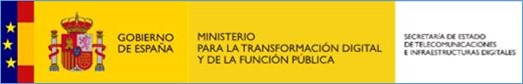 Coordinación de obras civiles
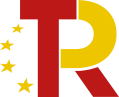 PLAN DE  RECUPERACIÓN
Los operadores de telecomunicaciones tienen derecho a acceder, previa solicitud por escrito, en la que se especifique la zona en la que tienen intención de desplegar, a la siguiente información mínima: a) localización y tipo de obra; b) elementos de la red implicados; c) fecha prevista de inicio de las obras y duración de éstas, y d) punto de contacto al que dirigirse.
Los sujetos obligados tienen la obligación de atender las solicitudes de información mínima relativa a las obras civiles en curso o previstas en el plazo de dos semanas.
Los sujetos obligados podrán limitar el acceso a la información mínima si es necesario por motivos de seguridad e integridad de las redes, de seguridad y defensa nacional, de salud o seguridad pública, de confidencialidad o de secreto comercial u operativo.
Cualquiera de las partes podrá plantear los conflictos que pudieran surgir en relación con las solicitudes de información mínima relativa a las obras civiles, ante la Comisión Nacional de los Mercados y la Competencia. El plazo máximo de resolución es de dos meses desde la recepción de toda la información.
99
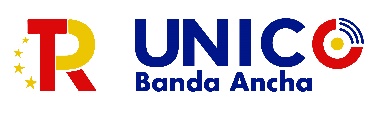 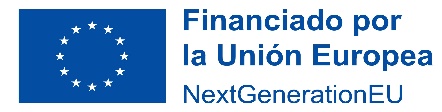 La Ley General de Telecomunicaciones y las AAPP
99
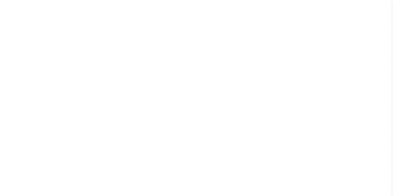 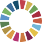 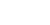 Acceso o uso de las redes de telecomunicaciones de titularidad de órganos o entes gestores de 
infraestructuras de transporte estatales
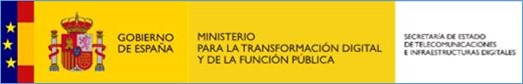 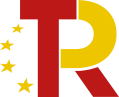 PLAN DE  RECUPERACIÓN
Los órganos o entes de la AGE encargados de la gestión de infraestructuras de transporte de competencia estatal que presten servicios de comunicaciones electrónicas o comercialicen la explotación de redes públicas de comunicaciones electrónicas, negociarán con los operadores de telecomunicaciones interesados en el acceso o uso de las redes de comunicaciones electrónicas de las que aquellos sean titulares (artículo 54 de la LGTEL).
Las condiciones para el acceso o uso de estas redes han de ser equitativas, no discriminatorias, objetivas, transparentes, neutrales y a precios de mercado, siempre que se garantice al menos la recuperación de coste de las inversiones y su operación y mantenimiento.
Deberá preservarse la seguridad de las infraestructuras de transporte en las que están instaladas las redes de comunicaciones electrónicas y de los servicios que en dichas infraestructuras se prestan.
Cualquiera de las partes podrá presentar un conflicto sobre el acceso y sus condiciones ante la Comisión Nacional de los Mercados y la Competencia.
100
* Se incluye en Notas el contenido completo del artículo 54 de la LGTEL.
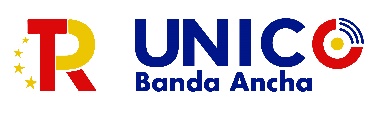 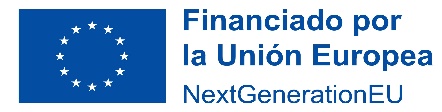 La Ley General de Telecomunicaciones y las AAPP
100
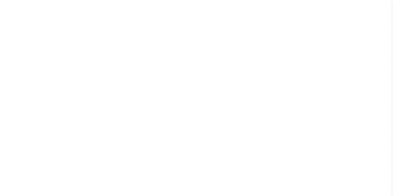 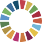 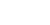 [Speaker Notes: Artículo 54. Acceso o uso de las redes de comunicaciones electrónicas titularidad de los órganos o entes gestores de infraestructuras de transporte de competencia estatal

1. Los órganos o entes pertenecientes a la Administración General del Estado así como cualesquiera otras entidades o sociedades encargados de la gestión de infraestructuras de transporte de competencia estatal que presten, directamente o a través de entidades o sociedades intermedias, servicios de comunicaciones electrónicas o comercialicen la explotación de redes públicas de comunicaciones electrónicas, negociarán con los operadores de redes y servicios de comunicaciones electrónicas interesados en el acceso o uso de las redes de comunicaciones electrónicas de las que aquellos sean titulares.
2. Las condiciones para el acceso o uso de estas redes han de ser equitativas, no discriminatorias, objetivas, transparentes, neutrales y a precios de mercado, siempre que se garantice al menos la recuperación de coste de las inversiones y su operación y mantenimiento, para todos los operadores de redes y servicios de comunicaciones electrónicas, incluidos los pertenecientes o vinculados a dichos órganos o entes, sin que en ningún caso pueda establecerse derecho preferente o exclusivo alguno de acceso o uso a dichas redes en beneficio de un operador determinado o de una red concreta de comunicaciones electrónicas. En todo caso, deberá preservarse la seguridad de las infraestructuras de transporte en las que están instaladas las redes de comunicaciones electrónicas a que se refiere este artículo y de los servicios que en dichas infraestructuras se prestan.
3. Las partes acordarán libremente los acuerdos del acceso o uso a que se refiere este artículo, a partir de las condiciones establecidas en el apartado anterior y sin perjuicio asimismo de lo dispuesto en la normativa de defensa de la competencia. Cualquiera de las partes podrá presentar un conflicto sobre el acceso y sus condiciones ante la Comisión Nacional de los Mercados y la Competencia, la cual, previa audiencia de las partes, dictará resolución vinculante sobre los extremos objeto del conflicto, en el plazo de cuatro meses, sin perjuicio de que puedan adoptarse medidas provisionales hasta el momento en que se dicte la resolución definitiva.]
Acceso a infraestructuras susceptibles de alojar redes 
de telecomunicaciones. Coordinación de obras civiles
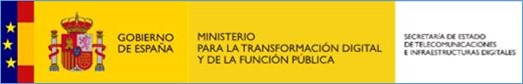 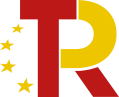 PLAN DE  RECUPERACIÓN
Art. 52 LGTEL y RD 330/2016
Puntos relevantes a destacar
Acceso a infraestructuras susceptibles  de alojar redes de telecomunicaciones
Los operadores de telecomunicaciones podrán acceder para la instalación o explotación de redes de alta y muy alta capacidad.
Cuando un operador realice una solicitud razonable de acceso a alguno de los sujetos obligados (operador de gas, electricidad, telecomunicaciones, AAPP, etc), estará obligado a atender y negociar dicha solicitud de acceso.
En particular, se garantiza que los operadores de telecomunicaciones tengan derecho a acceder a cualquier infraestructura física controlada por las AAPP que sea técnicamente apta para acoger puntos de acceso inalámbrico para pequeñas áreas o que sea necesaria para conectar dichos puntos de acceso a una red troncal: mobiliario urbano, postes de luz, señales viales, etc.
El acceso no podrá ser otorgado o reconocido mediante procedimientos de licitación por parte de las AAPP.
La denegación de acceso debe ser motivada (falta idoneidad técnica o espacio, etc.) Plazo máximo de resolución de 2 meses.
Los operadores de telecomunicaciones tienen derecho a acceder a información mínima de la infraestructura y estudios sobre el terreno, que el sujeto obligado debe atender en el plazo de 2 meses.
Los casos de conflicto se plantean a la CNMC.
Art. 53 LGTEL y RD 330/2016
Coordinación de obras civiles
Todo sujeto obligado tendrá derecho a negociar acuerdos para la coordinación de obras civiles con operadores de telecomunicaciones, para despliegue de elementos de las redes de comunicaciones electrónicas de alta y muy alta capacidad.
Los sujetos obligados que realicen directa o indirectamente obras civiles, total o parcialmente financiadas con recursos públicos deberán atender y negociar las solicitudes de coordinación.
Si se realiza una solicitud razonable de coordinación de las obras, los sujetos obligados atenderán dicha solicitud en condiciones transparentes y no discriminatorias.
Cuando en el plazo de un mes no se haya conseguido un acuerdo, cualquiera de las partes, sin perjuicio del sometimiento de la cuestión a los tribunales, podrá plantear el conflicto ante la CNMC. Plazo máximo de resolución de dos meses.
Los operadores de telecomunicaciones tienen derecho a solicitar información mínima de la obra civil, que los sujetos obligados tienen la obligación de atender en el plazo de 2 semanas.
Cualquiera de las partes podrá plantear los conflictos que pudieran surgir en relación con las solicitudes de información mínima relativa a las obras civiles, ante la CNMC. El plazo máximo de resolución es de 2 meses.
LGTEL
101
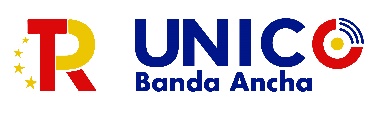 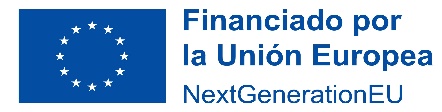 La Ley General de Telecomunicaciones y las AAPP
101
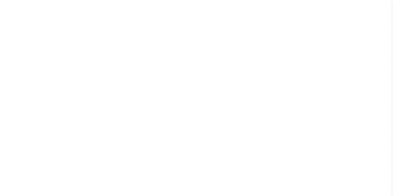 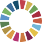 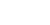 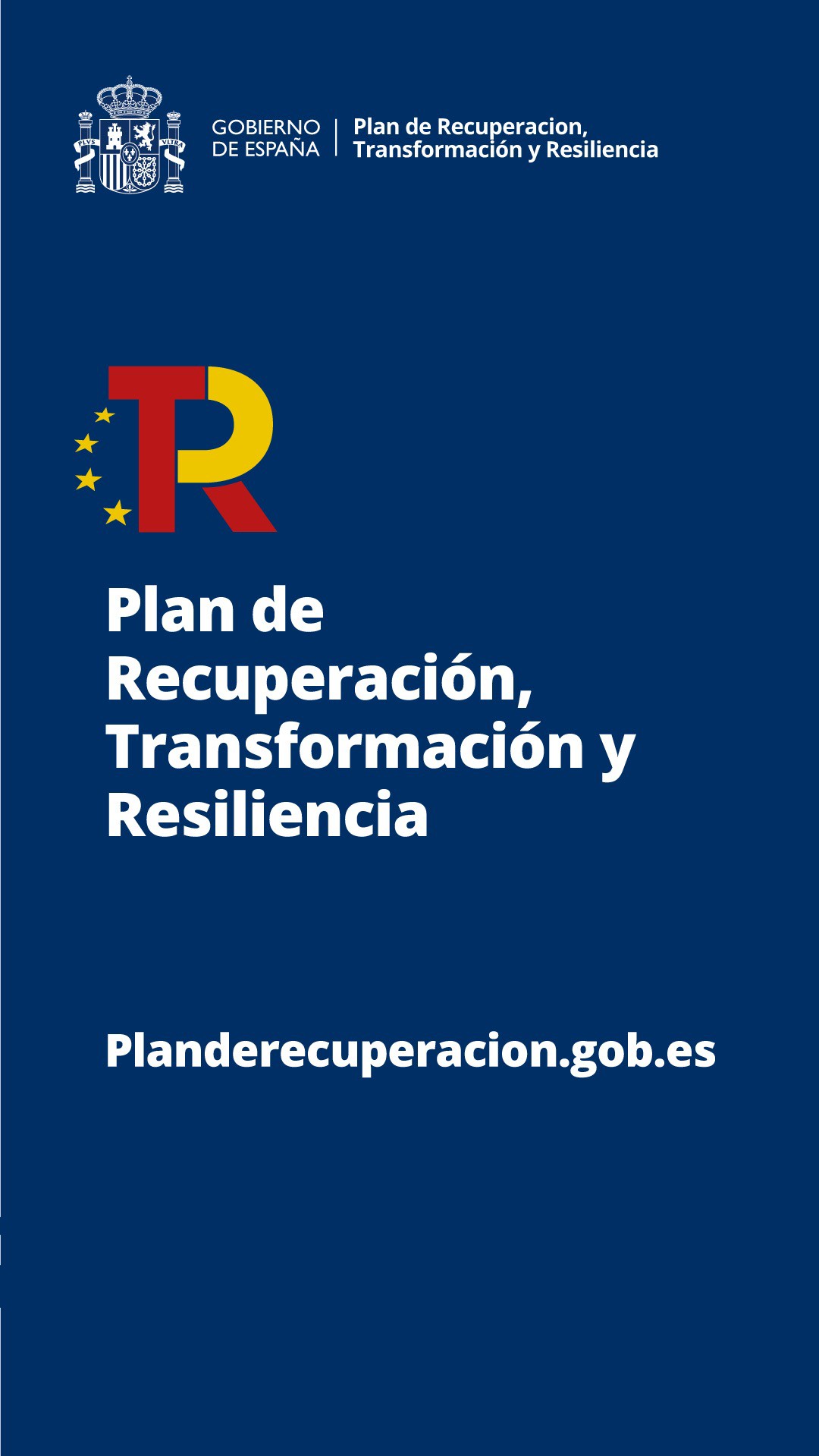 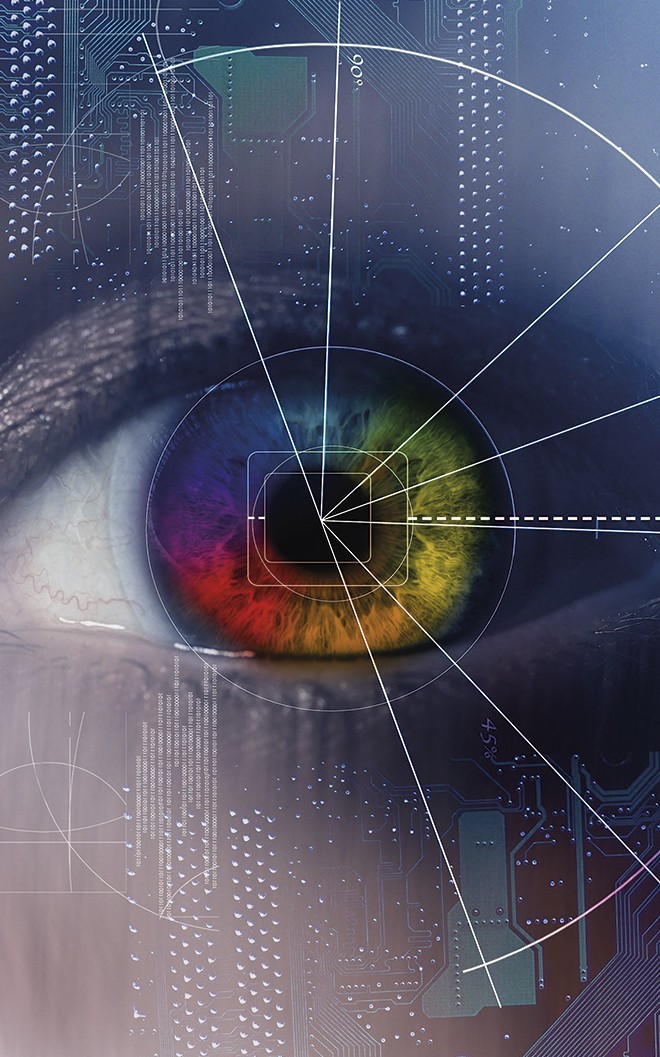 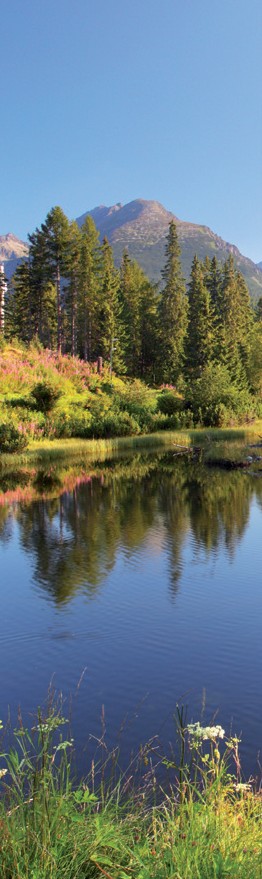 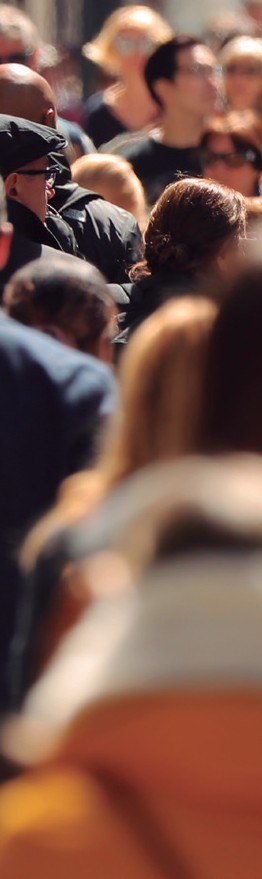 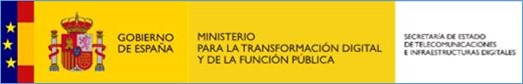 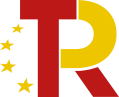 PLAN DE  RECUPERACIÓN
8. Infraestructuras comunes y redes de comunicaciones electrónicas en los edificios
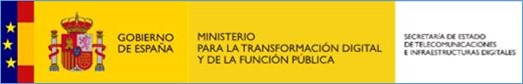 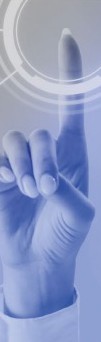 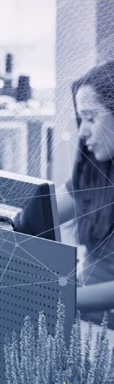 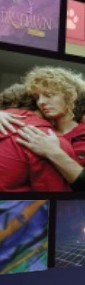 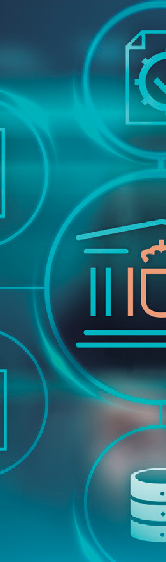 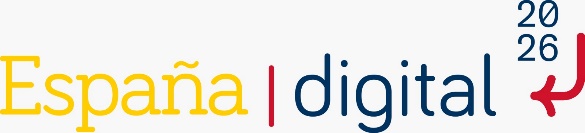 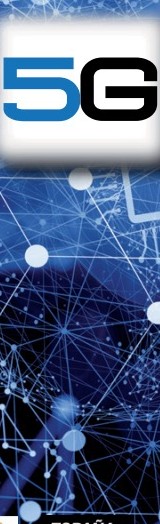 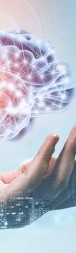 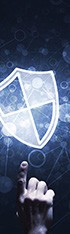 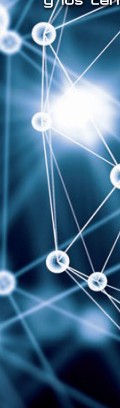 102
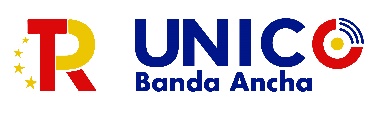 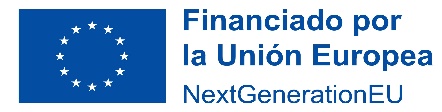 La Ley General de Telecomunicaciones y las AAPP
102
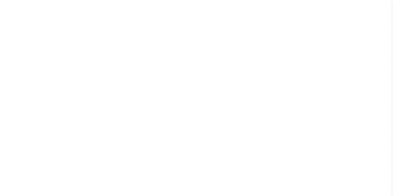 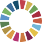 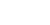 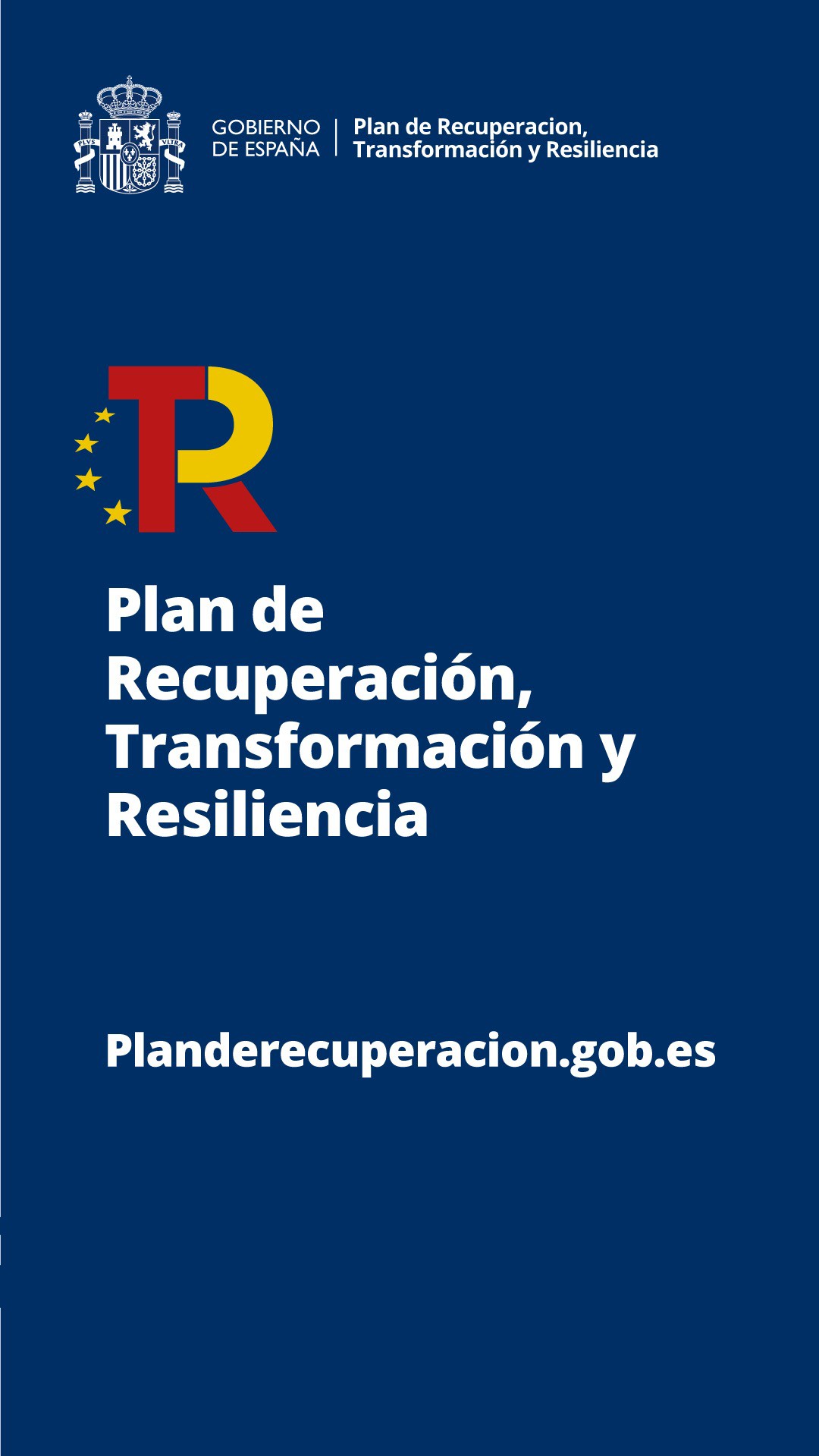 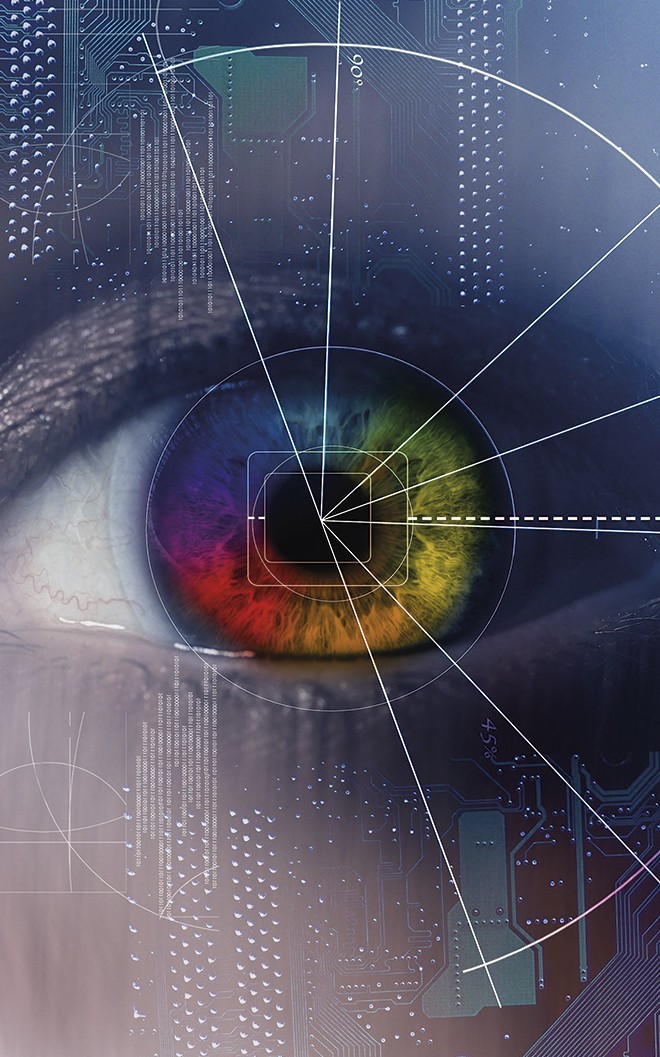 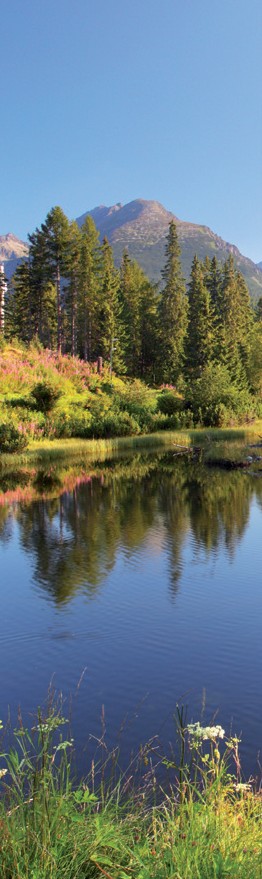 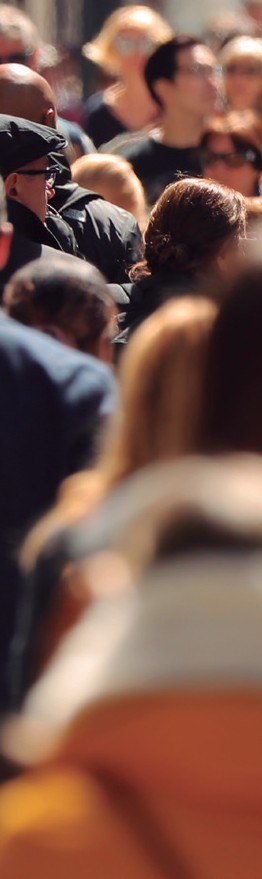 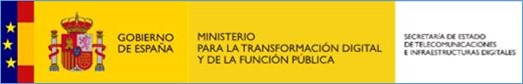 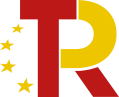 PLAN DE  RECUPERACIÓN
ÍNDICE DE LA SECCIÓN 8
Marco legal: Normativa de aplicación
Disposiciones que regulan el despliegue de redes ultrarrápidas en edificios
Resolución de conflictos por despliegue  de redes ultrarrápidas en edificios
Régimen de autorizaciones para despliegues en edificios de dominio privado
ICTs - Aspectos importantes a tener en cuenta
Puntos relevantes a destacar
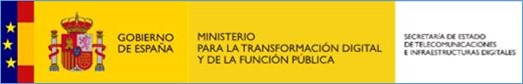 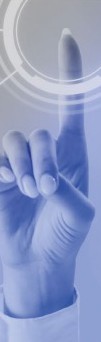 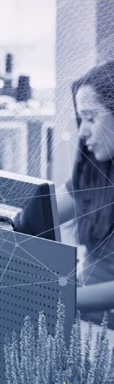 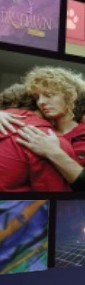 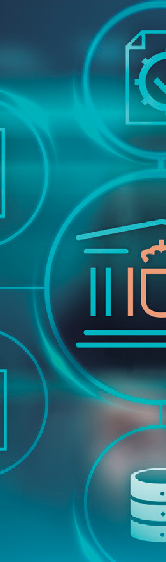 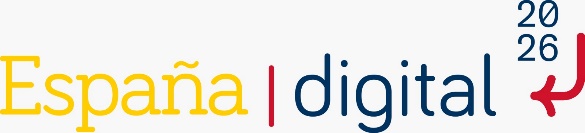 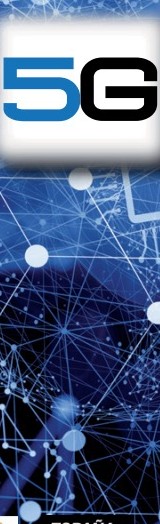 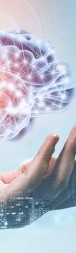 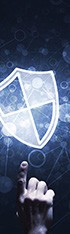 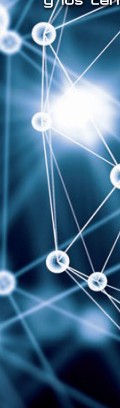 103
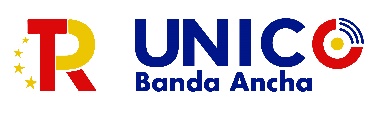 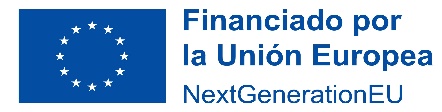 La Ley General de Telecomunicaciones y las AAPP
103
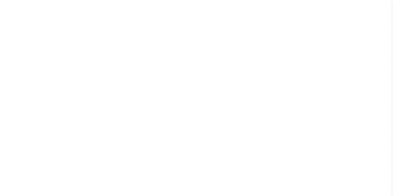 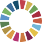 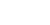 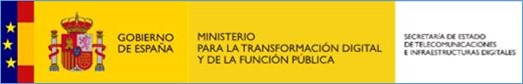 Marco legal: Normativa de aplicación
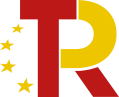 PLAN DE  RECUPERACIÓN
Ley 11/2022, de 28 de junio, General de Telecomunicaciones (artículo 55).
Real Decreto-ley 1/1998, de 27 de febrero, sobre infraestructuras comunes de telecomunicaciones en los edificios.
Real Decreto 346/2011, de 11 de marzo, por el que se aprueba el Reglamento regulador de las infraestructuras comunes de telecomunicaciones para el acceso a los servicios de telecomunicación en el interior de las edificaciones.
Orden ITC/1644/2011, de 10 de junio, por la que se desarrolla el Reglamento regulador de las infraestructuras comunes de telecomunicaciones para el acceso a los servicios de telecomunicación en el interior de las edificaciones.
Real Decreto 391/2019, de 21 de junio, por el que se aprueba el Plan Técnico Nacional de la Televisión Digital Terrestre y se regulan determinados aspectos para la liberación del segundo dividendo digital.
Orden ECE/983/2019, de 26 de septiembre, por la que se regulan las características de reacción al fuego de los cables de telecomunicaciones en el interior de las edificaciones, se modifican determinados anexos del Reglamento regulador de las infraestructuras comunes de telecomunicaciones para el acceso a los servicios de telecomunicación en el interior de las edificaciones, aprobado por Real Decreto 346/2011, de 11 de marzo y se modifica la Orden ITC/1644/2011, de 10 de junio, por la que se desarrolla dicho reglamento.
104
* Se incluye en Notas el contenido completo del artículo 55 de la LGTEL.
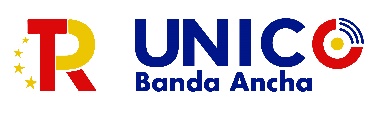 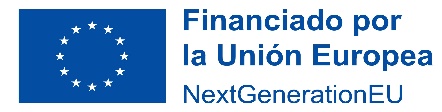 La Ley General de Telecomunicaciones y las AAPP
104
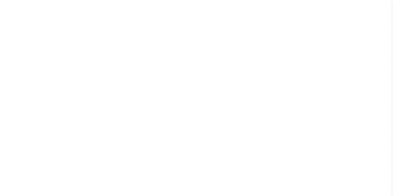 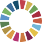 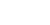 [Speaker Notes: Artículo 55. Infraestructuras comunes y redes de comunicaciones electrónicas en los edificios

1. Mediante real decreto se desarrollará la normativa legal en materia de infraestructuras comunes de comunicaciones electrónicas en el interior de edificios y conjuntos inmobiliarios. Dicho real decreto determinará, tanto el punto de interconexión de la red interior con las redes públicas, como las condiciones aplicables a la propia red interior. Asimismo, regulará las garantías aplicables al acceso a los servicios de comunicaciones electrónicas a través de sistemas individuales en defecto de infraestructuras comunes de comunicaciones electrónicas, y el régimen de instalación de éstas en todos aquellos aspectos no previstos en las disposiciones con rango legal reguladoras de la materia.
2. La normativa técnica básica de edificación que regule la infraestructura de obra civil en el interior de los edificios y conjuntos inmobiliarios deberá tomar en consideración las necesidades de soporte de los sistemas y redes de comunicaciones electrónicas fijadas de conformidad con la normativa a que se refiere el apartado 1, previendo que la infraestructura de obra civil disponga de capacidad suficiente para permitir el paso de las redes de los distintos operadores, de forma que se facilite la posibilidad de uso compartido de estas infraestructuras por aquéllos.
3. La normativa reguladora de las infraestructuras comunes de comunicaciones electrónicas promoverá la sostenibilidad de las edificaciones y conjuntos inmobiliarios, de uso residencial, industrial, terciario y dotacional, facilitando la introducción de aquellas tecnologías de la información y las comunicaciones y el «Internet de las Cosas» que favorezcan su eficiencia energética, accesibilidad y seguridad, tendiendo hacia la implantación progresiva en España del edificio sostenible y conectado con unidades de convivencia superiores y del concepto de hogar digital.
4. El Ministerio de Asuntos Económicos y Transformación Digital creará y mantendrá un inventario centralizado y actualizado de todos aquellos edificios o conjuntos inmobiliarios que disponen de infraestructuras comunes de telecomunicaciones instaladas. Dicho inventario será puesto a disposición de los operadores y de las empresas instaladoras de telecomunicación.
5. Los operadores podrán instalar los tramos finales de las redes fijas de comunicaciones electrónicas de alta y muy alta capacidad así como sus recursos asociados en los edificios, fincas y conjuntos inmobiliarios que estén acogidos, o deban acogerse, al régimen de propiedad horizontal o a los edificios que, en todo o en parte, hayan sido o sean objeto de arrendamiento por plazo superior a un año, salvo los que alberguen una sola vivienda, al objeto de que cualquier copropietario o, en su caso, arrendatario del inmueble pueda hacer uso de dichas redes.
En el caso de edificios en los que no exista una infraestructura común de comunicaciones electrónicas en el interior del edificio o conjunto inmobiliario, o la existente no permita instalar el correspondiente acceso a las redes fijas de comunicaciones electrónicas de alta y muy alta capacidad, dicha instalación podrá realizarse haciendo uso de los elementos comunes de la edificación. En los casos en los que no sea posible realizar la instalación en el interior de la edificación o finca por razones técnicas o económicas, la instalación podrá realizarse utilizando las fachadas de las edificaciones.
El operador que se proponga instalar los tramos finales de red y sus recursos asociados a que se refiere el presente apartado, deberá comunicarlo por escrito a la comunidad de propietarios o, en su caso, al propietario del edificio, junto con una descripción de la actuación que pretende realizar, antes de iniciar cualquier instalación. El formato, contenido, y plazos formales de presentación tanto de la comunicación escrita como de la descripción de actuación referidos en el presente párrafo serán determinados reglamentariamente. En todo caso, corresponderá al operador acreditar que la comunicación escrita ha sido entregada.
La instalación no podrá realizarse si en el plazo de un mes desde que la comunicación se produzca, la comunidad de propietarios o el propietario acredita ante el operador que ninguno de los copropietarios o arrendatarios del edificio está interesado en disponer de las infraestructuras propuestas, o afirma que va a realizar, dentro de los tres meses siguientes a la contestación, la instalación de una infraestructura común de comunicaciones electrónicas en el interior del edificio o la adaptación de la previamente existente que permita dicho acceso de alta o muy alta capacidad. Transcurrido el plazo de un mes antes señalado desde que la comunicación se produzca sin que el operador hubiera obtenido respuesta, o el plazo de tres meses siguientes a la contestación sin que se haya realizado la instalación de la infraestructura común de comunicaciones electrónicas, el operador estará habilitado para iniciar la instalación de los tramos finales de red y sus recursos asociados, si bien será necesario que el operador indique a la comunidad de propietarios o al propietario el día de inicio de la instalación.
El procedimiento del párrafo anterior no será aplicable al operador que se proponga instalar los tramos finales de redes fijas de comunicaciones electrónicas de alta y muy alta capacidad y sus recursos asociados en un edificio o conjunto inmobiliario en el que otro operador haya iniciado o instalado tramos finales de dichas redes; o en aquellos casos, sean edificaciones o fincas sujetas al régimen de propiedad horizontal o no, en los que se trate de un tramo para dar continuidad a una instalación que sea necesaria para proporcionar acceso a dichas redes en edificios o fincas colindantes o cercanas y no exista otra alternativa económicamente eficiente y técnicamente viable que quede justificada, en cuyo caso la comunidad de propietarios o el propietario no podrá denegar al operador la instalación de los tramos finales en el edificio, ni podrá denegar la instalación del tramo de red necesario para dar continuidad de la red hacia los edificios o fincas colindantes. En ambos supuestos deberá existir, en todo caso, una comunicación previa mínima de un mes de antelación del operador a la comunidad de propietarios o al propietario junto con una descripción de la actuación que pretende realizar, antes de iniciar cualquier instalación.
En todo caso, será necesario que el operador indique a la comunidad de propietarios o al propietario el día de inicio de la instalación.
6. Los operadores serán responsables de cualquier daño que inflijan en las edificaciones o fincas como consecuencia de las actividades de instalación de las redes y recursos asociados a que se refiere el apartado anterior.
7. Por orden del Ministerio de Asuntos Económicos y Transformación Digital se determinarán los aspectos técnicos que deben cumplir los operadores en la instalación de los recursos asociados a las redes fijas de comunicaciones electrónicas de alta y muy alta capacidad así como la obra civil asociada en los supuestos contemplados en el apartado 5 de este artículo, con el objetivo de reducir molestias y cargas a los ciudadanos, optimizar la instalación de las redes y facilitar el despliegue de las redes por los distintos operadores.
8. La Comisión Nacional de los Mercados y la Competencia podrá imponer, previa solicitud razonable o de oficio, a los operadores y a los propietarios de los correspondientes cables o recursos asociados cuando estos propietarios no sean operadores, previo trámite de información pública, obligaciones objetivas, transparentes, proporcionadas y no discriminatorias relativas al acceso o utilización compartida de los tramos finales de las redes de acceso, incluyendo los que discurran por el interior de las edificaciones y conjuntos inmobiliarios, o hasta el primer punto de concentración o distribución ubicado en su exterior, cuando la duplicación de esta infraestructura sea económicamente ineficiente o físicamente inviable. Las condiciones impuestas podrán incluir normas específicas sobre el acceso a dichos elementos de redes y a los recursos y servicios asociados, transparencia y no discriminación, así como de prorrateo de los costes de acceso, los cuales, en su caso, se ajustarán para tener en cuenta los factores de riesgo.
Cuando la Comisión Nacional de los Mercados y la Competencia concluya, habida cuenta en su caso de las obligaciones resultantes de cualquier análisis de mercado pertinente, que las obligaciones impuestas en virtud de lo dispuesto en el párrafo anterior no resuelven de modo suficiente barreras físicas o económicas importantes y no transitorias a la replicación subyacente a una situación existente o incipiente en el mercado que limitan significativamente los resultados de competitividad para los usuarios finales, podrá ampliar la imposición de dichas obligaciones de acceso, en condiciones justas y razonables, más allá del primer punto de concentración o distribución hasta un punto que considere es el más próximo a los usuarios finales que pueda acoger un número de conexiones de usuarios finales suficiente como para ser viable comercialmente para los solicitantes de acceso eficientes. Al determinar la extensión de la ampliación más allá del primer punto de concentración o de distribución, la Comisión Nacional de los Mercados y la Competencia tendrá en cuenta en la mayor medida posible las correspondientes directrices del ORECE. Si ello se justifica por motivos técnicos o económicos, la Comisión Nacional de los Mercados y la Competencia podrá imponer unas obligaciones de acceso activas o virtuales.
La Comisión Nacional de los Mercados y la Competencia no impondrá las obligaciones mencionadas en el párrafo anterior en cualquiera de los siguientes supuestos:
a) el operador sea exclusivamente mayorista y pone a disposición de cualquier operador unos medios de acceso a los usuarios finales alternativos, viables y similares en condiciones justas, no discriminatorias y razonables a una red de muy alta capacidad. La Comisión Nacional de los Mercados y la Competencia podrá hacer extensiva esta exención a otros operadores que ofrezcan, en condiciones justas, no discriminatorias y razonables, acceso a una red de muy alta capacidad. Esta exención no podrá aplicarse cuando las redes públicas de comunicaciones electrónicas sean o hayan sido financiadas públicamente;
b) se ponga en peligro la viabilidad económica o financiera de un nuevo despliegue de redes, en particular mediante proyectos locales de menor dimensión.]
Disposiciones que regulan el despliegue de 
redes ultrarrápidas en edificios
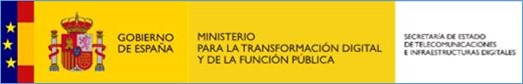 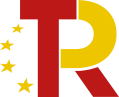 PLAN DE  RECUPERACIÓN
Estas disposiciones están contenidas en el artículo 55 de la LGTEL.
Los operadores podrán instalar los tramos finales de las redes fijas de comunicaciones electrónicas de alta y muy alta capacidad así como sus recursos asociados en los edificios, fincas y conjuntos inmobiliarios que estén acogidos, o deban acogerse, al régimen de propiedad horizontal o a los edificios que, en todo o en parte, hayan sido o sean objeto de arrendamiento por plazo superior a un año, salvo los que alberguen una sola vivienda, al objeto de que cualquier copropietario o, en su caso, arrendatario del inmueble pueda hacer uso de dichas redes.
En el caso de edificios en los que no exista una infraestructura común de comunicaciones electrónicas en el interior del edificio o conjunto inmobiliario, o la existente no permita instalar el correspondiente acceso a las redes fijas de comunicaciones electrónicas de alta y muy alta capacidad, dicha instalación podrá realizarse haciendo uso de los elementos comunes de la edificación. 
En los casos en los que no sea posible realizar la instalación en el interior de la edificación o finca por razones técnicas o económicas, la instalación podrá realizarse utilizando las fachadas de las edificaciones.
105
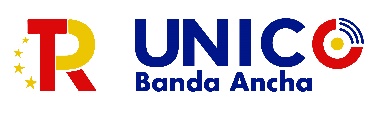 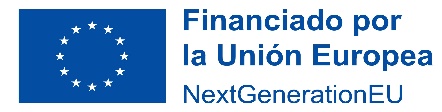 La Ley General de Telecomunicaciones y las AAPP
105
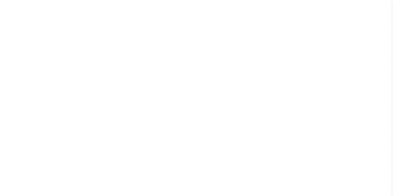 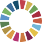 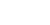 Disposiciones que regulan el despliegue de 
redes ultrarrápidas en edificios
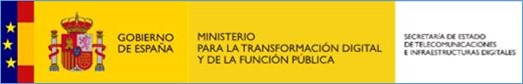 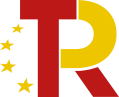 PLAN DE  RECUPERACIÓN
El operador, antes de iniciar cualquier instalación, deberá comunicarlo por escrito a la comunidad de propietarios o, en su caso, al propietario del edificio, junto con una descripción de la actuación que pretende realizar. En todo caso, corresponderá al operador acreditar que la comunicación escrita ha sido entregada.
La instalación no podrá realizarse si en el plazo de un mes desde que la comunicación se produzca, la comunidad de propietarios o el propietario acredita ante el operador que ninguno de los copropietarios o arrendatarios del edificio está interesado en disponer de las infraestructuras propuestas, o afirma que va a realizar, dentro de los tres meses siguientes a la contestación, la instalación de una infraestructura común de comunicaciones electrónicas en el interior del edificio o la adaptación de la previamente existente.
Transcurrido el plazo de un mes desde que la comunicación se produzca sin que el operador hubiera obtenido respuesta, o el plazo de tres meses siguientes a la contestación sin que se haya realizado la instalación de la infraestructura común de comunicaciones electrónicas, el operador estará habilitado para iniciar la instalación de los tramos finales de red y sus recursos asociados, si bien será necesario que el operador indique a la comunidad de propietarios o al propietario el día de inicio de la instalación.
106
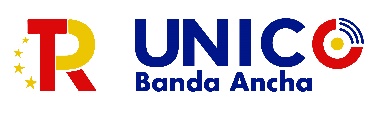 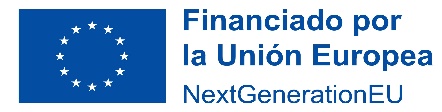 La Ley General de Telecomunicaciones y las AAPP
106
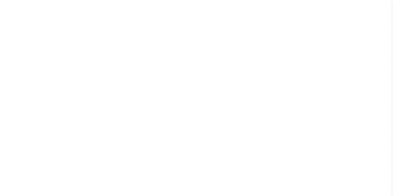 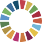 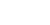 Disposiciones que regulan el despliegue de 
redes ultrarrápidas en edificios
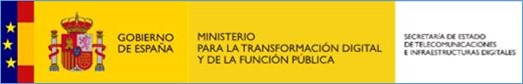 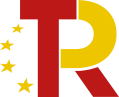 PLAN DE  RECUPERACIÓN
El procedimiento descrito no será aplicable si la instalación se pretende llevar a cabo en un edificio o conjunto inmobiliario en el que otro operador haya iniciado o instalado tramos finales de dichas redes, o bien, en aquellos casos, sean edificaciones o fincas sujetas al régimen de propiedad horizontal o no, en los que se trate de un tramo para dar continuidad a una instalación que sea necesaria para proporcionar acceso a dichas redes en edificios o fincas colindantes o cercanas y no exista otra alternativa económicamente eficiente y técnicamente viable que quede justificada, en cuyo caso la comunidad de propietarios o el propietario no podrá denegar al operador la instalación de los tramos finales en el edificio, ni podrá denegar la instalación del tramo de red necesario para dar continuidad de la red hacia los edificios o fincas colindantes.
En ambos supuestos deberá existir, en todo caso, una comunicación previa mínima de un mes de antelación del operador a la comunidad de propietarios o al propietario junto con una descripción de la actuación que pretende realizar, antes de iniciar cualquier instalación. En todo caso, será necesario que el operador indique a la comunidad de propietarios o al propietario el día de inicio de la instalación.
Los operadores serán responsables de cualquier daño que inflijan en las edificaciones o fincas como consecuencia de las actividades de instalación de las redes y recursos asociados.
107
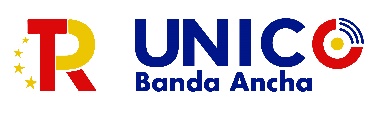 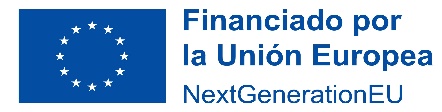 La Ley General de Telecomunicaciones y las AAPP
107
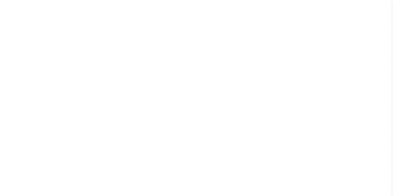 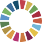 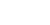 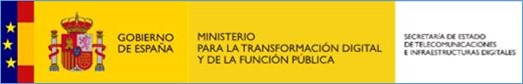 Resolución de conflictos por despliegue 
de redes ultrarrápidas en edificios
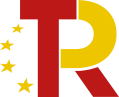 PLAN DE  RECUPERACIÓN
La Comisión Nacional de los Mercados y la Competencia podrá imponer, previa solicitud razonable o de oficio, a los operadores y a los propietarios de los correspondientes cables o recursos asociados cuando estos propietarios no sean operadores, previo trámite de información pública, obligaciones objetivas, transparentes, proporcionadas y no discriminatorias relativas al acceso o utilización compartida de los tramos finales de las redes de acceso, incluyendo los que discurran por el interior de las edificaciones y conjuntos inmobiliarios, o hasta el primer punto de concentración o distribución ubicado en su exterior, cuando la duplicación de esta infraestructura sea económicamente ineficiente o físicamente inviable.
Los conflictos que pudieran suscitarse entre los usuarios finales y los operadores por desacuerdos o presuntas interpretaciones abusivas por parte de los operadores del artículo 55 de la LGTEL se derivarán a cuestiones de índole civil cuyo tratamiento se dirime por la jurisdicción ordinaria.
108
NOTA: Es muy interesante el contenido, se ofrece enlace web, la Nota informativa elaborada por SETELECO acerca del artículo 55 de la LGTEL.
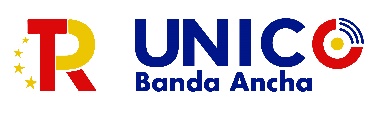 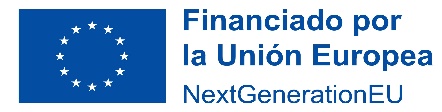 La Ley General de Telecomunicaciones y las AAPP
108
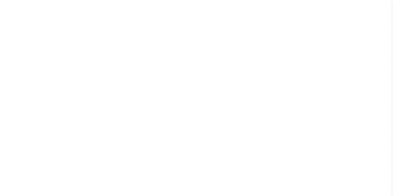 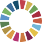 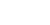 Régimen de autorizaciones para despliegues en edificios de dominio privado
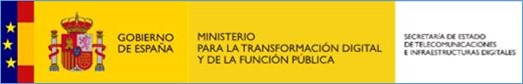 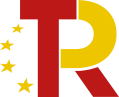 PLAN DE  RECUPERACIÓN
Sigue aplicando la modificación de la Ley 38/1999, de 5 de noviembre, de Ordenación de la Edificación: «se introduce la disposición adicional octava en la Ley 38/1999, de 5 de noviembre, de Ordenación de la Edificación:
Disposición adicional octava. Instalación de infraestructuras de red o estaciones radioeléctricas en edificaciones de dominio privado. Las obras de instalación de infraestructuras de red o estaciones radioeléctricas en edificaciones de dominio privado no requerirán la obtención de licencia de obras o edificación ni otras autorizaciones, si bien, en todo caso el promotor de las mismas habrá de presentar ante la autoridad competente en materia de obras de edificación una declaración responsable donde conste que las obras se llevarán a cabo según un proyecto o una memoria técnica suscritos por técnico competente, según corresponda, justificativa del cumplimiento de los requisitos aplicables del Código Técnico de la Edificación. Una vez ejecutadas y finalizadas las obras de instalación de las infraestructuras de las redes de comunicaciones electrónicas, el promotor deberá presentar ante la autoridad competente una comunicación de la finalización de las obras y de que las mismas se han llevado a cabo según el proyecto técnico o memoria técnica.»
109
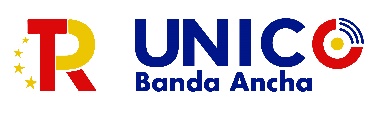 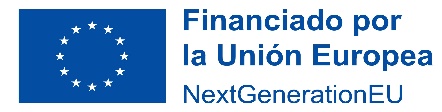 La Ley General de Telecomunicaciones y las AAPP
109
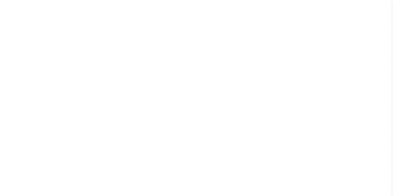 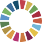 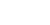 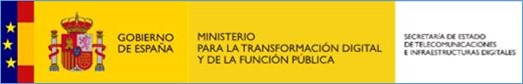 ICTs - Aspectos importantes a tener en cuenta
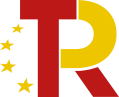 PLAN DE  RECUPERACIÓN
Se recuerdan algunos aspectos importantes que se deben tener en cuenta por parte de la Administración competente respecto a las Infraestructuras Comunes de Telecomunicación (ICTs).
El proyecto técnico de ICT junto con el proyecto arquitectónico deberá presentarse para obtener la licencia de construcción o el permiso para comenzar las obras (disposición adicional primera de la Orden ITC/1644/2011).
En los supuestos de edificios o conjuntos de edificaciones de nueva construcción será requisito imprescindible para la concesión de las licencias y permisos de primera ocupación, exigir la evidencia de haberse presentado en la sede electrónica del Ministerio el  Boletín de la Instalación y el Protocolo de Pruebas asociado de la ICT, además de la Certificación de Fin de Obra en los casos en que sea exigible (art. 6.8 de la Orden ITC/1644/2011).
110
* Se incluye en Notas el contenido completo de la disposición adicional primera y del artículo 6 de la Orden ITC/1644/2011.
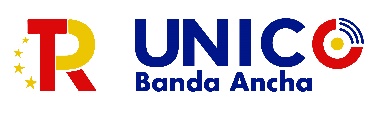 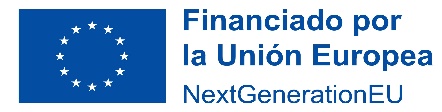 La Ley General de Telecomunicaciones y las AAPP
110
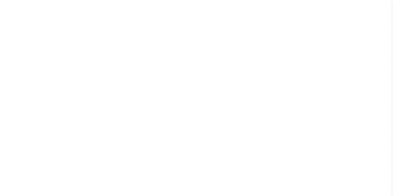 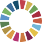 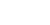 [Speaker Notes: Orden ITC/1644/2011. Disposición adicional primera. Coordinación en la presentación de los proyectos técnicos arquitectónico y de infraestructura común de telecomunicaciones.

De acuerdo con lo establecido en el artículo 3 del Real Decreto-Ley 1/1998, de 27 de febrero, sobre infraestructuras comunes en los edificios para el acceso a los servicios de telecomunicación, a cada licencia de obras de edificación le corresponde un proyecto de edificación y un proyecto de infraestructura común de telecomunicaciones. Con el fin de posibilitar la coordinación de actuaciones entre los autores de los proyectos técnicos arquitectónico y de infraestructura común de telecomunicaciones del edificio o conjunto de edificaciones, se podrá acompasar la elaboración y presentación de éstos ante las autoridades competentes para la obtención de los correspondientes permisos y licencias para la realización de las obras. La presentación del proyecto de infraestructura común de telecomunicaciones convenientemente verificado, podrá ser diferida hasta la presentación del proyecto de ejecución arquitectónica de obra al cual deberá acompañar. En ningún caso se podrán iniciar las obras en tanto en cuanto no se presente el correspondiente proyecto técnico de infraestructura común de telecomunicaciones del edificio o conjunto de edificaciones.

Orden ITC/1644/2011. Artículo 6. Ejecución del proyecto técnico.

1. En el momento del inicio de los trabajos de ejecución de las obras de la ICT, el promotor encargará al director de obra de la ICT, si existe, o en caso contrario a un profesional que reúna sus mismos requisitos de titulación, la realización del replanteo de la obra. Dicho replanteo quedará reflejado en un acta, firmada por su autor y por el promotor de la edificación, en la que figurará una declaración expresa de validez del proyecto original o, si las circunstancias hubieren variado y fuera necesario la actualización de éste, la forma en que se va a acometer dicha actualización, bien como modificación del proyecto, si se trata de un cambio sustancial de los recogidos en el punto 2 del presente artículo, o bien como anexo al proyecto original si los cambios fueren de menor entidad o si fueran motivados por el resultado del proceso de consulta e intercambio de información contemplado en el artículo 3 de esta orden. Siempre que sea necesario un anexo motivado por los resultados de dicho proceso, será realizado por el autor del acta de replanteo y adjuntado a la misma. Asimismo, el acta de replanteo reflejará de forma explicita los resultados derivados de la aplicación del citado proceso, ajustándose al modelo incluido como anexo III a la presente orden.
Una copia del acta de replanteo deberá ser presentada por la propiedad o por su representante de forma electrónica en el registro electrónico del Ministerio de Industria, Turismo y Comercio, siguiendo los procedimientos establecidos, a tales efectos, en su sede electrónica en un plazo no superior a 15 días naturales a partir de la fecha de su firma.
2. Cuando una edificación en construcción experimente cambios que requieran un proyecto arquitectónico de ejecución modificado/reformado, el promotor deberá solicitar del director de obra o de un proyectista de ICT, la redacción y firma de la modificación correspondiente del proyecto técnico de la ICT.
Igualmente, será necesario realizar un proyecto técnico modificado de la ICT cuando, sin que se haya variado el proyecto de ejecución arquitectónico de la edificación, se produzca alguno de los siguientes cambios:
a) Se contemplen nuevos servicios de telecomunicación, no reflejados en el proyecto técnico, en la ICT proyectada.
b) El aumento o la disminución, en la ICT proyectada, de más del 12 por 100 en el número de puntos de acceso a usuarios.
c) En el caso de las infraestructuras destinadas a soportar los servicios de radiodifusión sonora y televisión procedentes de emisiones tanto terrenales como de satélite, cuando la incorporación de nuevos canales radioeléctricos de televisión a la infraestructura, suponga una ocupación superior al 3 por 100 del ancho de banda de cualquiera de los cables de la red de distribución.
d) Cuando se modifique el número de recintos de instalaciones de telecomunicación en la ICT proyectada.
Cuando los cambios en el proyecto modificado de ejecución arquitectónica se refieran solo a la distribución interior de las viviendas o locales de la edificación, sin que varíe el número de los mismos, o cuando se introduzcan cambios de orden técnico diferentes de los contemplados en los párrafos anteriores de este punto, los cambios en el proyecto técnico de la ICT se incorporarán como anexos al mismo.
El proyecto técnico modificado de la ICT, convenientemente verificado, deberá ser presentado por la propiedad, o por su representante, de forma electrónica en el registro electrónico del Ministerio de Industria, Turismo y Comercio, siguiendo los procedimientos establecidos a tales efectos en su sede electrónica, así como en el Ayuntamiento correspondiente, y será el que se utilice como referencia durante la ejecución de la obra.
3. Por último, el titular de la propiedad o su representante hará entrega de una copia del proyecto técnico y del acta de replanteo, con las actualizaciones que se hubieran determinado, en su caso, en esta última, a la empresa instaladora de telecomunicación seleccionada, que ejecutará la infraestructura común de telecomunicaciones proyectada con sujeción a las especificaciones recibidas.
4. Finalizados los trabajos de ejecución del proyecto técnico mencionado, la empresa instaladora de telecomunicación que ha ejecutado la ICT entregará al titular de la propiedad del edificio o conjunto de edificaciones o a su representante un boletín de instalación, como garantía de que ésta se ajusta al proyecto técnico.
Será, asimismo, responsabilidad de la empresa instaladora, cumplimentar y firmar el protocolo de pruebas realizado para comprobar la correcta ejecución de la instalación, que se ajustará al modelo normalizado incluido como anexo V de esta orden y, adjuntarlo al boletín, excepto en los casos en que exista director de obra. La forma y contenido del citado boletín se ajustará a lo dispuesto en el anexo III de la Orden ITC/1142/2010, de 29 de abril, por la que se desarrolla el Reglamento regulador de la actividad de instalación y mantenimiento de equipos y sistemas de telecomunicación, aprobado por el Real Decreto 244/2010, de 5 de marzo.
A su vez, cuando exista, el director de obra expedirá y entregará al titular de la propiedad o a su representante un certificado de fin de obra, que se ajuste al modelo normalizado incluido como anexo IV de esta orden, y supervisará y entregará al citado titular el protocolo de pruebas realizado y firmado por la empresa instaladora para comprobar la correcta ejecución de la instalación, ambos, como garantías de que la instalación se ajusta al proyecto técnico.
5. La dirección de obra será obligatoria, al menos, en los siguientes casos:
a) Cuando el proyecto técnico se refiera a la realización de infraestructuras comunes de telecomunicación en edificios o conjunto de edificaciones de más de 20 viviendas.
b) Que en las infraestructuras comunes de telecomunicación en edificaciones de uso residencial se incluyan elementos activos en la red de distribución.
c) Cuando el proyecto técnico de ICT incluya las instalaciones de Hogar Digital siguiendo los criterios establecidos para alcanzar alguno de los niveles de hogar digital recogidos en el anexo V del Reglamento aprobado mediante el Real Decreto 346/2011, de 11 de marzo.
d) Cuando el proyecto técnico se refiera a la realización de infraestructuras comunes de telecomunicaciones en edificios o conjunto de edificaciones de uso no residencial.
6. En los casos en que se haya contemplado la necesidad de introducir cambios no sustanciales durante el replanteo de la instalación o hayan sobrevenido durante la ejecución de la misma y, en consecuencia, haya sido necesario efectuar un anexo al proyecto técnico original, este deberá adjuntarse al boletín de instalación, cuando no exista director de obra o, en caso contrario, al certificado de fin de obra.
7. La propiedad, o su representante, presentará de forma electrónica en el registro electrónico del Ministerio de Industria, Turismo y Comercio, siguiendo los procedimientos establecidos a tales efectos en su sede electrónica, el boletín de instalación, el protocolo de pruebas y, en su caso, el certificado de fin de obra y anexos al proyecto técnico. De forma electrónica, la Jefatura Provincial de Inspección de Telecomunicaciones que corresponda devolverá sellada una copia de la documentación presentada, con excepción de los anexos. Será obligación de la propiedad, recibir, conservar y transmitir dichos documentos que, en cualquier caso, pasarán a formar parte del Libro del Edificio.
En los casos en que las Jefaturas Provinciales de Inspección de Telecomunicaciones, dentro de su programa de comprobación e inspección, detectaran incumplimientos en la realización de la infraestructura o en el contenido de los certificados de fin de obra, boletines de instalaciones o protocolos de pruebas, podrán denegar el sellado de dichos documentos, todo ello sin perjuicio del resto de las acciones que se inicien en materia de infracciones y sanciones.
8. En los supuestos de edificios o conjunto de edificaciones de nueva construcción, será requisito imprescindible para la concesión de las licencias y permisos de primera ocupación la presentación ante la Administración competente, junto con el certificado de fin de obra relativo a la edificación, del citado boletín de instalación de telecomunicaciones y protocolo de pruebas y, cuando exista, del certificado de fin de obra, sellados por la Jefatura Provincial de Inspección de Telecomunicaciones* correspondiente.
Asimismo, en el caso de urbanizaciones o conjuntos de edificaciones que, como consecuencia de su entrega en varias fases, sea necesaria la obtención de licencias parciales de primera ocupación, podrán presentarse boletines, protocolos y certificaciones parciales relativos a la parte de la infraestructura común de telecomunicaciones ya ejecutada y correspondiente a dichas fases. En estos casos se hará constar en los boletines, protocolos y certificaciones parciales, que la validez de estos está condicionada a la presentación del correspondiente boletín de instalación o certificación final, una vez acabadas las obras contempladas en el proyecto técnico. Las certificaciones, tanto parciales como finales, de fin de obra se ajustarán a los modelos contenidos en el anexo IV de esta orden.
9. A requerimiento del titular de la propiedad o de su representante, previo pago de las tasas establecidas, las Jefaturas Provinciales de Inspección de Telecomunicaciones expedirán una certificación a los solos efectos de acreditar que por parte del promotor o constructor se han presentado ante la correspondiente Jefatura, el proyecto técnico que ampara la infraestructura, el acta de replanteo, el boletín de instalación y el protocolo de pruebas y, en su caso, el certificado de fin de obra y los anexos, que garanticen que la ejecución de la misma se ajusta al citado proyecto técnico.
10. En los casos de edificios o conjunto de edificaciones ya construidos, el titular de la propiedad o su representante, la empresa instaladora y, en su caso el director de obra, durante la ejecución del proyecto técnico seguirán las precauciones a tomar indicadas en el mismo, para asegurar a aquellos que tengan instalaciones individuales, la normal utilización de las mismas durante la construcción de la nueva infraestructura común de telecomunicaciones, en tanto ésta no se encuentre en perfecto estado de funcionamiento. Igualmente, en el caso de urbanizaciones o conjuntos de edificaciones en que se haya efectuado la entrega parcial de las mismas, el promotor seguirá las precauciones a tomar indicadas en el proyecto técnico para asegurar la normal utilización de la parte de infraestructura común de telecomunicaciones entregada, durante la ejecución del resto de las fases.

*NOTA: las Jefaturas Provinciales de Inspección de Telecomunicaciones forman parte de la en la Secretaría General de Telecomunicaciones y Ordenación de los Servicios de Comunicación Audiovisual, actualmente en el Ministerio de Asuntos Económicos y Transformación Digital.]
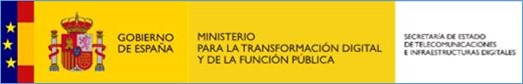 ICTs - Aspectos importantes a tener en cuenta
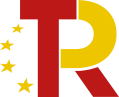 PLAN DE  RECUPERACIÓN
Se recuerda que la no incorporación de una ICT en los edificios incluidos en el ámbito de aplicación del Real Decreto-Ley 1/1998, además de constituir una infracción muy grave para promotores o constructores según dispone su artículo 11, puede conllevar serios perjuicios para el despliegue de las redes de nueva generación que están llevando a cabo los operadores, pudiendo verse afectados, además de los futuros propietarios de las viviendas, el mismo paisaje urbano municipal, en la medida en que fuese necesario el uso de fachadas y otros elementos del dominio público para que aquéllos puedan beneficiarse de los servicios de banda ancha.
Las inspecciones técnicas de edificios (ITE) son un reconocimiento obligatorio que han de pasar las edificaciones de más de 30 años de antigüedad, y que se lleva a cabo cada 10 años. Los Ayuntamientos tienen la obligación de hacer cumplir este reconocimiento.
111
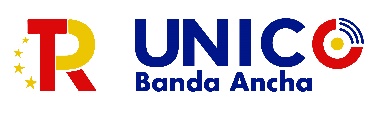 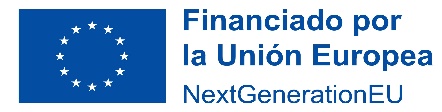 La Ley General de Telecomunicaciones y las AAPP
111
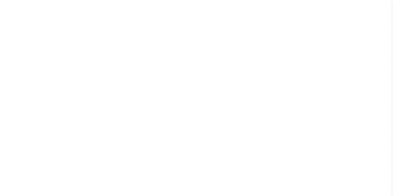 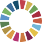 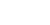 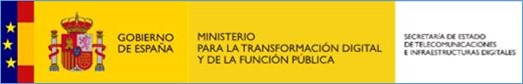 ICTs - Aspectos importantes a tener en cuenta
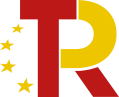 PLAN DE  RECUPERACIÓN
El art. 13.3 del RD 346/2011, Reglamento ICT, con respecto a la conservación de ICT indica:
«Con objeto de facilitar las labores relacionadas con las inspecciones técnicas de las edificaciones en materia de infraestructuras e instalaciones de telecomunicaciones, el anexo IV de este reglamento incluye, con carácter orientativo, un protocolo de pruebas para evaluar el estado de operatividad de las citadas infraestructuras e instalaciones»
El protocolo de pruebas podrá ser requerido a la propiedad del edificio por la empresa o entidad encargada de la realización de la ITE con el fin de verificar el estado de correcta conservación de las instalaciones de telecomunicaciones, incorporándolos, si procede, al informe de inspección técnica.
Presentación de documentación de ICTs: formularios disponibles en Procedimiento Sede Ministerio.
112
* Se incluye en Notas el contenido completo del artículo 13 del Real Decreto 346/2011 (Reglamento ICT).
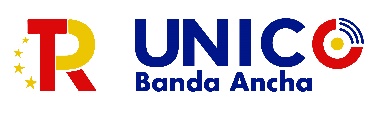 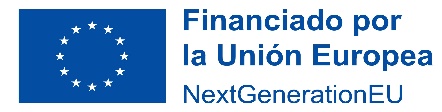 La Ley General de Telecomunicaciones y las AAPP
112
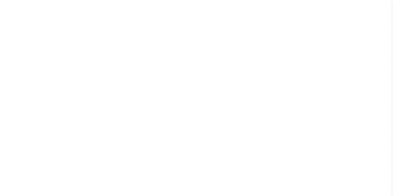 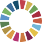 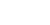 [Speaker Notes: RD 346/2011. Artículo 13. Conservación de la ICT e inspección técnica de las edificaciones.

1. En relación con la conservación de las ICT en edificaciones construidas en régimen de propiedad horizontal y respecto a las obligaciones de las comunidades de propietarios, se aplicará lo previsto en el artículo 10 de la Ley 49/1960, de 21 de julio, sobre Propiedad Horizontal en cuanto al mantenimiento de los elementos, pertenencias y servicios comunes.
2. En cuanto a la conservación de las infraestructuras en edificios arrendados se aplicará el artículo 21 de la Ley 29/1994, de 24 de noviembre, de Arrendamientos Urbanos, salvo que la instalación se hubiere solicitado por los arrendatarios, en cuyo caso los gastos que se produzcan serán a cuenta de éstos.
3. Con objeto de facilitar las labores relacionadas con las inspecciones técnicas de las edificaciones en materia de infraestructuras e instalaciones de telecomunicaciones, el anexo IV de este reglamento incluye, con carácter orientativo, un protocolo de pruebas para evaluar el estado de operatividad de las citadas infraestructuras e instalaciones.]
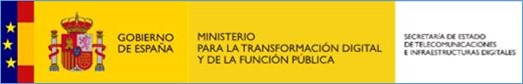 ICTs - Aspectos importantes a tener en cuenta
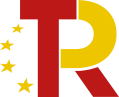 PLAN DE  RECUPERACIÓN
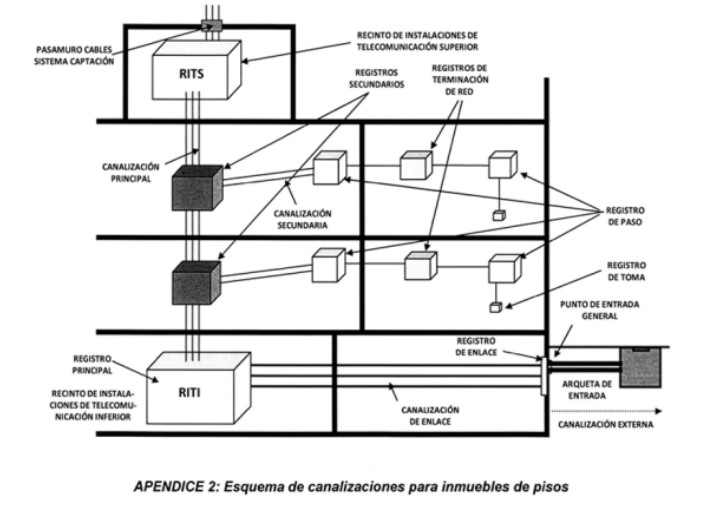 Diagrama de ICT en un edificio, con dos recintos principales:

RITI: Recinto de Instalaciones de Telecomunicación Inferior

RITS: Recinto de Instalaciones de Telecomunicación Superior
113
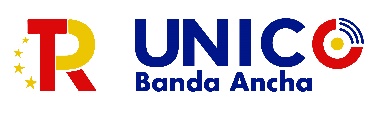 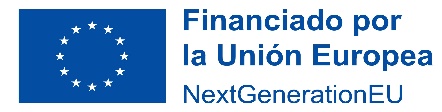 La Ley General de Telecomunicaciones y las AAPP
113
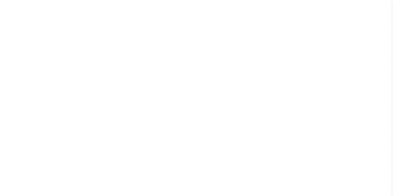 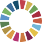 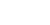 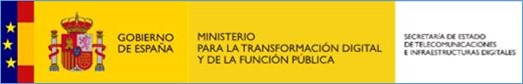 ICTs - Aspectos importantes a tener en cuenta
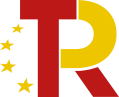 PLAN DE  RECUPERACIÓN
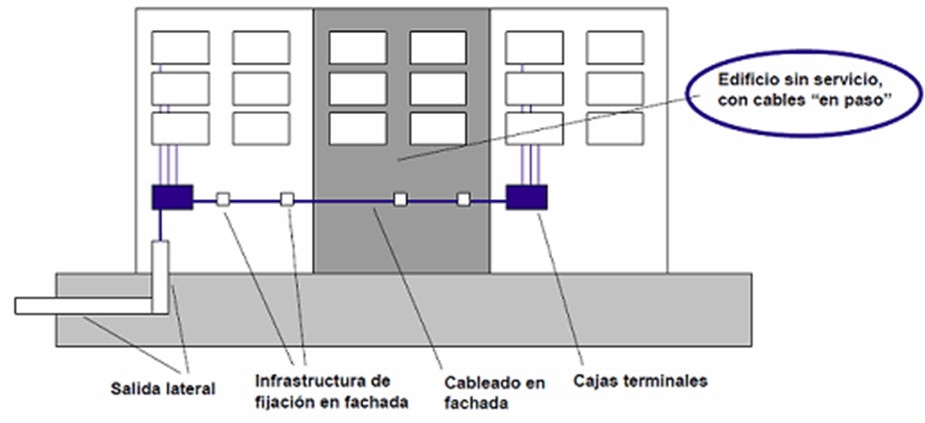 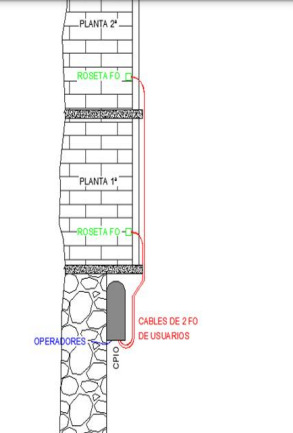 Instalación de tramos finales de red fija de muy
alta capacidad en vertical sobre fachada de edificación sin ICT
Despliegue de red para dar continuidad a una instalación que sea necesaria para proporcionar acceso a redes y servicios de telecomunicaciones en edificios o fincas colindantes o cercanas
114
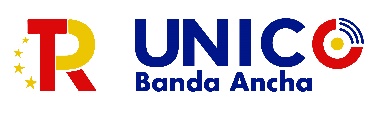 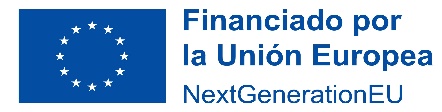 La Ley General de Telecomunicaciones y las AAPP
114
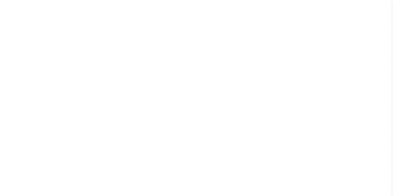 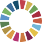 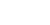 Infraestructuras comunes y redes de comunicaciones electrónicas en los edificios
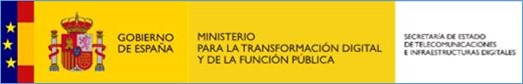 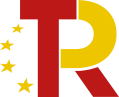 PLAN DE  RECUPERACIÓN
Art. 55 LGTEL
Art. 6.8 Orden ITC/1644/2011
Requisito imprescindible para conceder licencias y permisos de primera ocupación 
Exigir la evidencia de haberse presentado en la sede electrónica del Ministerio el  Boletín de la Instalación y el Protocolo de Pruebas asociado de la ICT, además de la Certificación de Fin de Obra en los casos en que sea exigible.
¿Qué pasos sigue el operador antes de instalar?
El operador deberá comunicarlo por escrito a la comunidad de propietarios o, en su caso, al propietario del edificio.
No podrá realizar la instalación si en el plazo de 1 mes se cumple:
Todos los copropietarios o arrendatarios se niegan, o bien,
Se va a instalar una ICT o adaptar la existente en 3 meses.
Trascurrido el mes: si no se dan esos casos, el operador estará habilitado para iniciar la instalación previa comunicación del día de inicio de la misma.
Puntos relevantes a destacar
Art. 55 LGTEL
¿Dónde pueden los operadores instalar redes fijas de comunicaciones electrónicas de alta y muy alta capacidad?
Edificios, fincas y conjuntos inmobiliarios que estén acogidos, o deban acogerse, al régimen de propiedad horizontal, o…
… hayan sido o sean objeto de arrendamiento por plazo superior a un año, salvo los que alberguen una sola vivienda.
LGTEL
Art. 55 LGTEL
¿Qué pasa si no existe ICT en el edificio o no se puede usar para estos despliegues?
Dicha instalación podrá realizarse haciendo uso de los elementos comunes de la edificación.
Si no es posible el uso de esos elementos, la instalación podrá realizarse utilizando las fachadas de las edificaciones.
DA 8ª Ley 38/1999
Dominio privado
Obras de instalación de redes o estaciones radiocomunicaciones en edificaciones de dominio privado
El promotor debe presentar declaración responsable ante Administración competente antes de la obra. Una vez finalizada, debe comunicar la finalización de las obras.
Art. 55 LGTEL
¿Cuándo no aplican los pasos descritos de instalación?
Otro operador haya iniciado o instalado tramos finales de dichas redes.
Se trate de servidumbre de paso para realizar una instalación en edificios o fincas colindantes o cercanas y no exista otra alternativa económicamente eficiente y técnicamente viable.
115
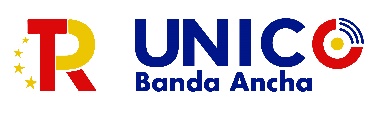 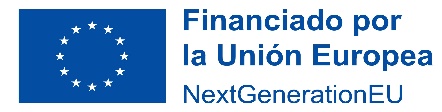 La Ley General de Telecomunicaciones y las AAPP
115
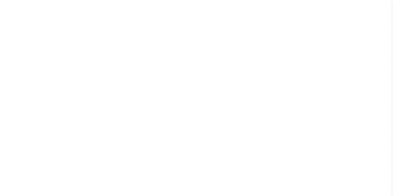 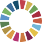 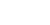 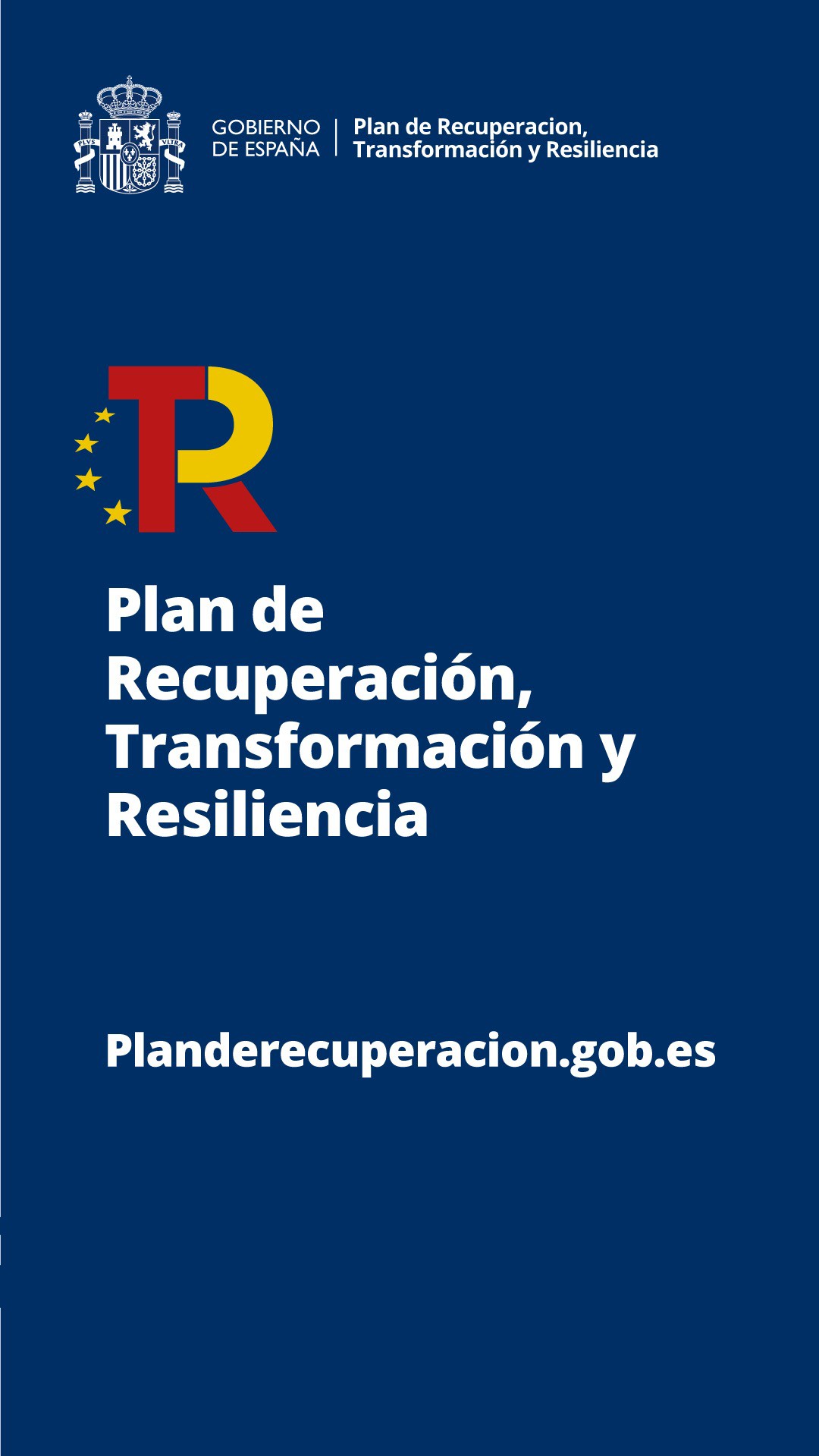 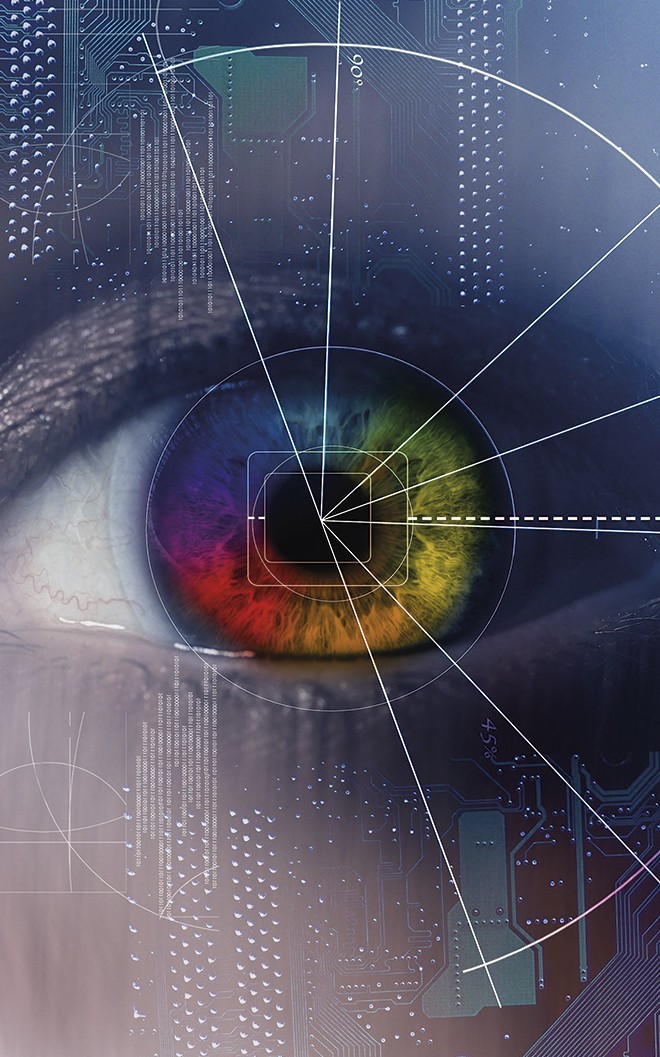 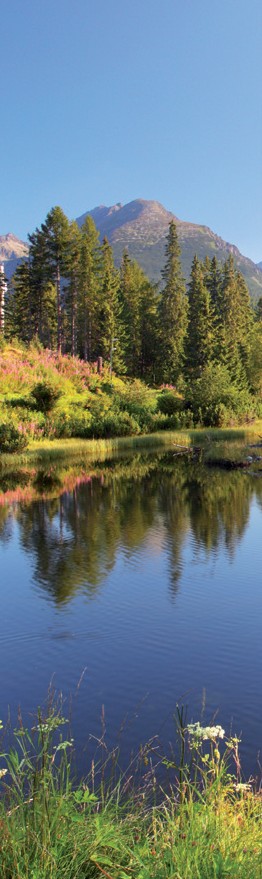 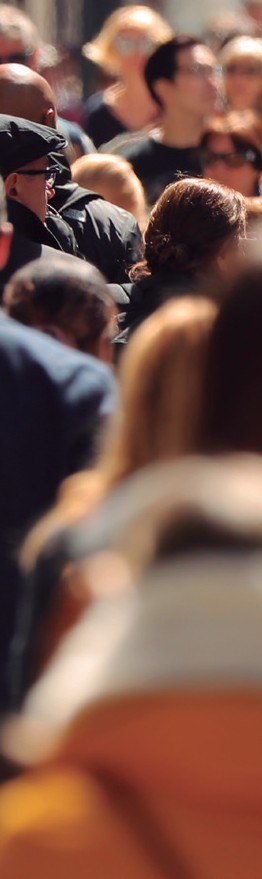 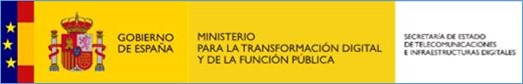 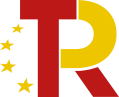 PLAN DE  RECUPERACIÓN
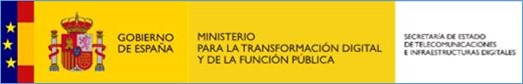 9. Emisiones radioeléctricas y 
Salud Pública
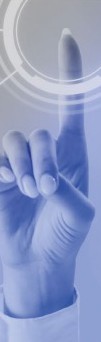 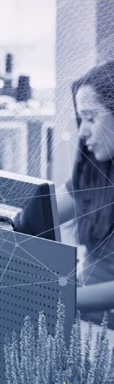 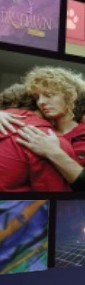 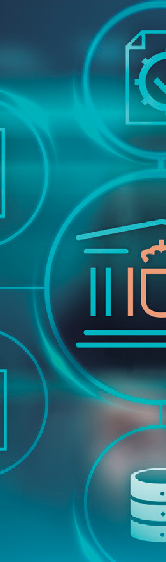 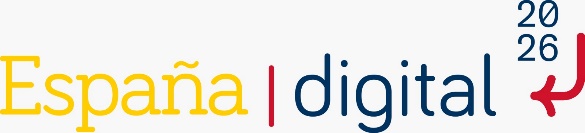 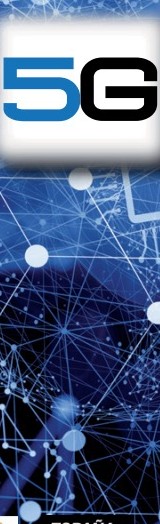 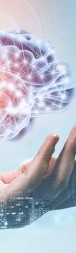 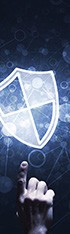 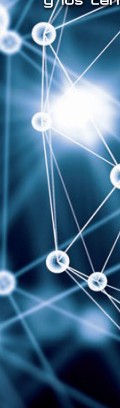 116
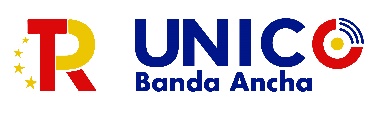 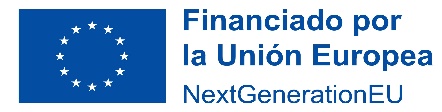 La Ley General de Telecomunicaciones y las AAPP
116
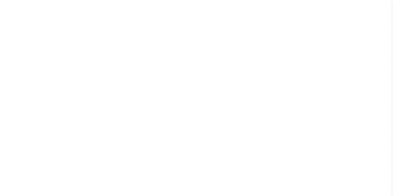 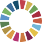 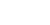 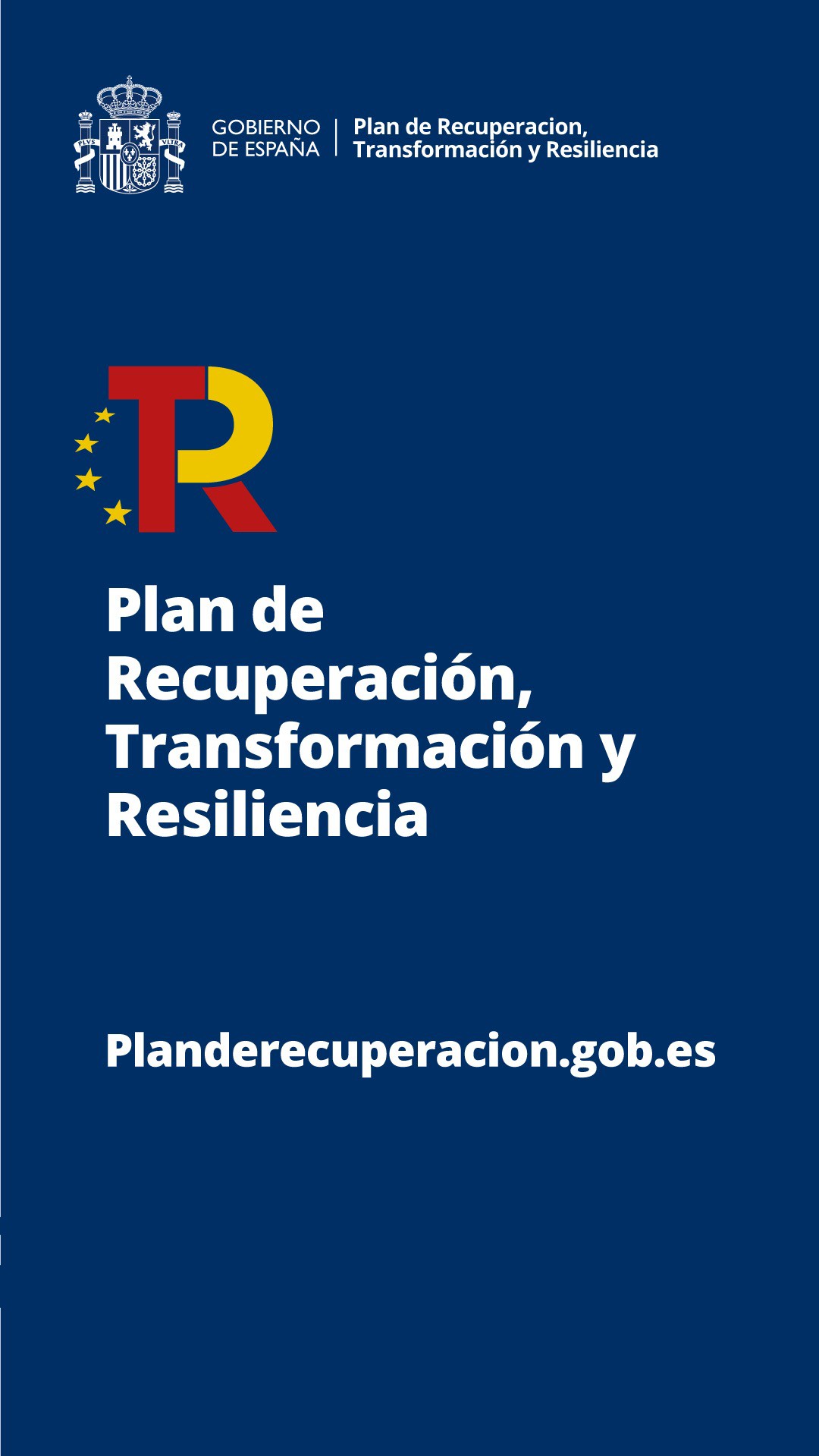 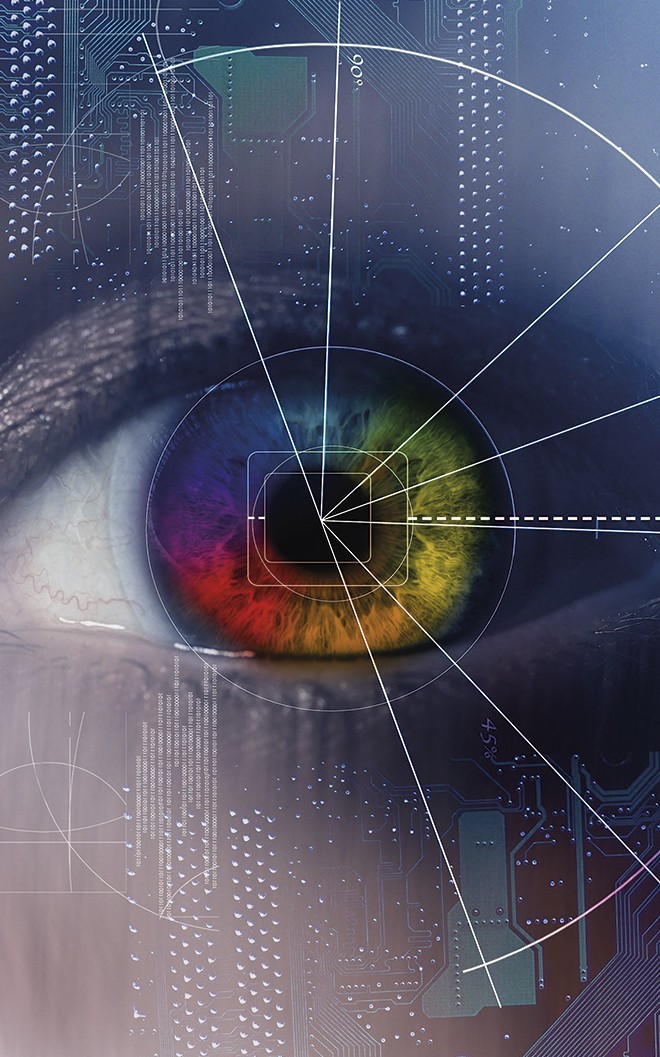 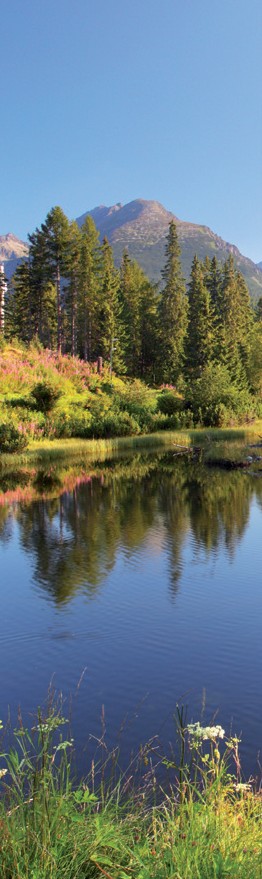 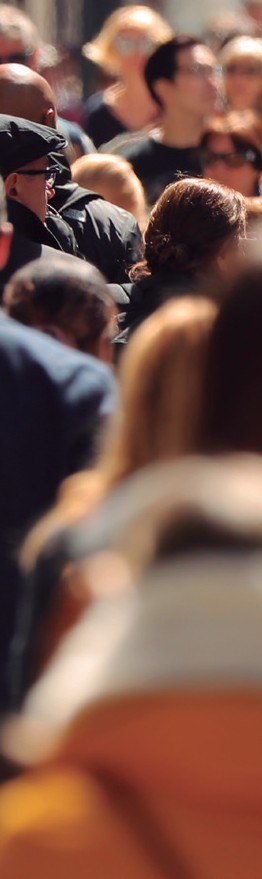 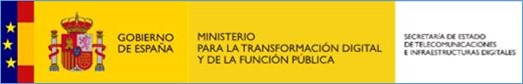 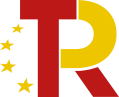 PLAN DE  RECUPERACIÓN
ÍNDICE DE LA SECCIÓN 9
Emisiones radioeléctricas seguras: sin impacto en la Salud Pública
Normativa de aplicación
Acciones de Supervisión y Control
Puntos relevantes a destacar
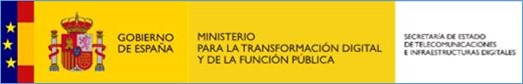 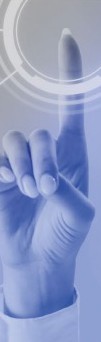 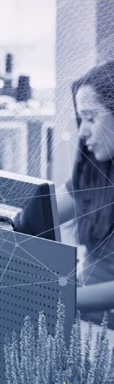 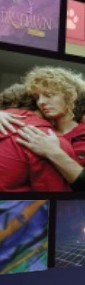 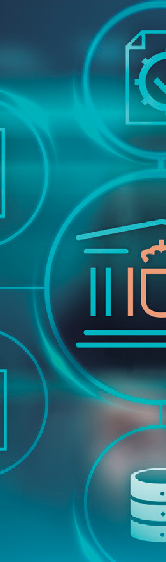 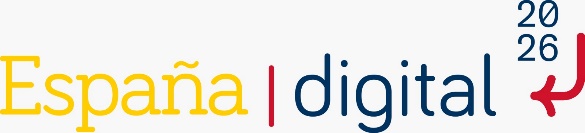 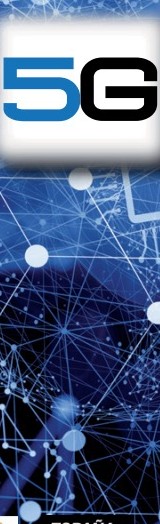 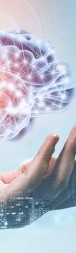 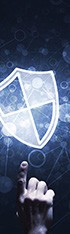 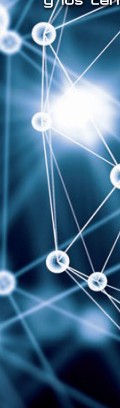 117
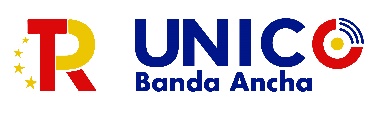 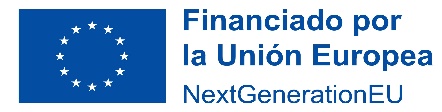 La Ley General de Telecomunicaciones y las AAPP
117
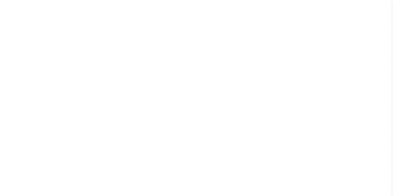 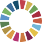 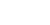 Emisiones radioeléctricas seguras: 
sin impacto en la Salud Pública
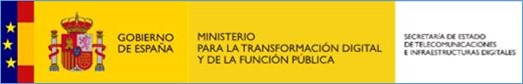 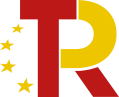 PLAN DE  RECUPERACIÓN
¿Por qué no hay impacto en la Salud Pública por las emisiones radioeléctricas?
La comunidad científica, nacional e internacional, está de acuerdo en que la potencia generada por las estaciones radioeléctricas de telecomunicaciones es demasiado baja para producir riesgos para la salud.
Las estaciones radioeléctricas de telecomunicaciones, en los rangos de radiofrecuencias usadas para ofrecer servicios de telecomunicaciones (radio, TV, telefonía móvil, Wi-Fi, etc.), emiten radiaciones no ionizantes, es decir, no tienen la energía suficiente para alterar las estructuras celulares. Por tanto, ni emiten ni crean radioactividad.
El Comité Científico Asesor en Radiofrecuencias y Salud (CCARS) publicó (2013) el Informe sobre Radiofrecuencias y Salud, en el que se recoge una valoración de los riesgos relacionados con la exposición a señales de radiofrecuencias. Su conclusión es que no hay indicios de que la exposición a las emisiones de las antenas de telefonía móvil sea peligrosa para la salud (misma conclusión en informe 2020-2022 – ver NOTA).
118
NOTA: Es muy interesante el contenido, se ofrece enlace web del último Informe sobre Radiofrecuencias y Salud (2020-2022)
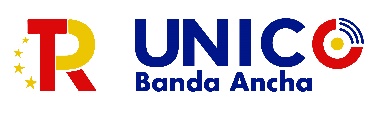 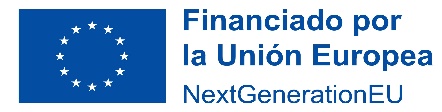 La Ley General de Telecomunicaciones y las AAPP
118
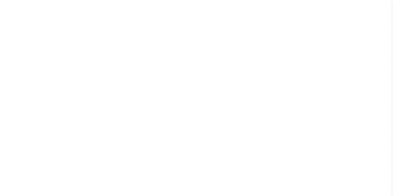 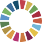 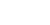 Emisiones radioeléctricas seguras: 
sin impacto en la Salud Pública
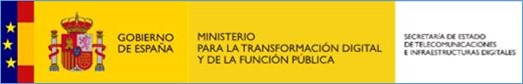 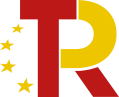 PLAN DE  RECUPERACIÓN
¿Por qué no hay impacto en la Salud Pública por las emisiones radioeléctricas?
De acuerdo con las investigaciones científicas actuales y las recomendaciones de las agencias competentes en la evaluación de los efectos sobre los campos electromagnéticos (CEM), los límites establecidos garantizan la protección de la salud frente a campos electromagnéticos.
La normativa actualmente vigente en España asegura que:
Se establecen condiciones de protección del dominio público radioeléctrico y restricciones a las emisiones radioeléctricas, así como medidas de protección sanitaria frente a dichas emisiones, tal que se asegura la Salud Pública de los ciudadanos.
Se definen actividades de Supervisión y Control de las emisiones radioeléctricas, así como las Entidades competentes de llevarlas a cabo, con el objetivo de asegurar el cumplimiento normativo actualmente vigente acerca de emisiones radioeléctricas de telecomunicaciones.
119
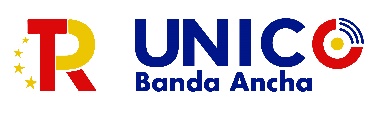 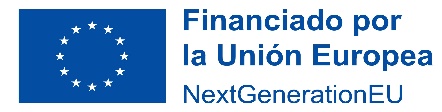 La Ley General de Telecomunicaciones y las AAPP
119
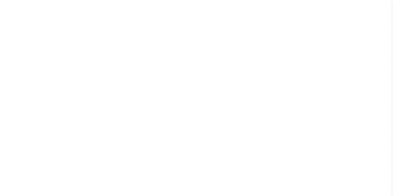 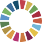 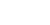 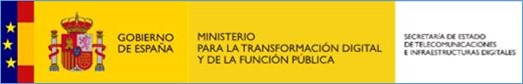 Normativa de aplicación
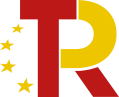 PLAN DE  RECUPERACIÓN
Ley 11/2022, de 28 de junio, General de Telecomunicaciones.
Disposición adicional duodécima. Creación de la Comisión sobre radiofrecuencias y salud.
El Real Decreto 1066/2001, de 28 de septiembre, por el que se aprobó el reglamento que establece las condiciones de protección del dominio público radioeléctrico, restricciones a las emisiones radioeléctricas y medidas de protección sanitaria frente a emisiones radioeléctricas.
El Real Decreto 123/2017, de 24 de febrero, por el que se aprueba el Reglamento sobre el uso del dominio público radioeléctrico.
La Orden CTE/23/2002, de 11 de enero, por la que se establecen condiciones para la presentación de determinados estudios y certificaciones por operadores de servicios de telecomunicaciones.
120
* Se incluye en Notas el contenido completo de la Disposición adicional duodécima de la LGTEL.
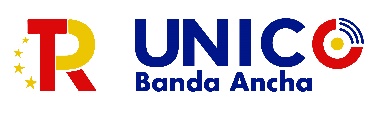 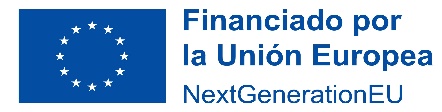 La Ley General de Telecomunicaciones y las AAPP
120
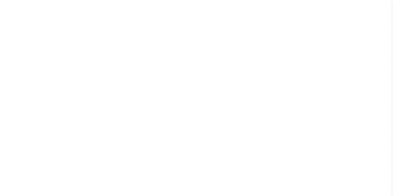 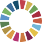 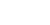 [Speaker Notes: Disposición adicional duodécima. Creación de la Comisión sobre radiofrecuencias y salud

Mediante real decreto se regulará la composición, organización y funciones de la Comisión sobre radiofrecuencias y salud, cuya misión es la de asesorar e informar a la ciudadanía, al conjunto de las Administraciones públicas y a los diversos agentes de la industria sobre las restricciones establecidas a las emisiones radioeléctricas, las medidas de protección sanitaria aprobadas frente a emisiones radioeléctricas y los múltiples y periódicos controles a que son sometidas las instalaciones generadoras de emisiones radioeléctricas, en particular, las relativas a las radiocomunicaciones. Asimismo, dicha Comisión realizará y divulgará estudios e investigaciones sobre las emisiones radioeléctricas y sus efectos y cómo las restricciones a las emisiones, las medidas de protección sanitaria y los controles establecidos preservan la salud de las personas, así como, a la vista de dichos estudios e investigaciones, realizará propuestas y sugerirá líneas de mejora en las medidas y controles a realizar.
De la Comisión formarán parte en todo caso el Ministerio de Asuntos Económicos y Transformación Digital, el Ministerio de Sanidad y el Instituto de Salud Carlos III y una representación de las Comunidades Autónomas.
Dicha Comisión contará con un grupo asesor o colaborador en materia de radiofrecuencias y salud, con participación de Comunidades Autónomas, de la asociación de entidades locales de ámbito estatal con mayor implantación y un grupo de expertos independientes, sociedades científicas y representantes de los ciudadanos, para hacer evaluación y seguimiento periódico de la prevención y protección de la salud de la población en relación con las emisiones radioeléctricas, proponiendo estudios de investigación, medidas consensuadas de identificación, elaboración de registros y protocolos de atención al ciudadano.
La creación y el funcionamiento tanto de la Comisión como del grupo asesor se atenderán con los medios personales, técnicos y presupuestarios actuales asignados a los Ministerios y demás Administraciones participantes, sin incremento en el gasto público.]
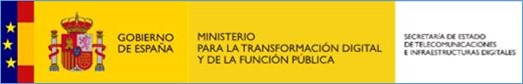 Acciones de Supervisión y Control
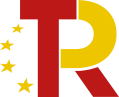 PLAN DE  RECUPERACIÓN
El Ministerio de Asuntos Económicos y Transformación Digital tiene la competencia exclusiva para realizar la inspección de telecomunicaciones en los siguientes ámbitos (ver artículo 86.b de LGTEL):
La inspección y el control de las instalaciones radioeléctricas, así como de los servicios y de las redes de telecomunicaciones.
Reconocimiento técnico de las instalaciones previo a la autorización para la puesta en servicio (APS) de las estaciones radioeléctricas.
Verificación del uso efectivo y eficiente del dominio público radioeléctrico por los titulares de derechos de uso.
Medición de los niveles de exposición radioeléctrica (NER) y verificación de que se encuentran por debajo de los límites máximos permitidos.
Comprobación técnica de emisiones radioeléctricas (CTER) y su adecuación a los derechos de uso otorgados y a los parámetros técnicos de utilización autorizados.
121
* Se incluye en Notas el contenido completo del artículo 86 Facultades del Gobierno para la administración del dominio público radioeléctrico de la LGTEL.
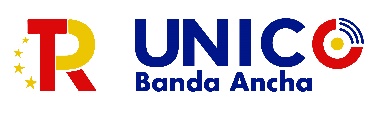 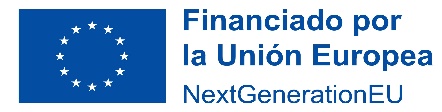 La Ley General de Telecomunicaciones y las AAPP
121
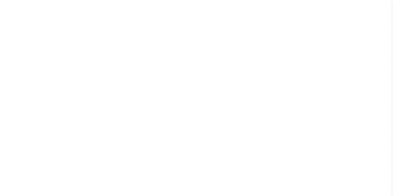 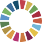 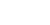 [Speaker Notes: Artículo 86. Facultades del Gobierno para la administración del dominio público radioeléctrico.

El Gobierno desarrollará mediante real decreto las condiciones para la adecuada administración del dominio público radioeléctrico. En dicho real decreto se regulará, como mínimo, lo siguiente:

a) el procedimiento para la elaboración de los planes de utilización del espectro radioeléctrico, que incluyen el Cuadro Nacional de Atribución de Frecuencias, los planes técnicos nacionales de radiodifusión y televisión, cuya aprobación corresponderá al Gobierno, y las necesidades de espectro radioeléctrico para la defensa nacional. Los datos relativos a esta última materia tendrán el carácter de reservados;
b) el procedimiento de determinación, control e inspección de los niveles únicos de emisión radioeléctrica tolerable y que no supongan un peligro para la salud pública, que deberán ser respetados en todo caso y momento por las diferentes instalaciones o infraestructuras a instalar y ya instaladas que hagan uso del dominio público radioeléctrico. En la determinación de estos niveles únicos de emisión radioeléctrica tolerable se tendrá en cuenta tanto criterios técnicos en el uso del dominio público radioeléctrico, como criterios de preservación de la salud de las personas y en concordancia con lo dispuesto por las recomendaciones de la Comisión Europea. Tales límites deberán ser respetados, en todo caso, por el resto de Administraciones públicas, tanto autonómicas como locales, que no podrán modificarlos ni de manera directa, en términos de densidad de potencia o de intensidad de campo eléctrico, ni de manera indirecta mediante el establecimiento de distancias mínimas de protección radioeléctrica;
c) los procedimientos, plazos y condiciones para la habilitación del ejercicio de los derechos de uso del dominio público radioeléctrico, que revestirá la forma de autorización general, autorización individual, afectación o concesión administrativas.
En particular, se regularán los procedimientos abiertos de otorgamiento de derechos de uso del dominio público radioeléctrico, que se basarán en criterios de elegibilidad fijados de antemano, objetivos, transparentes, no discriminatorios, proporcionados y que reflejen las condiciones asociadas a tales derechos.
No obstante lo anterior, cuando resulte necesario el otorgamiento de derechos individuales de utilización de radiofrecuencias a prestadores de servicios de comunicación audiovisual radiofónicos o televisivos para lograr un objetivo de interés general establecido de conformidad con el Derecho de la Unión Europea, podrán establecerse excepciones al requisito de procedimiento abierto;
d) el procedimiento para la reasignación del uso de bandas de frecuencias con el objetivo de alcanzar un uso más eficiente del espectro radioeléctrico, en función de su idoneidad para la prestación de nuevos servicios o de la evaluación de las tecnologías, que podrá incluir el calendario de actuaciones y la evaluación de los costes asociados, en particular, los ocasionados a los titulares de derechos de uso afectados por estas actuaciones de reasignación, que podrán verse compensados a través de un fondo económico o cualquier otro mecanismo de compensación que se establezca;
e) las condiciones no discriminatorias, proporcionadas y transparentes asociadas a los títulos habilitantes para el uso del dominio público radioeléctrico, entre las que se incluirán las necesarias para garantizar el uso efectivo y eficiente de las frecuencias y los compromisos contraídos por los operadores en los procesos de licitación previstos en el artículo 89. Estas condiciones buscarán promover en todo caso la consecución de los mayores beneficios posibles para los usuarios, así como mantener los incentivos suficientes para la inversión y la innovación;
f) las condiciones de otorgamiento de títulos habilitantes para el uso del dominio público radioeléctrico para fines experimentales o eventos de corta duración;
g) la adecuada utilización del espectro radioeléctrico mediante el empleo de equipos y aparatos.]
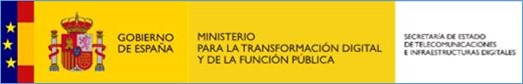 Acciones de Supervisión y Control
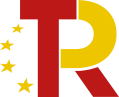 PLAN DE  RECUPERACIÓN
El Ministerio de Asuntos Económicos y Transformación Digital tiene la competencia exclusiva para realizar la inspección de telecomunicaciones en los siguientes ámbitos (cont.):
Anualmente, se lleva a cabo un plan de inspección. Desde 2003 se han hecho casi 2,5 millones de mediciones, incluidos espacios sensibles y los niveles de emisión están muy por debajo de los límites regulados.
Web con información del Ministerio acerca de inspecciones: Informes e inspección de niveles de exposición
Los funcionarios destinados las Jefaturas Provinciales de Inspección de Telecomunicaciones en el ejercicio de sus funciones inspectoras en materia de telecomunicaciones, tienen la consideración de autoridad pública. Estos funcionarios pueden realizar comprobaciones, inspecciones o auditorías de las redes de telecomunicaciones en el interior de edificios y de los servicios que prestan.
Todas las personas, físicas o jurídicas, implicadas en actividades de comunicaciones electrónicas o que den soporte a dichas actividades, directa o indirectamente, están obligadas a colaborar con la inspección de telecomunicaciones, a poner a su disposición la información, documentación y equipos que les sean requeridos, a facilitar el acceso de los inspectores de telecomunicaciones a sus instalaciones, y a someterse a sus inspecciones.
122
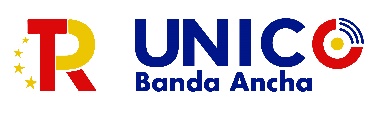 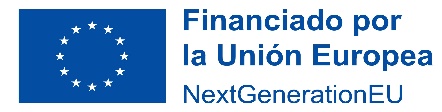 La Ley General de Telecomunicaciones y las AAPP
122
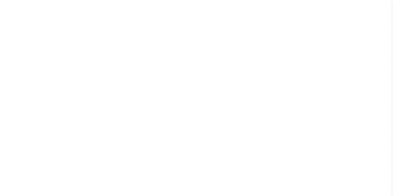 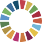 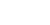 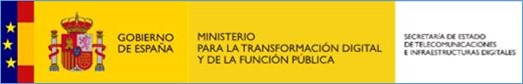 Emisiones radioeléctricas y Salud Pública
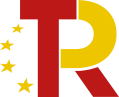 PLAN DE  RECUPERACIÓN
Normativa relacionada
DA 12ª LGTEL: Creación de la Comisión sobre radiofrecuencias y salud LGTEL
Real Decreto 1066/2001
Orden CTE/23/2002
¿Por qué no hay impacto en la Salud Pública por las emisiones radioeléctricas?
La comunidad científica, nacional e internacional, está de acuerdo en que la potencia generada por las estaciones radioeléctricas de telecomunicaciones es demasiado baja para producir riesgos para la salud.
Las estaciones radioeléctricas de telecomunicaciones emiten radiaciones no ionizantes, es decir, no tienen la energía suficiente para alterar las estructuras celulares. Por tanto, ni emiten ni crean radioactividad.
El Comité Científico Asesor en Radiofrecuencias y Salud (CCARS) en sus análisis e informes concluye que no hay indicios de que la exposición a las emisiones de las antenas de telefonía móvil sea peligrosa para la salud.
La normativa actualmente vigente en España asegura que:
Se establecen condiciones de protección del dominio público radioeléctrico y restricciones a las emisiones radioeléctricas, así como medidas de protección sanitaria frente a dichas emisiones, tal que se asegura la Salud Pública de los ciudadanos.
Existen actividades de Supervisión y Control de las emisiones radioeléctricas, así como las Entidades competentes de llevarlas a cabo, con el objetivo de asegurar el cumplimiento normativo acerca de emisiones radioeléctricas de telecomunicaciones.
Puntos relevantes a destacar
Art. 86.b LGTEL
Acciones de Supervisión y Control
El Ministerio tiene la competencia exclusiva para realizar la inspección de telecomunicaciones en los ámbitos como:
La inspección y el control de las instalaciones radioeléctricas.
Verificación del uso efectivo y eficiente del dominio público radioeléctrico por los titulares de derechos de uso.
Medición de los niveles de exposición radioeléctrica (NER) y verificación de que se encuentran por debajo de los límites máximos permitidos.
Comprobación técnica de emisiones radioeléctricas (CTER) y su adecuación a los derechos de uso otorgados y a los parámetros técnicos de utilización autorizados.
Anualmente, se lleva a cabo un plan de inspección: web con información del Ministerio acerca de inspecciones -> Informes e inspección de niveles de exposición
Los funcionarios destinados las Jefaturas Provinciales de Inspección de Telecomunicaciones en el ejercicio de sus funciones inspectoras en materia de telecomunicaciones, tienen la consideración de autoridad pública.
LGTEL
123
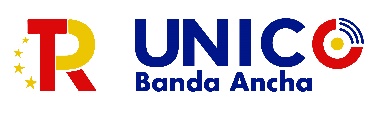 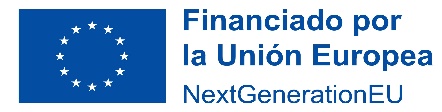 La Ley General de Telecomunicaciones y las AAPP
123
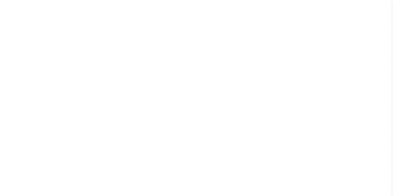 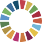 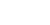 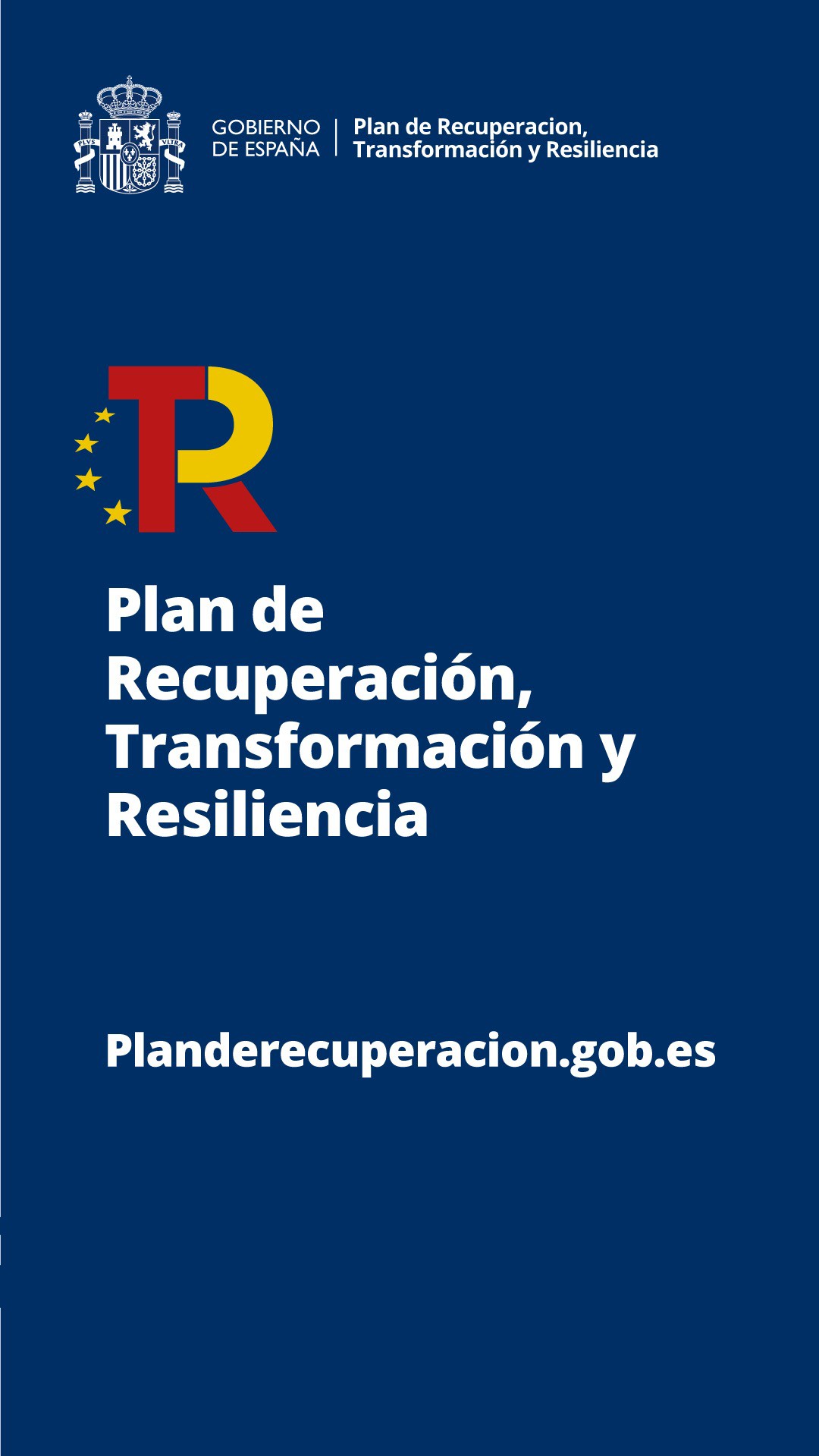 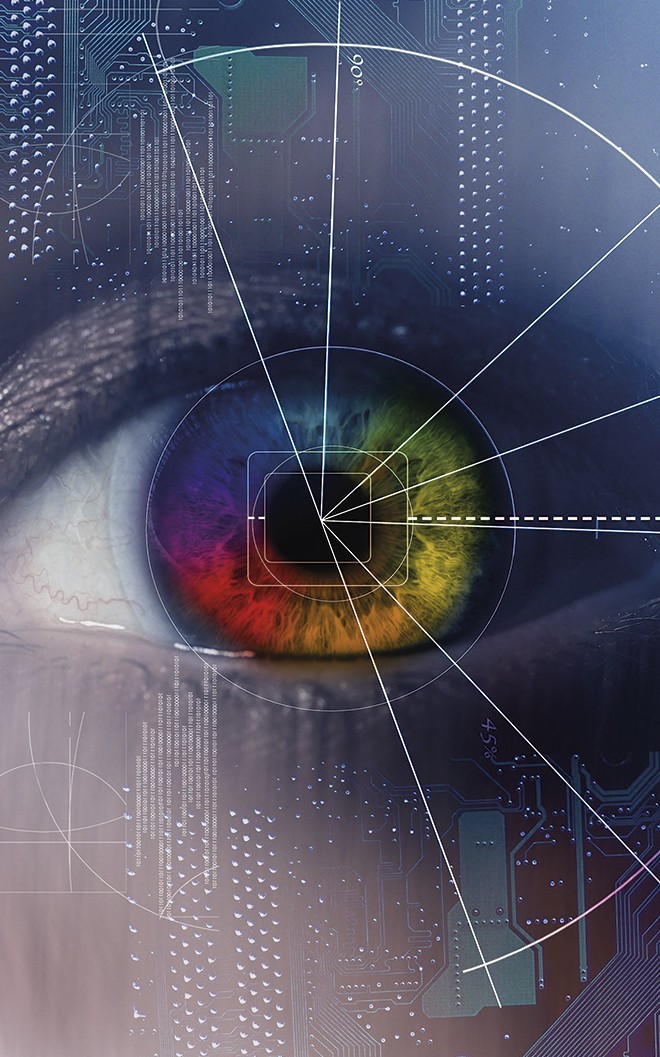 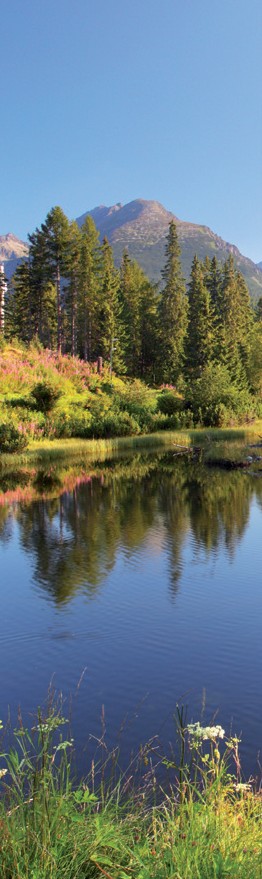 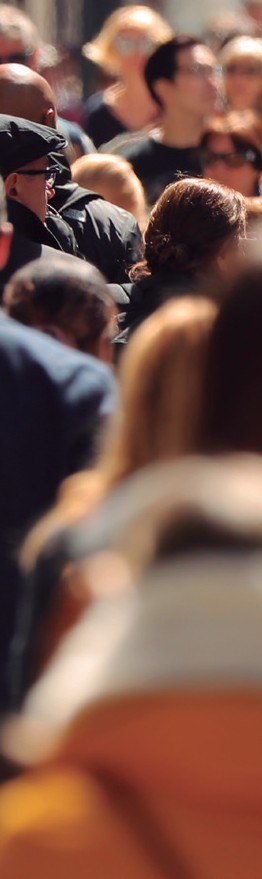 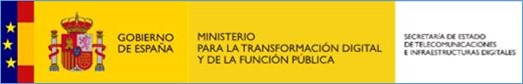 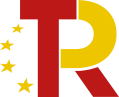 PLAN DE  RECUPERACIÓN
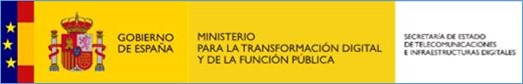 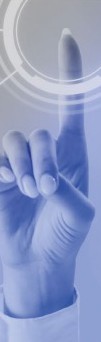 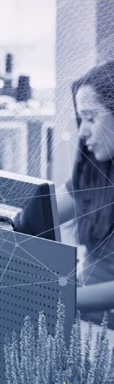 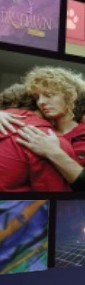 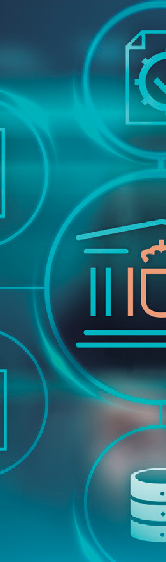 10. Foro Abierto
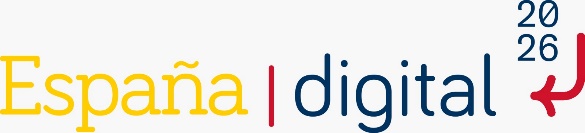 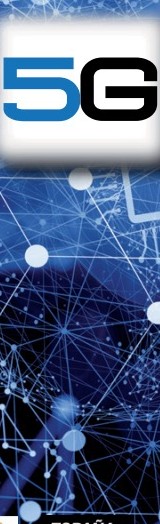 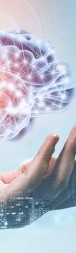 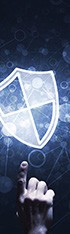 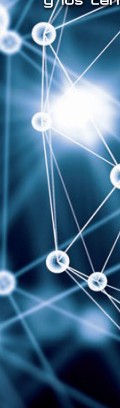 124
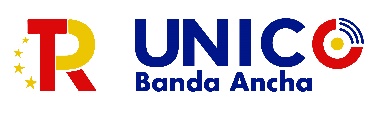 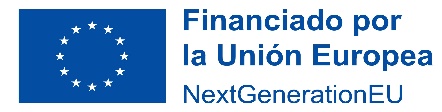 La Ley General de Telecomunicaciones y las AAPP
124
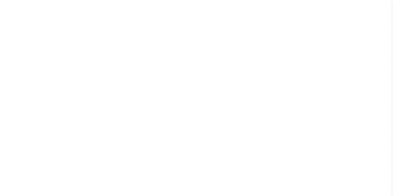 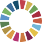 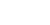 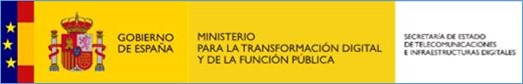 FORO ABIERTO
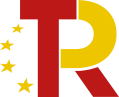 PLAN DE  RECUPERACIÓN
Os animo a compartir…
		…opiniones, preguntas, dudas, experiencias, buenas prácticas…
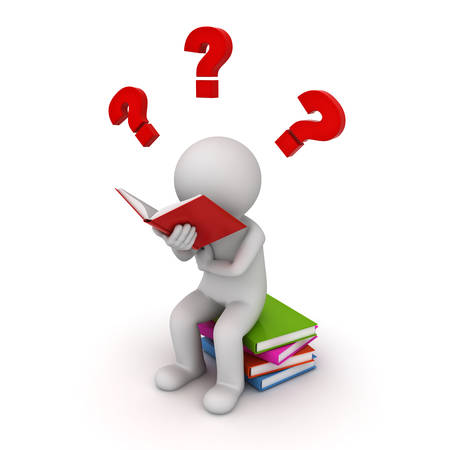 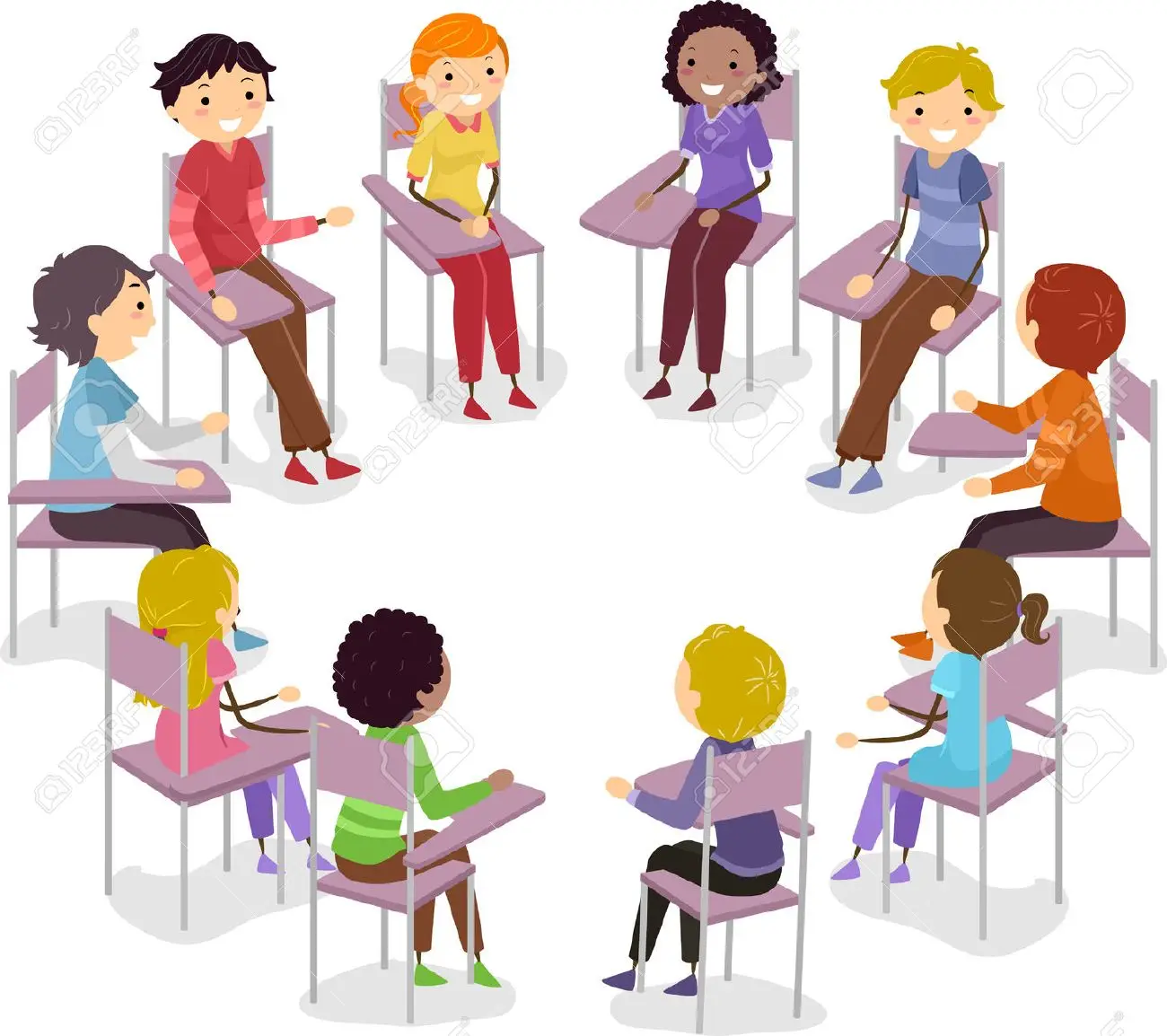 125
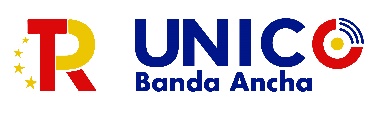 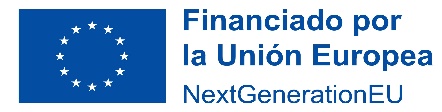 La Ley General de Telecomunicaciones y las AAPP
125
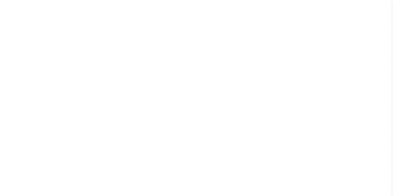 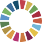 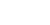 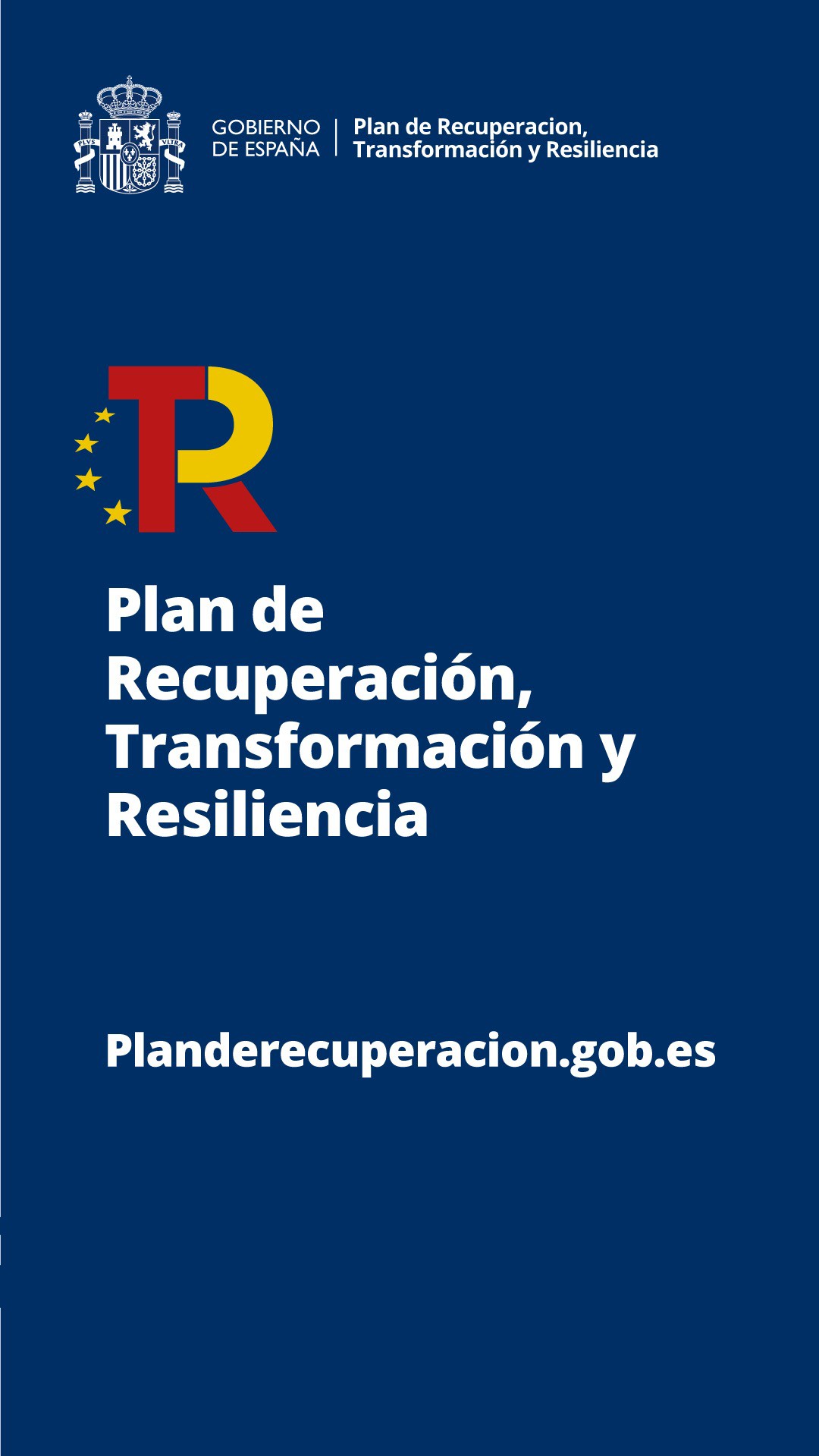 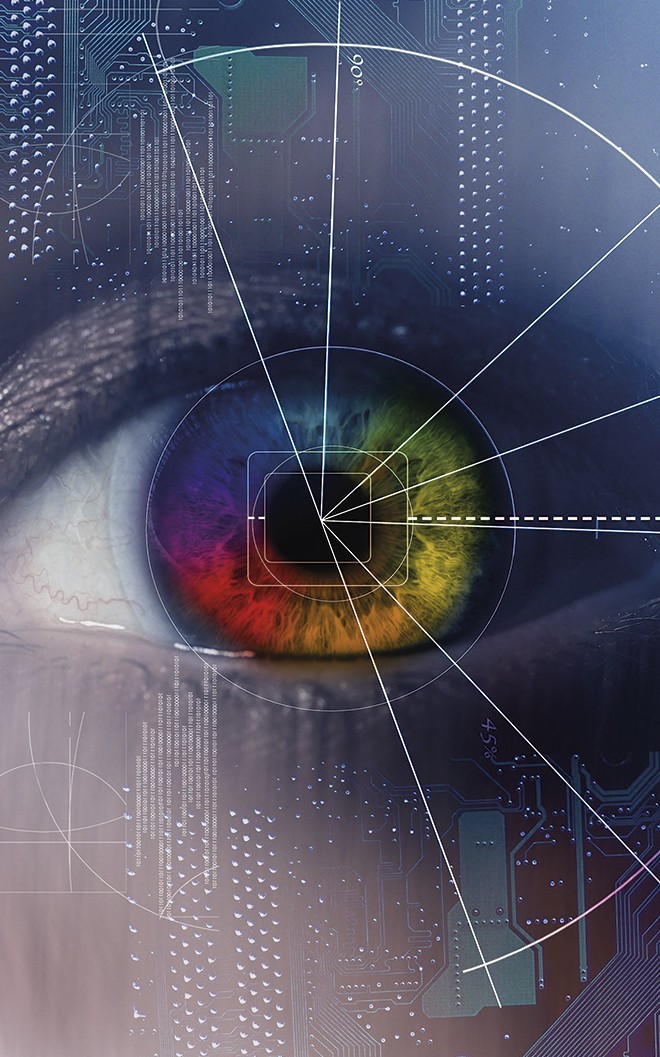 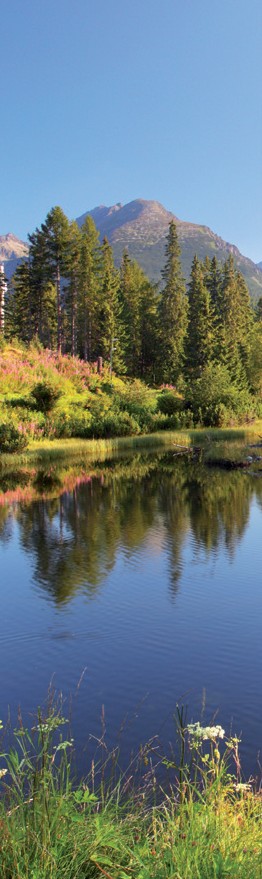 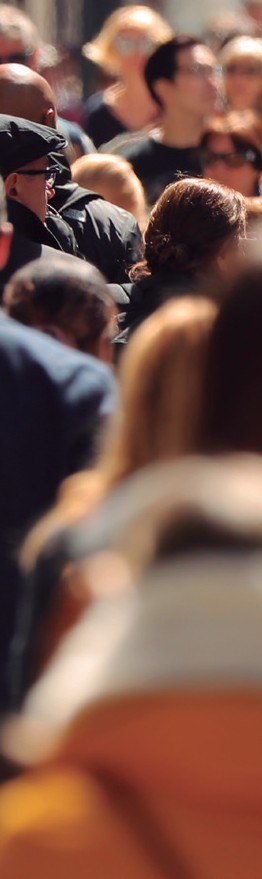 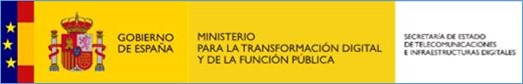 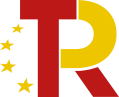 PLAN DE  RECUPERACIÓN
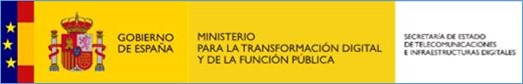 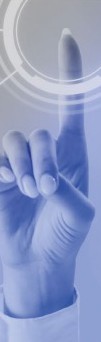 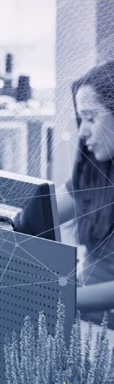 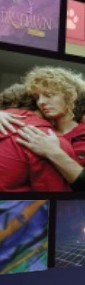 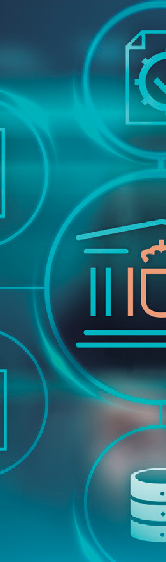 11. ANEXOS
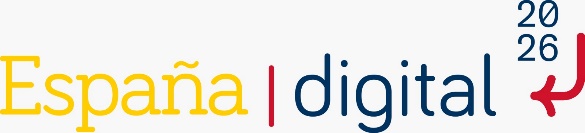 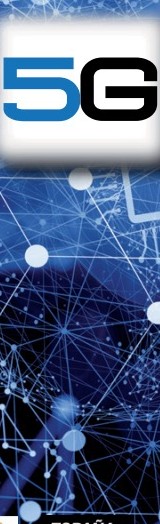 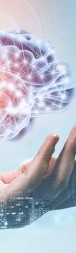 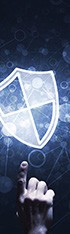 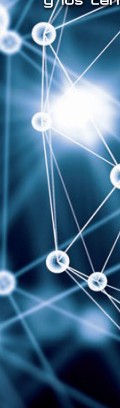 126
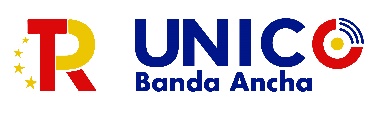 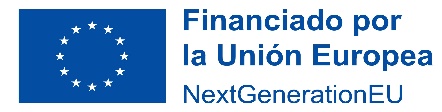 La Ley General de Telecomunicaciones y las AAPP
126
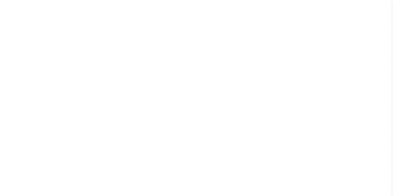 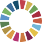 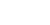 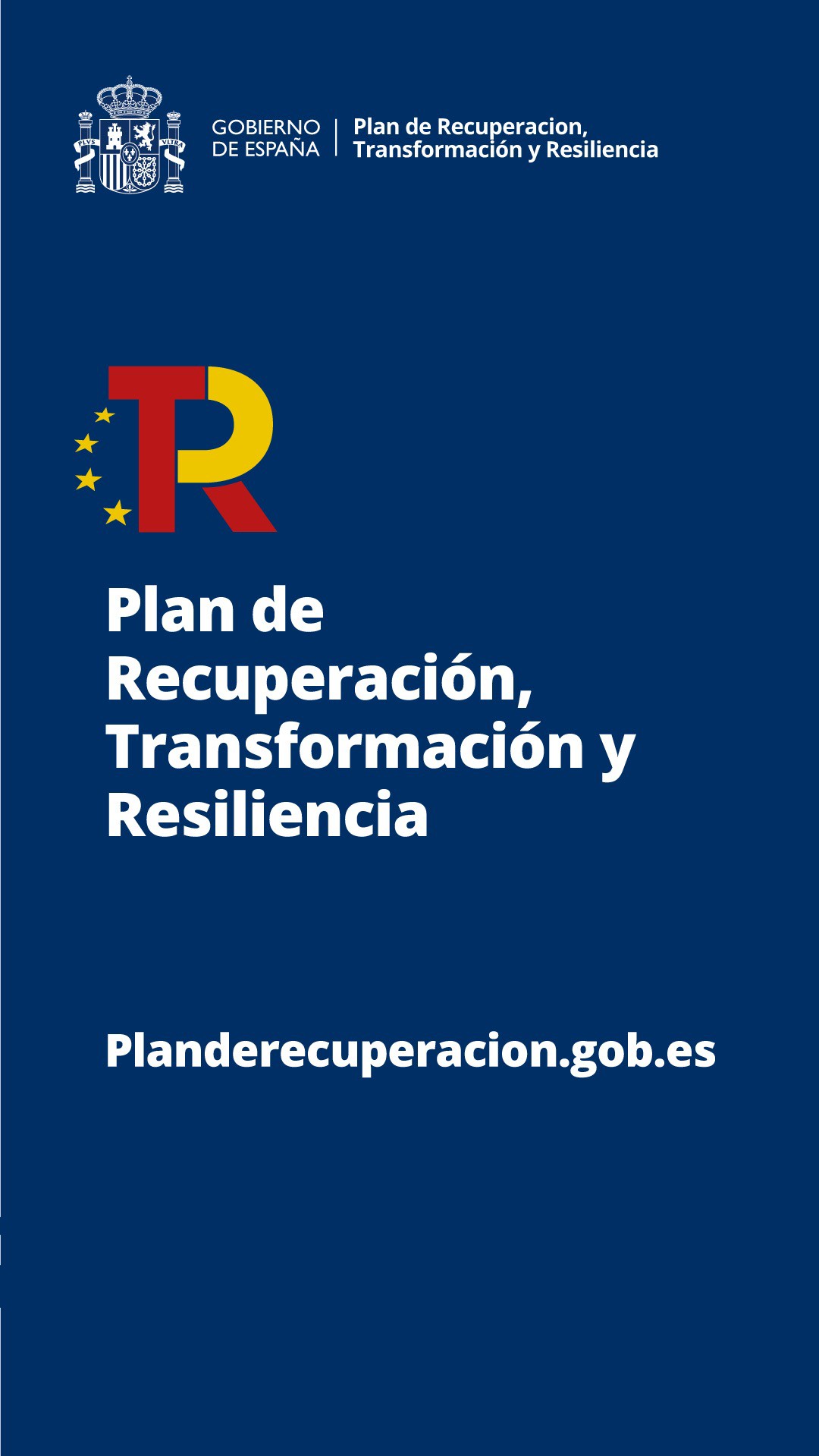 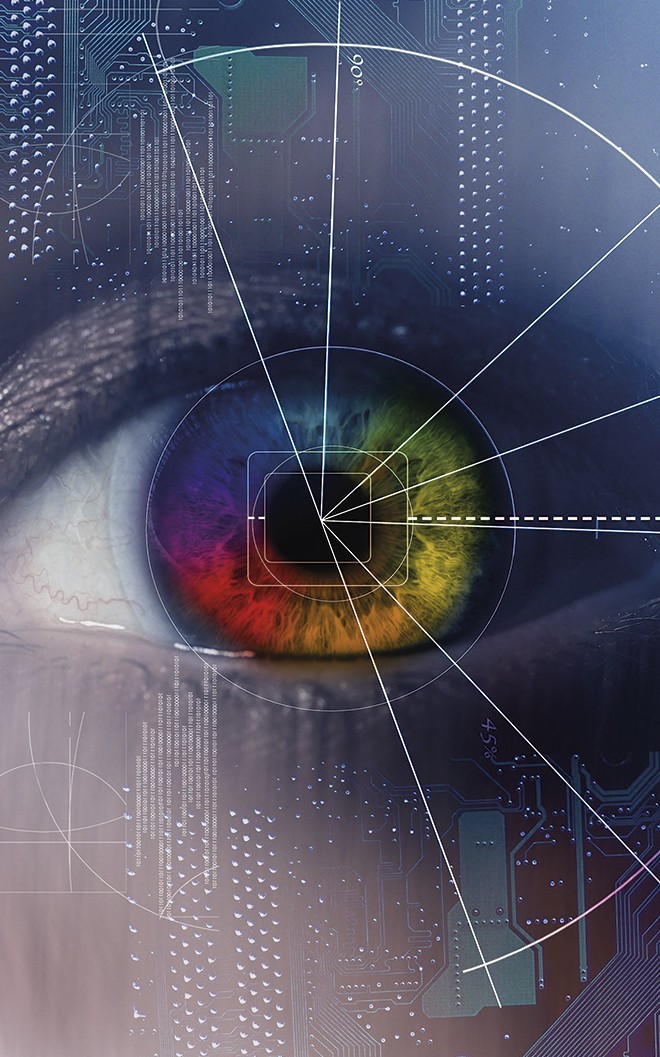 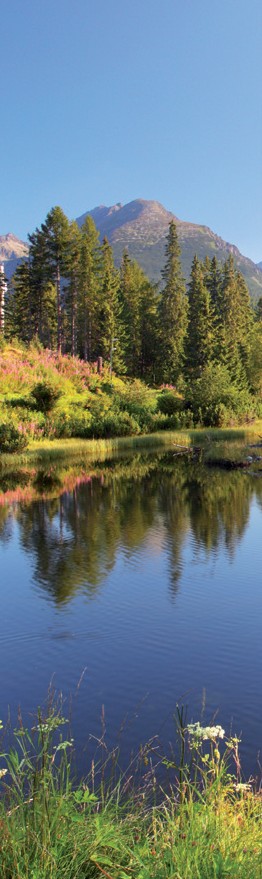 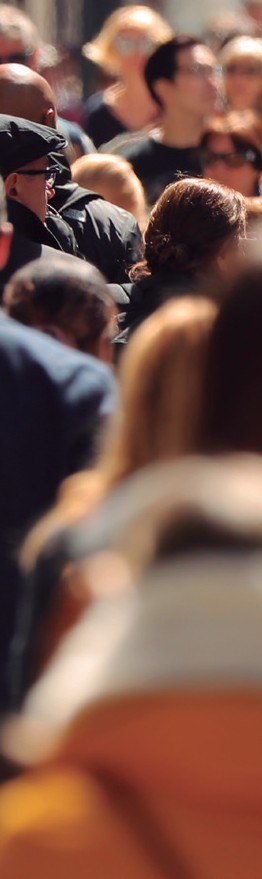 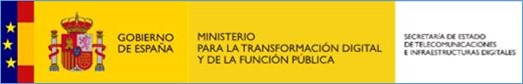 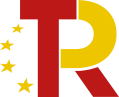 PLAN DE  RECUPERACIÓN
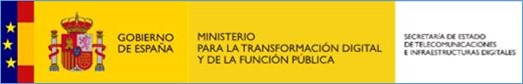 Anexo 1: Resumen de puntos más relevantes de la Ley 11/2022
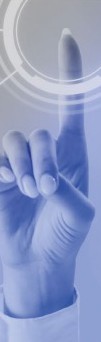 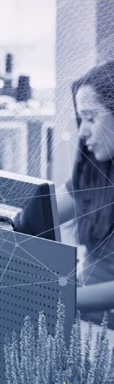 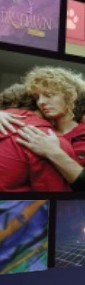 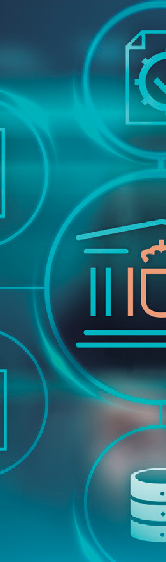 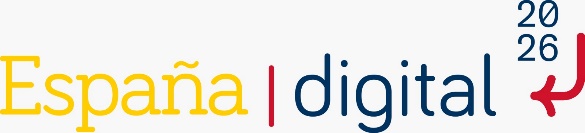 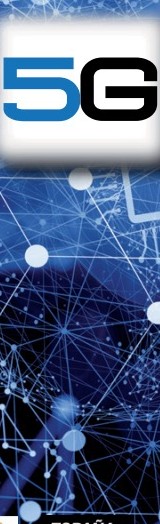 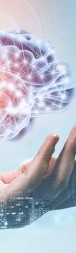 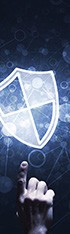 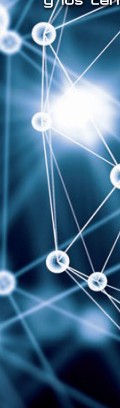 127
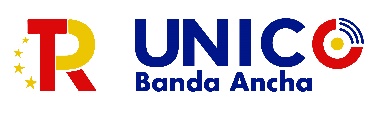 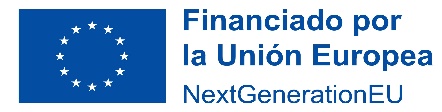 La Ley General de Telecomunicaciones y las AAPP
127
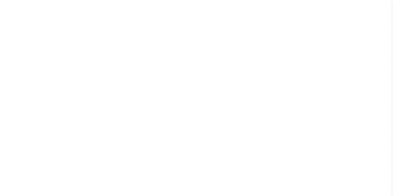 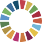 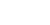 Ámbito, objetivos y principios de la nueva LGTEL
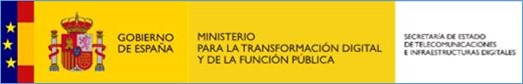 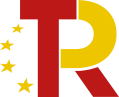 PLAN DE  RECUPERACIÓN
Art. 3 LGTEL
Objetivos y principios de la ley
Se destacan sólo 3 de todos ellos:
Desarrollar la economía y el empleo digital, e impulsar la cohesión social y territorial, fomentando los nuevos servicios digitales que el despliegue de nuevas redes de alta y muy alta capacidad proporcionan.
Reducir el coste de despliegue de las redes de alta y muy alta capacidad.
Facilitar el despliegue de nuevas redes en el medio rural.
Art. 49.2 LGTEL
Y siendo servicios básicos…
Las redes públicas de comunicaciones electrónicas y recursos asociados coadyuvan a la consecución de un fin de interés general, constituyen equipamiento de carácter básico y su previsión en los instrumentos de planificación urbanística tiene el carácter de determinaciones estructurantes. Su instalación y despliegue constituyen obras de interés general.
Por tanto, las telecomunicaciones son servicios de interés general como lo pueden ser el agua, el gas y la electricidad, y como tal, deben ser contemplados en la normativa y en los instrumentos de planificación territorial o urbanística de las AAPP, que deben permitir, impulsar y facilitar el despliegue de redes en su ámbito territorial
Puntos relevantes a destacar
Objeto y ámbito de aplicación
El objeto es la regulación de las telecomunicaciones, que comprende la instalación y explotación de las redes y servicios de comunicaciones electrónicas, sus recursos y servicios asociados, los equipos radioeléctricos y los equipos terminales de telecomunicación, de conformidad con el artículo 149.1.21.ª de la Constitución.
En particular, es de aplicación al dominio público radioeléctrico utilizado por parte de todas las redes de comunicaciones electrónicas, ya sean públicas o no, y con independencia del servicio que haga uso del mismo
Art. 1 LGTEL
LGTEL
Art. 2 LGTEL
Las telecomunicaciones como servicios de interés general
 Las telecomunicaciones son servicios de interés general que se prestan en régimen de libre competencia.
Se entiende por servicios de interés general, según definición de la Comisión Europea, los sujetos a obligaciones específicas de servicio público que pueden prestar tanto el Estado como el sector privado.
Las telecomunicaciones se encuadran dentro de los servicios de interés general de carácter económico, como servicios básicos que se prestan a cambio de una remuneración, sujetos a las normas europeas y de mercado interior
128
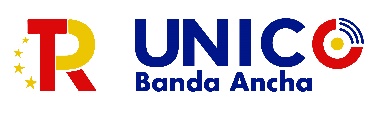 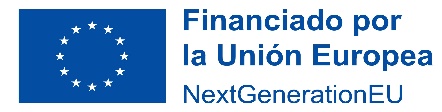 La Ley General de Telecomunicaciones y las AAPP
128
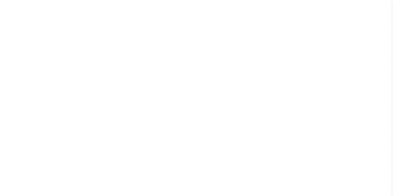 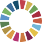 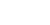 Derecho de ocupación de dominio público y privado: ubicación compartida y uso compartido
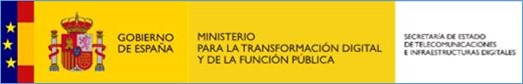 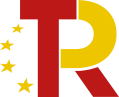 PLAN DE  RECUPERACIÓN
Otras servidumbres y limitaciones a la propiedad
El Ministerio podrá establecer las limitaciones a la propiedad y a la intensidad de campo eléctrico y las servidumbres que resulten necesarias para la protección radioeléctrica de determinadas instalaciones utilizadas para la prestación de servicios públicos
Puntos relevantes a destacar
Art. 45 LGTEL
Derecho de ocupación del dominio público
Los operadores tienen derecho a la ocupación del dominio público.
Los titulares del dominio público garantizarán el acceso de todos los operadores sin que en ningún caso pueda establecerse derecho preferente o exclusivo alguno y no podrá ser otorgado o asignado mediante procedimientos de licitación.
Se podrán celebrar acuerdos o convenios entre los operadores y los titulares o gestores del dominio público.
Transcurrido el plazo máximo de tres meses desde su presentación, el acuerdo o convenio se entenderá aprobado si no hubiera pronunciamiento expreso en contra justificado adecuadamente
Art. 47 LGTEL
Art. 44 LGTEL
Derecho de ocupación de la propiedad privada
Los operadores tienen derecho a la ocupación de la propiedad privada cuando resulte estrictamente necesario y siempre que no existan otras alternativas técnica o económicamente viables.
La ocupación de la propiedad privada se llevará a cabo tras la instrucción y resolución por el Ministerio del oportuno procedimiento de expropiación forzosa.
LGTEL
Art. 46 LGTEL
Ubicación compartida y uso compartido de la propiedad pública o privada
Los operadores podrán celebrar de manera voluntaria acuerdos entre sí para determinar las condiciones para la ubicación o el uso compartido, así como la utilización compartida del dominio público o la propiedad privada.
Las AAPP fomentarán la celebración de acuerdos voluntarios entre operadores.
La compartición sólo podrá ser impuesta de manera obligatoria a los operadores mediante procedimiento instruido por parte del Ministerio, tras petición de la Administración pública competente de manera motivada.
129
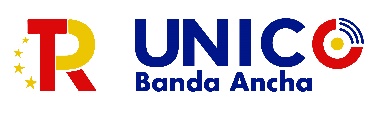 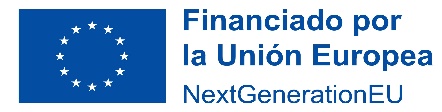 La Ley General de Telecomunicaciones y las AAPP
129
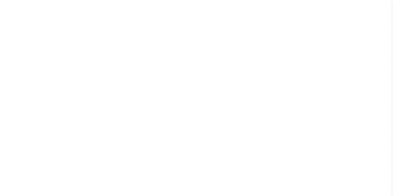 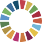 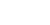 Régimen de licencias respecto al despliegue de redes 
de telecomunicaciones
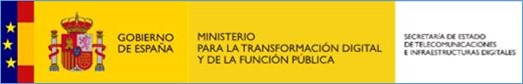 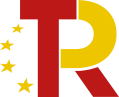 PLAN DE  RECUPERACIÓN
Art. 49.6.b LGTEL
Plazo de resolución de
las solicitudes de ocupación
La resolución de las solicitudes de ocupación no podrán exceder de cuatro meses contados a partir de la presentación (3 meses en caso de redes de alta o muy alta capacidad)
Art. 49.9 LGTEL
Dominio público
Las AAPP podrán establecer, para todos o algunos de los casos, que la tramitación se realice mediante declaración responsable o comunicación previa
Puntos relevantes a destacar
Puntos de acceso inalámbrico para pequeñas áreas (SAWAPs)
Las AAPP no requerirán ningún tipo de concesión, autorización o licencia nueva o modificación de la existente o declaración responsable o comunicación previa (excepciones: patrimonio histórico, natural, …)
Art. 49.10 LGTEL
Art. 49.9 LGTEL
Dominio privado
Aplica declaración 
responsable si….
Estaciones o infraestructuras radioeléctricas SIN licencia, excepto edificios BIC, superficie>300m2 o nueva construcción con impacto en medio ambiente
LGTEL
Art. 49.11 LGTEL
Actuaciones de innovación tecnológica o adaptación técnica en redes fijas o móviles
Las AAPP no requerirán ningún tipo de concesión, autorización o licencia nueva o modificación de la existente o declaración responsable o comunicación previa, si no hay obra civil, y no supone un riesgo estructural para la infraestructura sobre la que se asienta la red. Aplica a dominio público y privado.
DA 8ª Ley 38/1999
Redes fijas y estaciones o infraestructuras radioeléctricas exceptuadas en caso anterior SIN licencia si el operador presenta un plan de despliegue y es aprobado (silencio positivo a los 3 meses)
Dominio privado
Obras de instalación de redes o estaciones radiocomunicaciones en edificaciones de dominio privado
El promotor debe presentar declaración responsable ante Administración competente antes de la obra. Una vez finalizada, debe comunicar la finalización de las obras
130
Información adicional en el siguiente enlace: 
NOTA INFORMATIVA SOBRE EL RÉGIMEN DE INTERVENCIÓN ADMINISTRATIVA SOBRE DESPLIEGUES DE REDES
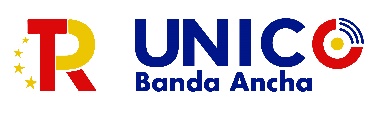 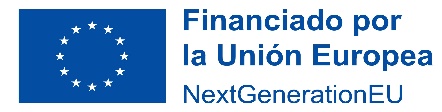 La Ley General de Telecomunicaciones y las AAPP
130
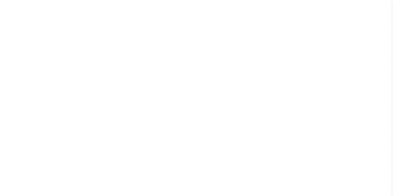 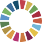 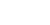 Alineación de instrumentos de planificación territorial o urbanística con LGTEL: informe preceptivo
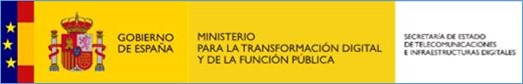 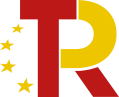 PLAN DE  RECUPERACIÓN
Art. 49.6.b LGTEL
Se debe cumplir que… 
... la normativa y los instrumentos de planificación territorial o urbanística deben prever un procedimiento rápido, sencillo, eficiente y no discriminatorio de resolución de las solicitudes de ocupación, que no podrá exceder de cuatro meses contados a partir de la presentación de la solicitud (3 meses en caso de redes de alta o muy alta capacidad)
Puntos relevantes a destacar
A quién y cómo solicitar el informe
La solicitud de informe, o en su caso, la respuesta a un escrito de subsanación, se puede realizar a través de:
Formulario electrónico en sede: Enlace a Formulario Electrónico (código SIA: 206227)
“Comunicación Electrónica” a la oficina SIR con código EA0042733
Art. 50.2 LGTEL
Obligación de solicitud de informe 
Cualquier instrumento o normativa de planificación territorial o urbanística que afecte al despliegue de las redes públicas de comunicaciones electrónicas antes de su aprobación final la Administración competente debe solicitar el informe preceptivo y vinculante
LGTEL
Es muy importante evitar faltas de alineamiento con la LGTEL…
... en la elaboración de los instrumentos o normativas  de planificación territorial o urbanística. Seguir pautas de la Guía para mejorar la adecuación de normativa e instrumentos urbanísticos y territoriales de las AAPP a la Ley General de Telecomunicaciones
Capítulo II LGTEL
Quién puede solicitar el informe
Únicamente los órganos responsables de los procedimientos de aprobación, modificación o revisión de los instrumentos o normativas  de planificación territorial o urbanística que afecten al despliegue de las redes públicas de comunicaciones electrónicas
Art. 50.2 LGTEL
Art. 49.6.d y 49.7 LGTEL
Y destacar que se debe cumplir que… 
... la normativa y los instrumentos de planificación territorial o urbanística deben garantizar el respeto de los límites impuestos a la intervención administrativa (exigencia de documentación, justificación objetiva, proporcionada al fin perseguido, limitarse a lo estrictamente necesario). Los operadores no tienen que aportar documentación que ya obre en poder de la Administración.
131
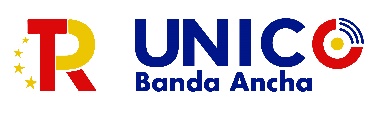 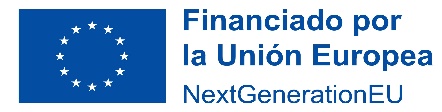 La Ley General de Telecomunicaciones y las AAPP
131
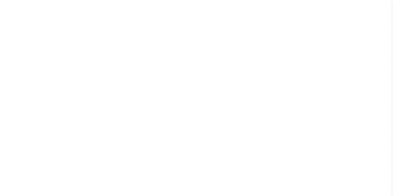 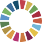 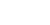 Otros mecanismos de colaboración entre la 
Administración Central y resto de AAPP
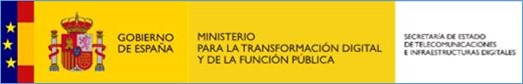 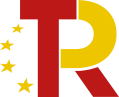 PLAN DE  RECUPERACIÓN
Art. 50.4 LGTEL
Puntos relevantes a destacar
Art. 50.6 y 50.7 LGTEL
El Ministerio en colaboración con la FEMP…
Promoverá:
La elaboración de un modelo tipo de declaración responsable.
La aprobación recomendaciones que podrán contener modelos de ordenanzas municipales.
En el caso de municipios se podrá reemplazar la solicitud de informe preceptivo 50.2, por la presentación al Ministerio del proyecto de instrumento acompañado de la declaración del Alcalde del municipio acreditando el cumplimiento de dichas recomendaciones.
Si no hay acuerdo entre las AAPP… 
... cuando quede plenamente justificada la necesidad de redes públicas de comunicaciones electrónicas, y siempre y cuando se cumplan los parámetros y requerimientos técnicos esenciales para su funcionamiento, el Consejo de Ministros podrá autorizar la ubicación o el itinerario concreto de una infraestructura de red
Art. 50.5 LGTEL
Para la adopción de medidas cautelares restrictivas a la instalación de una red de telecomunicaciones…
... que impida o paralice o de una resolución que deniegue o imposibilite la instalación de la infraestructura de red o recursos asociados que cumpla los parámetros y requerimientos técnicos esenciales se requiere solicitar informe preceptivo al Ministerio
LGTEL
Art. 50.1 y 50.4 LGTEL
AAPP y Ministerio tienen el deber de…
… recíproca información y de colaboración y cooperación mutuas, que podrán ser complementados mediante acuerdos de coordinación y cooperación. El conjunto de AAPP tienen la obligación de facilitar el despliegue de infraestructuras de redes en su ámbito territorial
Art. 50.8 LGTEL
Punto Gestión Único
El Ministerio creará este Punto, con acceso a los enlaces de las AAPP correspondientes, para facilitar el acceso a información relativa de condiciones y procedimientos aplicables para la instalación y despliegue de redes de comunicaciones electrónicas y sus recursos asociados, así como información para el cumplimiento de las obligaciones tributarias
DA 28 LGTEL Creación de Comisión Interministerial… 
... para la agilización de los mecanismos de colaboración entre Administraciones públicas para la instalación y explotación de las redes públicas de comunicaciones electrónicas. Su misión es el impulso de la resolución ágil y eficiente de las solicitudes de ocupación del dominio público y la propiedad privada presentadas por los operadores ante las diferentes AAPP
132
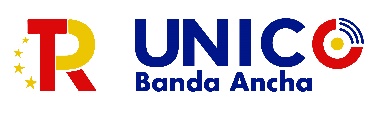 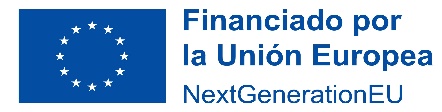 La Ley General de Telecomunicaciones y las AAPP
132
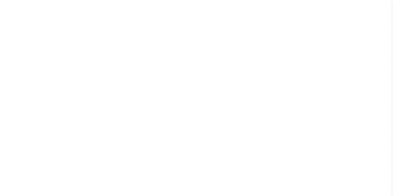 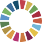 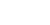 Acceso a infraestructuras susceptibles de alojar redes de telecomunicaciones. Coordinación de obras civiles
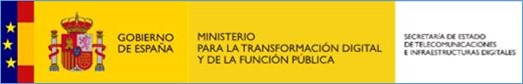 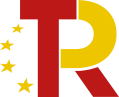 PLAN DE  RECUPERACIÓN
Art. 52 LGTEL y RD 330/2016
Puntos relevantes a destacar
Acceso a infraestructuras susceptibles  de alojar redes de telecomunicaciones
Los operadores de telecomunicaciones podrán acceder para la instalación o explotación de redes de alta y muy alta capacidad.
Cuando un operador realice una solicitud razonable de acceso a alguno de los sujetos obligados (operador de gas, electricidad, telecomunicaciones, AAPP, etc), estará obligado a atender y negociar dicha solicitud de acceso.
En particular, se garantiza que los operadores de telecomunicaciones tengan derecho a acceder a cualquier infraestructura física controlada por las AAPP que sea técnicamente apta para acoger puntos de acceso inalámbrico para pequeñas áreas o que sea necesaria para conectar dichos puntos de acceso a una red troncal: mobiliario urbano, postes de luz, señales viales, etc.
El acceso no podrá ser otorgado o reconocido mediante procedimientos de licitación por parte de las AAPP.
La denegación de acceso debe ser motivada (falta idoneidad técnica o espacio, etc.) Plazo máximo de resolución de 2 meses.
Los operadores de telecomunicaciones tienen derecho a acceder a información mínima de la infraestructura y estudios sobre el terreno, que el sujeto obligado debe atender en el plazo de 2 meses.
Los casos de conflicto se plantean a la CNMC.
Art. 53 LGTEL y RD 330/2016
Coordinación de obras civiles
Todo sujeto obligado tendrá derecho a negociar acuerdos para la coordinación de obras civiles con operadores de telecomunicaciones, para despliegue de elementos de las redes de comunicaciones electrónicas de alta y muy alta capacidad.
Los sujetos obligados que realicen directa o indirectamente obras civiles, total o parcialmente financiadas con recursos públicos deberán atender y negociar las solicitudes de coordinación.
Si se realiza una solicitud razonable de coordinación de las obras, los sujetos obligados atenderán dicha solicitud en condiciones transparentes y no discriminatorias.
Cuando en el plazo de un mes no se haya conseguido un acuerdo, cualquiera de las partes, sin perjuicio del sometimiento de la cuestión a los tribunales, podrá plantear el conflicto ante la CNMC. Plazo máximo de resolución de dos meses.
Los operadores de telecomunicaciones tienen derecho a solicitar información mínima de la obra civil, que los sujetos obligados tienen la obligación de atender en el plazo de 2 semanas.
Cualquiera de las partes podrá plantear los conflictos que pudieran surgir en relación con las solicitudes de información mínima relativa a las obras civiles, ante la CNMC. El plazo máximo de resolución es de 2 meses.
LGTEL
133
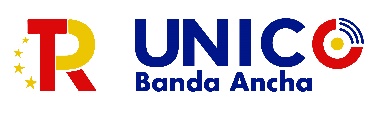 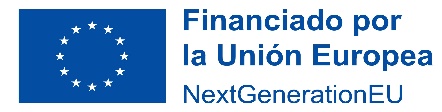 La Ley General de Telecomunicaciones y las AAPP
133
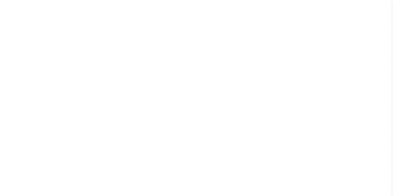 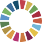 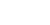 Infraestructuras comunes y redes de comunicaciones electrónicas en los edificios
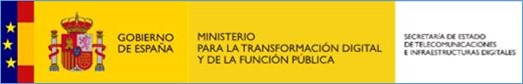 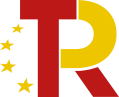 PLAN DE  RECUPERACIÓN
Art. 55 LGTEL
Art. 6.8 Orden ITC/1644/2011
Requisito imprescindible para conceder licencias y permisos de primera ocupación 
Exigir la evidencia de haberse presentado en la sede electrónica del Ministerio el  Boletín de la Instalación y el Protocolo de Pruebas asociado de la ICT, además de la Certificación de Fin de Obra en los casos en que sea exigible.
¿Qué pasos sigue el operador antes de instalar?
El operador deberá comunicarlo por escrito a la comunidad de propietarios o, en su caso, al propietario del edificio.
No podrá realizar la instalación si en el plazo de 1 mes se cumple:
Todos los copropietarios o arrendatarios se niegan, o bien,
Se va a instalar una ICT o adaptar la existente en 3 meses.
Trascurrido el mes: si no se dan esos casos, el operador estará habilitado para iniciar la instalación previa comunicación del día de inicio de la misma.
Puntos relevantes a destacar
Art. 55 LGTEL
¿Dónde pueden los operadores instalar redes fijas de comunicaciones electrónicas de alta y muy alta capacidad?
Edificios, fincas y conjuntos inmobiliarios que estén acogidos, o deban acogerse, al régimen de propiedad horizontal, o…
… hayan sido o sean objeto de arrendamiento por plazo superior a un año, salvo los que alberguen una sola vivienda.
LGTEL
Art. 55 LGTEL
¿Qué pasa si no existe ICT en el edificio o no se puede usar para estos despliegues?
Dicha instalación podrá realizarse haciendo uso de los elementos comunes de la edificación.
Si no es posible el uso de esos elementos, la instalación podrá realizarse utilizando las fachadas de las edificaciones.
DA 8ª Ley 38/1999
Dominio privado
Obras de instalación de redes o estaciones radiocomunicaciones en edificaciones de dominio privado
El promotor debe presentar declaración responsable ante Administración competente antes de la obra. Una vez finalizada, debe comunicar la finalización de las obras.
Art. 55 LGTEL
¿Cuándo no aplican los pasos descritos de instalación?
Otro operador haya iniciado o instalado tramos finales de dichas redes.
Se trate de servidumbre de paso para realizar una instalación en edificios o fincas colindantes o cercanas y no exista otra alternativa económicamente eficiente y técnicamente viable.
134
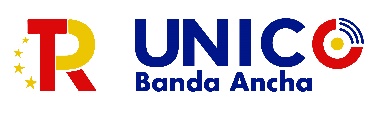 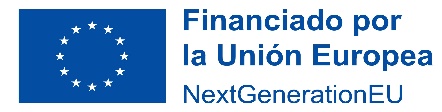 La Ley General de Telecomunicaciones y las AAPP
134
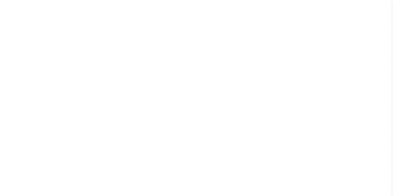 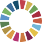 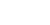 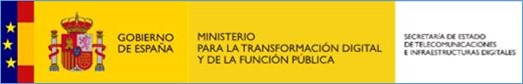 Emisiones radioeléctricas y Salud Pública
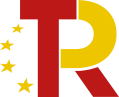 PLAN DE  RECUPERACIÓN
Normativa relacionada
DA 12ª LGTEL: Creación de la Comisión sobre radiofrecuencias y salud LGTEL
Real Decreto 1066/2001
Orden CTE/23/2002
¿Por qué no hay impacto en la Salud Pública por las emisiones radioeléctricas?
La comunidad científica, nacional e internacional, está de acuerdo en que la potencia generada por las estaciones radioeléctricas de telecomunicaciones es demasiado baja para producir riesgos para la salud.
Las estaciones radioeléctricas de telecomunicaciones emiten radiaciones no ionizantes, es decir, no tienen la energía suficiente para alterar las estructuras celulares. Por tanto, ni emiten ni crean radioactividad.
El Comité Científico Asesor en Radiofrecuencias y Salud (CCARS) en sus análisis e informes concluye que no hay indicios de que la exposición a las emisiones de las antenas de telefonía móvil sea peligrosa para la salud.
La normativa actualmente vigente en España asegura que:
Se establecen condiciones de protección del dominio público radioeléctrico y restricciones a las emisiones radioeléctricas, así como medidas de protección sanitaria frente a dichas emisiones, tal que se asegura la Salud Pública de los ciudadanos.
Existen actividades de Supervisión y Control de las emisiones radioeléctricas, así como las Entidades competentes de llevarlas a cabo, con el objetivo de asegurar el cumplimiento normativo acerca de emisiones radioeléctricas de telecomunicaciones.
Puntos relevantes a destacar
Art. 86.b LGTEL
Acciones de Supervisión y Control
El Ministerio tiene la competencia exclusiva para realizar la inspección de telecomunicaciones en los ámbitos como:
La inspección y el control de las instalaciones radioeléctricas.
Verificación del uso efectivo y eficiente del dominio público radioeléctrico por los titulares de derechos de uso.
Medición de los niveles de exposición radioeléctrica (NER) y verificación de que se encuentran por debajo de los límites máximos permitidos.
Comprobación técnica de emisiones radioeléctricas (CTER) y su adecuación a los derechos de uso otorgados y a los parámetros técnicos de utilización autorizados.
Anualmente, se lleva a cabo un plan de inspección: web con información del Ministerio acerca de inspecciones -> Informes e inspección de niveles de exposición
Los funcionarios destinados las Jefaturas Provinciales de Inspección de Telecomunicaciones en el ejercicio de sus funciones inspectoras en materia de telecomunicaciones, tienen la consideración de autoridad pública.
LGTEL
135
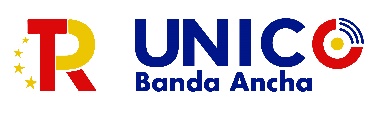 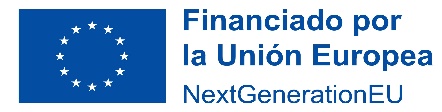 La Ley General de Telecomunicaciones y las AAPP
135
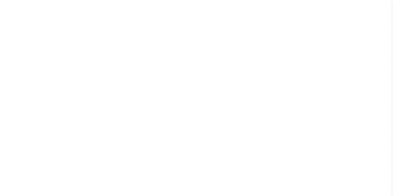 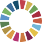 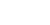 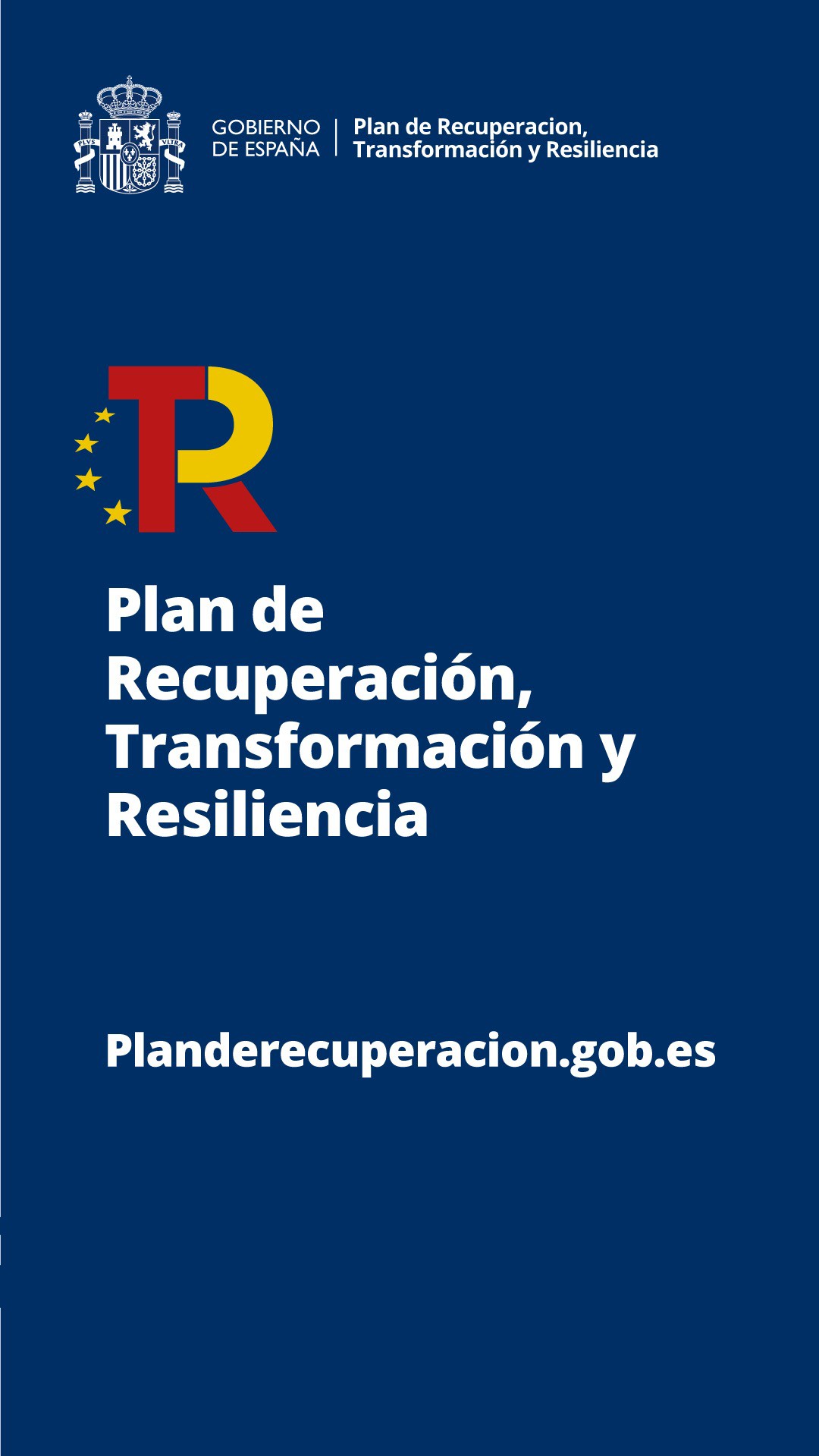 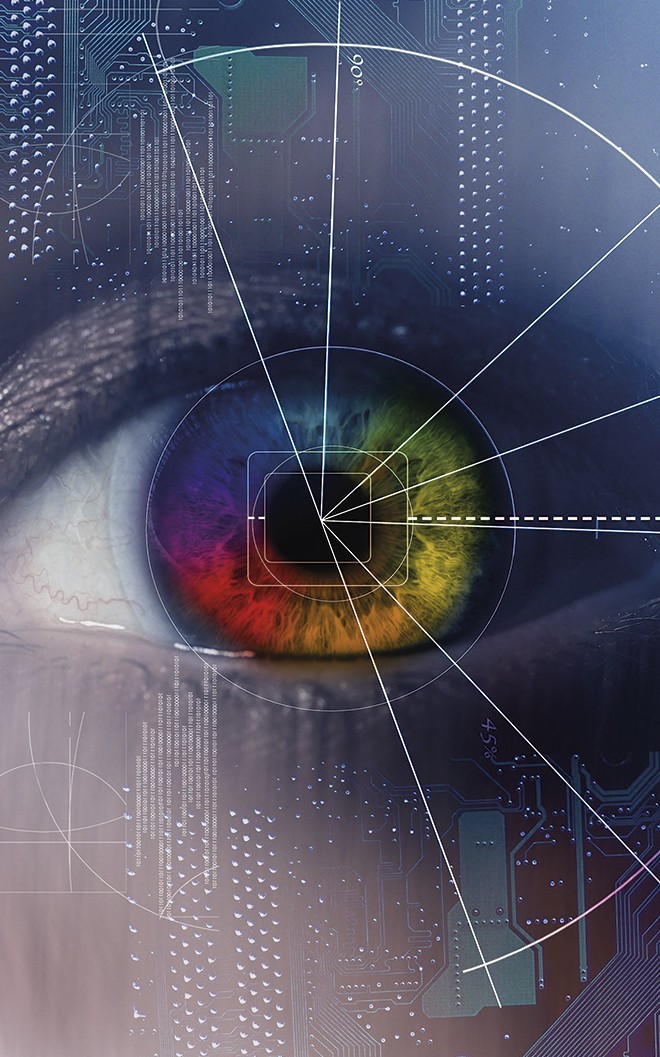 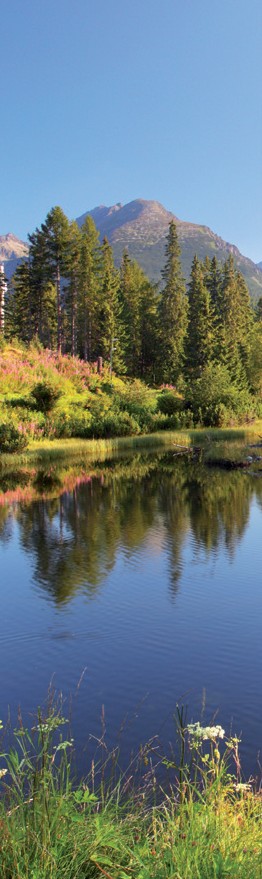 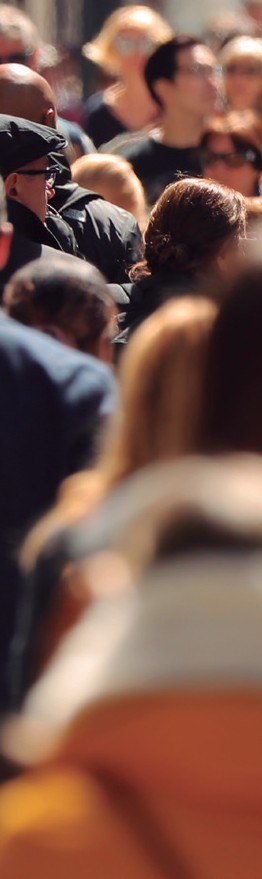 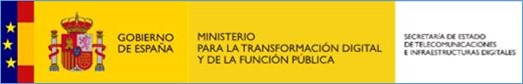 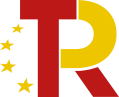 PLAN DE  RECUPERACIÓN
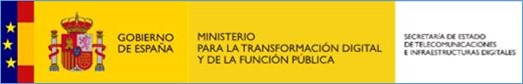 Anexo 2: Acceso a normativa sectorial 
de telecomunicaciones más relevante
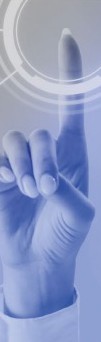 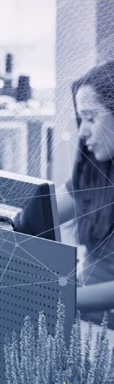 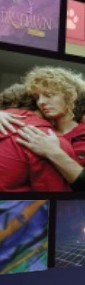 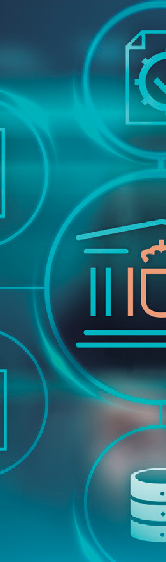 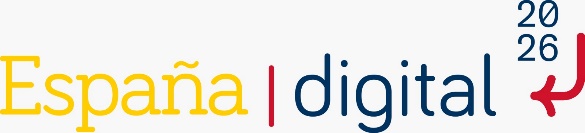 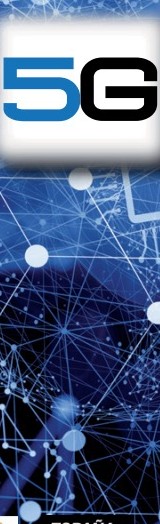 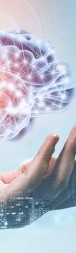 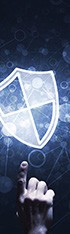 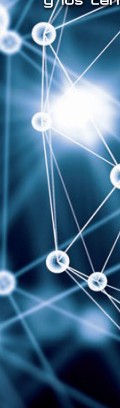 136
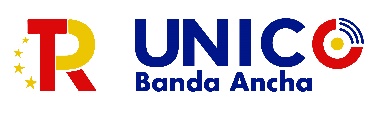 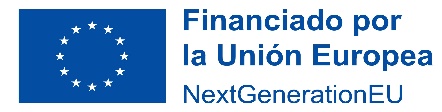 La Ley General de Telecomunicaciones y las AAPP
136
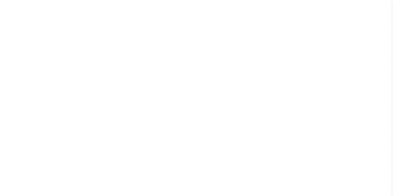 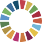 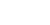 Acceso a normativa sectorial 
de telecomunicaciones más relevante
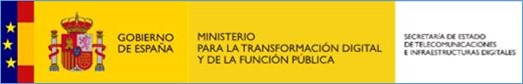 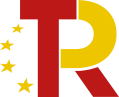 PLAN DE  RECUPERACIÓN
Se ofrece a continuación, mediante enlace directo web, acceso a la normativa sectorial de telecomunicaciones que se considera más relevante:
Código de las Telecomunicaciones: consultar las normas consolidadas contenidas en este código (BOE).
UE - Directiva 2018-1972 Código Europeo de las Comunicaciones Electrónicas
UE - Directiva 2014-61 para reducir el coste del despliegue de las redes de alta velocidad
UE - Reglamento 2020-1070 características de puntos acceso inalámbrico para pequeñas áreas (SAWAPs)
Ley 11-2022 General de Telecomunicaciones
Real Decreto 330-2016 para reducir el coste del despliegue de las redes de alta velocidad
Normativa relacionada con el despliegue de redes en Edificios (ICTs):
Real Decreto Ley 1-1998 sobre infraestructuras comunes de telecomunicaciones en los edificios
Real Decreto 346-2011 sobre infraestructuras comunes de telecomunicaciones en los edificios
137
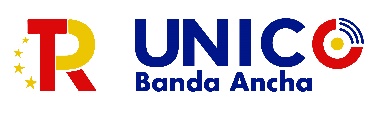 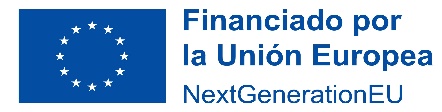 La Ley General de Telecomunicaciones y las AAPP
137
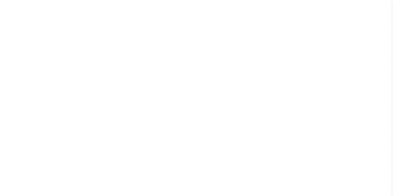 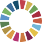 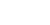 Acceso a normativa sectorial 
de telecomunicaciones más relevante
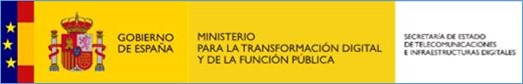 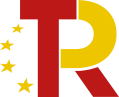 PLAN DE  RECUPERACIÓN
Se ofrece a continuación, mediante enlace directo web, acceso a la normativa sectorial de telecomunicaciones que se considera más relevante (cont.):
Normativa relacionada con el despliegue de redes en Edificios - ICTs (cont.):
Orden ITC-1644-2011 por la que se desarrolla el Real Decreto 346-2011
Orden ECE-983-2019 que modifica el Real Decreto 346-2011 y la Orden ITC-1644-2011
Normativa relacionada con el dominio público radioeléctrico:
Real Decreto 1066-2001 sobre condiciones de protección del dominio público radioeléctrico, restricciones a las emisiones radioeléctricas y medidas de protección sanitaria frente a emisiones radioeléctricas
Orden CTE-23-2002 que regula estudios y certificaciones de servicios de radiocomunicaciones
Real Decreto 123-2017 que regula el uso del dominio público radioeléctrico
138
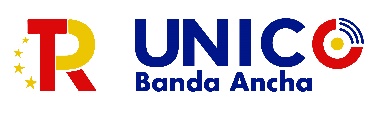 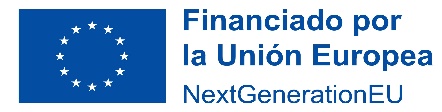 La Ley General de Telecomunicaciones y las AAPP
138
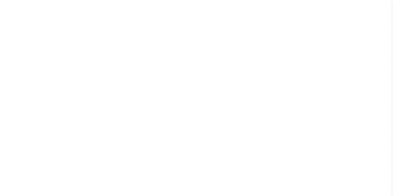 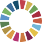 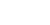 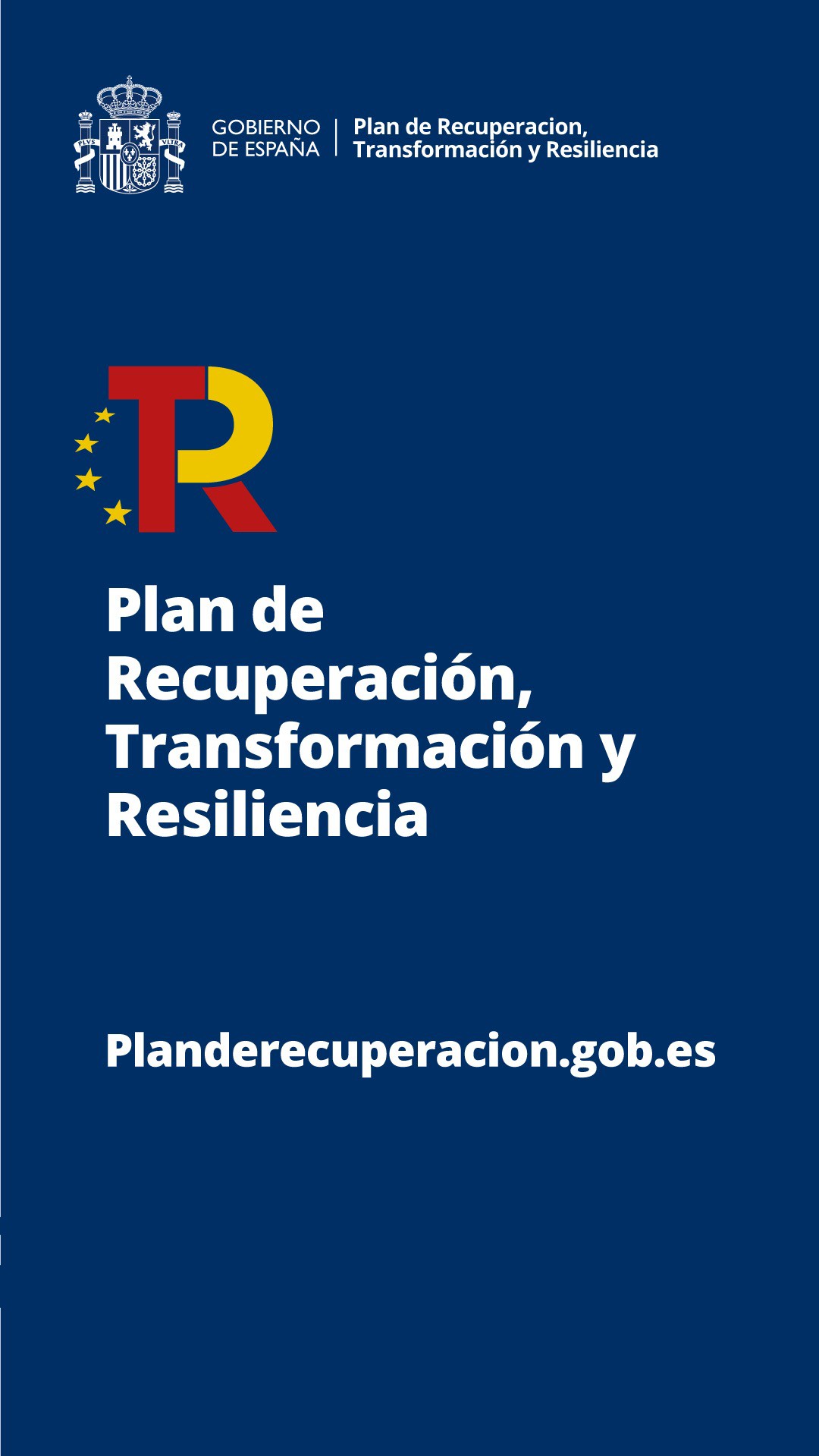 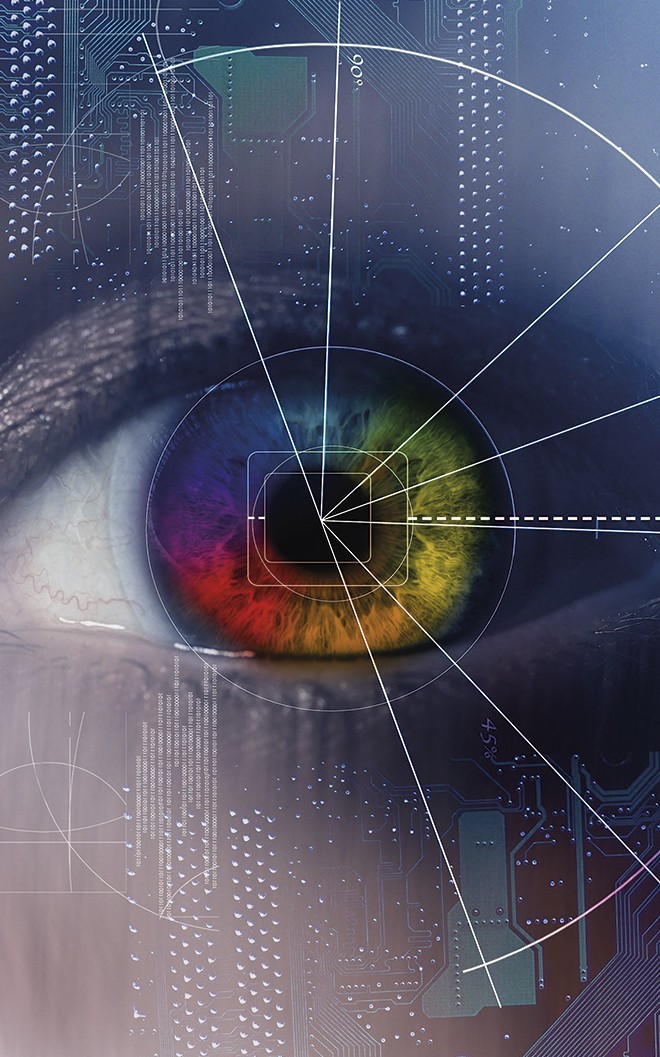 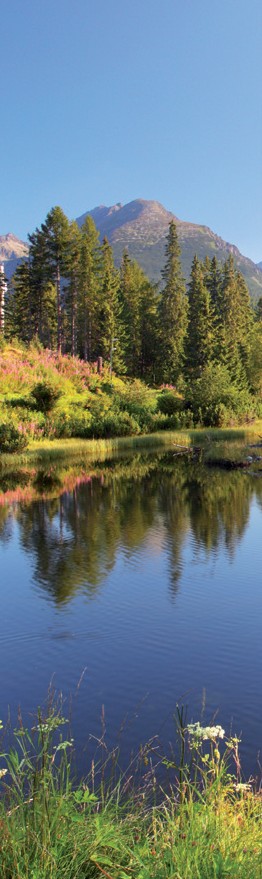 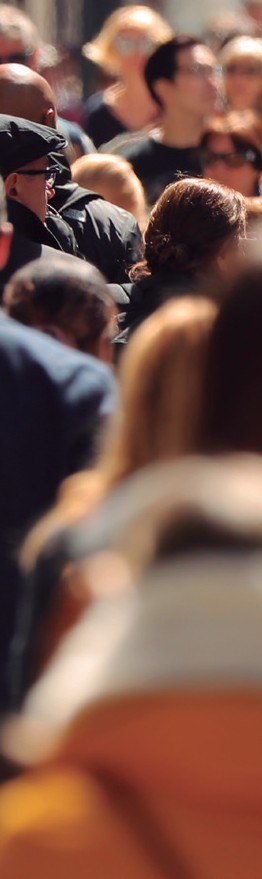 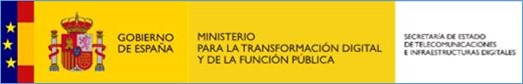 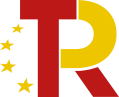 PLAN DE  RECUPERACIÓN
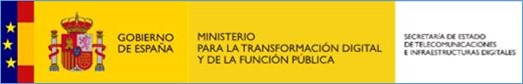 Anexo 3: Equivalencia de artículos entre 
Ley 9/2014 y Ley 11/2022
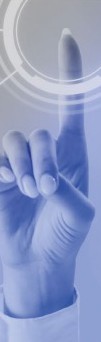 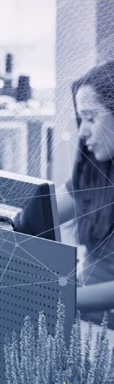 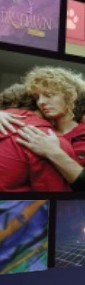 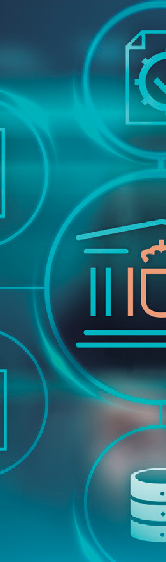 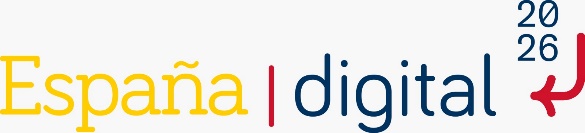 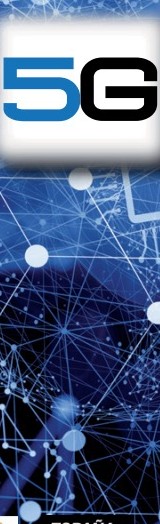 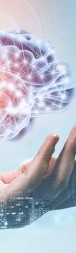 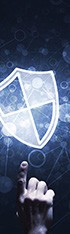 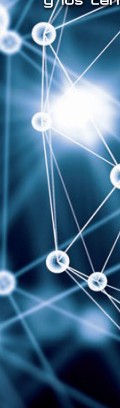 139
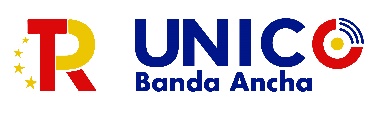 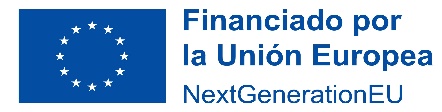 La Ley General de Telecomunicaciones y las AAPP
139
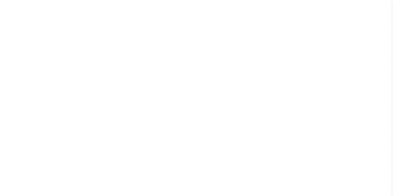 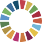 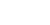 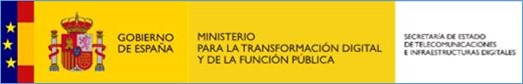 Equivalencia de artículos entre Ley 9/2014 y Ley 11/2022
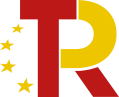 PLAN DE  RECUPERACIÓN
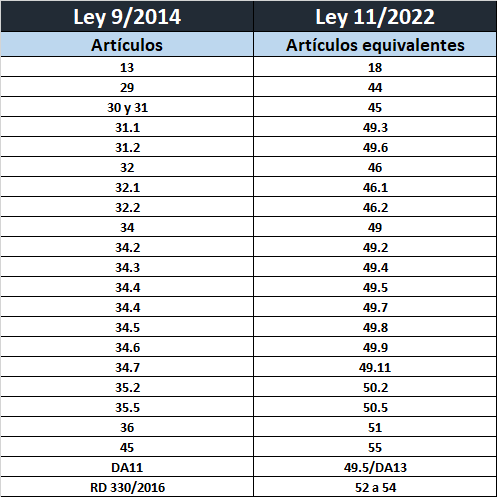 140
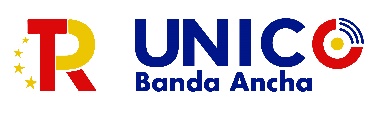 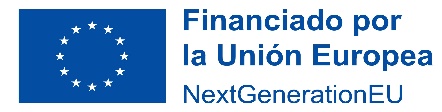 La Ley General de Telecomunicaciones y las AAPP
140
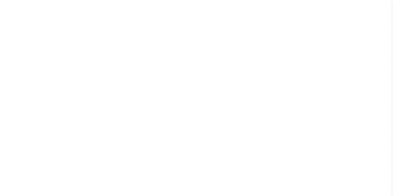 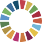 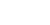 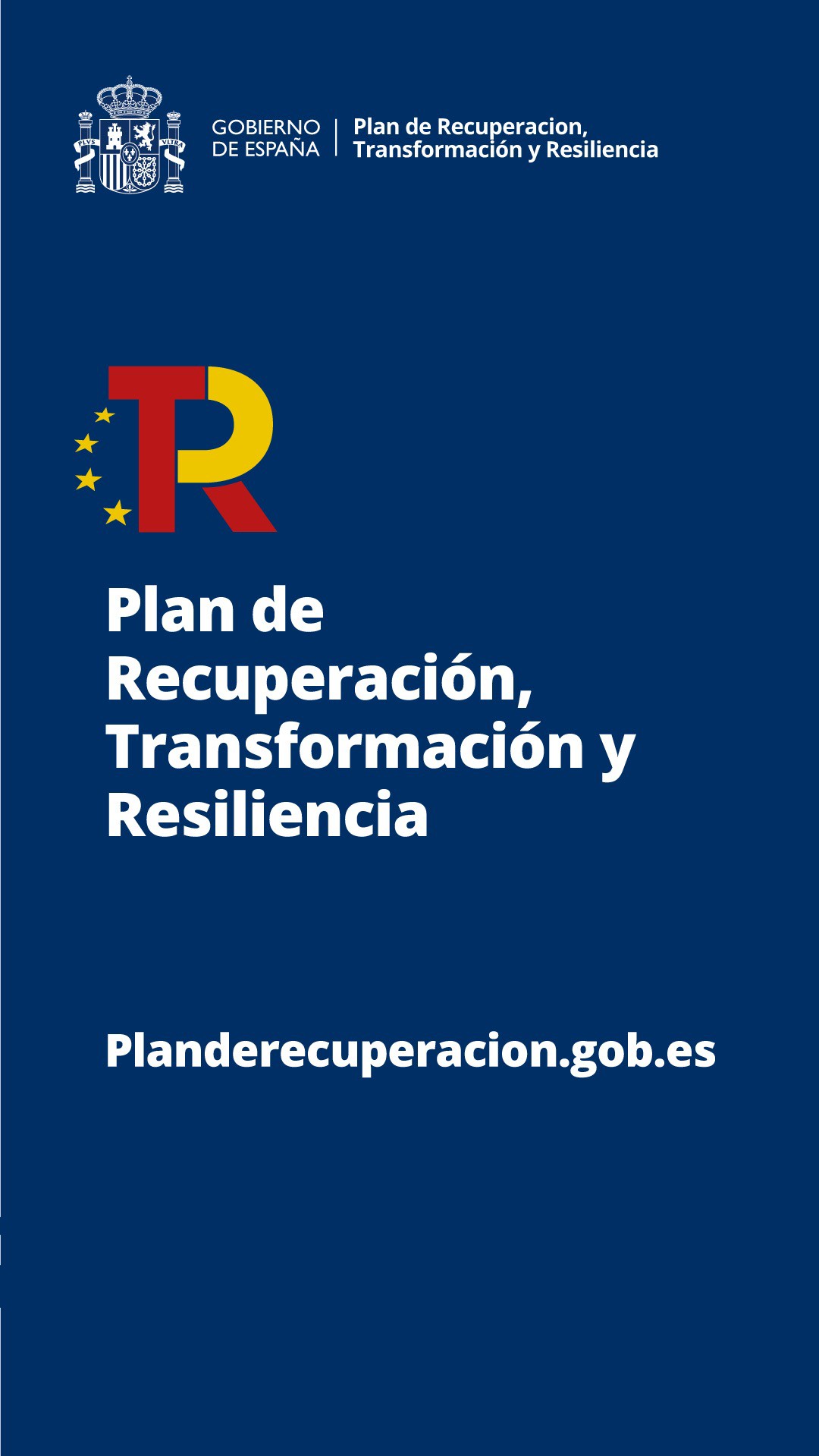 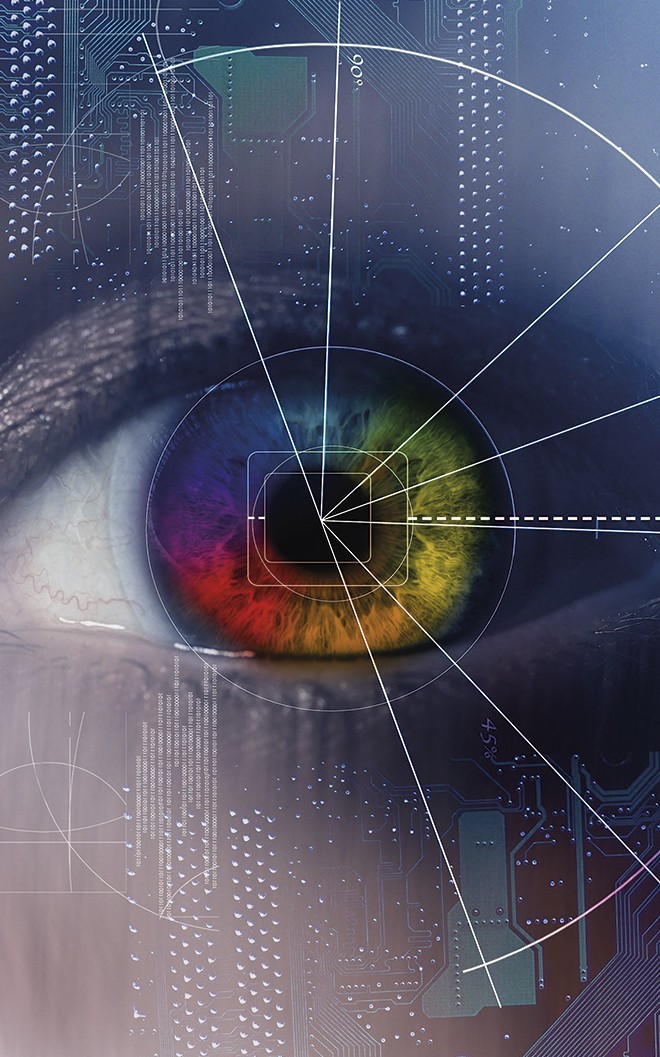 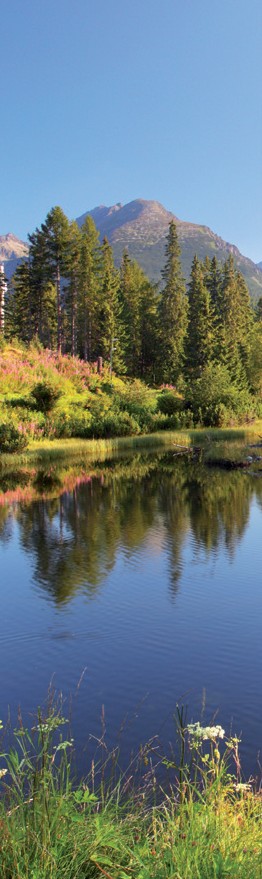 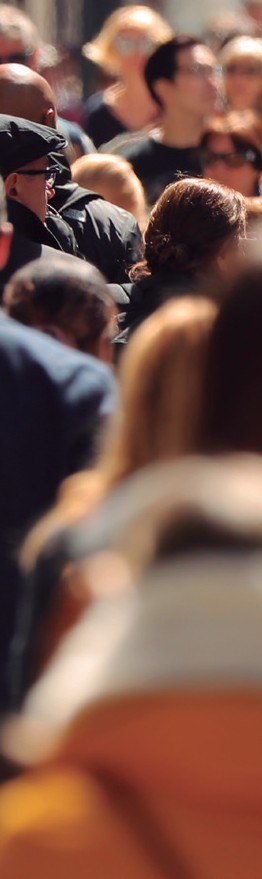 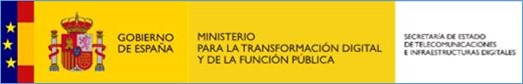 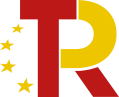 PLAN DE  RECUPERACIÓN
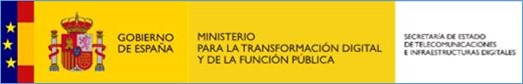 Anexo 4: Suministro de redes y servicios de telecomunicaciones por parte de las AAPP
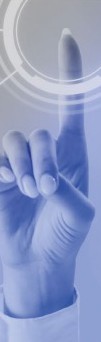 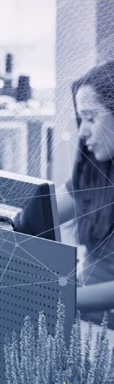 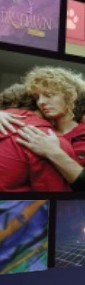 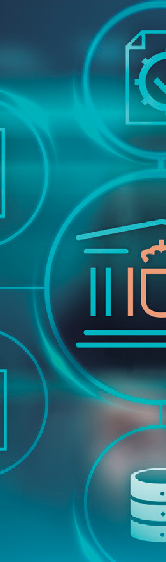 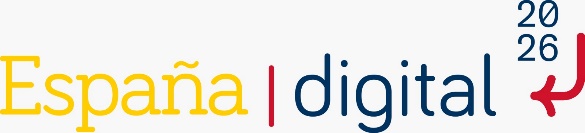 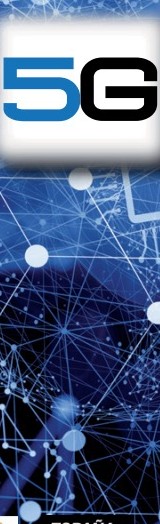 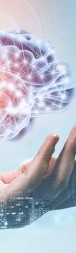 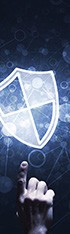 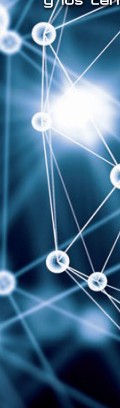 141
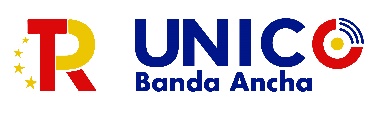 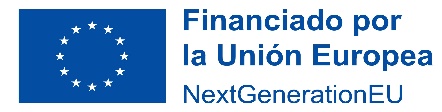 La Ley General de Telecomunicaciones y las AAPP
141
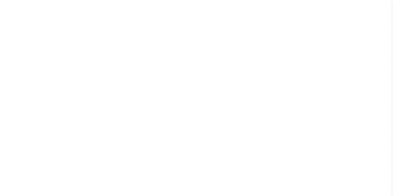 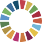 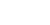 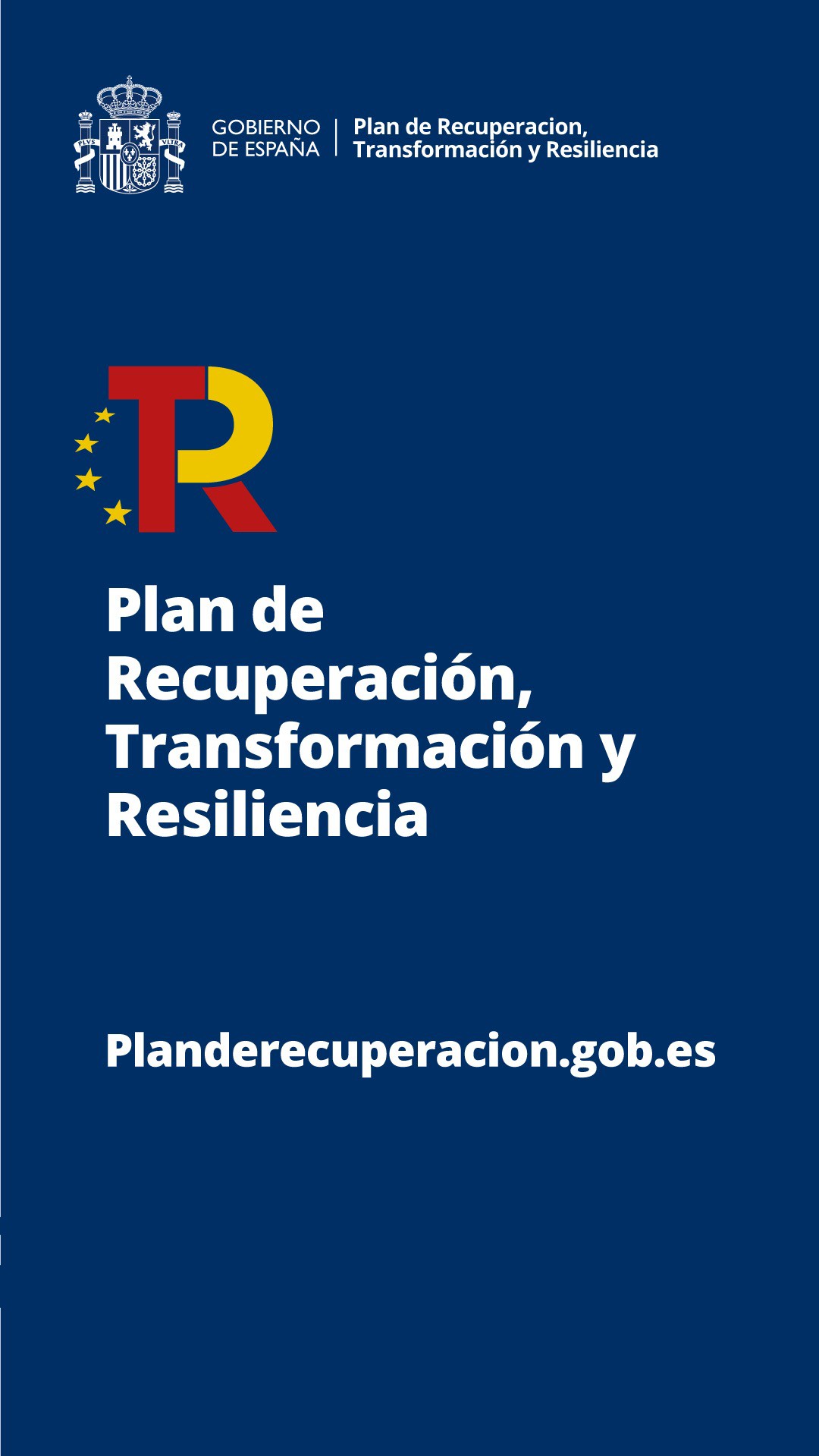 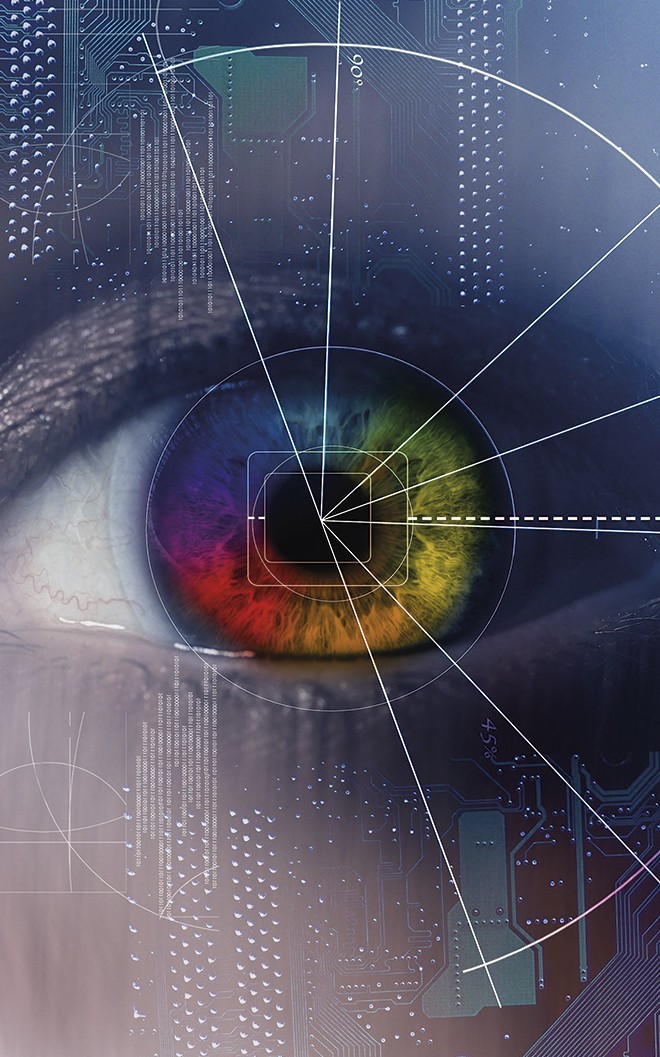 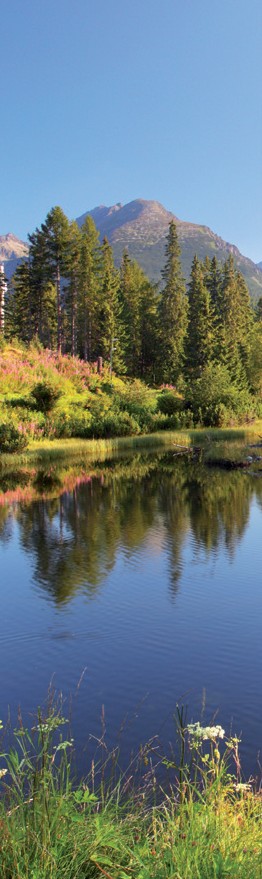 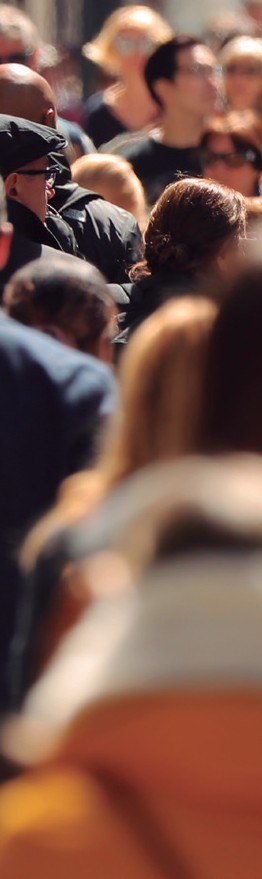 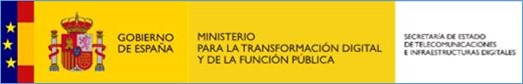 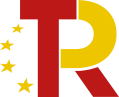 PLAN DE  RECUPERACIÓN
ÍNDICE DEL ANEXO 4
Explotación de redes y prestación de servicios
Registro de operadores
Suministro de redes y servicios de telecomunicaciones a terceros
Derechos y obligaciones como operador
Obligación de servicio público: el servicio universal
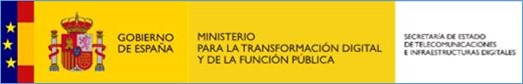 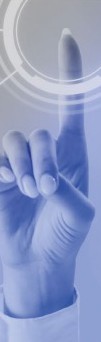 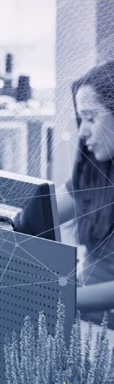 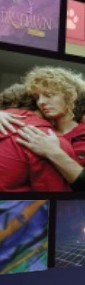 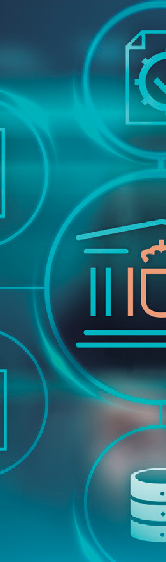 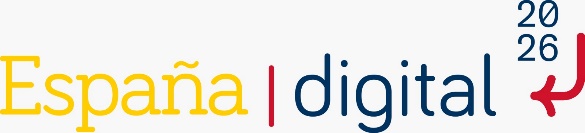 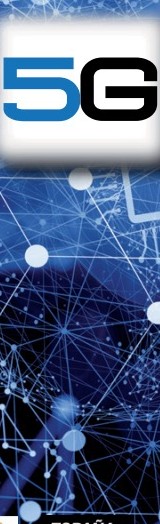 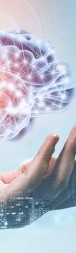 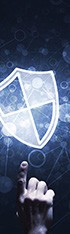 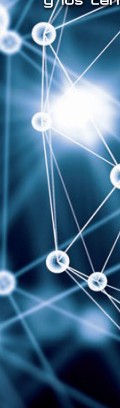 142
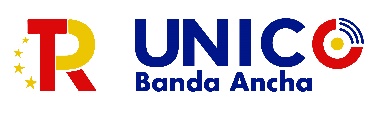 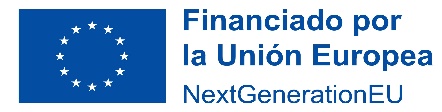 La Ley General de Telecomunicaciones y las AAPP
142
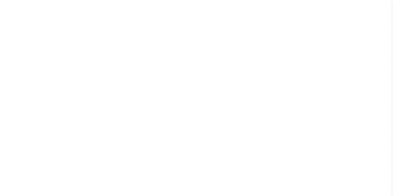 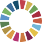 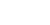 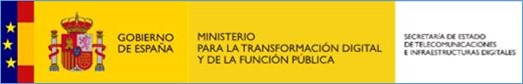 Explotación de redes y prestación de servicios
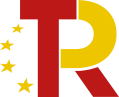 PLAN DE  RECUPERACIÓN
Si alguna Administración pública, como persona jurídica, decide suministrar redes y prestar servicios de telecomunicación debe cumplir con los requisitos establecidos en la LGTEL. Entre ellos, los requisitos contenidos en el Artículo 6. Requisitos exigibles para el suministro de las redes y la prestación de los servicios de comunicaciones electrónicas.
Se destacan algunos de los requisitos contenidos en el Artículo 6:
Podrán suministrar redes y prestar servicios de comunicaciones electrónicas disponibles al público las personas físicas o jurídicas nacionales de un Estado miembro de la Unión Europea o de un país perteneciente al Espacio Económico Europeo (Art. 6.1).
Los interesados deberán, con anterioridad al inicio de la actividad, notificarlo previamente al Registro de operadores (Art. 6.2).
143
* Se incluye en Notas el contenido completo del Artículo 6 de la LGTEL
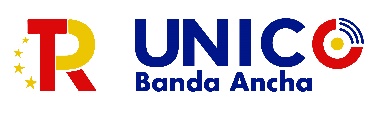 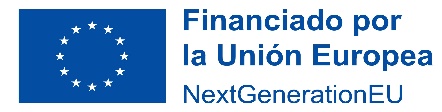 La Ley General de Telecomunicaciones y las AAPP
143
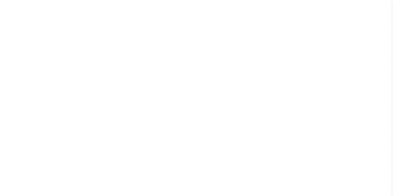 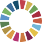 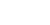 [Speaker Notes: Artículo 6. Requisitos exigibles para el suministro de las redes y la prestación de los servicios de comunicaciones electrónicas.

1. Podrán suministrar redes públicas y prestar servicios de comunicaciones electrónicas disponibles al público las personas físicas o jurídicas nacionales de un Estado miembro de la Unión Europea o de un país perteneciente al Espacio Económico Europeo. Asimismo, podrán suministrar redes públicas y prestar servicios de comunicaciones electrónicas disponibles al público las personas físicas o jurídicas de otra nacionalidad, cuando así esté previsto en los acuerdos internacionales que vinculen al Reino de España, sin perjuicio de la aplicación de la normativa reguladora de las inversiones extranjeras. Para el resto de personas físicas o jurídicas, el Gobierno podrá autorizar excepciones de carácter general o particular a la regla anterior.
2. Los interesados en el suministro de una determinada red pública o en la prestación de un determinado servicio de comunicaciones electrónicas disponible al público deberán, con anterioridad al inicio de la actividad, notificarlo previamente al Registro de operadores previsto en el artículo 7, sometiéndose a las condiciones previstas para el ejercicio de la actividad que pretendan realizar. Esta obligación de notificación no resultará de aplicación a los interesados en la prestación de servicios de comunicaciones electrónicas interpersonales independientes de la numeración, así como para quienes suministren redes y presten servicios de comunicaciones electrónicas en régimen de autoprestación.
En la notificación se deberá proporcionar la siguiente información mínima:
a) nombre y apellidos o, en su caso, denominación o razón social y nacionalidad del operador;
b) datos de inscripción en el registro mercantil u otro registro público similar en el que figure el operador y número de identificación fiscal; c) domicilio social y el señalado a los efectos de notificaciones;
d) el sitio web del proveedor, de haberlo, asociado al suministro de redes o servicios de comunicaciones electrónicas;
e) nombre, apellidos, número de documento nacional de identidad o pasaporte de su representante y de la persona responsable a los efectos de notificaciones, incluyendo, respecto a esta última la dirección de correo electrónico y número de teléfono móvil para poder recibir los avisos de puesta a disposición de las notificaciones que le sean enviadas;
f) una exposición sucinta de las redes y servicios que se propone suministrar;
g) una estimación de la fecha estimada de inicio de la actividad;
h) Estados miembros afectados.
3. Se regularán mediante real decreto los requisitos, la información a proporcionar y el procedimiento para efectuar las notificaciones a que se refiere el apartado anterior. En todo caso, cuando el Registro de operadores constate que las notificaciones no reúnen las condiciones y requisitos establecidos dictará resolución motivada en un plazo máximo de quince días hábiles desde su presentación, no teniendo por realizadas aquéllas.
4. Los datos de las notificaciones contempladas en el apartado 2 que deban ser incluidos en la base de datos de la Unión Europea mencionada en el artículo 12 del Código Europeo de las Comunicaciones Electrónicas deberán ser puestos a disposición del Organismo de Reguladores Europeos de las Comunicaciones Electrónicas (ORECE). La remisión de la citada información se realizará en los términos y plazos que se acuerden por el ORECE.
5. Cuando el suministro de acceso a una red pública de comunicaciones electrónicas a través de una red de área local radioeléctrica (RLAN) no forme parte de una actividad económica o sea accesorio respecto de otra actividad económica o un servicio público que no dependa del transporte de señales por esas redes, las empresas, las Administraciones Públicas o usuarios finales que suministren el acceso no deberán efectuar la notificación a que se refiere el apartado 2 ni deberán inscribirse en el Registro de operadores.
6. Los interesados en la prestación de un determinado servicio de comunicaciones electrónicas interpersonales independientes de la numeración disponible al público deberán comunicarlo previamente al Registro de operadores, a efectos puramente estadísticos y censales.
7. Las Administraciones Públicas comunicarán al Ministerio de Asuntos Económicos y Transformación Digital toda instalación o explotación de redes de comunicaciones electrónicas en régimen de autoprestación que haga uso del dominio público, tanto si dicha instalación o explotación se realiza de manera directa, a través de cualquier entidad o sociedad dependiente de ella o a través de cualquier entidad o sociedad a la que se le haya otorgado una concesión o habilitación al efecto.
El régimen de autoprestación en la instalación o explotación de dicha red puede ser total o parcial, y por tanto dicha comunicación deberá efectuarse aun cuando la capacidad excedentaria de la citada red pueda utilizarse para su explotación por terceros o para la prestación de servicios de comunicaciones electrónicas disponibles al público.
En el caso de que se utilice o esté previsto utilizar, directamente por la Administración Pública o por terceros, la capacidad excedentaria de estas redes de comunicaciones electrónicas en régimen de autoprestación, el Ministerio de Asuntos Económicos y Transformación Digital verificará el cumplimiento de lo previsto en el artículo 13. A tal efecto, la Administración Pública deberá proporcionar al Ministerio de Asuntos Económicos y Transformación Digital toda la información que le sea requerida a efecto de verificar dicho cumplimiento.
Mediante real decreto podrán especificarse aquellos supuestos en que, en atención a las características, la dimensión de la instalación o la naturaleza de los servicios a prestar, no resulte necesario que las Administraciones Públicas efectúen la comunicación a que se refiere este apartado sobre la instalación de redes de comunicaciones electrónicas en régimen de autoprestación que haga uso del dominio público.
8. También deberá comunicarse al Ministerio de Asuntos Económicos y Transformación Digital la instalación o explotación de los puntos de intercambio de internet (IXP) ubicados en territorio español, a efecto de poder conocer y analizar la capacidad global de gestión y transmisión de todo el tráfico de comunicaciones electrónicas con origen, tránsito o destino en España.
9. Asimismo, deberá comunicarse al Ministerio de Asuntos Económicos y Transformación Digital la instalación o explotación de cables submarinos cuyo enganche, acceso o interconexión a redes de comunicaciones electrónicas se produzca en territorio español.
10. Mediante real decreto, que se aprobará en un plazo máximo de tres meses tras la publicación de la presente ley, se determinarán los datos que deberán aportarse y los plazos en los que efectuar las comunicaciones al Ministerio de Asuntos Económicos y Transformación Digital referidas en los apartados anteriores.]
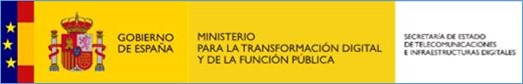 Explotación de redes y prestación de servicios
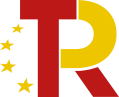 PLAN DE  RECUPERACIÓN
Se destacan algunos de los requisitos contenidos en el Artículo 6 (cont.):
Excepción a la obligación de notificación e inscripción en Registro de operadores (Art. 6.5): cuando el suministro de acceso a una red pública de comunicaciones electrónicas a través de una red de área local radioeléctrica (RLAN) no forme parte de una actividad económica o sea accesorio respecto de otra actividad económica o un servicio público que no dependa del transporte de señales por esas redes.
Adicionalmente hay requisitos específicos para las AAPP (Art. 6.7):
Comunicarán al Ministerio toda instalación o explotación de redes de comunicaciones electrónicas en régimen de auto-prestación que haga uso del dominio público, tanto si dicha instalación o explotación se realiza de manera directa, a través de cualquier entidad o sociedad dependiente de ella o a través de cualquier entidad o sociedad a la que se le haya otorgado una concesión o habilitación al efecto.
144
* Se incluye en Notas la definición de RLAN contenida en Anexo II, apartado 60, de la LGTEL
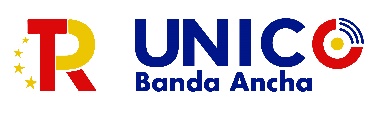 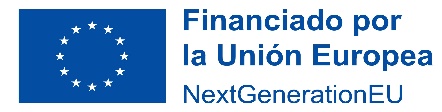 La Ley General de Telecomunicaciones y las AAPP
144
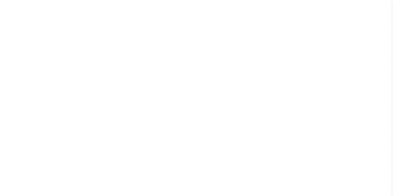 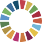 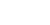 [Speaker Notes: La Red de Área Local Radioeléctrica (RLAN) se define en el Anexo II LGT en su Apartado 60: 

Sistema de acceso inalámbrico de baja potencia y corto alcance, con bajo riesgo de interferencia con otros sistemas del mismo tipo desplegados por otros usuarios en las proximidades, que utiliza de forma no exclusiva un espectro radioeléctrico armonizado.]
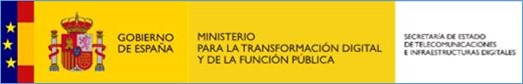 Explotación de redes y prestación de servicios
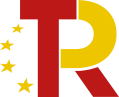 PLAN DE  RECUPERACIÓN
Se destacan algunos de los requisitos contenidos en el Artículo 6 (cont.):
Adicionalmente hay requisitos específicos para las AAPP (Art. 6.7):
El régimen de auto-prestación en la instalación o explotación de dicha red puede ser total o parcial, y por tanto dicha comunicación deberá efectuarse aun cuando la capacidad excedentaria de la citada red pueda utilizarse para su explotación por terceros o para la prestación de servicios de comunicaciones electrónicas disponibles al público.
En el caso de que se utilice o esté previsto utilizar, directamente por la Administración pública o por terceros, la capacidad excedentaria de estas redes de comunicaciones electrónicas en régimen de auto-prestación, el Ministerio verificará el cumplimiento de lo previsto en el artículo 13. A tal efecto, la Administración pública deberá proporcionar al Ministerio toda la información que le sea requerida a efecto de verificar dicho cumplimiento.
El artículo 13 “Suministro de redes públicas y prestación de servicios de comunicaciones electrónicas en régimen de prestación a terceros por las Administraciones Públicas” establece requisitos específicos a las AAPP si las redes y servicios son usadas por terceros. Se analiza en un apartado posterior.
145
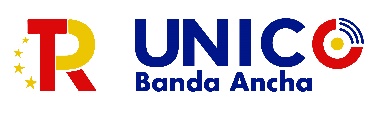 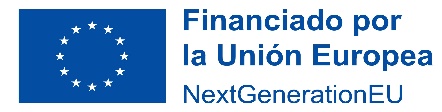 La Ley General de Telecomunicaciones y las AAPP
145
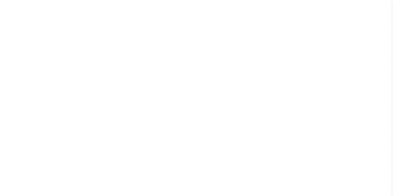 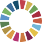 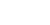 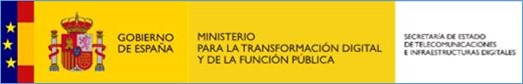 Registro de operadores
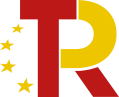 PLAN DE  RECUPERACIÓN
Se crea el Registro de operadores, dependiente de la Comisión Nacional de los Mercados y la Competencia (CNMC). Será de carácter público y se garantizará que el acceso a dicho Registro pueda efectuarse por medios electrónicos (Art. 7.1). 
Accesible vía web: Registro Operadores CNMC  
Una vez realizada la notificación, el interesado adquirirá la condición de operador y podrá comenzar la prestación del servicio o el suministro de la red (Art. 7.2).
Se recuerda que las AAPP, en su calidad de personas jurídicas, si están interesadas en suministrar redes y prestar servicios de comunicaciones electrónicas disponibles al público deberán realizar la correspondiente notificación al Registro de Operadores de Telecomunicaciones (ROT) dependiente de la CNMC y, deberán de comunicarlo, en su caso, al Ministerio (Arts. 6.2 y 6.7).
146
* Se incluye en Notas el contenido completo del Artículo 7 de la LGTEL
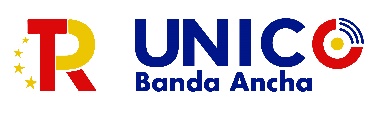 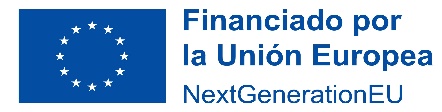 La Ley General de Telecomunicaciones y las AAPP
146
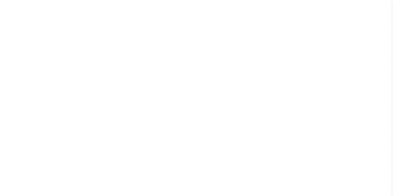 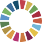 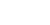 [Speaker Notes: Artículo 7. Registro de operadores.

1. Se crea, dependiente de la Comisión Nacional de los Mercados y la Competencia, el Registro de operadores. Dicho Registro será de carácter público y su regulación se hará por real decreto. Se garantizará que el acceso a dicho Registro pueda efectuarse por medios electrónicos.
2. En el Registro deberán inscribirse los datos que se determinen mediante real decreto relativos a las personas físicas o jurídicas que hayan notificado, en los términos indicados en el apartado 2 del artículo 6, su intención de suministrar redes públicas o prestar servicios de comunicaciones electrónicas disponibles al público, las condiciones para desarrollar la actividad y sus modificaciones. Una vez realizada la notificación, el interesado adquirirá la condición de operador y podrá comenzar la prestación del servicio o el suministro de la red, sin perjuicio de lo dispuesto en el artículo 6.3.
3. A petición del operador inscrito, el Registro de operadores emitirá, en el plazo de una semana desde la presentación de dicha petición, una declaración normalizada que confirme que ha presentado la notificación la persona interesada en el suministro de una determinada red pública o en la prestación de un determinado servicio de comunicaciones electrónicas disponible al público. Dicha declaración detallará las circunstancias en que los operadores tienen derecho a solicitar derechos de suministro de redes y recursos, negociar la interconexión y obtener el acceso o la interconexión para así facilitar el ejercicio de estos derechos.
4. Quienes resultasen seleccionados para la prestación de servicios de comunicaciones electrónicas armonizados en procedimientos de licitación convocados por las instituciones de la Unión Europea serán inscritos de oficio en el Registro de operadores.
5. No será preciso el consentimiento del interesado para el tratamiento de los datos de carácter personal que haya de contener el Registro ni para la comunicación de dichos datos que se derive de su publicidad.]
Suministro de redes y servicios 
de telecomunicaciones a terceros
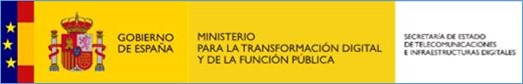 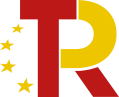 PLAN DE  RECUPERACIÓN
Las telecomunicaciones se suministran en un mercado de libre competencia (Arts. 2.1 y 5 LGTEL). Por tanto, si las AAPP suministran redes y servicios de telecomunicaciones a terceros, deben cumplir algunos requisitos que se especifican en el Artículo 13. Suministro de redes públicas y prestación de servicios de comunicaciones electrónicas en régimen de prestación a terceros por las Administraciones Públicas.
Se destacan aspectos relevantes contenidos en el Artículo 13 de la LGTEL:
La instalación y explotación de redes públicas o la prestación de servicios de comunicaciones electrónicas disponibles al público por operadores controlados directa o indirectamente por AAPP se regirá de manera específica por lo dispuesto en el presente artículo (Art. 13.1).
La instalación y explotación de redes públicas o la prestación de servicios de comunicaciones electrónicas disponibles al público por operadores controlados directa o indirectamente por AAPP se realizará dando cumplimiento al principio de inversor privado, con la debida separación de cuentas, con arreglo a los principios de neutralidad, transparencia, no distorsión de la competencia y no discriminación, y cumpliendo con la normativa sobre ayudas de Estado a que se refieren los artículos 107 y 108 del Tratado de Funcionamiento de la Unión Europea (Art. 13.2).
147
* Se incluye en Notas el contenido completo del Artículo 13 de la LGTEL
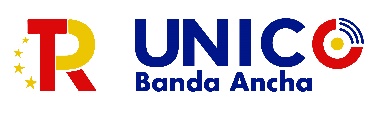 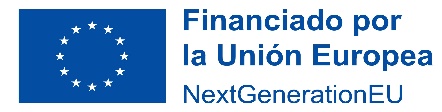 La Ley General de Telecomunicaciones y las AAPP
147
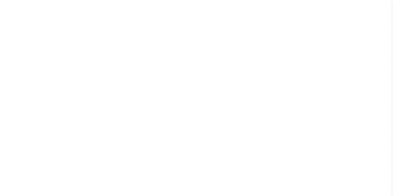 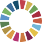 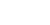 [Speaker Notes: Artículo 13. Suministro de redes públicas y prestación de servicios de comunicaciones electrónicas en régimen de prestación a terceros por las Administraciones Públicas.

1. La instalación y explotación de redes públicas o la prestación de servicios de comunicaciones electrónicas disponibles al público por operadores controlados directa o indirectamente por Administraciones Públicas se regirá de manera específica por lo dispuesto en el presente artículo. En su actuación, las Administraciones Públicas deberán velar por el cumplimiento de los principios generales contemplados en la Ley 40/2015, de 1 de octubre, de Régimen Jurídico del Sector Público, incluyendo en particular los principios de eficacia, de economía, suficiencia y adecuación estricta de los medios a los fines institucionales, y de eficiencia en la asignación y utilización de los recursos públicos.
2. La instalación y explotación de redes públicas o la prestación de servicios de comunicaciones electrónicas disponibles al público por operadores controlados directa o indirectamente por Administraciones Públicas se realizará dando cumplimiento al principio de inversor privado, con la debida separación de cuentas, con arreglo a los principios de neutralidad, transparencia, no distorsión de la competencia y no discriminación, y cumpliendo con la normativa sobre ayudas de Estado a que se refieren los artículos 107 y 108 del Tratado de Funcionamiento de la Unión Europea.
Mediante real decreto, previo informe de la Comisión Nacional de los Mercados y la Competencia, se determinarán las condiciones en que los operadores controlados directa o indirectamente por Administraciones Públicas deberán llevar a cabo la instalación y explotación de redes públicas o la prestación de servicios de comunicaciones electrónicas disponibles al público y, en especial, los criterios, condiciones y requisitos para que dichos operadores actúen con sujeción al principio de inversor privado en una economía de mercado. En particular, en dicho real decreto se establecerán los supuestos en los que, como excepción a la exigencia de actuación con sujeción al principio de inversor privado en una economía de mercado, los operadores controlados directa o indirectamente por Administraciones Públicas podrán instalar, desplegar y explotar redes públicas y prestar servicios de comunicaciones electrónicas disponibles al público que no distorsionen la competencia o cuando se confirme fallo del mercado y no exista interés de concurrencia en el despliegue del sector privado por ausencia o insuficiencia de inversión privada, ajustándose la inversión pública al principio de necesidad, con la finalidad de garantizar la necesaria cohesión territorial y social.
En las iniciativas llevadas a cabo por los órganos competentes de las Administraciones Públicas y entidades dependientes de ellas para la difusión a los ciudadanos del servicio de televisión digital en zonas donde no exista cobertura del servicio de televisión digital terrestre, se considera que se produce una situación de fallo de mercado. Por ello, estas iniciativas no deben sujetarse al principio de inversor privado ni deben comunicarse al Registro de operadores, salvo que la red de comunicaciones electrónicas que sirva de soporte para efectuar la difusión del servicio de televisión digital en zonas donde no exista cobertura del servicio de televisión digital terrestre se ponga a disposición de terceros, a título oneroso o gratuito, o que a través de la misma se presten otros servicios disponibles al público distintos del mencionado servicio de televisión digital, en cuyo caso se deberá cumplir lo establecido en este artículo.
3. Una Administración Pública podrá instalar, desplegar y explotar redes públicas de comunicaciones electrónicas o prestar servicios de comunicaciones disponibles al público directamente o a través de entidades o sociedades que tengan entre su objeto social o finalidad la instalación y explotación de redes o la prestación de servicios de comunicaciones electrónicas.
La instalación o explotación de redes públicas de comunicaciones electrónicas y la prestación de servicios de comunicaciones electrónicas disponibles al público por los órganos o entes gestores de infraestructuras de transporte de competencia estatal, se realizará en las condiciones establecidas en el artículo 54.
4. La instalación y explotación de redes públicas o la prestación de servicios de comunicaciones electrónicas disponibles al público por operadores controlados directa o indirectamente por Administraciones Públicas deberán llevarse a cabo en las condiciones establecidas en el artículo 8 y, en particular, en las siguientes condiciones:
a) los operadores tienen reconocido directamente el derecho a acceder en condiciones neutrales, objetivas, transparentes, equitativas y no discriminatorias a las infraestructuras y recursos asociados utilizados por los operadores controlados directa o indirectamente por Administraciones Públicas para la instalación y explotación de redes de comunicaciones electrónicas;
b) los operadores tienen reconocido directamente el derecho de uso compartido de las infraestructuras de red de comunicaciones electrónicas y sus recursos asociados instaladas por los operadores controlados directa o indirectamente por Administraciones Públicas en condiciones neutrales, objetivas, transparentes, equitativas y no discriminatorias;
c) si las Administraciones Públicas reguladoras o titulares del dominio público ostentan la propiedad, total o parcial, o ejercen el control directo o indirecto de operadores que explotan redes públicas de comunicaciones electrónicas o servicios de comunicaciones electrónicas disponibles para el público, deberán mantener una separación estructural entre dichos operadores y los órganos encargados de la regulación y gestión de los derechos de utilización del dominio público correspondiente.
5. Se permite a las Administraciones Públicas el suministro al público de acceso a RLAN, sin ajustarse a los requisitos establecidos en el apartado 3:
a) cuando dicho suministro es accesorio respecto de los servicios públicos suministrados en los locales ocupados por las Administraciones Públicas o en espacios públicos cercanos a estos locales, que se determinen reglamentariamente.
b) cuando se desarrollen iniciativas que agregan y permiten el acceso recíproco o de otra forma a sus RLAN por parte de diferentes usuarios finales.
c) cuando el suministro de acceso a una red pública de comunicaciones electrónicas a través de una RLAN no forme parte de una actividad económica o sea accesorio respecto de otra actividad económica o un servicio público que no dependa del transporte de señales por esas redes, las Administraciones Públicas que suministren el acceso no deberán efectuar la notificación a que se refiere el artículo 6.2 ni deberán inscribirse en el Registro de operadores.
6. La instalación y explotación de redes públicas o la prestación de servicios de comunicaciones electrónicas disponibles al público por parte de Administraciones Públicas que se lleve a cabo en el marco de programas de ayudas otorgadas directamente por la Comisión Europea y sus Servicios o entidades se regirá en exclusiva por el instrumento que regule el otorgamiento de las ayudas y el resto de normativa europea, no siendo necesaria la inscripción de la Administración Pública en el Registro de operadores.]
Suministro de redes y servicios 
de telecomunicaciones a terceros
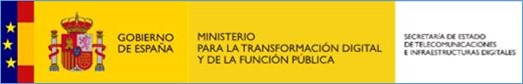 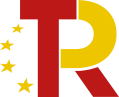 PLAN DE  RECUPERACIÓN
Se destacan aspectos relevantes contenidos en el Artículo 13 de la LGTEL (cont.):
La instalación y explotación de redes públicas o la prestación de servicios de comunicaciones electrónicas disponibles al público por operadores controlados directa o indirectamente por AAPP deberán llevarse a cabo en las condiciones establecidas en el artículo 8 de la LGTEL y, en particular, con las siguientes condiciones (Art. 13.4):
Los operadores tienen reconocido directamente el derecho a acceder en condiciones neutrales, objetivas, transparentes, equitativas y no discriminatorias a las infraestructuras y recursos asociados utilizados por los operadores controlados directa o indirectamente por AAPP.
Los operadores tienen reconocido directamente el derecho de uso compartido de las infraestructuras de red de comunicaciones electrónicas y sus recursos asociados instaladas por los operadores controlados directa o indirectamente por AAPP en condiciones neutrales, objetivas, transparentes, equitativas y no discriminatorias.
Las AAPP deberán mantener una separación estructural entre dichos operadores y los órganos encargados de la regulación y gestión de los derechos de utilización del dominio público correspondiente.
148
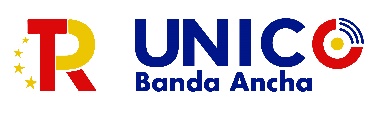 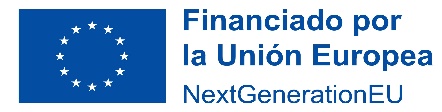 La Ley General de Telecomunicaciones y las AAPP
148
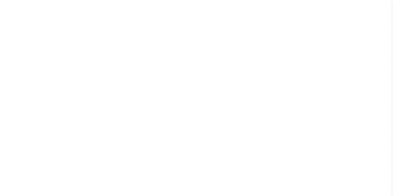 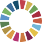 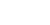 Suministro de redes y servicios 
de telecomunicaciones a terceros
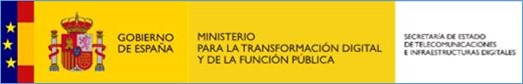 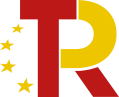 PLAN DE  RECUPERACIÓN
Se destacan aspectos relevantes contenidos en el Artículo 13 de la LGTEL (cont.):
Dos excepciones respecto a cumplir el principio de inversor privado o la comunicación al Registro de operadores:
Si los órganos competentes de las AAPP y entidades dependientes de ellas llevan a cabo la difusión a los ciudadanos del servicio de televisión digital en zonas donde no exista cobertura de televisión digital terrestre, se considera que se produce una situación de fallo de mercado. Por ello, estas iniciativas no deben sujetarse al principio de inversor privado ni deben comunicarse al Registro de operadores, salvo que la red se ponga a disposición de terceros, a título oneroso o gratuito, o que a través de la misma se presten otros servicios disponibles al público distintos del servicio de televisión digital, en cuyo caso aplica lo regulado en este artículo (Art. 13.2).
La instalación y explotación de redes, por parte de AAPP, que se lleve a cabo en el marco de programas de ayudas otorgadas directamente por la Comisión Europea y sus Servicios o entidades se regirá en exclusiva por el instrumento que regule el otorgamiento de las ayudas y el resto de normativa europea, no siendo necesaria la inscripción de la Administración pública en el Registro de operadores. Ejemplo: caso de los proyectos de la iniciativa WIFI4EU.
149
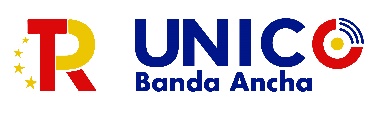 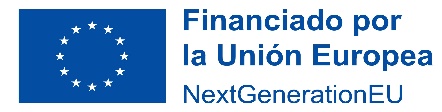 La Ley General de Telecomunicaciones y las AAPP
149
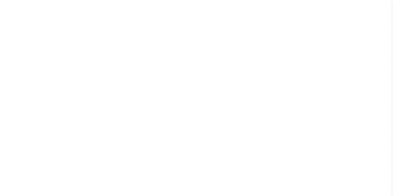 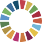 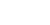 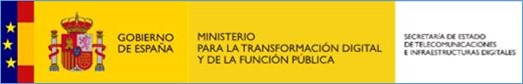 Derechos y obligaciones como operador
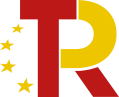 PLAN DE  RECUPERACIÓN
La instalación y explotación de redes públicas o la prestación de servicios de comunicaciones electrónicas disponibles al público por operadores controlados directa o indirectamente por AAPP, como con el resto de operadores, conlleva derechos y obligaciones regulados en la LGTEL. Aunque no es objeto del presente curso tratar en detalle dichos derechos y obligaciones, se mencionan los principales artículos de la LGTEL a tener en cuenta, adicionalmente a los ya mencionados en anteriores transparencias:
Título II. Capítulo I. Disposiciones generales:
Artículo 8. Condiciones para el suministro de redes y prestación de servicios de comunicaciones electrónicas.
Artículo 9. Obligaciones de suministro de información.
Título II. Capítulo II. Notificaciones:
Artículo 11. Derechos derivados de la notificación.
Artículo 12. Obligaciones derivadas de la notificación.
150
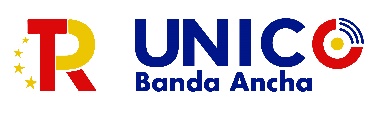 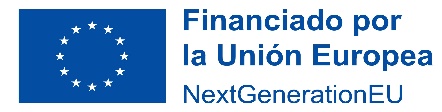 La Ley General de Telecomunicaciones y las AAPP
150
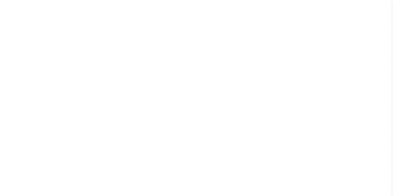 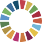 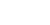 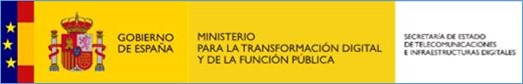 Derechos y obligaciones como operador
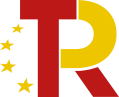 PLAN DE  RECUPERACIÓN
Se mencionan los principales artículos de la LGTEL a tener en cuenta (cont.):
Título III. Capítulo I. Obligaciones de servicio público:
Sección 1.ª Delimitación. Artículo 35. Delimitación de las obligaciones de servicio público.
Sección 1.ª Delimitación. Artículo 36. Categorías de obligaciones de servicio público.
Sección 2.ª El servicio universal. Artículo 37. Concepto y ámbito de aplicación.
Sección 2.ª El servicio universal. Artículo 38. Asequibilidad del servicio universal.
Sección 2.ª El servicio universal. Artículo 39. Accesibilidad del servicio universal.
Sección 2.ª El servicio universal. Artículo 40. Designación de los operadores encargados de la prestación del servicio.
Sección 2.ª El servicio universal. Artículo 41. Control del gasto.
Sección 2.ª El servicio universal. Artículo 42. Coste y financiación del servicio universal.
Sección 3.ª Otras obligaciones de servicio público. Artículo 43. Otras obligaciones de servicio público.
Título III. Capítulo IV. Derechos de los usuarios finales:
Artículo 74. Comunicaciones de emergencia y número de emergencia 112.
151
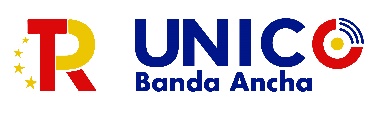 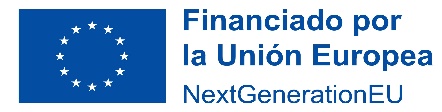 La Ley General de Telecomunicaciones y las AAPP
151
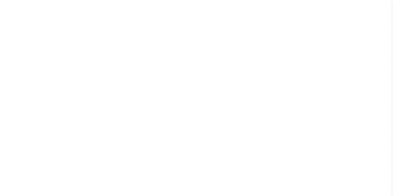 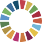 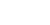 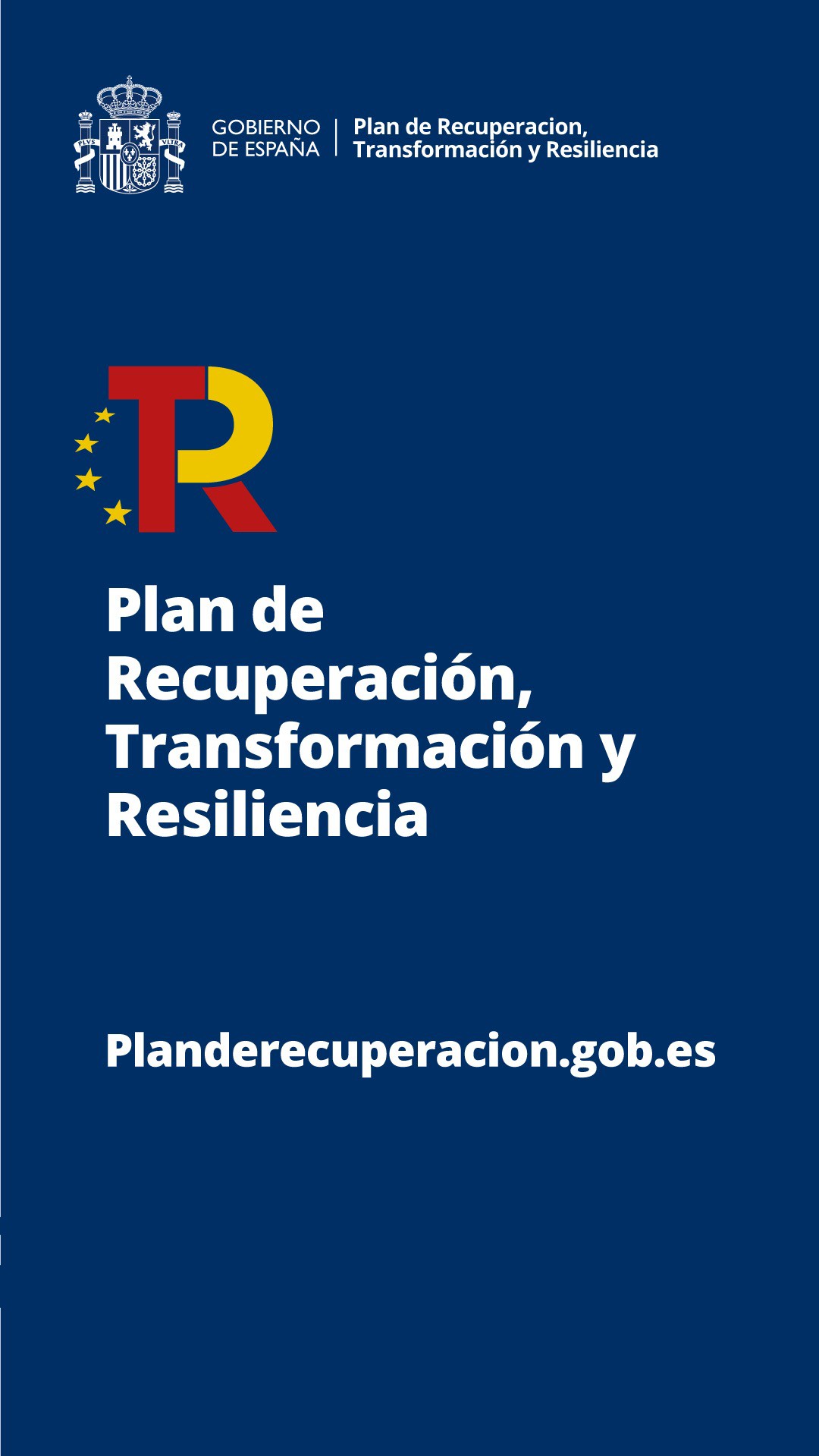 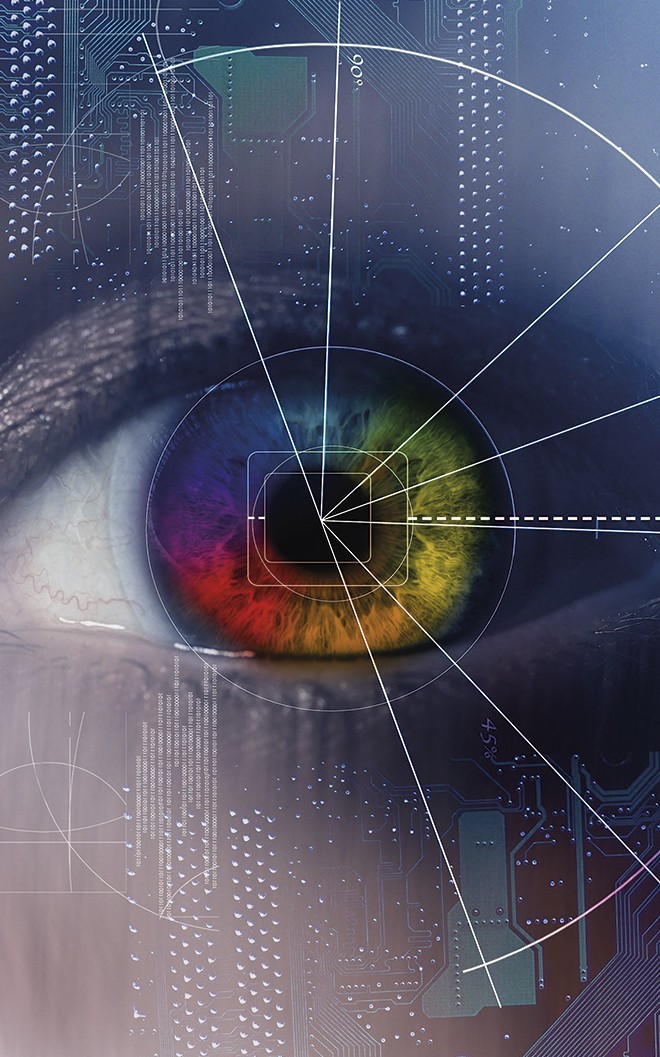 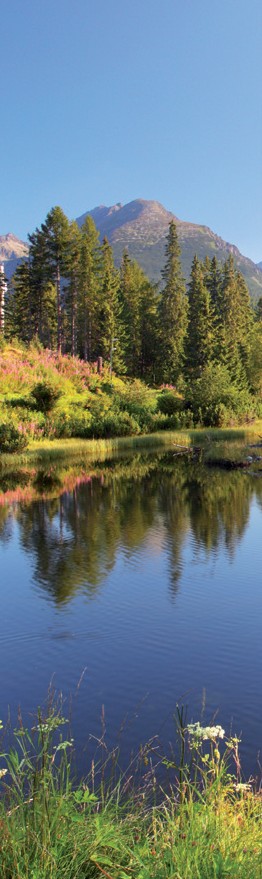 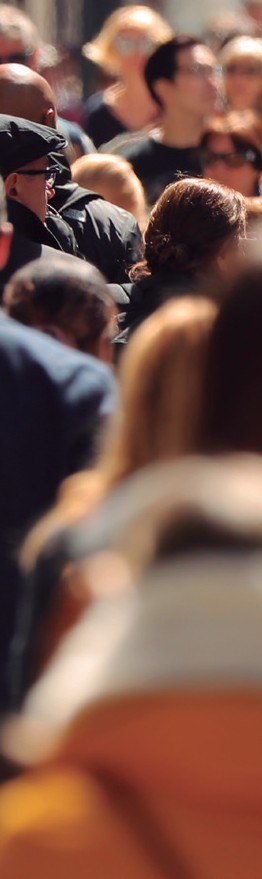 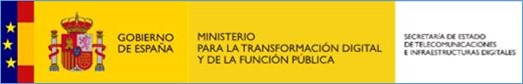 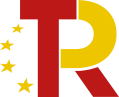 PLAN DE  RECUPERACIÓN
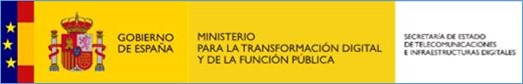 Anexo 5: 
Servicio Universal
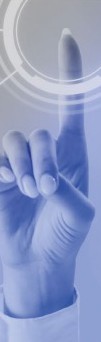 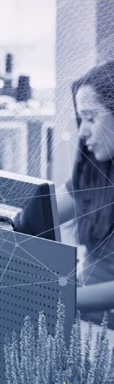 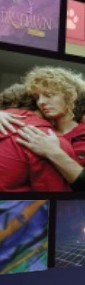 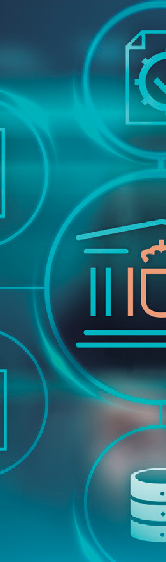 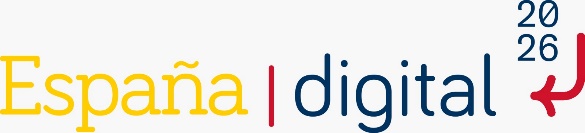 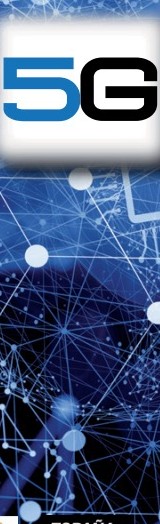 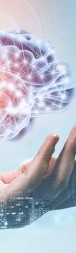 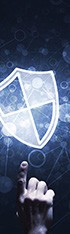 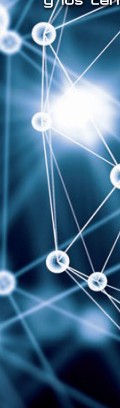 152
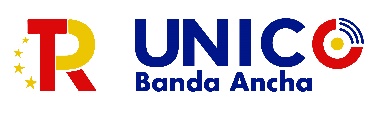 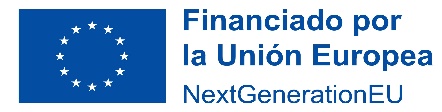 La Ley General de Telecomunicaciones y las AAPP
152
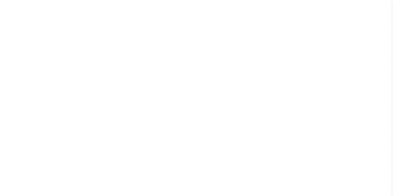 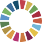 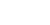 Obligación de servicio público:
el servicio universal
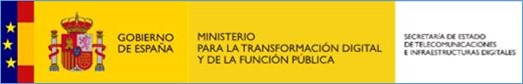 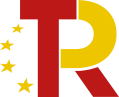 PLAN DE  RECUPERACIÓN
Entre las distintas obligaciones de un operador de telecomunicaciones, se va a describir brevemente el llamado servicio universal, ya que sobre todo las Entidades Municipales realizan consultas con dudas respecto a este servicio. Se regula en el Título III, Capítulo I “Obligaciones de servicio público” y sección 2ª “El servicio universal” en los artículos 37 a 42 de la nueva LGTEL.

En el artículo 37 se regula tanto el concepto como el ámbito de aplicación:
Concepto: se entiende por servicio universal el conjunto definido de servicios cuya prestación se garantiza para todos los consumidores con independencia de su localización geográfica, en condiciones de neutralidad tecnológica, con una calidad determinada y a un precio asequible.
153
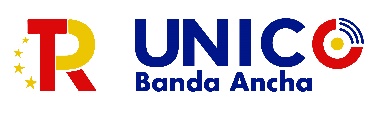 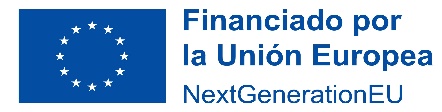 La Ley General de Telecomunicaciones y las AAPP
153
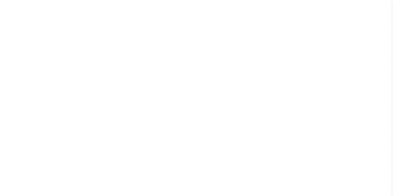 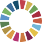 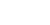 Obligación de servicio público:
el servicio universal
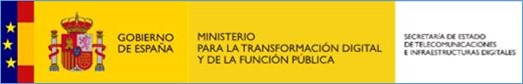 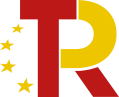 PLAN DE  RECUPERACIÓN
En el artículo 37 se regula tanto el concepto como el ámbito de aplicación (cont.):
Ámbito de aplicación:
Servicio de acceso adecuado y disponible a una internet de banda ancha a través de una conexión subyacente en una ubicación fija, que deberá soportar el conjunto mínimo de servicios a que se refiere el anexo III. La velocidad mínima de acceso a una internet de banda ancha se fija en 10 Mbit por segundo en sentido descendente.
Servicios de comunicaciones vocales a través de una conexión subyacente en una ubicación fija.
En el artículo 38 se regula la asequibilidad del servicio universal: los precios minoristas en los que se prestan los servicios incluidos dentro del servicio universal han de ser asequibles y no deben impedir a los consumidores con rentas bajas o con necesidades sociales especiales acceder a tales servicios.
154
* Se incluye en Notas el contenido completo de los artículos 37 y 38, así como del Anexo III de la LGTEL
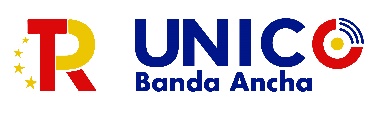 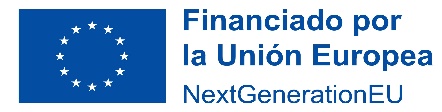 La Ley General de Telecomunicaciones y las AAPP
154
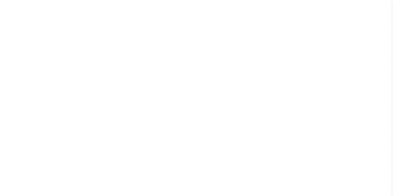 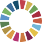 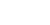 [Speaker Notes: Artículo 37. Concepto y ámbito de aplicación.

1. Se entiende por servicio universal el conjunto definido de servicios cuya prestación se garantiza para todos los consumidores con independencia de su localización geográfica, en condiciones de neutralidad tecnológica, con una calidad determinada y a un precio asequible.
Los servicios incluidos en el servicio universal, en los términos y condiciones que mediante real decreto se determinen por el Gobierno, son:
a) Servicio de acceso adecuado y disponible a una internet de banda ancha a través de una conexión subyacente en una ubicación fija, que deberá soportar el conjunto mínimo de servicios a que se refiere el anexo III. La velocidad mínima de acceso a una internet de banda ancha se fija en 10 Mbit por segundo en sentido descendente.
Mediante real decreto, teniendo en cuenta la evolución social, económica y tecnológica y las condiciones de competencia en el mercado, se modificará la velocidad mínima de acceso a una internet de banda ancha, en particular, escalando dicha velocidad mínima a 30 Mbit por segundo en sentido descendente tan pronto como sea posible en función de la extensión de las redes y del estado de la técnica, así como se determinarán sus características y parámetros técnicos, y se podrá modificar el conjunto mínimo de servicios que deberá soportar el servicio de acceso a una internet de banda ancha a que se refiere el anexo III.
b) Servicios de comunicaciones vocales a través de una conexión subyacente en una ubicación fija.
2. La conexión subyacente en una ubicación fija podrá limitarse al soporte de los servicios de las comunicaciones vocales, cuando así lo solicite el consumidor.
3. Mediante real decreto, se podrá ampliar el ámbito de aplicación del servicio universal o de algunos de sus elementos u obligaciones a los usuarios finales que sean microempresas y pequeñas y medianas empresas y organizaciones sin ánimo de lucro.
4. Las condiciones en que se preste el servicio universal deberán perseguir reducir al mínimo las distorsiones del mercado, en particular cuando la prestación de servicios se realice a precios o en condiciones divergentes de las prácticas comerciales normales, salvaguardando al mismo tiempo el interés público.
5. El Gobierno, de conformidad con la normativa comunitaria, podrá revisar la determinación de los servicios que forman parte del servicio universal, así como el alcance de las obligaciones de servicio universal.

Artículo 38. Asequibilidad del servicio universal.

1. Los precios minoristas en los que se prestan los servicios incluidos dentro del servicio universal han de ser asequibles y no deben impedir a los consumidores con rentas bajas o con necesidades sociales especiales acceder a tales servicios. A tales efectos, mediante real decreto, previo informe de la Comisión Nacional de los Mercados y la Competencia, se determinarán las características sociales y de poder adquisitivo correspondientes para determinar de que los consumidores tienen rentas bajas o necesidades sociales especiales.
2. La Comisión Nacional de los Mercados y la Competencia, en coordinación con el Ministerio de Asuntos Económicos y Transformación Digital y con el departamento ministerial competente en materia de protección de los consumidores y usuarios, supervisará la evolución y el nivel de la tarificación al público de los servicios incluidos en el servicio universal, bien sean prestados por todos los operadores o bien sean prestados por el operador u operadores designados, en particular en relación con los niveles nacionales de precios al consumo y de rentas.
3. Todos los operadores que presten servicios de acceso a una internet de banda ancha y los servicios de comunicaciones vocales que se presten a través de una conexión subyacente en una ubicación fija deben ofrecer a los consumidores con rentas bajas o con necesidades sociales especiales opciones o paquetes de tarifas que difieran de las aplicadas en condiciones normales de explotación comercial en condiciones transparentes, públicas y no discriminatorias. A tal fin se podrá exigir a dichos operadores que apliquen limitaciones de precios, tarifas comunes, equiparación geográfica u otros regímenes similares. Mediante real decreto se podrá establecer si los operadores, en el marco de estas opciones o paquetes de tarifas, disponen de la posibilidad o no de fijar un volumen máximo de datos a transmitir en el servicio de acceso a internet de banda ancha.
Entre estas opciones o paquetes de tarifas deberán figurar un abono social para servicios de comunicaciones vocales que se presten a través de una conexión subyacente en una ubicación fija, un abono social para servicios de acceso a una internet de banda ancha que se presten a través de una conexión subyacente en una ubicación fija y un abono social que incluya de manera empaquetada ambos servicios.
La Comisión Nacional de los Mercados y la Competencia, previo informe de la Secretaría de Estado de Economía y Apoyo a la Empresa y de la Secretaría de Estado de Telecomunicaciones e Infraestructuras Digitales, podrá exigir la modificación o supresión de las opciones o paquetes de tarifas ofrecidas por los operadores a los consumidores con rentas bajas o con necesidades sociales especiales, para lo cual podrá exigir a dichos operadores que apliquen limitaciones de precios, tarifas comunes, equiparación geográfica u otros regímenes similares. En todo caso, el Ministerio de Asuntos Económicos y Transformación Digital podrá proponer a la Comisión Nacional de los Mercados y la Competencia la modificación o supresión de las opciones o paquetes de tarifas ofrecidas por los operadores a los consumidores con rentas bajas o con necesidades sociales especiales.
4. Cuando el cumplimiento de las obligaciones de asequibilidad por todos los operadores impuestas en el apartado anterior dé lugar a una carga administrativa o financiera excesiva, la Comisión Nacional de los Mercados y la Competencia, previo informe de la Secretaría de Estado de Economía y Apoyo a la Empresa y de la Secretaría de Estado de Telecomunicaciones e Infraestructuras Digitales, podrá decidir, con carácter excepcional, imponer la obligación de ofrecer estas opciones o paquetes de tarifas solo al operador u operadores designados en virtud de lo establecido en el artículo 40, en cuyo caso deberá velar por que todos los consumidores de renta baja o con necesidades sociales especiales disfruten de una variedad de operadores que ofrecen opciones de tarifas adecuadas a sus necesidades, a menos que ello resulte imposible o cree una carga organizativa o financiera adicional excesiva.
5. Los consumidores con rentas bajas o con necesidades sociales especiales que puedan beneficiarse de dichas opciones o paquetes de tarifas tienen el derecho de celebrar un contrato y que su número siga disponible durante un período adecuado y se evite la desconexión injustificada del servicio.
6. Los operadores que tengan la obligación de ofrecer opciones o paquetes de tarifas a consumidores con rentas bajas o con necesidades sociales especiales deberán publicarlas adecuadamente, garantizar que sean transparentes, que las apliquen de conformidad con el principio de no discriminación y mantener informados a la Comisión Nacional de los Mercados y la Competencia y al Ministerio de Asuntos Económicos y Transformación Digital.
7. Mediante real decreto, se podrán establecer requisitos para que el servicio de acceso a una internet de banda ancha y los servicios de comunicaciones vocales que se presten a través de una conexión subyacente en una ubicación no fija resulten asequibles en aras de garantizar la plena participación social y económica de los consumidores en la sociedad.
8. Todos los operadores que presten servicios de acceso a una internet de banda ancha y los servicios de comunicaciones vocales que se presten a través de una conexión subyacente en una ubicación fija en el marco del servicio universal deben garantizar el cumplimiento de las condiciones de velocidad de acceso a internet y de prestación de los servicios normativamente establecidas así como las que figuren en los correspondientes contratos con los consumidores.

ANEXO III
Conjunto mínimo de los servicios que deberá soportar el servicio de acceso adecuado a internet de banda ancha a que se refiere el artículo 37.1.a):
1.º) correo electrónico;
2.º) motores de búsqueda que permitan la búsqueda y obtención de información de todo tipo;
3.º) herramientas básicas de formación y educación en línea;
4.º) prensa o noticias en línea;
5.º) adquisición o encargo de bienes o servicios en línea;
6.º) búsqueda de empleo y herramientas para la búsqueda de empleo;
7.º) establecimiento de redes profesionales;
8.º) banca por internet;
9.º) utilización de servicios de administración electrónica;
10.º) redes sociales y mensajería instantánea;
11.º) llamadas telefónicas y videollamadas (calidad estándar).]
Obligación de servicio público:
el servicio universal
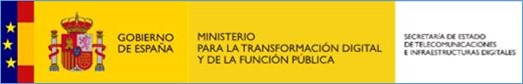 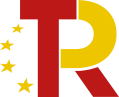 PLAN DE  RECUPERACIÓN
En el artículo 39 se regula la accesibilidad del servicio universal: los consumidores con discapacidad deben tener un acceso a los servicios incluidos en el servicio universal a un nivel equivalente al que disfrutan otros consumidores.
En el artículo 40 se regula la designación de los operadores encargados de la prestación del servicio universal: cuando la prestación de cualquiera de los servicios integrantes del servicio universal en una ubicación fija no quede garantizada por las circunstancias normales de explotación comercial, el Ministerio designará uno o más operadores para que satisfagan todas las solicitudes razonables de acceso a los servicios integrantes del servicio universal y garanticen su prestación eficiente en las partes afectadas del territorio nacional a efecto de asegurar su disponibilidad. Podrán designarse operadores diferentes para la prestación de los distintos servicios del servicio universal y abarcar distintas zonas o partes del territorio nacional.
155
* Se incluye en Notas el contenido completo de los artículos 39 y 40 de la LGTEL
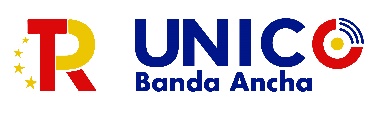 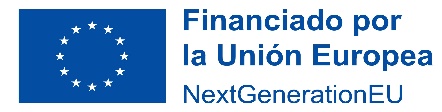 La Ley General de Telecomunicaciones y las AAPP
155
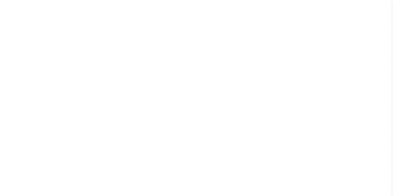 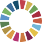 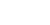 [Speaker Notes: Artículo 39. Accesibilidad del servicio universal.
1. Los consumidores con discapacidad deben tener un acceso a los servicios incluidos en el servicio universal a un nivel equivalente al que disfrutan otros consumidores.
2. A tal efecto, se podrán imponer como obligación de servicio universal medidas específicas con vistas a garantizar que los equipos terminales conexos y los equipos y servicios específicos que favorecen un acceso equivalente, incluidos, en su caso, los servicios de conversión a texto y los servicios de conversación total en modo texto, estén disponibles y sean asequibles.
3. Mediante real decreto se adoptarán medidas a fin de garantizar que los consumidores con discapacidad también puedan beneficiarse de la capacidad de elección de operadores de que disfruta la mayoría de los consumidores.

Artículo 40. Designación de los operadores encargados de la prestación del servicio universal.

1. Cuando la prestación de cualquiera de los servicios integrantes del servicio universal en una ubicación fija no quede garantizada por las circunstancias normales de explotación comercial, el Ministerio de Asuntos Económicos y Transformación Digital designará uno o más operadores para que satisfagan todas las solicitudes razonables de acceso a los servicios integrantes del servicio universal y garanticen su prestación eficiente en las partes afectadas del territorio nacional a efecto de asegurar su disponibilidad en todo el territorio nacional. A estos efectos podrán designarse operadores diferentes para la prestación de los distintos servicios del servicio universal y abarcar distintas zonas o partes del territorio nacional.
2. El sistema de designación de operadores encargados de garantizar la prestación de los servicios integrantes del servicio universal se establecerá mediante real decreto, con sujeción a los principios de eficiencia, objetividad, transparencia y no discriminación sin excluir a priori la designación de ningún operador. En todo caso, contemplará un mecanismo de licitación pública para la prestación de dichos servicios. Estos procedimientos de designación garantizarán que la prestación de los servicios incluidos en el servicio universal se haga de manera rentable y se podrán utilizar como medio para determinar el coste neto derivado de las obligaciones asignadas, a los efectos de lo dispuesto en el artículo 42.2.
3. Cuando uno de los operadores designados para la prestación del servicio universal se proponga entregar una parte sustancial o la totalidad de sus activos de red de acceso local a una persona jurídica separada de distinta propiedad, informará con la debida antelación al Ministerio de Asuntos Económicos y Transformación Digital a fin de evaluar las repercusiones de la operación prevista en el suministro en una ubicación fija de los servicios incluidos en el servicio universal. El Ministerio de Asuntos Económicos y Transformación Digital, como consecuencia de la evaluación realizada, podrá imponer, modificar o suprimir obligaciones a dicho operador designado.
4. El Ministerio de Asuntos Económicos y Transformación Digital podrá establecer objetivos de rendimiento aplicables al operador u operadores designados para la prestación del servicio universal.
5. El Ministerio de Asuntos Económicos y Transformación Digital notificará a la Comisión Europea las obligaciones de servicio universal impuestas al operador u operadores designados para el cumplimiento de obligaciones de servicio universal, así como los cambios relacionados con dichas obligaciones o con el operador u operadores designados.]
Obligación de servicio público:
el servicio universal
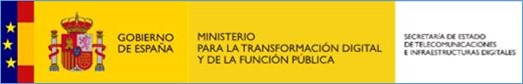 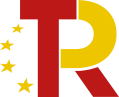 PLAN DE  RECUPERACIÓN
En el artículo 41 se regula el control del gasto en el ámbito del servicio universal, tal que los operadores deberán ofrecer a los consumidores sistemas para: 1) permitir a los consumidores el seguimiento y control de sus propios gastos, 2) evitar la desconexión injustificada del servicio y verificar el interés por seguir utilizando el servicio, y 3) no pueden verse obligados al pago de facilidades o servicios adicionales que no sean necesarios o que resulten superfluos para el servicio solicitado.
En el artículo 42 se regula el coste y la financiación del servicio universal: el coste neto de la obligación de prestación del servicio universal será financiado por un mecanismo de reparto entre aquellos operadores que obtengan por el suministro de redes públicas o la prestación de servicios de comunicaciones electrónicas disponibles al público unos ingresos brutos de explotación anuales superiores a 100 millones de euros. La Comisión Nacional de los Mercados y la Competencia se encargará de la gestión del Fondo nacional del servicio universal.
156
* Se incluye en Notas el contenido completo de los artículos 41 y 42 de la LGTEL
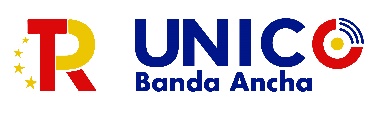 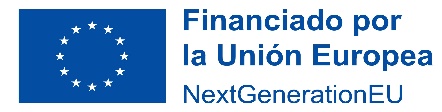 La Ley General de Telecomunicaciones y las AAPP
156
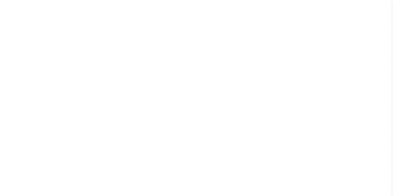 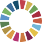 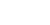 [Speaker Notes: Artículo 41. Control del gasto.

1. Los operadores que cumplan obligaciones de servicio universal en virtud de lo establecido en los artículos 37 a 40, deberán ofrecer a los consumidores las facilidades y los servicios específicos determinados mediante real decreto, que incluirán, en todo caso, los relacionados en la parte A del anexo VI del Código Europeo de Comunicaciones Electrónicas, a fin de permitir a los consumidores el seguimiento y control de sus propios gastos.
2. Dichos operadores deberán implantar un sistema para evitar la desconexión injustificada del servicio de comunicaciones vocales o de un servicio de acceso adecuado a internet de banda ancha de los consumidores con rentas bajas o con necesidades sociales especiales, incluido un mecanismo adecuado para verificar el interés por seguir utilizando el servicio.
3. Los consumidores que se beneficien del cumplimiento de las obligaciones de servicio universal no pueden verse obligados al pago de facilidades o servicios adicionales que no sean necesarios o que resulten superfluos para el servicio solicitado.

Artículo 42. Coste y financiación del servicio universal.

1. Todas las obligaciones que se incluyen en el servicio universal estarán sujetas a los mecanismos de financiación que se establecen en este artículo.
2. La Comisión Nacional de los Mercados y la Competencia determinará si la obligación de la prestación del servicio universal puede implicar una carga injusta para los operadores obligados a su prestación.
En caso de que se considere que puede existir dicha carga injusta, el coste neto de prestación del servicio universal será determinado periódicamente por la Comisión Nacional de los Mercados y la Competencia de acuerdo con los procedimientos de designación previstos en el artículo 40.2 o en función del ahorro neto que el operador conseguiría si no tuviera la obligación de prestar el servicio universal.
Para la determinación de este ahorro neto la Comisión Nacional de los Mercados y la Competencia desarrollará y publicará una metodología de acuerdo con los criterios que se establezcan mediante real decreto.
Las cuentas y demás información en que se base el cálculo del ahorro neto serán objeto de auditoría por parte de la Comisión Nacional de los Mercados y la Competencia. Los resultados y las conclusiones de la auditoría se pondrán a disposición del público.
3. El coste neto de la obligación de prestación del servicio universal será financiado por un mecanismo de reparto, en condiciones de transparencia, distorsión mínima del mercado, no discriminación y proporcionalidad, por aquellos operadores que obtengan por el suministro de redes públicas o la prestación de servicios de comunicaciones electrónicas disponibles al público unos ingresos brutos de explotación anuales superiores a 100 millones de euros. Esta cifra podrá ser actualizada o modificada mediante real decreto acordado en Consejo de Ministros, previo informe de la Comisión Nacional de los Mercados y la Competencia, en función de la evolución del mercado y de las cuotas que los distintos operadores tienen en cada momento en el mercado.
4. Una vez fijado este coste, la Comisión Nacional de los Mercados y la Competencia determinará las aportaciones que correspondan a cada uno de los operadores con obligaciones de contribución a la financiación del servicio universal.
Dichas aportaciones, así como, en su caso, las deducciones y exenciones aplicables, se verificarán de acuerdo con las condiciones que se establezcan por real decreto.
Las aportaciones recibidas se depositarán en el Fondo nacional del servicio universal.
5. El Fondo nacional del servicio universal tiene por finalidad garantizar la financiación del servicio universal.
El Fondo nacional del servicio universal ha de utilizar un sistema transparente y neutro de recaudación de contribuciones que evite el peligro de la doble imposición de contribuciones sobre operaciones soportadas y repercutidas por los operadores.
Los activos en metálico procedentes de los operadores con obligaciones de contribuir a la financiación del servicio universal se depositarán en este fondo, en una cuenta específica designada a tal efecto. Los gastos de gestión de esta cuenta serán deducidos de su saldo, y los rendimientos que este genere, si los hubiere, minorarán la contribución de los aportantes.
En la cuenta podrán depositarse aquellas aportaciones que sean realizadas por cualquier persona física o jurídica que desee contribuir, desinteresadamente, a la financiación de cualquier prestación propia del servicio universal.
Los operadores sujetos a obligaciones de prestación del servicio universal recibirán de este fondo la cantidad correspondiente al coste neto que les supone dicha obligación, calculado según el procedimiento establecido en este artículo.
La Comisión Nacional de los Mercados y la Competencia se encargará de la gestión del Fondo nacional del servicio universal. Mediante real decreto se determinará su estructura, organización, mecanismos de control y la forma y plazos en los que se realizarán las aportaciones.
6. Mediante real decreto podrá preverse la existencia de un mecanismo de compensación directa entre operadores para aquellos casos en que la magnitud del coste no justifique los costes de gestión del fondo nacional del servicio universal.]
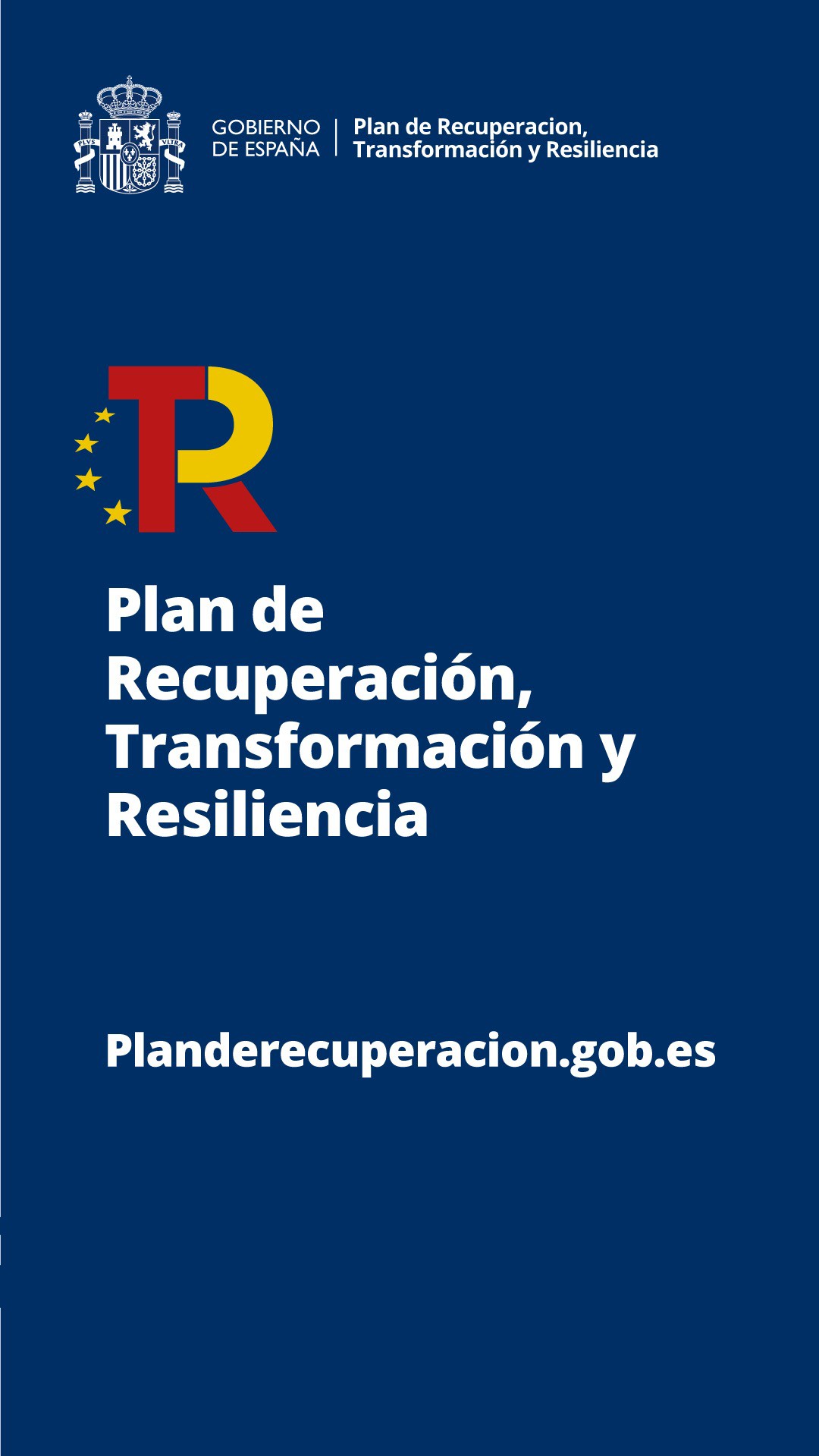 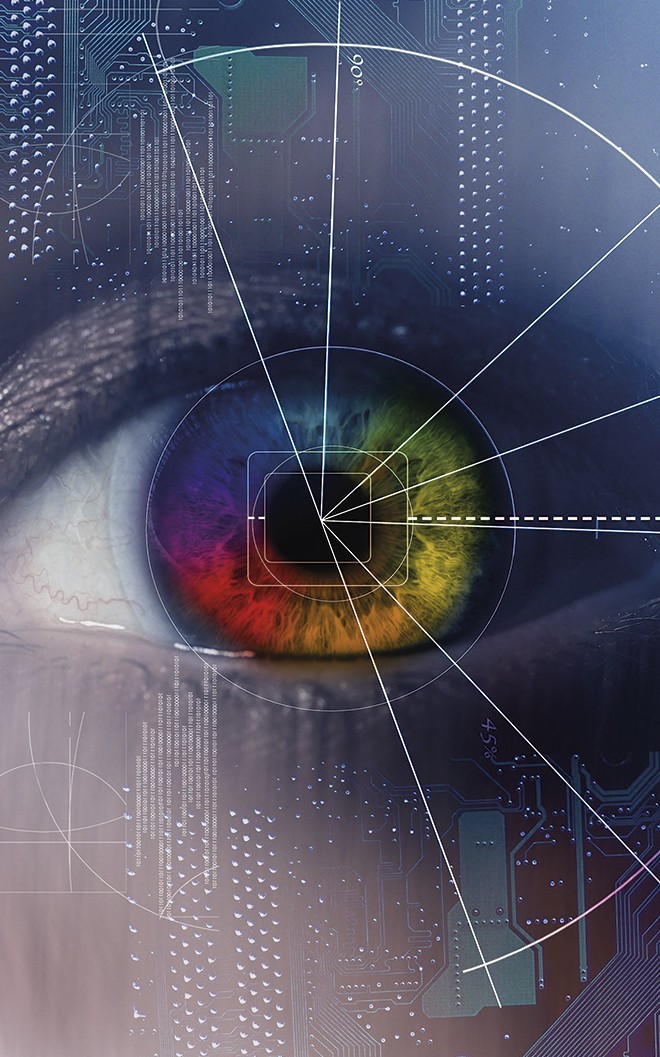 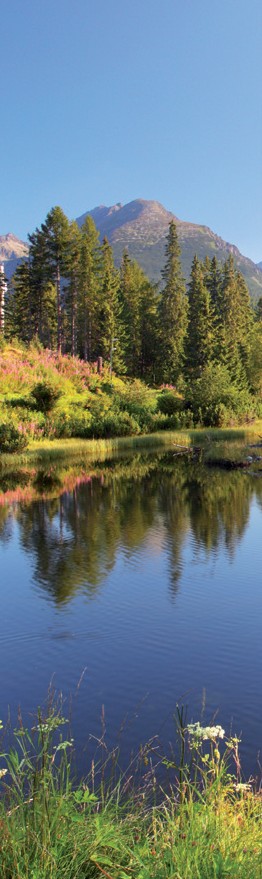 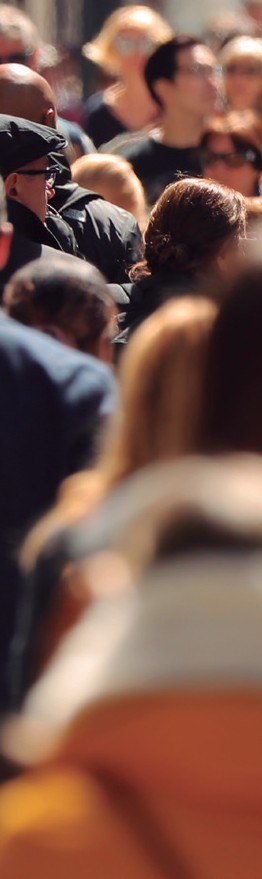 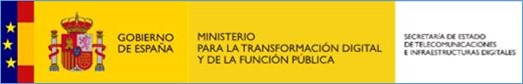 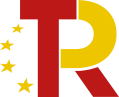 PLAN DE  RECUPERACIÓN
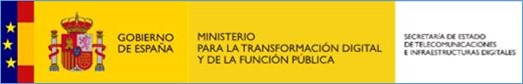 Anexo 6: Ayudas europeas al despliegue UNICO. 
Oportunidad única
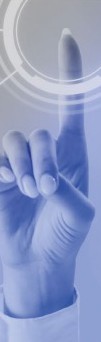 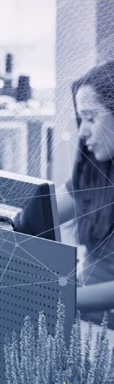 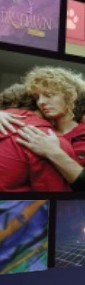 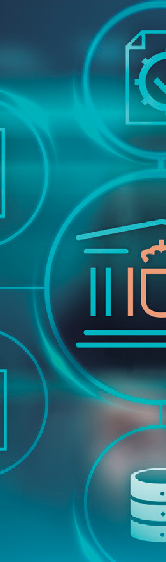 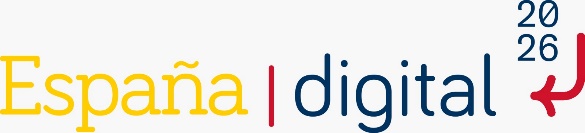 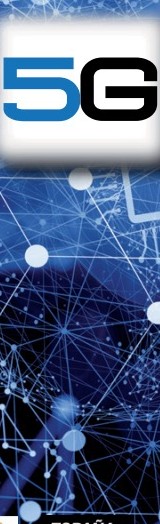 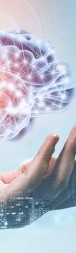 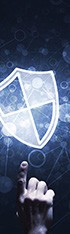 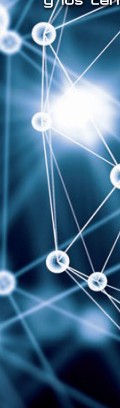 157
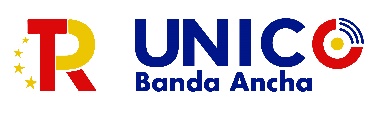 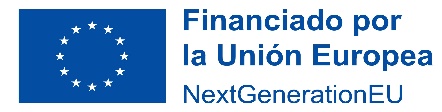 La Ley General de Telecomunicaciones y las AAPP
157
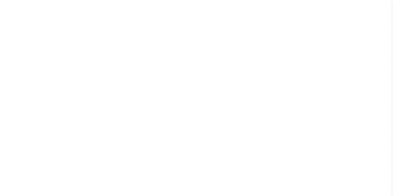 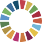 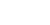 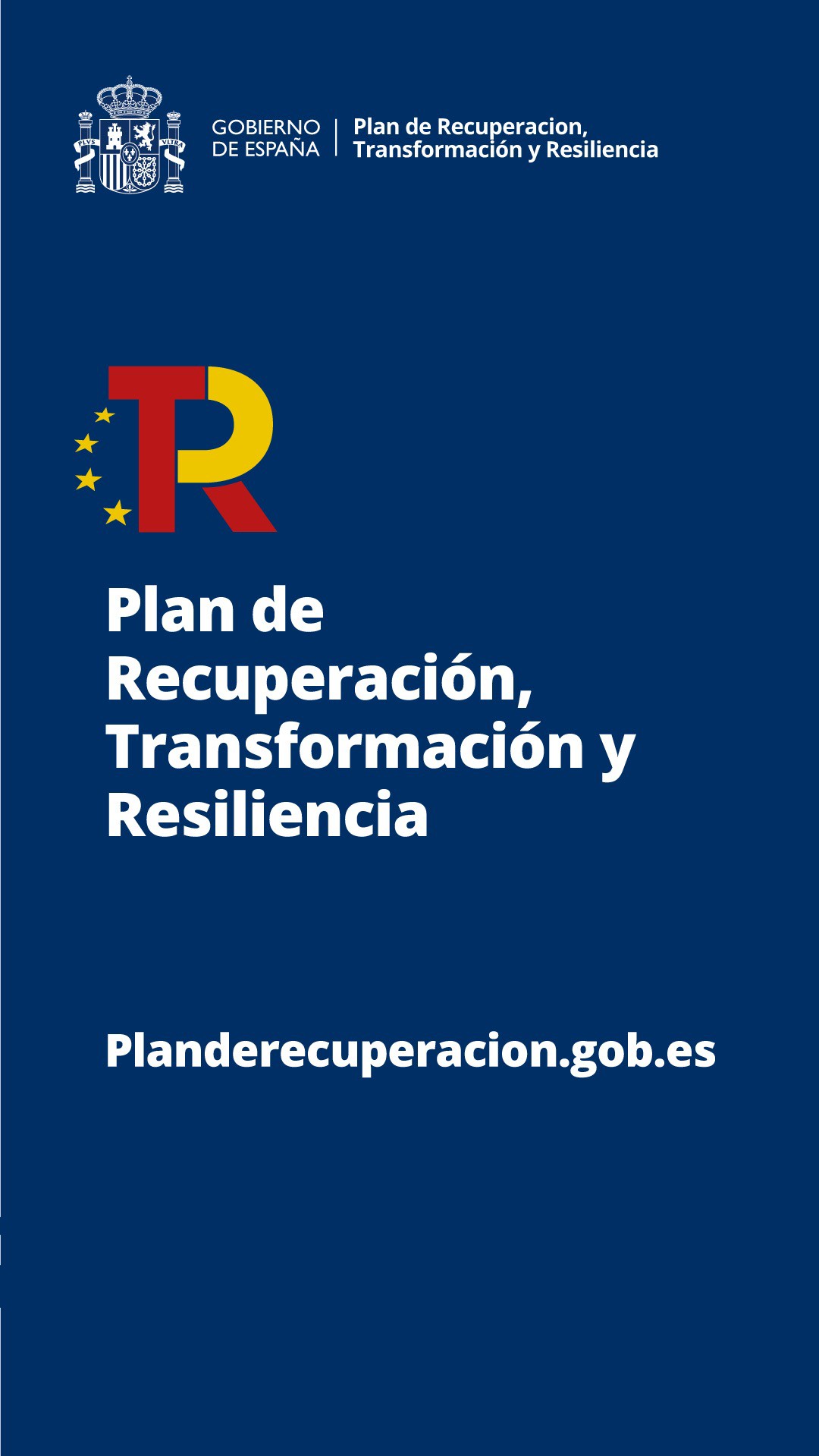 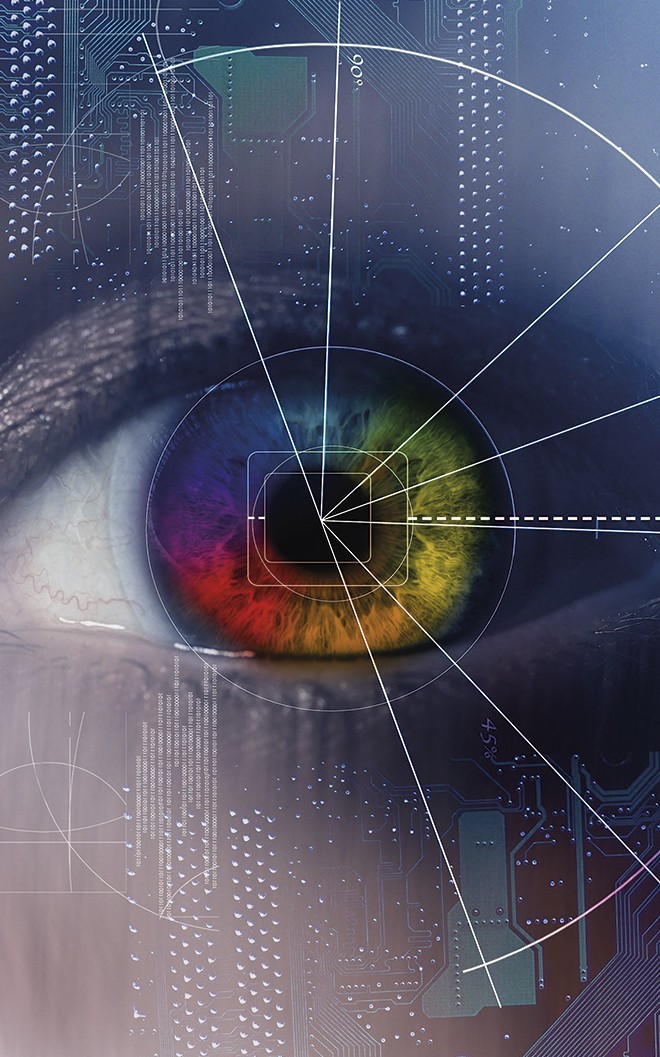 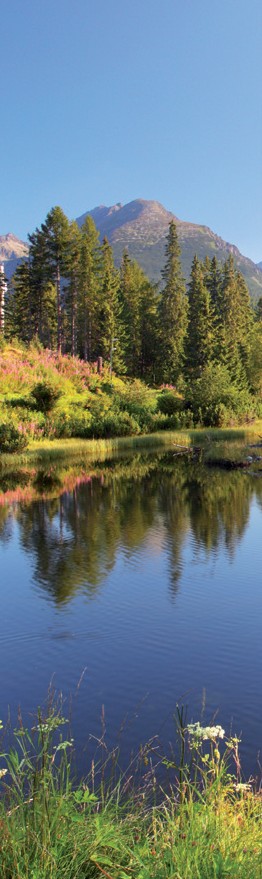 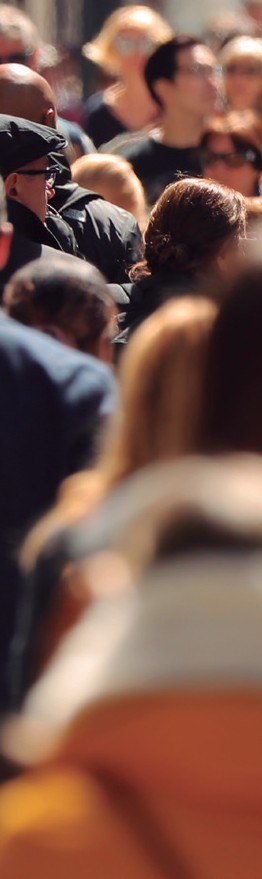 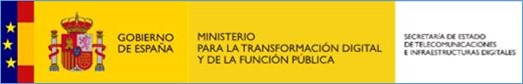 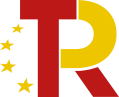 PLAN DE  RECUPERACIÓN
ÍNDICE DEL ANEXO 6
Qué son las ayudas europeas UNICO
Problemática e impacto: necesidad de agilización de los permisos UNICO
Buenas prácticas de agilización
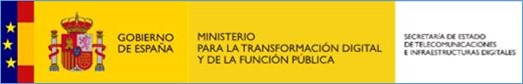 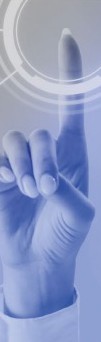 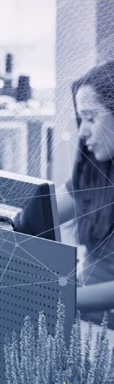 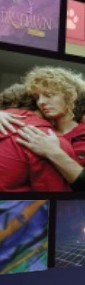 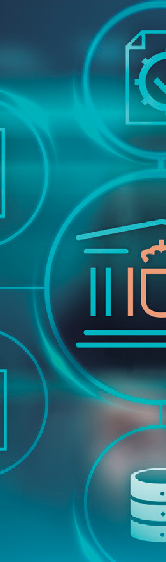 NOTA INFORMATIVA: 
se incluye esta sección en el curso al tener estas ayudas una importancia fundamental en lograr el objetivo de Estado de tener al 100% de los ciudadanos y empresas conectados a redes de banda ancha ultrarrápida (>100Mbps) a finales del año 2025. Este objetivo depende en gran parte de la agilidad en la concesión de los permisos y licencias por parte de las distintas AAPP, y en particular, los permisos UNICO de las ayudas europeas a la conectividad
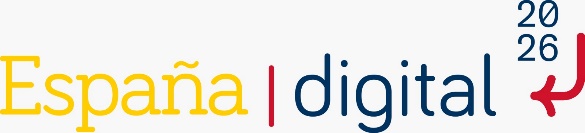 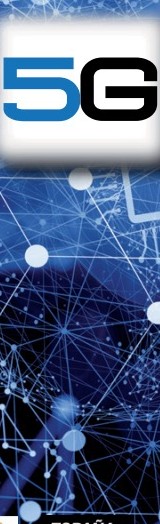 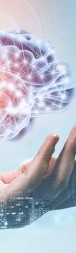 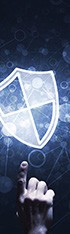 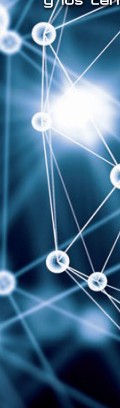 158
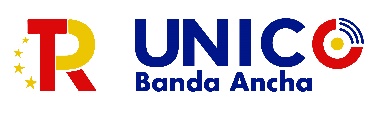 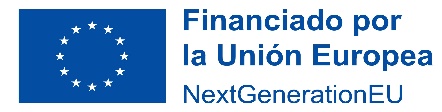 La Ley General de Telecomunicaciones y las AAPP
158
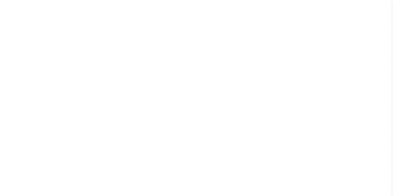 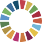 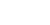 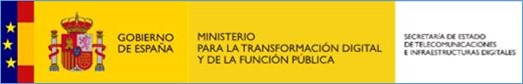 Qué son las ayudas europeas UNICO
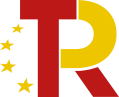 PLAN DE  RECUPERACIÓN
Son ayudas al despliegue de banda ancha rápida y ultrarrápida (también conocidas como de nueva generación).
Fundamentalmente despliegue de fibra óptica por canalización o vía aérea, por infraestructura existente o nueva infraestructura (obra civil).
Despliegue de troncales / “backhaul”, así como de red de distribución, por dominio público.
Programas de ayudas europeas al despliegue:
PEBA-NGA 2018, 2019 y 2020, con cargo a FEDER, 430 M€.
UNICO Banda Ancha 2021, 2022 y 2023 con cargo al PRTR, 690 M€.
UNICO 5G Redes Backhaul Fibra, 450 M€.
Otros programas UNICO, 300 M€.
Total: 1.870 M€.
159
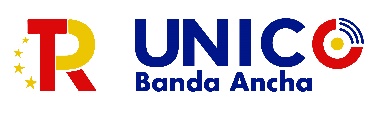 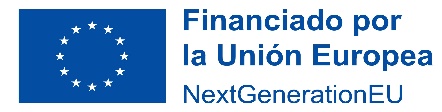 La Ley General de Telecomunicaciones y las AAPP
159
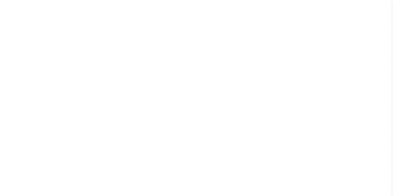 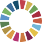 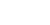 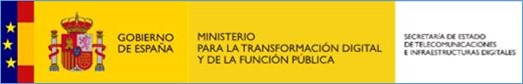 Qué son las ayudas europeas UNICO
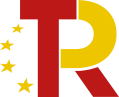 PLAN DE  RECUPERACIÓN
Objetivos principales de estos programas:
Hacer llegar la conectividad de banda ancha a zonas blancas* y grises**, beneficiando a ciudadanos y empresas: tener el 100% de la población con acceso a banda ancha en el año 2025 a más de 100Mbps.
Impulsar el desarrollo económico de las áreas donde se facilita la conectividad.
Disminuir la brecha digital y aumentar la cohesión social y económica territorial, con especial foco en zonas rurales.
Los ciudadanos / empresas tengan acceso a servicios como Teletrabajo, Teleeducación, Teleasistencia, ocio a través de internet, negocios que necesitan de ese tipo de conectividad, etc.
Las ayudas tienen fechas límite de cumplimiento con Europa.
Si no se cumplen esos hitos temporales se pierden dichas ayudas, por devolución de los fondos, y los proyectos de conectividad de banda ancha ultrarrápida no se desplegarían.
160
* Zona blanca: zona en la que actualmente no existan redes de banda ancha y no es probable que sean construidas en un plazo de tres años por inversores privados. 
** Zona gris: zona en la que solo exista o se vaya a desplegar en los próximos tres años una sola red de banda ancha y ningún otro operador tenga previsto desplegar otra red de nueva generación en los próximos tres años.
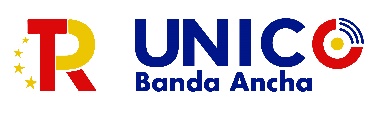 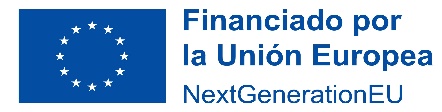 La Ley General de Telecomunicaciones y las AAPP
160
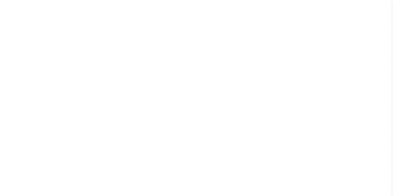 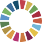 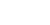 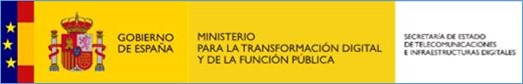 Problemática e impacto: necesidad de agilización 
de los permisos UNICO
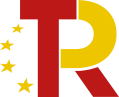 PLAN DE  RECUPERACIÓN
Los Operadores reportan retrasos en la ejecución de proyectos debido, entre otras razones, a retrasos en la concesión de permisos en algunas Entidades Públicas*.
Programas UNICO: más ayudas -> mayor número de solicitud de permisos -> necesidad de mayor agilidad en concesión de permisos.
Se necesitan soluciones que ayuden a mejorar la agilización de la concesión de los permisos UNICO.
Si no se conceden a tiempo, hay que devolver los fondos a Bruselas, y los ciudadanos pierden la oportunidad de disfrutar de conectividad de banda ancha ultrarrápida.
Si no se agiliza la concesión de permisos cuanto antes, hay riesgo alto que durante 2023 haya retorno de fondos PRTR (UNICO).
161
* Recordar que la legislación sectorial vigente de Telecomunicaciones, Ley General de Telecomunicaciones 11/2022 , estipula que los permisos para despliegue de redes de banda ancha ultrarrápida deben concederse en un plazo máximo de 4 meses (120 o 90 días, según el caso)
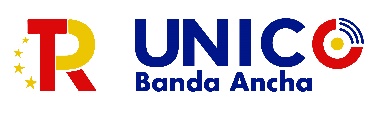 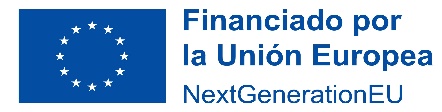 La Ley General de Telecomunicaciones y las AAPP
161
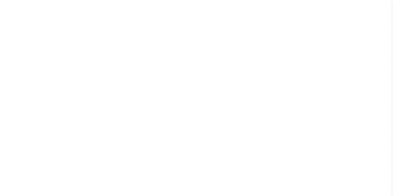 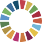 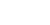 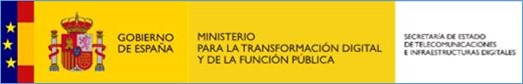 Problemática e impacto: necesidad de agilización 
de los permisos UNICO
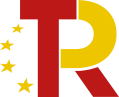 PLAN DE  RECUPERACIÓN
El principal impacto es para los ciudadanos y empresas: si se pierde la ayuda europea, no habrá despliegue de banda ancha ultrarrápida y esos ciudadanos / empresas no podrán tener acceso a servicios actualmente muy demandados (Teletrabajo, Teleeducación, Teleasistencia, etc) con la calidad adecuada. La pandemia COVID ha demostrado que estos servicios son esenciales.
Es una oportunidad única que no debemos desaprovechar: hay zonas rurales despobladas que sin el incentivo de las ayudas los operadores no tienen interés en invertir en despliegues. No se les puede obligar, es un mercado de libre competencia.
Impacto en proyectos y Unidades Inmobiliarias (UUII) por programa:
Programas PEBA-NGA 2020/2021: 45 proyectos y 809.561 UUII
Programa UNICO BA 2021: 52 proyectos y 1.288.359 UUII
Programa UNICO BA 2022: 50 proyectos y 728.534 UUII
Programa UNICO BA 2023: 50 proyectos y 358.697 UUII
162
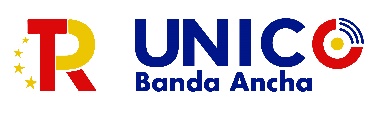 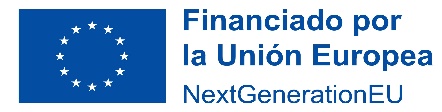 La Ley General de Telecomunicaciones y las AAPP
162
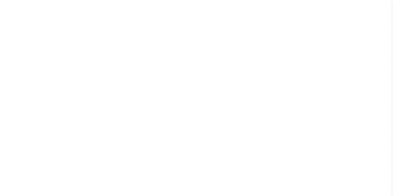 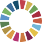 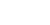 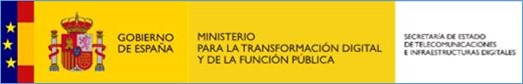 Buenas prácticas de agilización
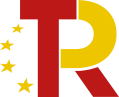 PLAN DE  RECUPERACIÓN
Ejercer competencia para uso de Declaraciones Responsables y Comunicaciones Previas: como habilita la LGTEL a las AAPP respecto a su régimen normativo en dominio público en el Artículo 49.9:
«Para la instalación y despliegue de redes públicas de comunicaciones electrónicas y sus recursos asociados que deban realizarse en dominio público, las Administraciones Públicas podrán establecer, cada una en el ámbito exclusivo de sus competencias y para todos o algunos de los casos, que la tramitación se realice mediante declaración responsable o comunicación previa.»
Hay distintas AAPP (Ayuntamientos, Diputaciones, CCAA, etc.) que están aplicando esta disposición para agilizar la tramitación de permisos UNICO:
Algunas la aplican para todas las solicitudes de permisos UNICO.
Otras sólo la aplican en algunos casos: por ejemplo, para aquellos permisos UNICO cuyo despliegue sea por infraestructura existente, sin obra civil. El despliegue de fibra óptica por infraestructura ya existente tiene un riesgo de impacto casi inexistente.
163
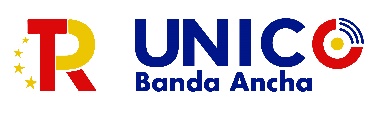 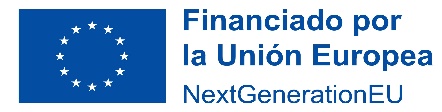 La Ley General de Telecomunicaciones y las AAPP
163
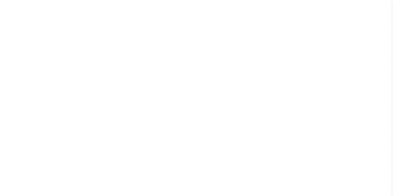 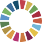 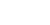 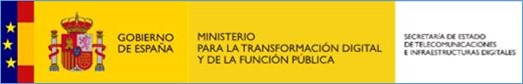 Buenas prácticas de agilización
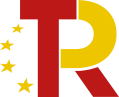 PLAN DE  RECUPERACIÓN
Hay distintas AAPP (Ayuntamientos, Diputaciones, CCAA, etc.) que están aplicando esta disposición para agilizar la tramitación de permisos UNICO (cont.):
Art. 105 bis “Actos sujetos a declaración responsable” de la Ley 5/1999 de Urbanismo de Castilla y León:
«1. Están sometidos al régimen de declaración responsable, sin perjuicio de las demás intervenciones públicas que procedan, los siguientes actos:
e) Instalación de tendidos eléctricos, telefónicos y similares.
g) Ejecución de obras e instalaciones en el subsuelo, cuando no tengan entidad equiparable a las obras de nueva planta o ampliación ni afecten a elementos estructurales.»
Art. 264.2.g) de la Ley 13/2015 de Ordenación Territorial y Urbanística de la Región de Murcia:
«2. Están sujetos a declaración responsable en materia de urbanismo los siguientes actos:
g) Instalación de redes energéticas y de comunicaciones.»
164
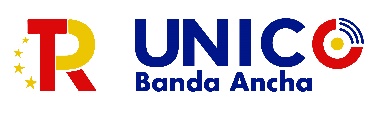 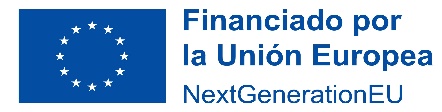 La Ley General de Telecomunicaciones y las AAPP
164
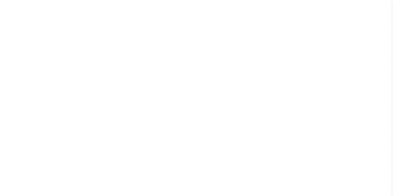 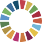 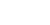 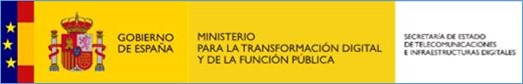 Buenas prácticas de agilización
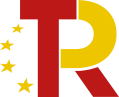 PLAN DE  RECUPERACIÓN
Instrumento de agilización de concesión genérica de permiso en caso de despliegue de cableado de fibra óptica por infraestructura existente (sin obra civil).
Ventajas:
Se cubre un porcentaje elevado de permisos de despliegue solicitados que son despliegues sobre infraestructura existente.
Alivio de trabajo para la Administración.
Flexibilidad para el operador.
Disminuye el riesgo de impacto en retorno de fondos europeos.
La ciudadanía y las empresas tienen conectividad en menor tiempo.
Solución a largo plazo: periodicidad por varios años del instrumento (ej. MITMA 3 años).
165
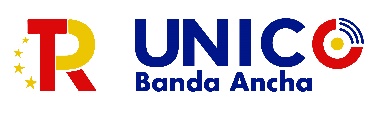 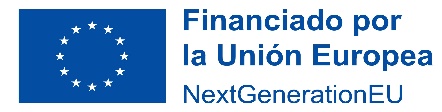 La Ley General de Telecomunicaciones y las AAPP
165
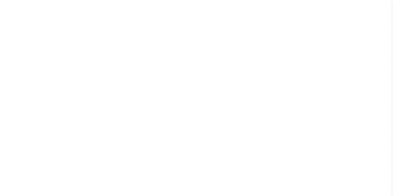 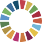 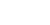 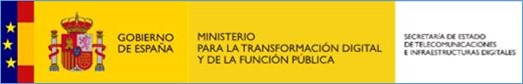 Buenas prácticas de agilización
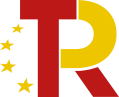 PLAN DE  RECUPERACIÓN
Instrumento de agilización de concesión genérica de permiso en caso de despliegue de cableado de fibra óptica en infraestructura existente (sin obra civil).
Ejemplos:
Ya implementados: MITMA (DG Carreteras), Junta de Andalucía – Demarcación de Granada; Xunta de Galicia (Demarcaciones de Carreteras); Resolución de Castilla y León; ADIF.
En marcha: Diputación Foral de Vizcaya, Generalitat de Valencia; Generalitat de Cataluña; diputaciones provinciales.
Se anima a las distintas AAPP a adoptar este tipo de instrumentos de agilización para agilizar la concesión de permisos UNICO.
166
NOTA: si alguien está interesado en revisar algún ejemplo de instrumento de agilización ya implementado, puede solicitarlo en la cuenta de email siguiente: iniperm.pebaunico@economia.gob.es
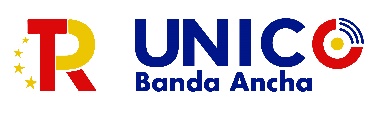 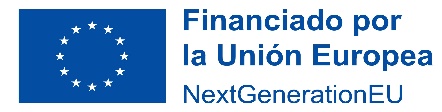 La Ley General de Telecomunicaciones y las AAPP
166
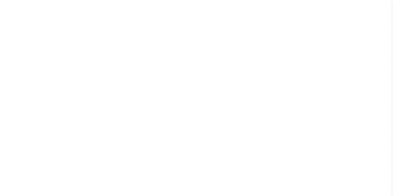 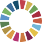 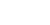 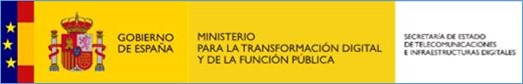 Buenas prácticas de agilización
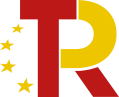 PLAN DE  RECUPERACIÓN
Aviso a operadoras por obras civiles que puedan albergar redes de telecomunicaciones:
Por ejemplo: una Administración Pública tiene conocimiento de obras civiles en su municipio que pueden albergar redes de telecomunicaciones, y avisa a las operadoras que dan servicio en su municipio por si estuvieran interesadas en aprovecharlas para despliegues de canalizaciones.
Si se coordinan obras civiles hay beneficios para todos: vecinos, AAPP, operadores.
Caso de éxito en Ayuntamiento de Barcelona: ACEFAT es una empresa creada el año 1990 para desarrollar un proyecto de gestión integrada de las obras de servicios que se llevan a cabo en la vía pública de la ciudad de Barcelona (URL: http://www.acefat.com/cas/home.html).

La LGTEL regula la coordinación de obras civiles para albergar redes de telecomunicaciones: se trata en detalle en la sección del curso “Acceso a infraestructuras susceptibles de alojar redes de telecomunicaciones. Coordinación de obras civiles” (Arts. 52, 53 LGTEL).
167
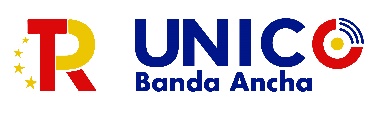 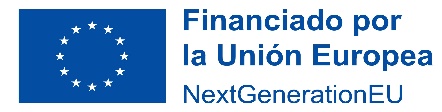 La Ley General de Telecomunicaciones y las AAPP
167
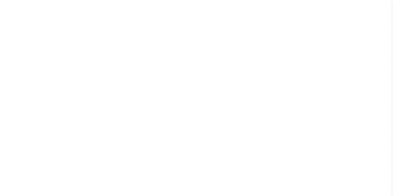 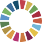 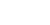 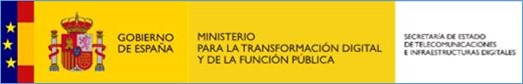 Buenas prácticas de agilización
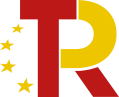 PLAN DE  RECUPERACIÓN
Visitar y utilizar la nueva Oficina para la Transformación e Impulso para el Despliegue Digital (OTIDD) – accesible en URL https://www.otidd.femp.es/ - creada por la Federación Española de Municipios y Provincias para asesorar a los Gobiernos Locales en materia de despliegue de banda ancha ultrarrápida (fibra óptica, 5G, otros). Objetivos más relevantes de la nueva oficina:
Ayudar a resolver las dudas técnicas, jurídicas y procedimentales que los Ayuntamientos puedan tener en relación al despliegue de banda ancha ultrarrápida, así como asesorar a los Gobiernos Locales en la implantación de la nueva LGTEL. Se ha habilitado un formulario de contacto para poder comunicar las incidencias y dudas técnicas relacionadas con estos aspectos.
Facilitar herramientas y procedimientos, que sirvan de ayuda para agilizar y optimizar los despliegues.
Compartir información de todas aquellas cuestiones relacionadas con: normativa, informes, requisitos técnicos, jornadas y cualquier otra noticia de interés relacionada con los despliegues de banda ancha ultrarrápida y que sean de interés para las Entidades Locales.
168
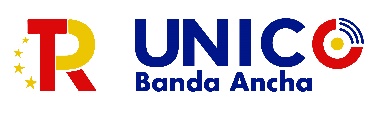 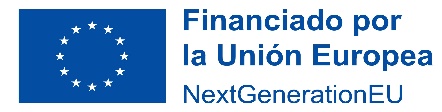 Ayudas europeas al despliegue PEBA-NGA / UNICO
168
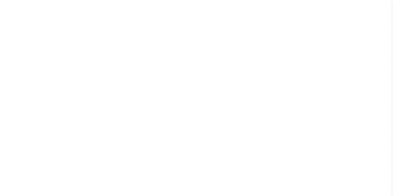 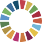 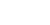 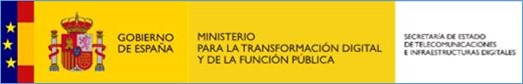 Buenas prácticas de agilización
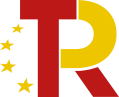 PLAN DE  RECUPERACIÓN
La Junta de Extremadura, bajo la iniciativa de la Dirección General de Agenda Digital (Consejería de Economía, Ciencia y Agenda Digital), ha llevado a cabo dos iniciativas con el objetivo de sensibilizar, agilizar y fomentar la cooperación respecto al despliegue de redes de fibra óptica:
Elaboración de una guía de buenas prácticas para el despliegue de fibra óptica en Municipios.
Elaboración de un protocolo de actuación ante los proyectos de despliegue de fibra óptica que puedan afectar al patrimonio cultural de la Comunidad Autónoma de Extremadura.
Actores que han participado en estas iniciativas aparte de la DG de Agenda Digital: FEMPEX, Diputaciones, Operadores, COIT Extremadura, DG de Bibliotecas, Archivos y Patrimonio Cultural.
Se anima a las AAPP de las distintas CCAA llevar a cabo iniciativas similares a las impulsadas en la Comunidad Autónoma de Extremadura
169
NOTA: si alguien está interesado en revisar la guía y el protocolo descritos en esta Buena Práctica, puede solicitarlo en la cuenta de email siguiente: iniperm.pebaunico@economia.gob.es
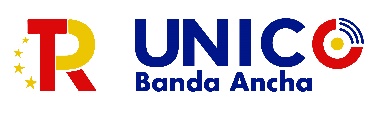 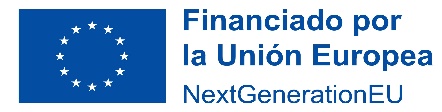 La Ley General de Telecomunicaciones y las AAPP
169
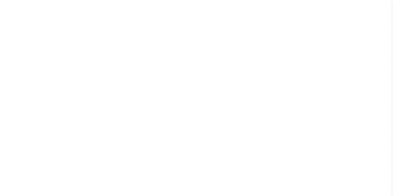 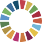 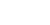 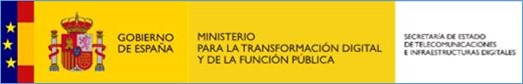 Buenas prácticas de agilización
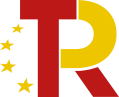 PLAN DE  RECUPERACIÓN
La Junta de Castilla La Mancha, bajo la iniciativa de la Dirección General de Cohesión Territorial (Consejería de Desarrollo Sostenible), ha desarrollado una “Guía para el despliegue de las redes de telecomunicaciones en Castilla-La Mancha” en colaboración con el  Colegio Oficial de Ingenieros de Telecomunicaciones y la Federación de Municipios y Provincias de Castilla-La Mancha.
Objetivo principal: facilitar a las empresas operadoras y a los ayuntamientos el marco normativo que regula el régimen jurídico de las telecomunicaciones, con el objetivo de unificar criterios para que les pueda ayudar a agilizar la tramitación de los permisos y las licencias necesarias para el despliegue de redes.
Realizadas sesiones formativas de la Guía en cada una de las 5 provincias de Castilla La Mancha: han asistido un total de 129 personas entre técnicos municipales, concejales, alcaldes y técnicos de las diputaciones provinciales.
La Guía describe un Centro de Información de Telecomunicaciones que la Consejería de Desarrollo Sostenible ha creado para asesorar tanto a administraciones locales, como a empresas operadoras.
Se anima a las AAPP de las distintas CCAA llevar a cabo iniciativas similares a las impulsadas en la Comunidad Autónoma de Castilla La Mancha
170
NOTA: si alguien está interesado en revisar la guía descrita en esta Buena Práctica, puede solicitarla en la cuenta de email siguiente: iniperm.pebaunico@economia.gob.es
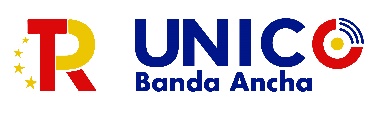 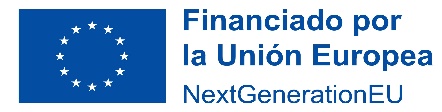 La Ley General de Telecomunicaciones y las AAPP
170
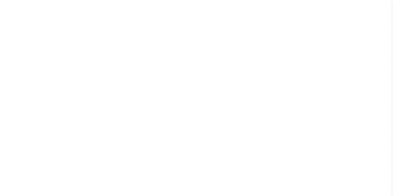 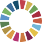 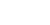 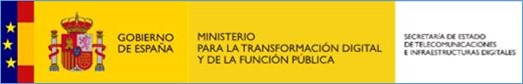 Buenas prácticas de agilización
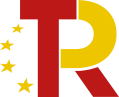 PLAN DE  RECUPERACIÓN
En la Comunidad Autónoma de Galicia se ha venido dando la siguiente problemática: muchos Ayuntamientos no autorizan el despliegue de tendidos aéreos de telecomunicaciones en los núcleos rurales tradicionales debido a una aplicación estricta de la normativa urbanística autonómica, sin tener en cuenta la normativa básica sectorial aplicable (artículo 49.8 de la Ley 11/2022 General de Telecomunicaciones).
Impacto: 1) imposibilidad de dar servicio a un gran número de viviendas al no existir canalización subterránea, y 2) impidiendo dar cumplimiento a lo establecido en el artículo 82 de Ley 5/2021, de impulso demográfico de Galicia para permitir velocidades de conexión a internet equiparables con las existentes o previstas para el resto del territorio.
La Xunta de Galicia, ha publicado una Instrucción conjunta, vía Resolución, de la Dirección General de Ordenación del Territorio y Urbanismo y la Dirección de la Agencia para la Modernización Tecnológica para que se aplique la legislación urbanística con una lectura plenamente compatible con la vigente legislación de telecomunicaciones. También con el objetivo de facilitar la tarea de la aplicación de la normativa urbanística a los operadores técnicos y jurídicos, especialmente del ámbito municipal, con plena seguridad jurídica en sus actuaciones.
Se anima a las AAPP de las distintas CCAA llevar a cabo una iniciativa similar a la impulsada en la Comunidad Autónoma de Galicia
171
NOTA: si alguien está interesado en revisar la Instrucción descrita en esta Buena Práctica, puede solicitarla en la cuenta de email siguiente: iniperm.pebaunico@economia.gob.es
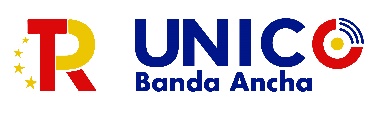 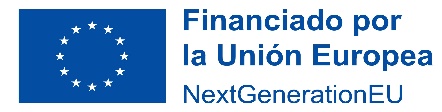 Ayudas europeas al despliegue PEBA-NGA / UNICO
171
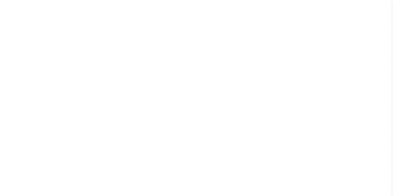 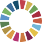 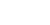 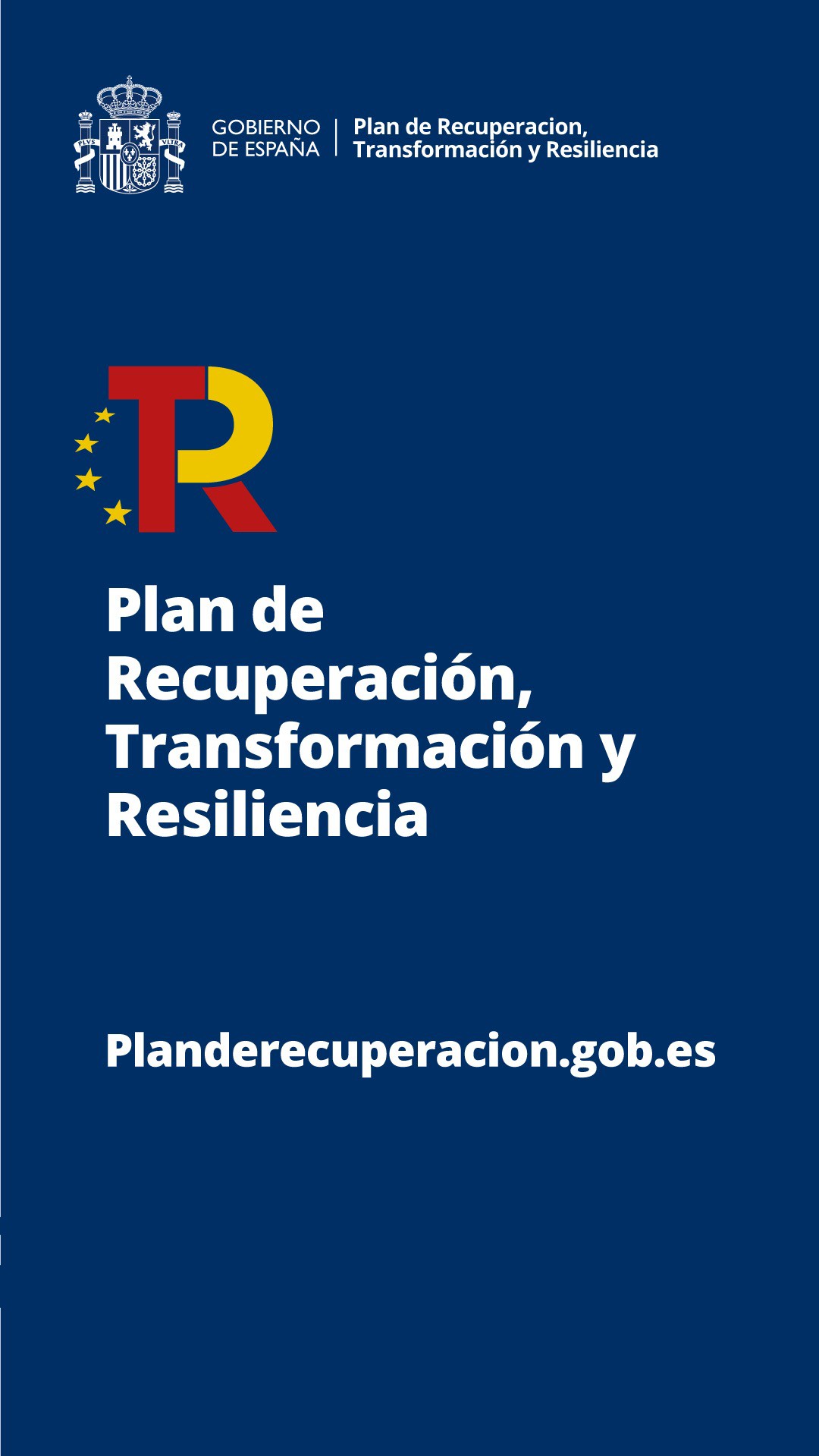 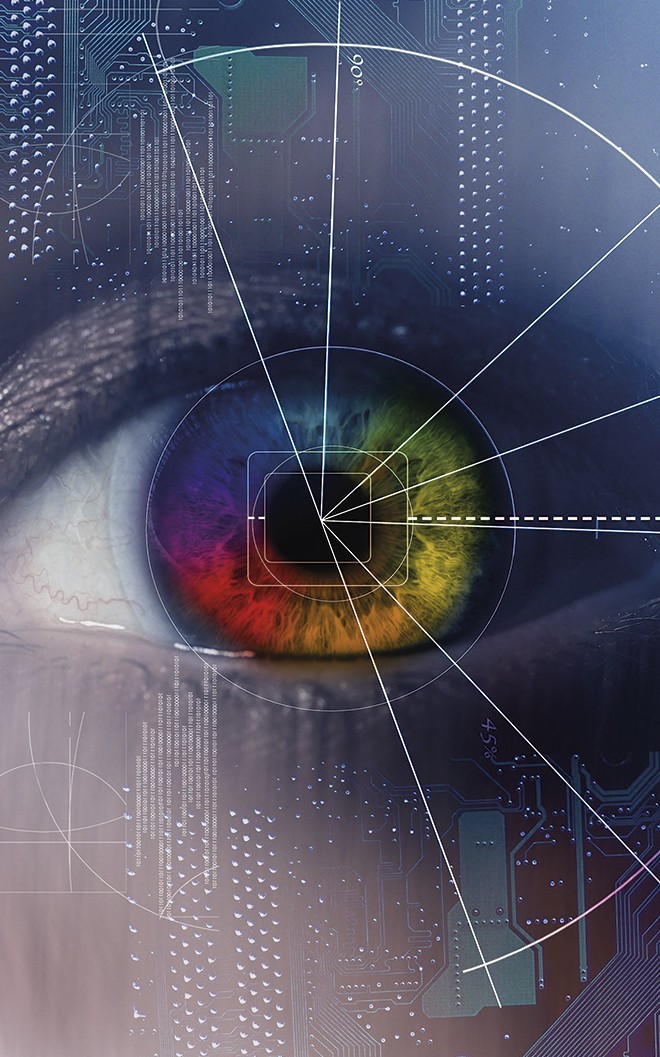 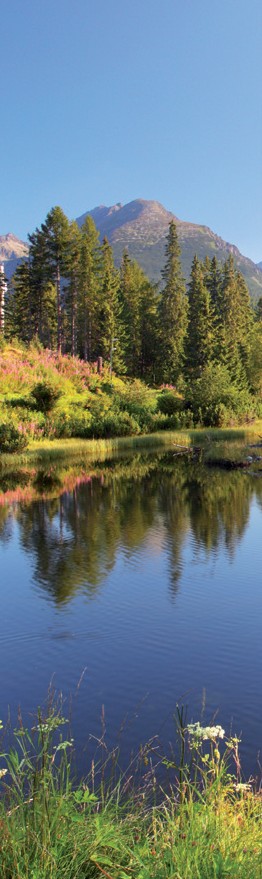 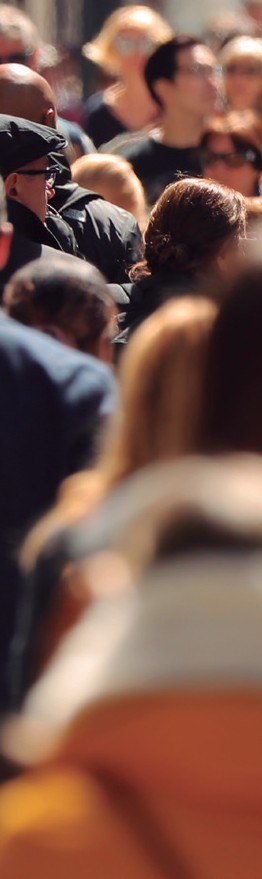 ¡MUCHAS GRACIAS POR
SU ASISTENCIA AL CURSO!


La Ley General de Telecomunicaciones y las AAPP

Regulación LGTEL vs AAPP y el Despliegue de redes públicas de comunicaciones electrónicas
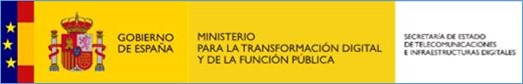 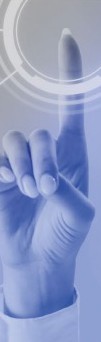 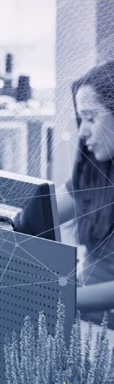 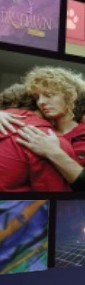 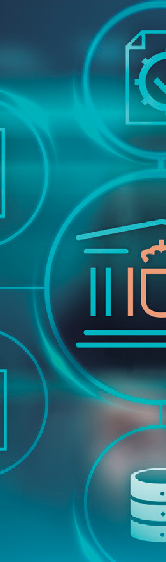 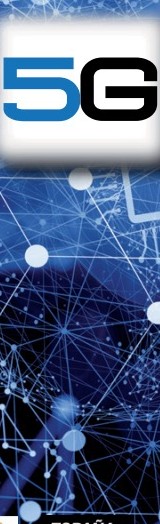 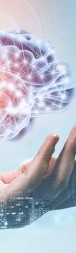 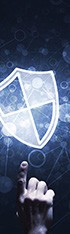 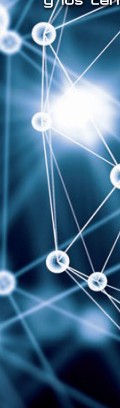 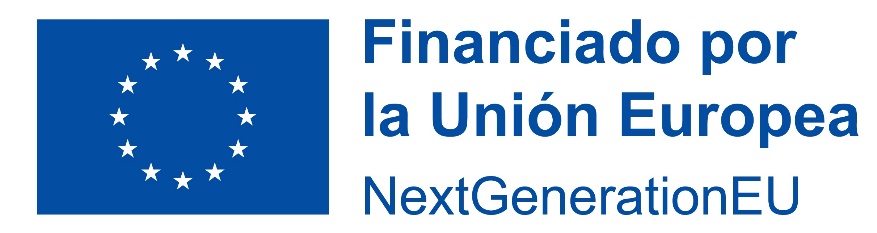 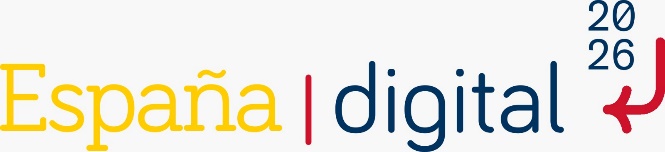 172